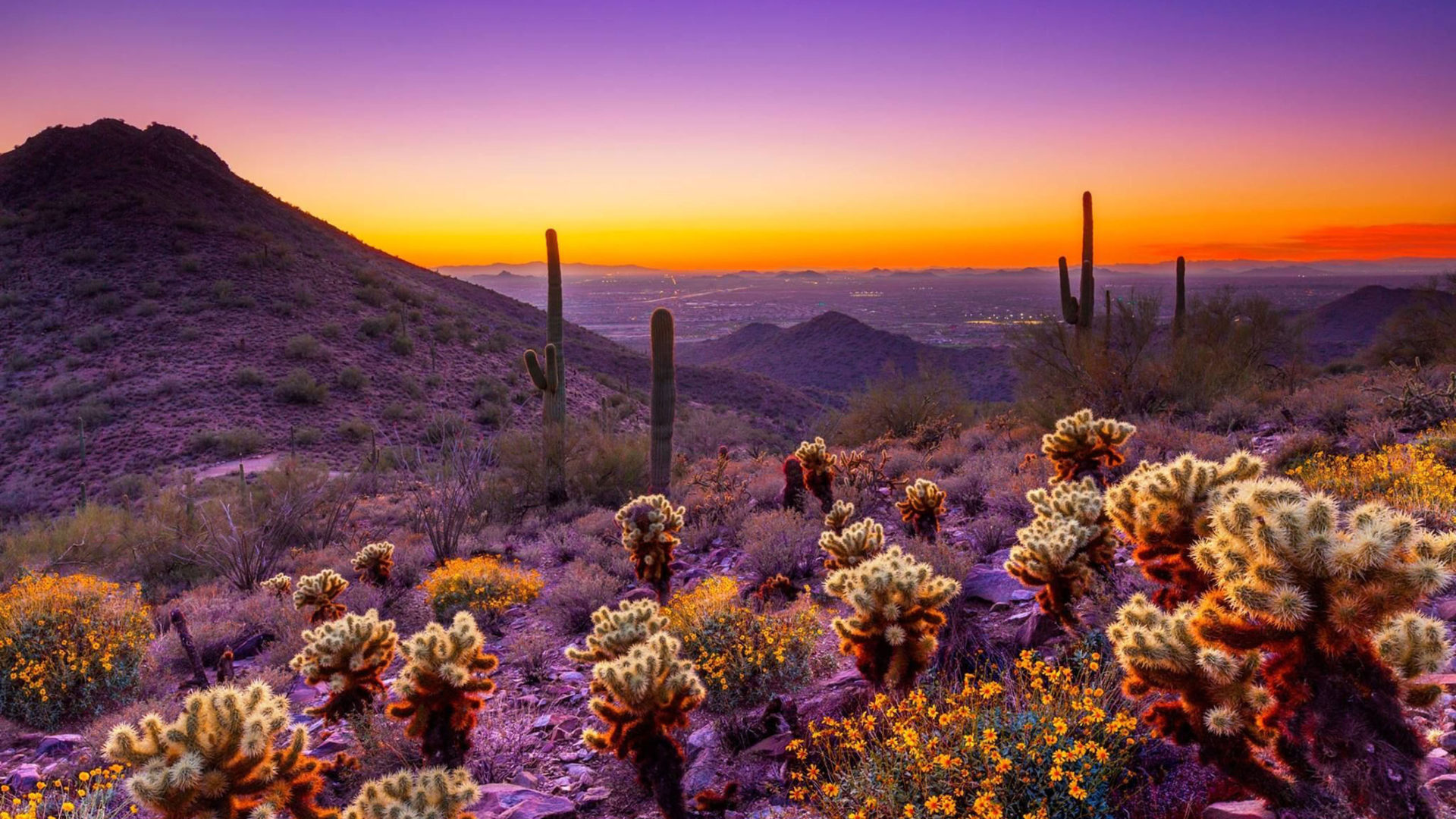 CTE Administrators Meeting
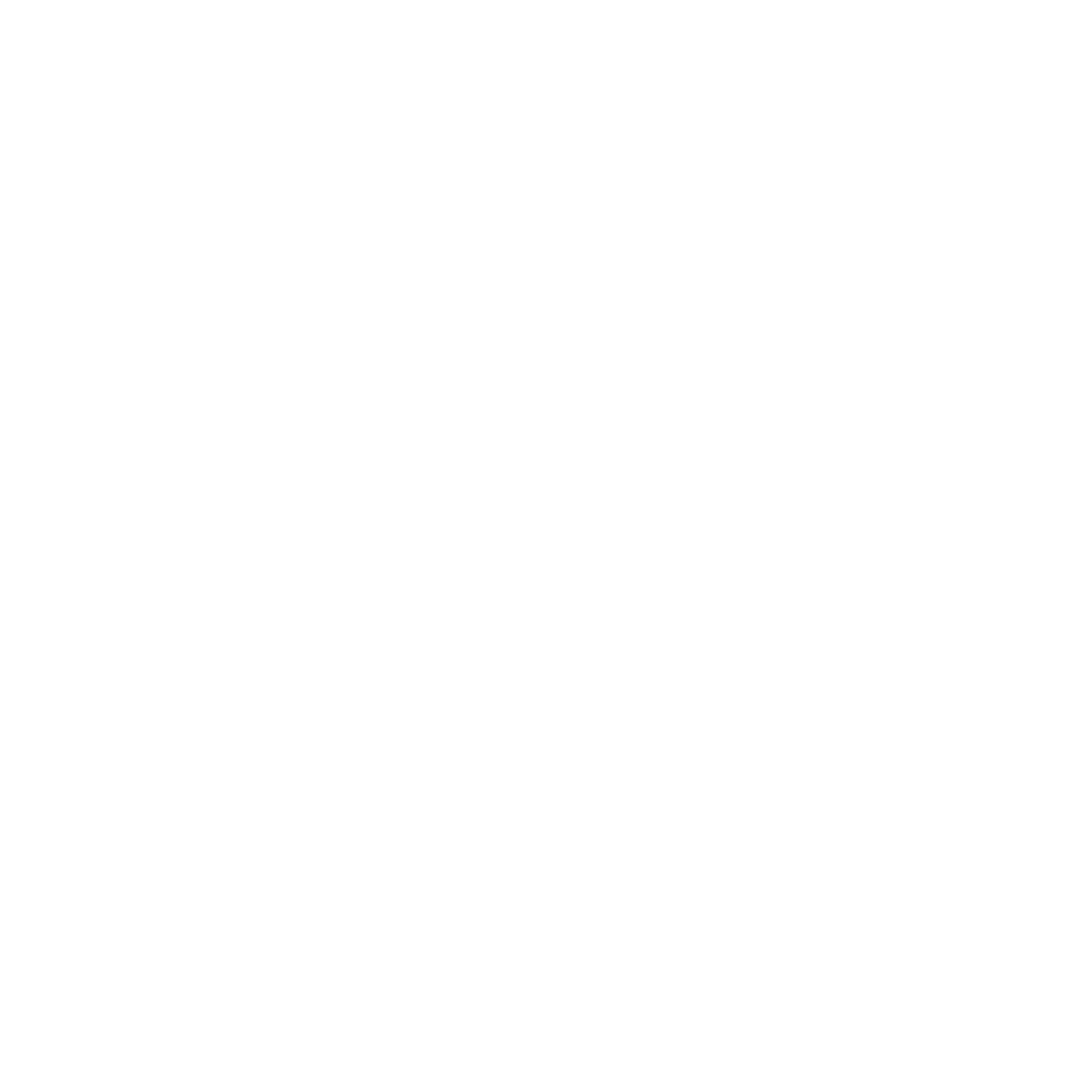 ACTEAZ Summer Conference
July 2023
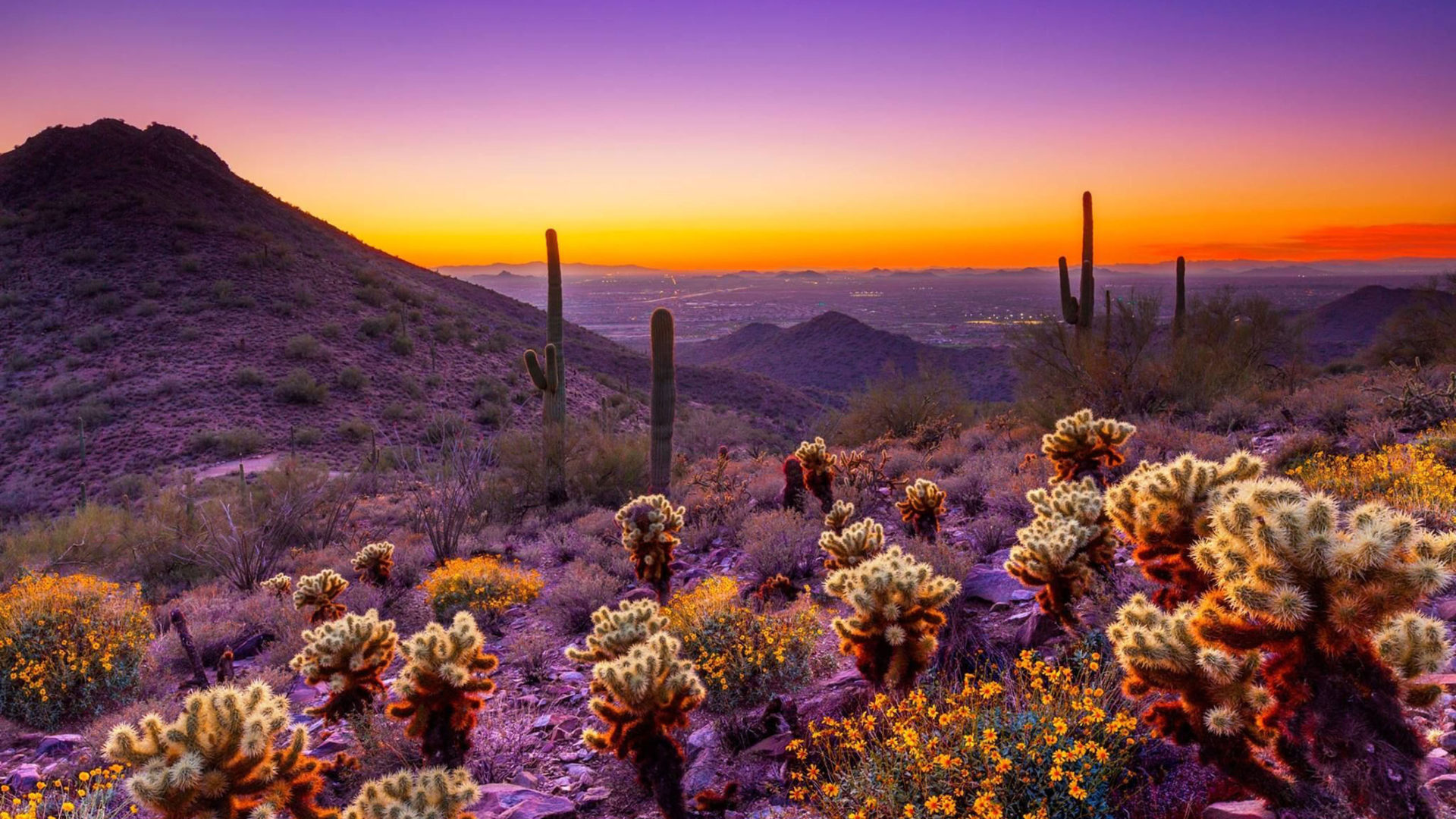 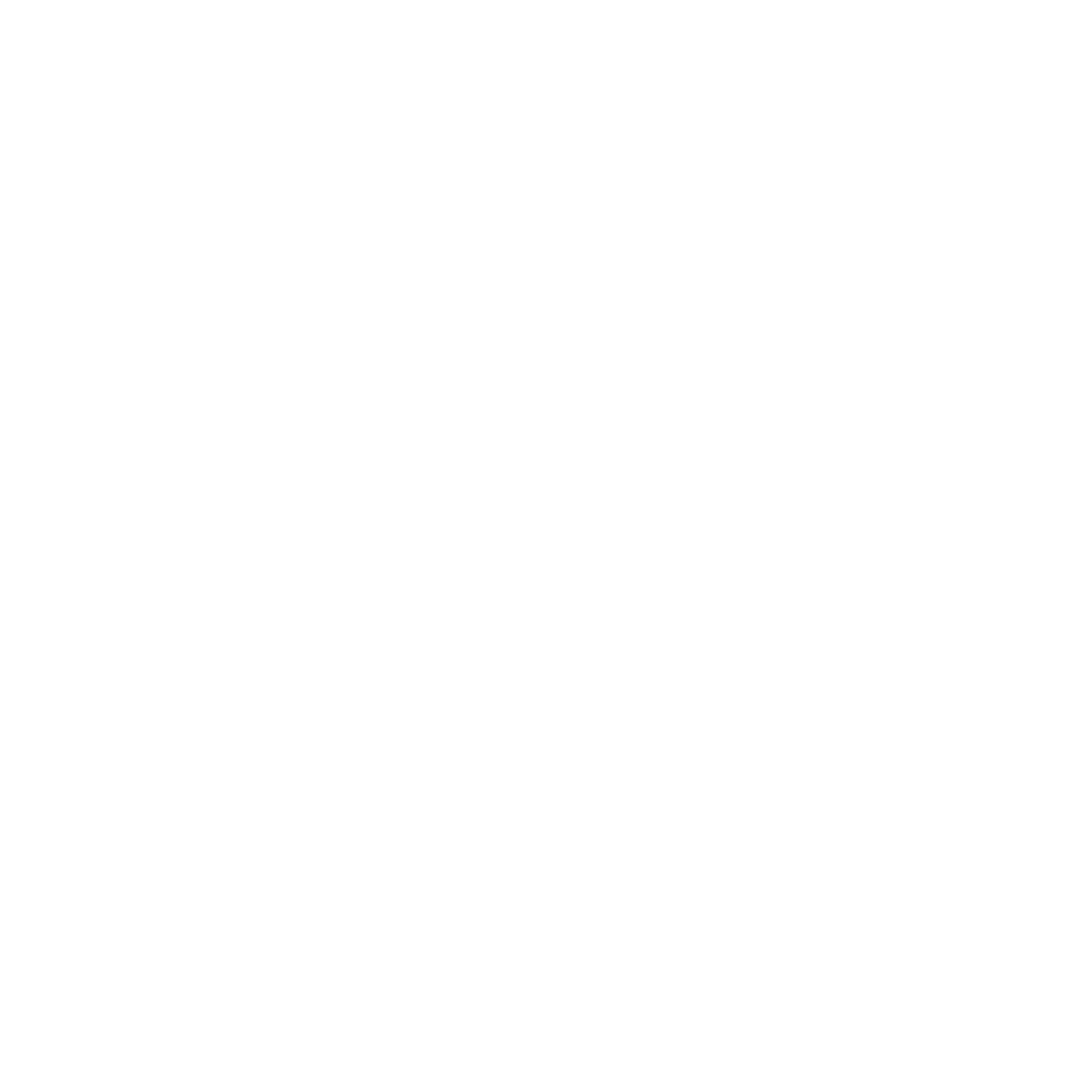 CTE Administrators Meeting
Please send any changes to your district’s CTE teachers, administrators, and programs to:

Jet.WilsonDight@azed.gov

Over 230 new teachers and administrators this year!
[Speaker Notes: Postcards are also on the table – please take one!]
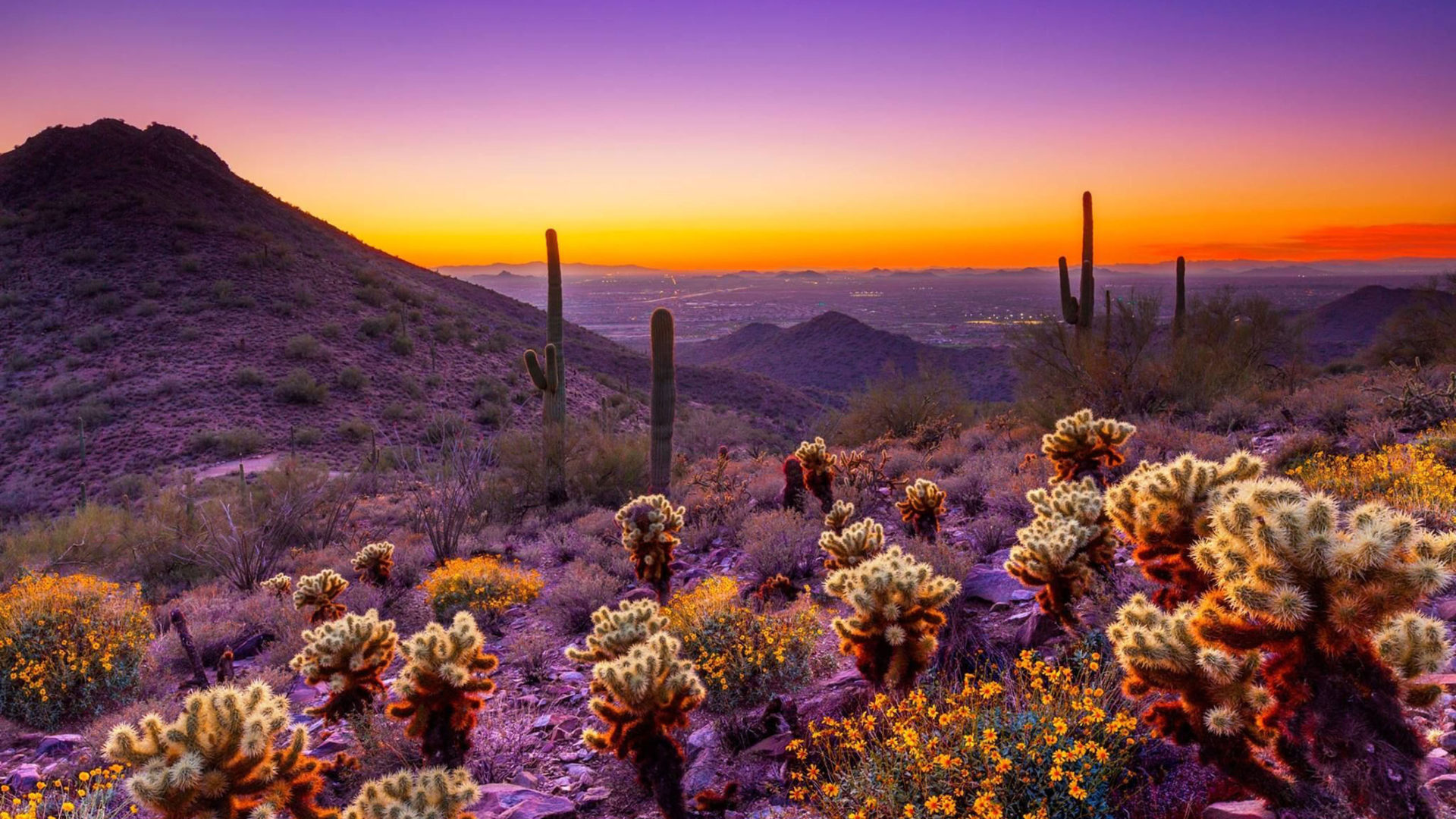 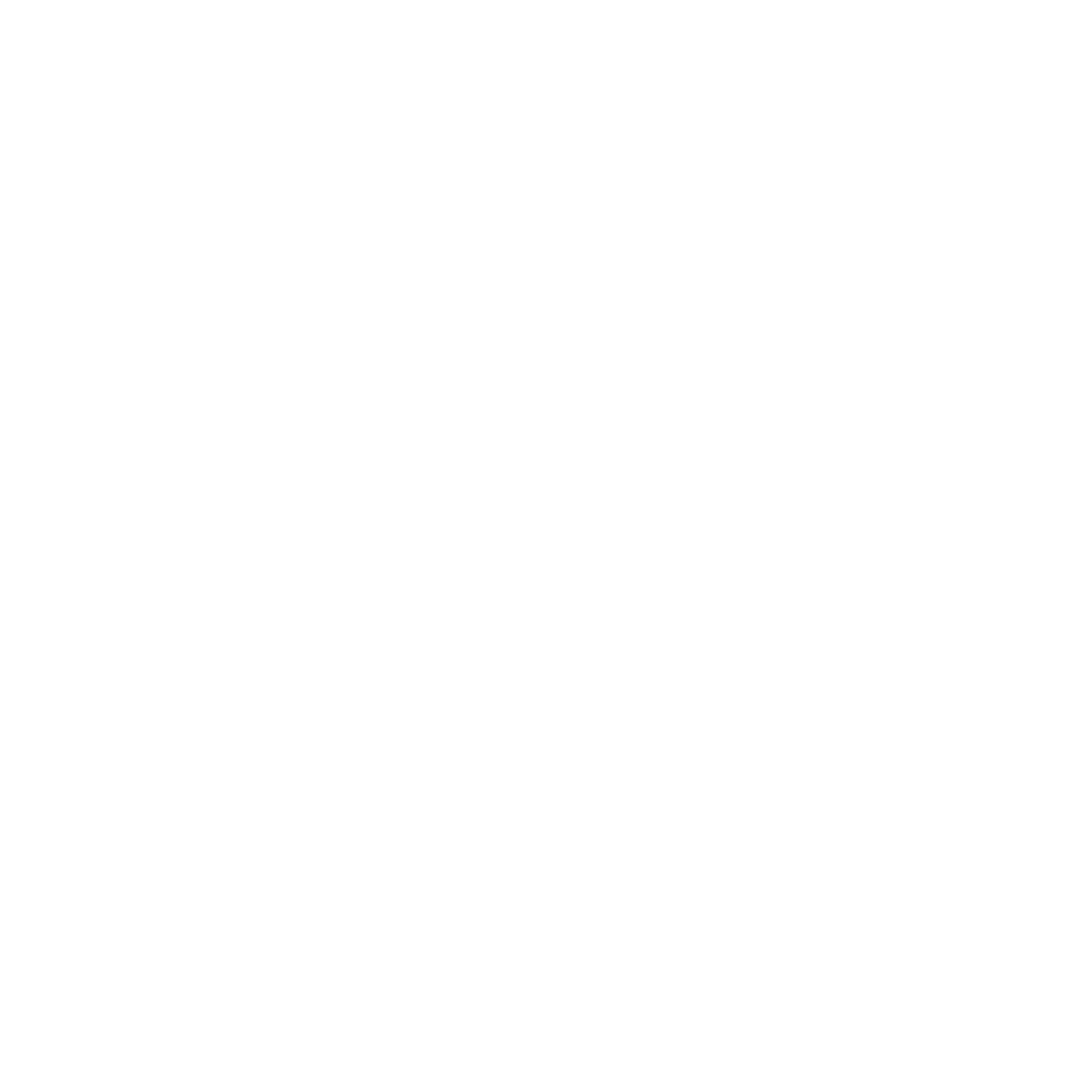 CTE Administrators Meeting
Welcome and Introduction
Mission: We are a service organization
Why
What today’s meeting will look like
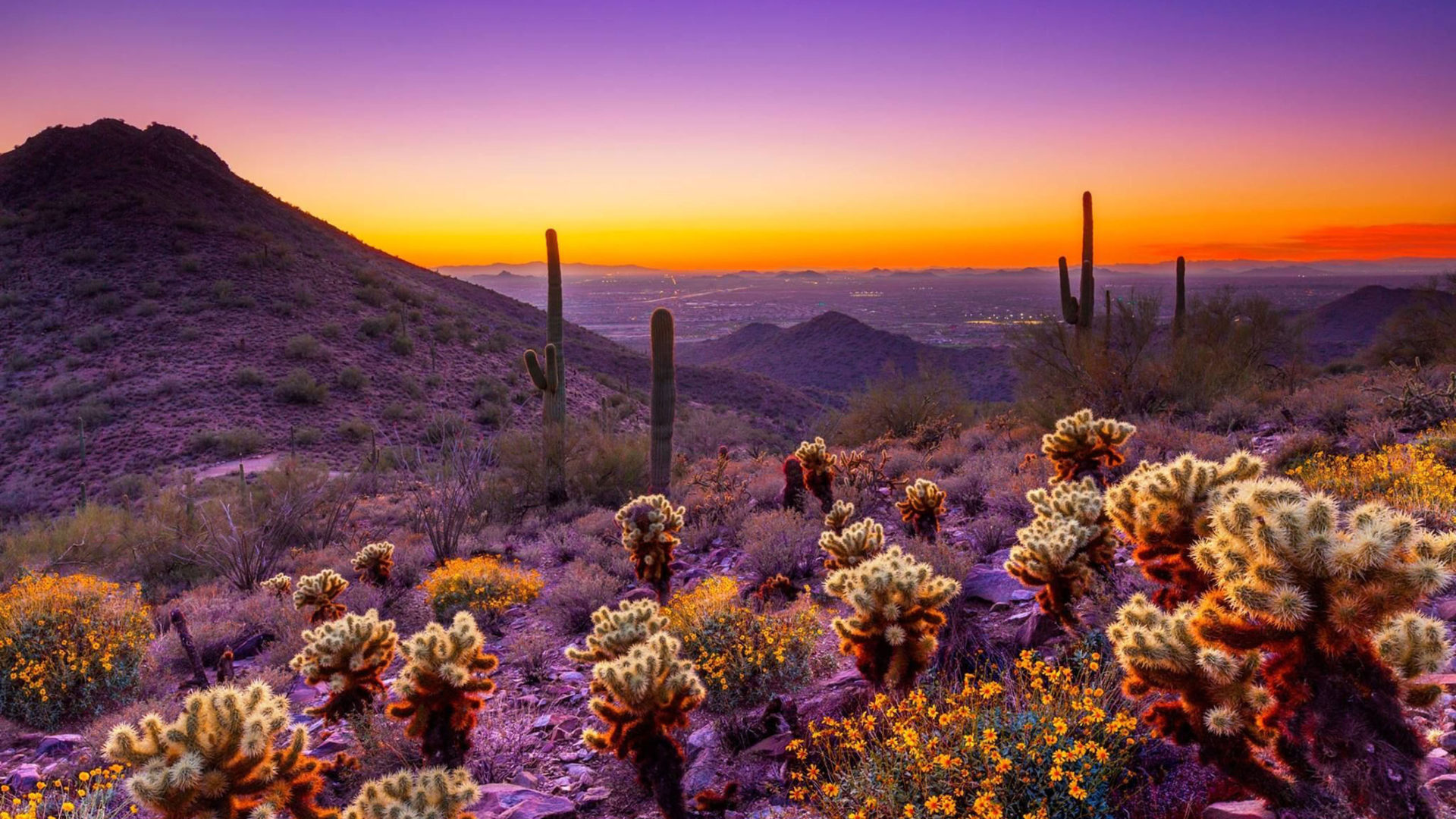 [Speaker Notes: Use the arrow keys to play the video and then to advance to the next slide.]
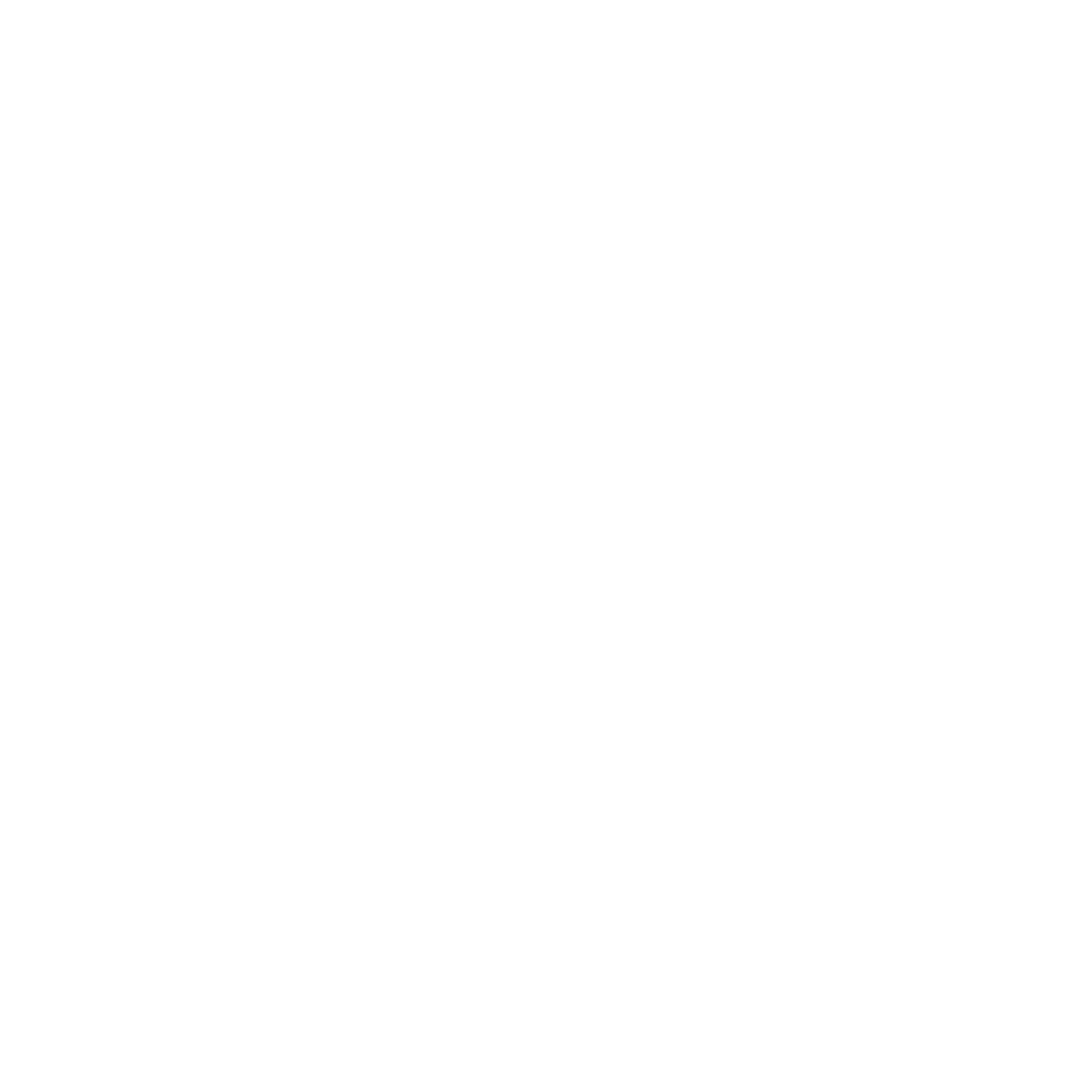 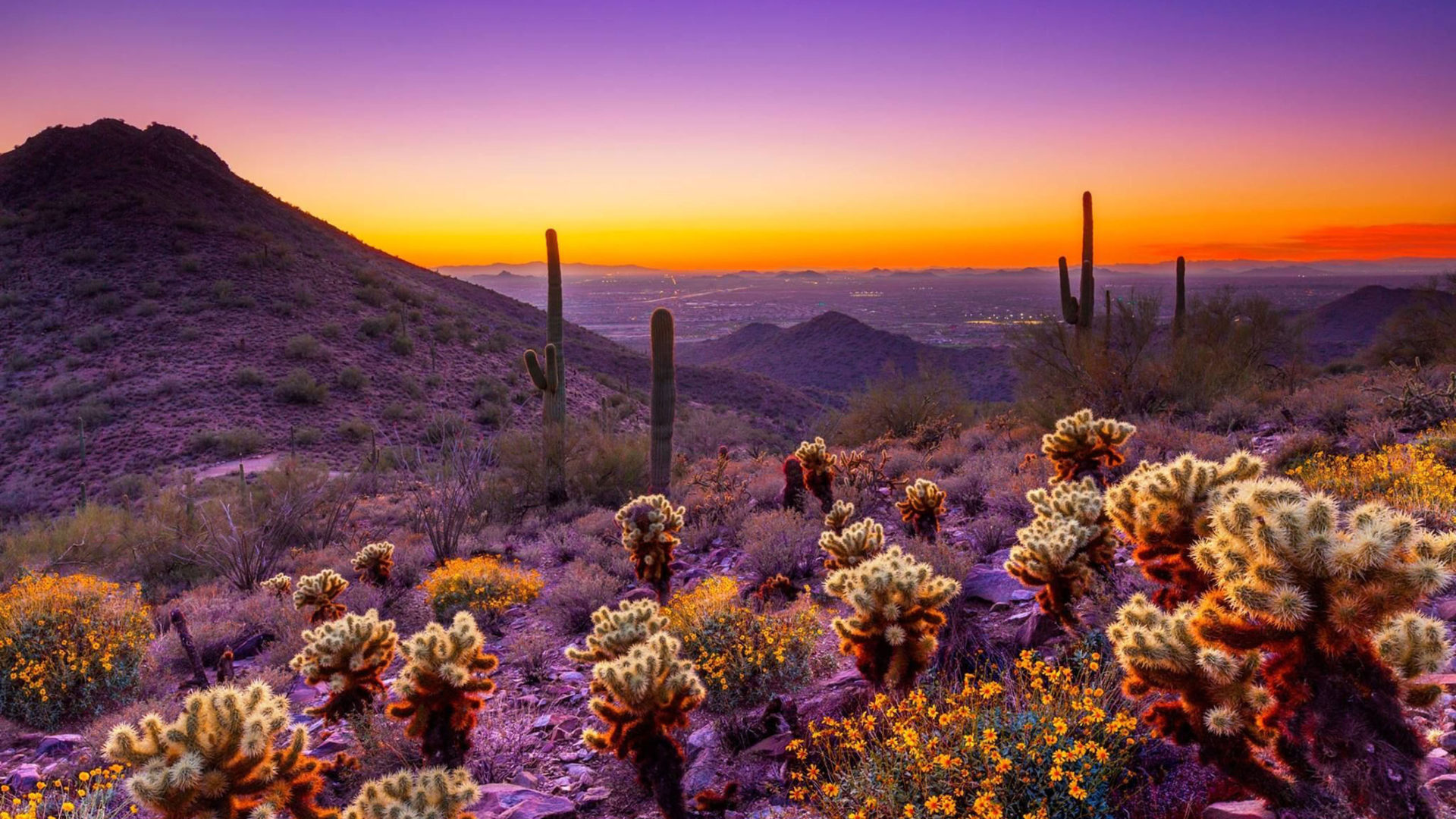 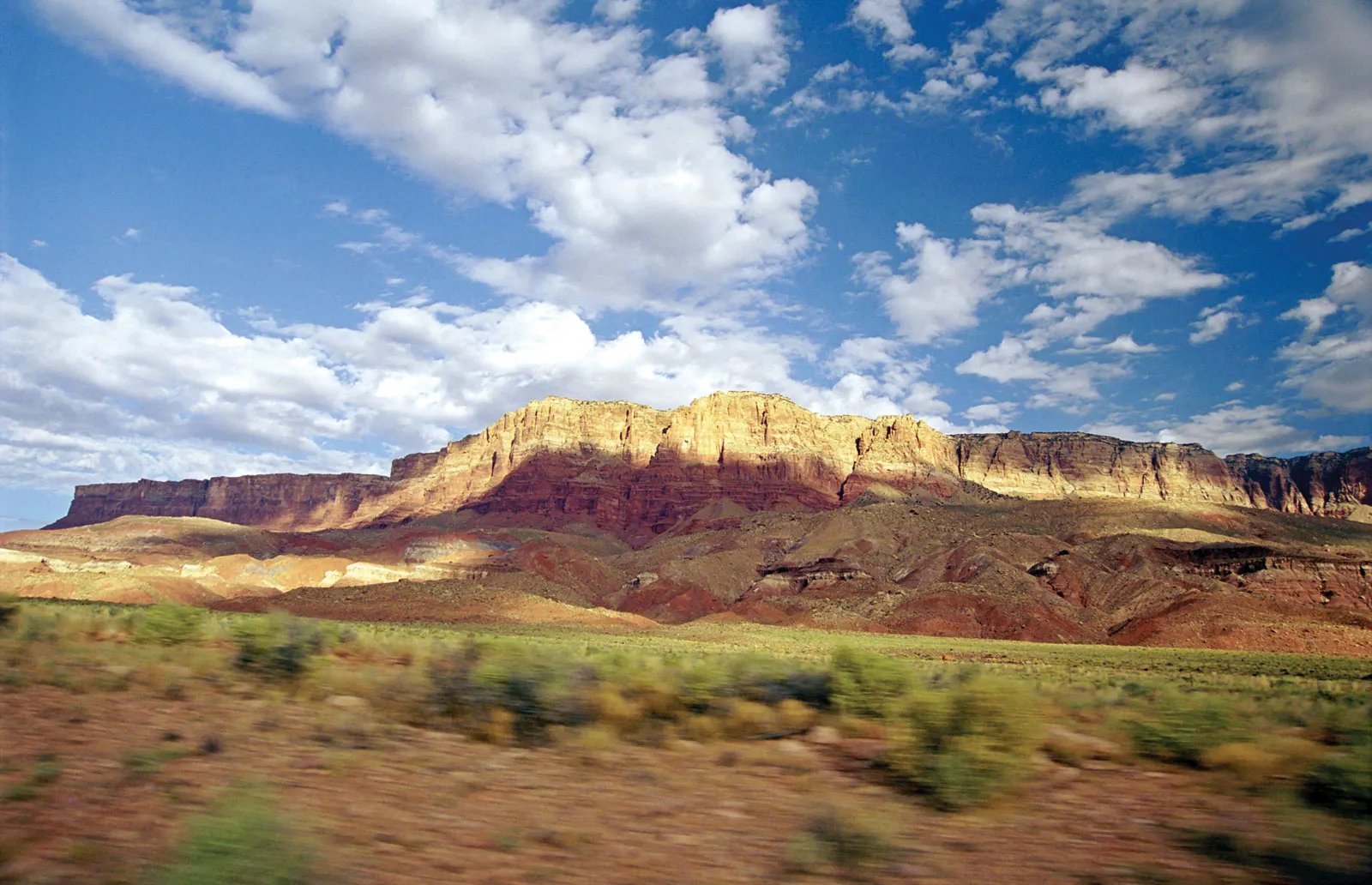 Check for understanding

What is the mission of ADE CTE?

What will happen during the meeting today?
POSTSECONDARY

CAR III and IV will open in October and will be due in December. There are no technical updates. Please keep any eye out for an announcement this Fall.
[Speaker Notes: What is the mission of ADE CTE?
We are a service organization – when you are successful, we are successful.
What will happen during today’s meeting?
Information will be presented and then there will be to minutes between presentations to check for understanding.]
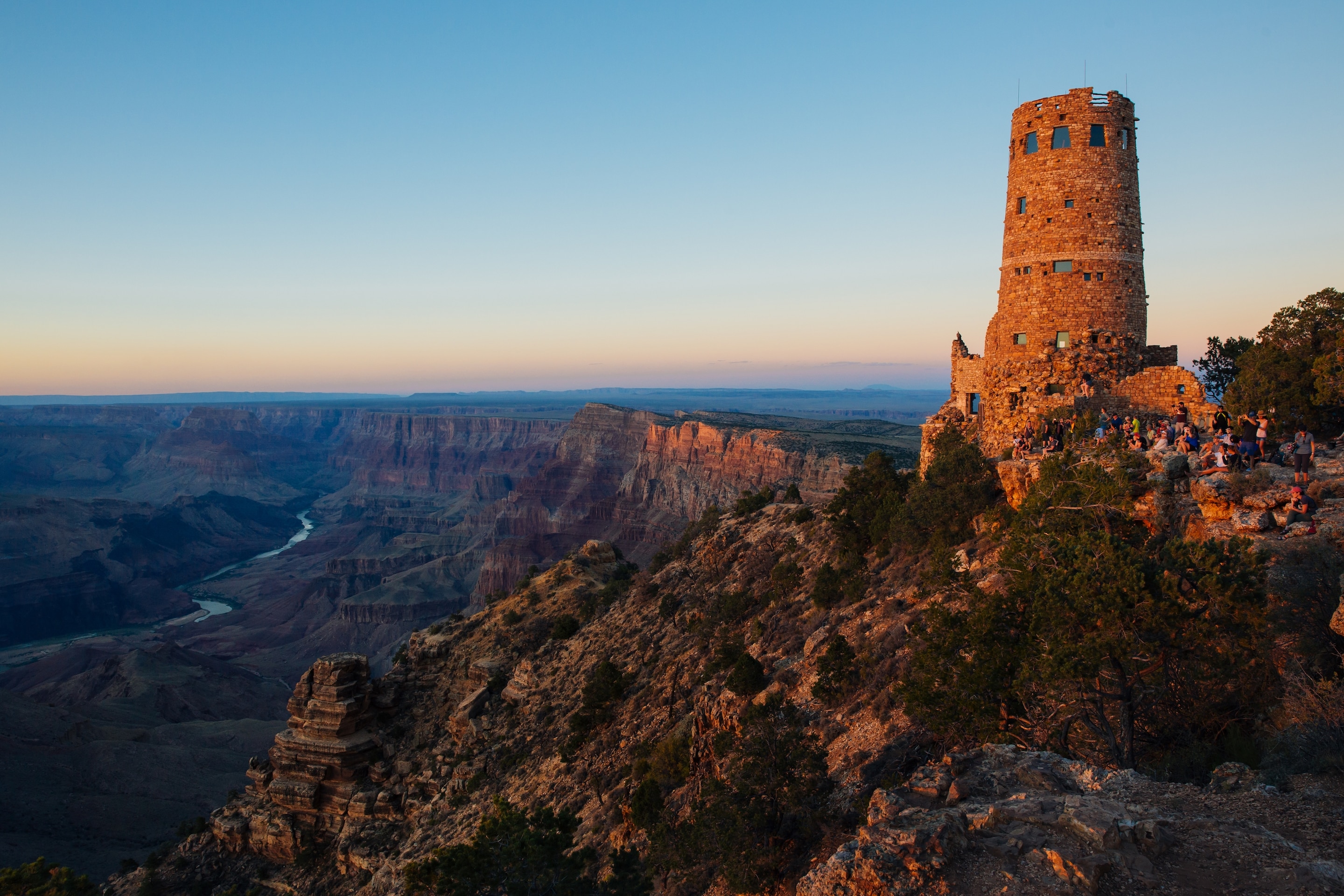 CTE Fiscal Resources
ACTEAZ Summer 
Conference
July 2023
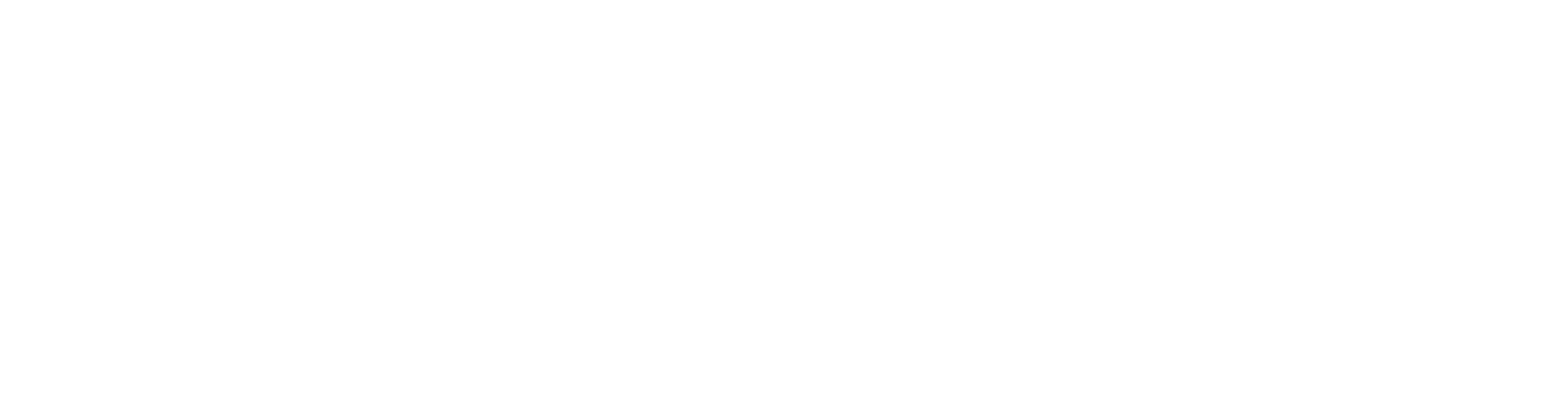 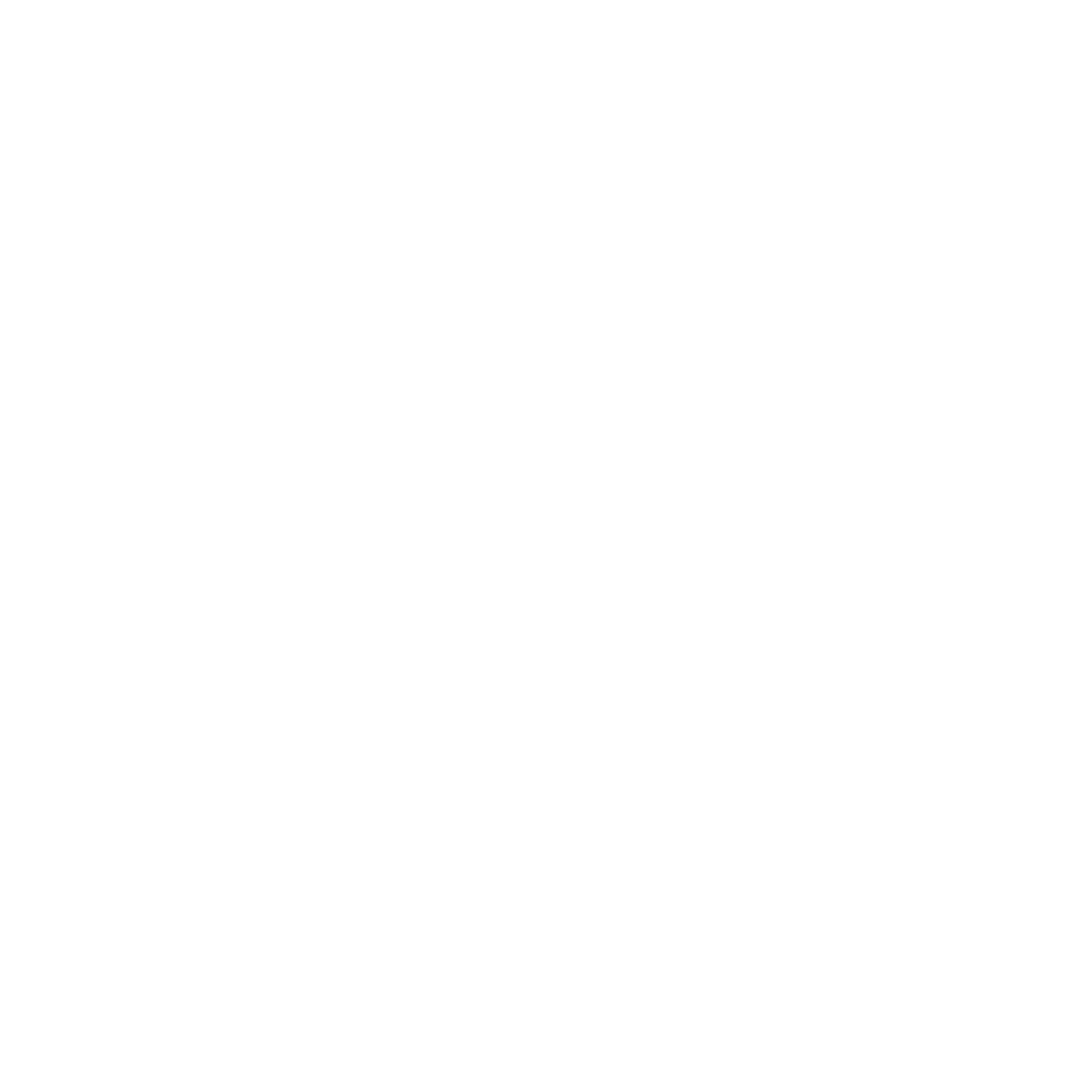 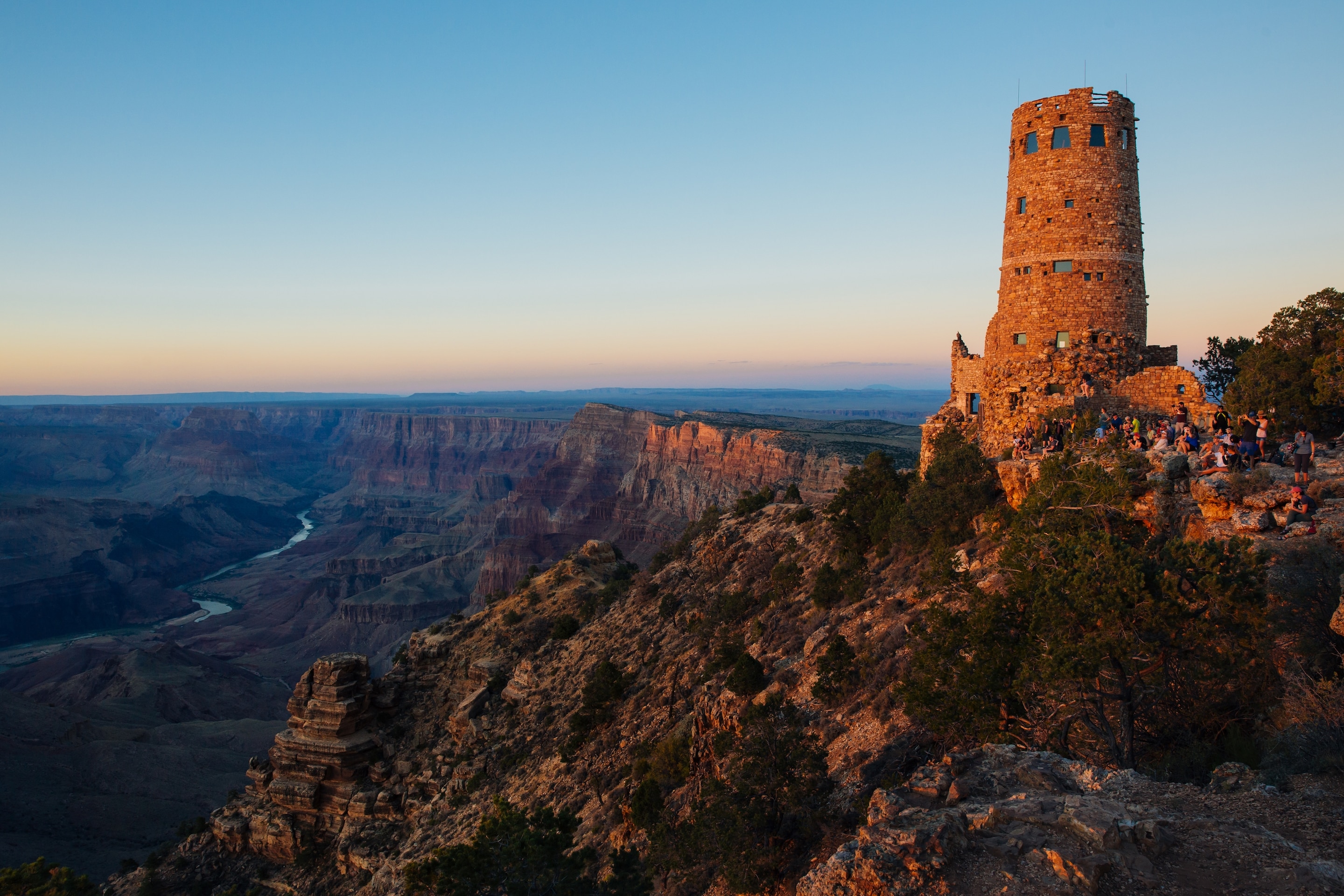 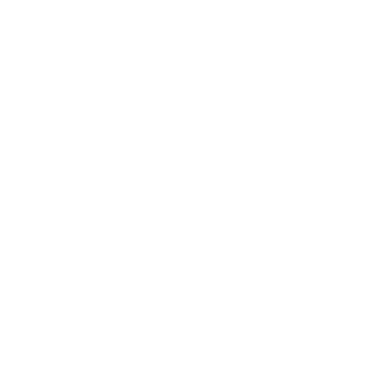 FY 2023 Remaining Funds
CTE Data & Accountability
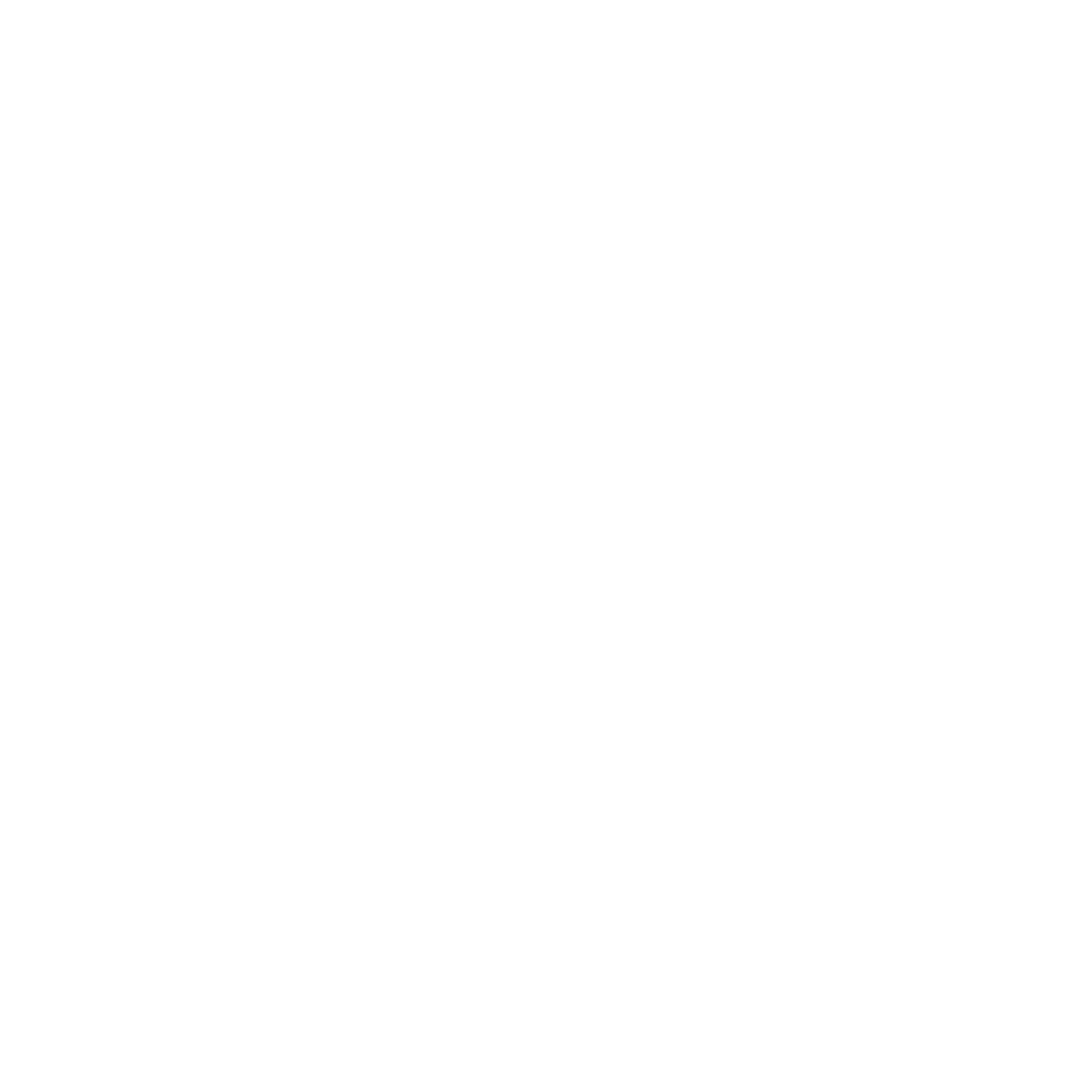 ACTEAZ Summer 
Conference
July 2023
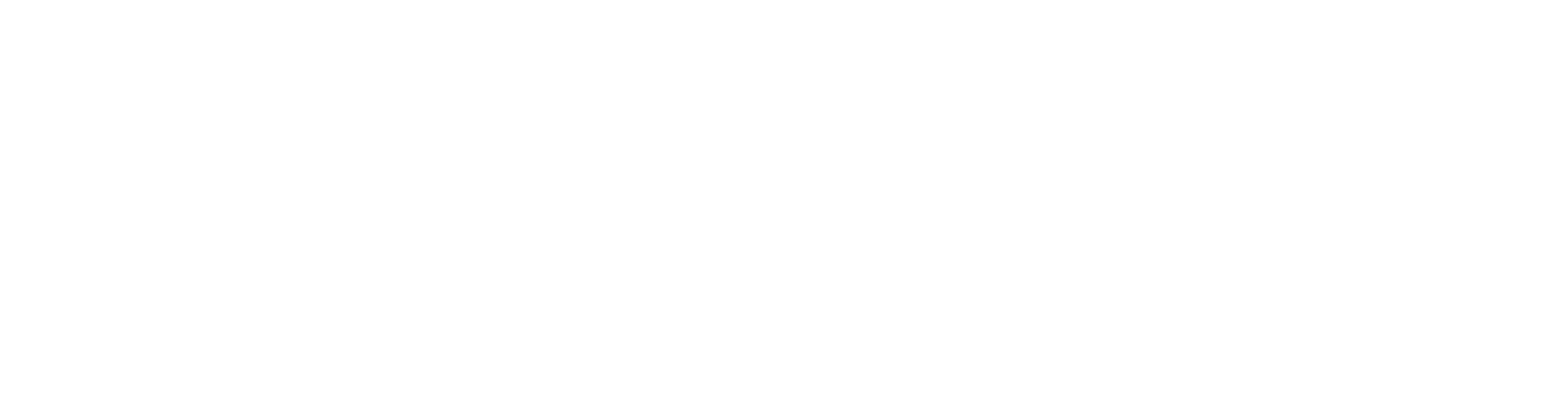 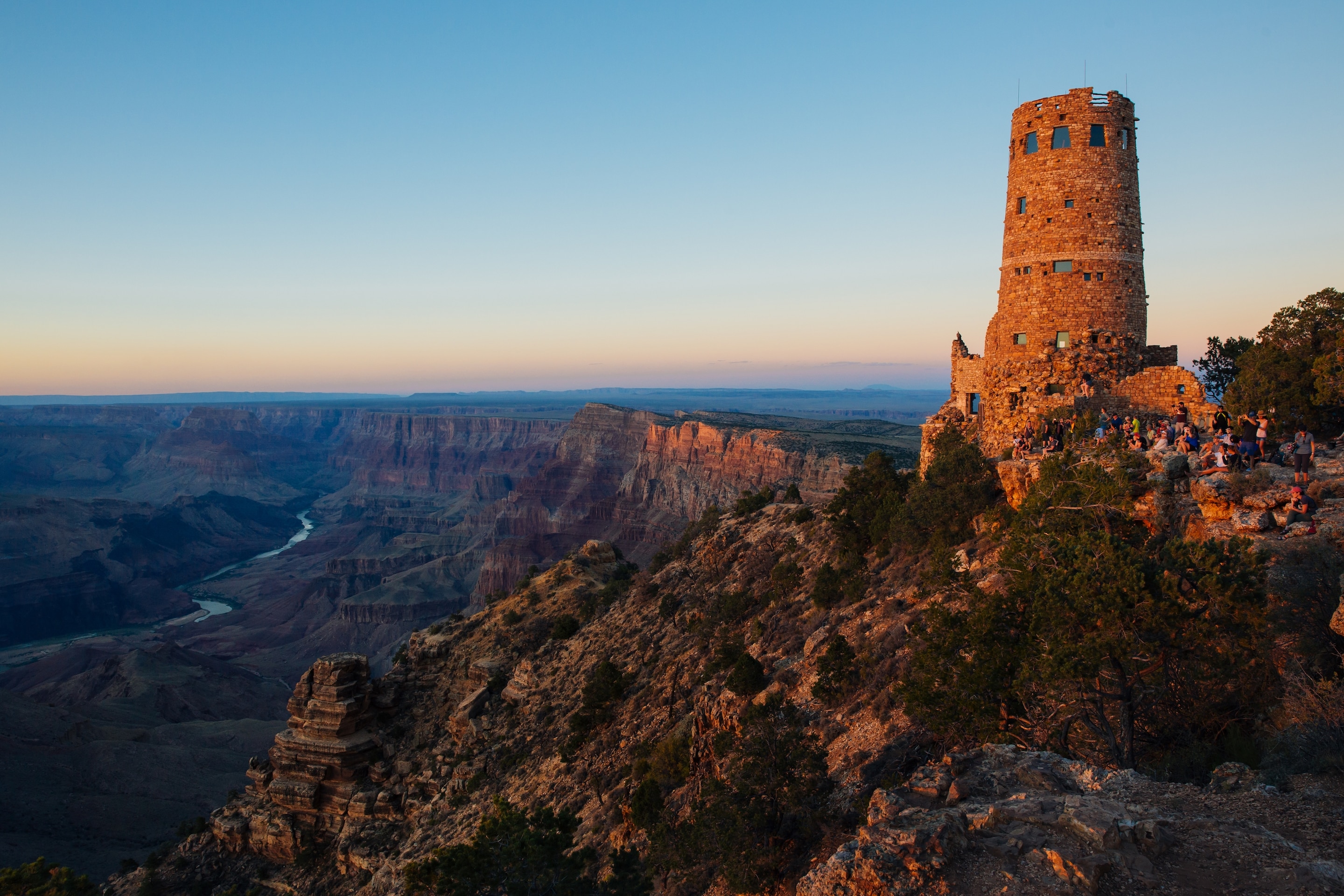 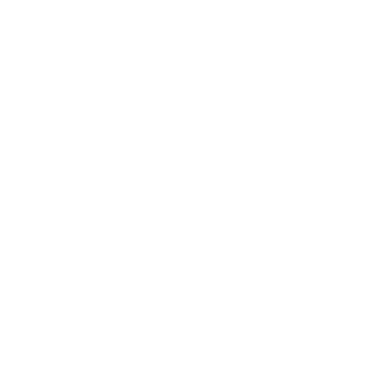 FY 2024 Perkins
CTE Data & Accountability
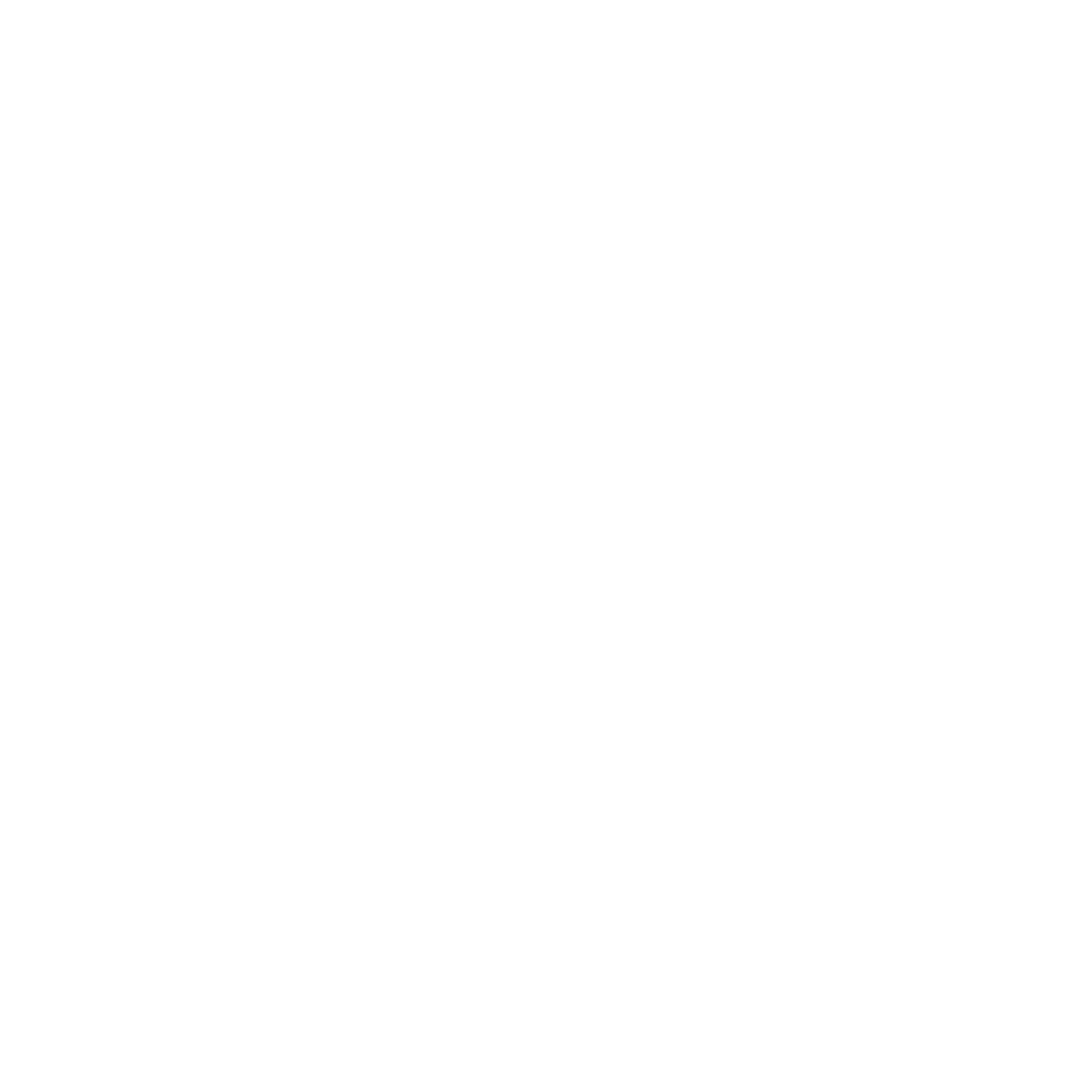 ACTEAZ Summer 
Conference
July 2023
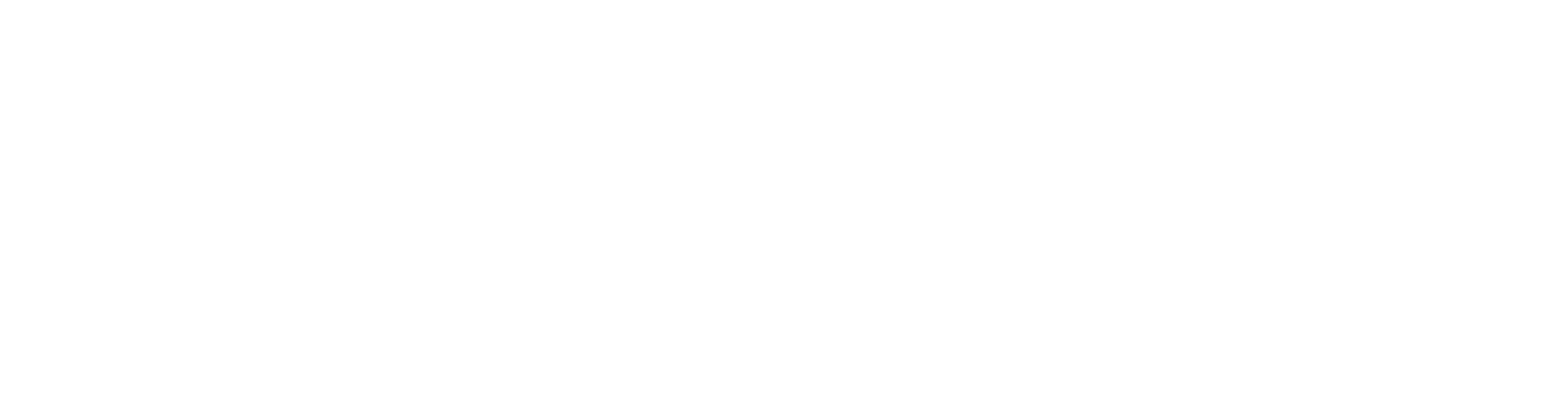 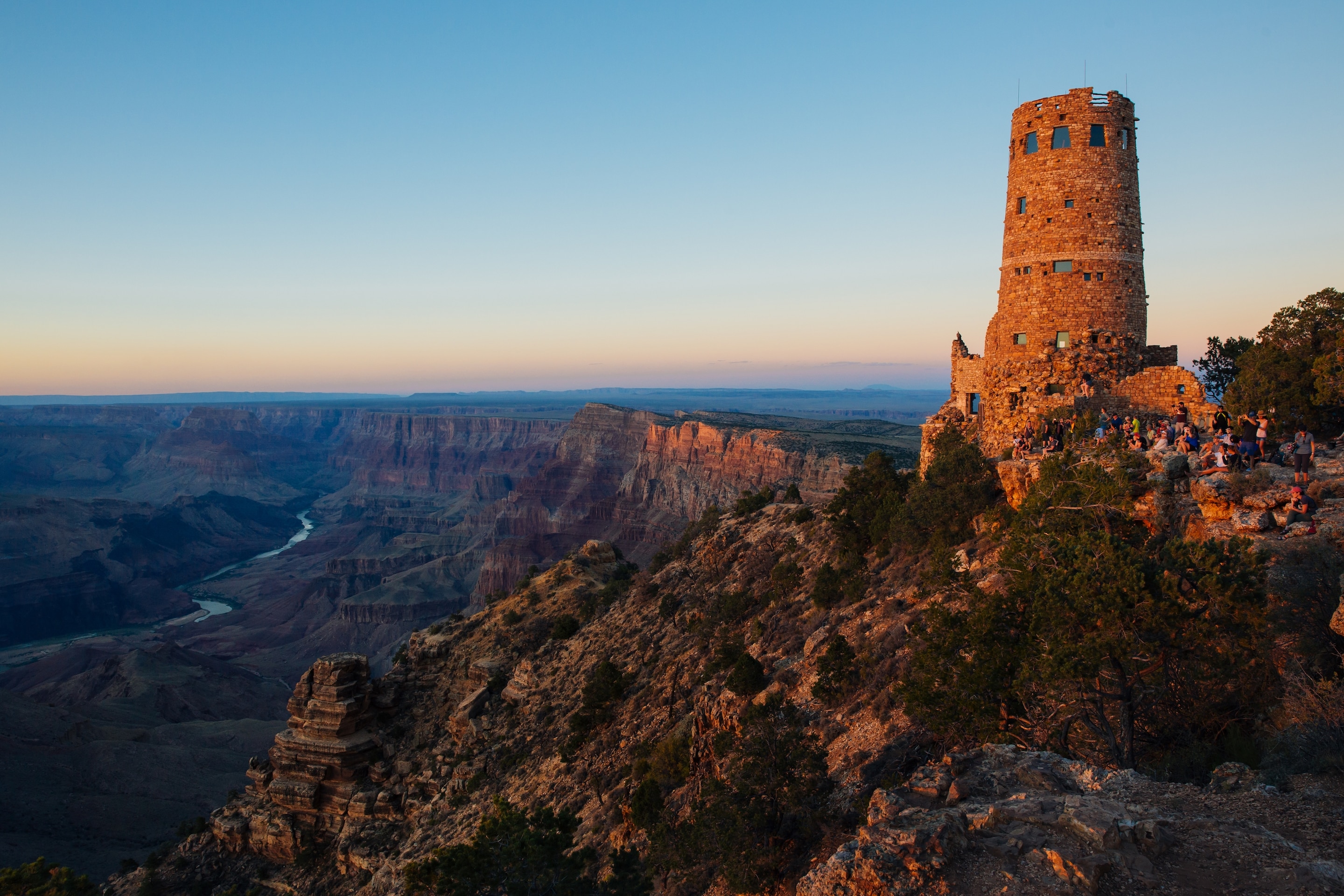 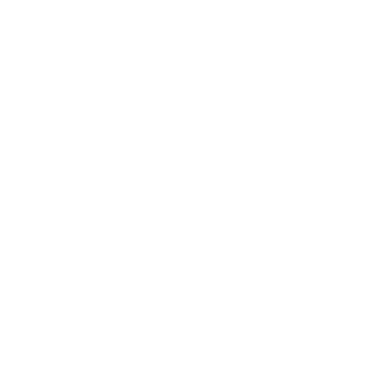 FY 2024 State Priority
CTE Data & Accountability
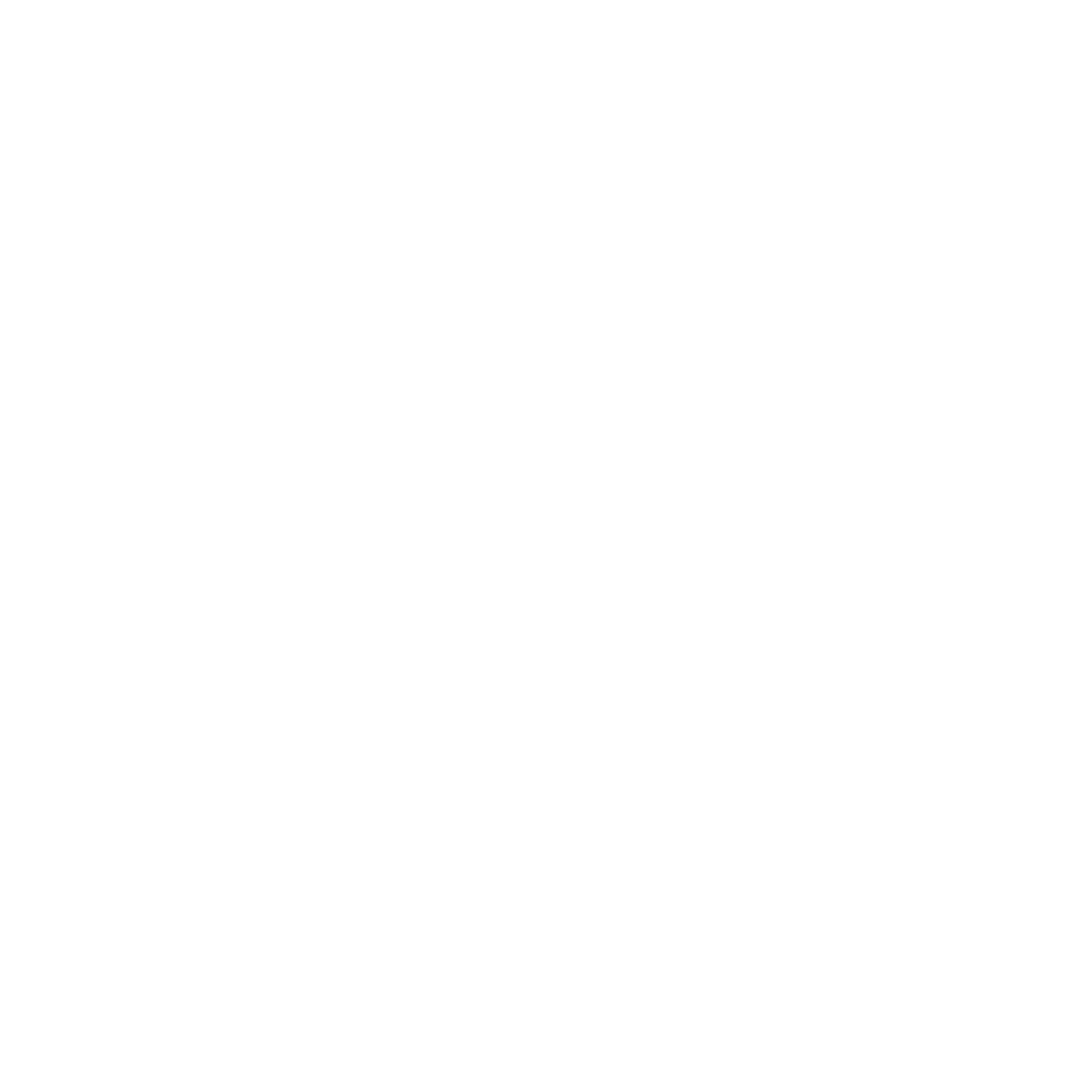 ACTEAZ Summer 
Conference
July 2023
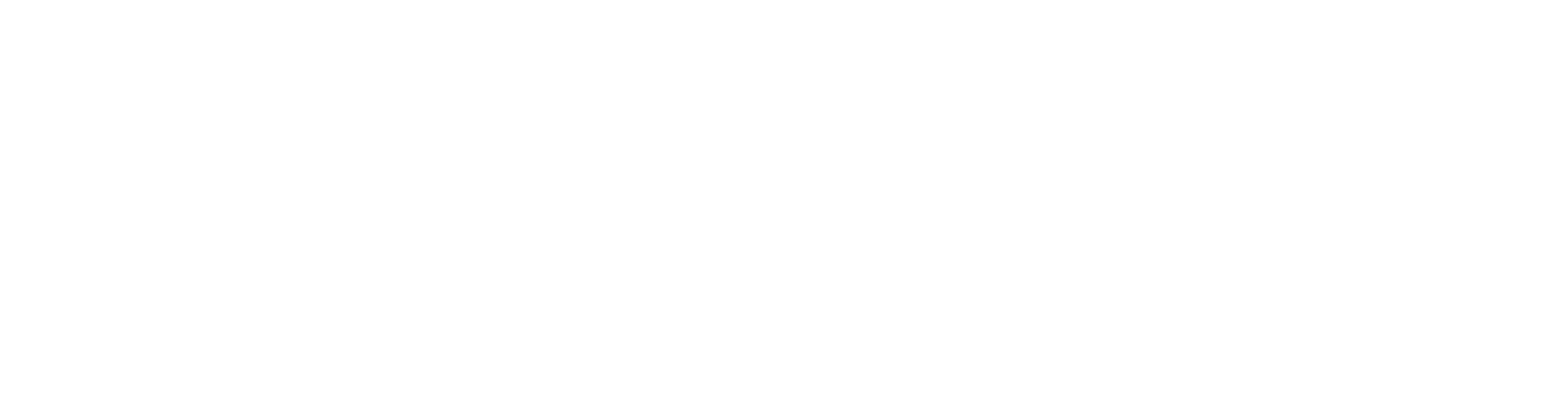 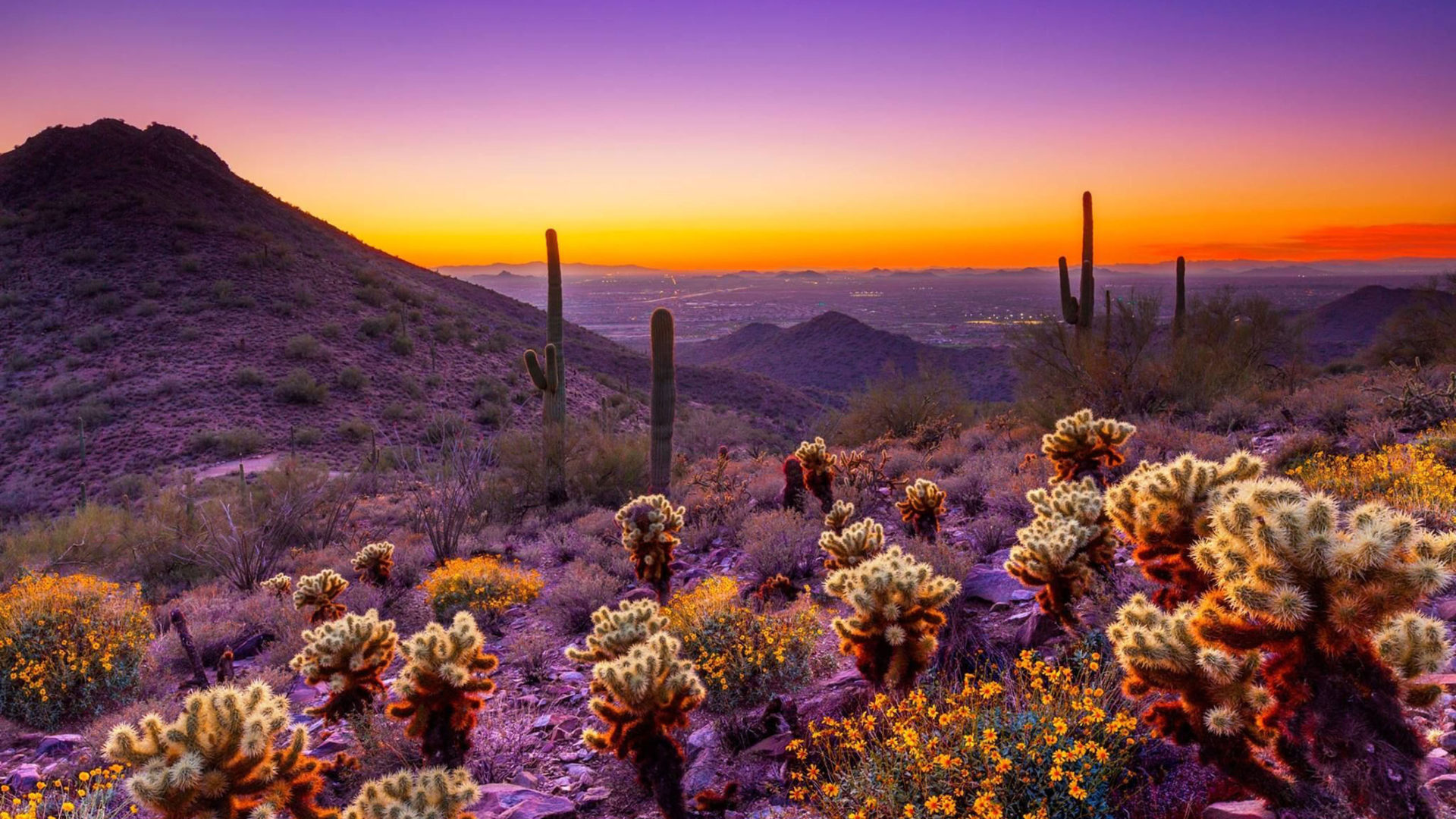 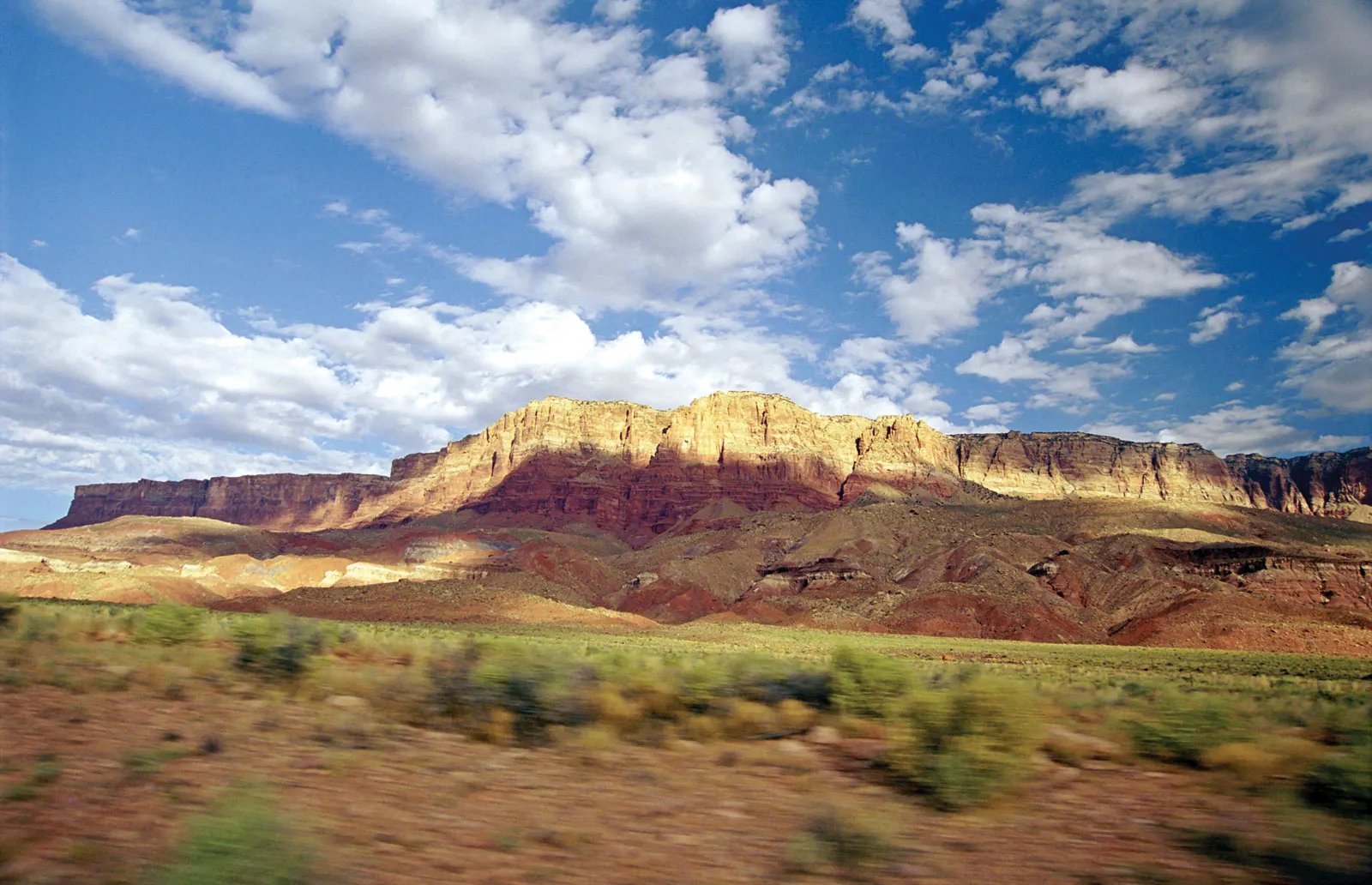 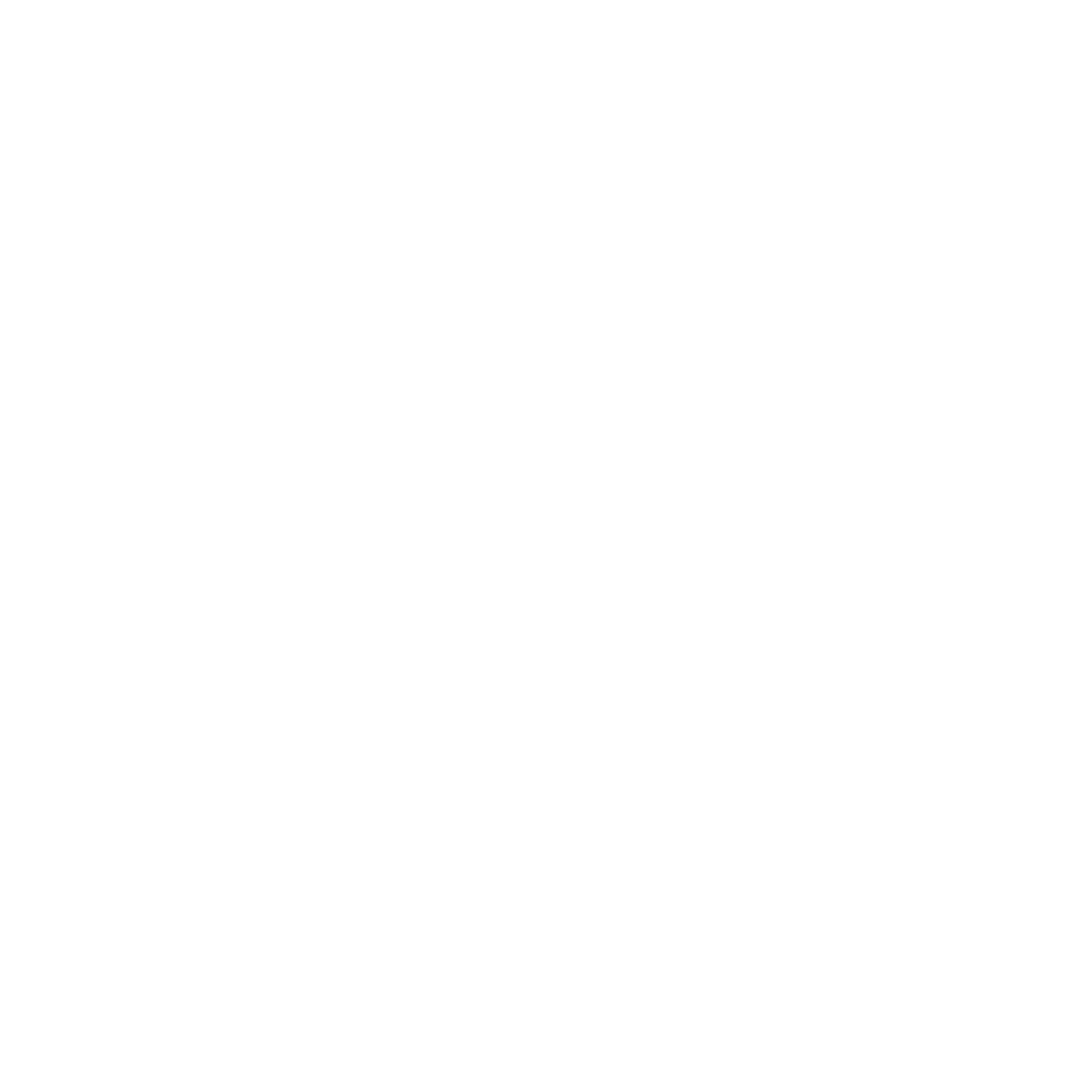 POSTSECONDARY

CAR III and IV will open in October and will be due in December. There are no technical updates. Please keep any eye out for an announcement this Fall.
Discussion:
What hurdles are you running into that prevent your entity from reimbursing funds regularly?
Bobby NevesCTE Fiscal Director
602-542-5137
Bobby.Neves@azed.gov
www.azed.gov/cte/grants
[Speaker Notes: Table discussion]
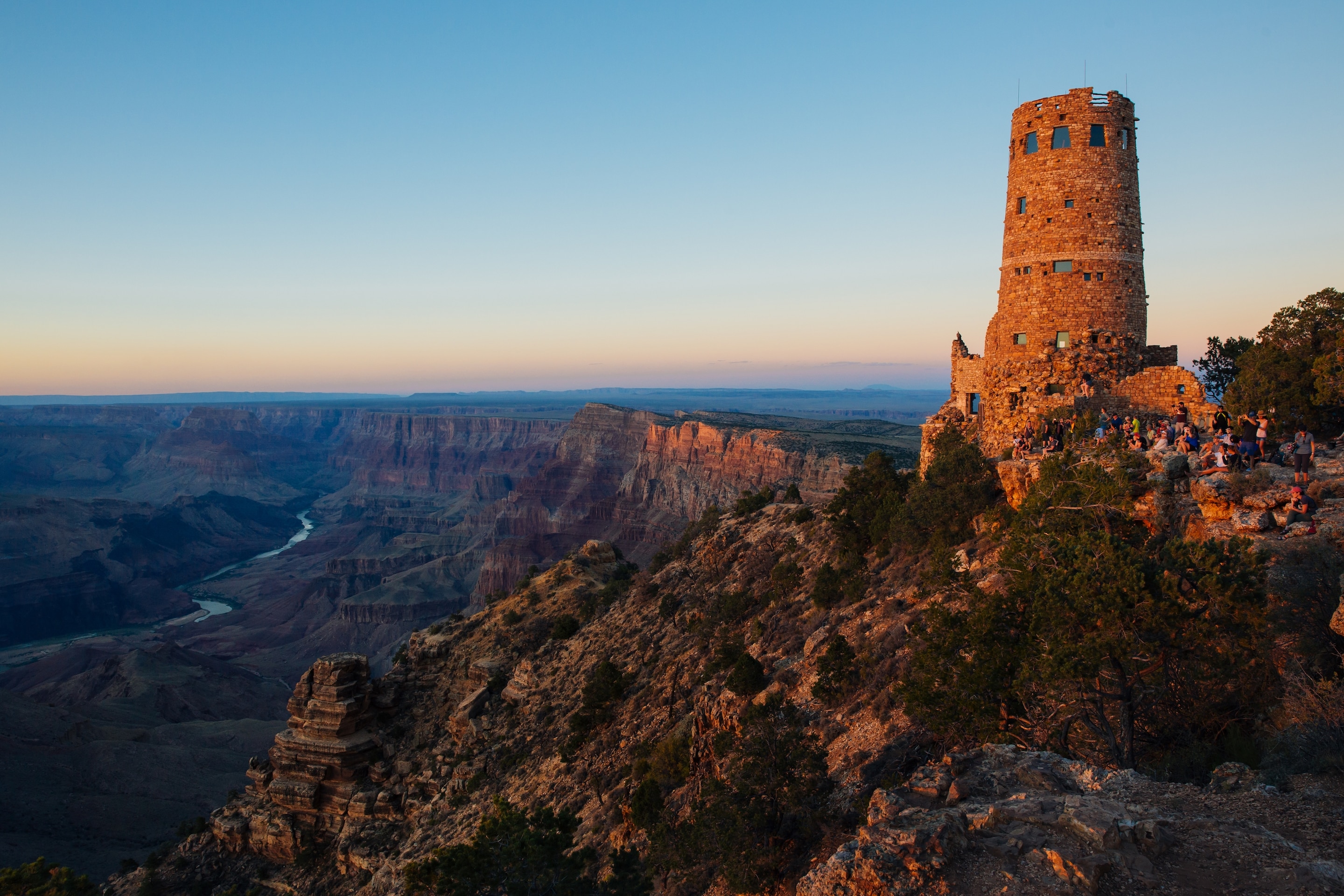 CTE Data & Accountability
ACTEAZ Summer 
Conference
July 2023
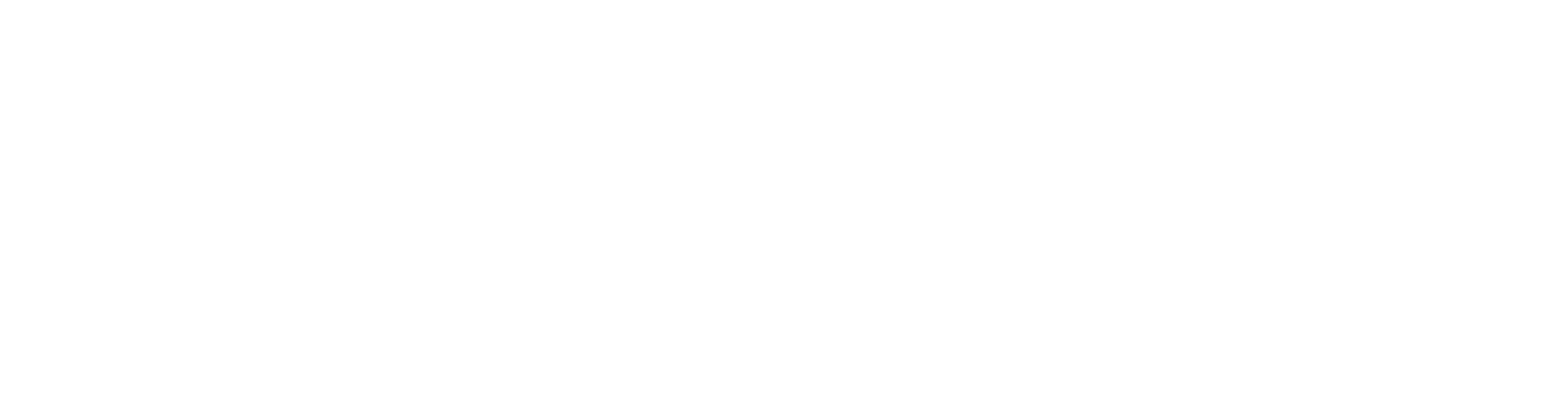 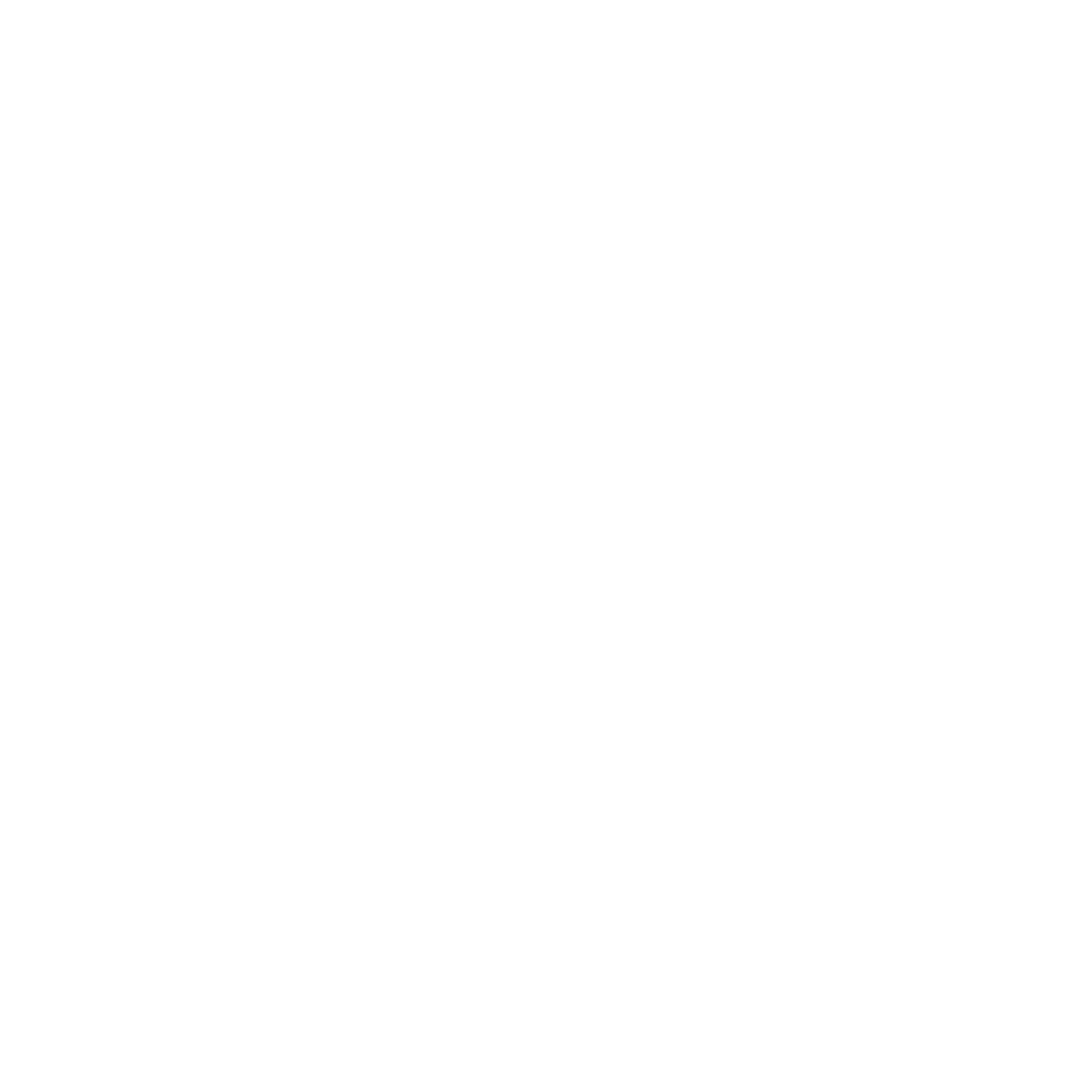 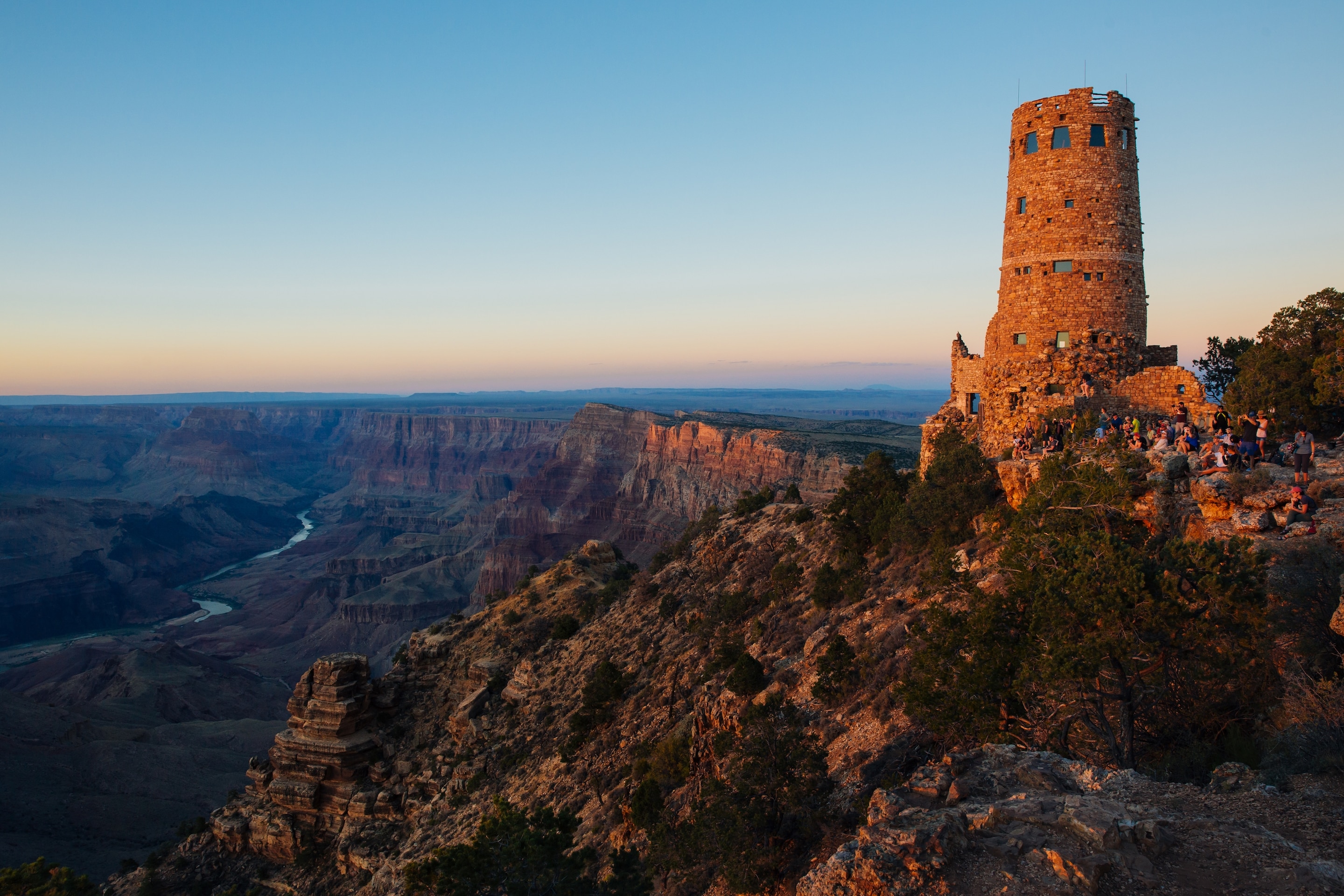 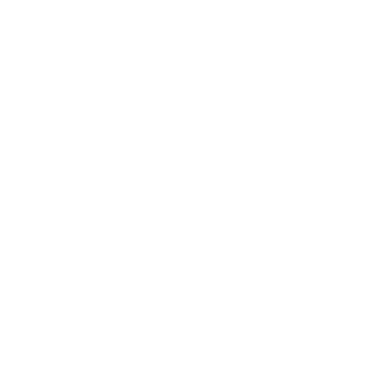 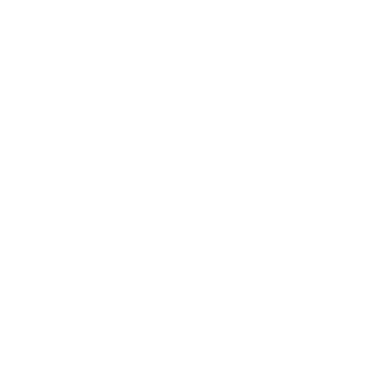 CTE Data & Accountability
Use Reports to review your data
Courses Ineligible for Funding
Funding Summary
Performance Measures Results
Participant/Concentrator Verification Report
CTED/School Articulated Enrollment Discrepancy Report
AUGUST 4, 2023
Enrollment
Placement Survey
Funding Exemption Requests
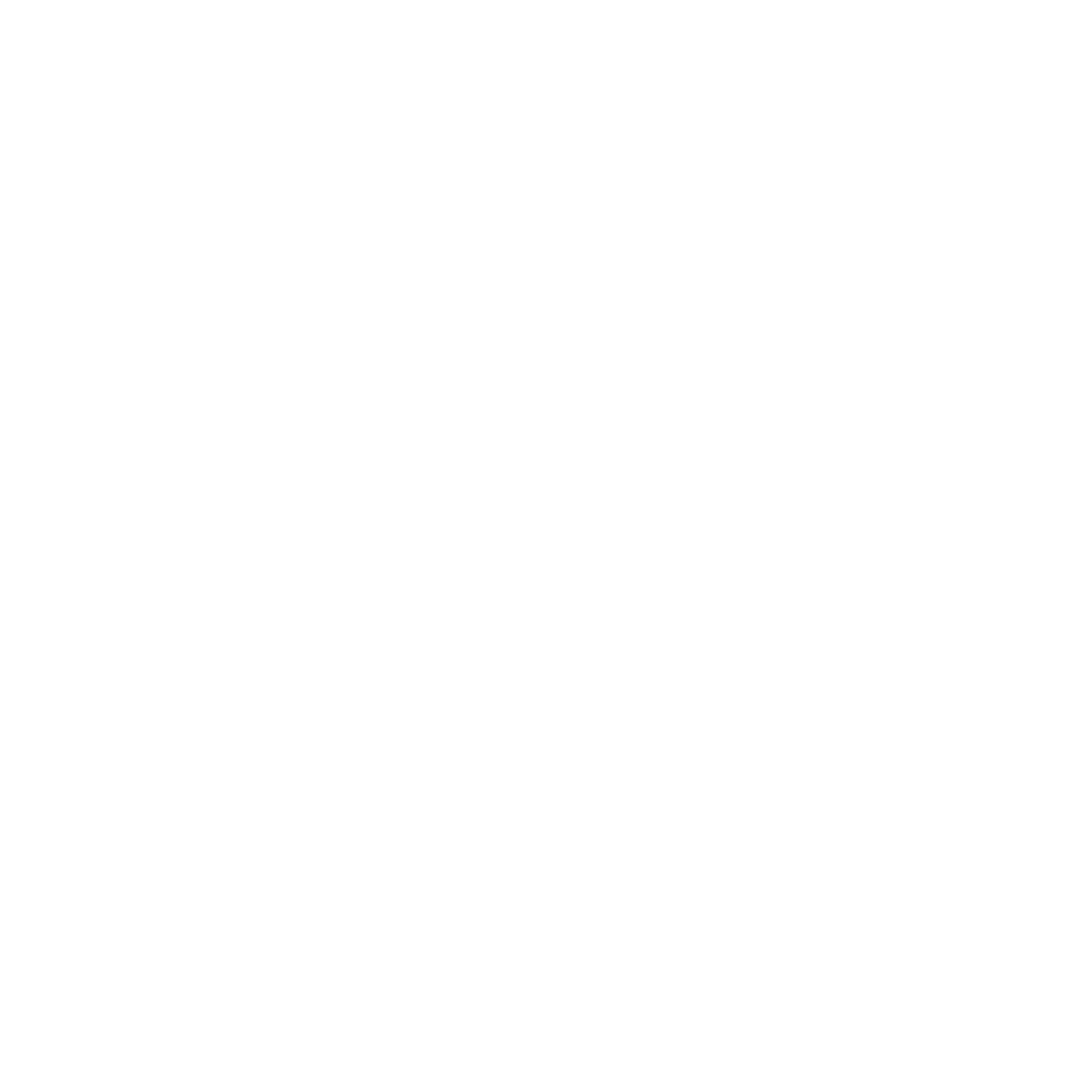 ACTEAZ Summer 
Conference
July 2023
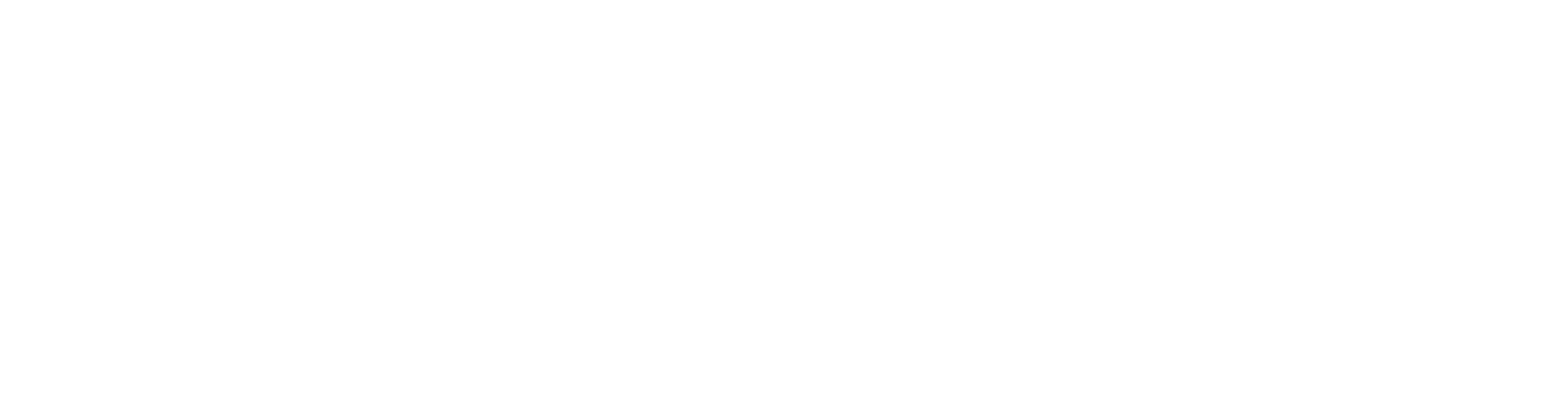 [Speaker Notes: The CTE Data Portal will close for good in early August for FY 2023 for everything except the industry credentials. Credentials for last year’s students may be reported through the end of fiscal year 2024. If you need to submit an exemption request, please do so ASAP to ensure that it can be reviewed and approved no later than August 4 and the course can  be included in the funding calculations.]
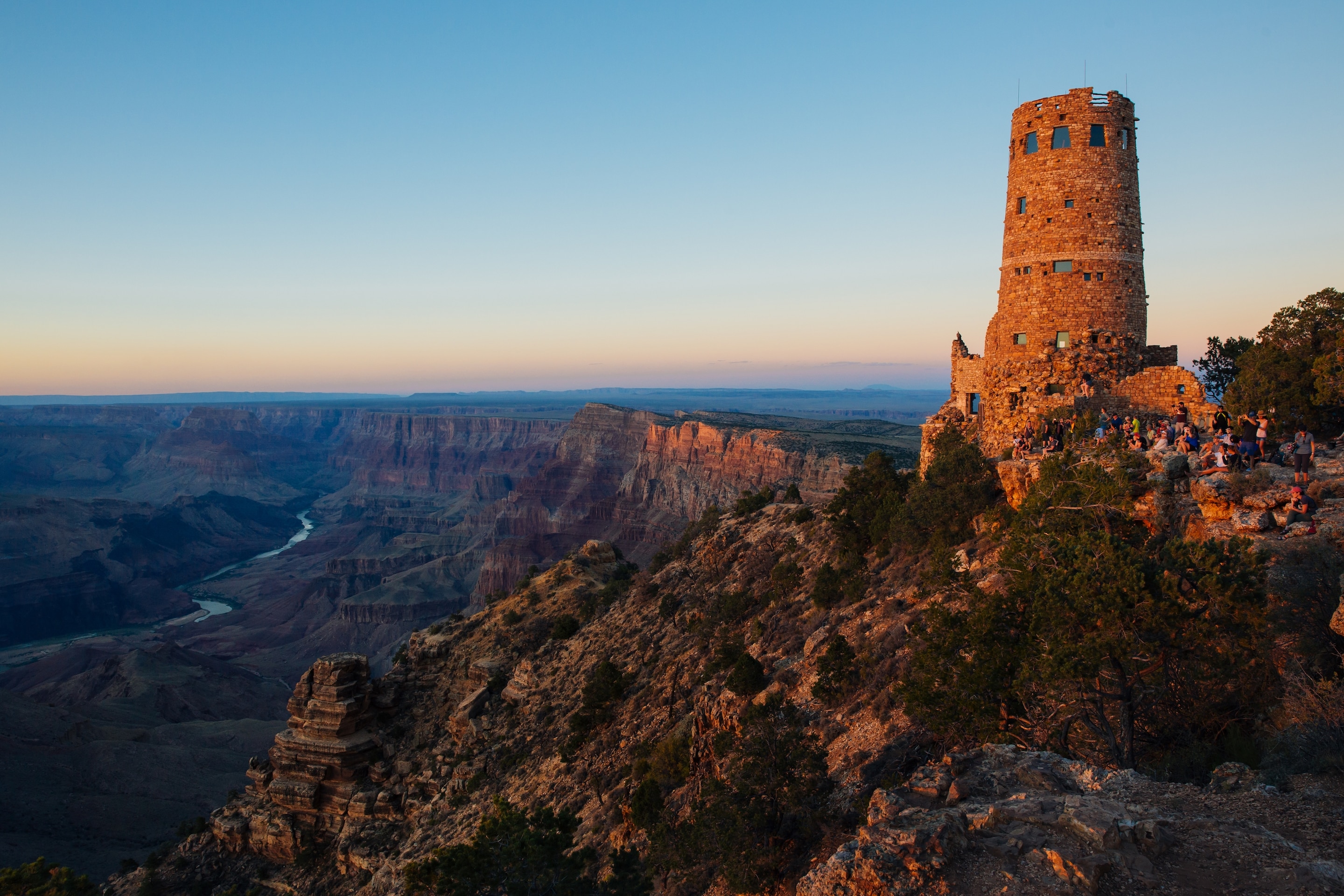 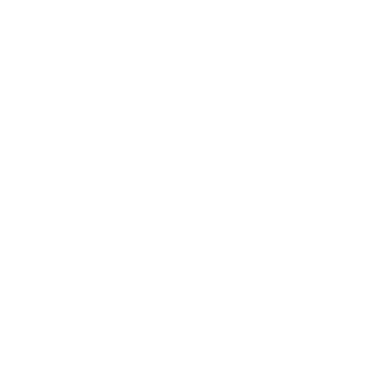 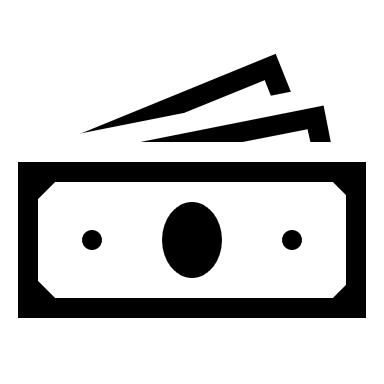 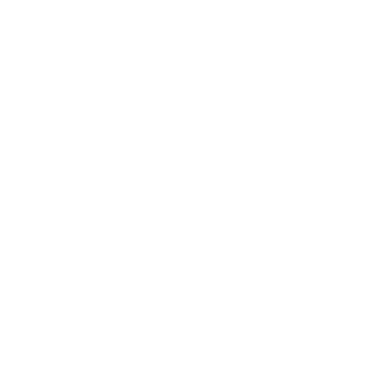 Use Reports to review your data
Courses Ineligible for Funding
Funding Summary
Performance Measures Results
Participant/Concentrator Verification Report
CTED/School Articulated Enrollment Discrepancy Report
Funding Exemption Requests
Due BEFORE August 4, 2023
Submit early to give time for approval process
Submit for articulated courses too!
Use the Improper Teacher Certification Report
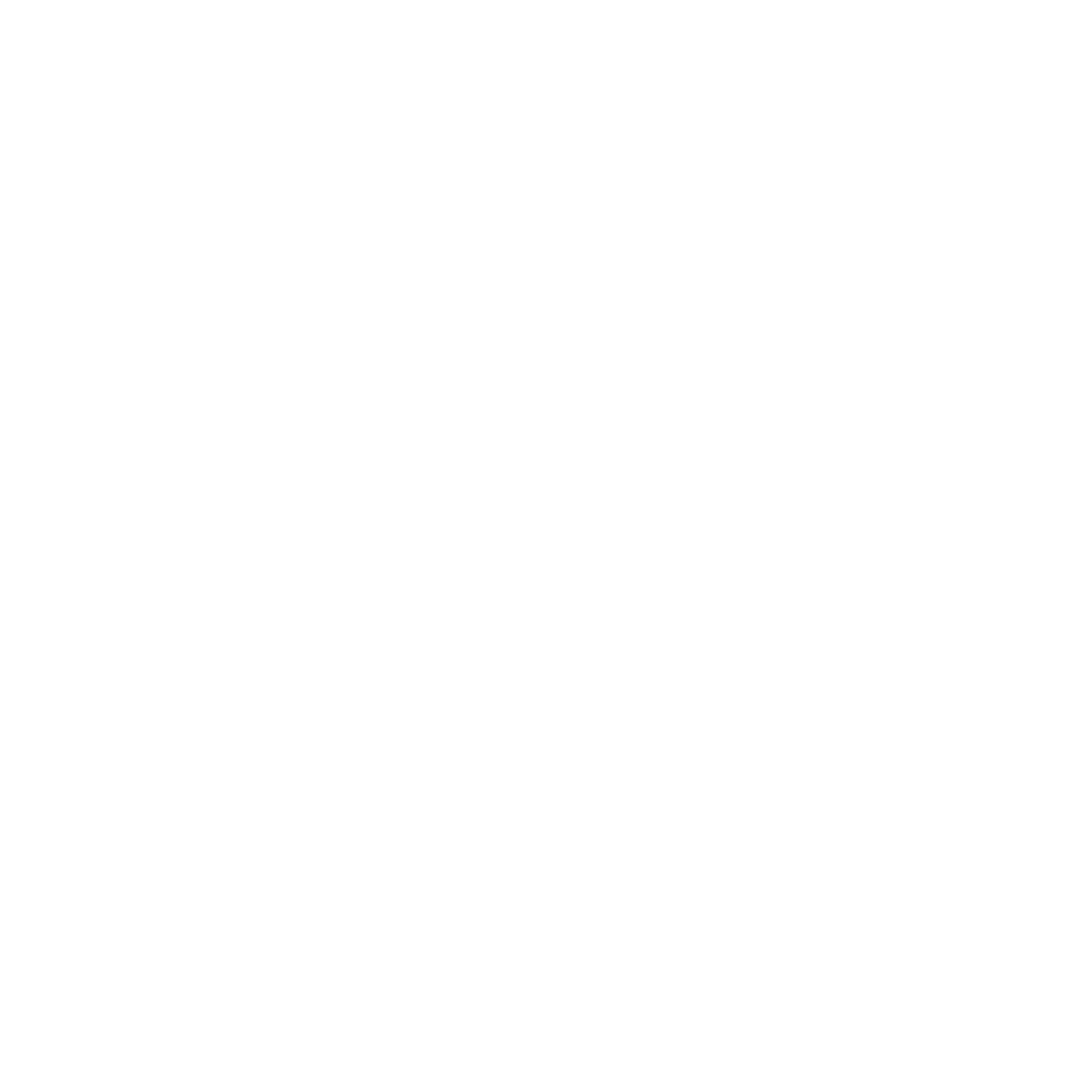 [Speaker Notes: Use the reports in the CTE Data Portal to ensure that your data is accurate and matches your LEAs records.
Use the CTED/School Articulated Enrollment Discrepancy Report to ensure that your articulated enrollment matches your CTED’s and vice versa (if applicable).
Check your participants/concentrators list and make sure that everyone you expected to see there is there.
Remember – only concentrators with the GR or LS Enrollment Status code will appear on your Placement Survey.]
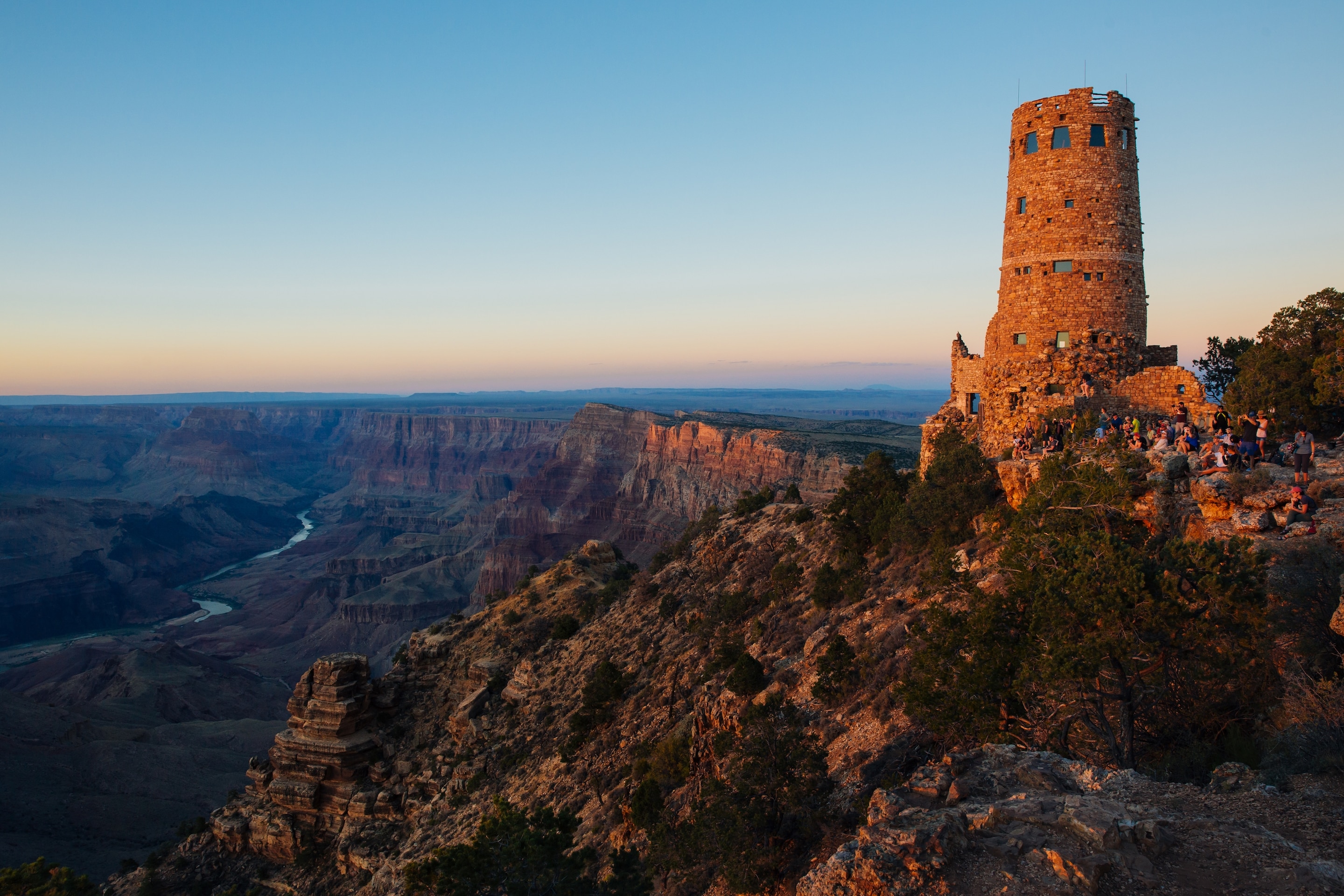 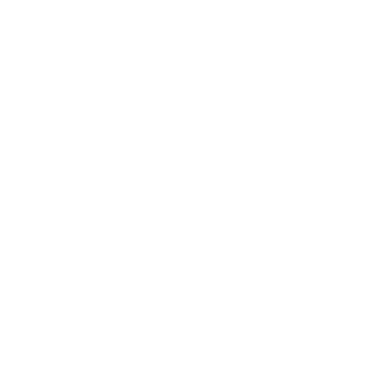 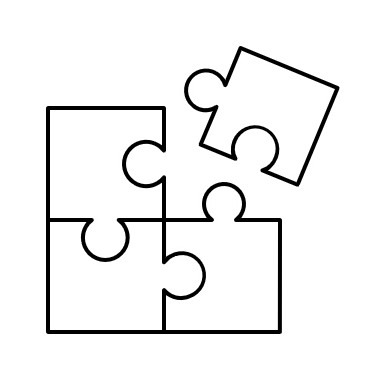 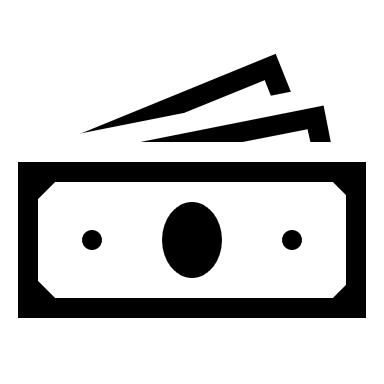 Placement Surveys
Only concentrators with the GR or LS Enrollment Status Code will appear on the Placement Survey
Placements are “related” if technical skills align to placement, not professional skills
Funding Exemption Requests
Due BEFORE August 4, 2023
Submit early to give time for approval process
Submit for articulated courses too!
Use the Improper Teacher Certification Report
Use Reports to review your data
Courses Ineligible for Funding
Funding Summary
Performance Measures Results
Participant/Concentrator Verification Report
CTED/School Articulated Enrollment Discrepancy Report
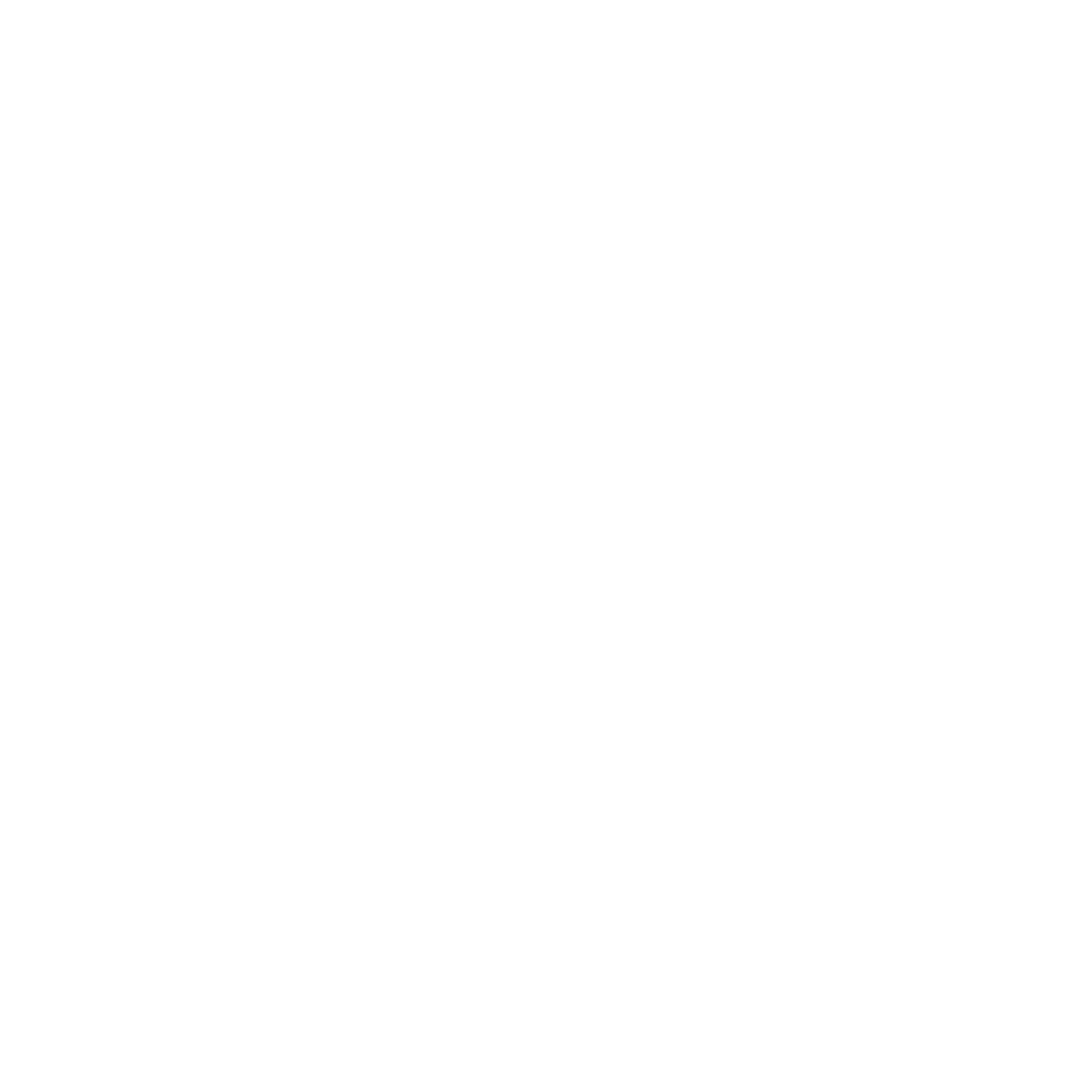 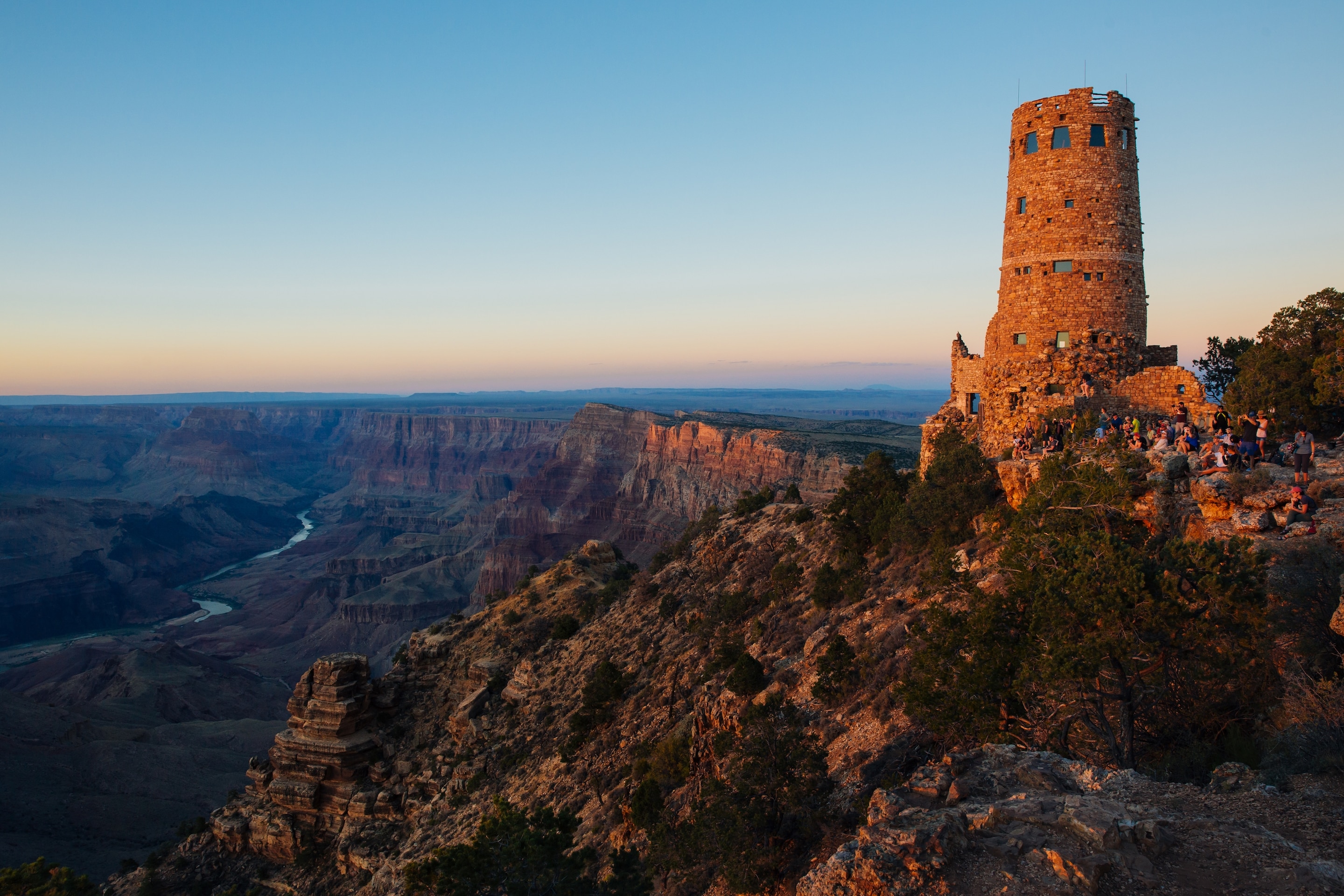 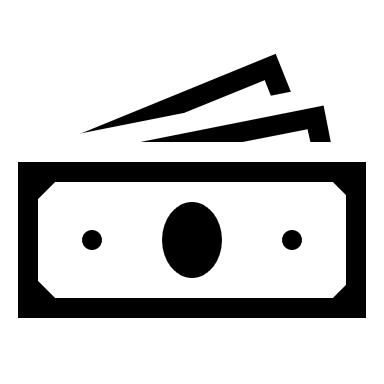 Data Integrity
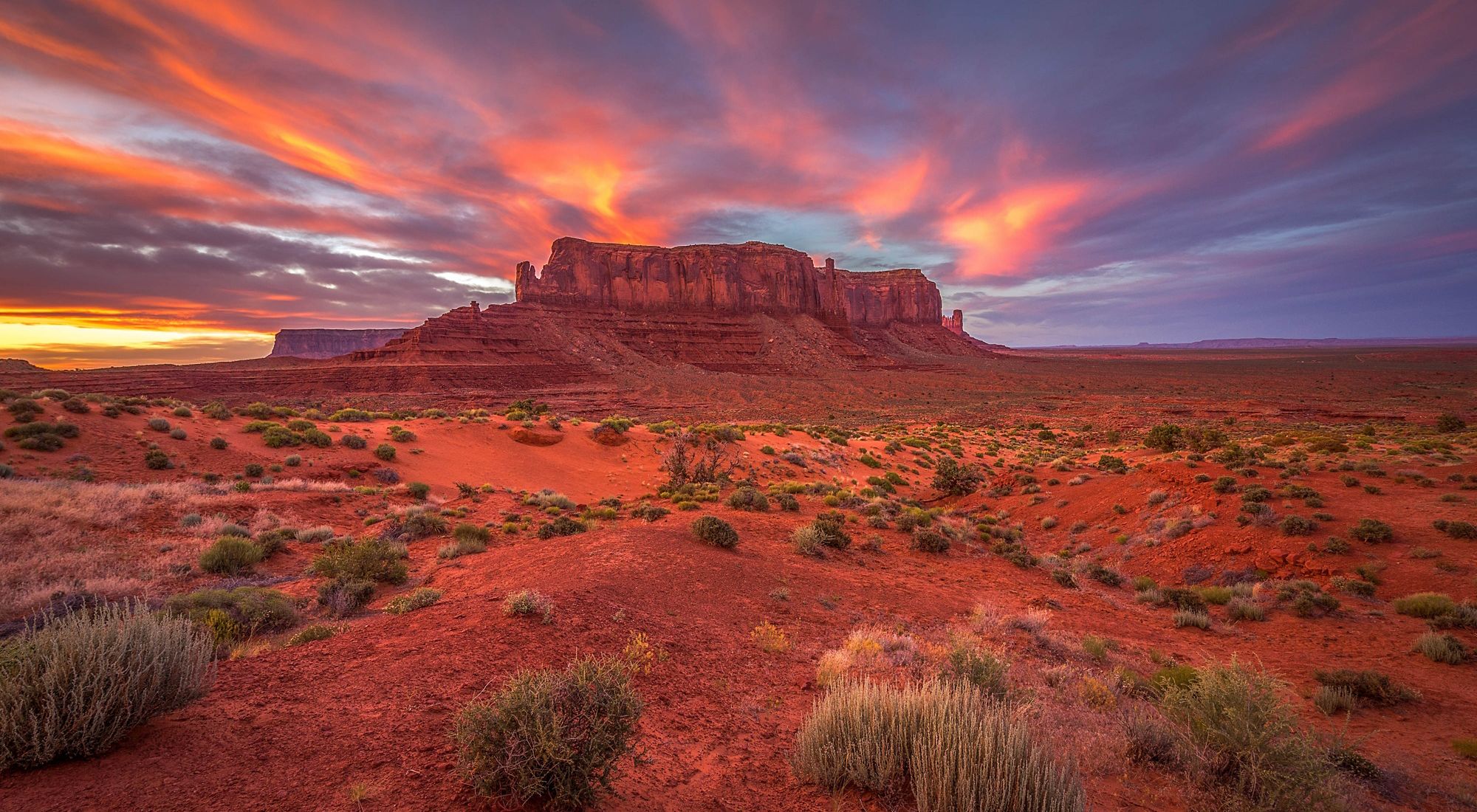 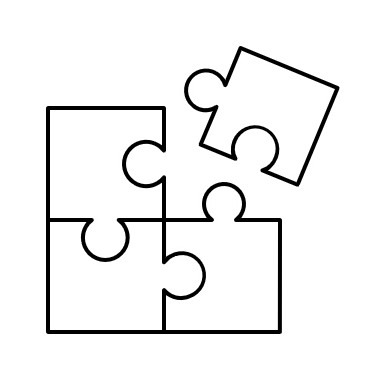 Funding Exemption Requests
Due BEFORE August 4, 2023
Submit early to give time for approval process
Submit for articulated courses too!
Use the Improper Teacher Certification Report
Placement Surveys
Only concentrators with the GR or LS Enrollment Status Code will appear on the Placement Survey
Placements are “related” if technical skills align to placement, not professional skills
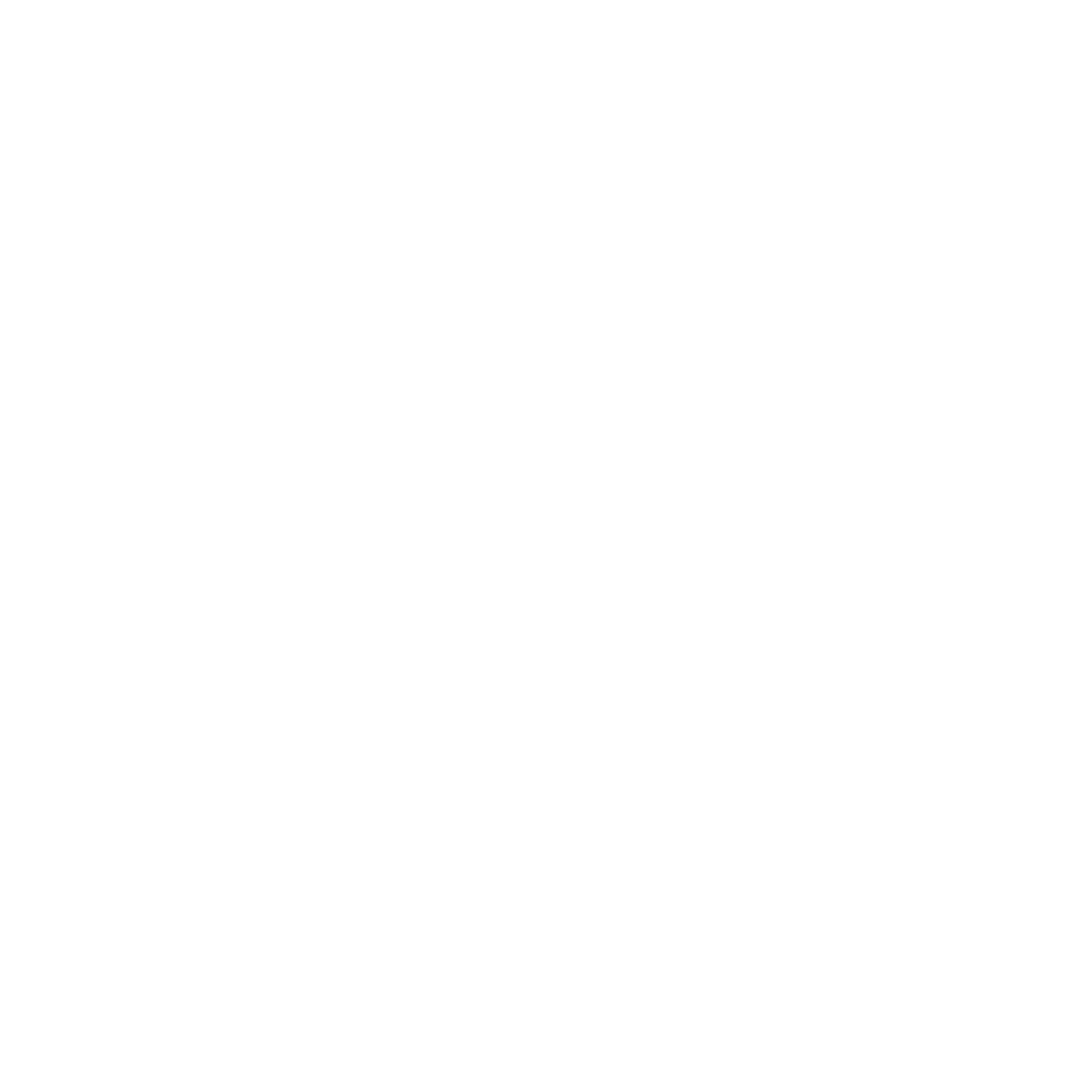 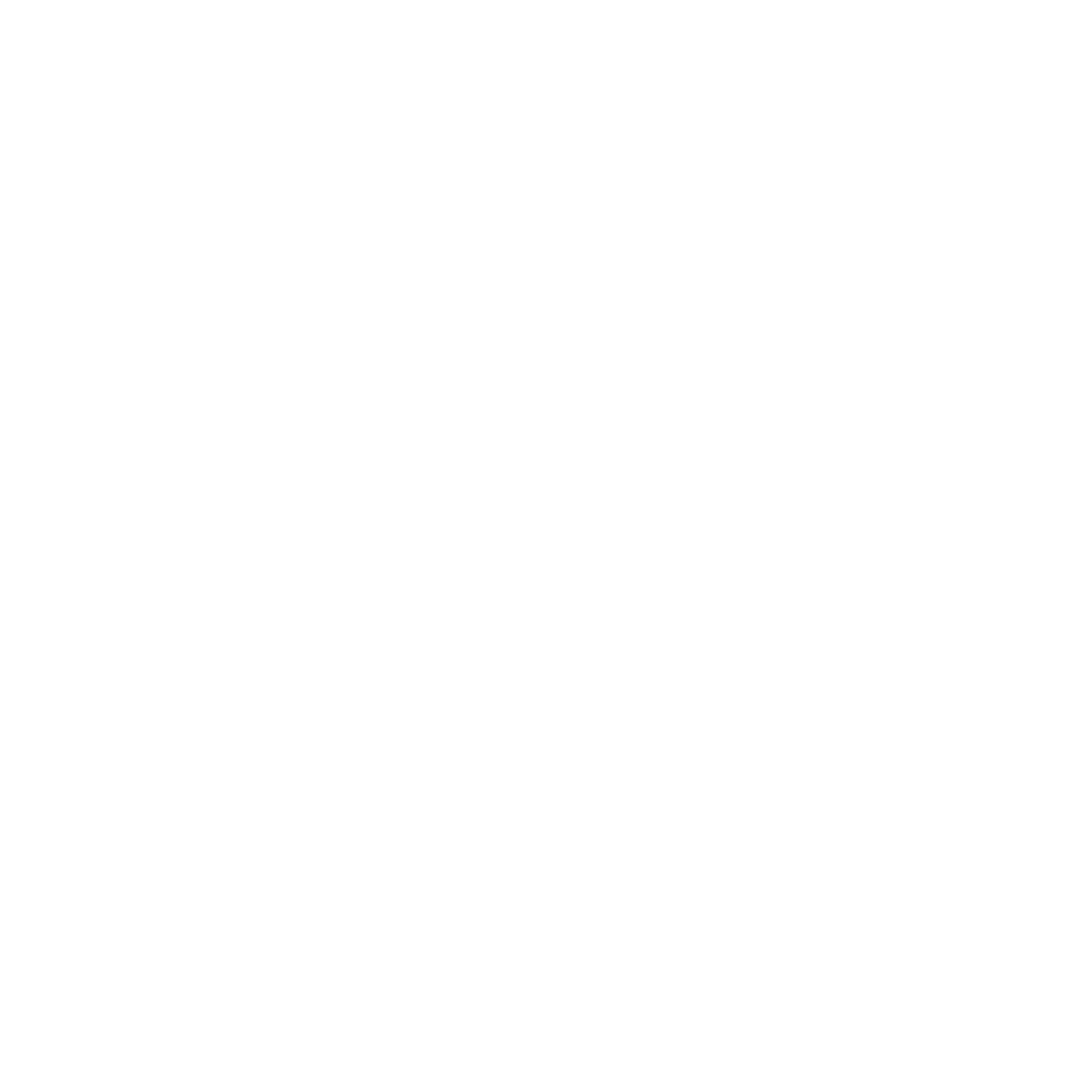 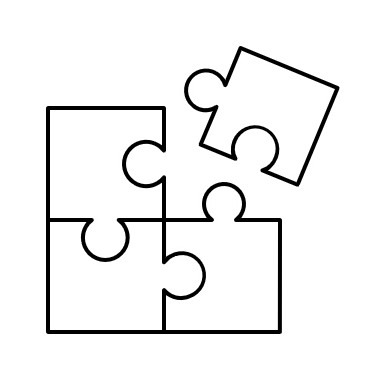 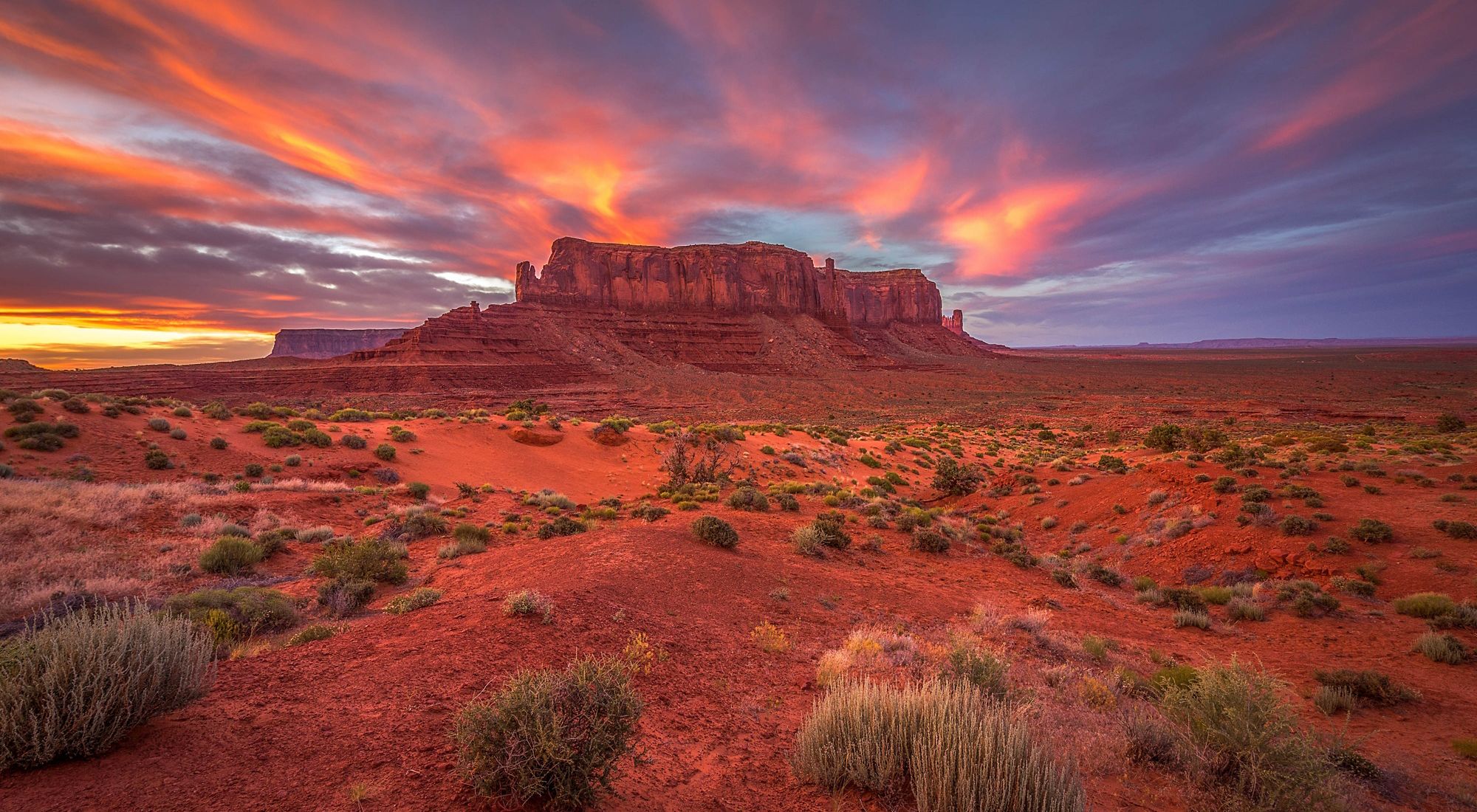 Data Integrity
LEAs must implement robust systems and processes for collecting, verifying, and maintaining accurate student data for their CTE courses.
LEAs must implement measures to ensure that the data they submit to ADE is accurate, including data audits and validation processes.
Adequate documentation and evidence shall be maintained and must be provided to ADE upon request.
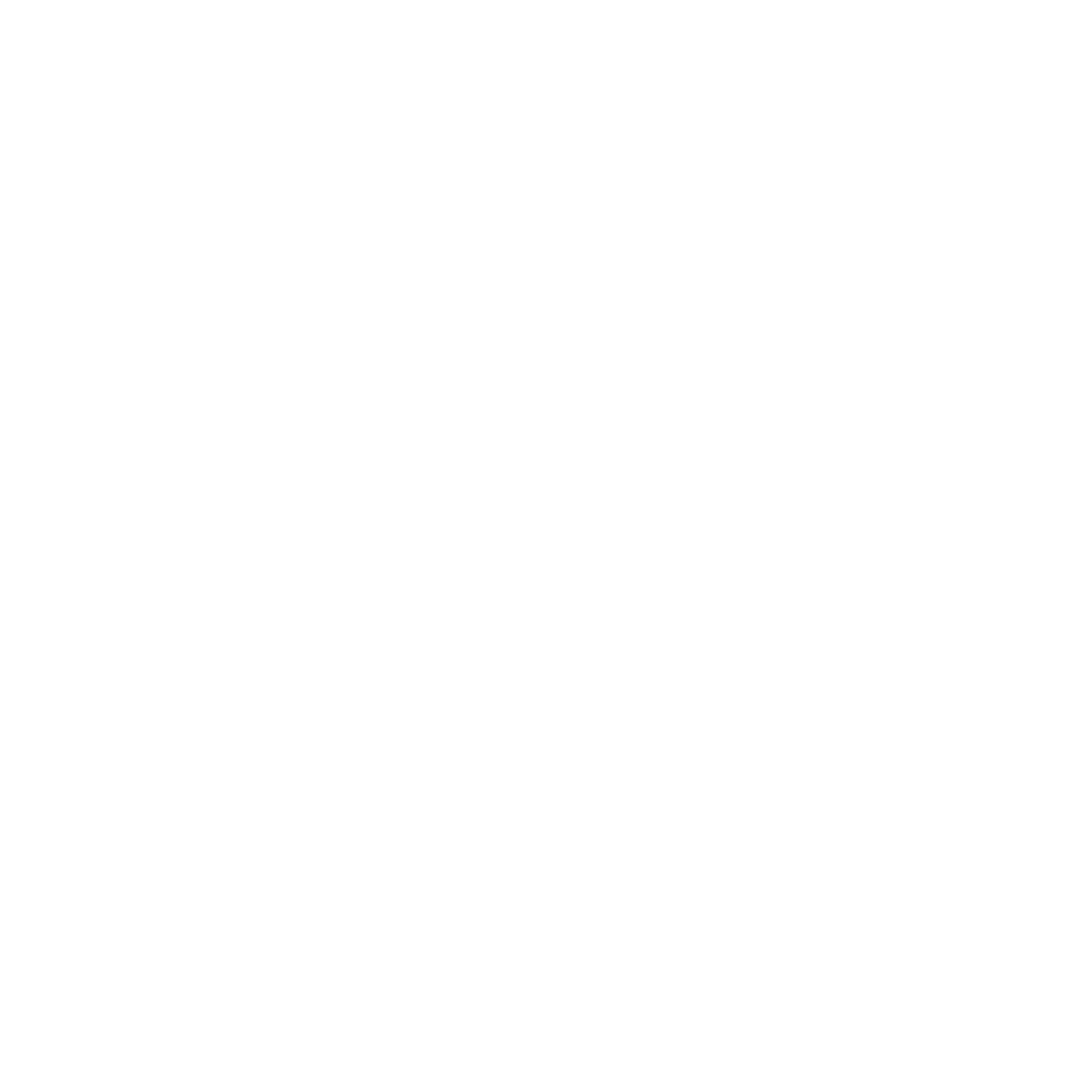 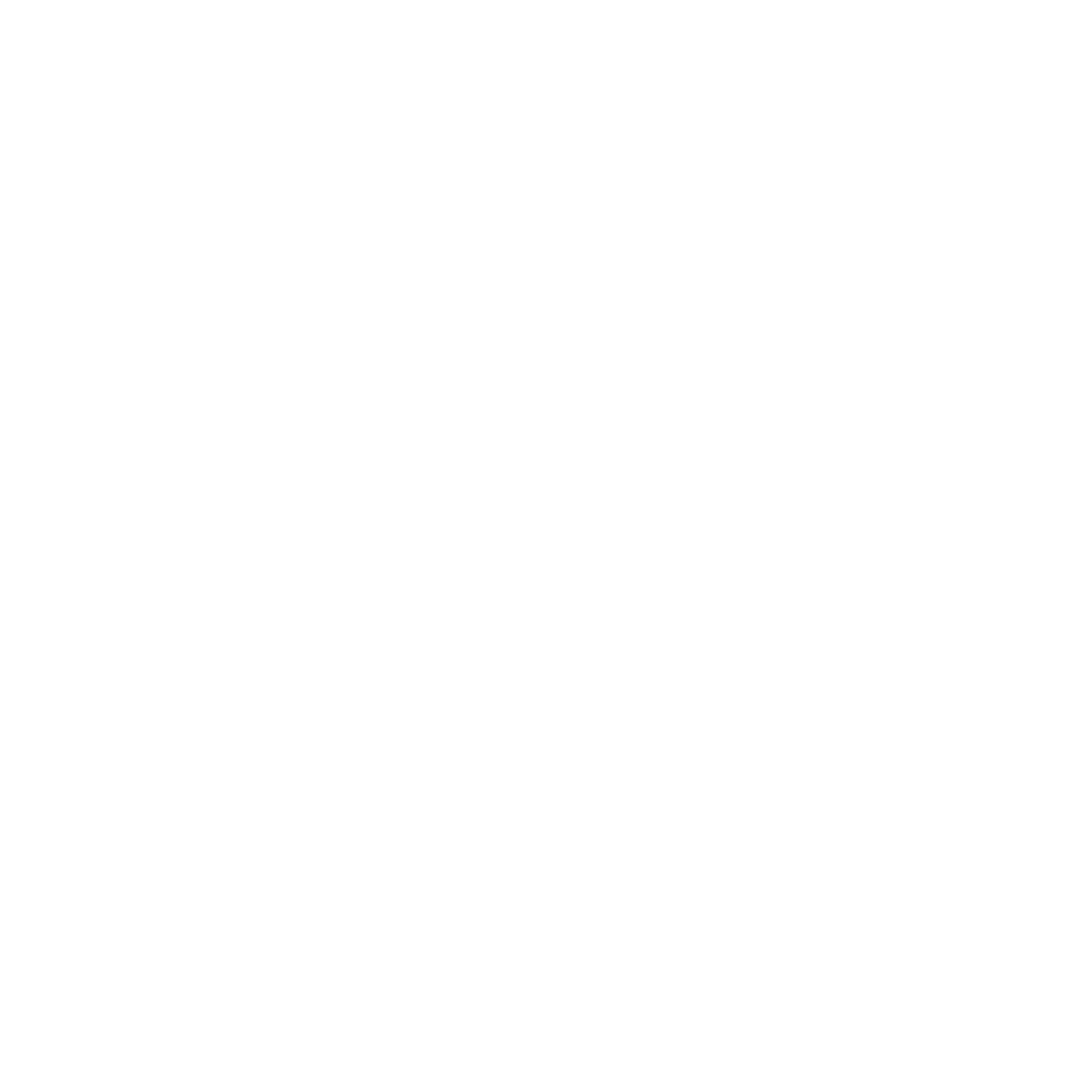 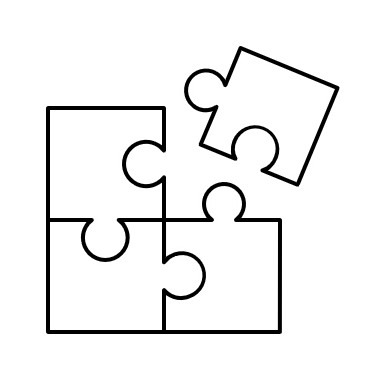 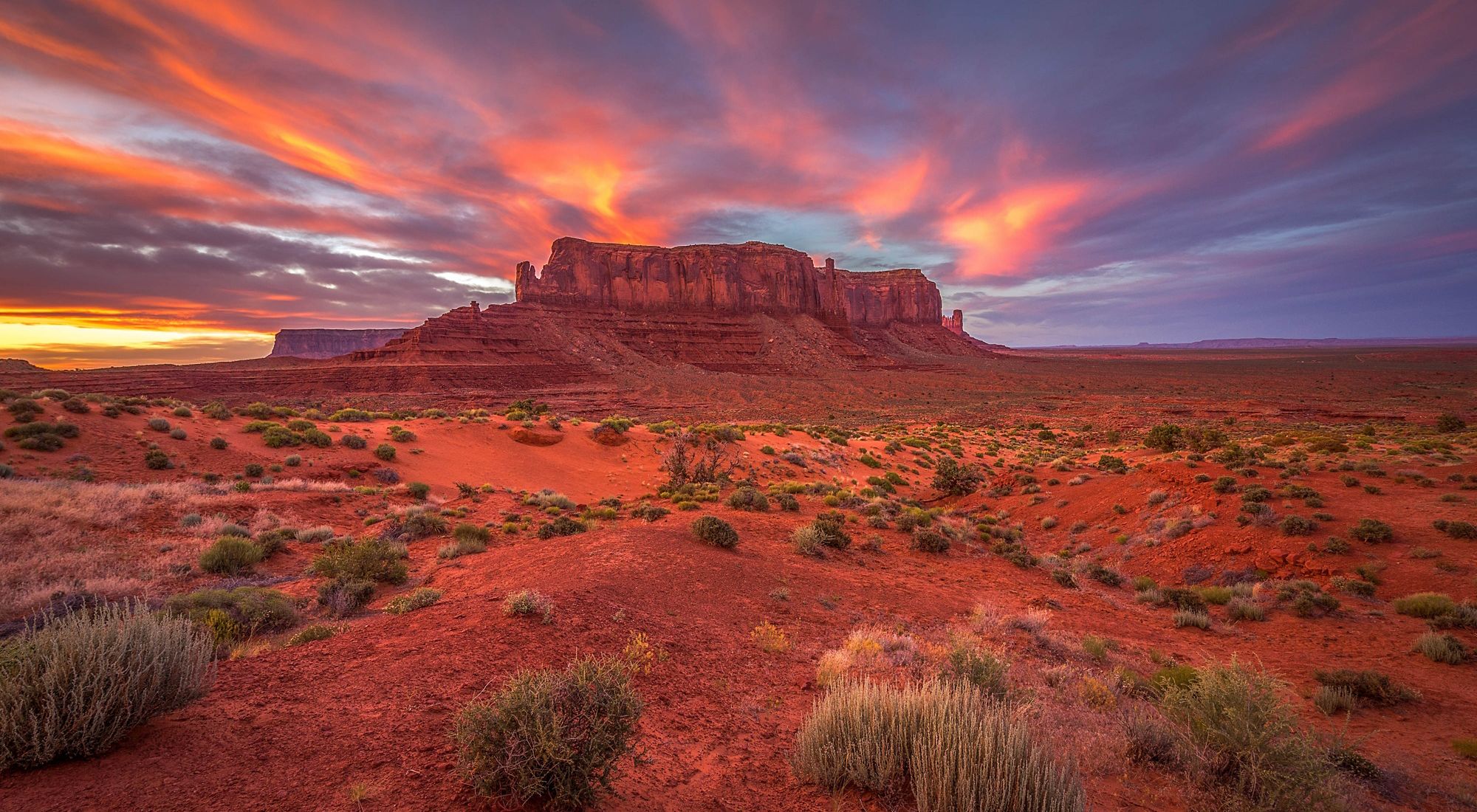 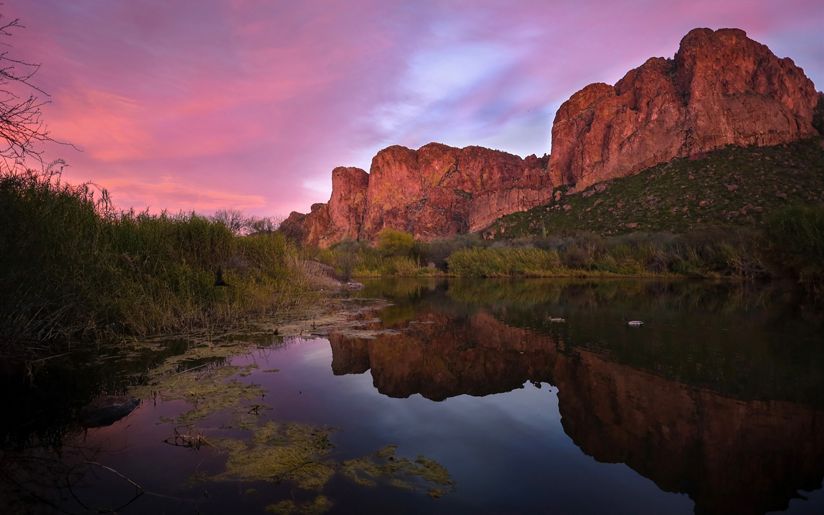 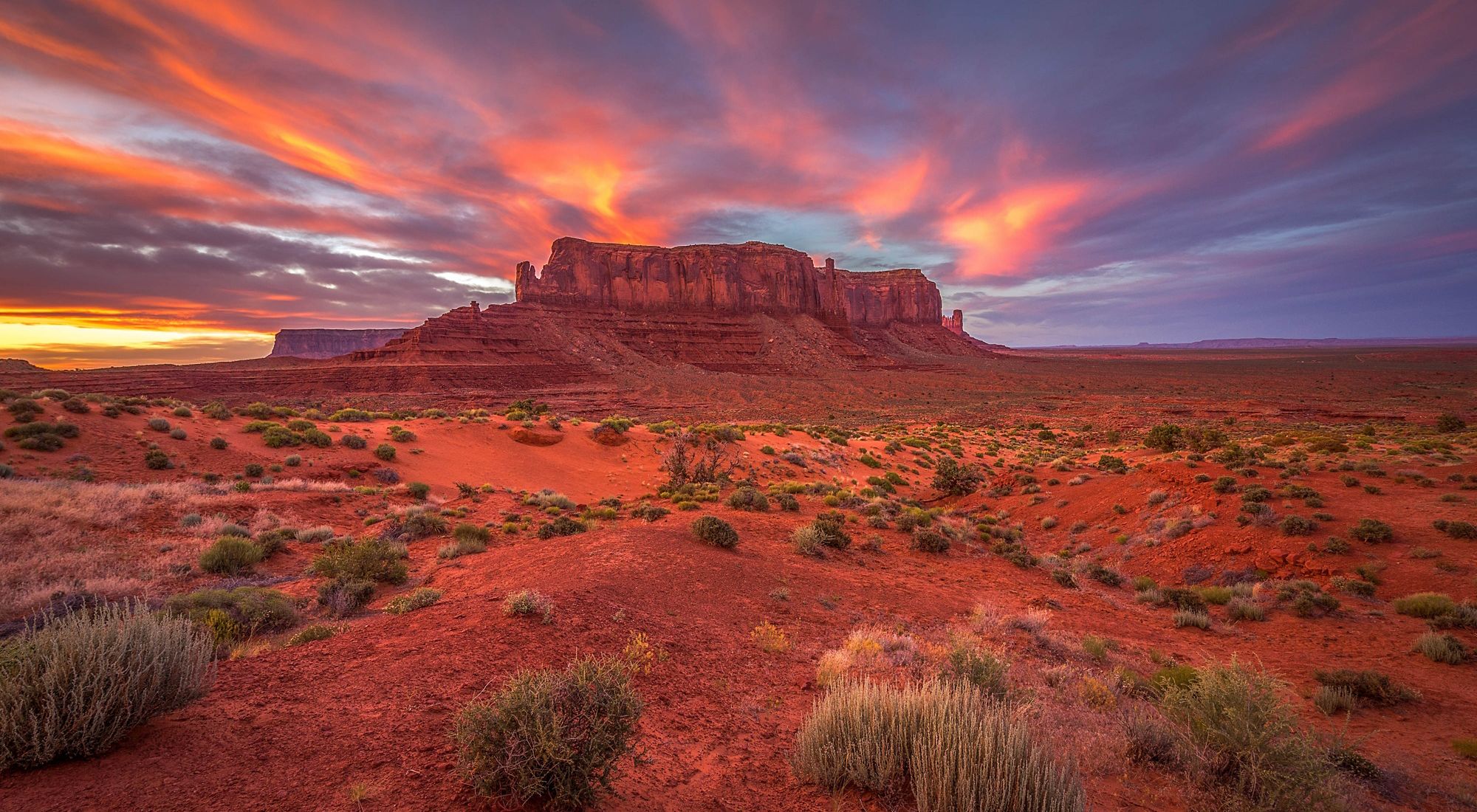 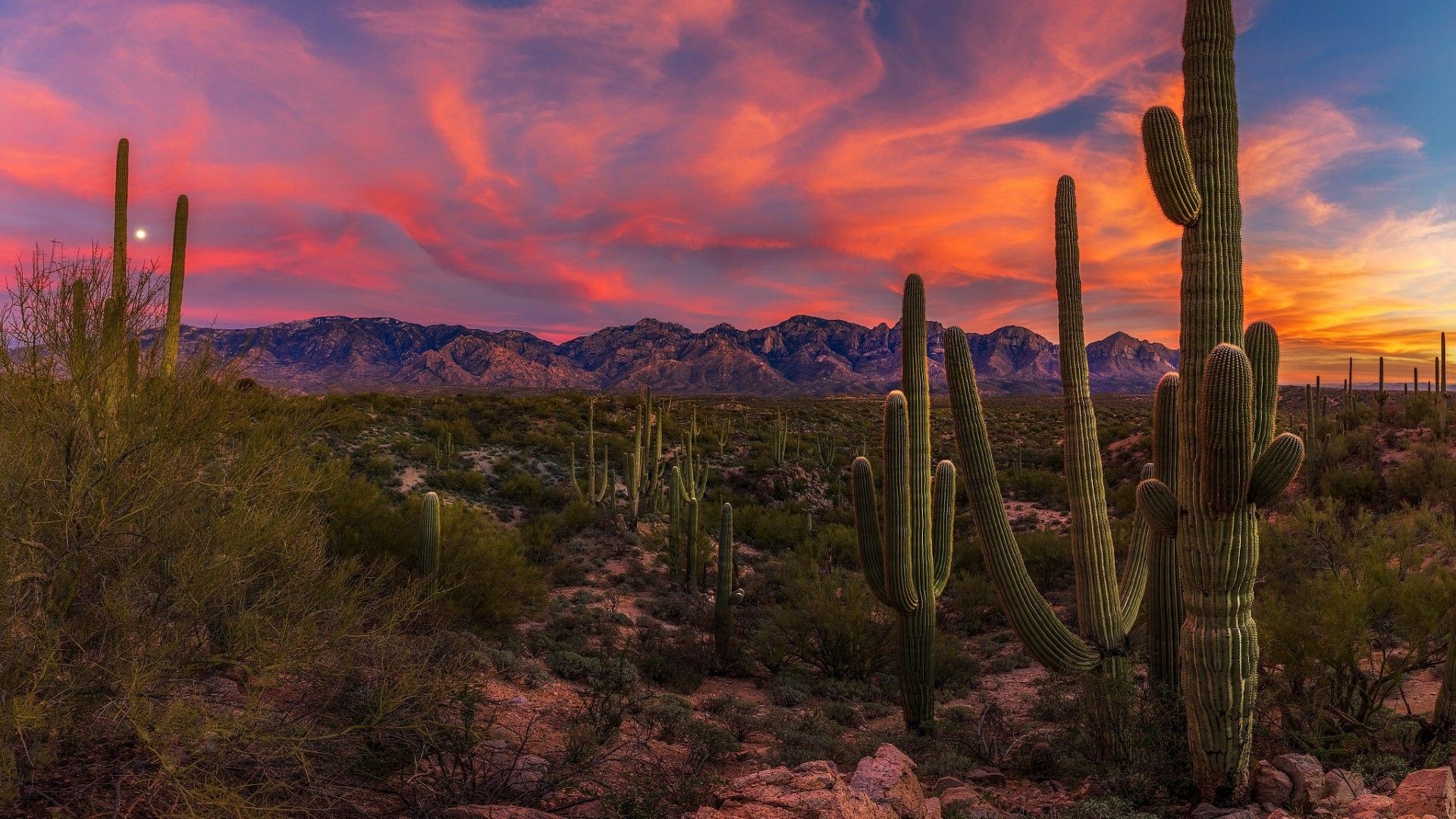 Technical Updates
Performance Measures 3-Year Comparison
Continuation of Services/13th Year Students
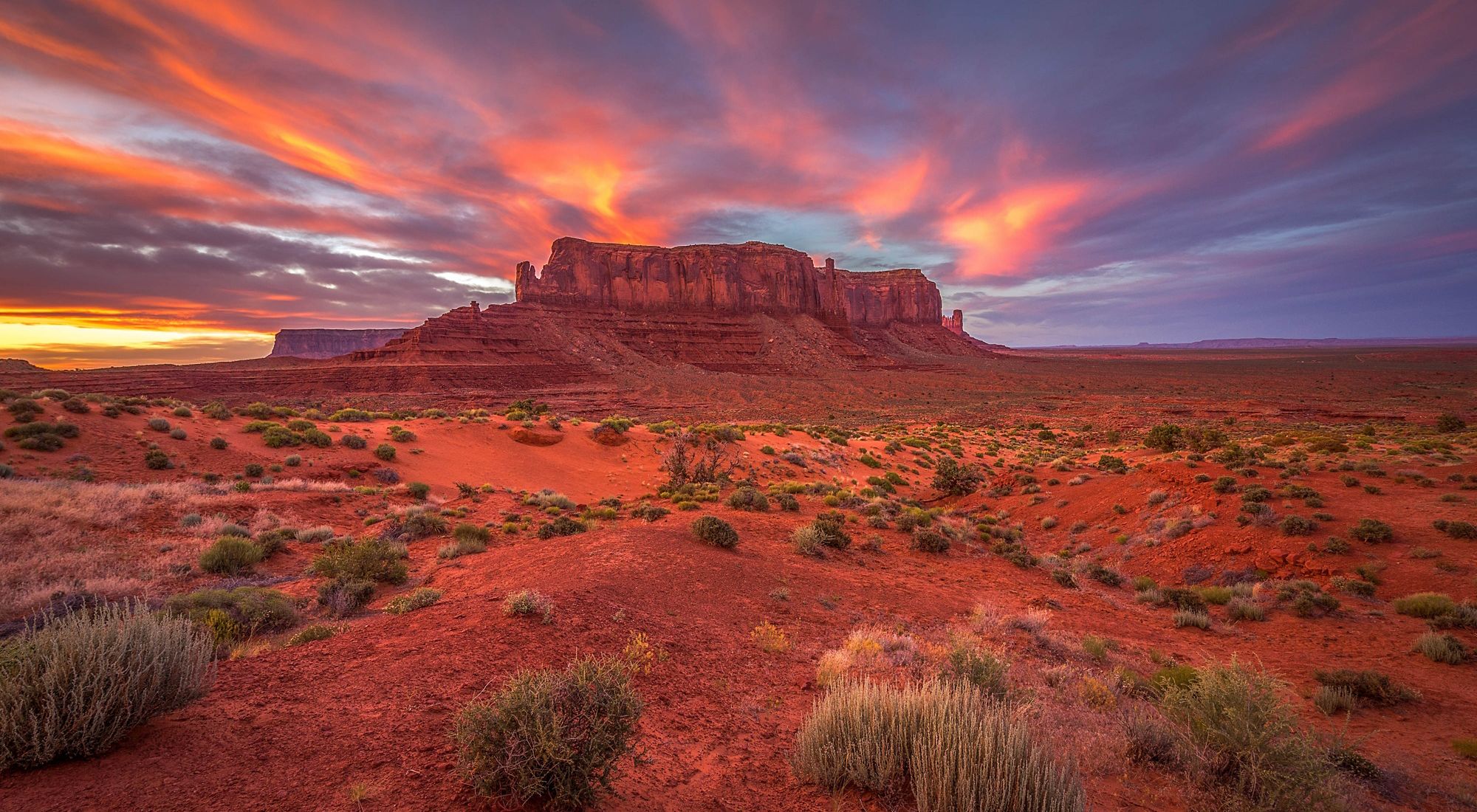 CTE Opportunity Gap Analysis
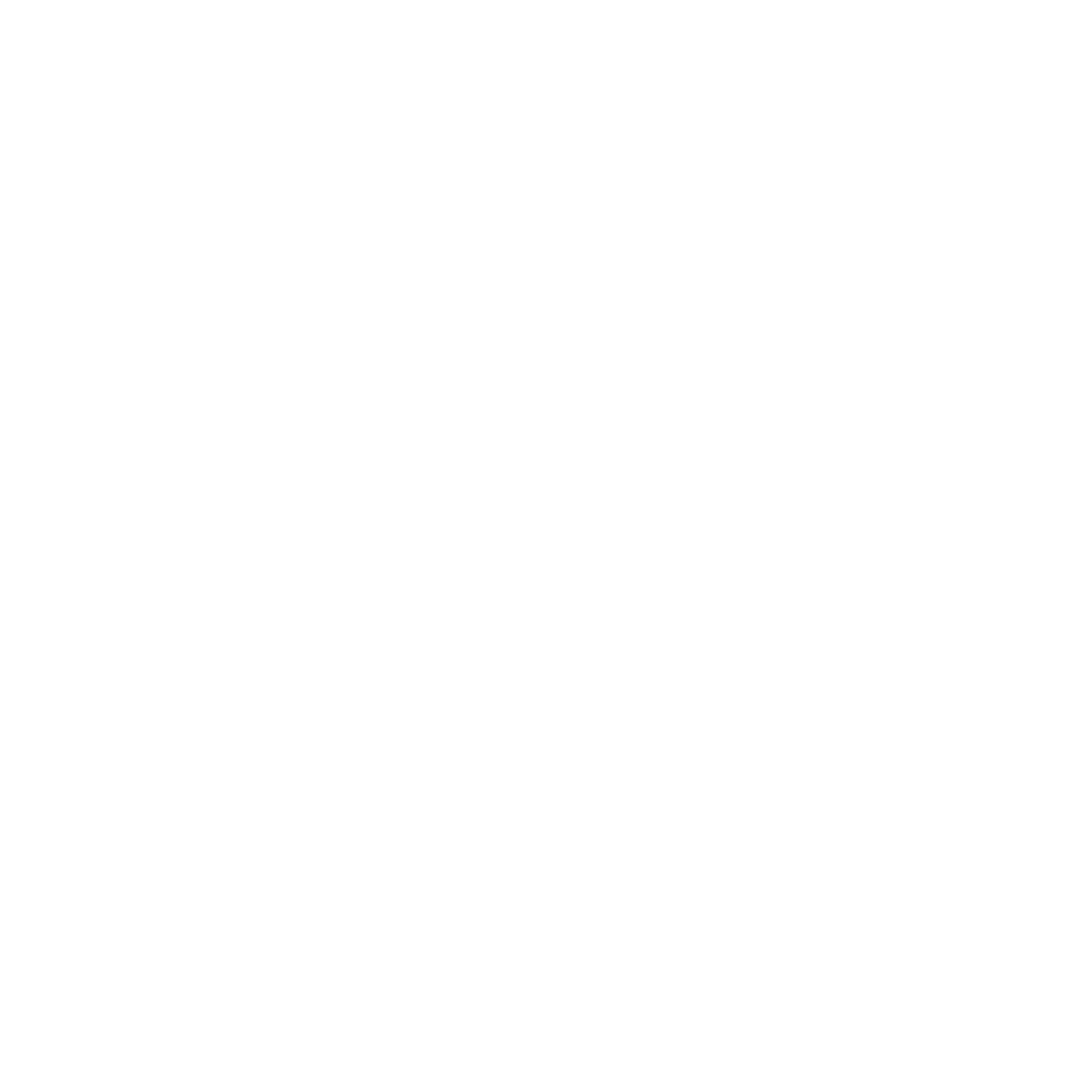 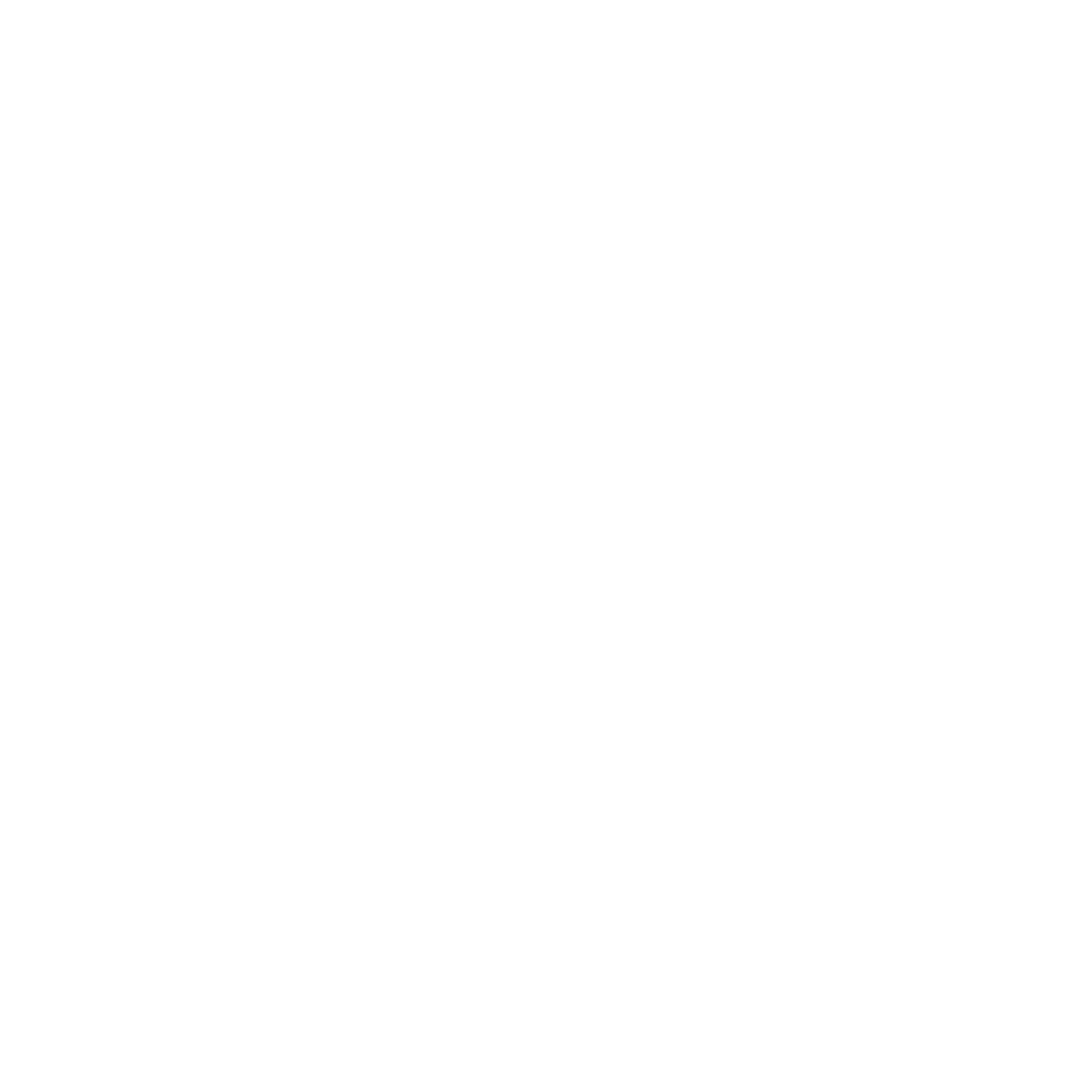 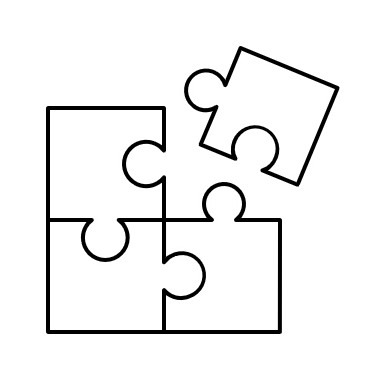 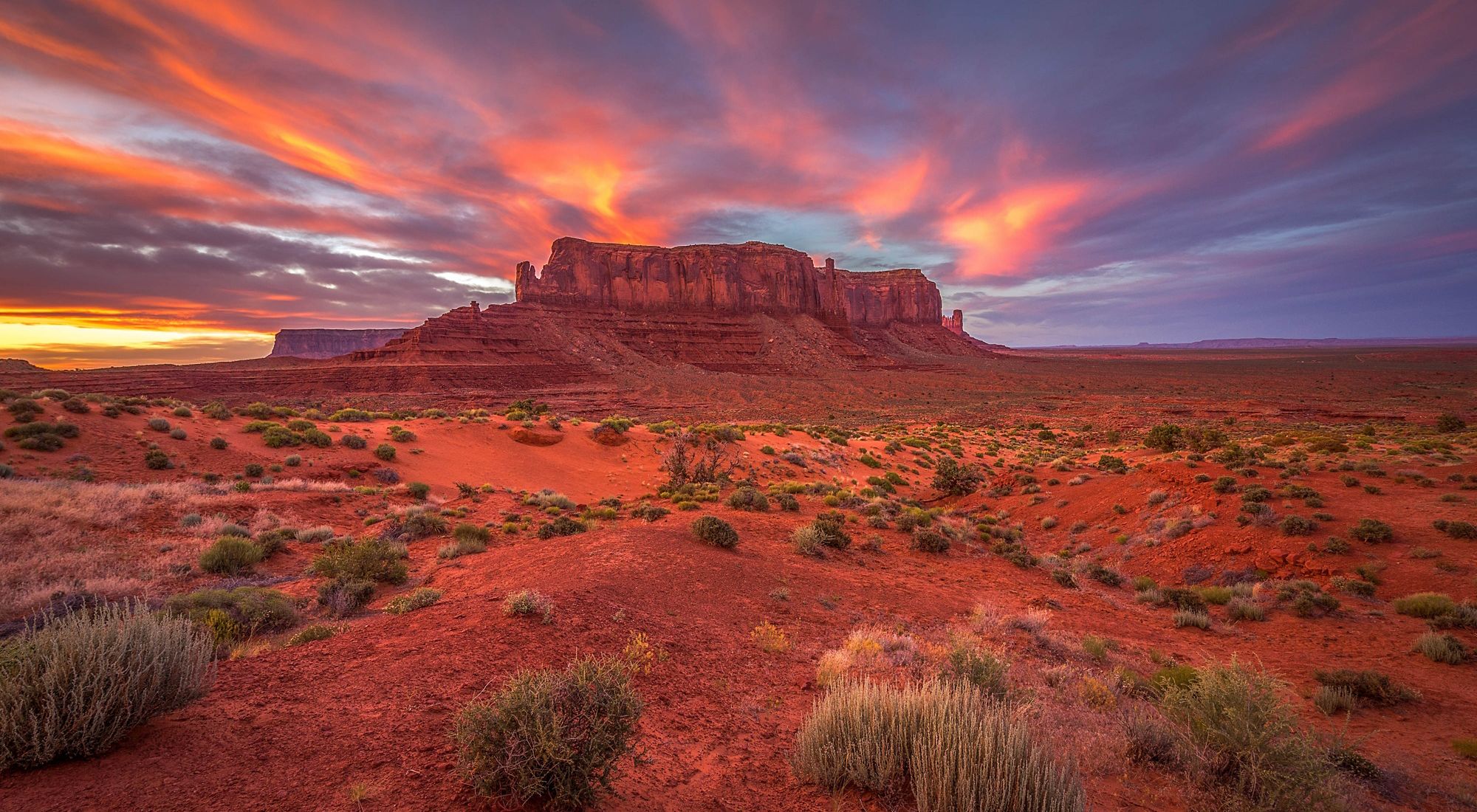 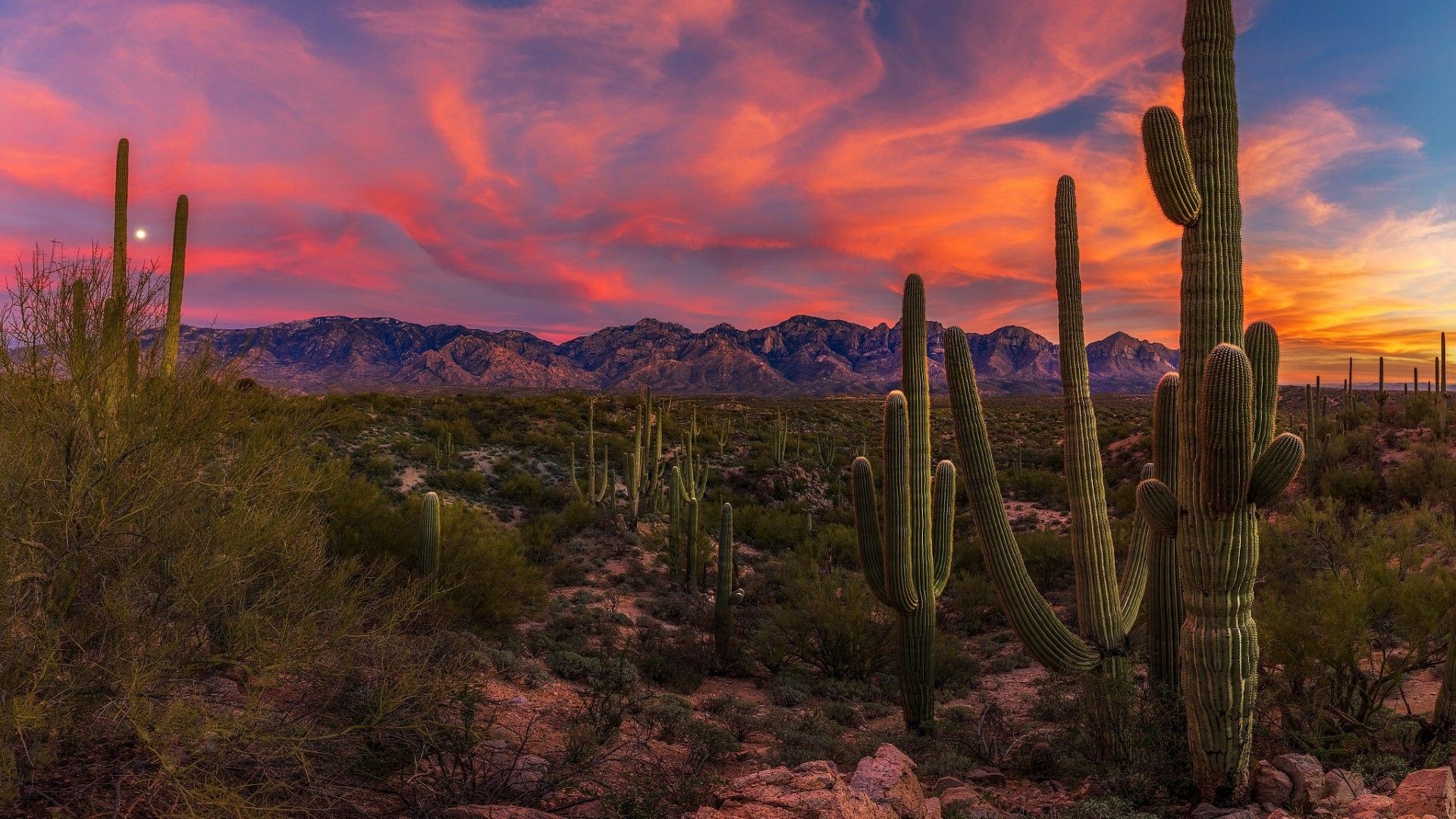 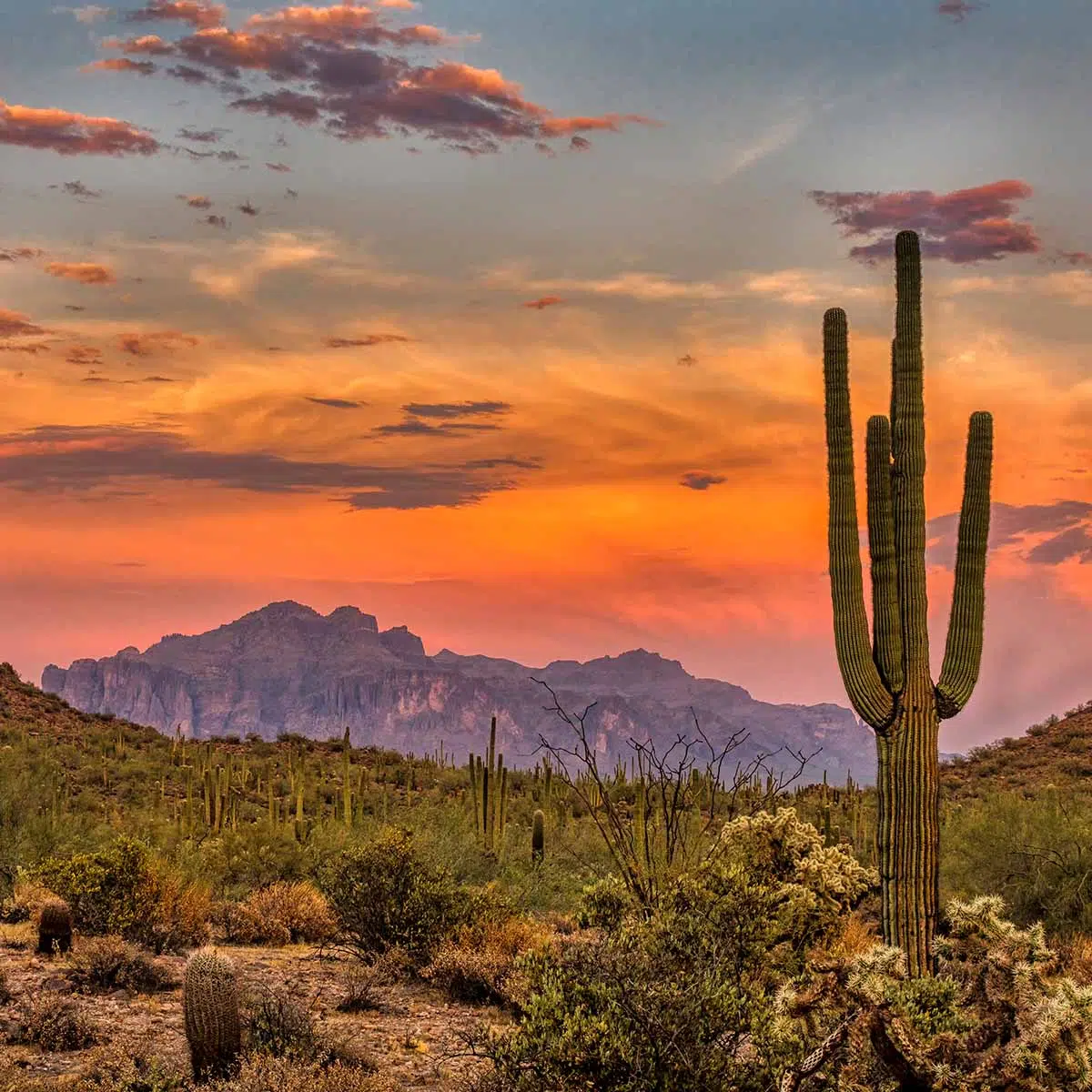 What is ADE IT Working on?
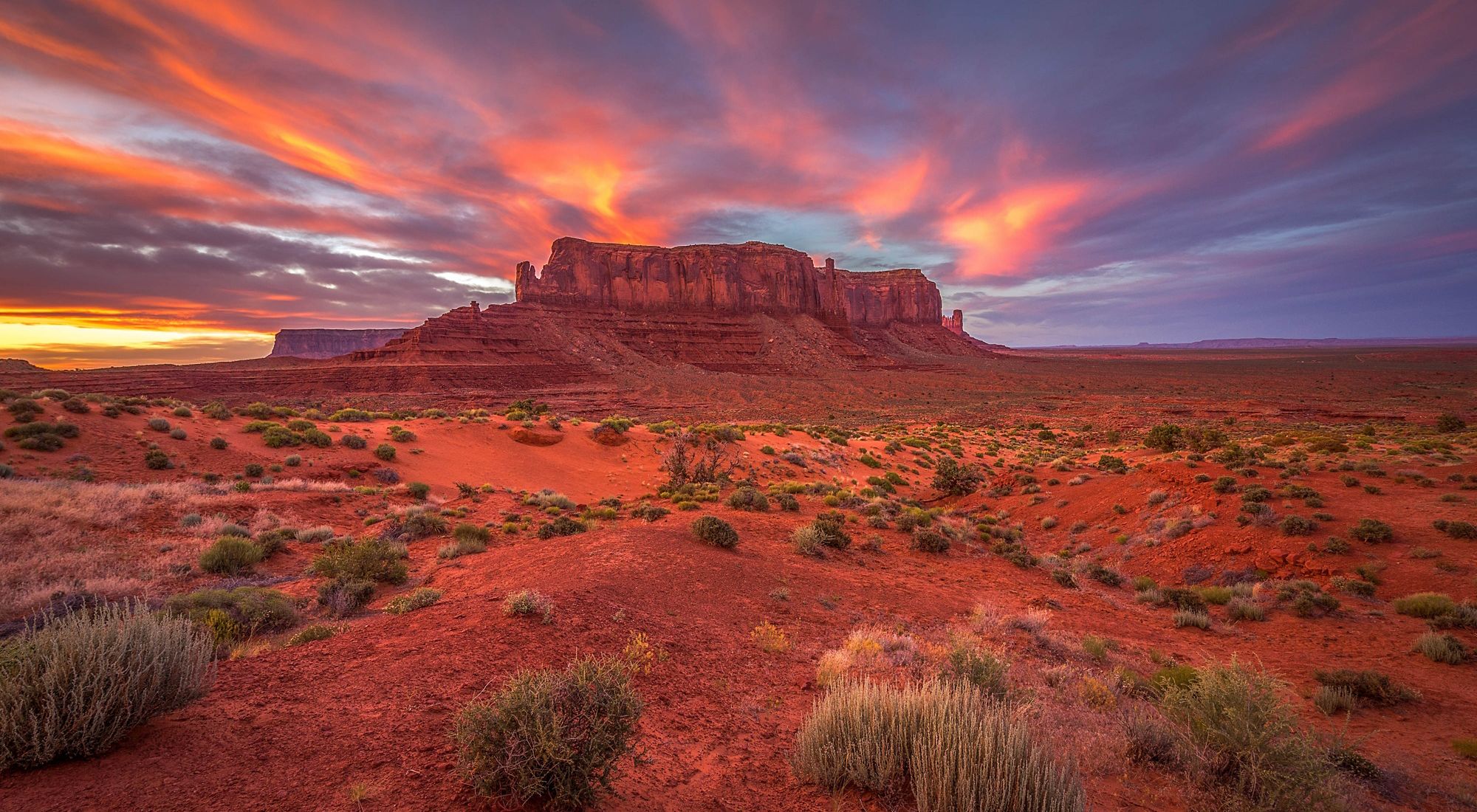 Completer Flag
Participant/Concentrator Adjustments
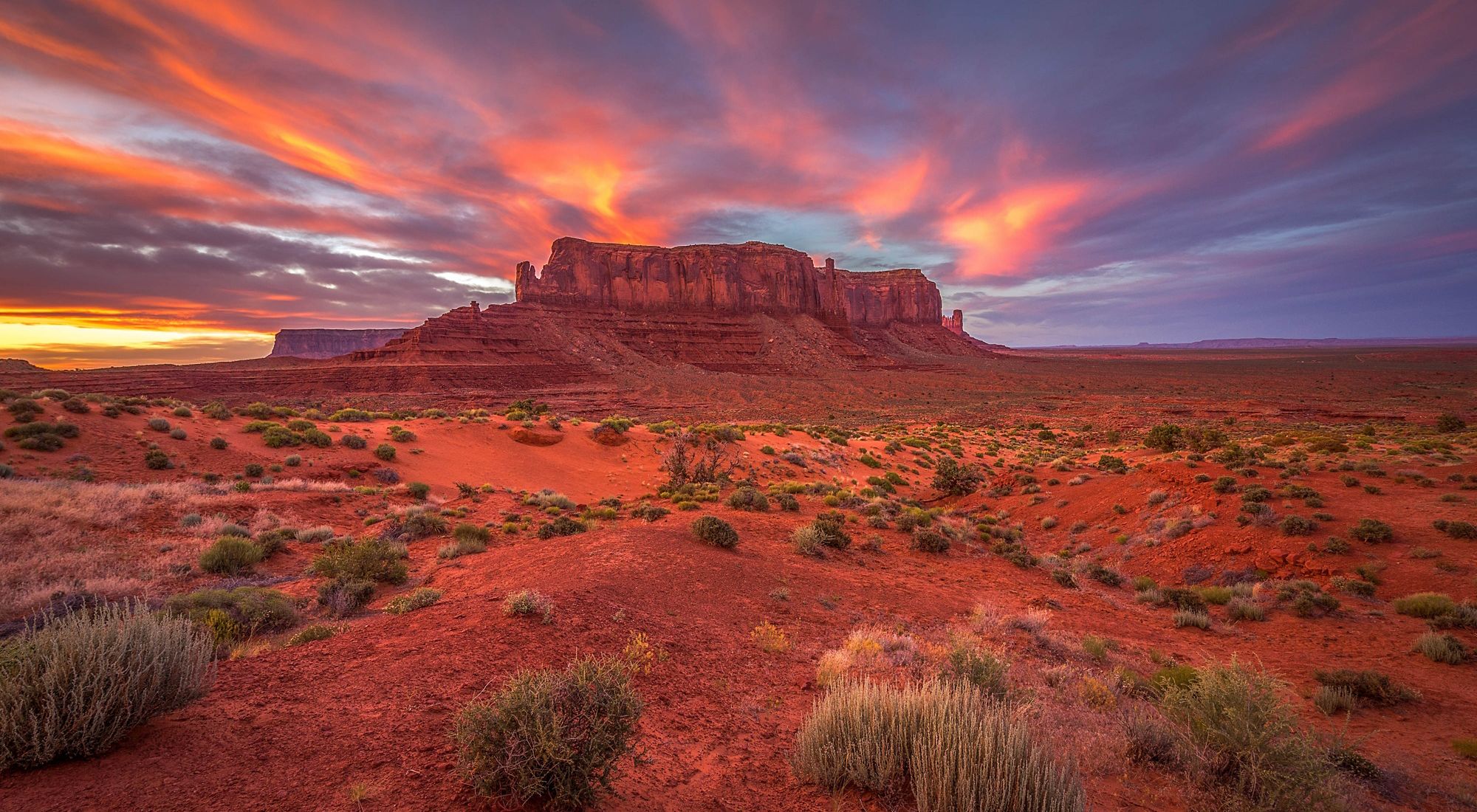 System Upgrade Requirements
Bug/Glitch Fixes
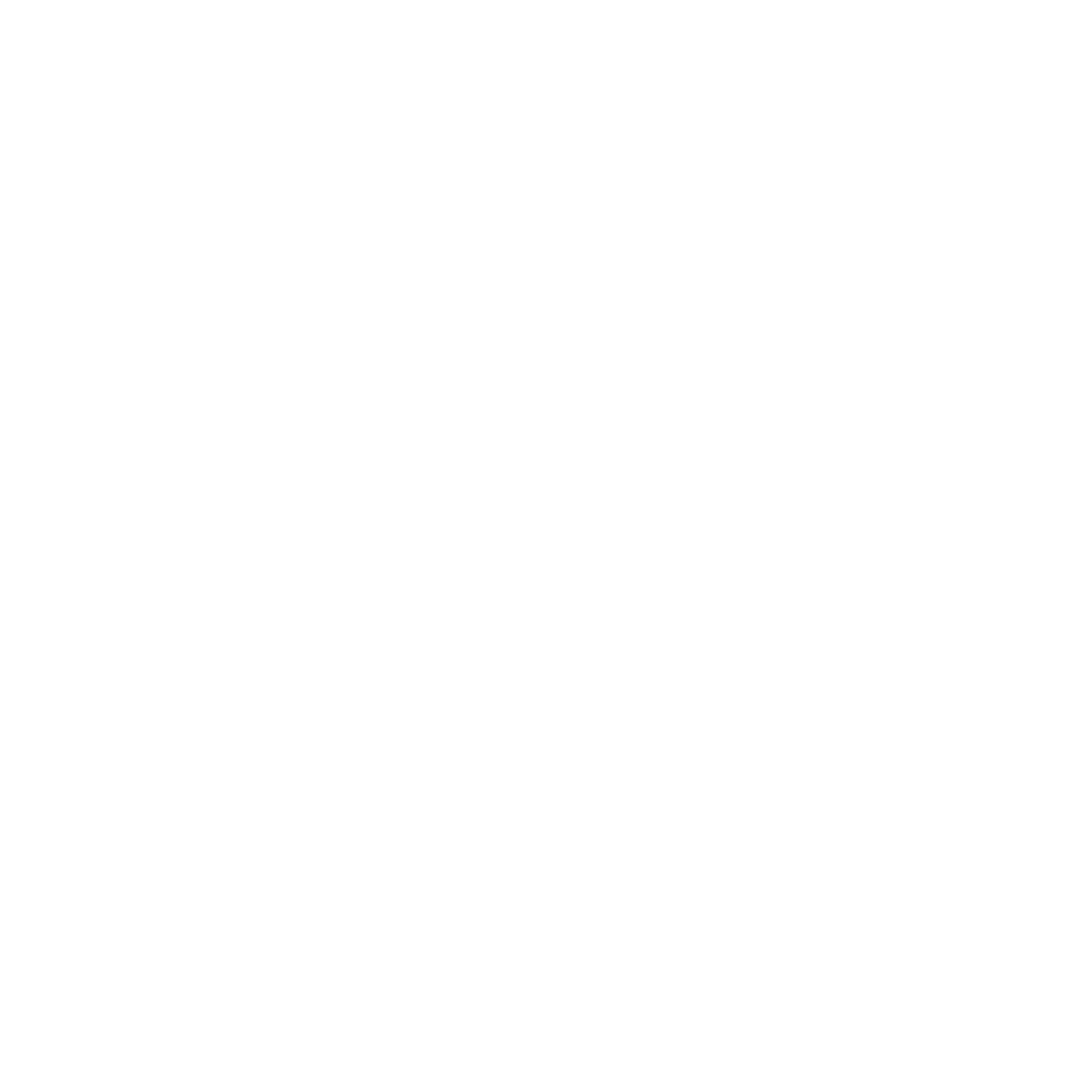 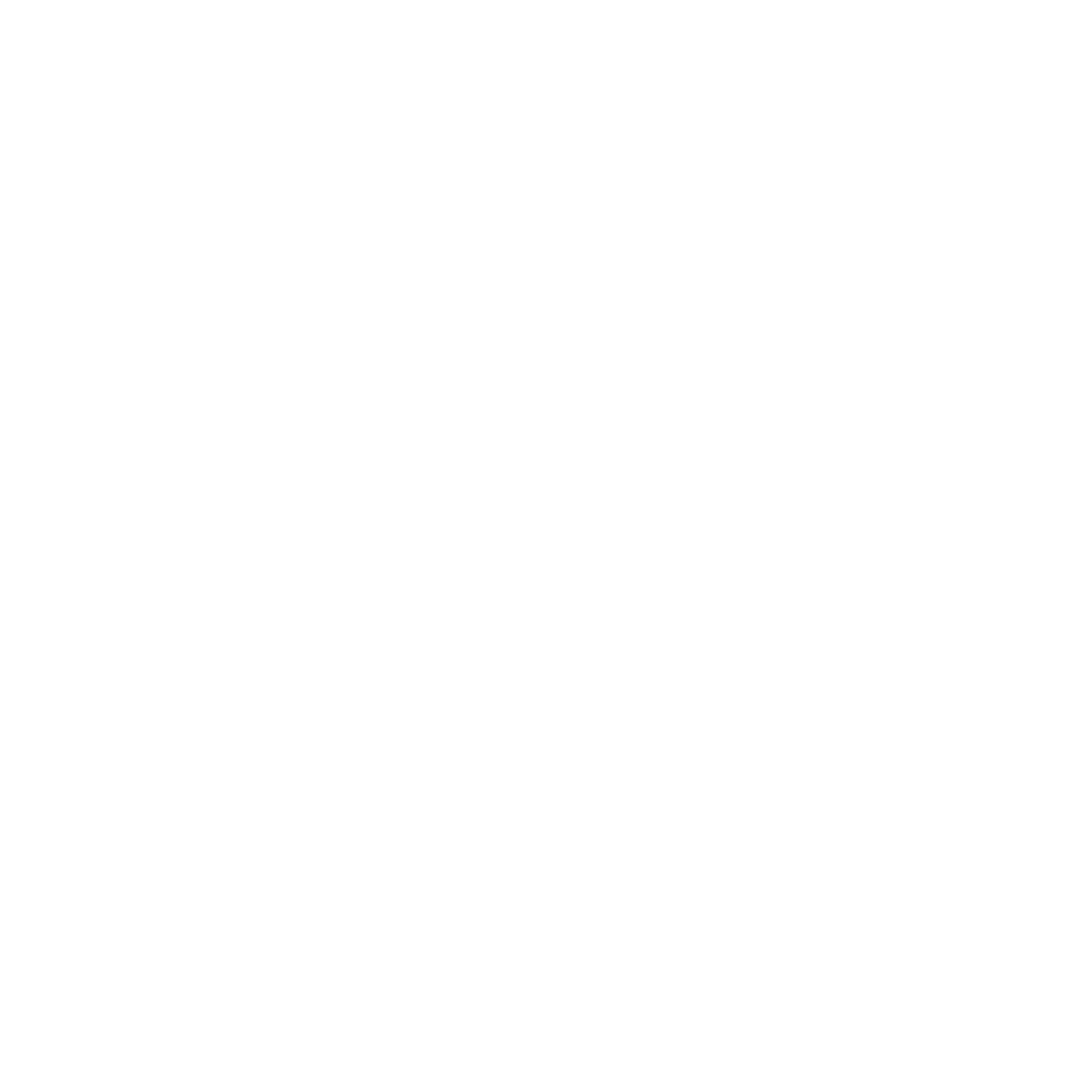 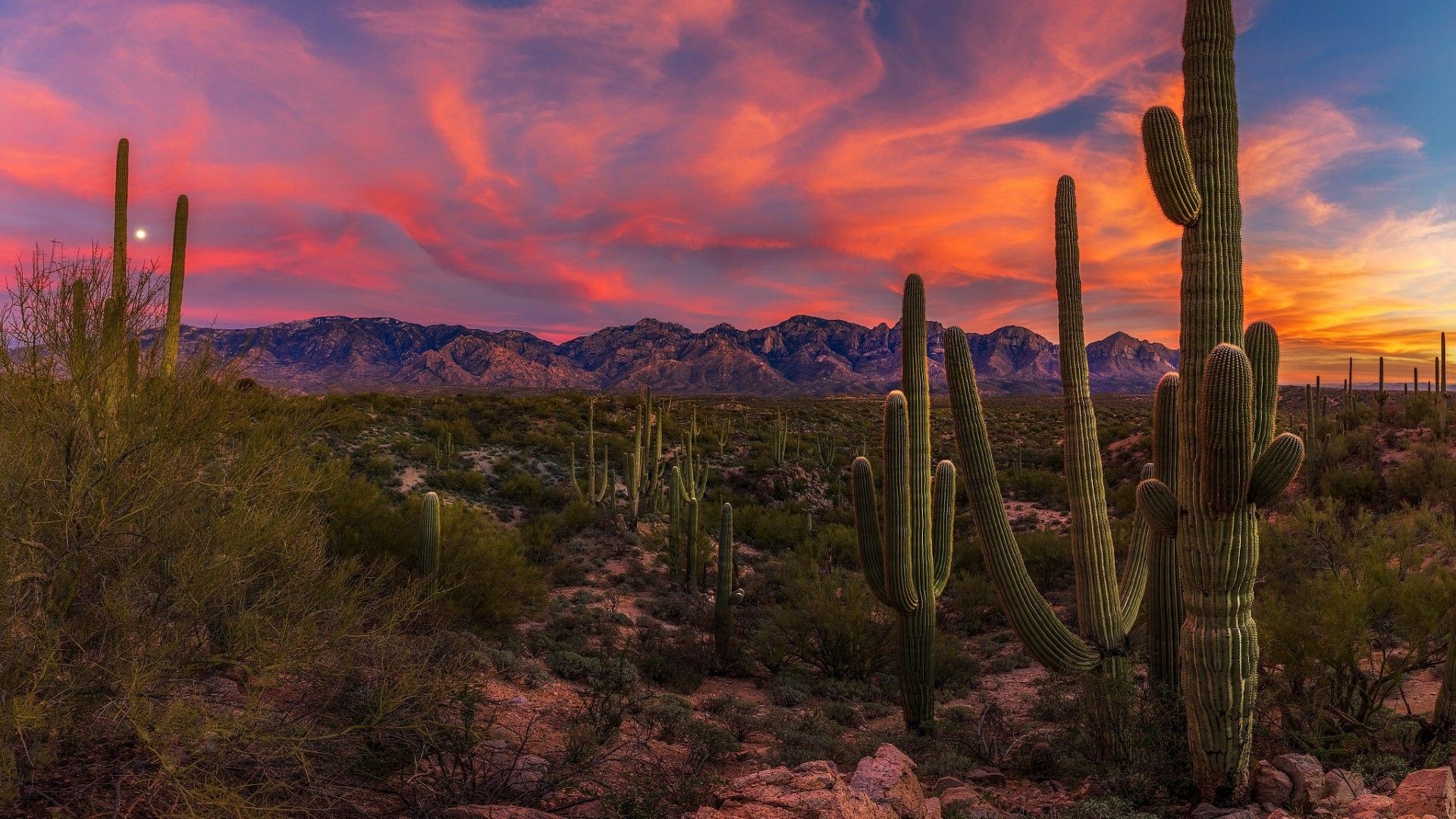 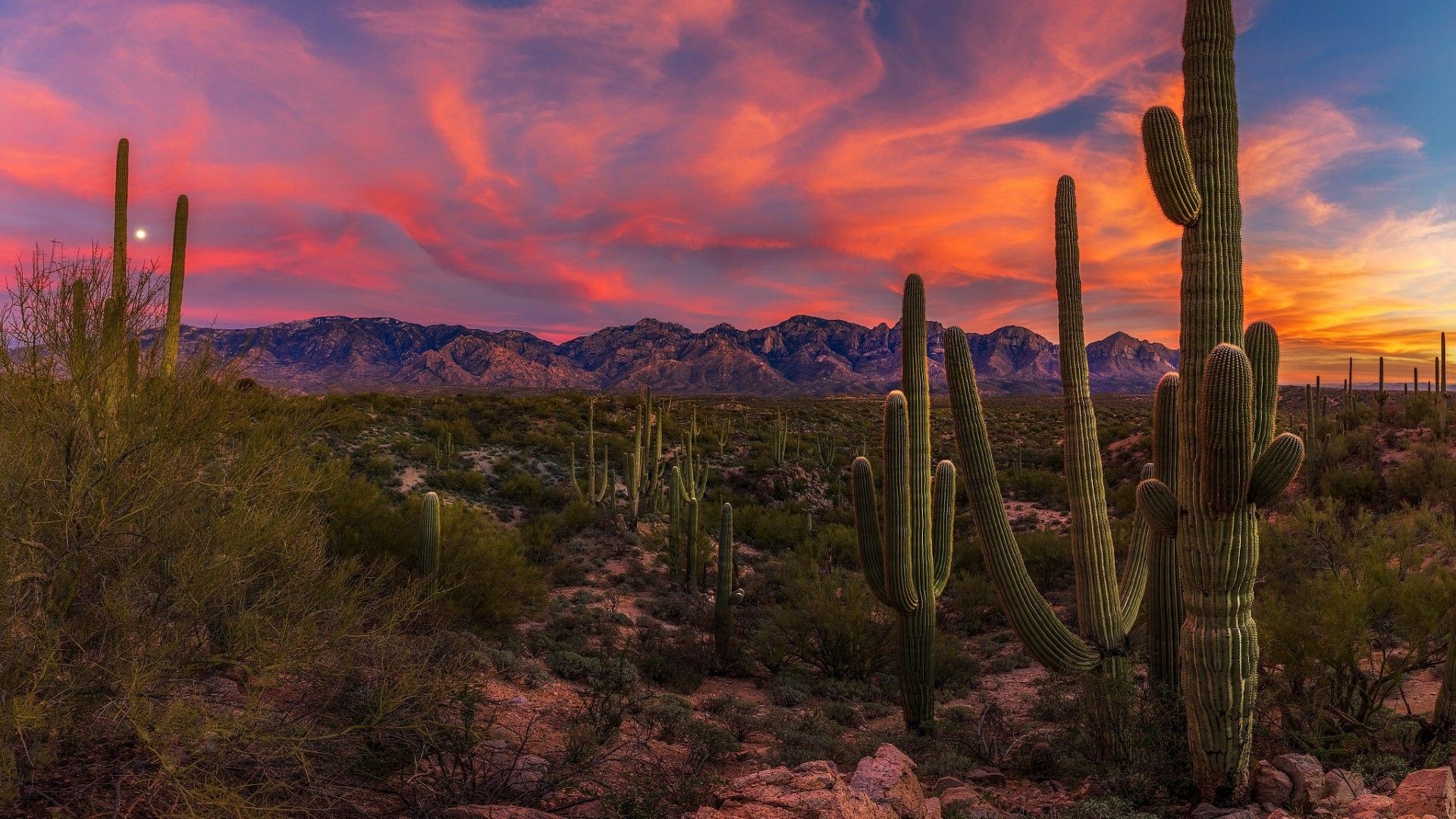 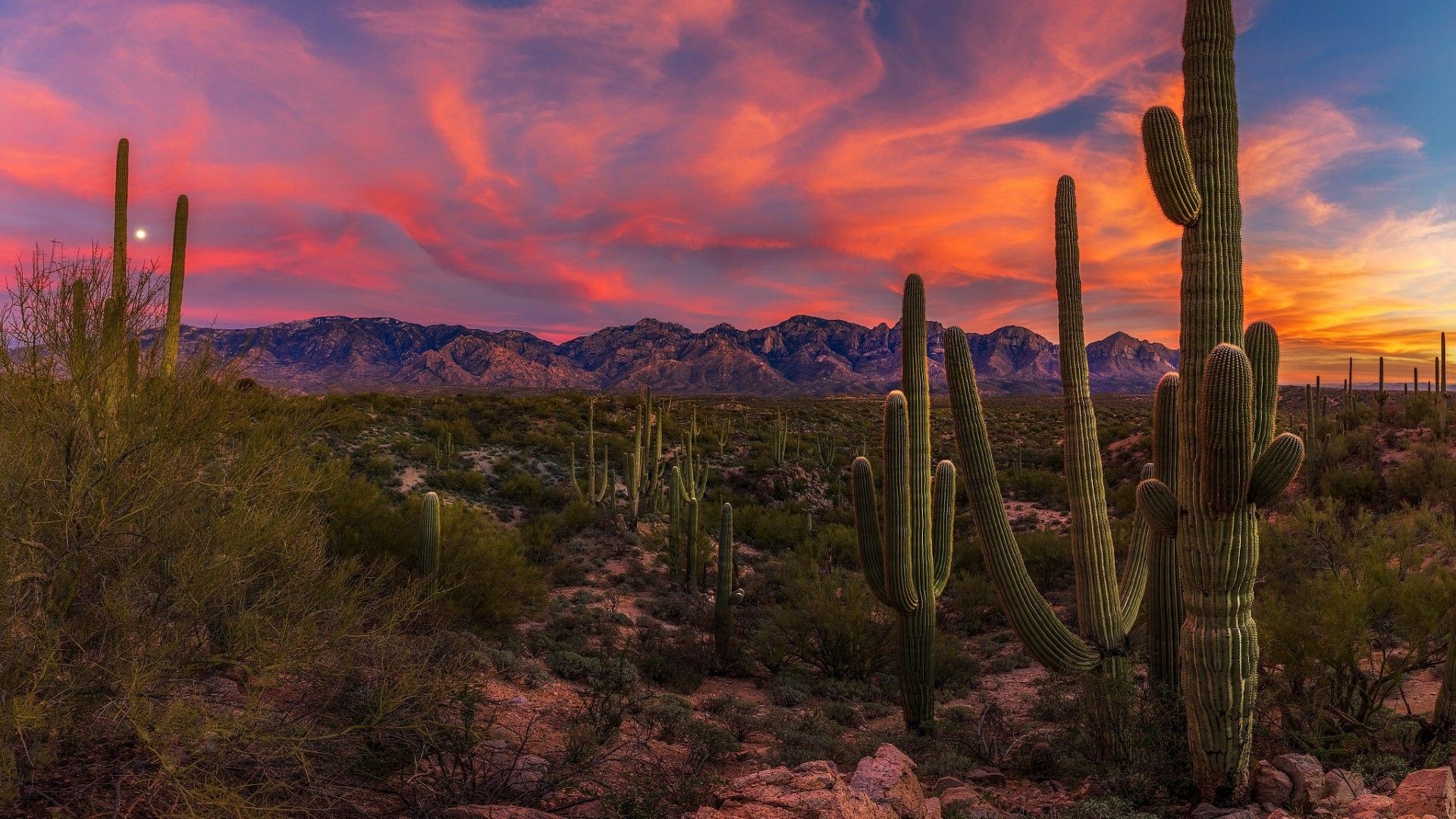 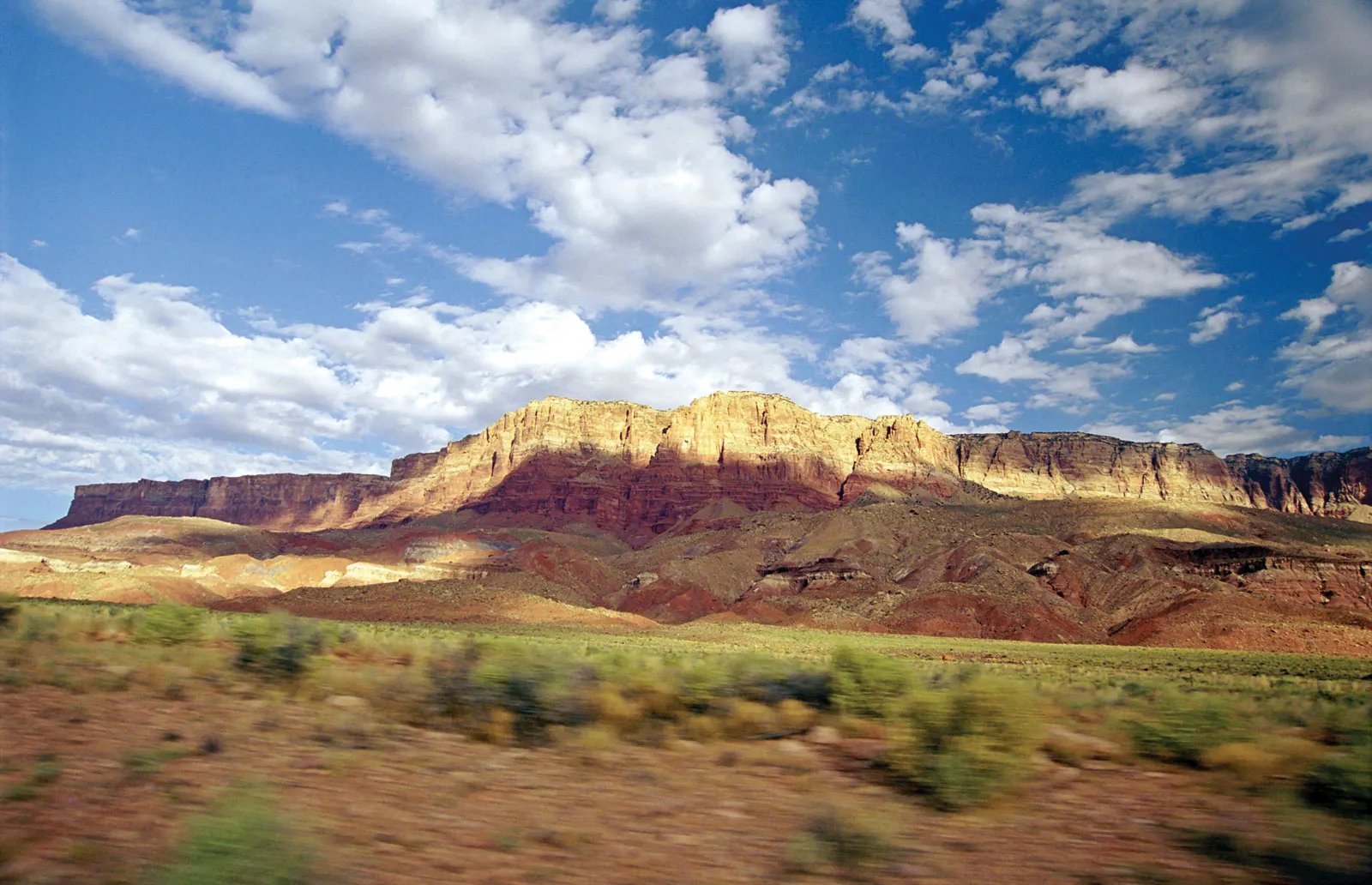 ENROLLMENT 
STATISTICS
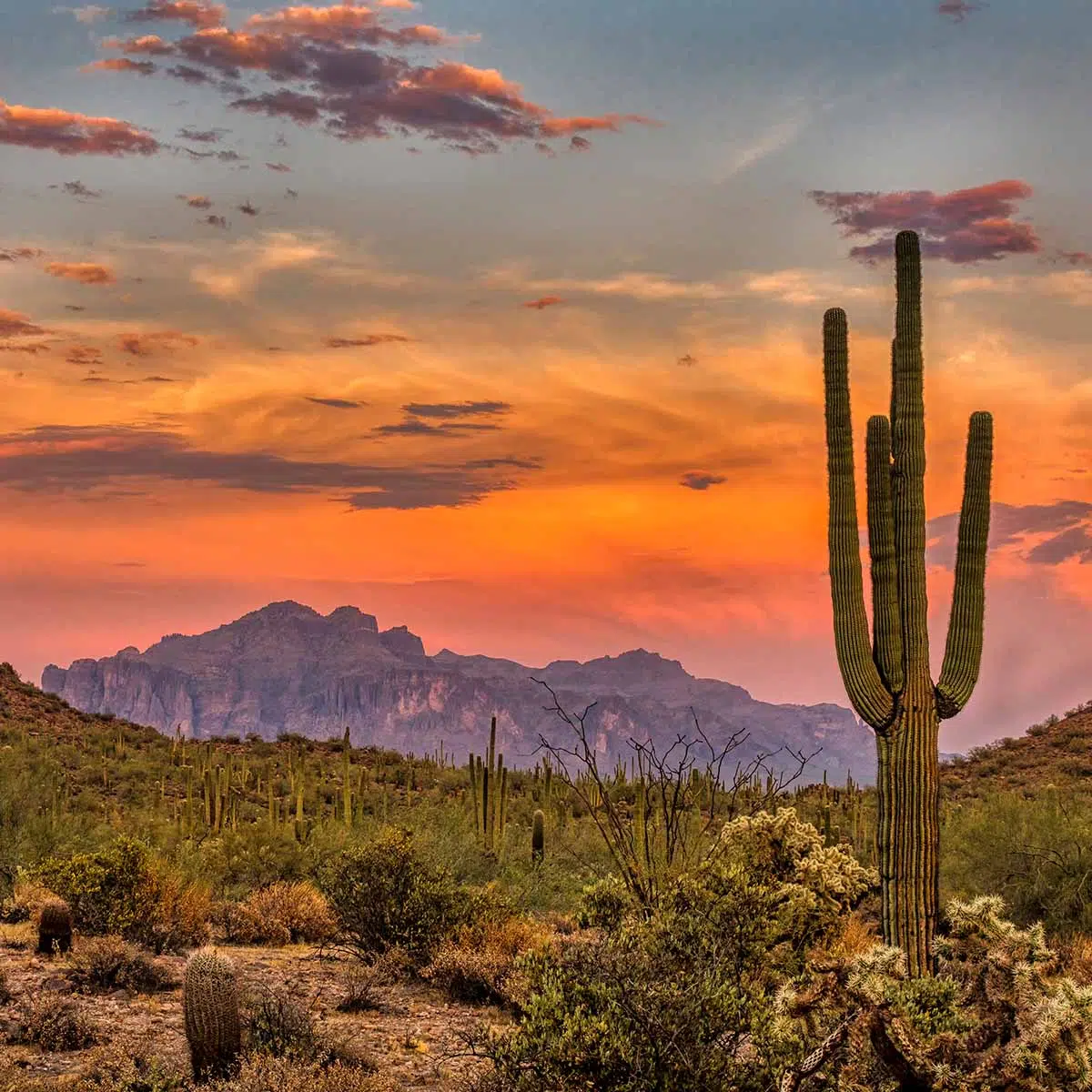 156,232
Students Enrolled
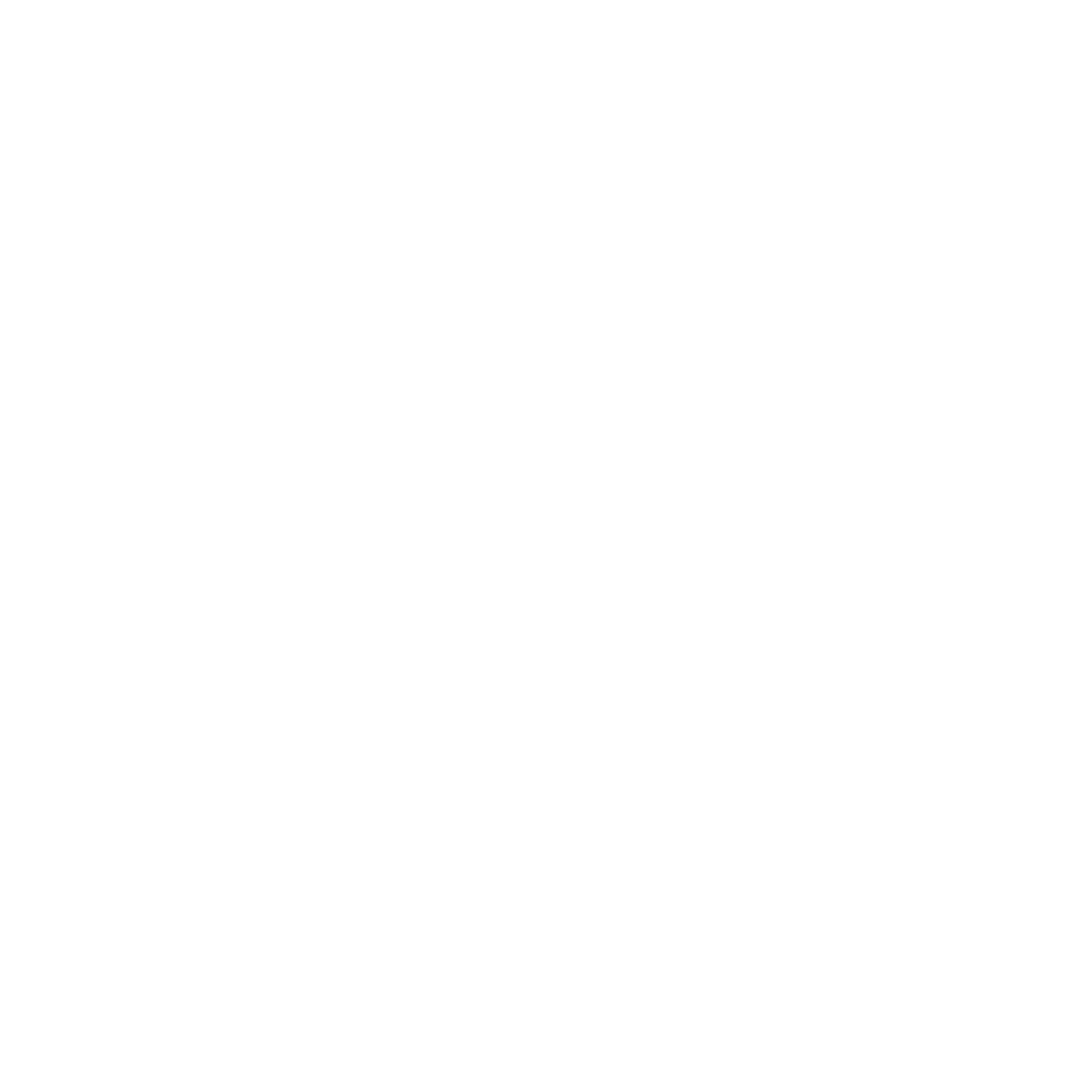 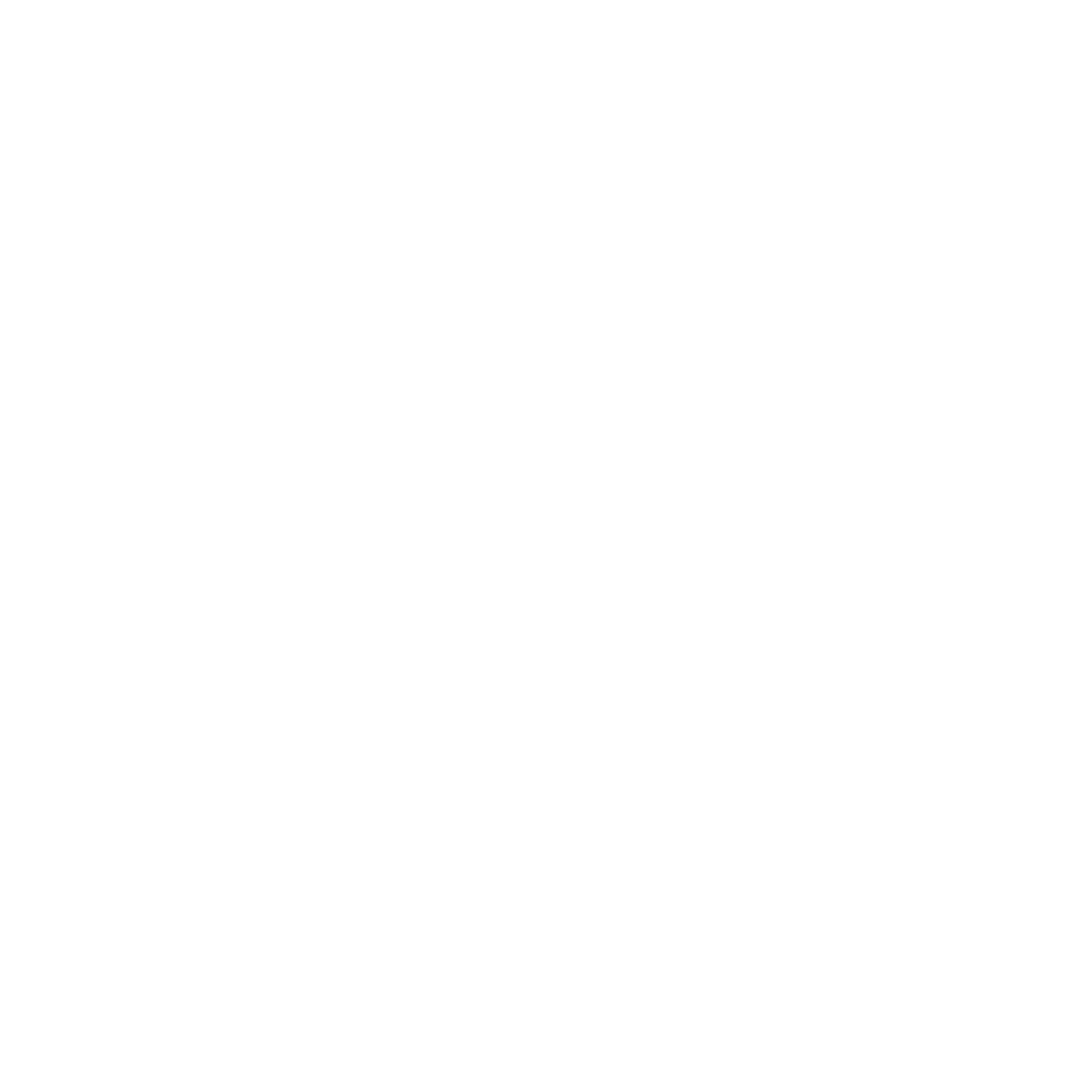 138
312
Districts
Schools
~2400
School-level Programs
[Speaker Notes: “School-level programs” is an instance of a program taught at a school (non-articulated), so if 10 schools teach Program A, that means there are 10 “school-level programs” of that program A. Excludes articulated, only counts if the school teaches the program on-campus.]
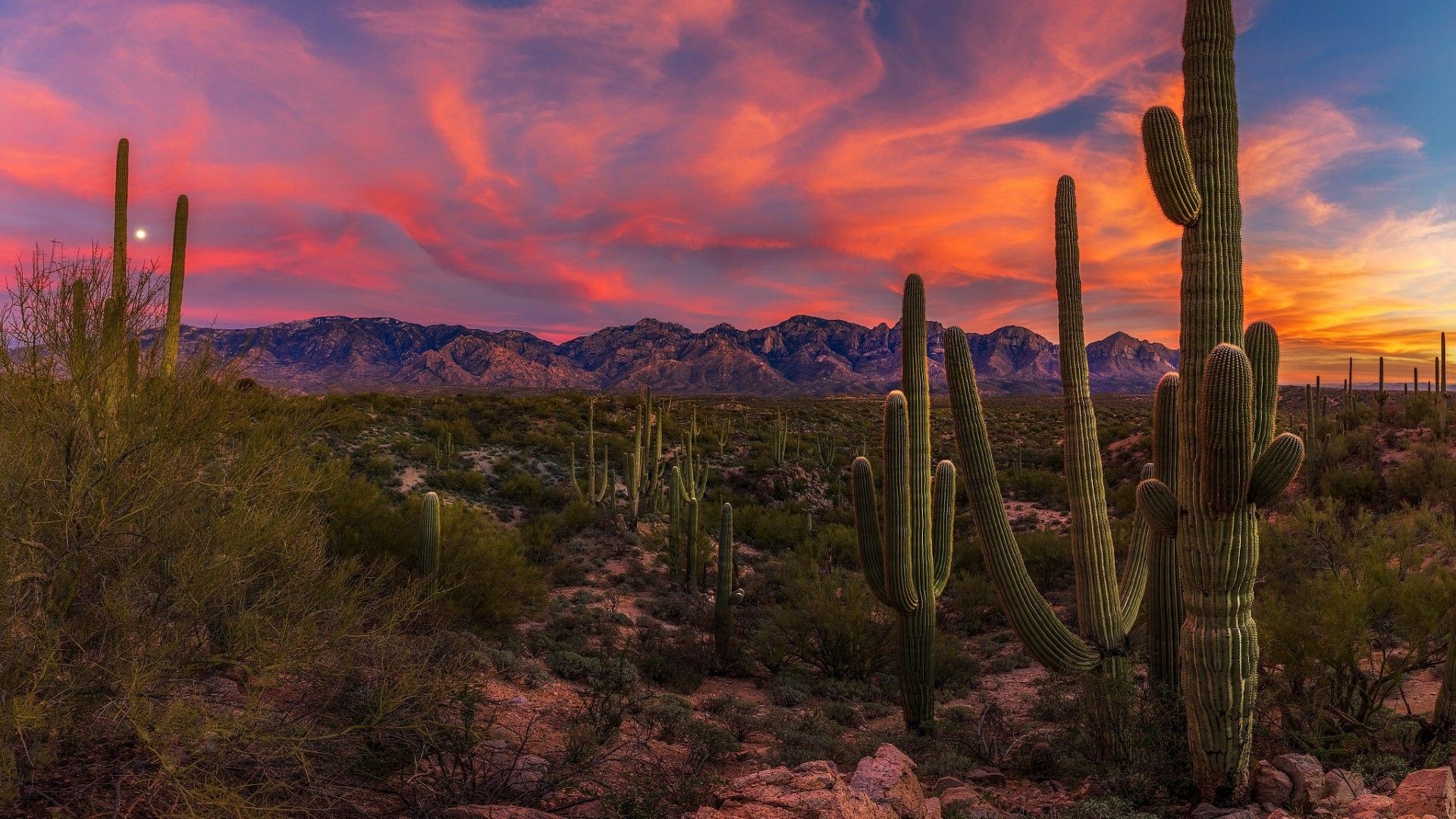 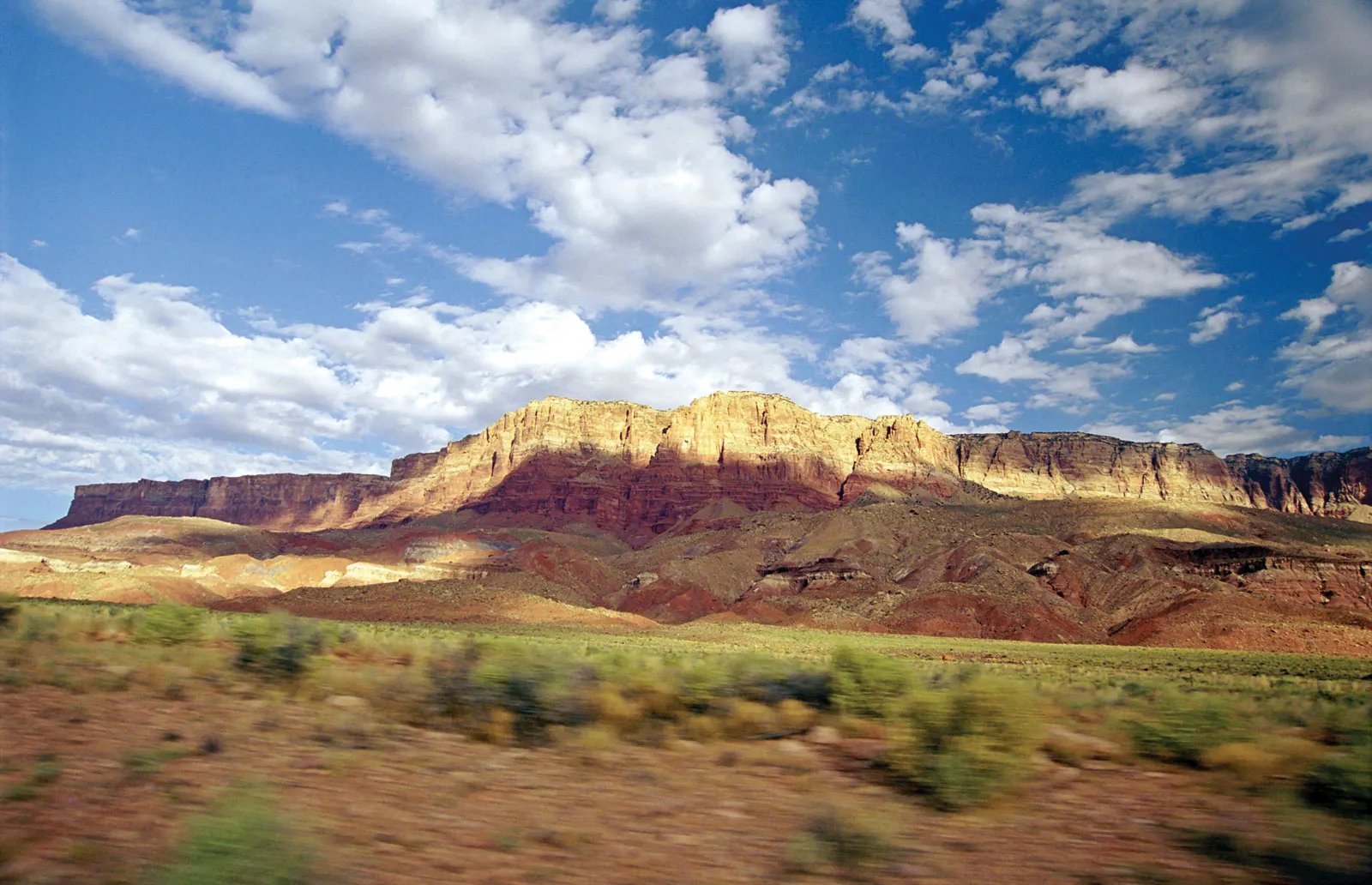 2023 CREDENTIALS STATISTICS (so far)
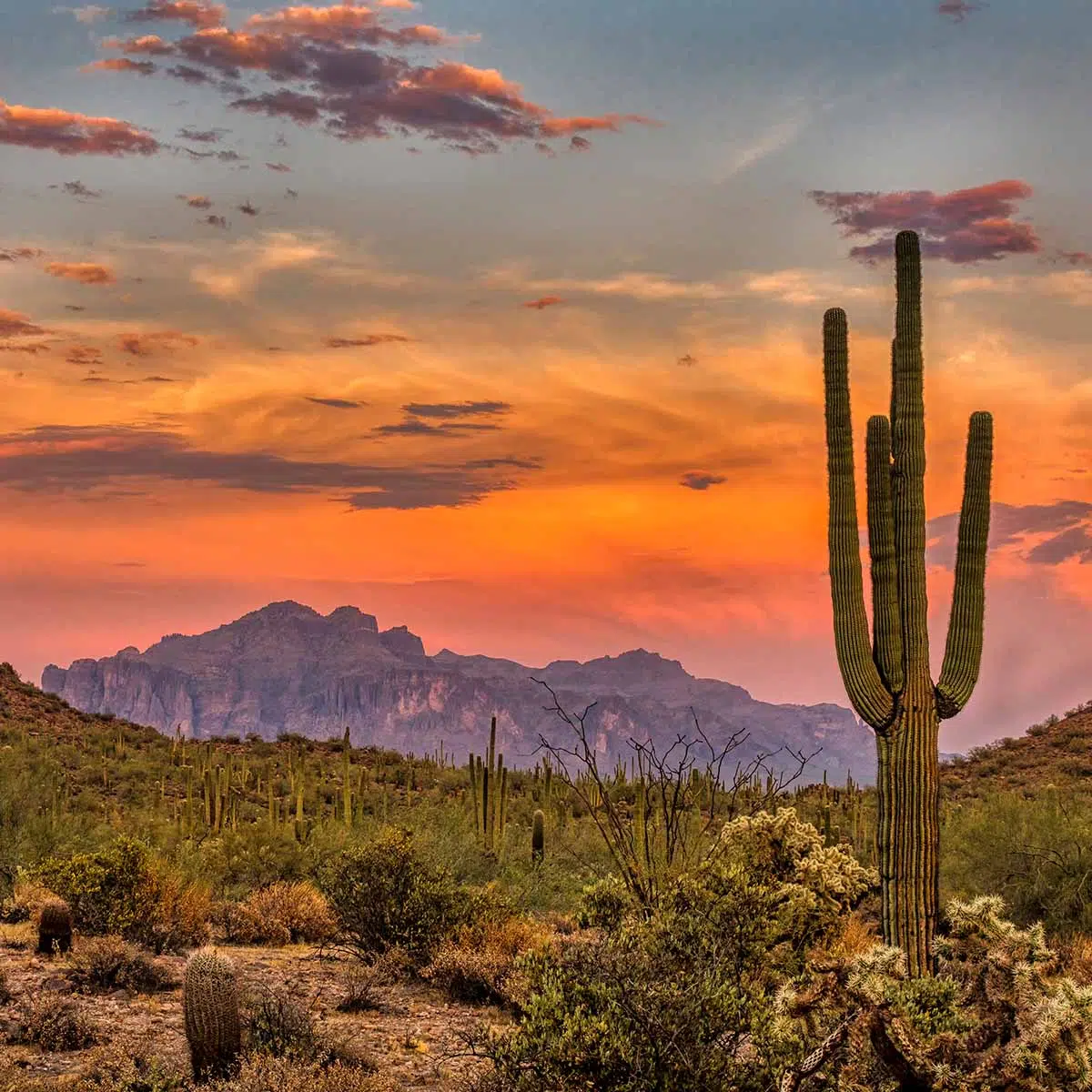 10,152
Students earned a credential this year
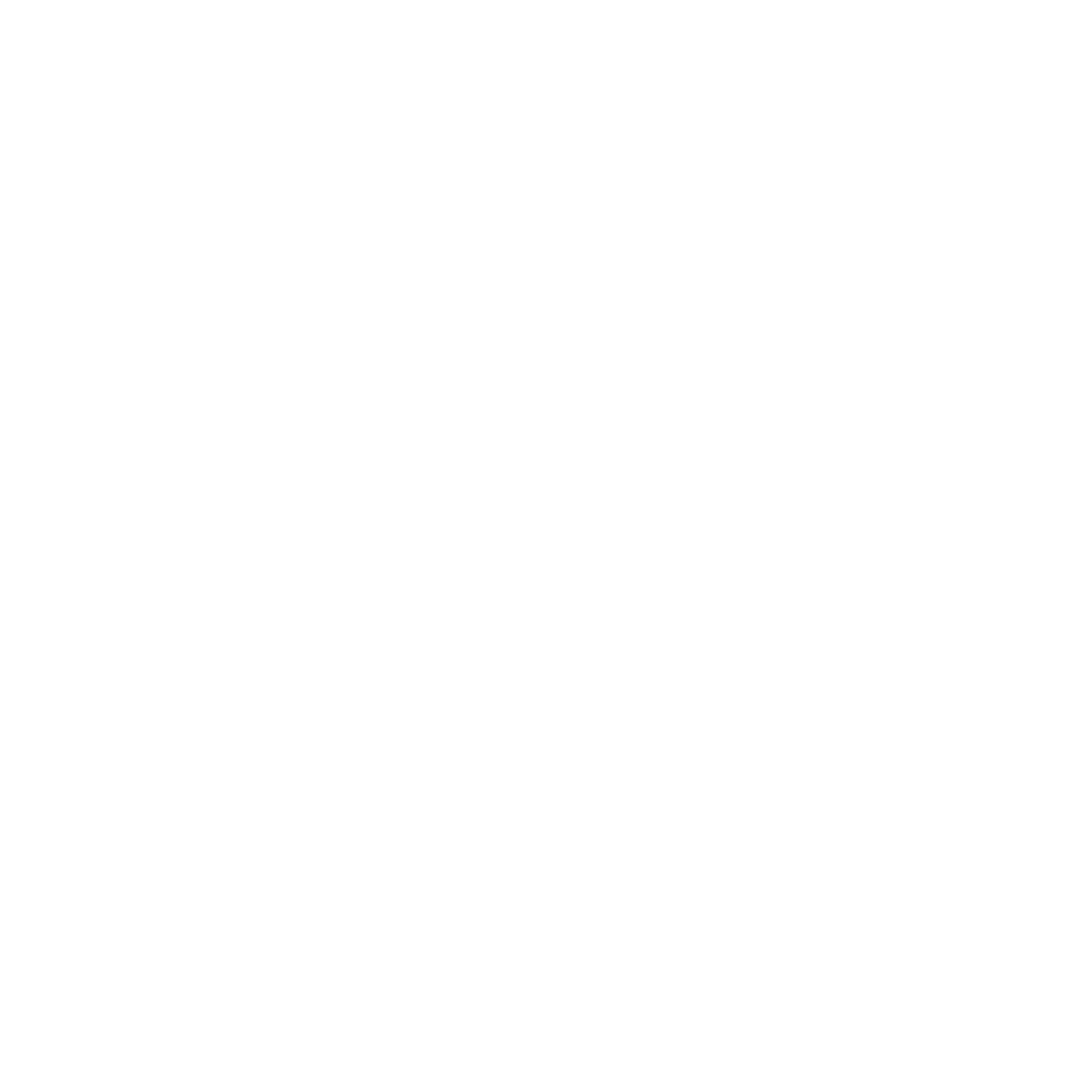 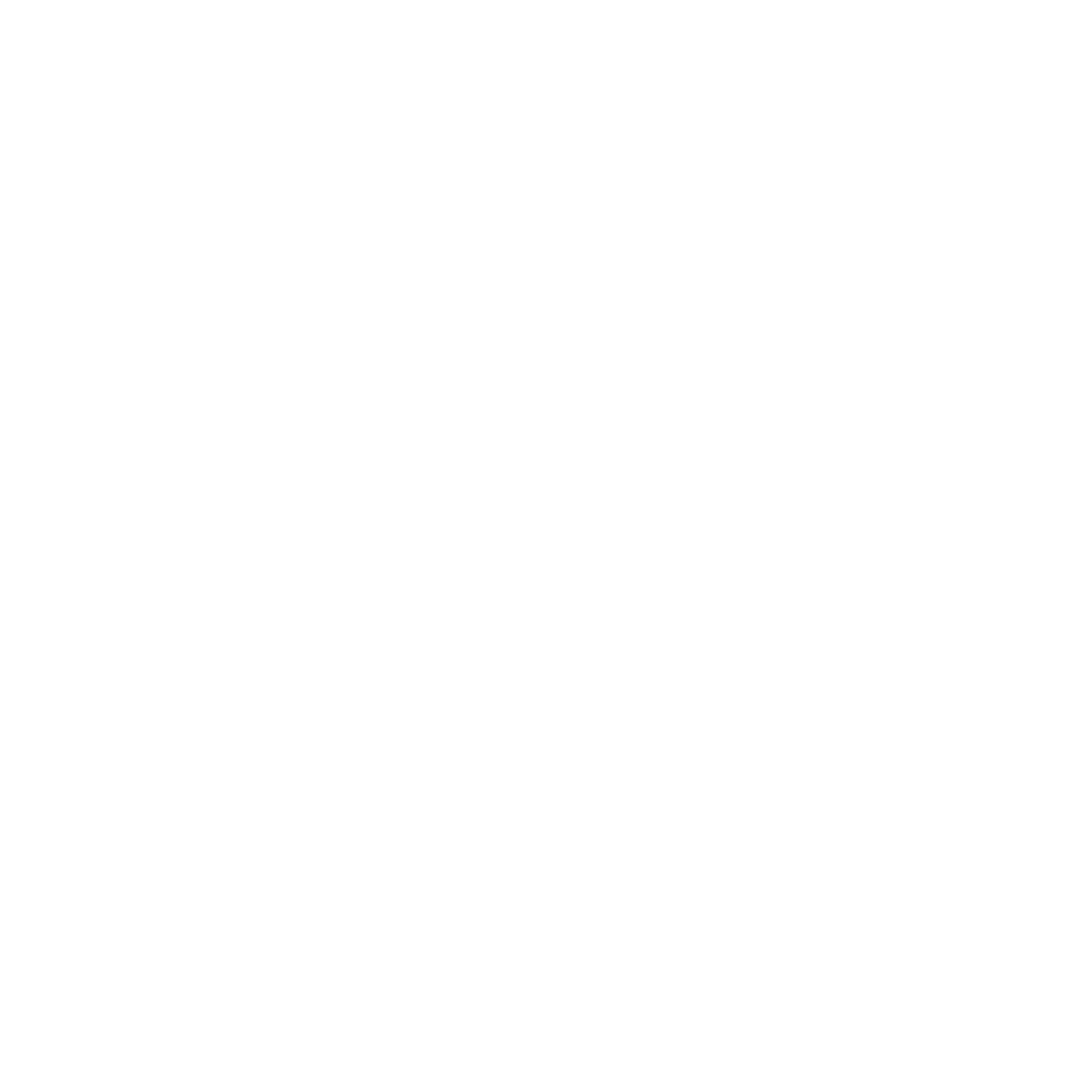 12,347
Credentials earned this year
77.6%
Pass Rate
[Speaker Notes: 12,347 passed out of 15,916 attempts = 77.6% pass rate over these two years.
This is about 60% of the number of students that earned credentials in 2022 (16,446), it is very important that you report credentials earned!

Credentials earned is greater than students as many students earn more than one credential.]
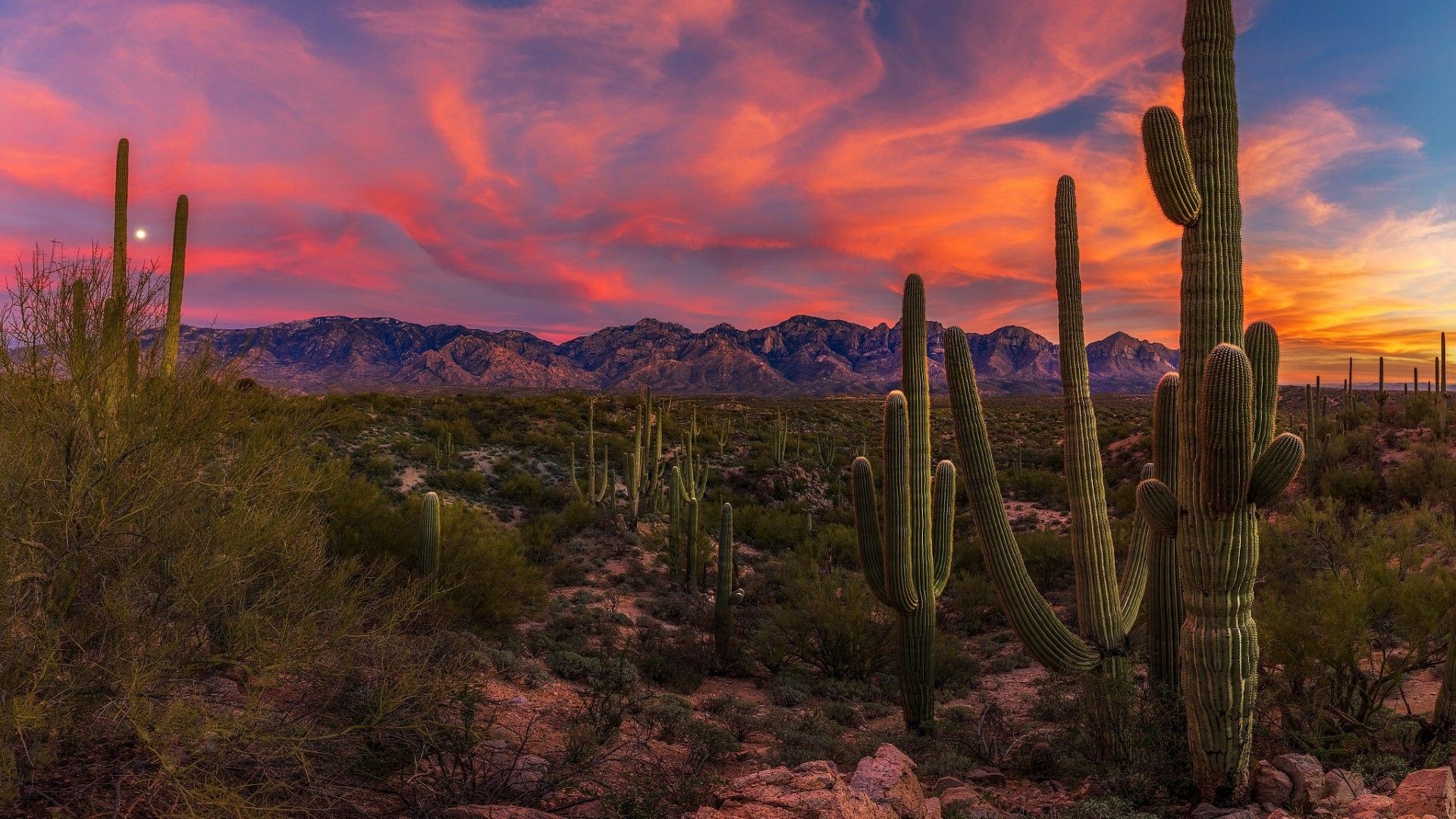 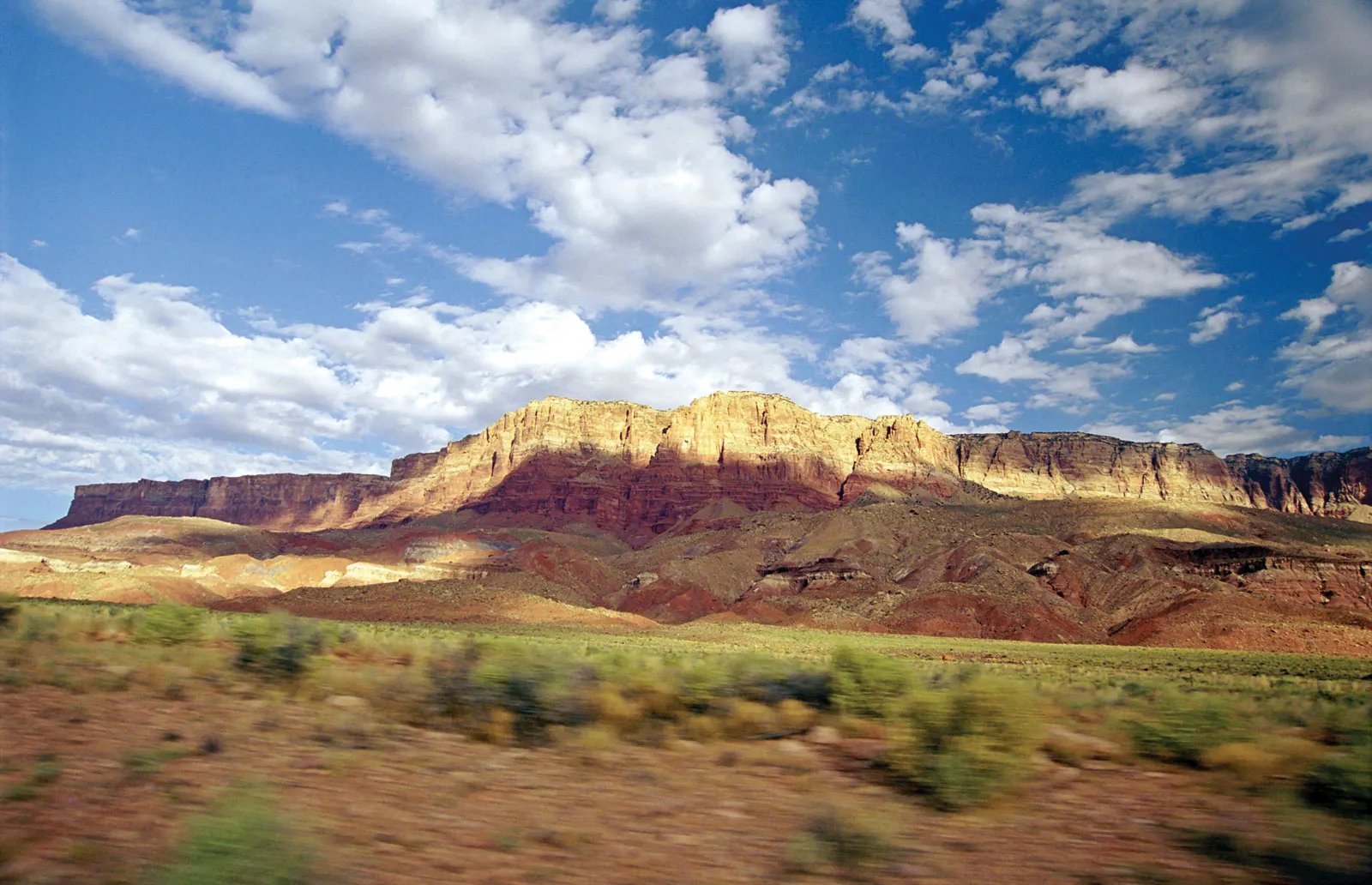 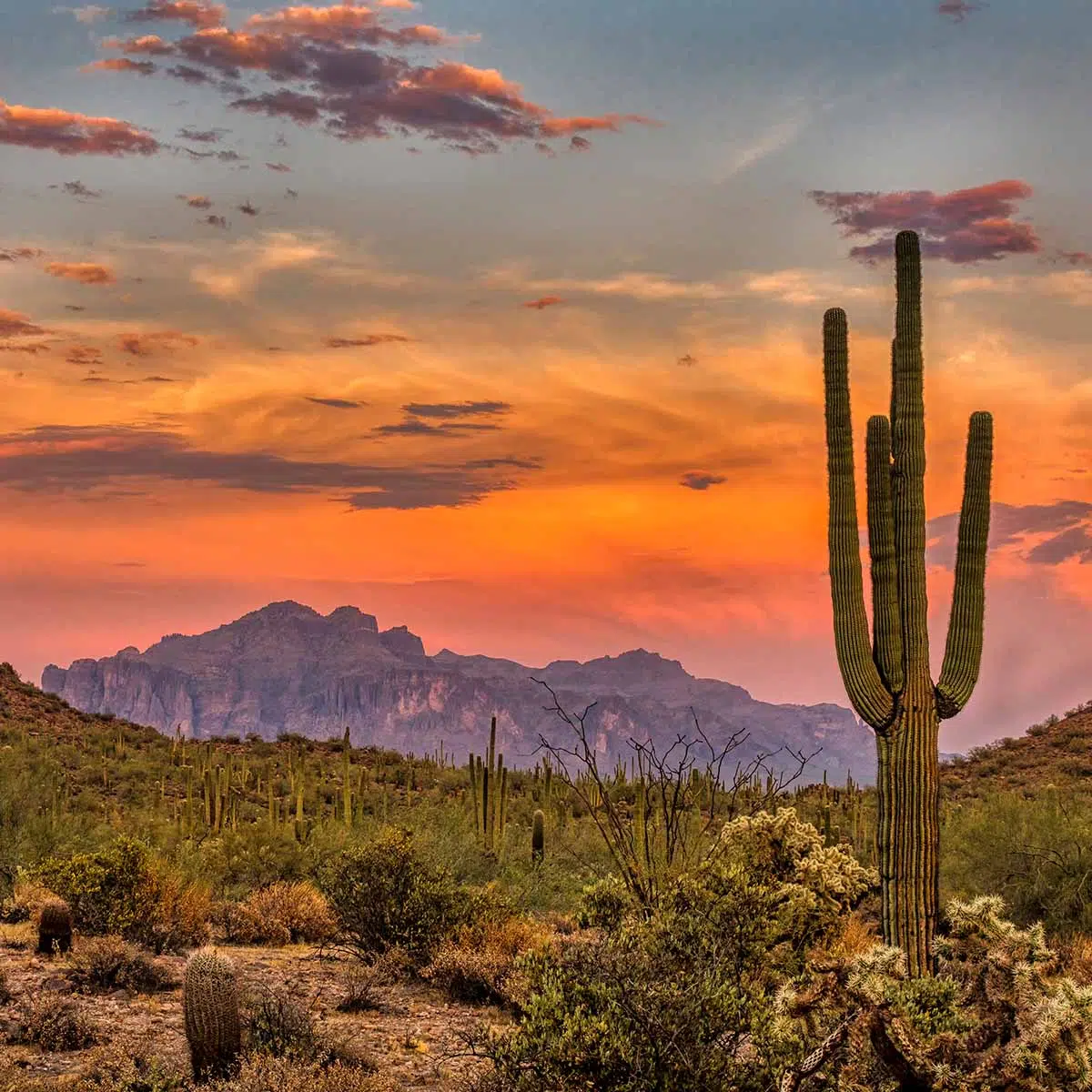 COMING UP NEXT
FY 2023 funding and performance measures
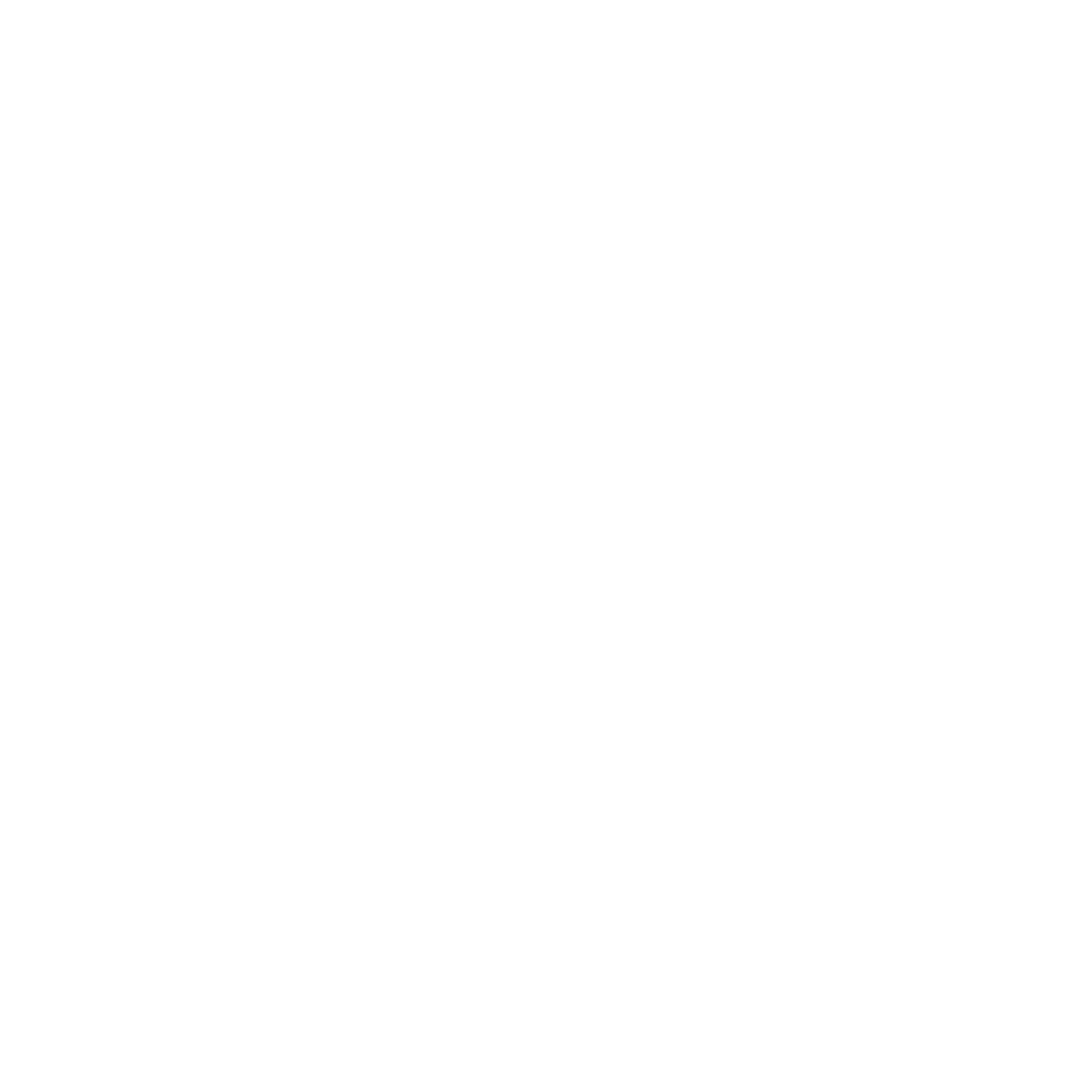 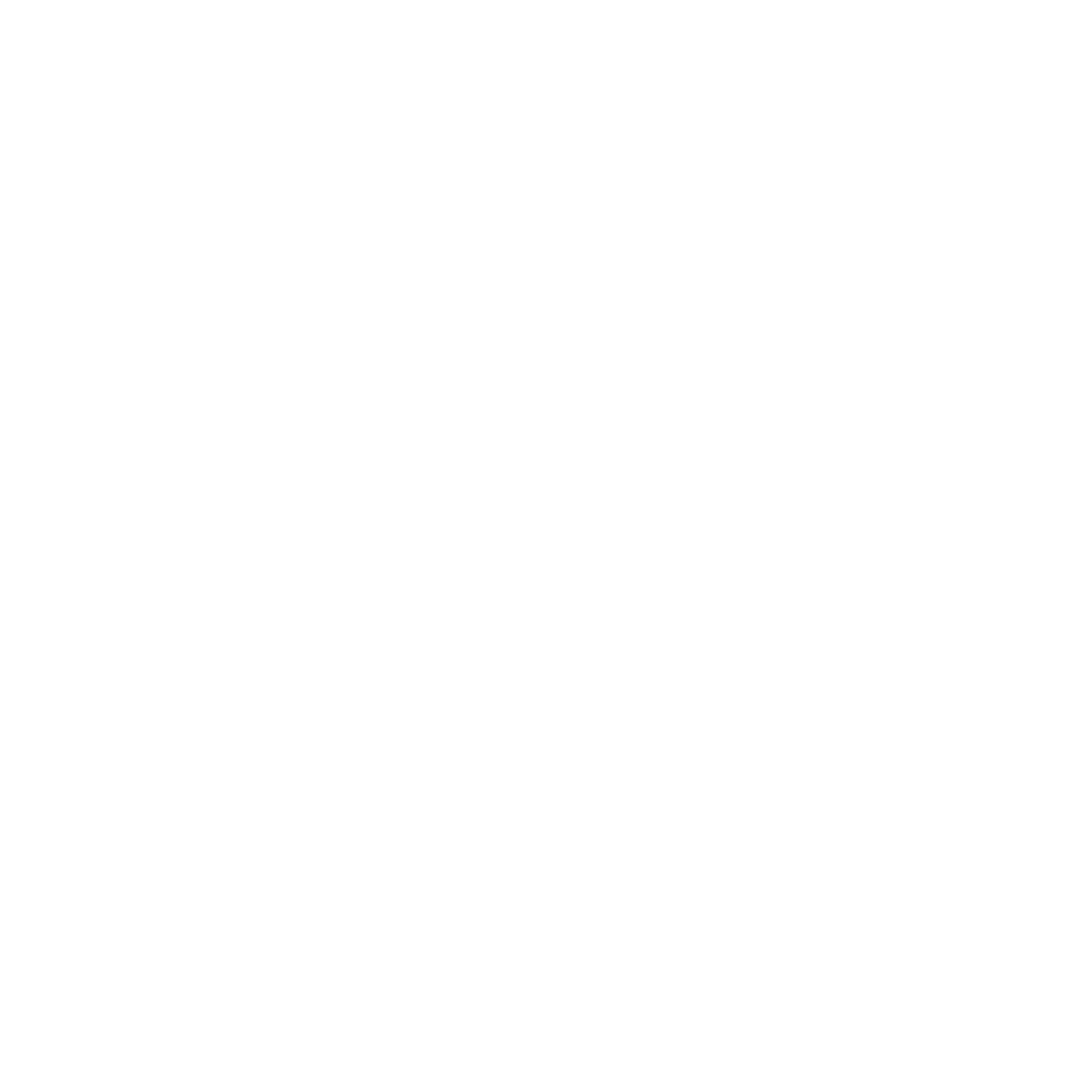 CTED Achievement Profiles
FY 2024 CTE Data Portal expected to open in Mid-October 2023
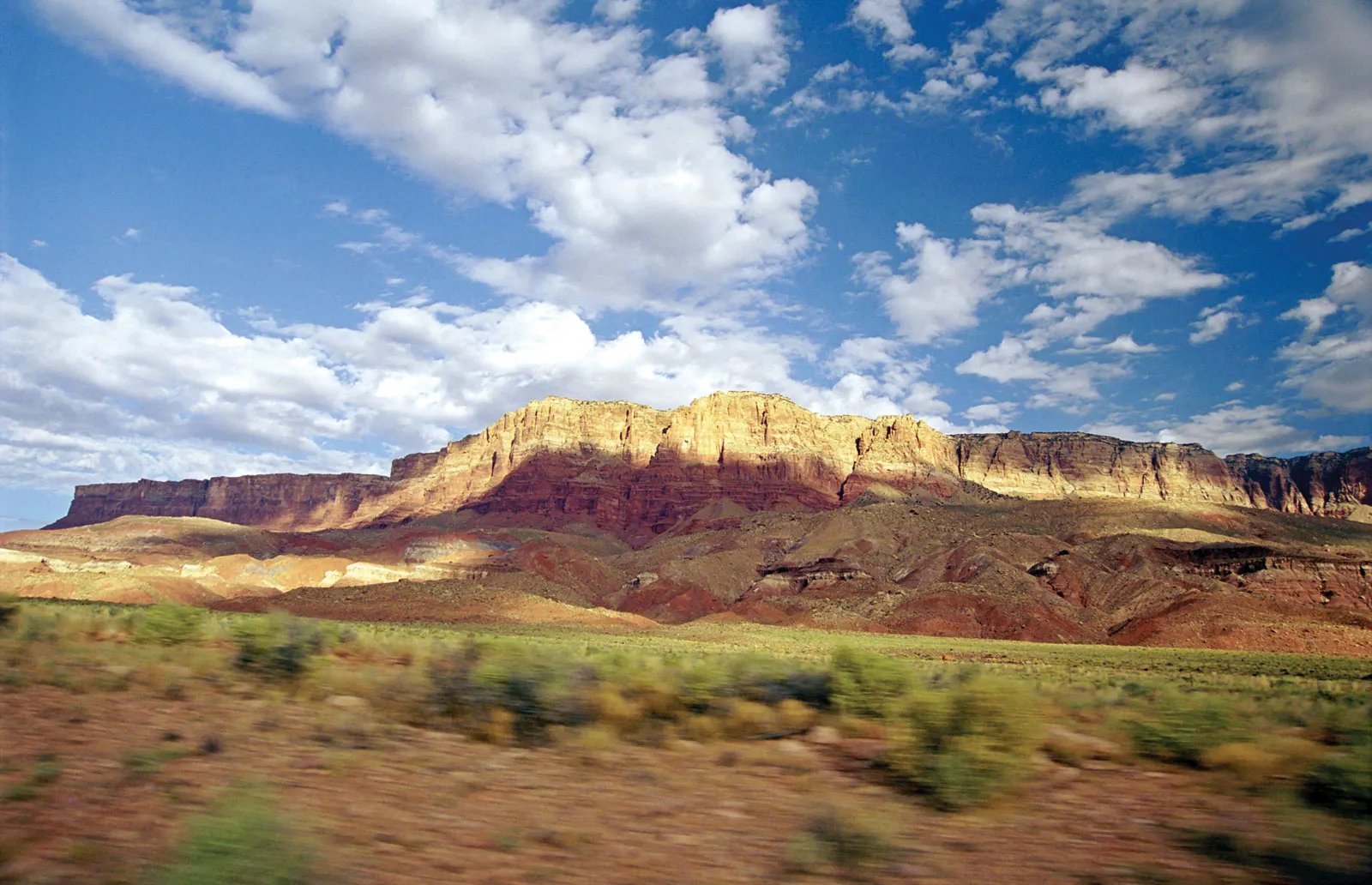 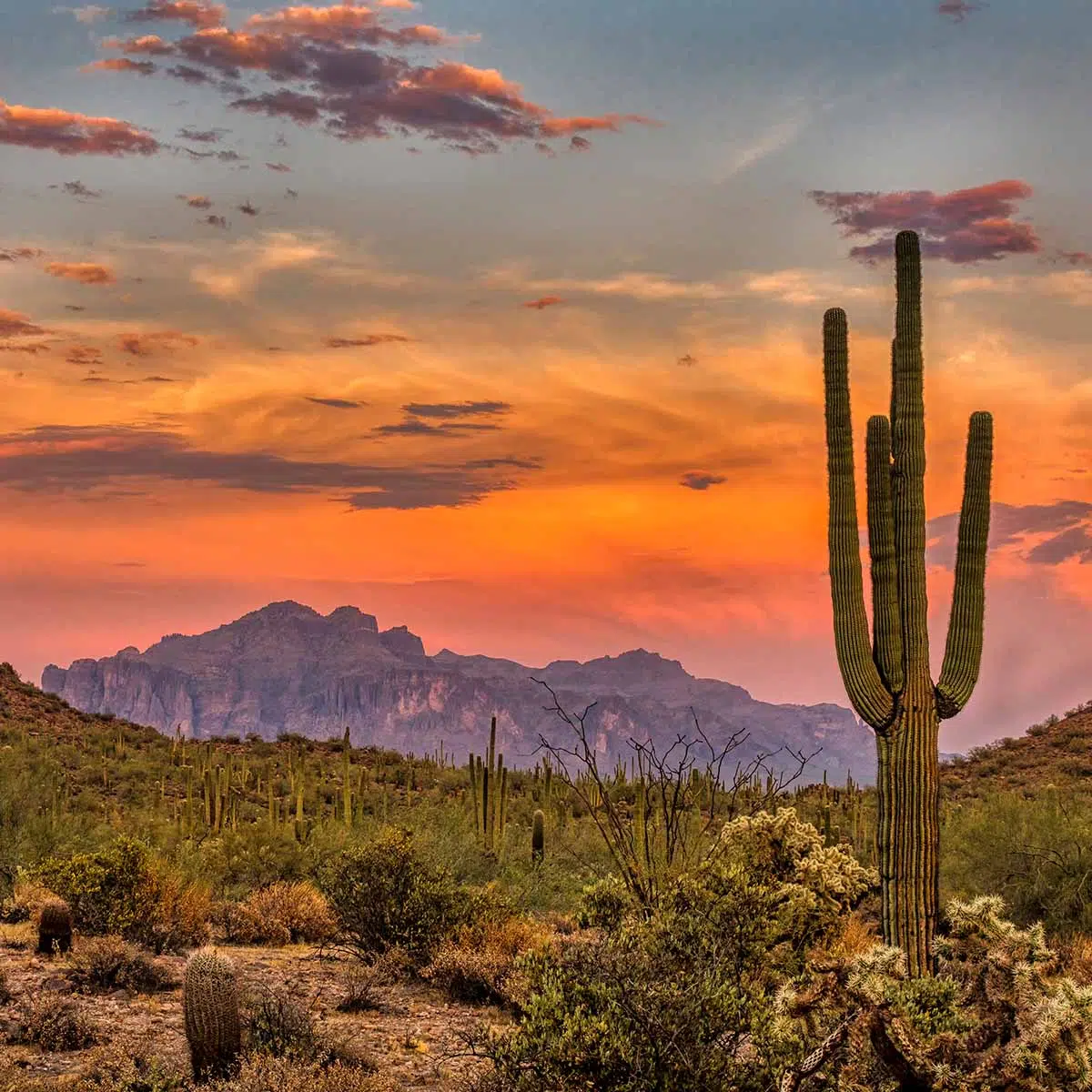 POSTSECONDARY

CAR III and IV will open in October and will be due in December. There are no technical updates. Please keep any eye out for an announcement this Fall.
Fall term data collection “snapshot” is October 15, 2023

Fall term enrollment due January 15, 2023
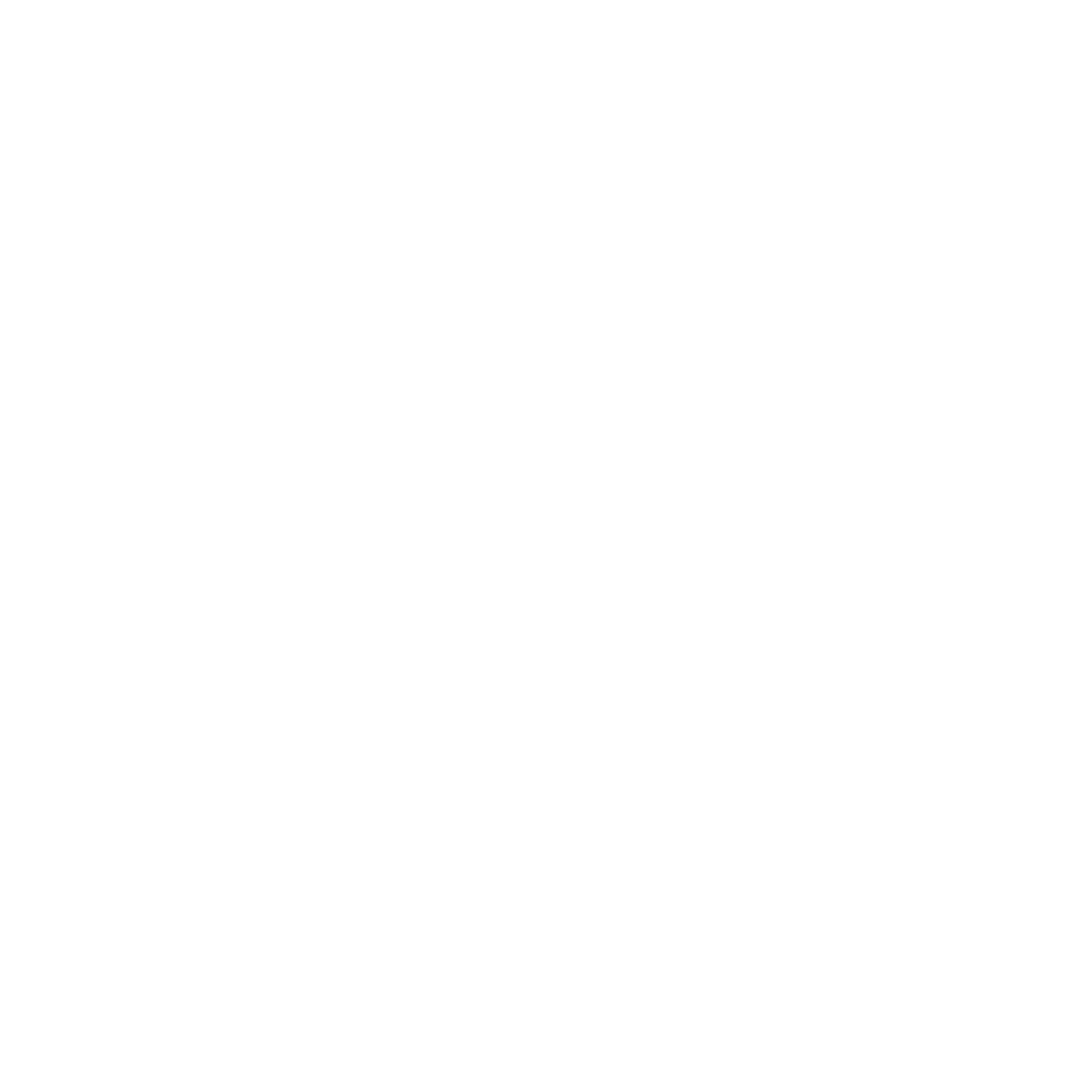 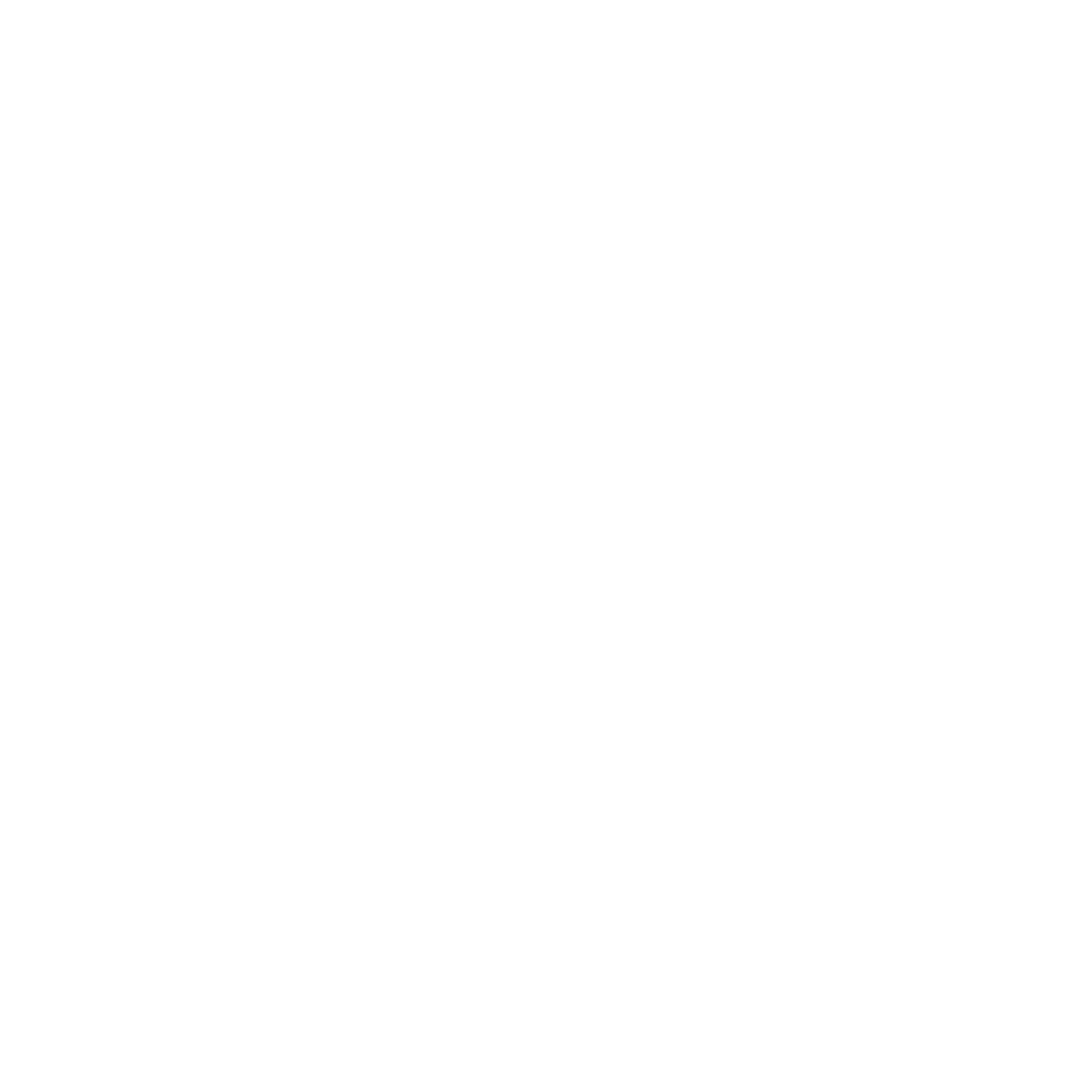 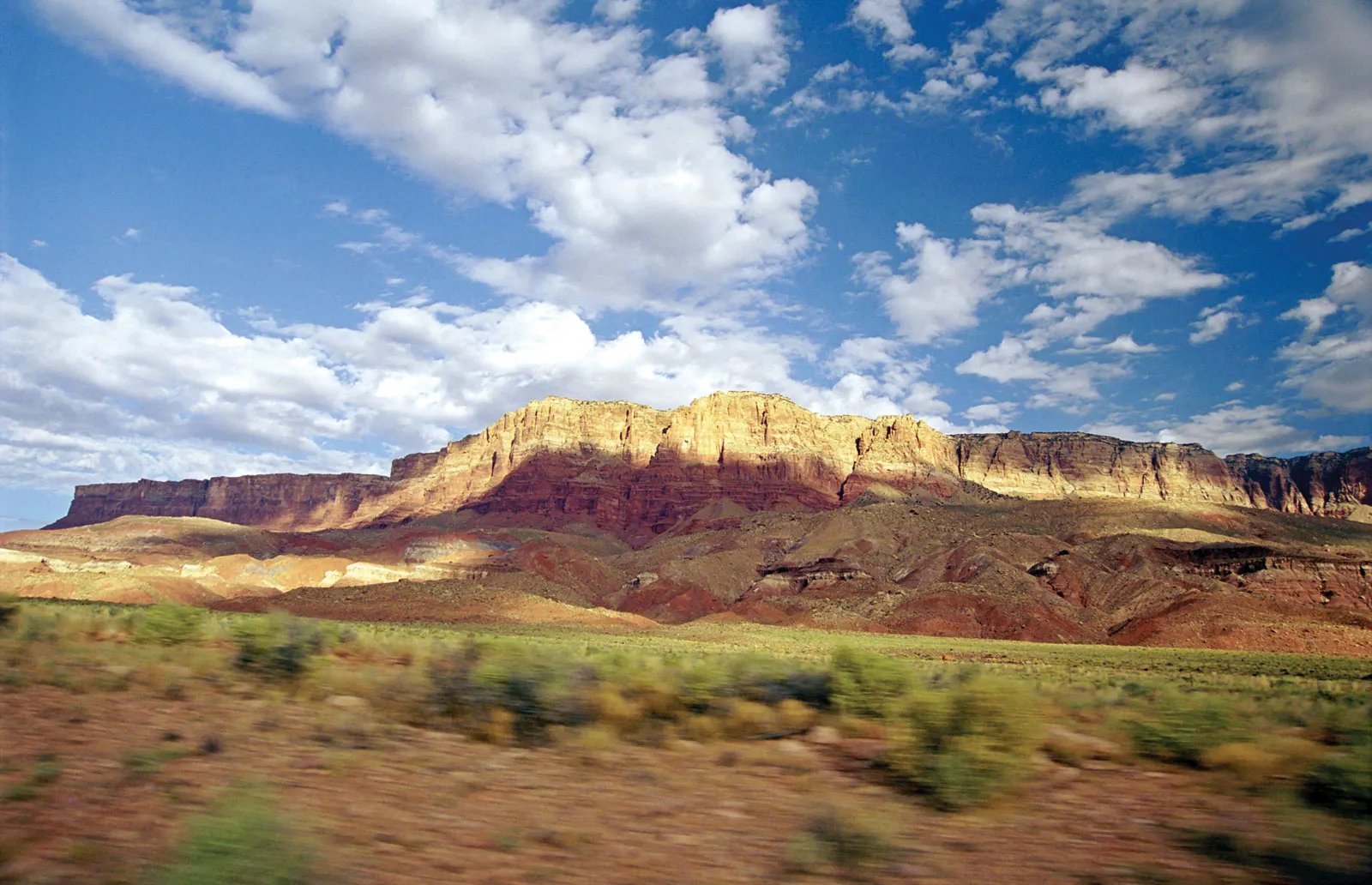 POSTSECONDARY

CAR III and IV will open in October and will be due in December. There are no technical updates. Please keep any eye out for an announcement this Fall.
Fall term data collection “snapshot” is October 15, 2023

Fall term enrollment due January 15, 2023
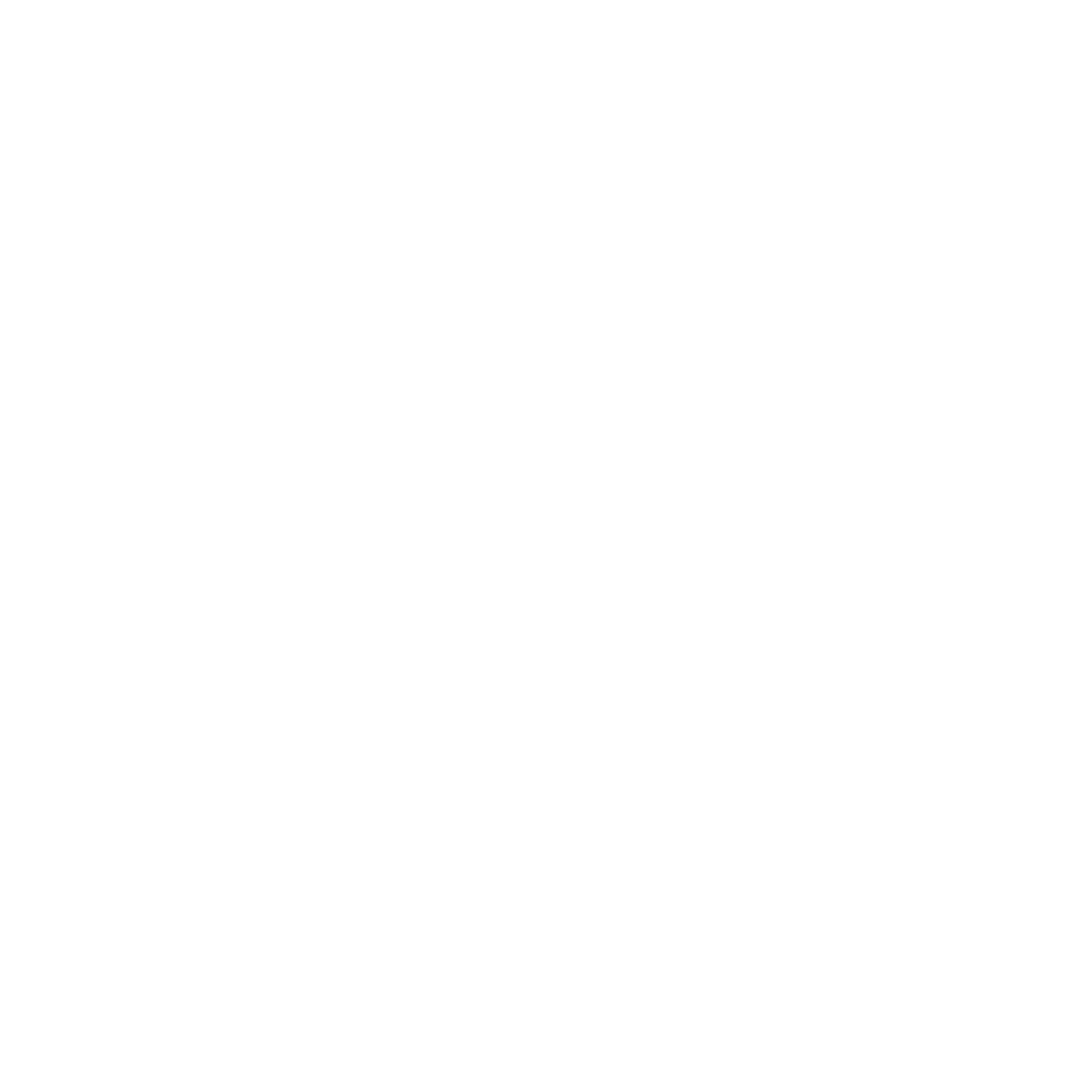 Contact
CTE Accountability Specialists

www.azed.gov/cte/data
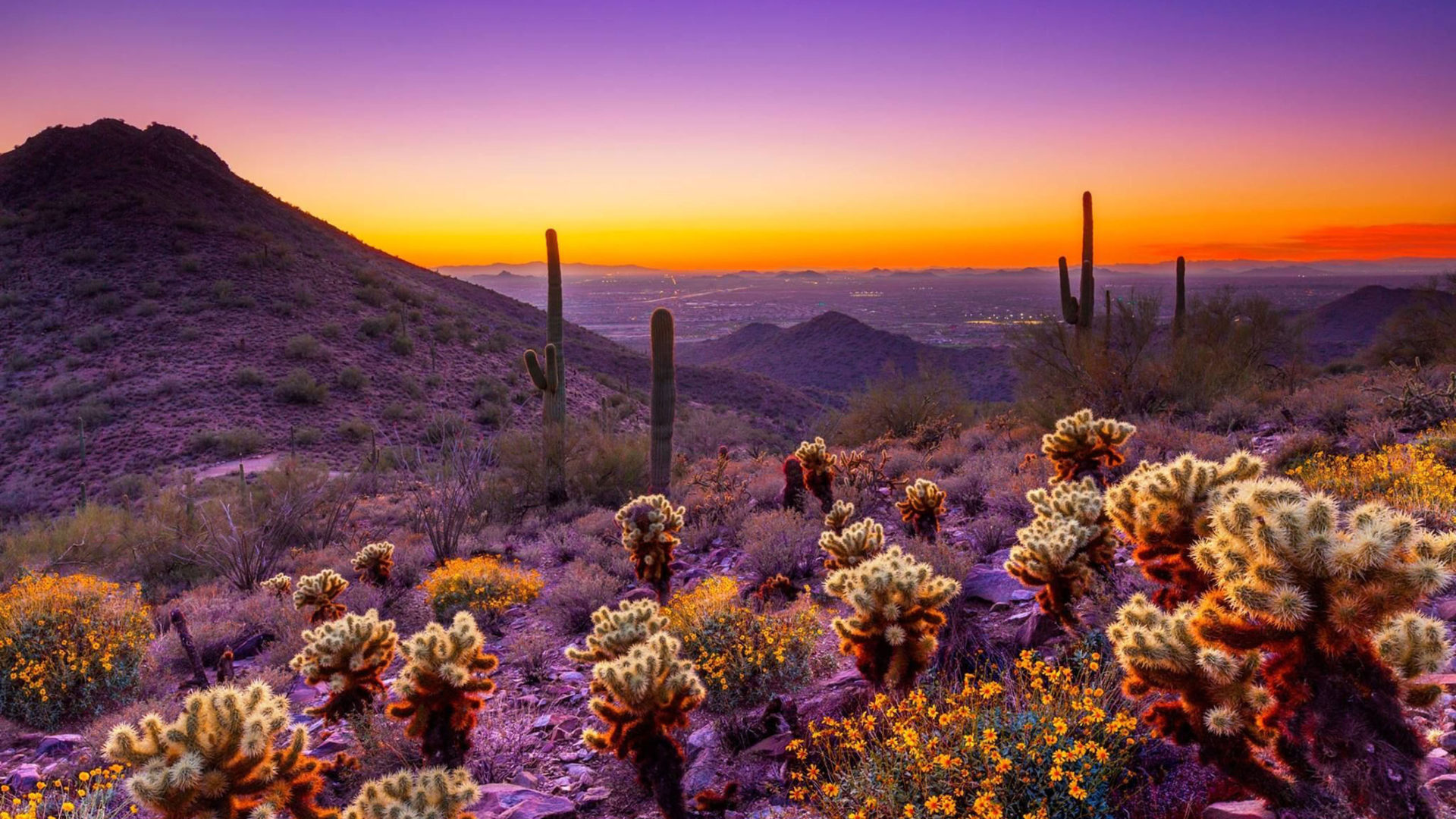 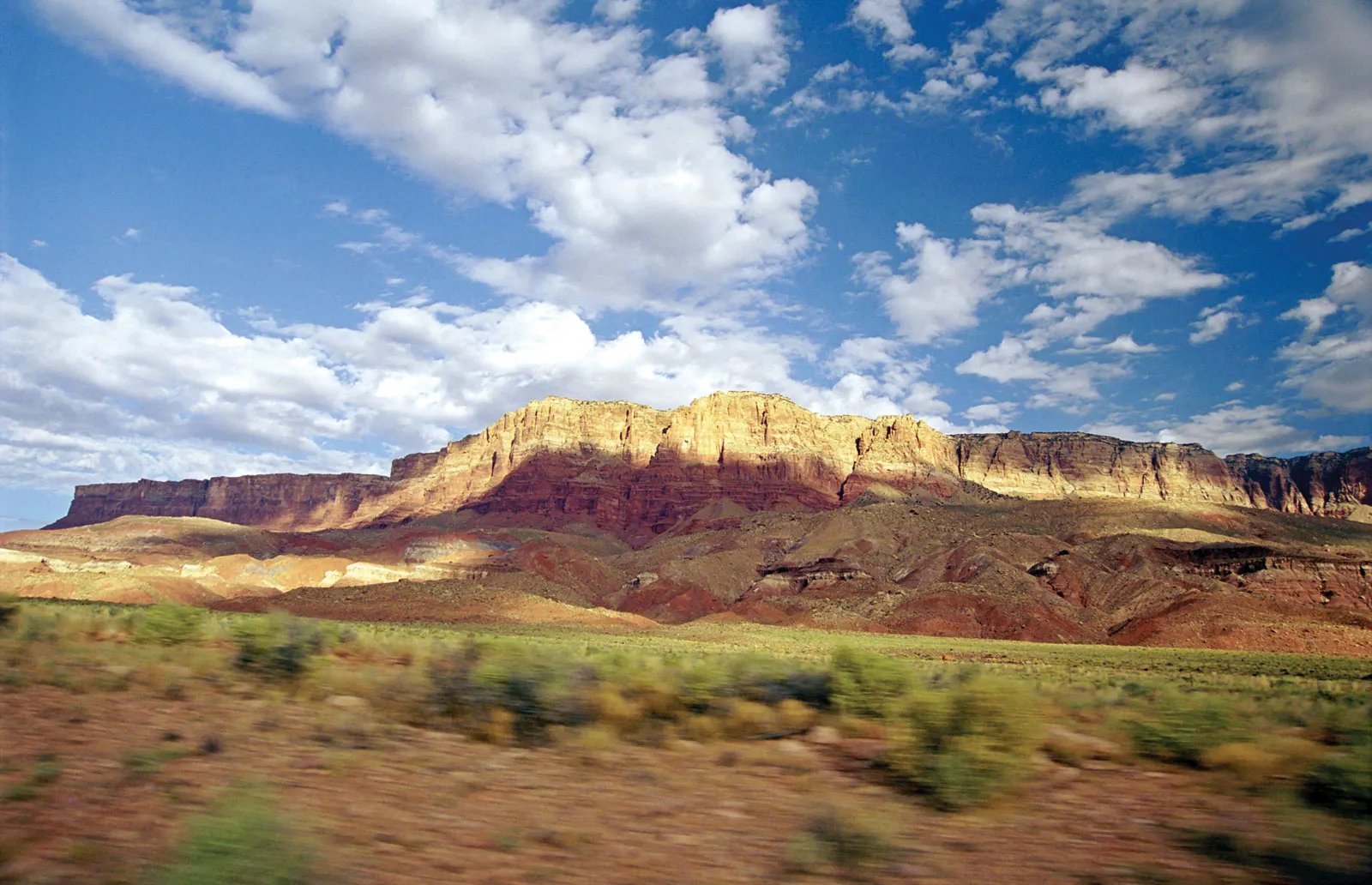 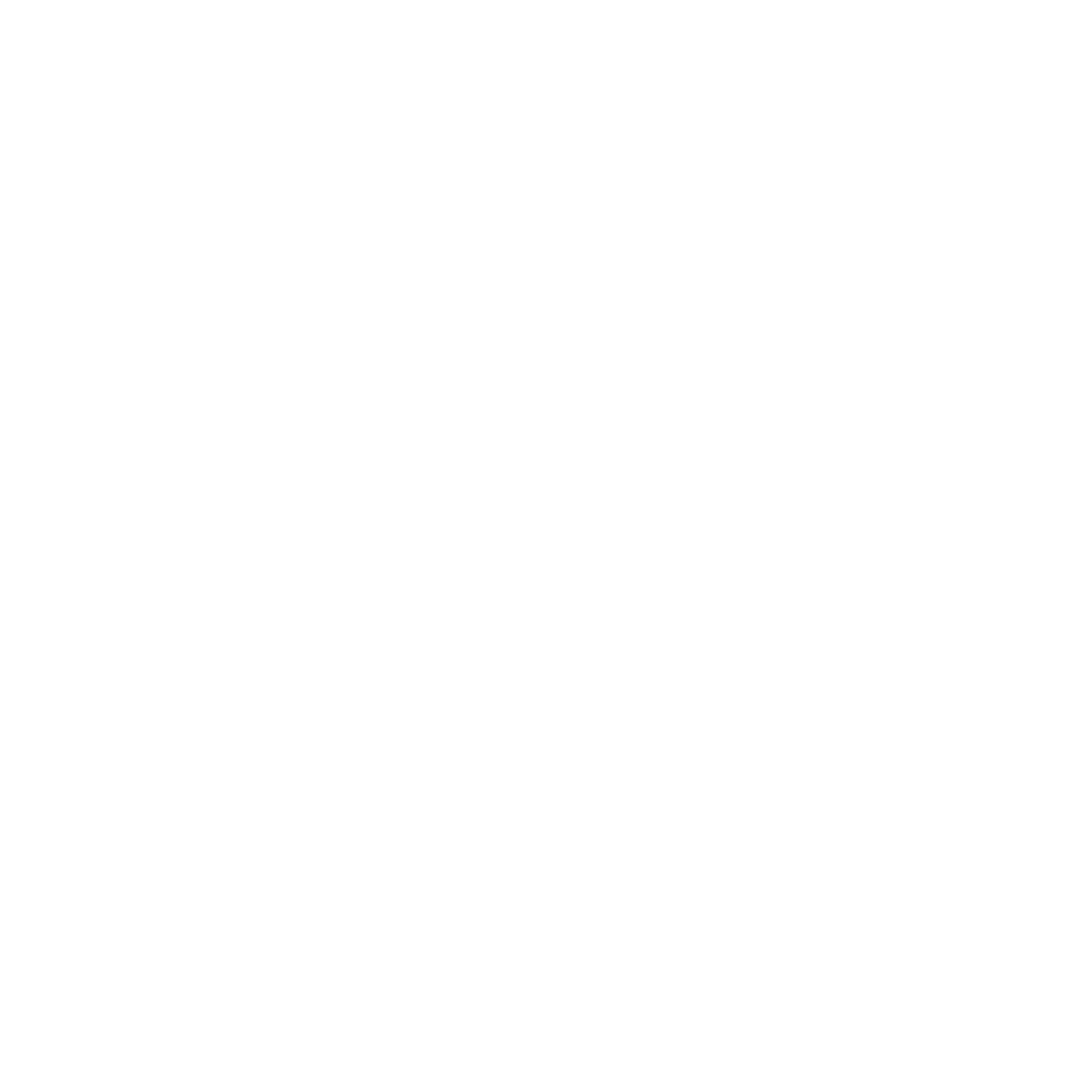 POSTSECONDARY

CAR III and IV will open in October and will be due in December. There are no technical updates. Please keep any eye out for an announcement this Fall.
Samuel Irvin
602-364-1946
Samuel.Irvin@azed.gov
Tammie Chavez
602-542-3839
Tammie.Chavez@azed.gov
Donna Kerwin
602-542-7881
Donna.Kerwin@azed.gov
Charles Jarvis
602-542-3823
Charles.Jarvis@azed.gov
www.azed.gov/cte/data
[Speaker Notes: 1. When is everything due? August 4, 2023
2. When will FY 2024 reporting open? Mid-October 2023
3. When is the fall term “snapshot” date for enrollment? October 15, 2023, no change from prior year]
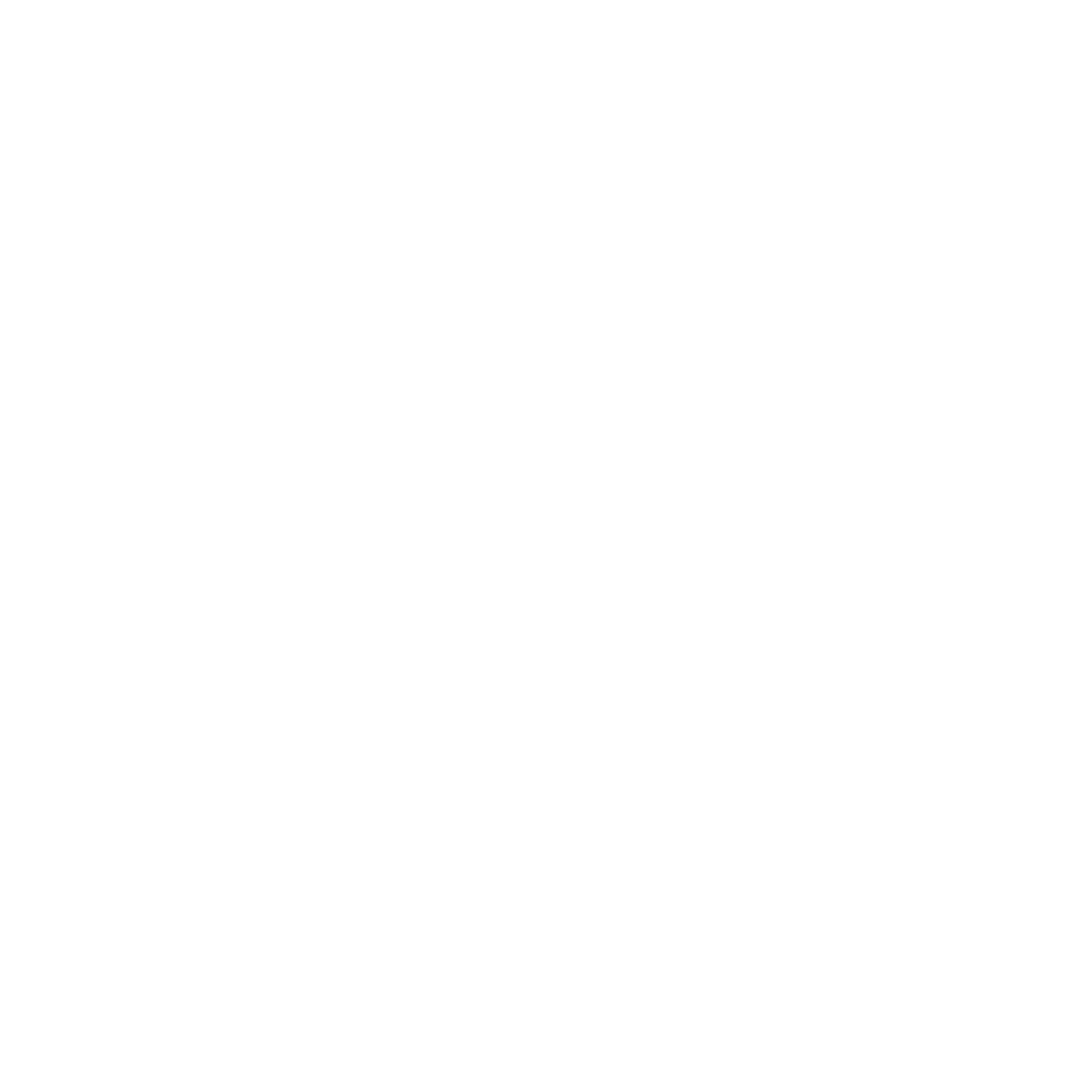 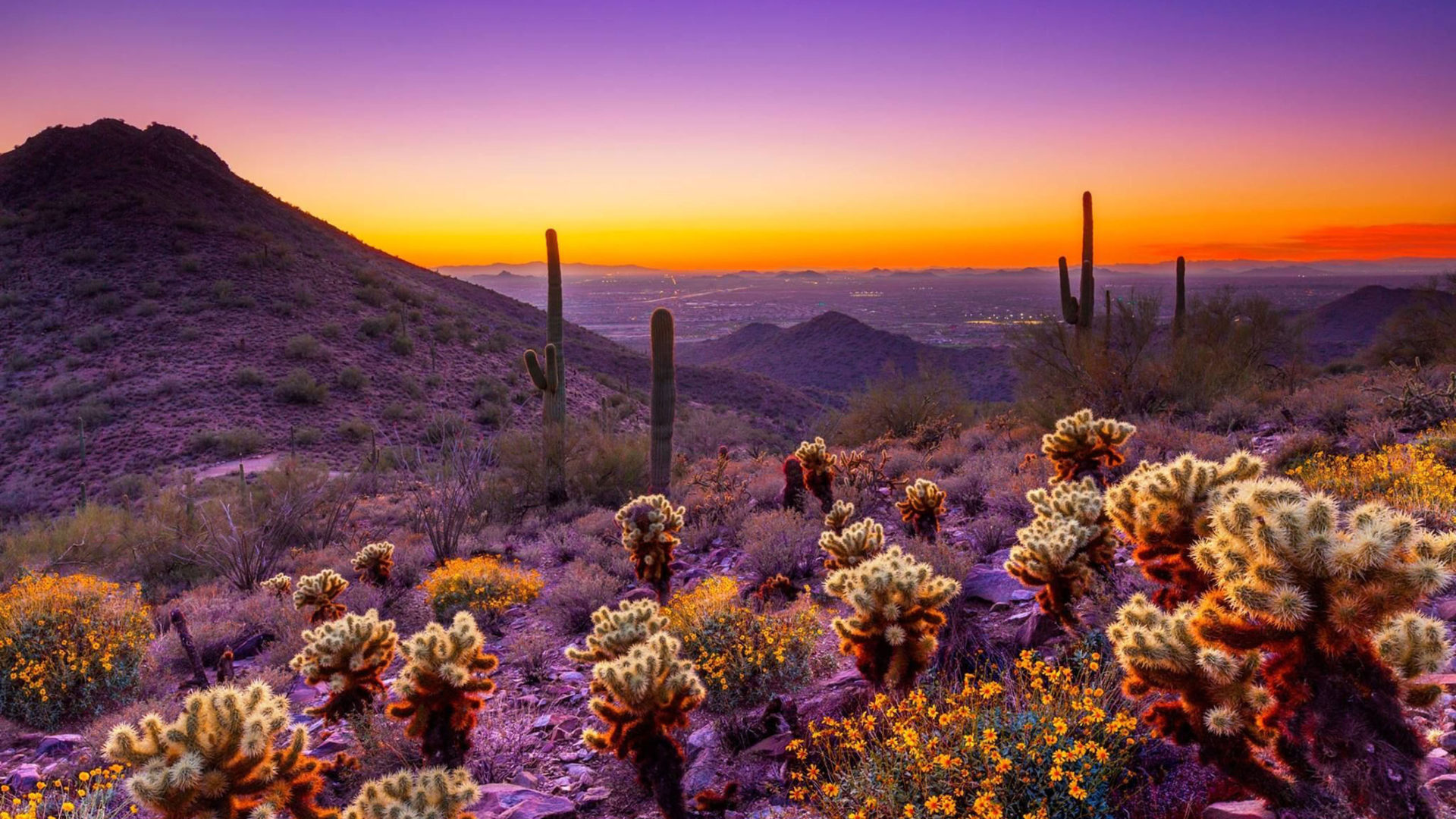 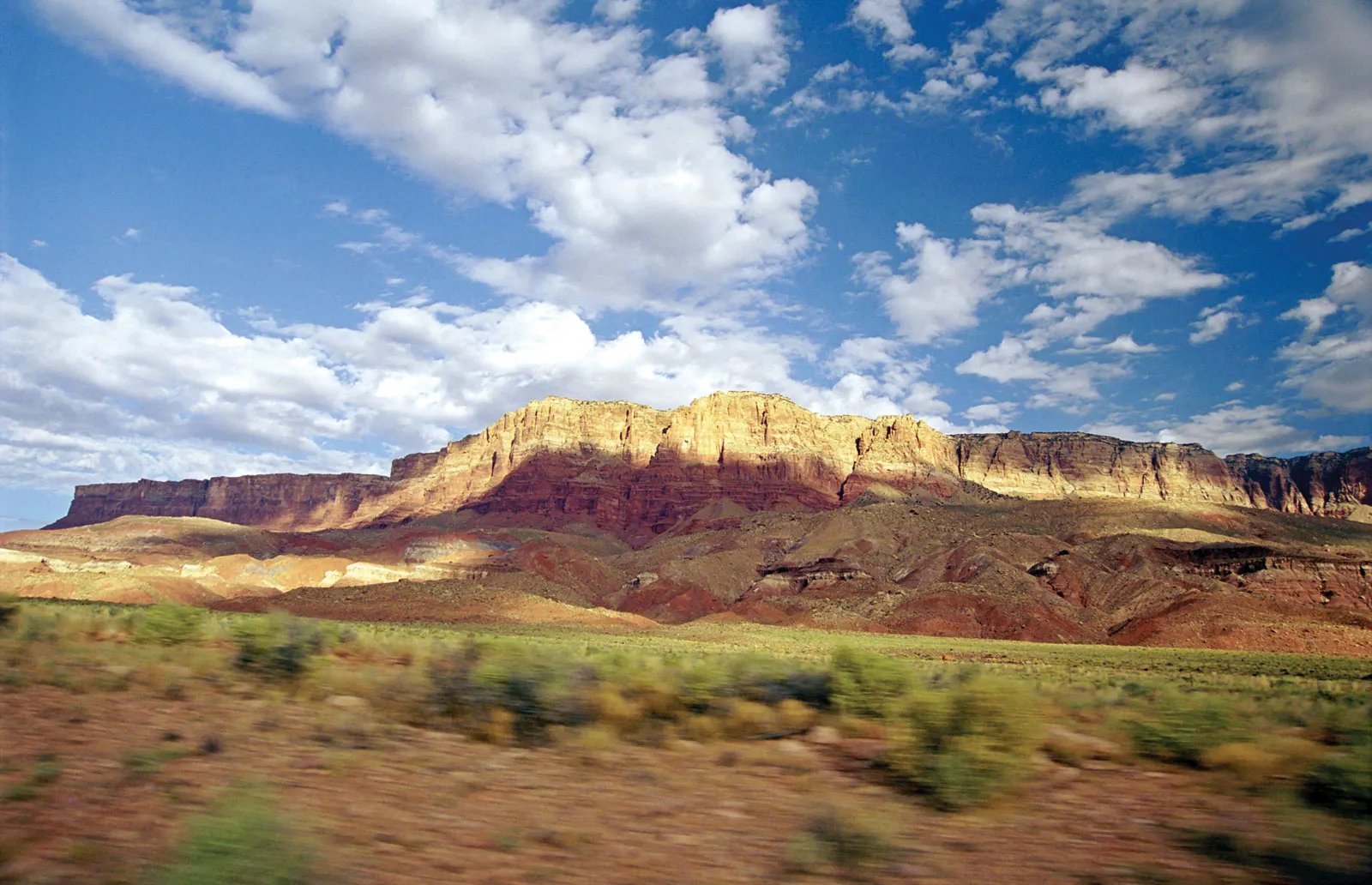 Check for understanding

When is everything due? (Enrollment, placement survey)

When is the Fall term “snapshot” date for enrollment?
POSTSECONDARY

CAR III and IV will open in October and will be due in December. There are no technical updates. Please keep any eye out for an announcement this Fall.
[Speaker Notes: 1. When is everything due? August 4, 2023
3. When is the fall term “snapshot” date for enrollment? October 15, 2023, no change from prior year]
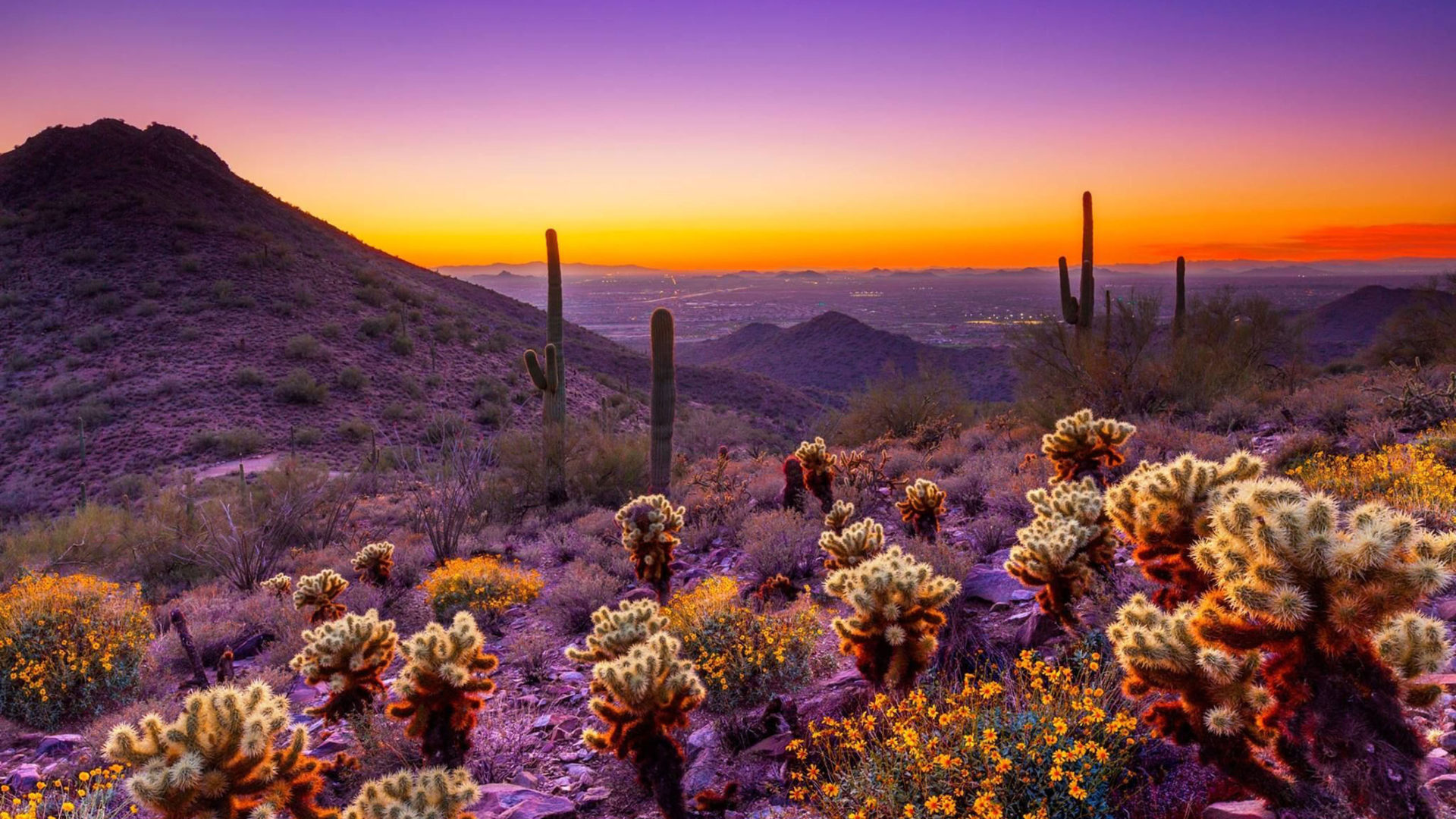 CTE Grants
Managing your Federal Perkins and State Priority Grants
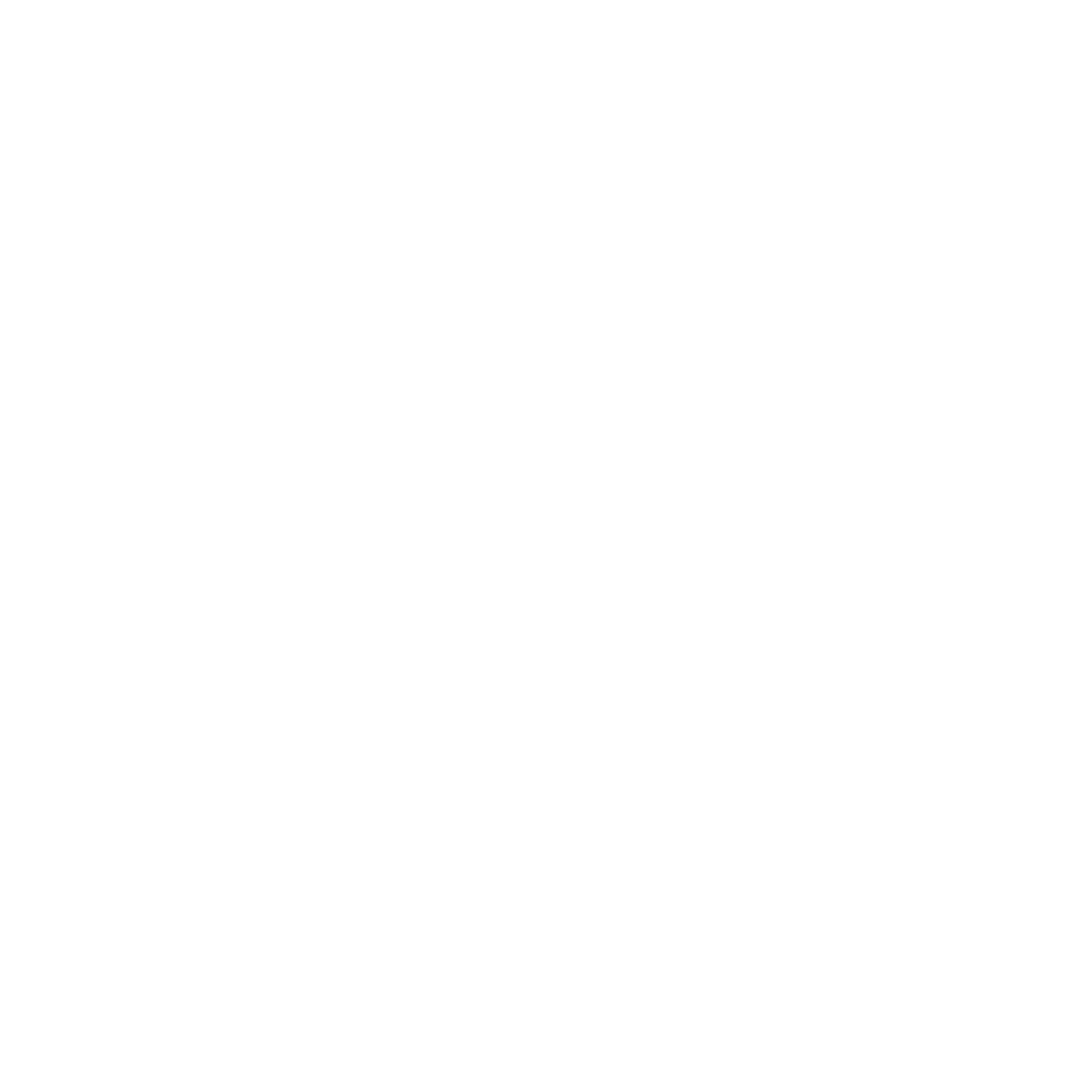 ACTEAZ Summer 
Conference
July 2023
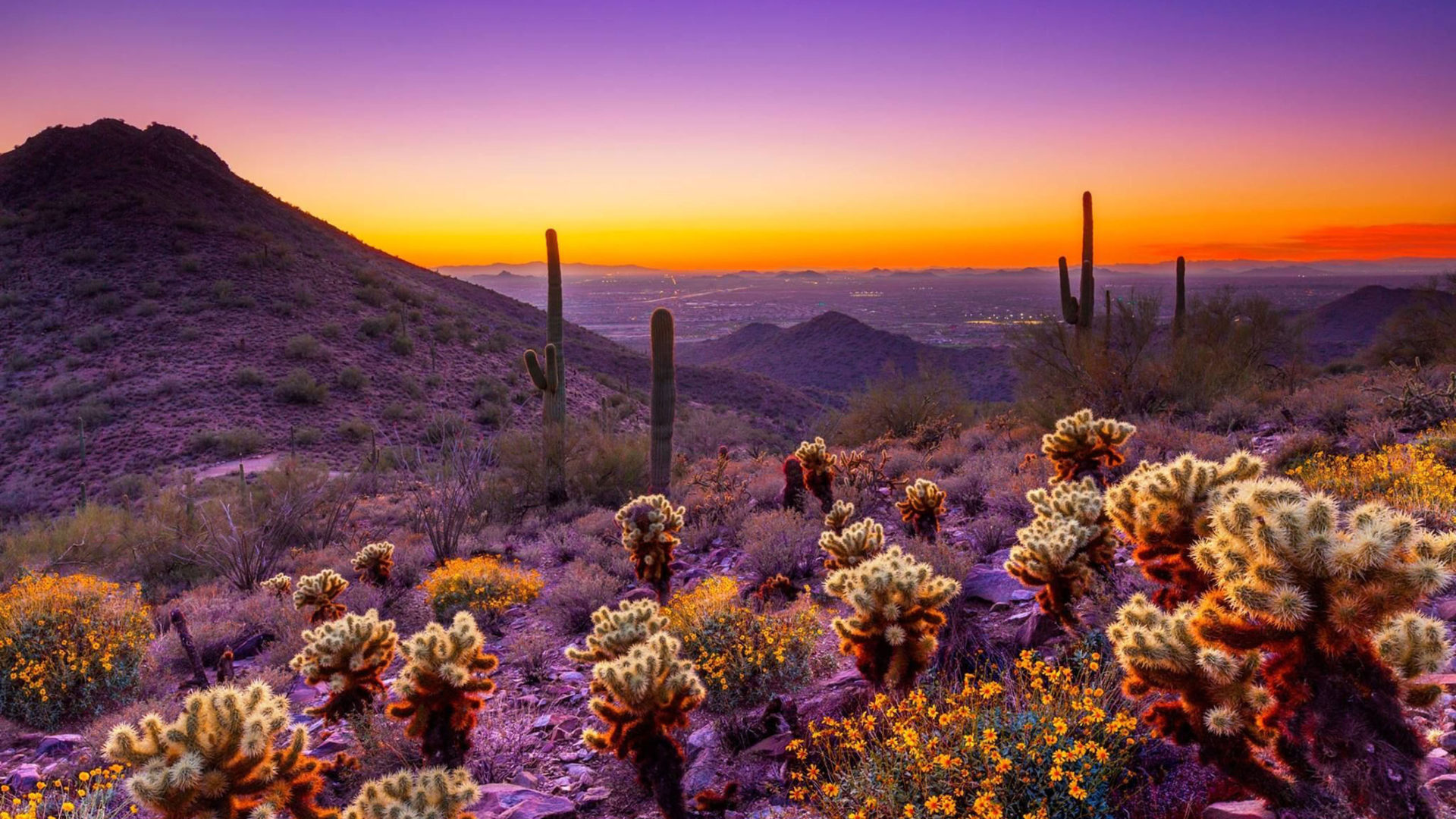 CTE Grants Program Specialists
Vacant (Grant Specialist)
Audrey Dieken
Daniel Rick Schmidt
Mark McManus
John Jones (OCR)
Vacant (Supervisor)
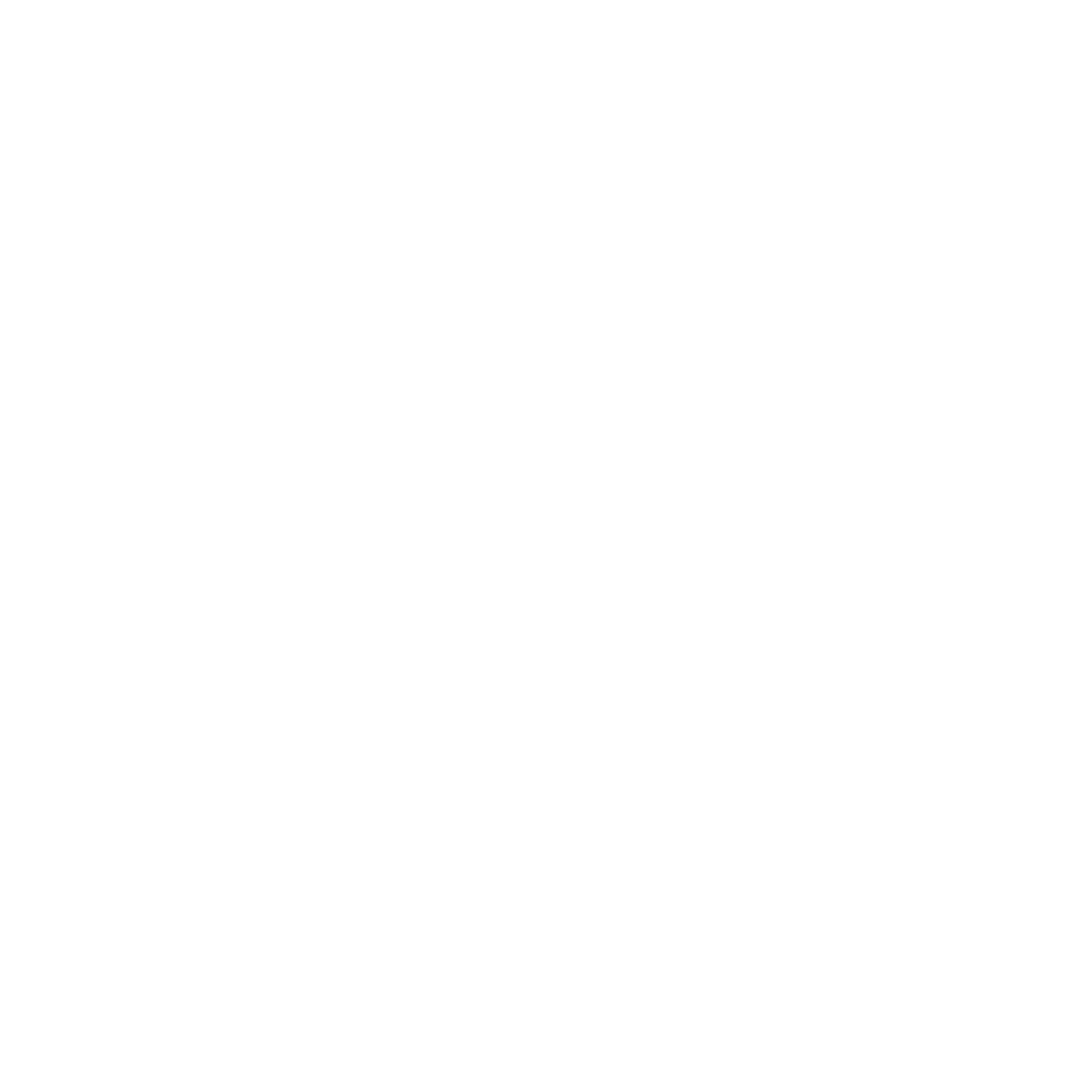 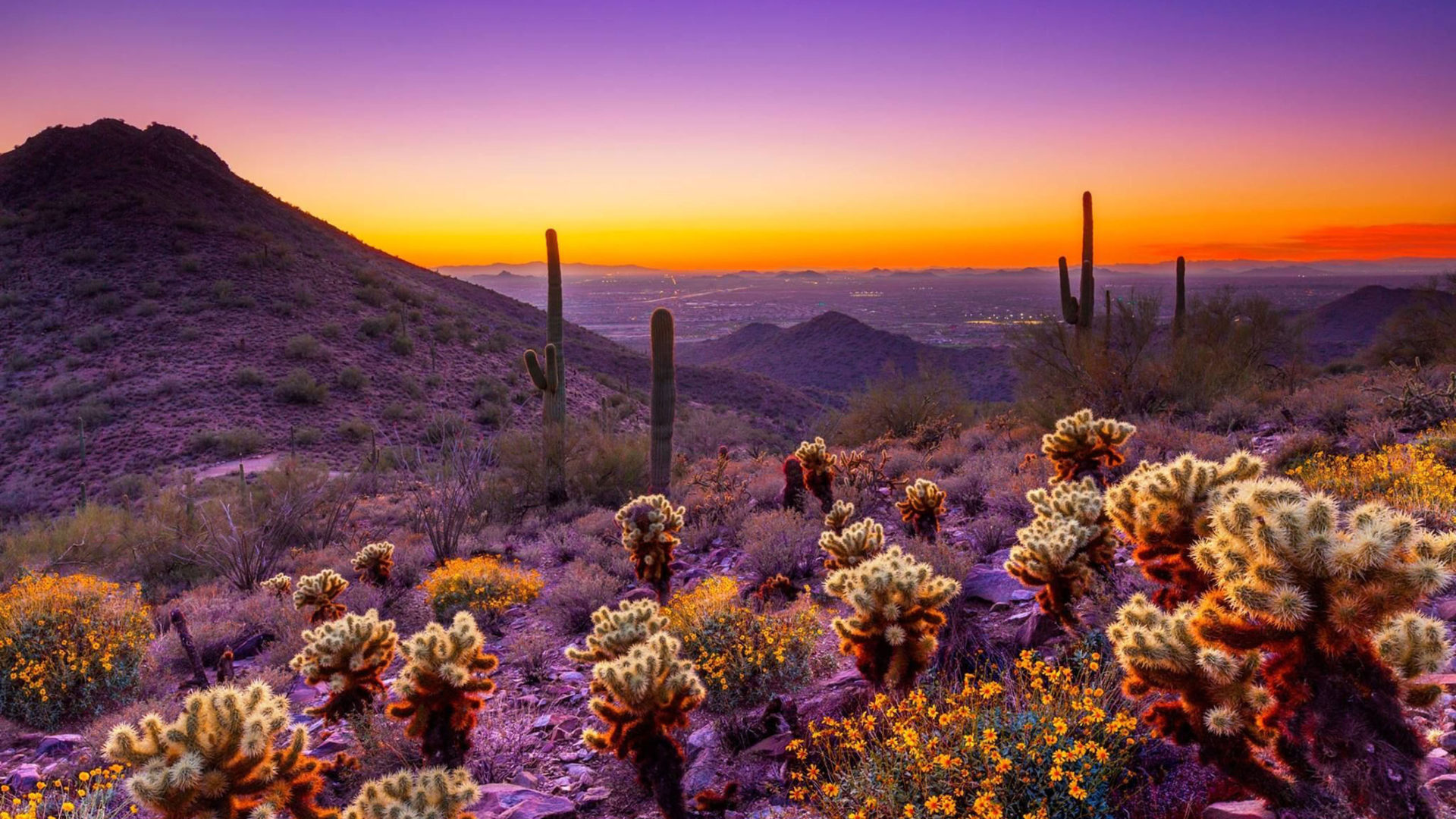 Important Dates FY 2024
May 1, 2023
Perkins and Priority Grants Submissions Due

July 1, 2023 – September 30, 2024
Funding Year for Perkins 
July 1, 2023 – June 30, 2024
Funding Year for Priority
July 1, 2023 – September 30, 2024 Funding Year for Statewide and Innovative
Important Dates FY 2023
March 31, 2023
Perkins Performance Measure Action Plan Mid-Year Narratives

September 15, 2023
Perkins Measurable Objectives Final Narratives

September 28, 2023
State Priority Completion Reports

December 29, 2023
Perkins Completion Report
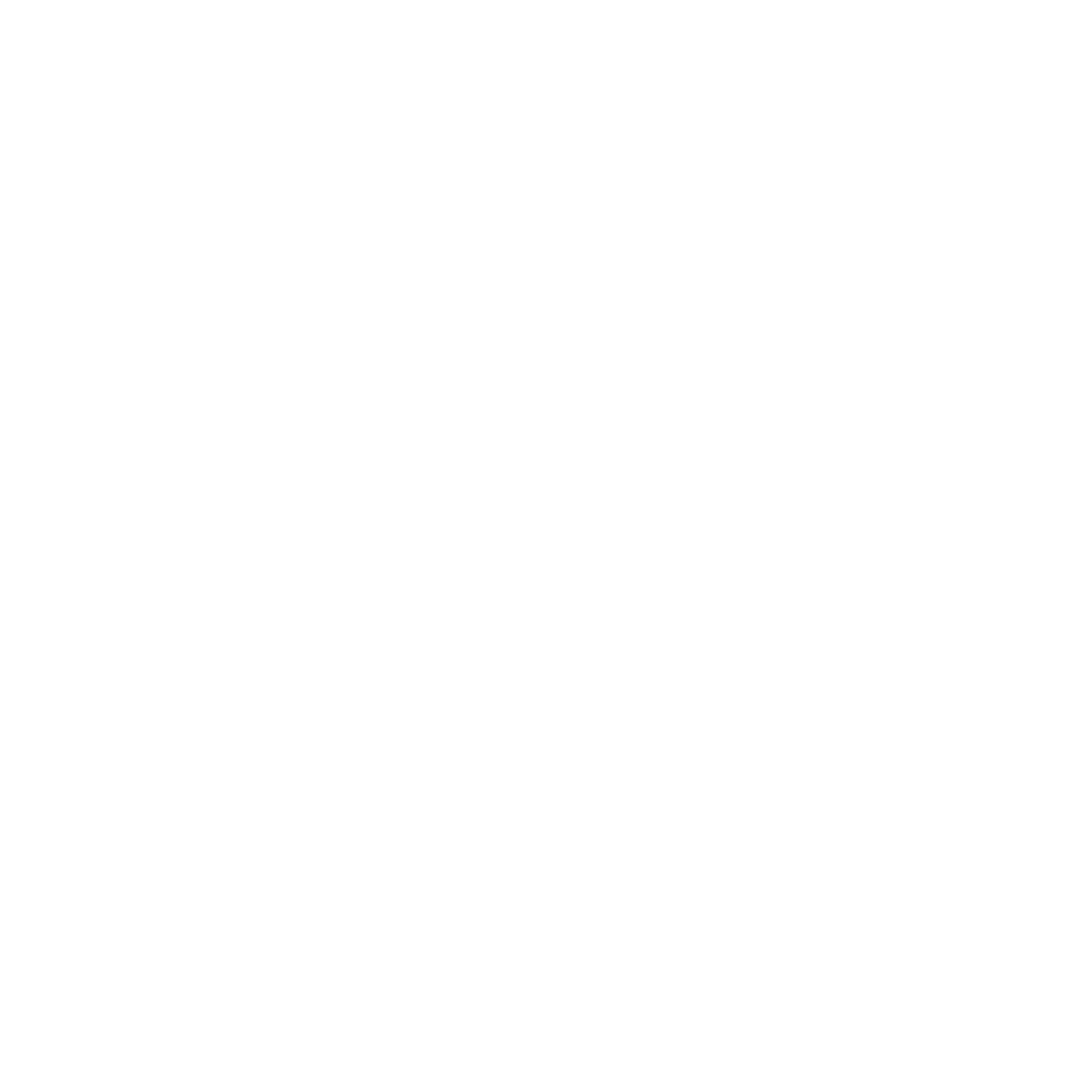 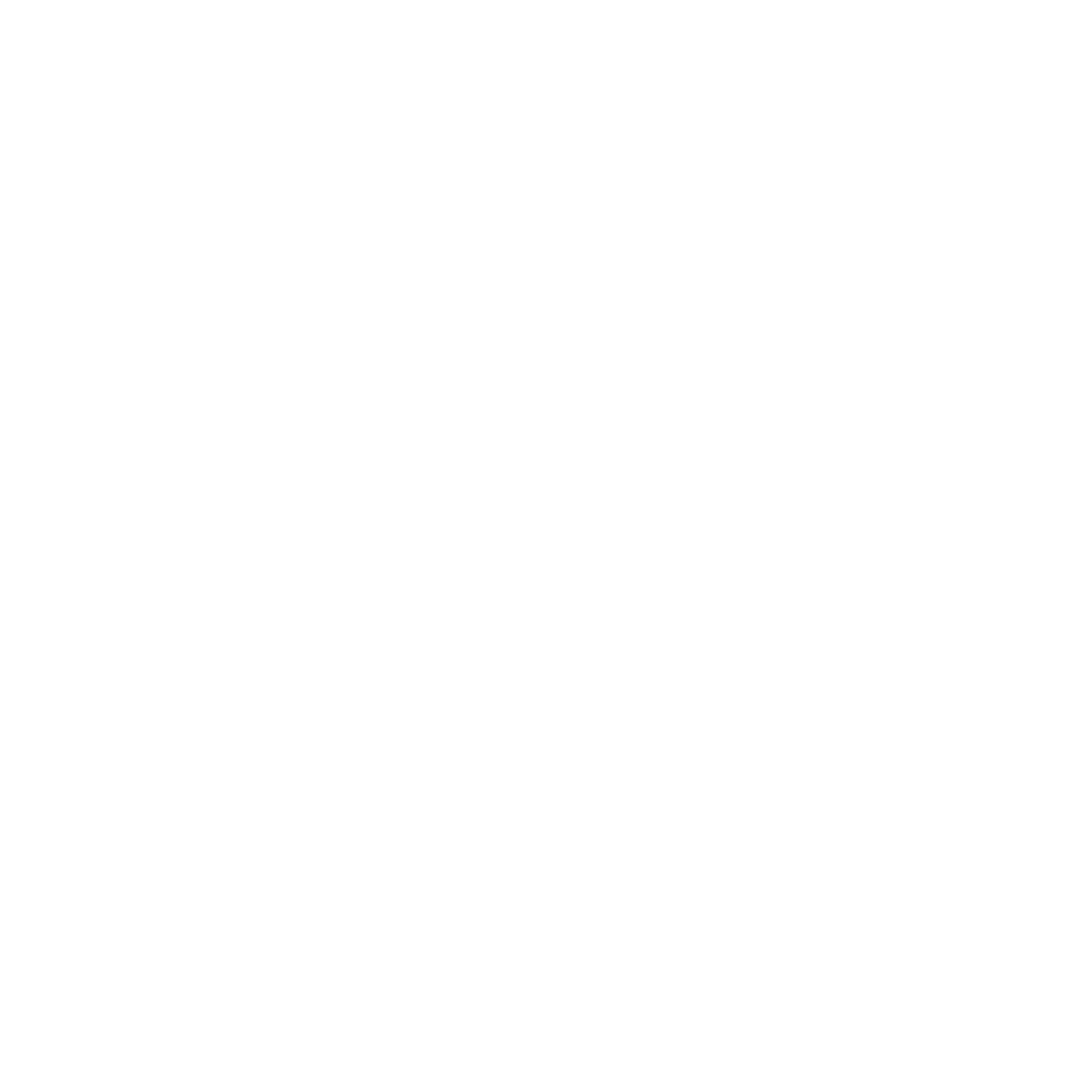 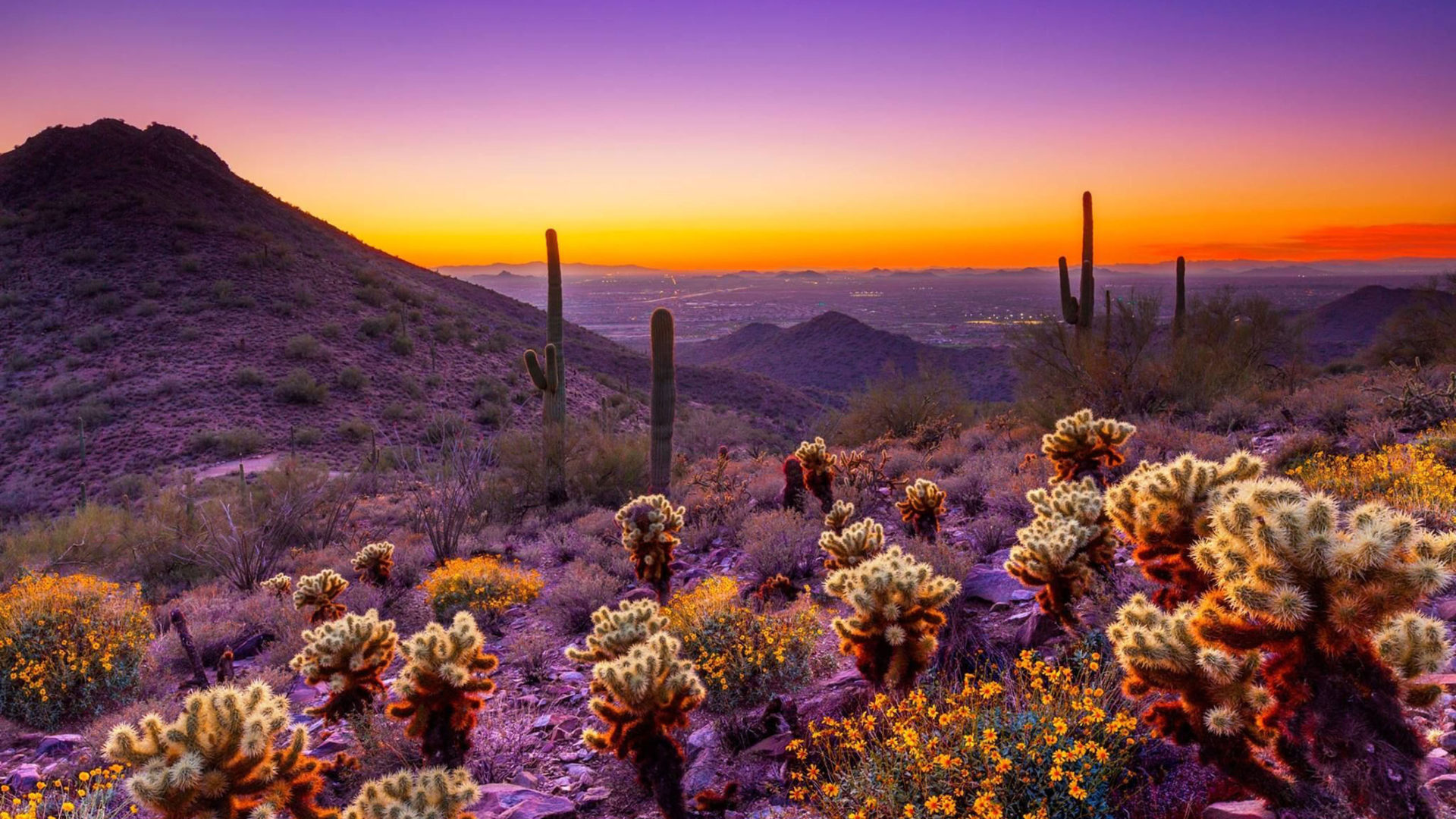 Important Dates FY 2023
March 31, 2023
Perkins Performance Measure Action Plan Mid-Year Narratives

September 15, 2023
Perkins Measurable Objectives Final Narratives

State Priority Completion Reports: September 28, 2023

Perkins Completion Report: December 29, 2023
Important Dates FY 2024
May 1, 2023
Perkins and Priority Grants Submissions Due

July 1, 2023 – September 30, 2024
Funding Year for Perkins 
July 1, 2023 – June 30, 2024
Funding Year for Priority
July 1, 2023 – September 30, 2024 Funding Year for Statewide and Innovative
Statewide Leadership and CTE Innovative Grants
September 30, 2023
Project End Date
September 15, 2023
Final narratives due

December 19, 2023
Completion Reports due
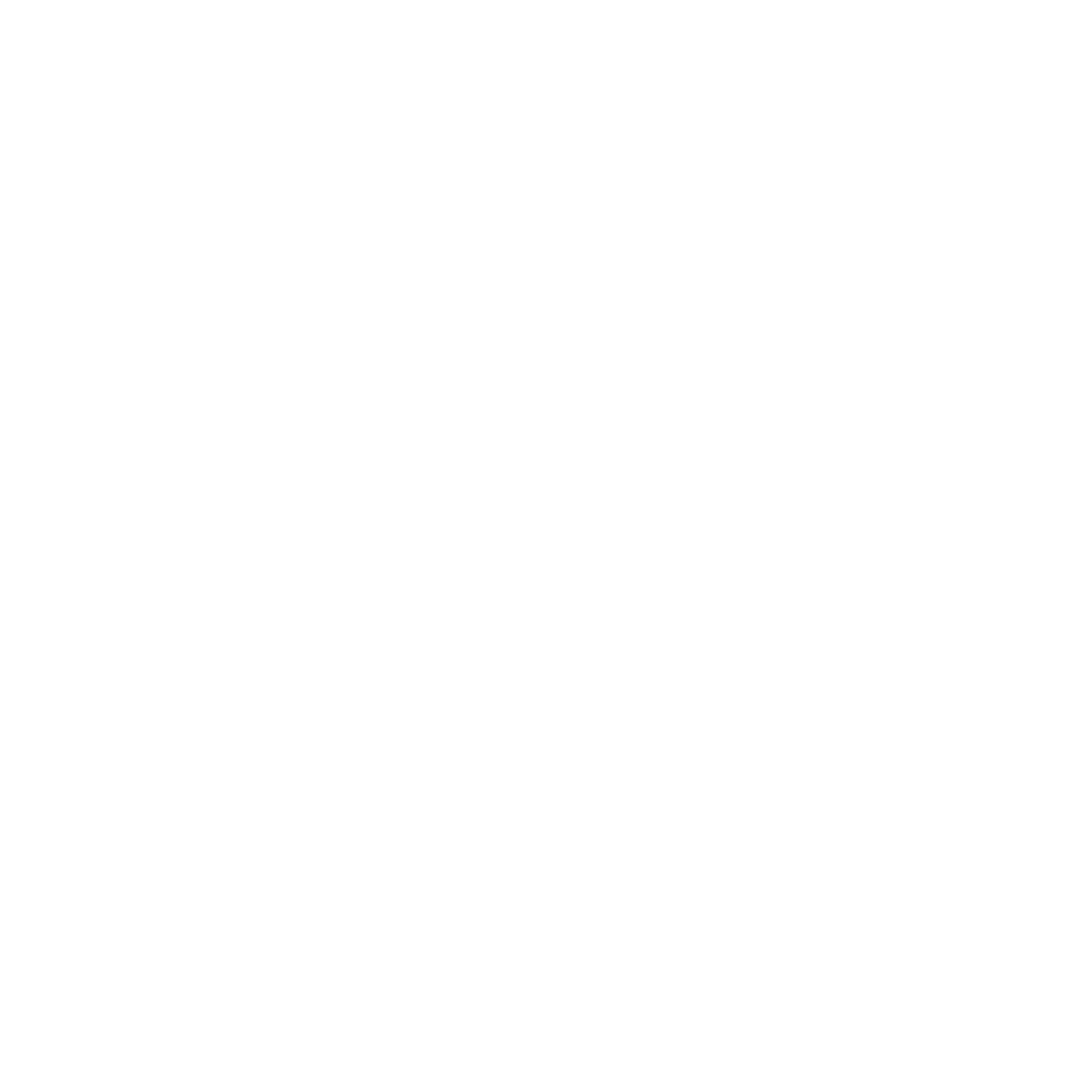 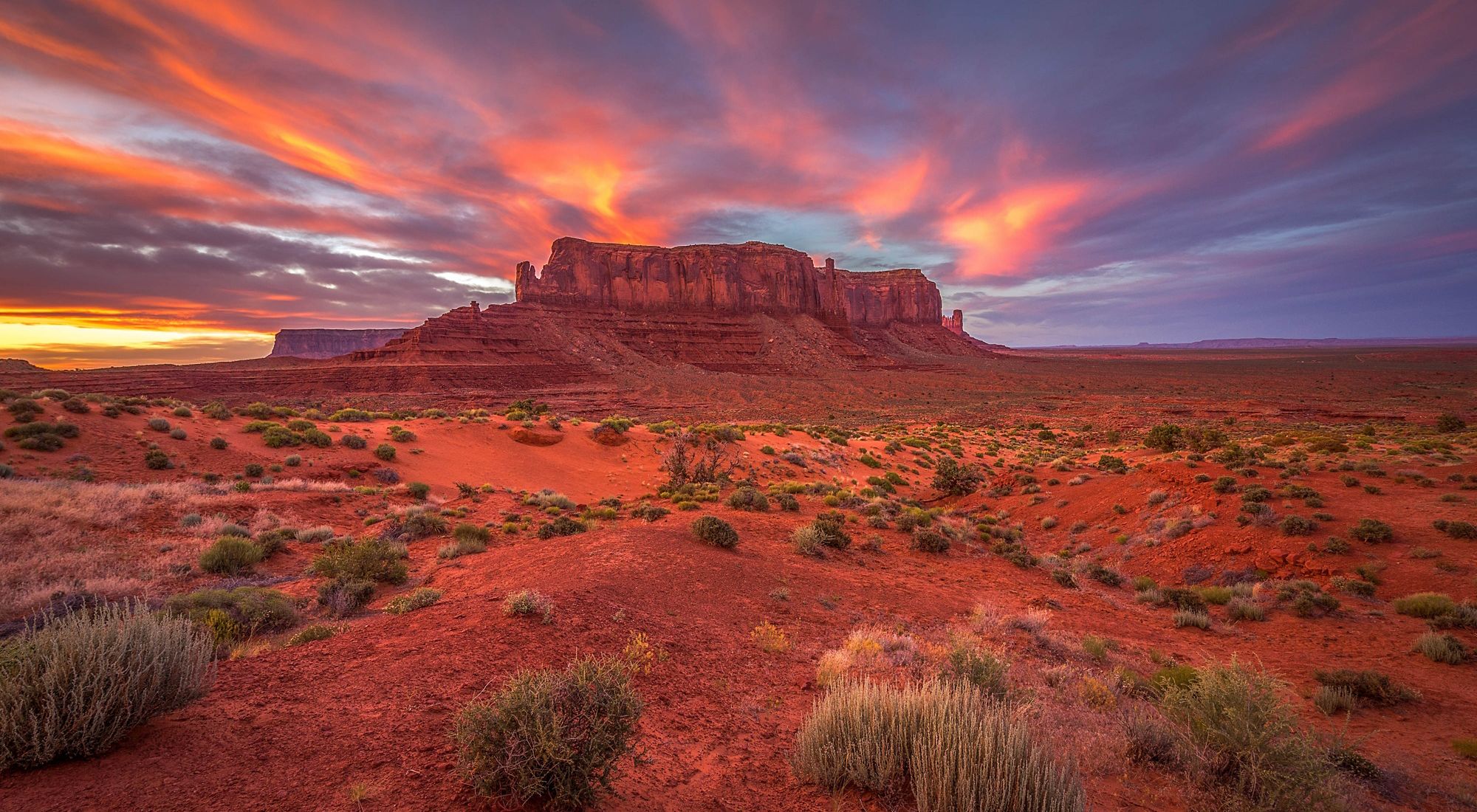 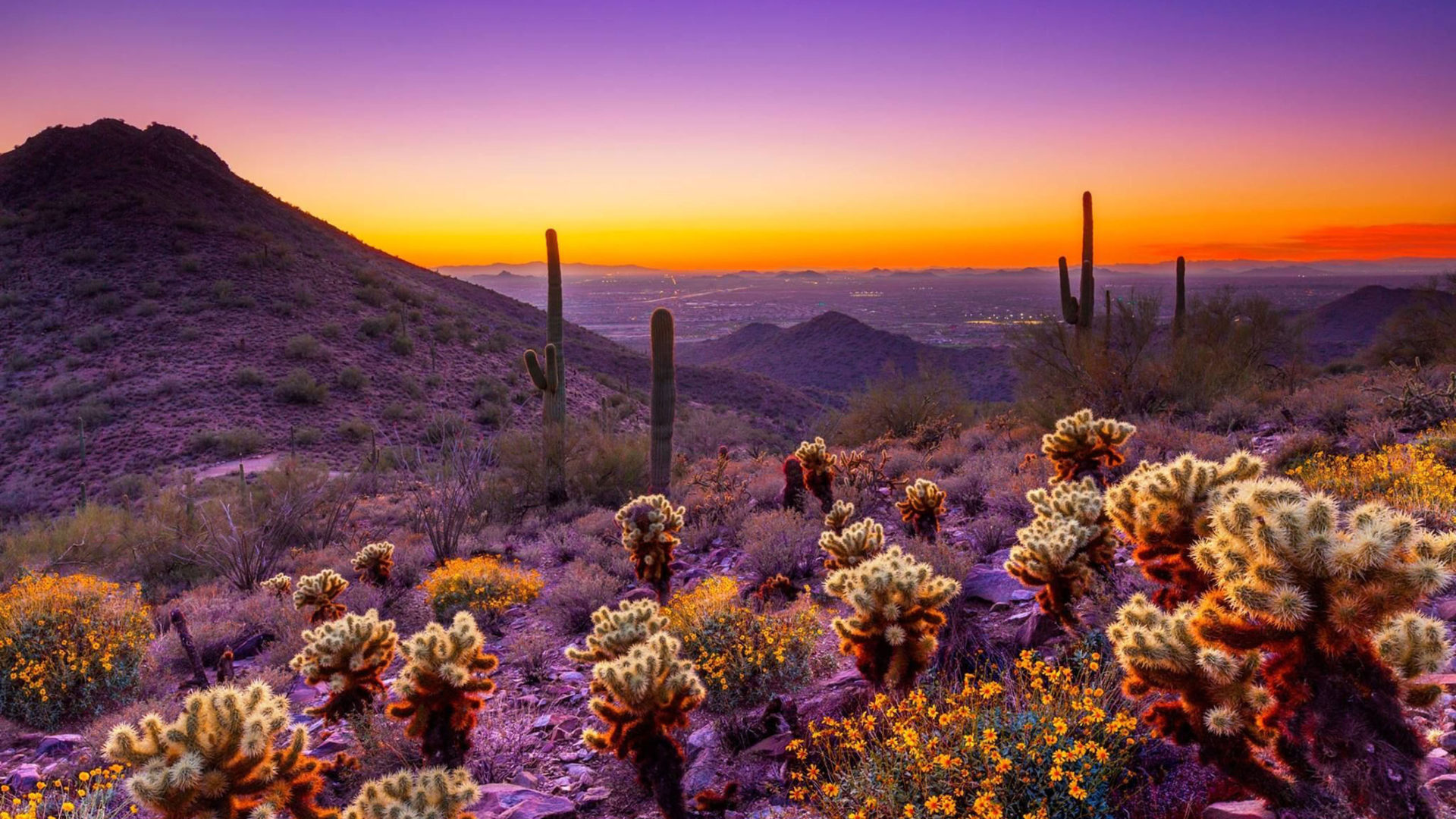 Important Dates FY 2024
May 1, 2023
Perkins and Priority Grants Submissions Due

July 1, 2023 – September 30, 2024
Funding Year for Perkins 
July 1, 2023 – June 30, 2024
Funding Year for Priority
July 1, 2023 – September 30, 2024 Funding Year for Statewide and Innovative
Statewide Leadership and CTE Innovative Grants
September 30, 2023
Project End Date
September 15, 2023
Final narratives due

December 19, 2023
Completion Reports due
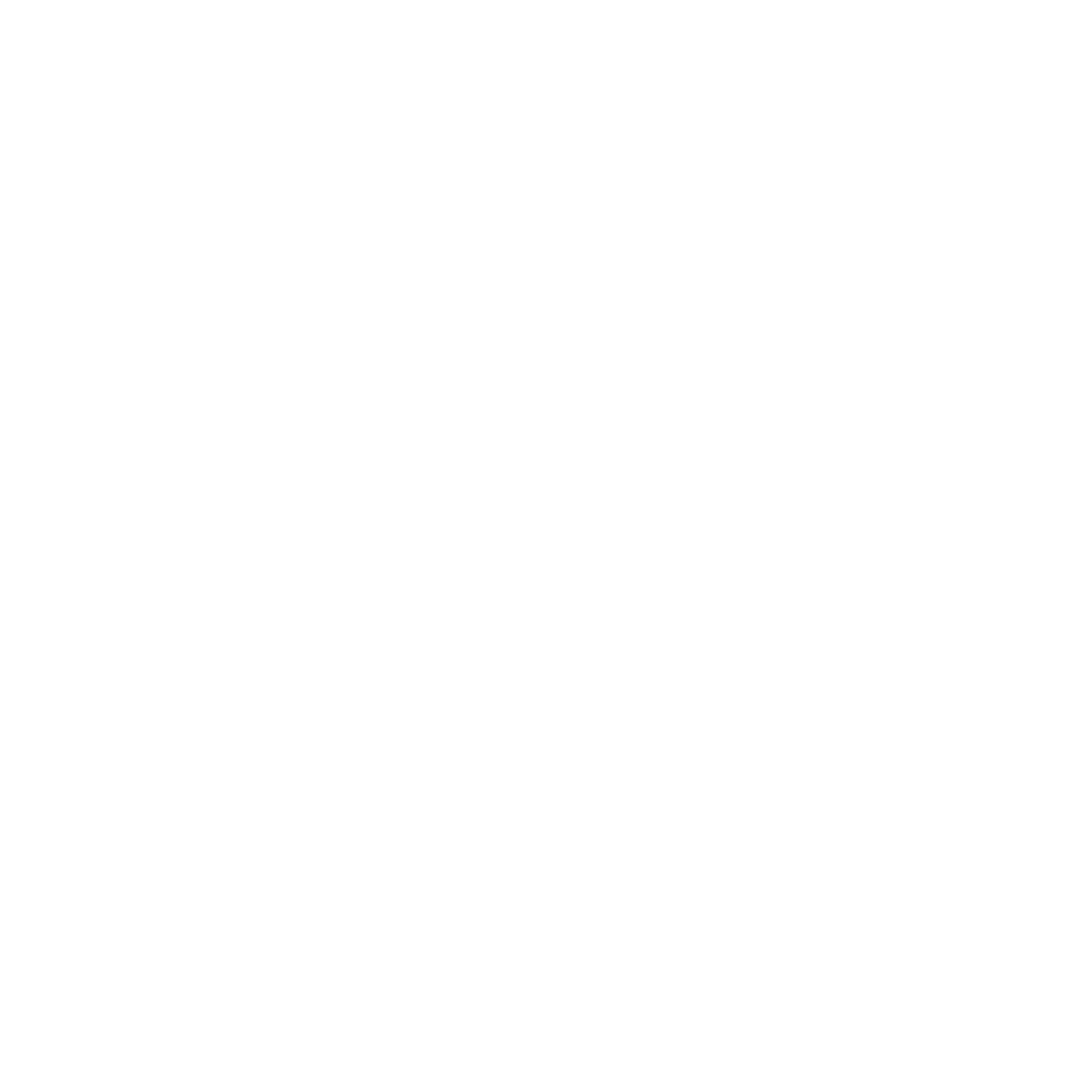 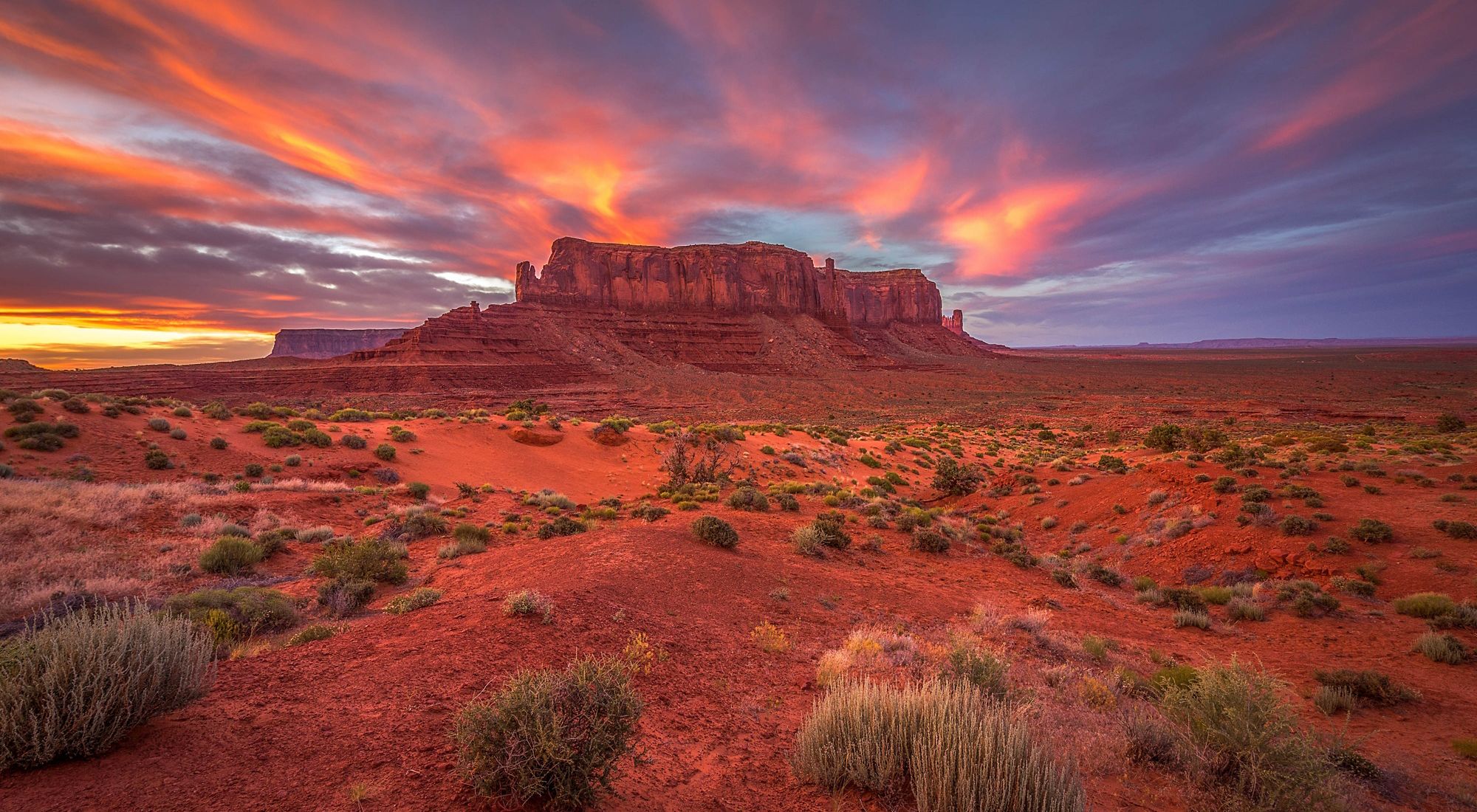 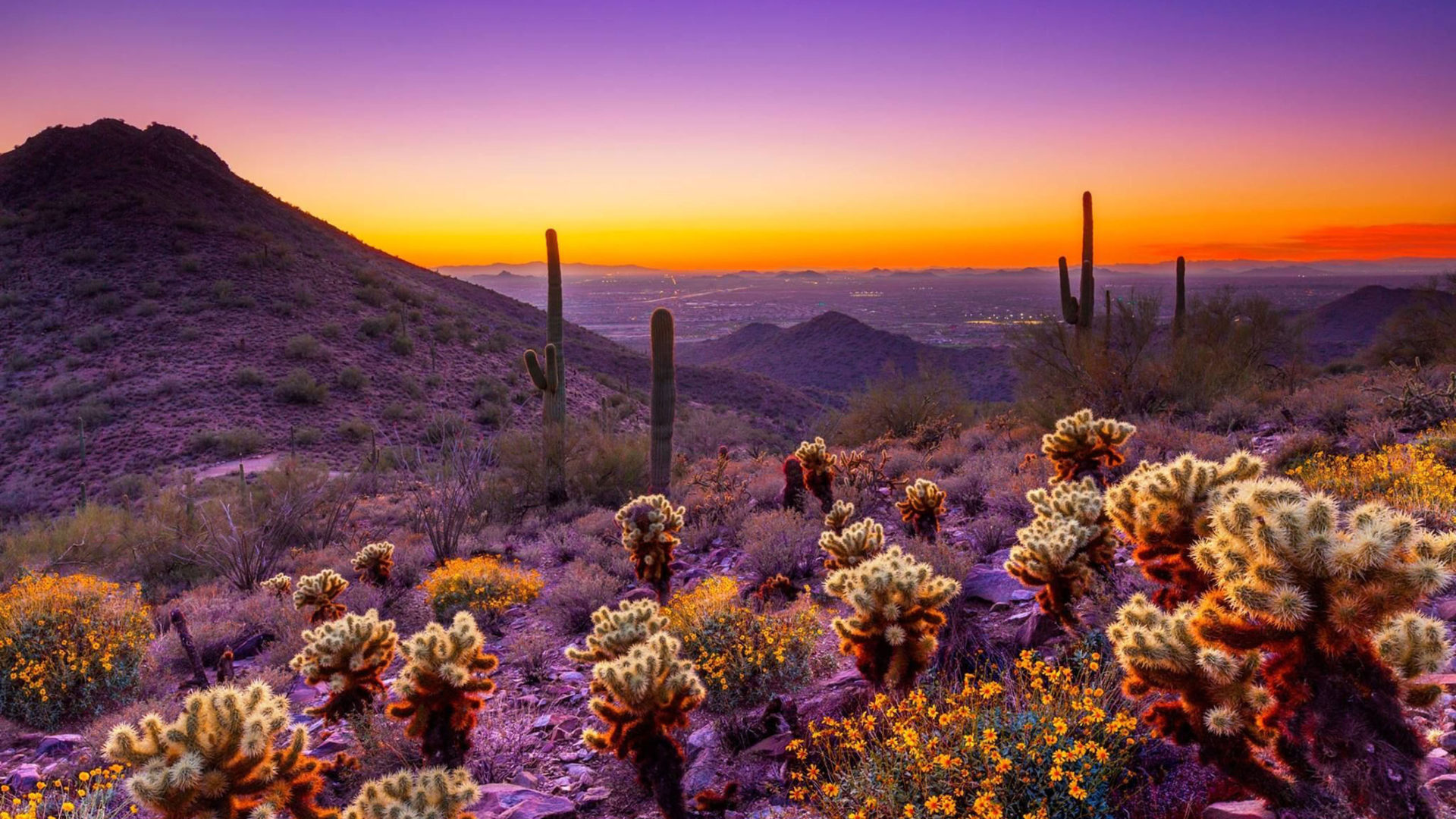 Reimbursement Requests
Statewide Leadership
63%
as of 7/1/23
State Priority
91%
as of 7/1/23
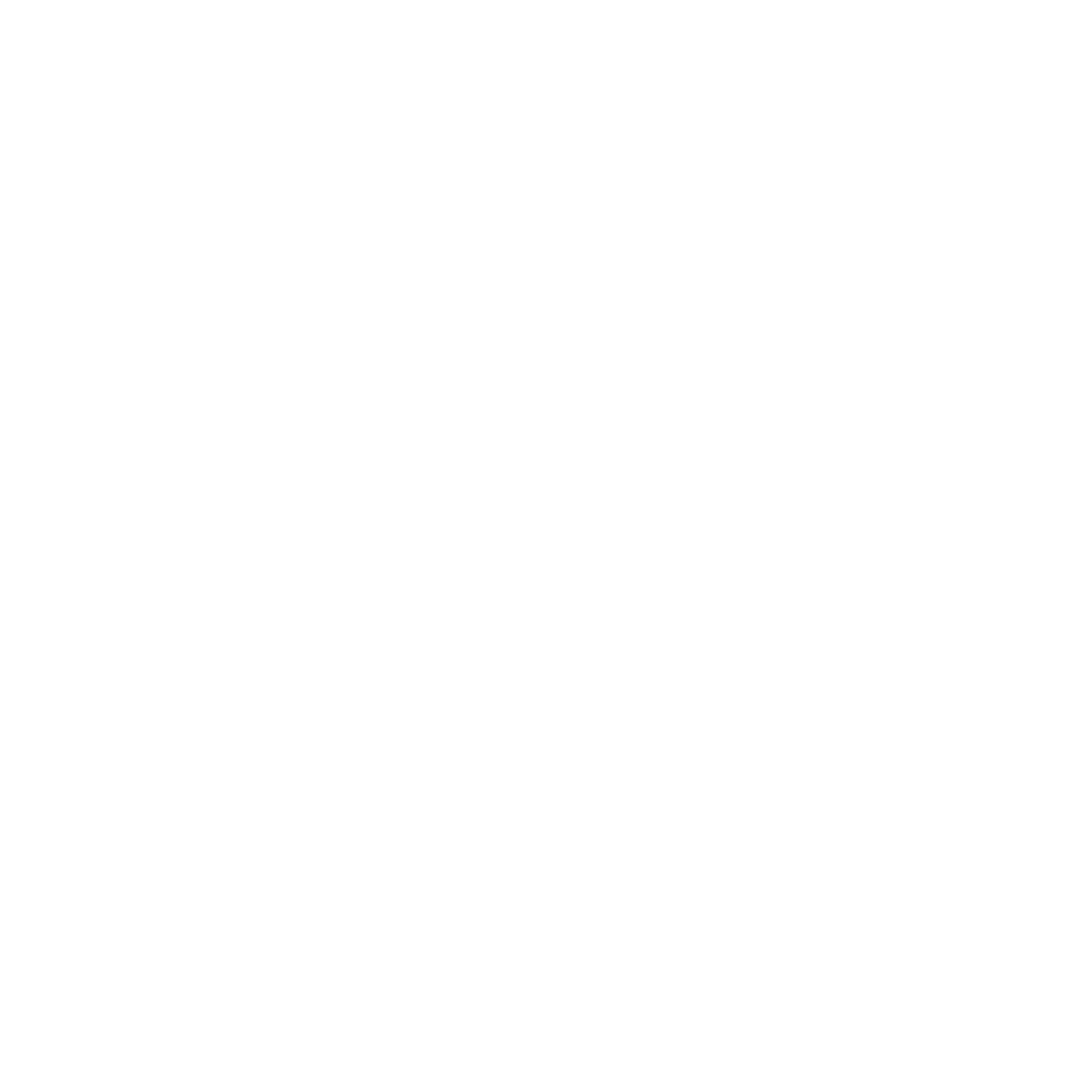 CTE Innovative
10%
as of 7/1/23
Perkins
59%
Postsecondary51%     as of7/1/23
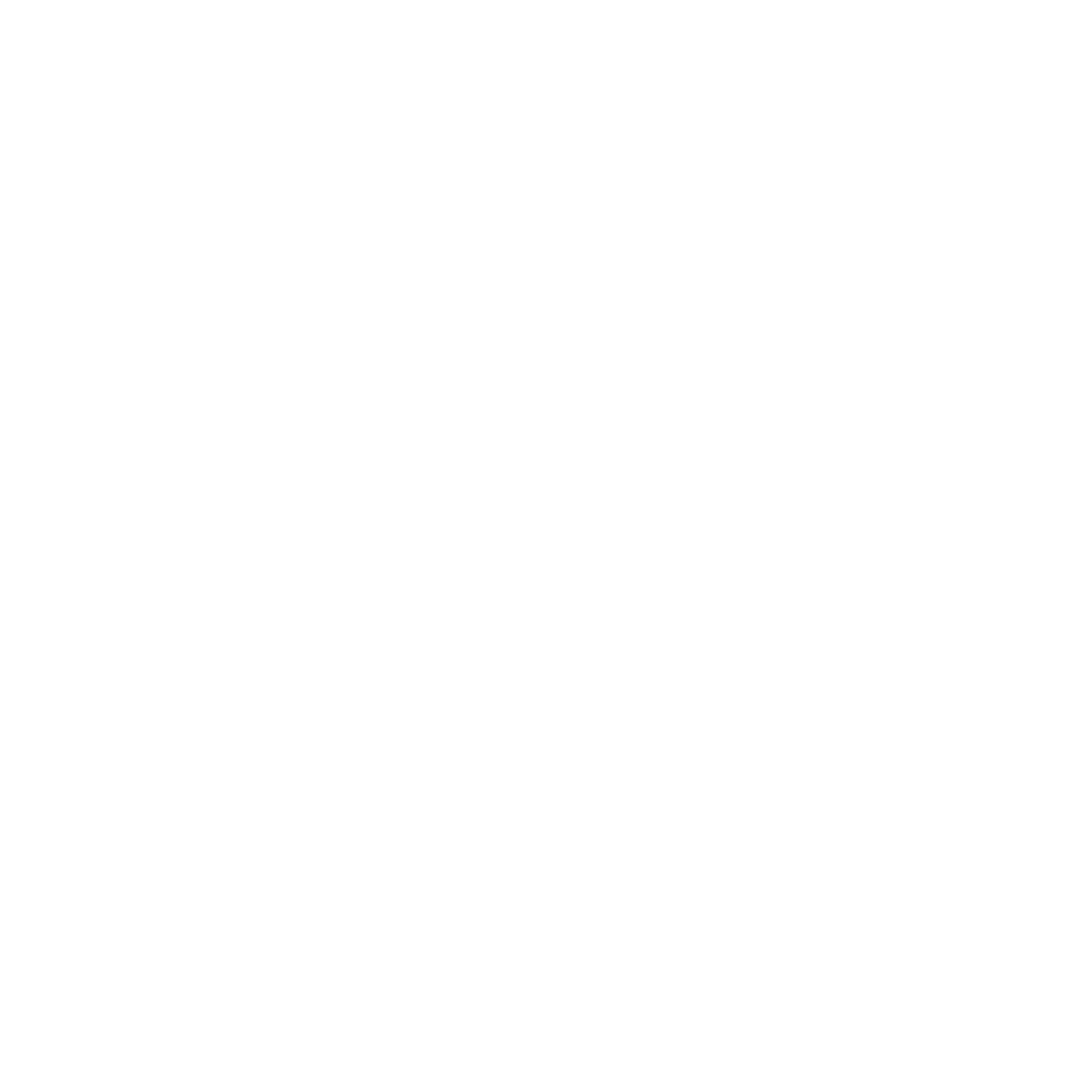 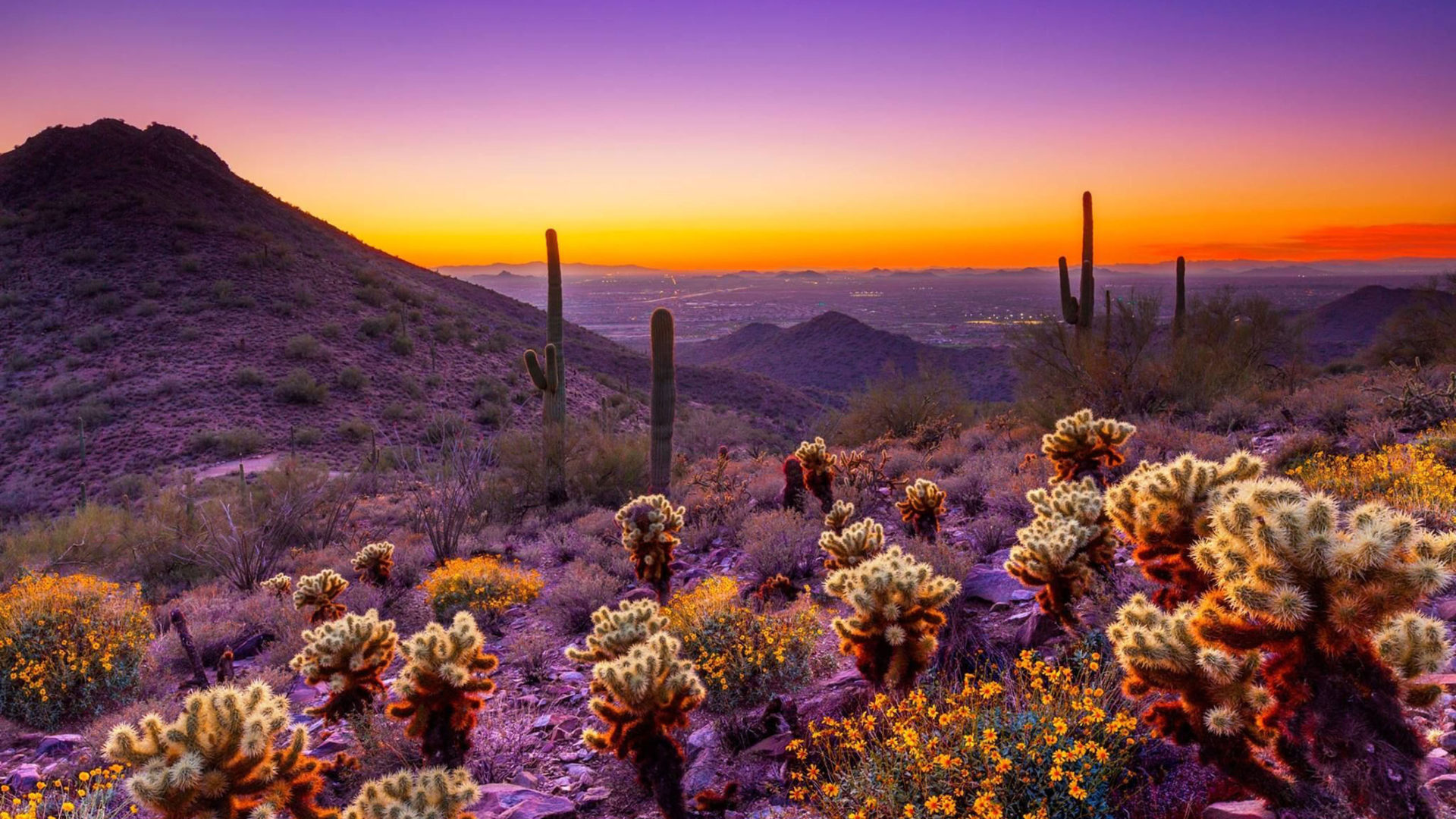 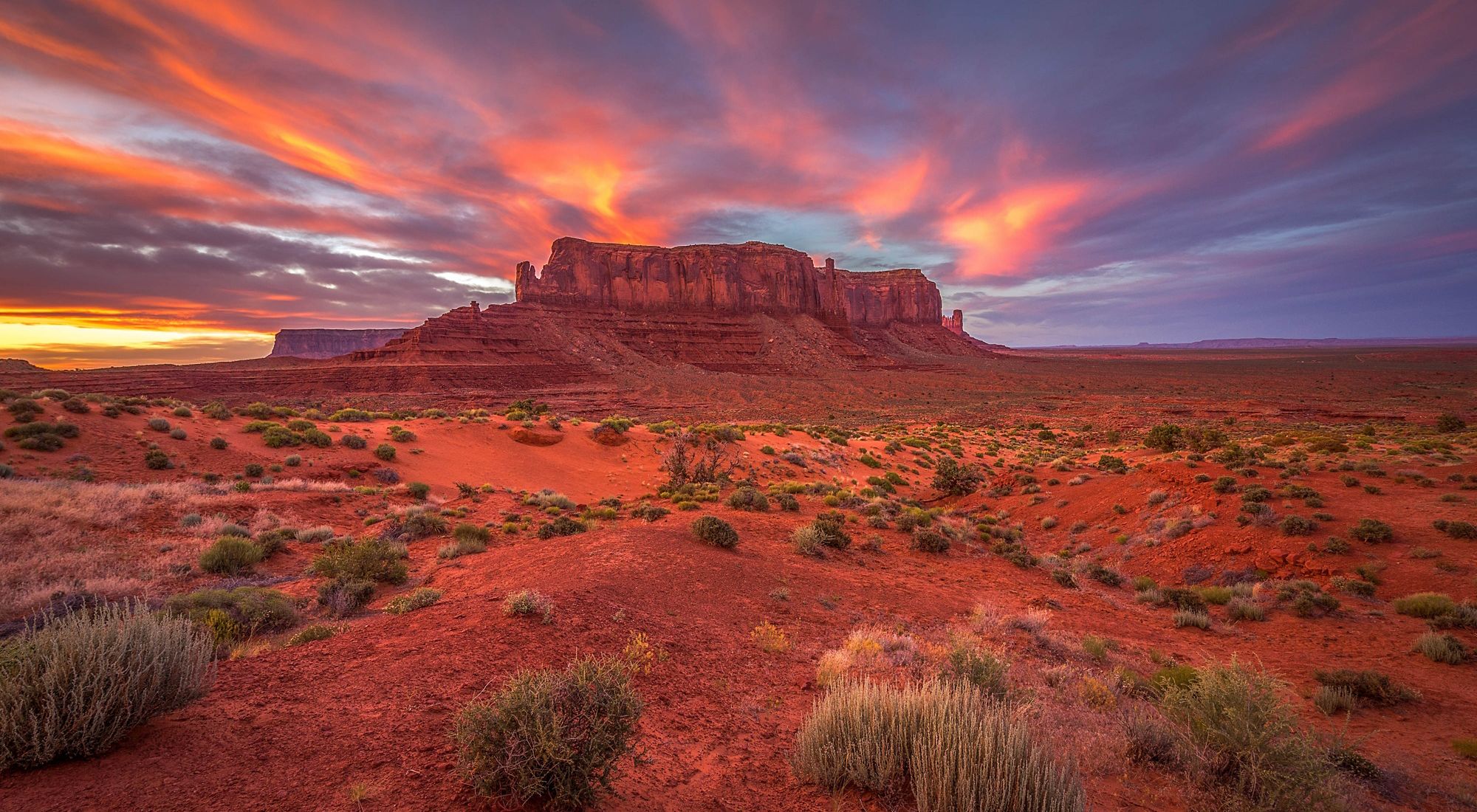 FY 2024 Perkins Grant and CLNA
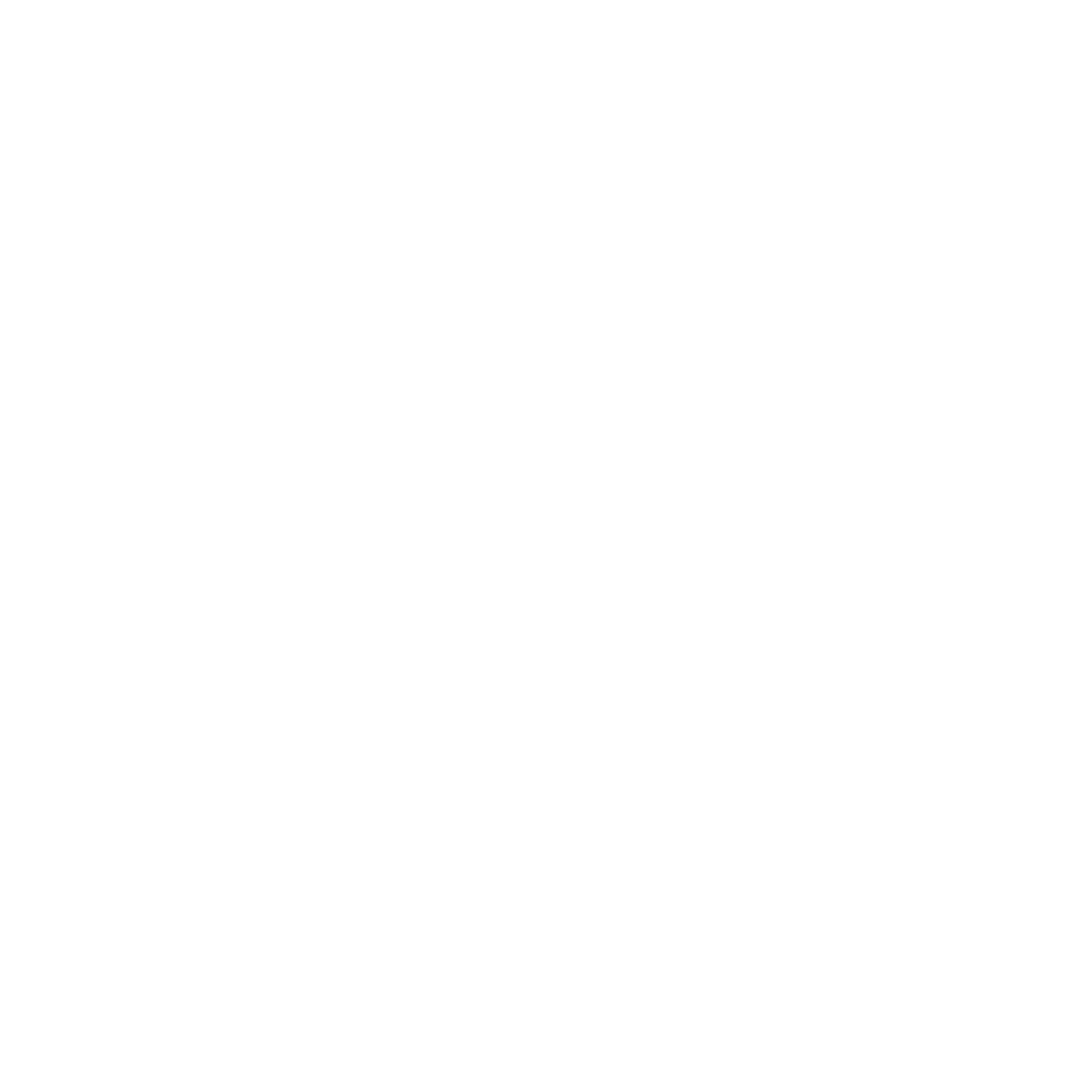 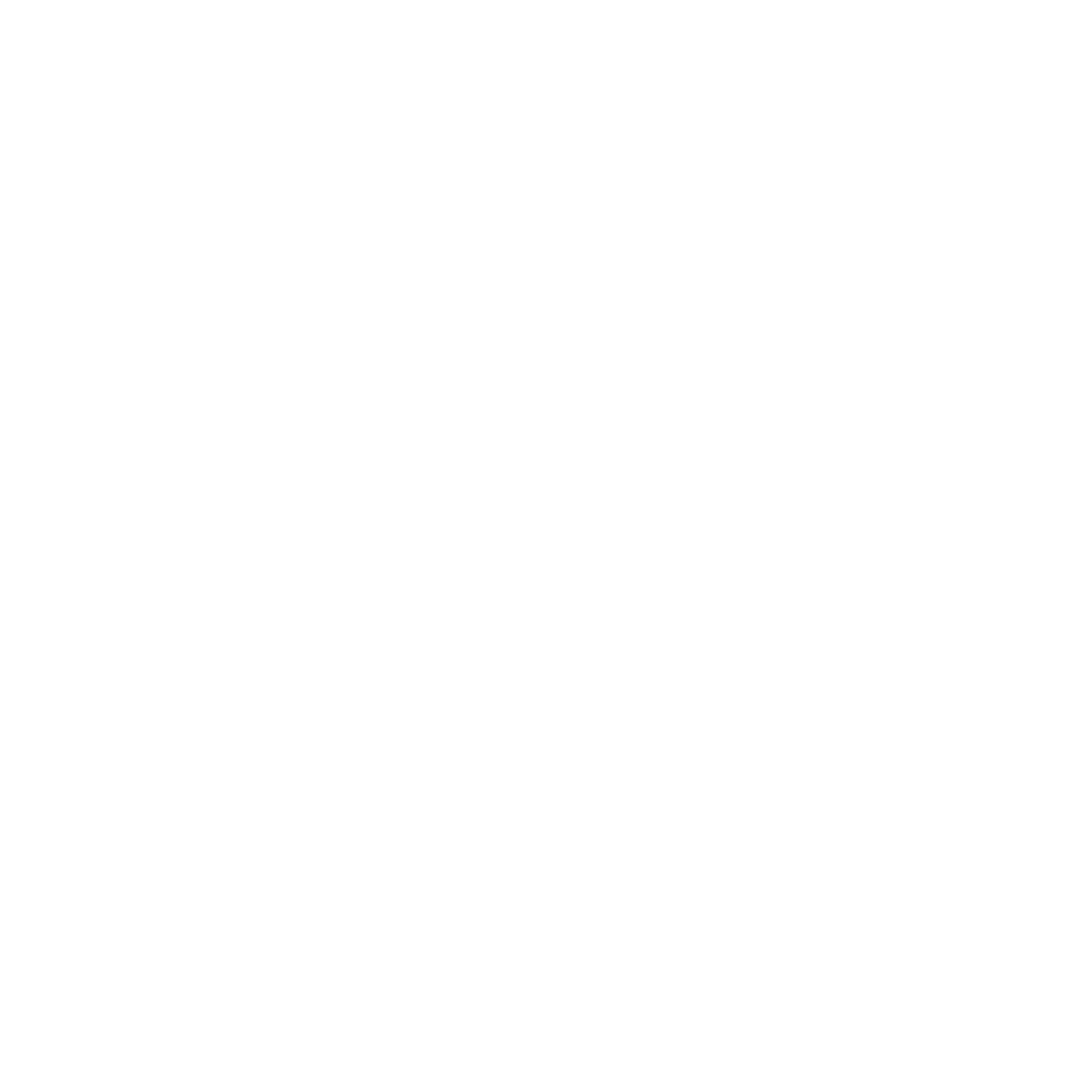 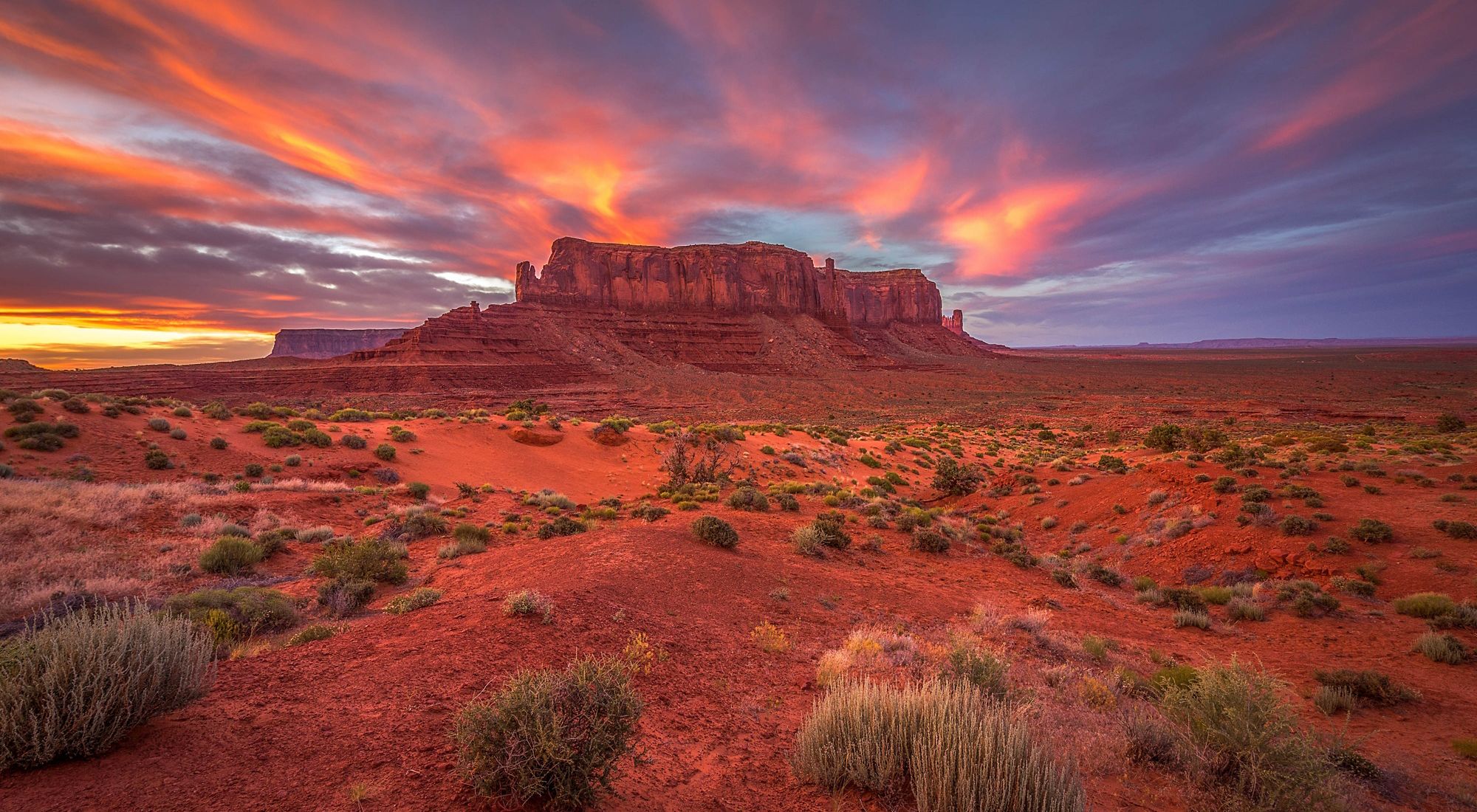 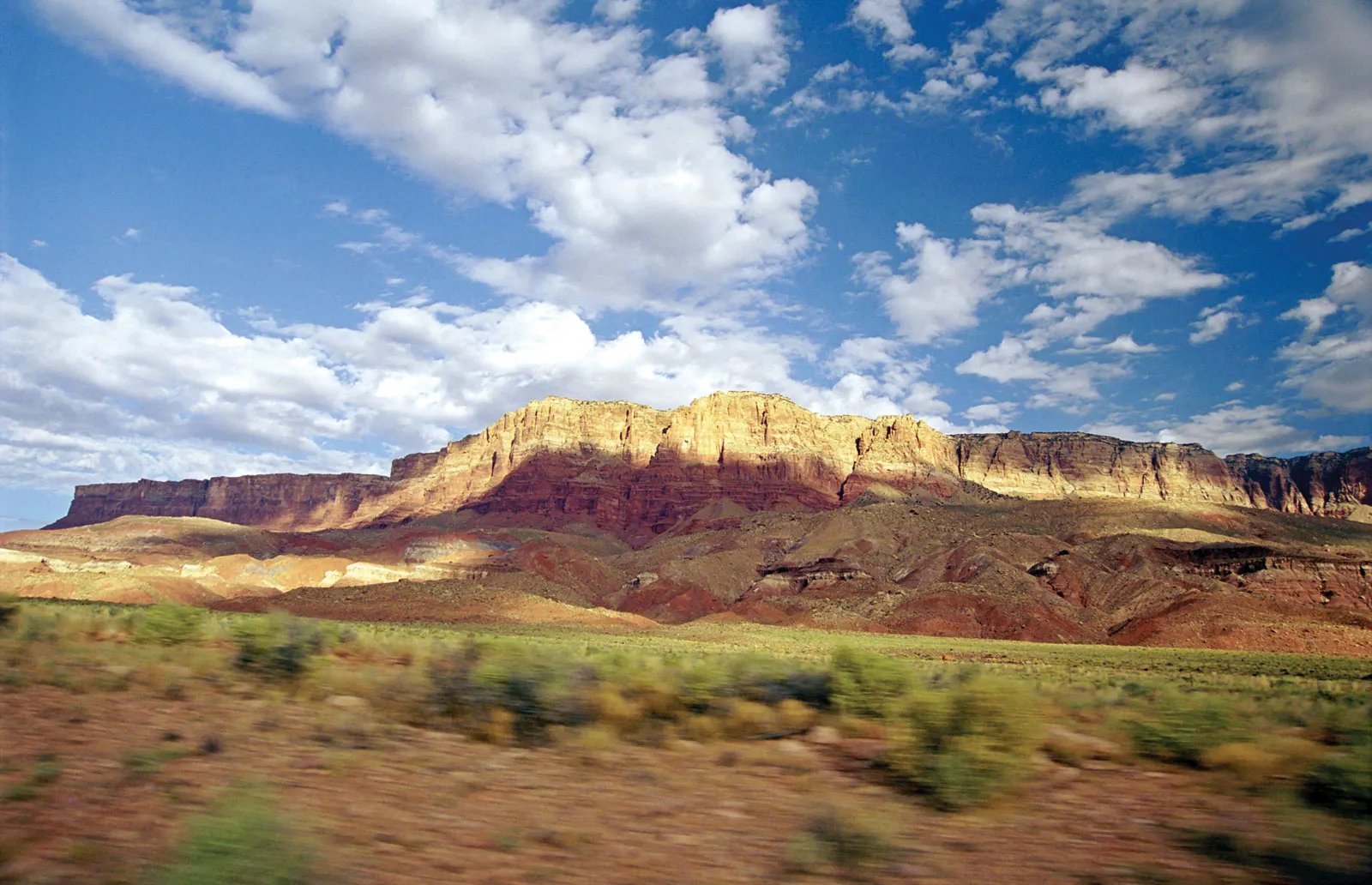 Incorporated Year 1 and Year 2 CLNA Requirements

Condensed CLNA criteria requirements

Incorporated Gap Analysis

Aligned FY 2024 Perkins grant application with new template
FY 2024 Perkins Grant and CLNA
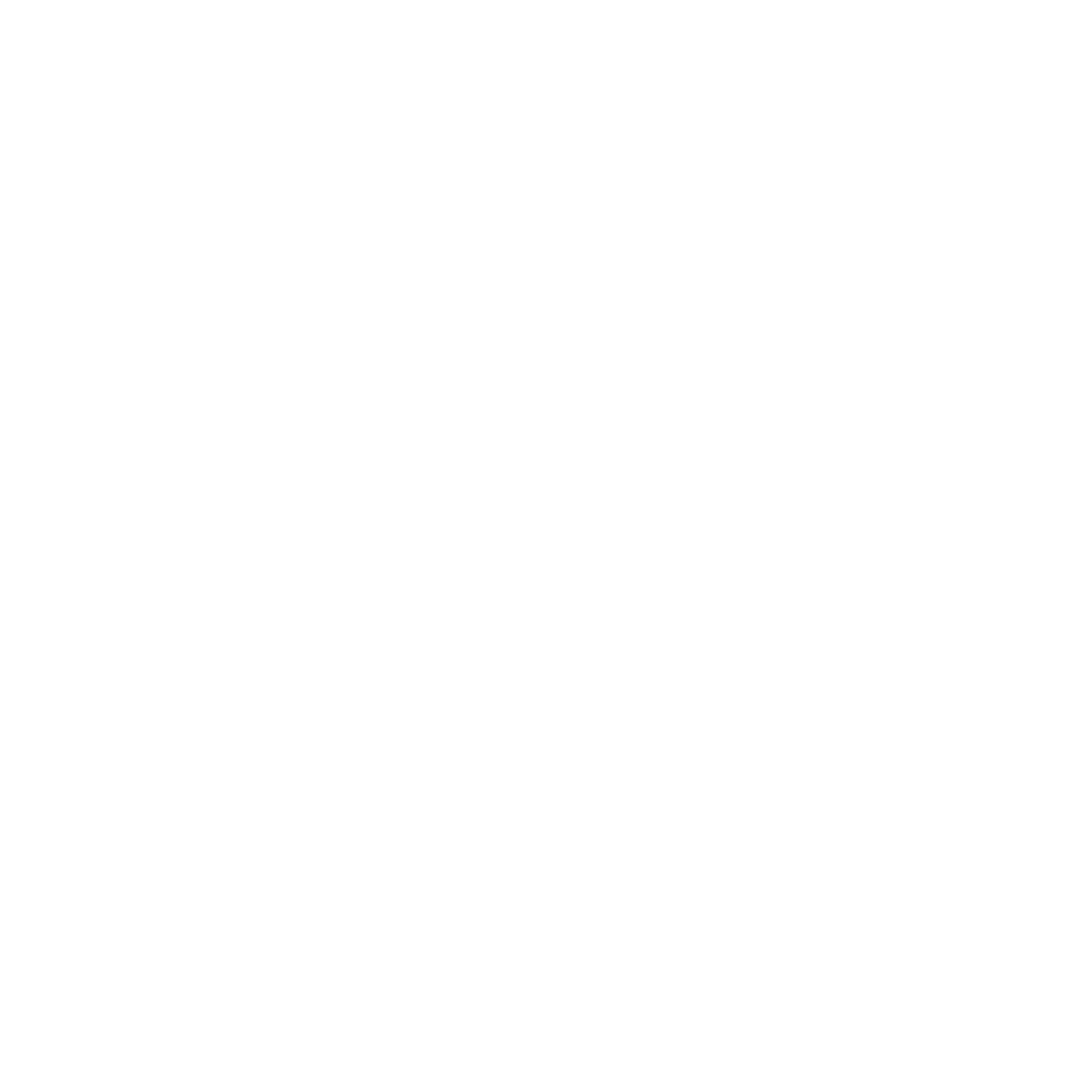 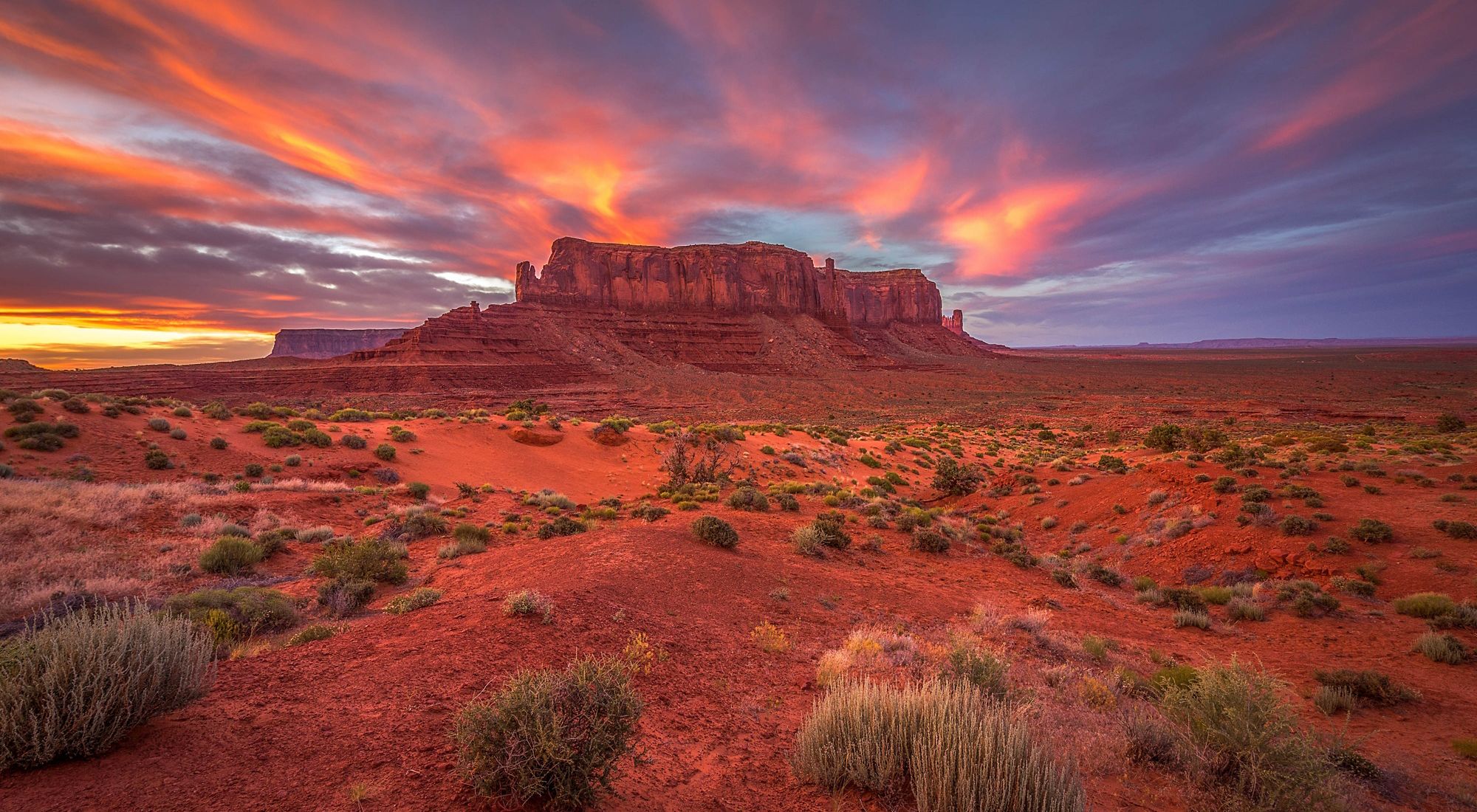 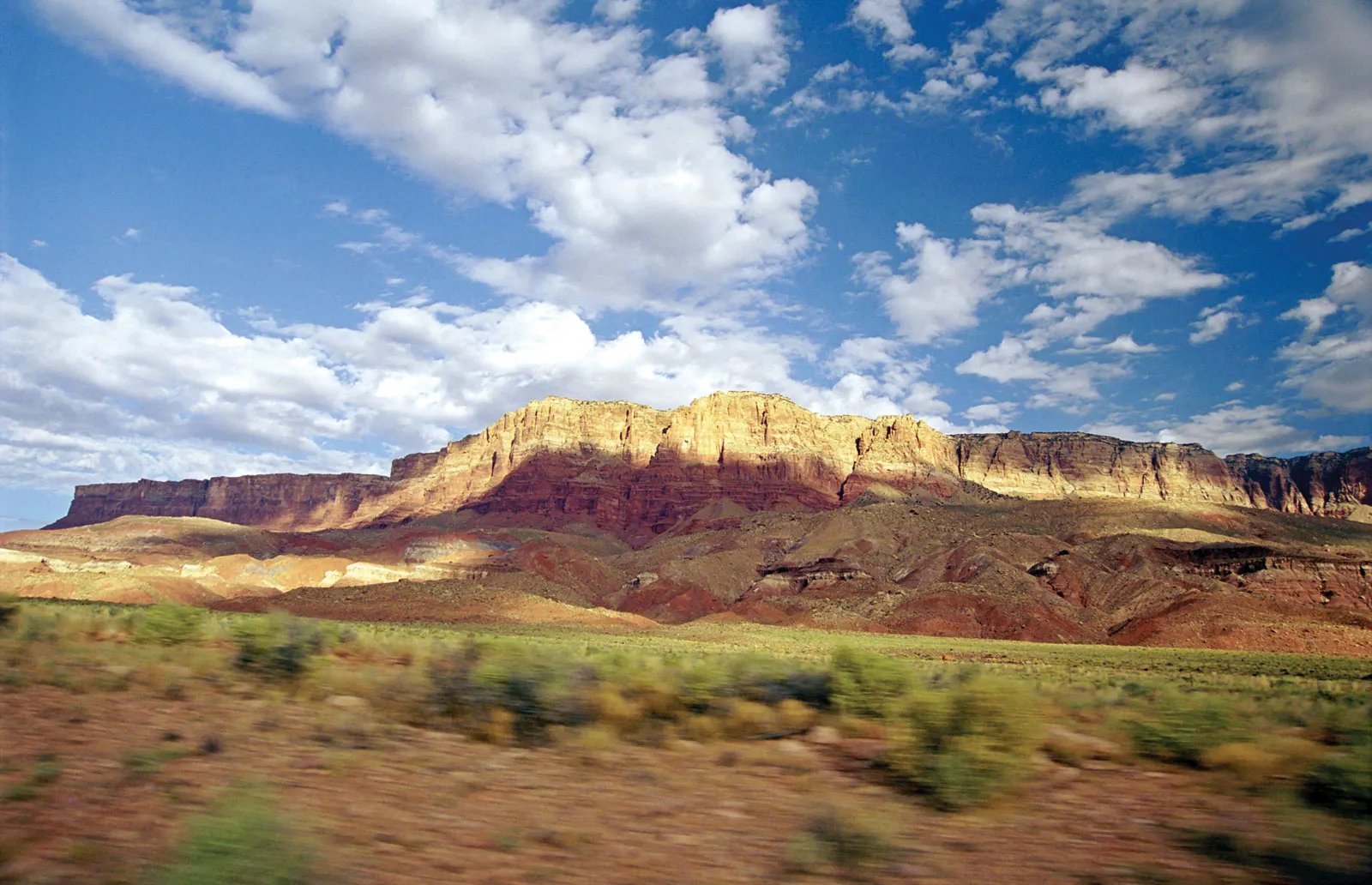 FY 2024 Perkins Performance Measure Improvement Plans
Plans due January 15, 2024
Final Narratives due September 15, 2024

Grant Final Narratives due September 15, 2024
Federal Perkins
Statewide Leadership
CTE Innovative

FY 2024 Completion Reports
State Priority CR due September 28, 2024
Perkins, Statewide Leadership, and CTE Innovative CRs due December 31, 2024
REMINDERS
Incorporated Year 1 and Year 2 CLNA Requirements

Condensed CLNA criteria requirements

Incorporated Gap Analysis

Aligned FY 2024 Perkins grant application with new template
CLNA goals and objectives must align to the Perkins V grant application

Completed CLNA must be uploaded to the Related Documents section

Coherent sequence for CTE programs must be in place
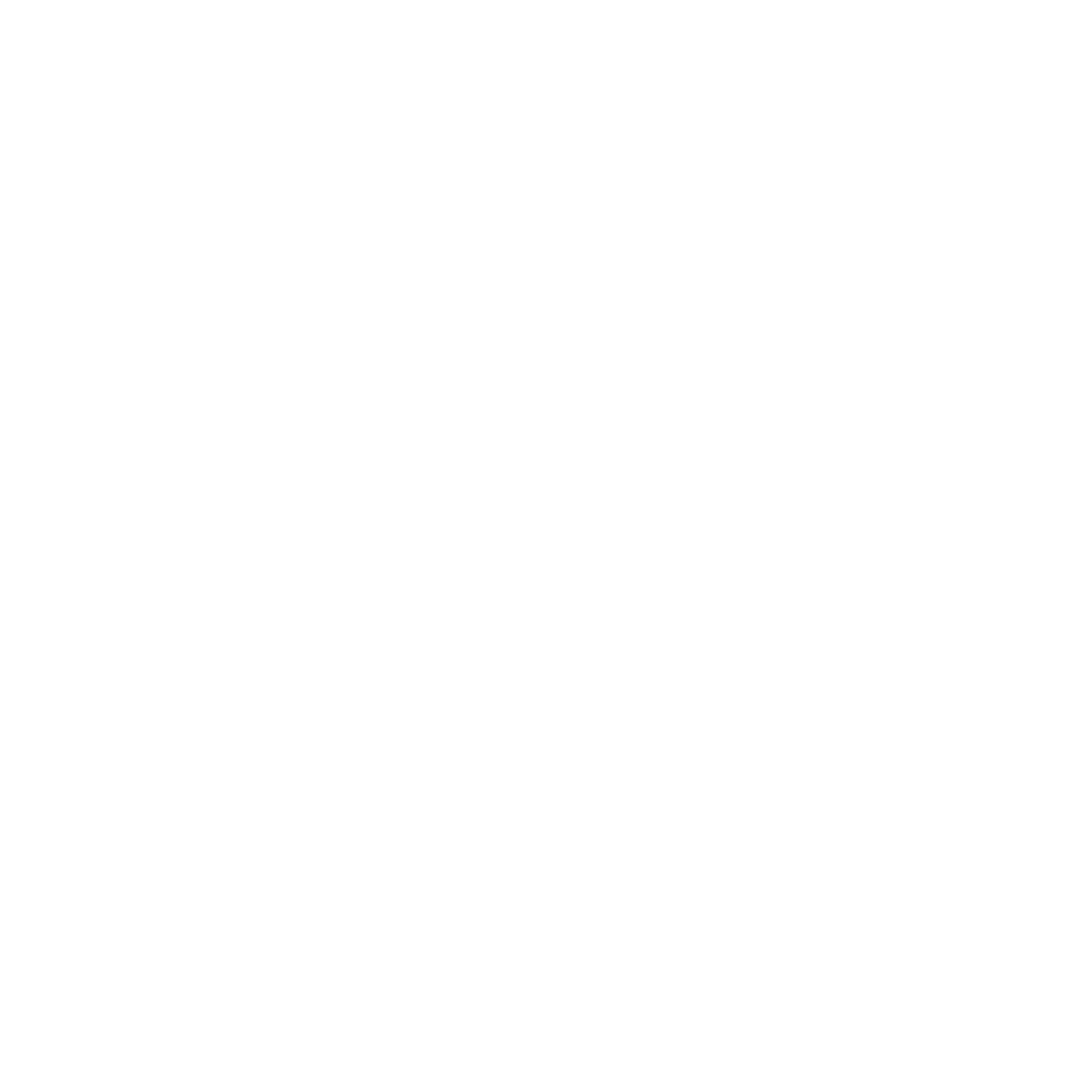 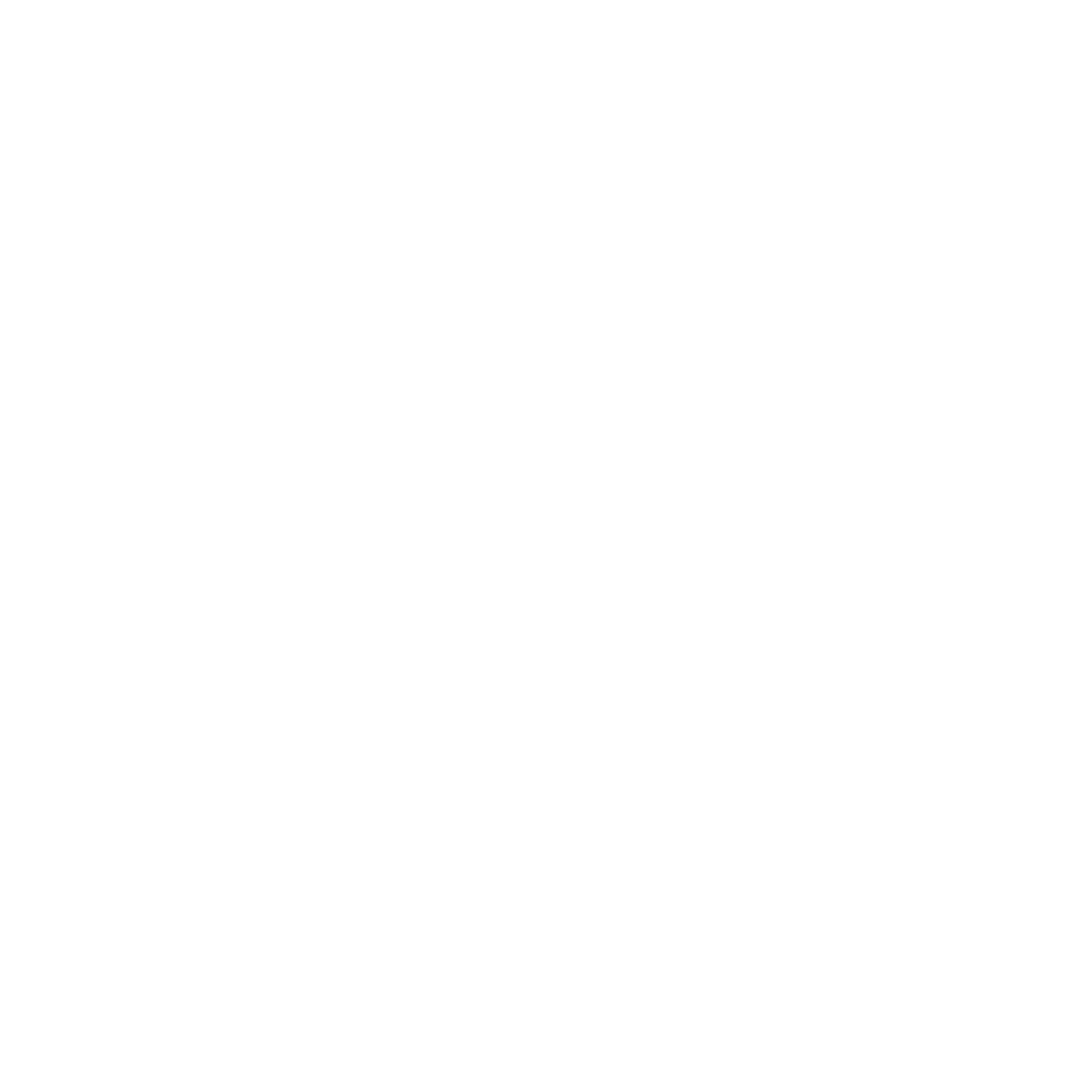 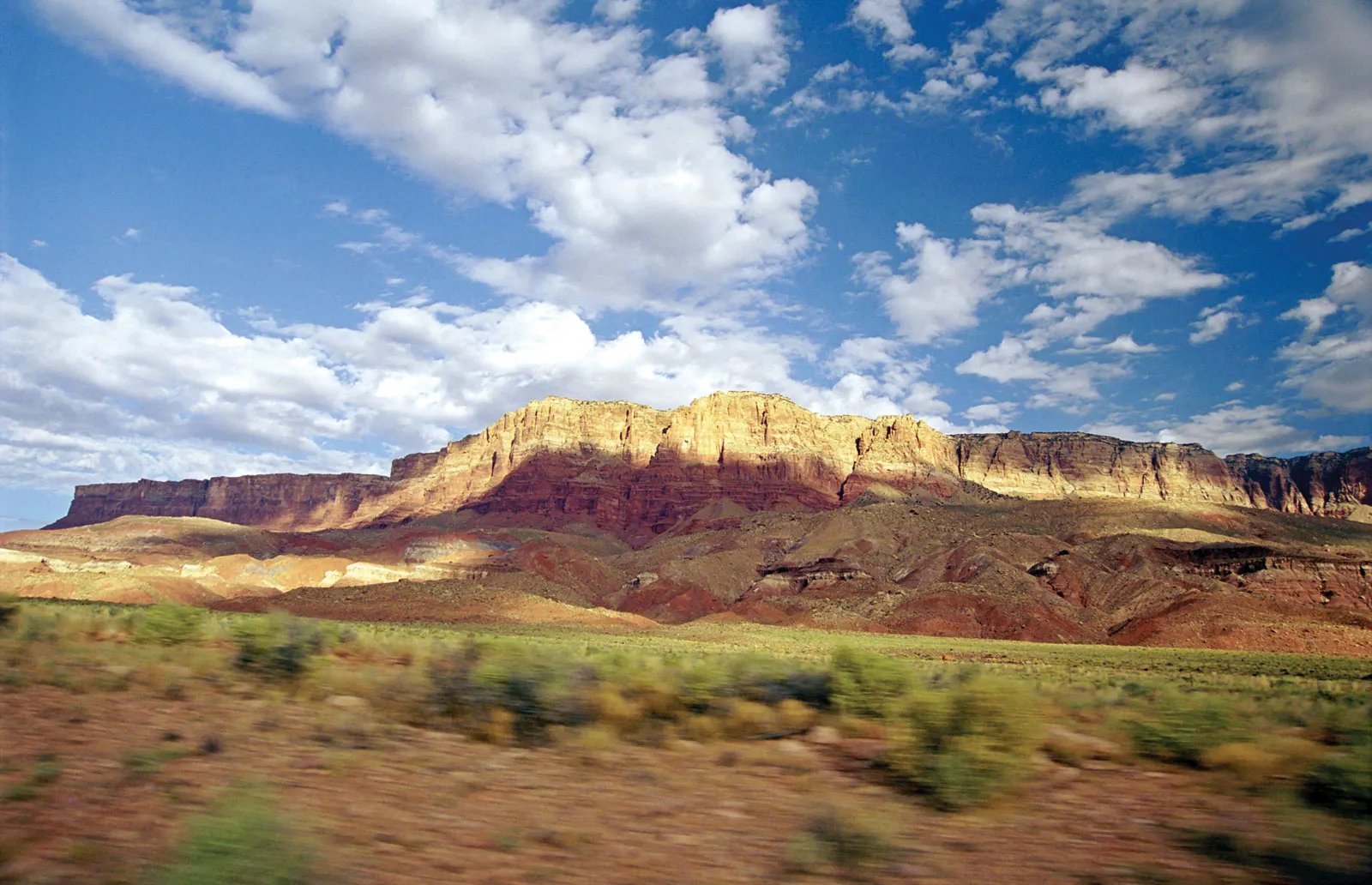 REMINDERS
FY 2024 Perkins Performance Measure Improvement Plans
Plans due January 15, 2024
Final Narratives due September 15, 2024

Grant Final Narratives due September 15, 2024
Federal Perkins
Statewide Leadership
CTE Innovative

FY 2024 Completion Reports
State Priority CR due September 28, 2024
Perkins, Statewide Leadership, and CTE Innovative CRs due December 31, 2024
CLNA goals and objectives must align to the Perkins V grant application

Completed CLNA must be uploaded to the Related Documents section

Coherent sequence for CTE programs must be in place
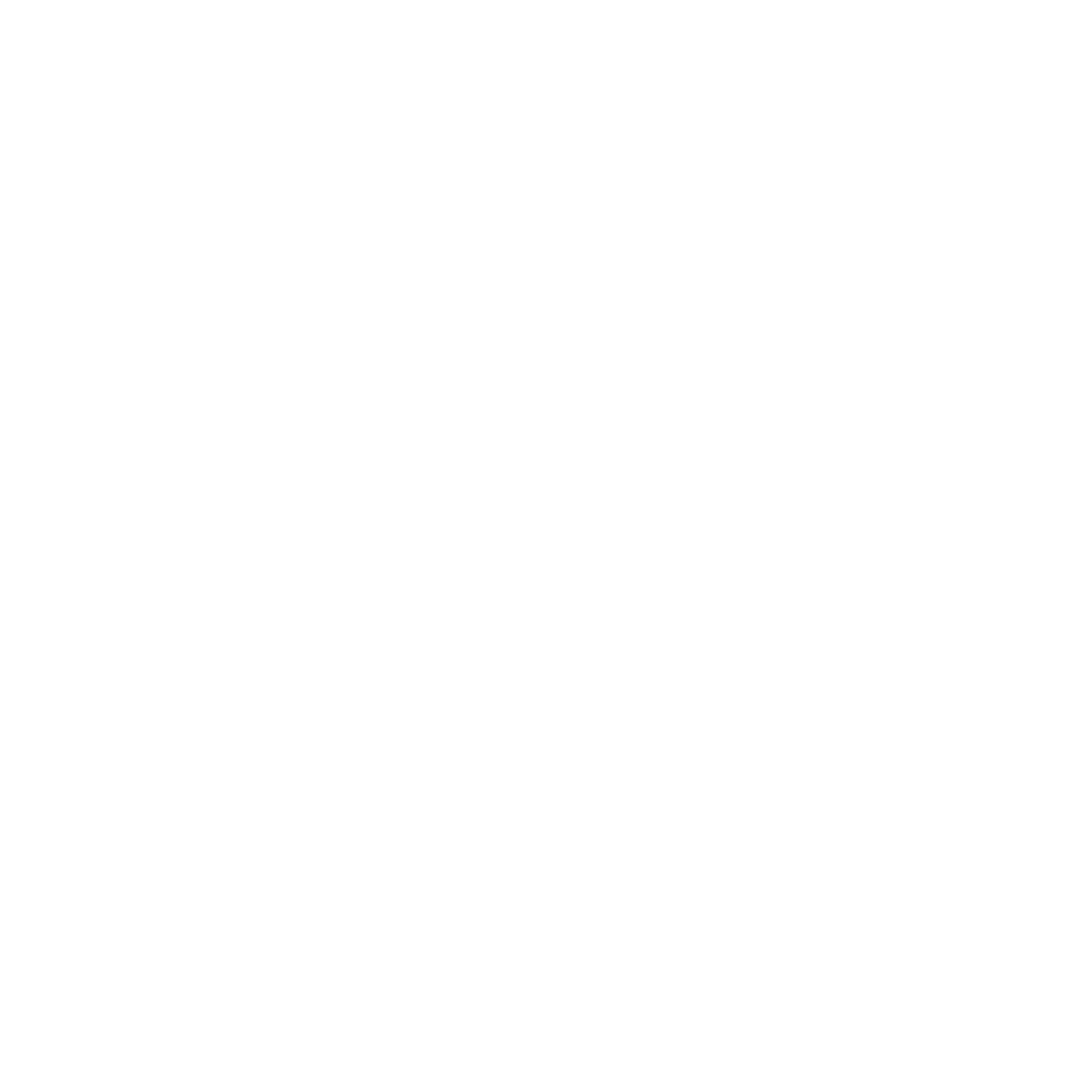 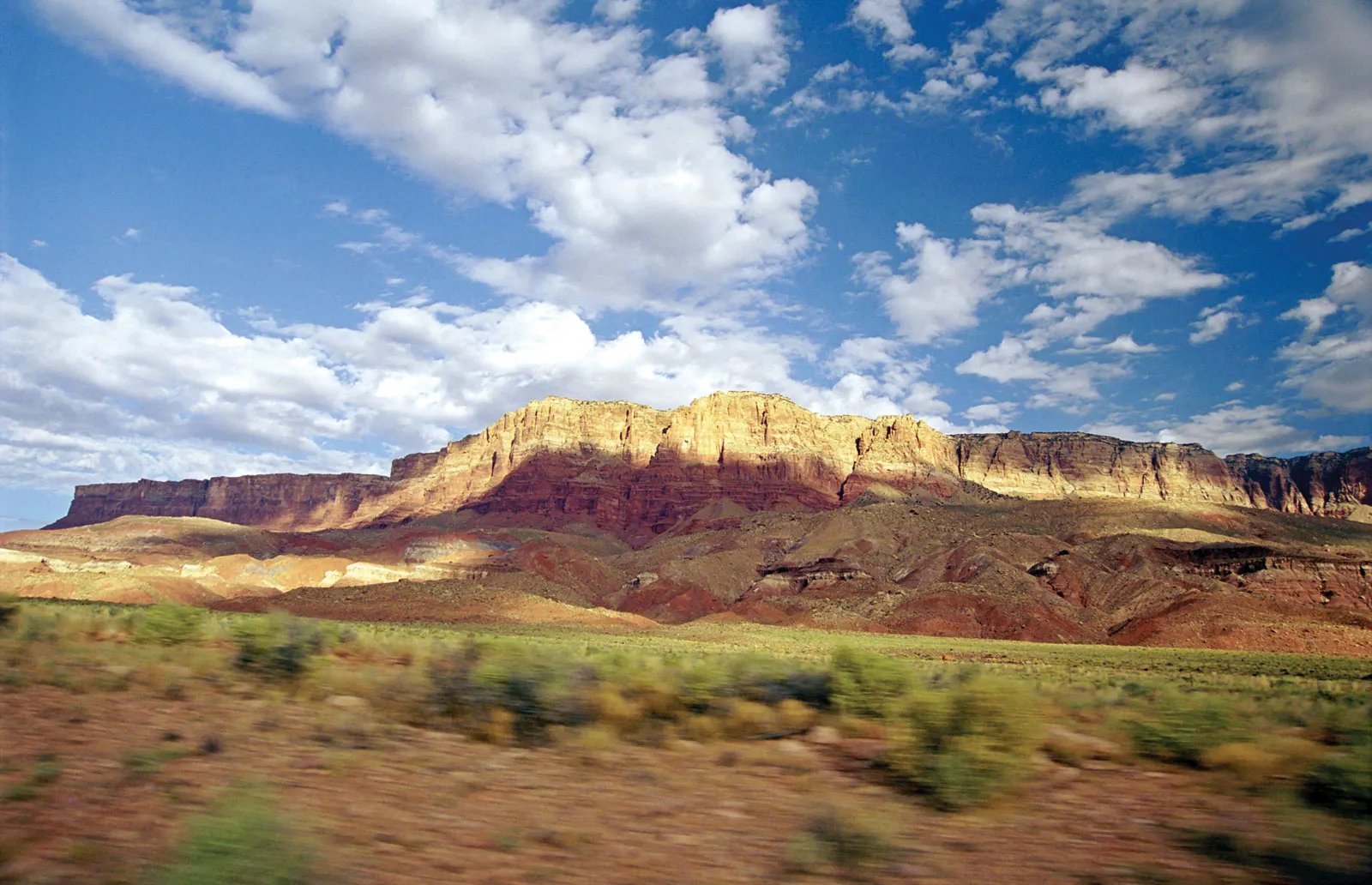 GEPA Requirement
FY 2024 Perkins Performance Measure Improvement Plans
Plans due January 15, 2024
Final Narratives due September 15, 2024

Grant Final Narratives due September 15, 2024
Federal Perkins
Statewide Leadership
CTE Innovative

FY 2024 Completion Reports
State Priority CR due September 28, 2024
Perkins, Statewide Leadership, and CTE Innovative CRs due December 31, 2024
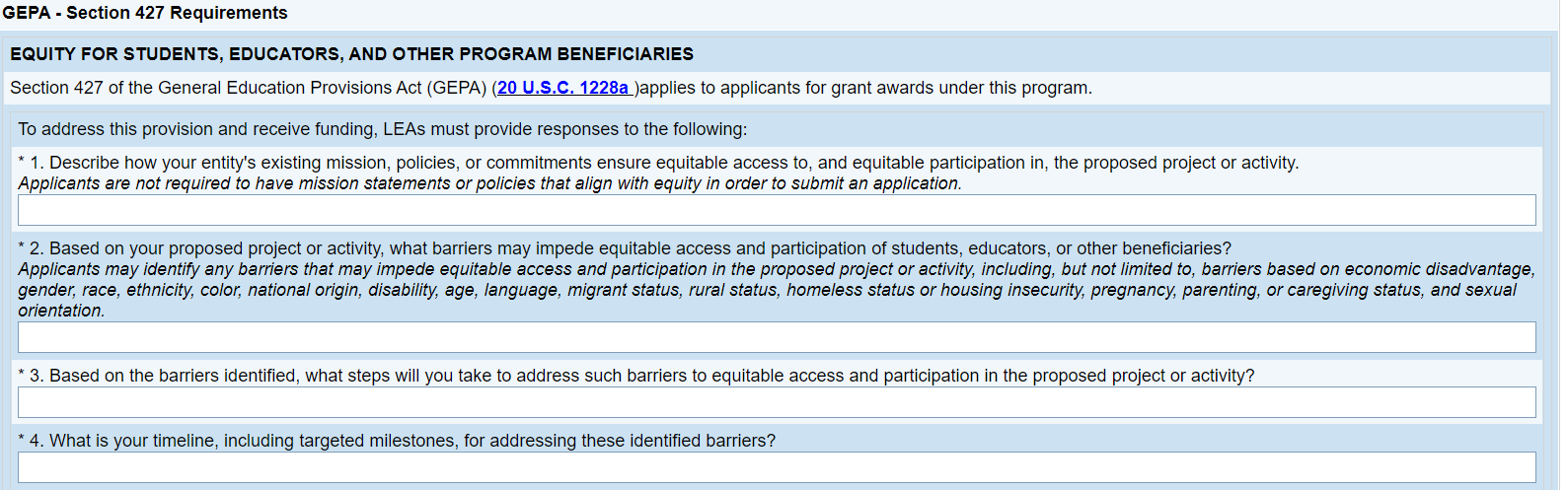 Must be completed with first revision (FY24).
Be sure to answer all four questions.
Reach out to your grant specialist with any questions!
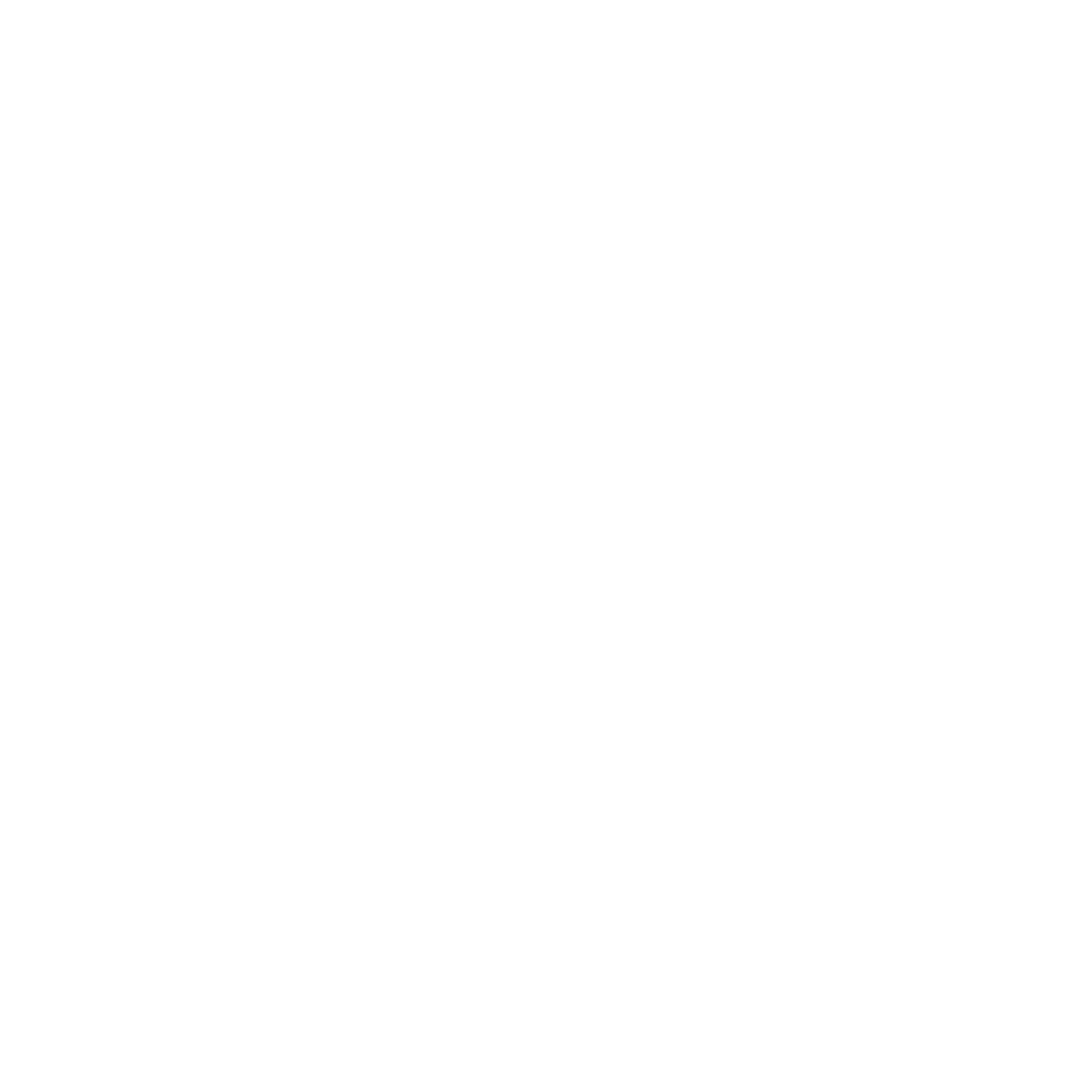 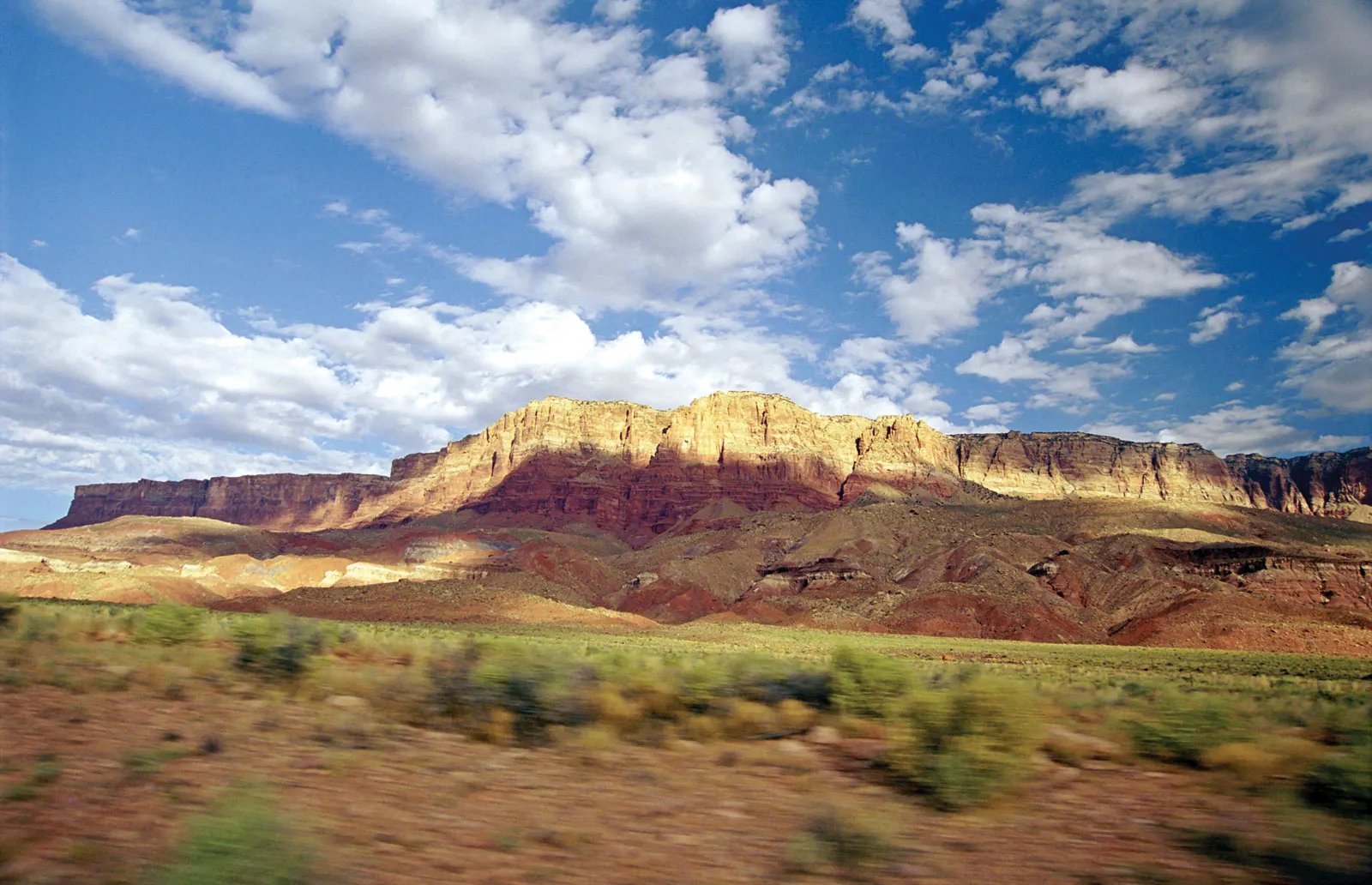 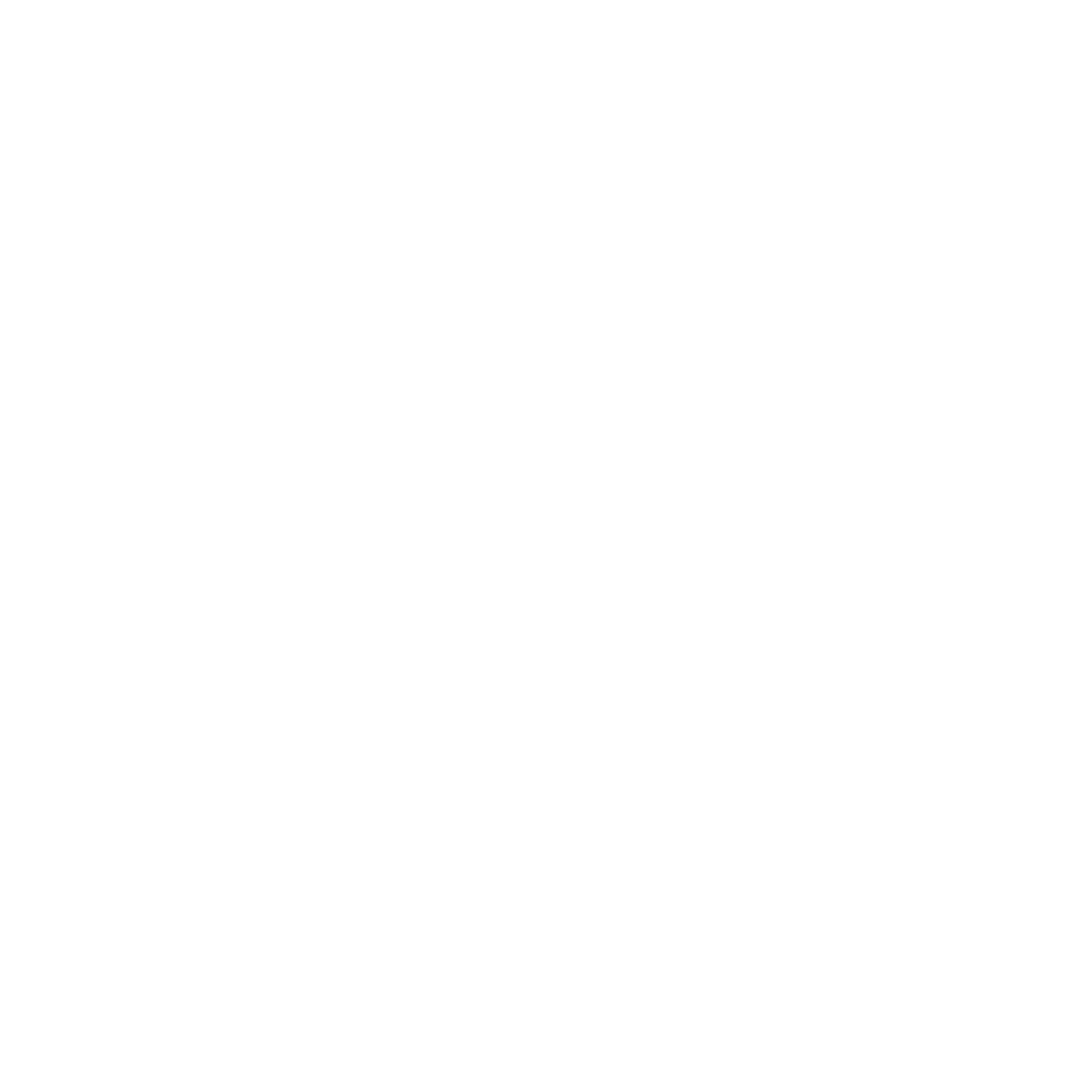 REMINDERS
FY 2024 Grant Status
FY 2024 Perkins
68% approved
CLNA goals and objectives must align to the Perkins V grant application

Completed CLNA must be uploaded to the Related Documents section

Coherent sequence for CTE programs must be in place
FY 2024 State Priority
97% approved
79%
Approved
Not Started				4
In Progress				40
Waiting on ADE			2
Program Specialist Approved		3
Director Approved			189
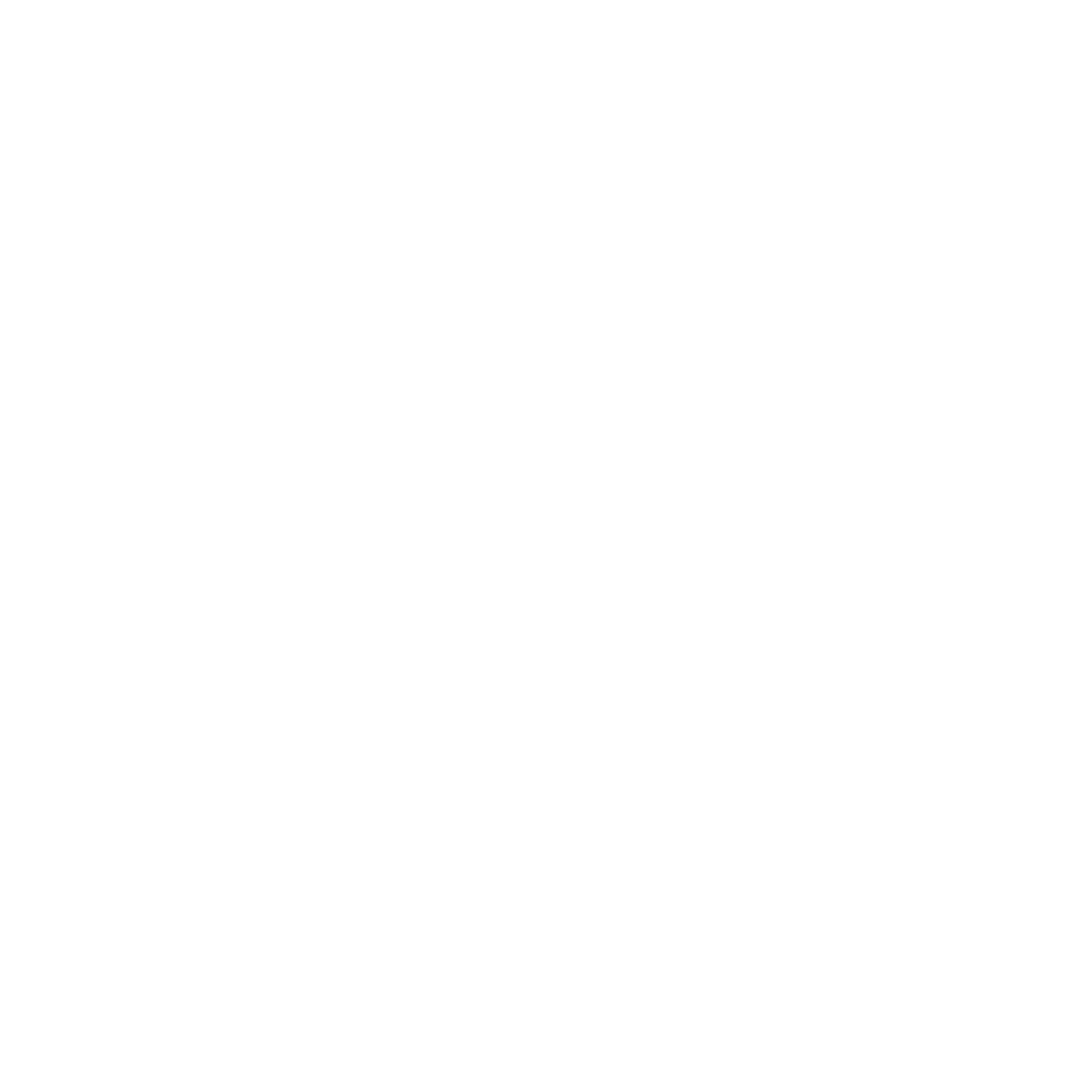 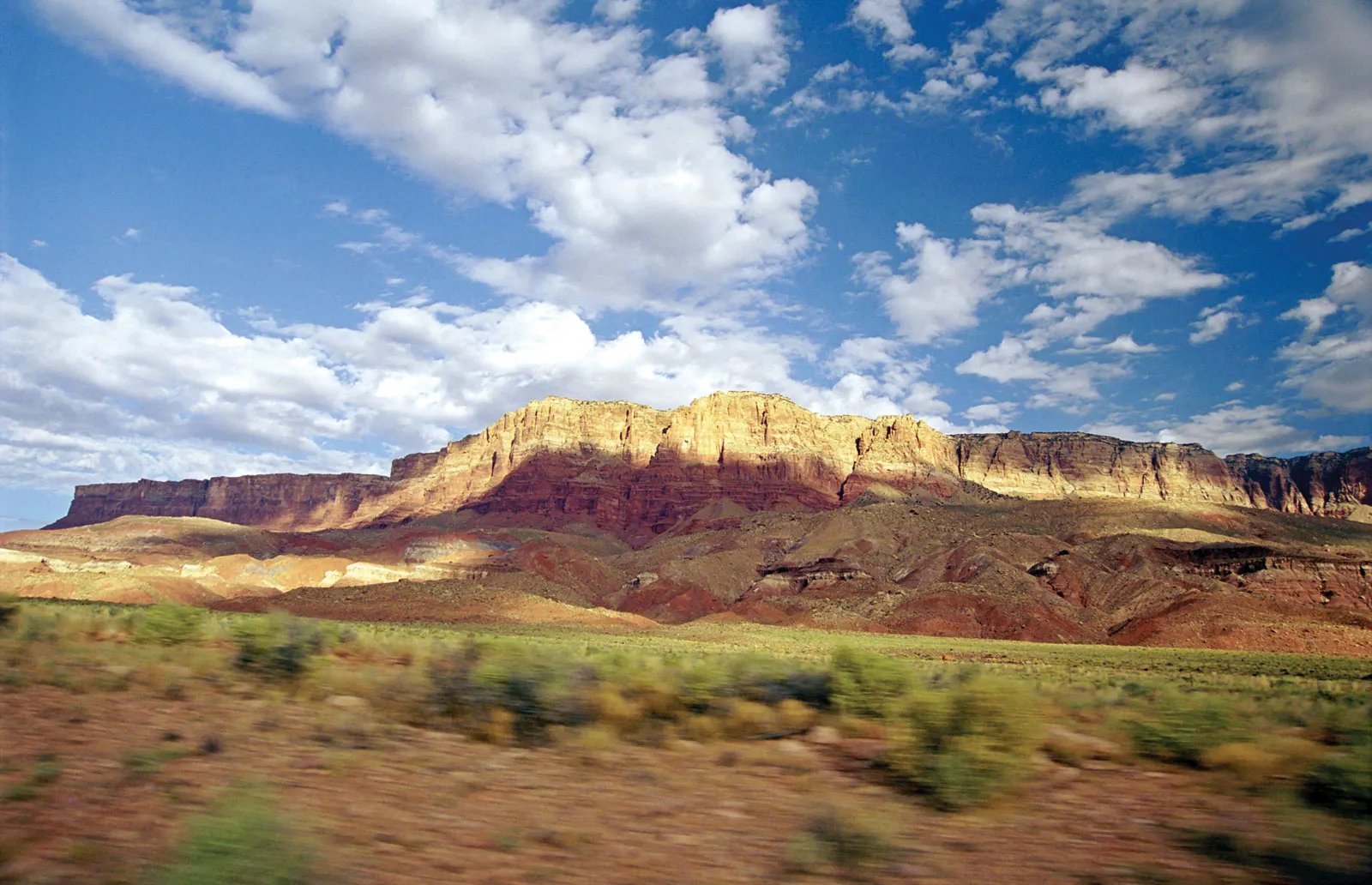 Managing your grants
FY 2024 Grant Status
REMINDERS
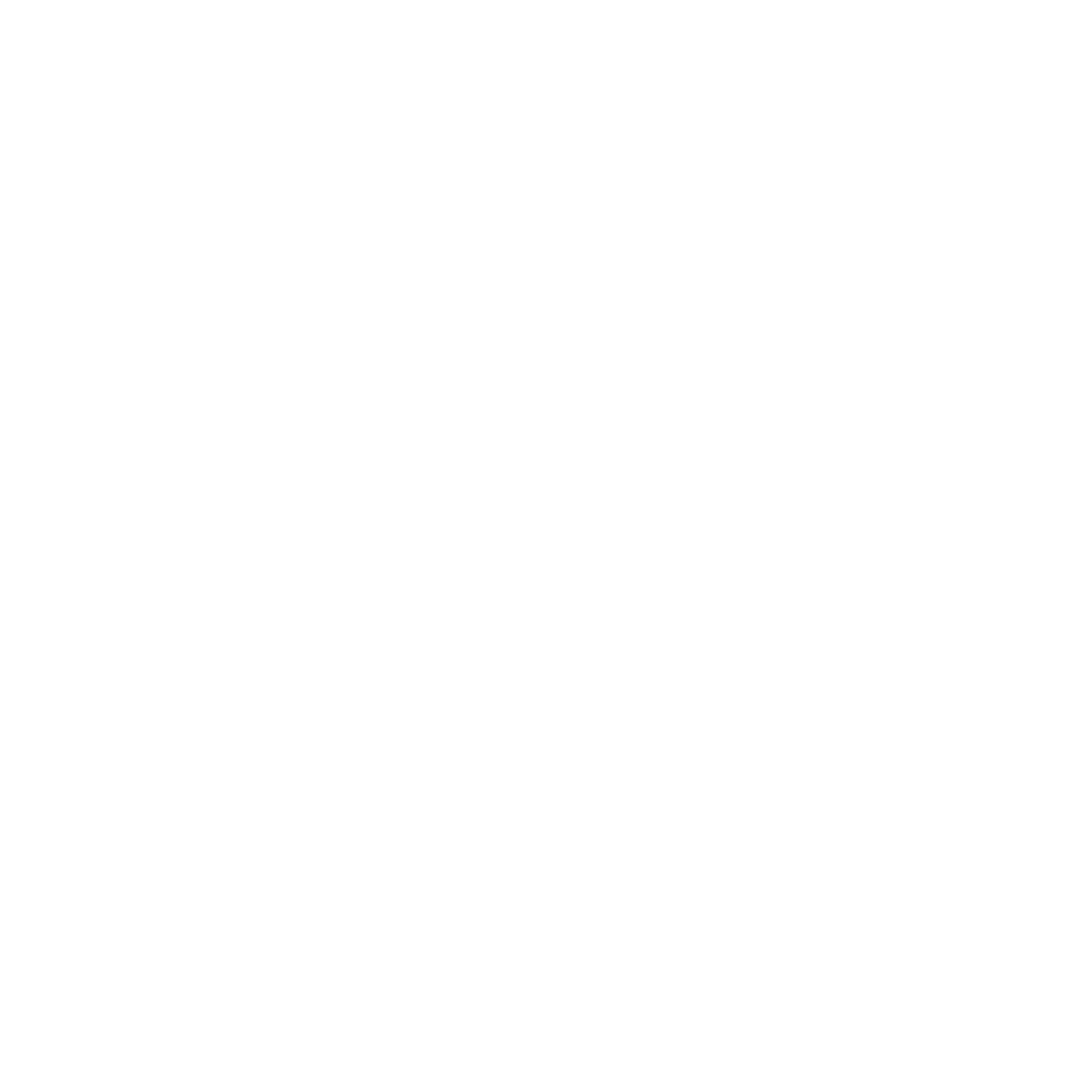 Ensure user access
Purchase capital and supplies at the beginning of the year
Work with your business manager often on reimbursements
Read the history log
Focus on FY 2024 CLNA and measurable objectives
Provide narrative details when submitting revisions
Avoid acronyms or abbreviations in budgets
Adhere to grant deadlines

SPEND YOUR ALLOCATED FUNDS!
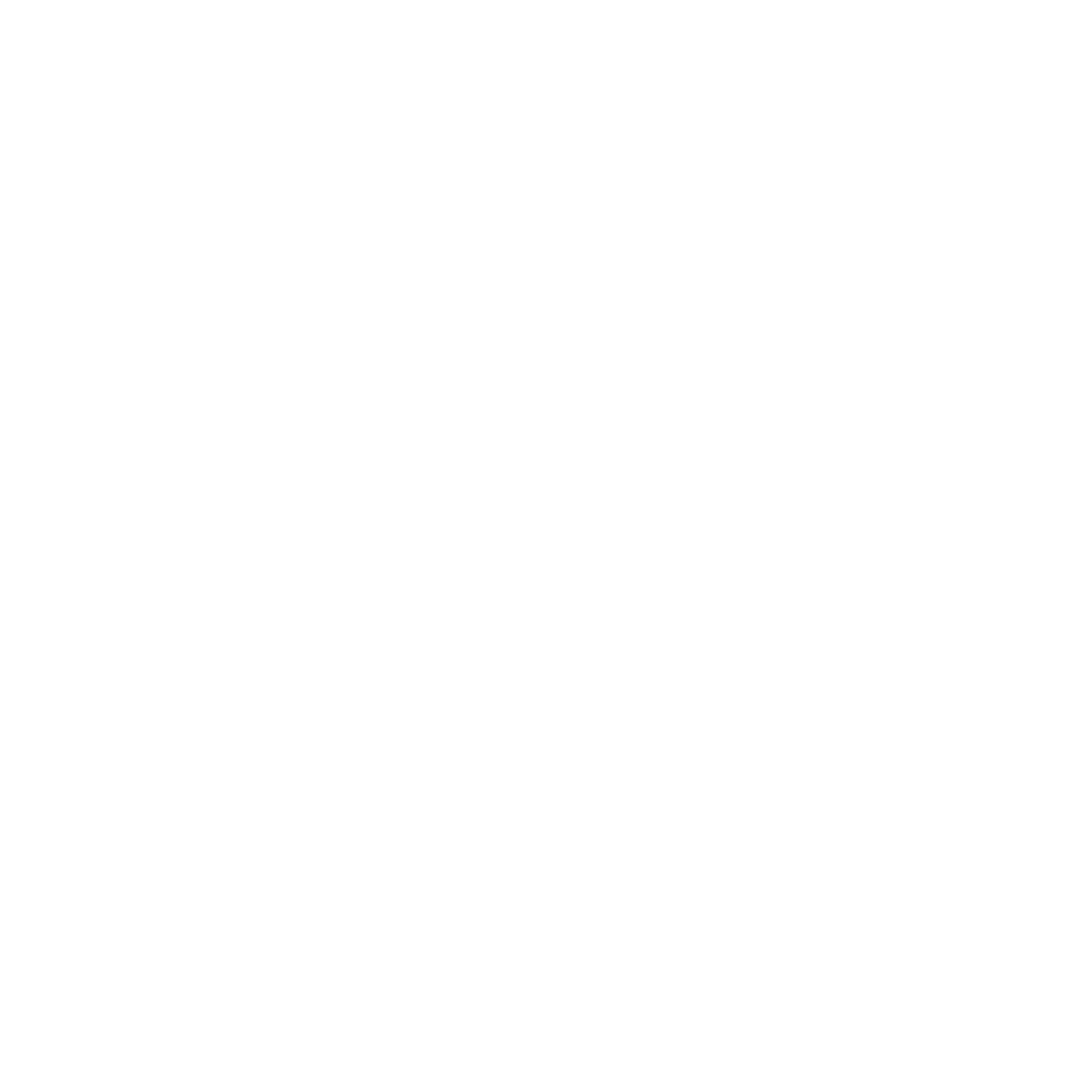 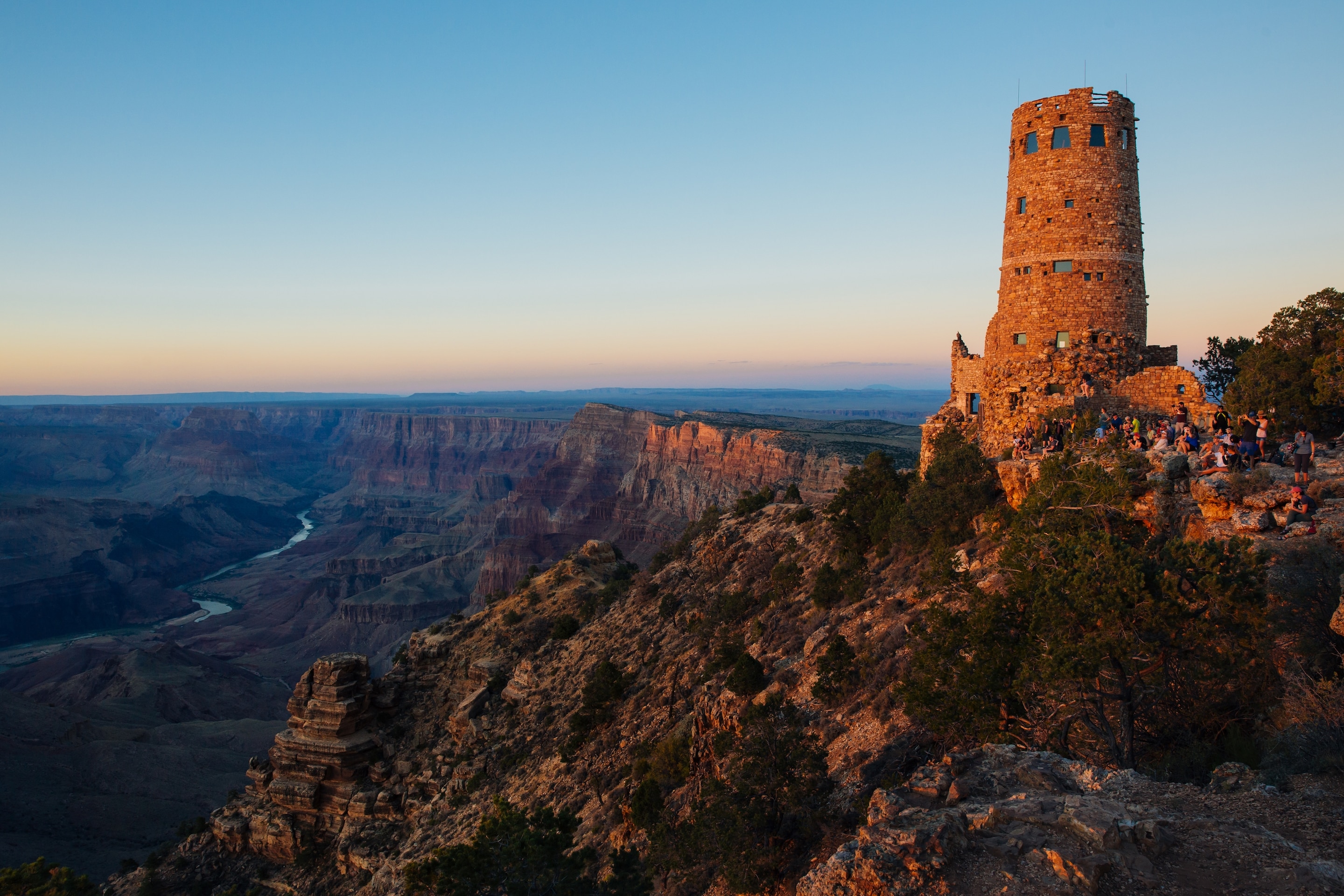 Managing your grants
REMINDERS
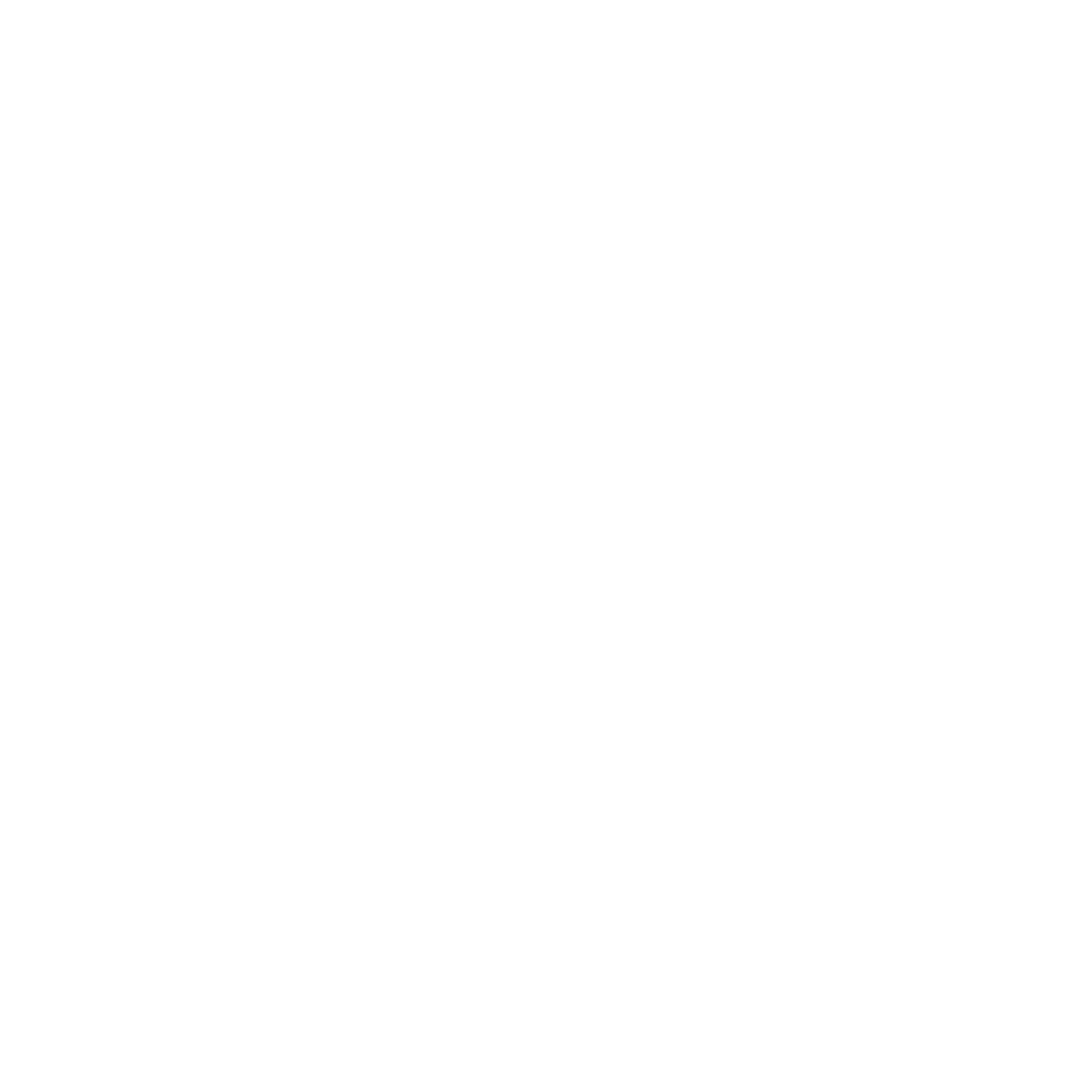 Ensure user access
Purchase capital and supplies at the beginning of the year
Work with your business manager often on reimbursements
Read the history log
Focus on FY 2024 CLNA and measurable objectives
Provide narrative details when submitting revisions
Avoid acronyms or abbreviations in budgets
Adhere to grant deadlines

SPEND YOUR ALLOCATED FUNDS!
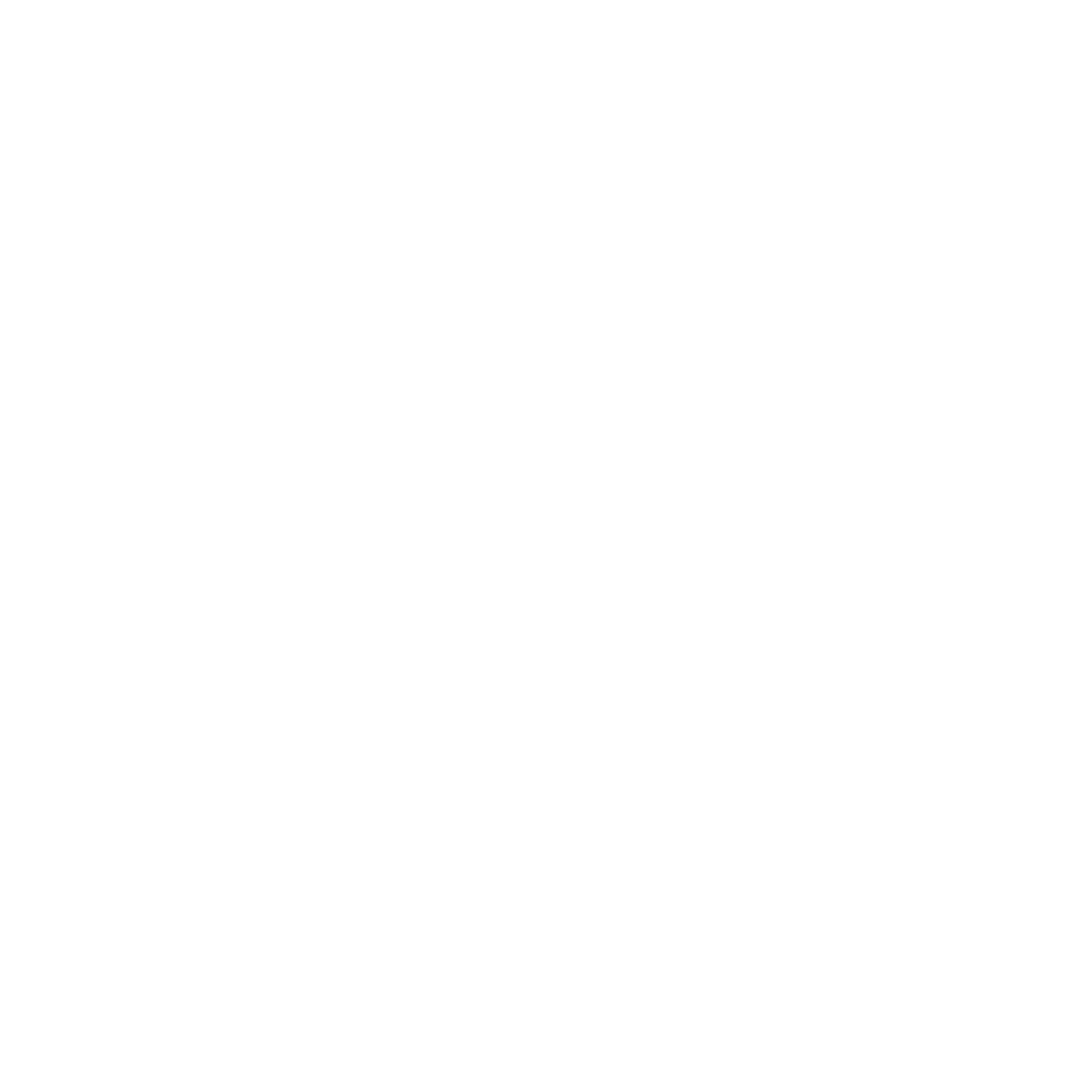 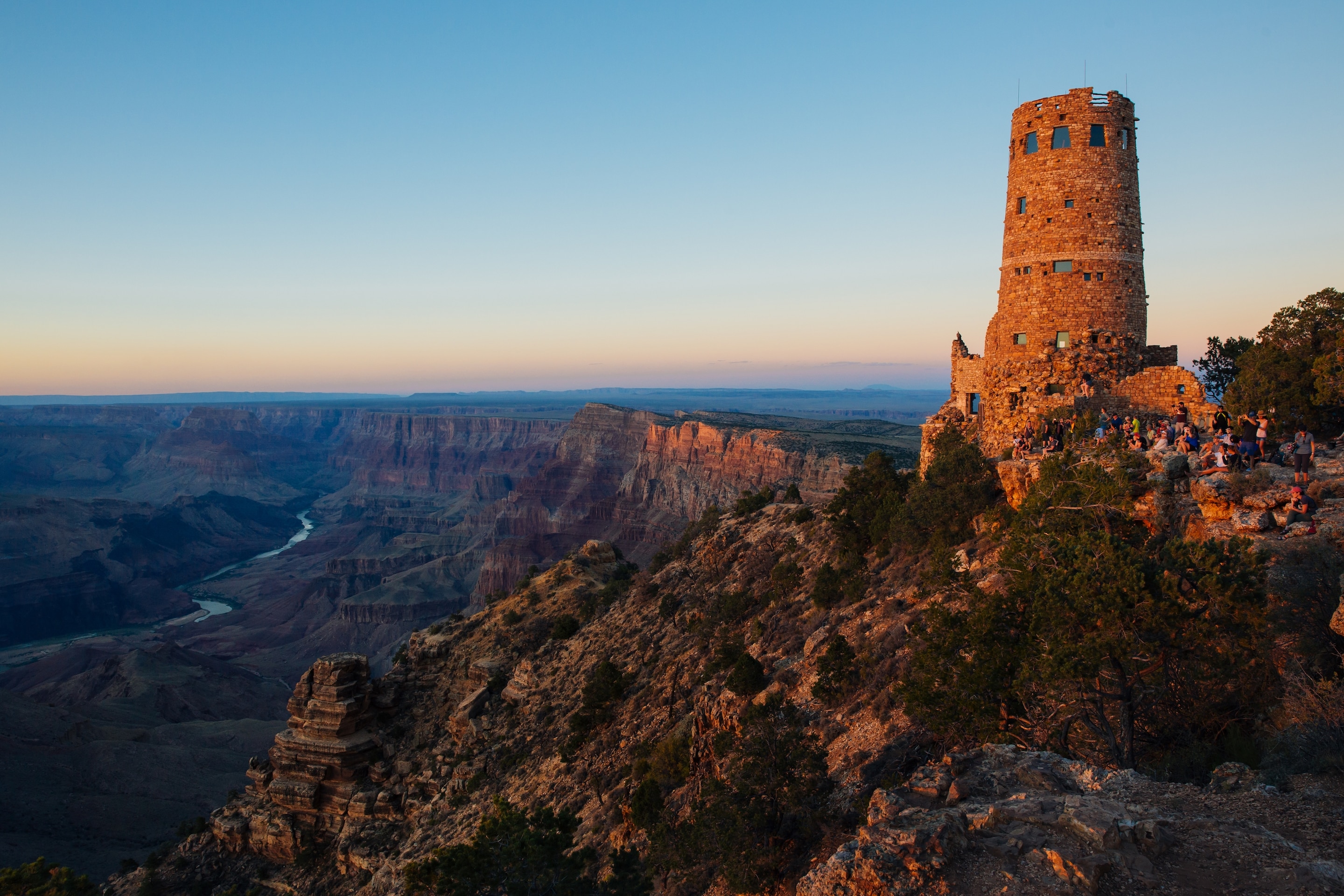 Things that may affect your grants
REMINDERS
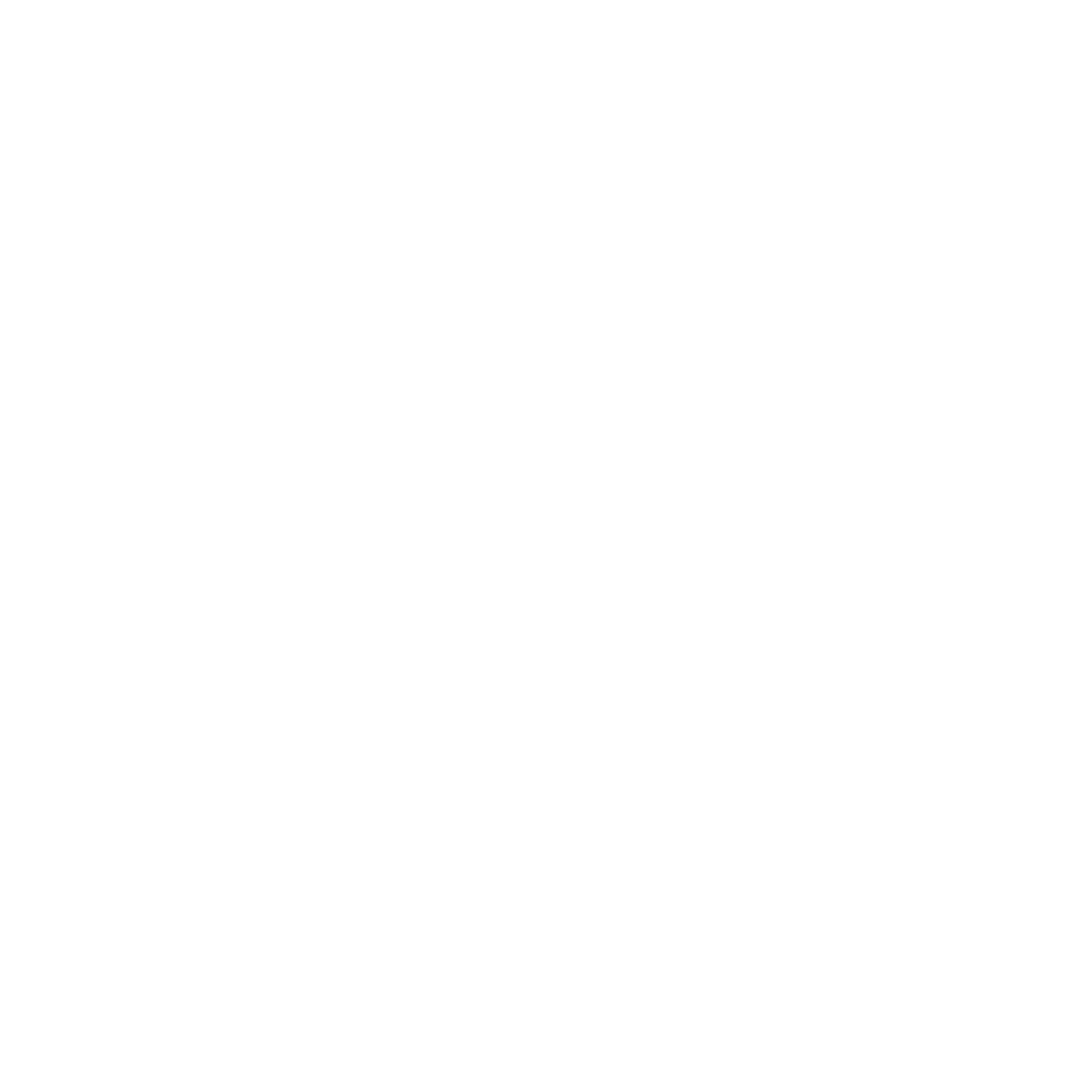 Ensure user access
Purchase capital and supplies at the beginning of the year
Work with your business manager often on reimbursements
Read the history log
Focus on FY 2024 CLNA and measurable objectives
Ordering equipment/supplies not in the grant or not on the approved equipment lists
Procrastination in purchasing = irregularity in reimbursements
Limited/vague information in budget and/or revisions
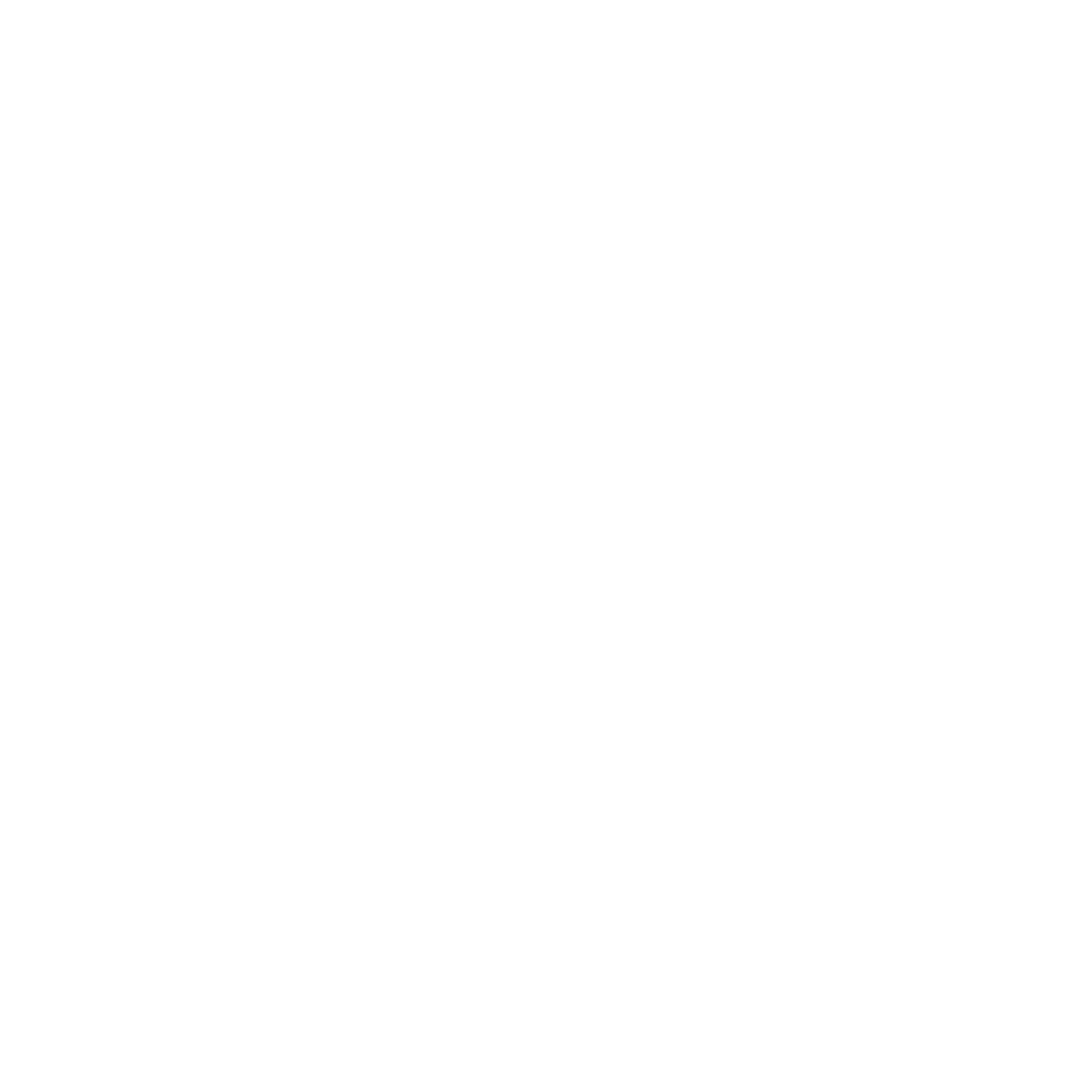 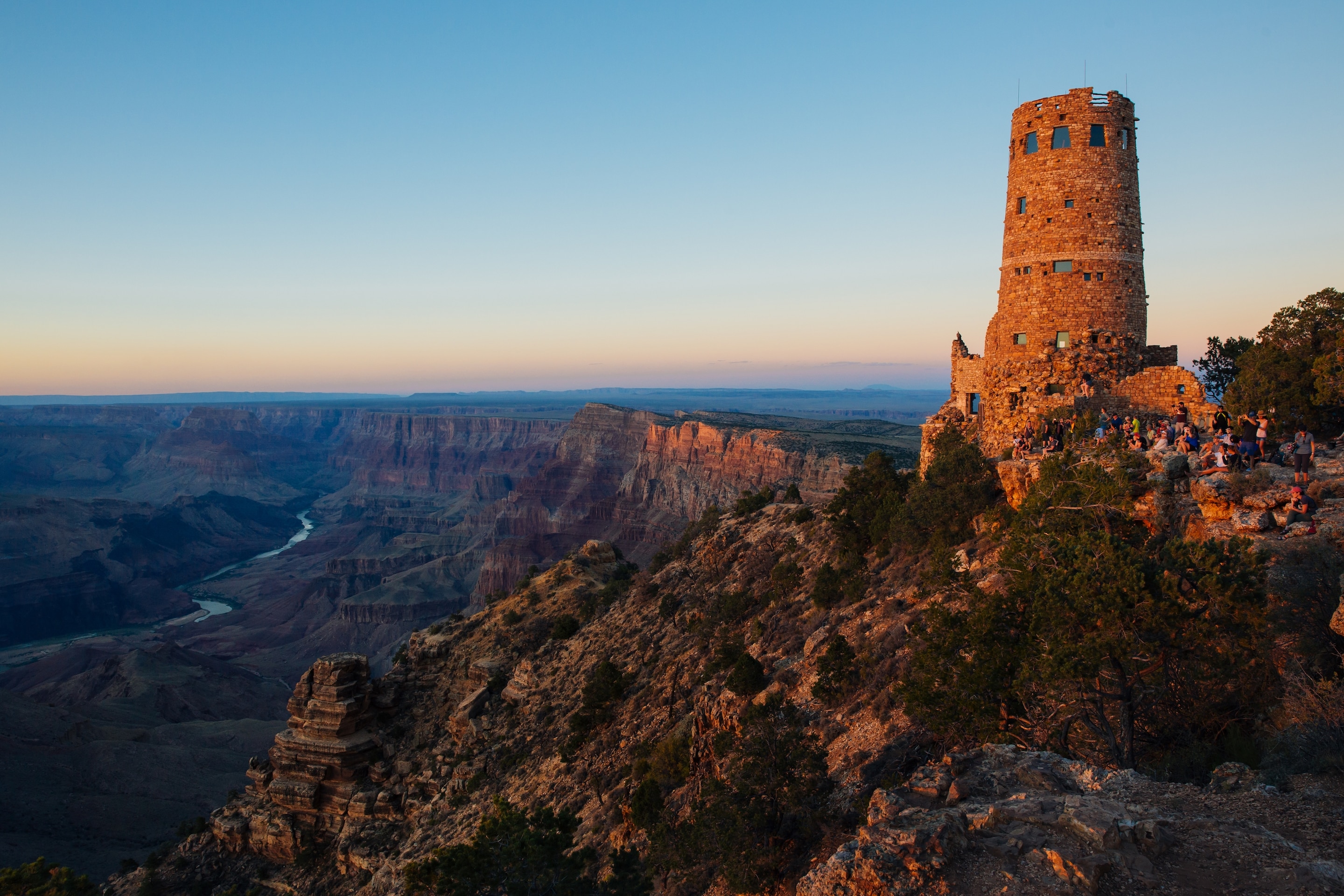 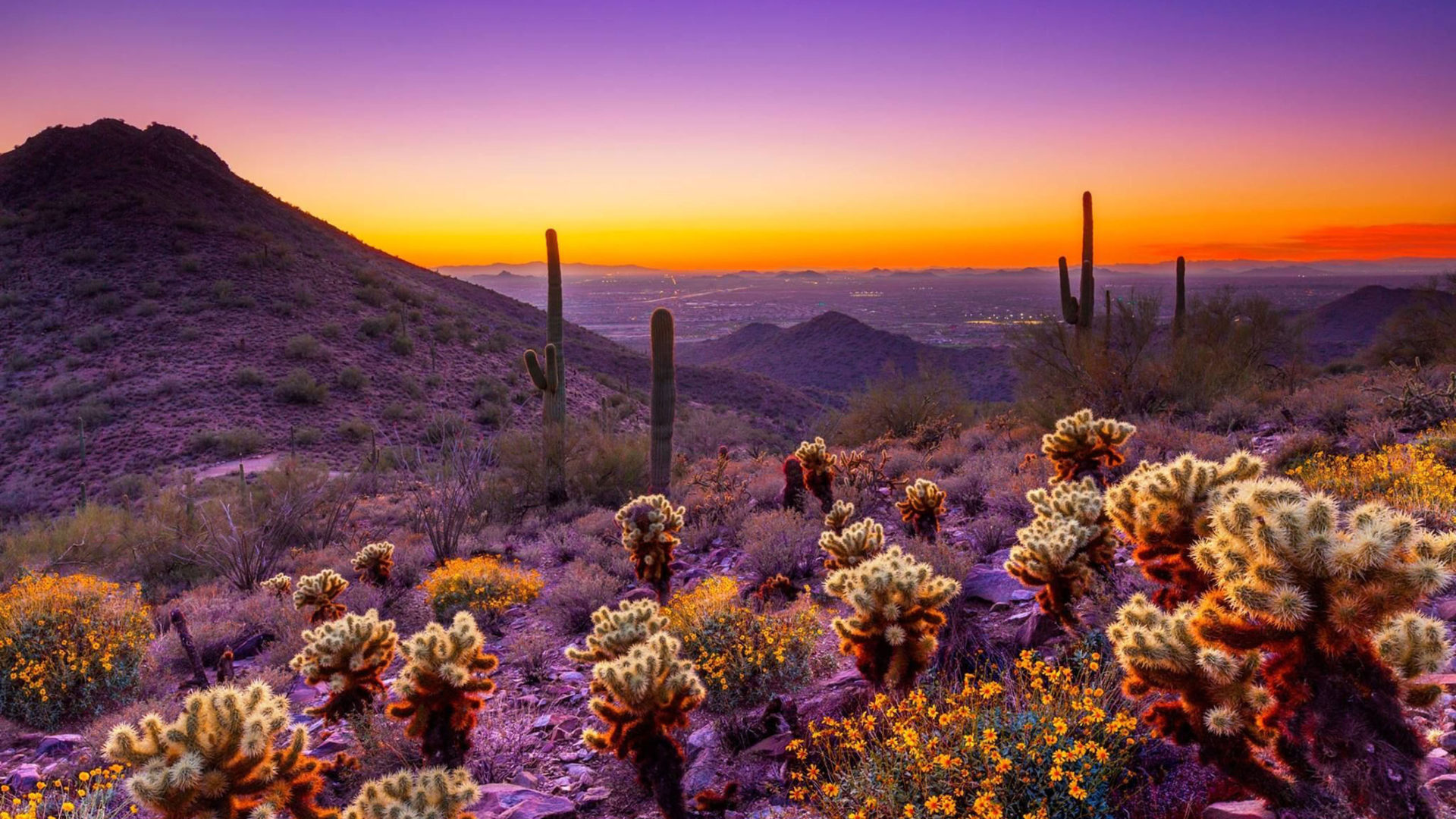 Things that may affect your grants
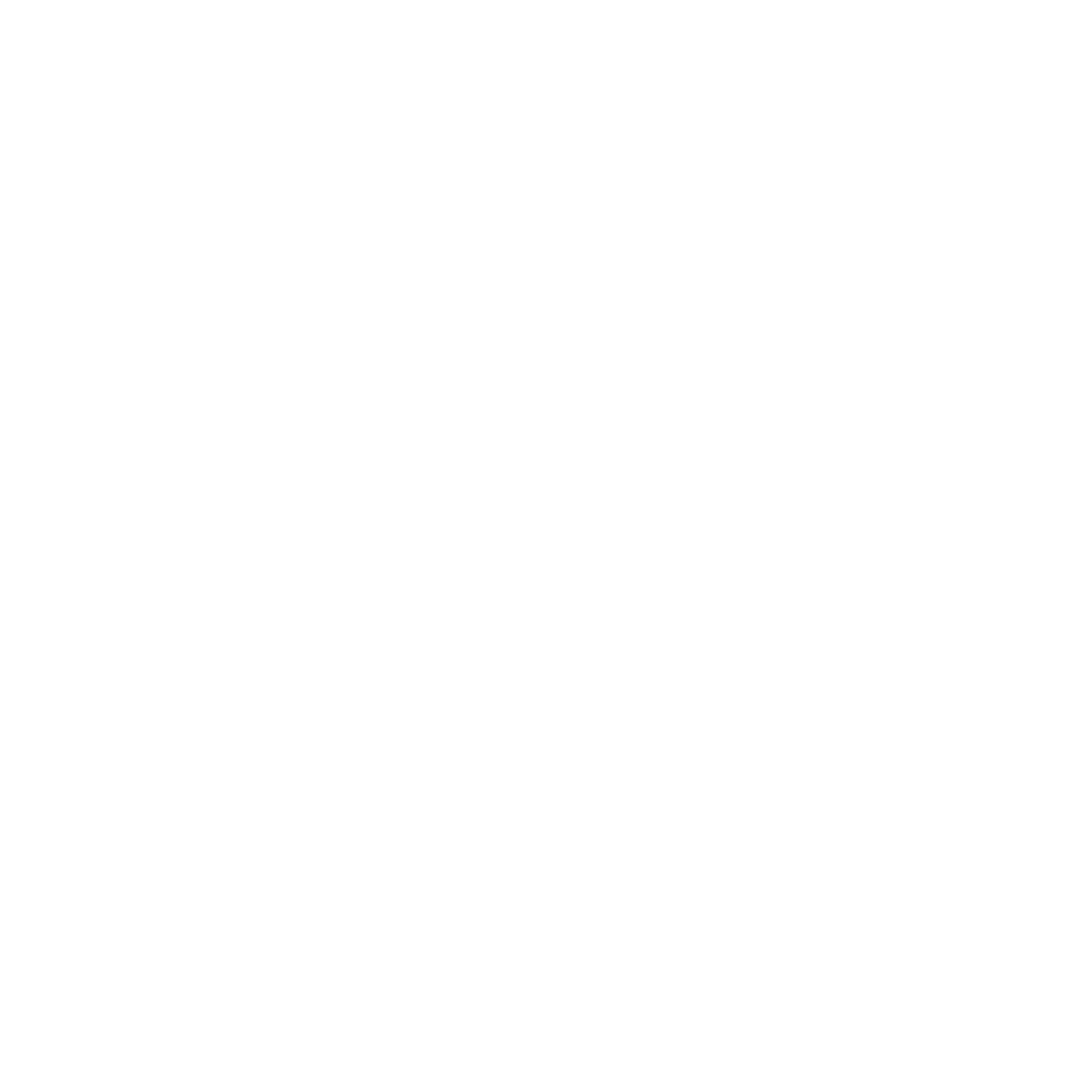 Ordering equipment/supplies not in the grant or not on the approved equipment lists
Global holds prevent your grant from being approved. Resolve holds with GME as soon as possible!
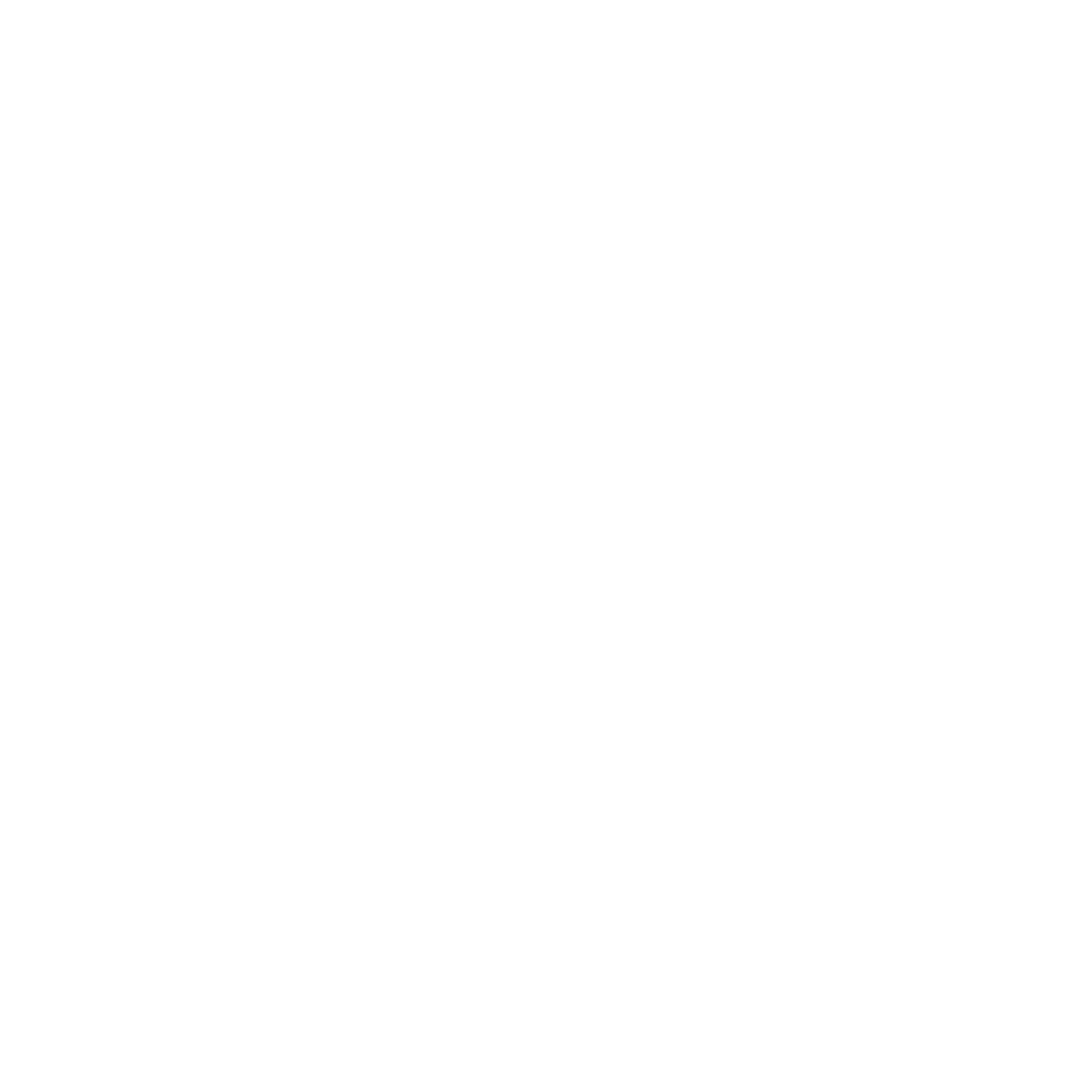 Procrastination in purchasing = irregularity in reimbursements
Contact your Grant Program Specialist for review prior to submission if you are unsure about any revisions.
Limited/vague information in budget and/or revisions
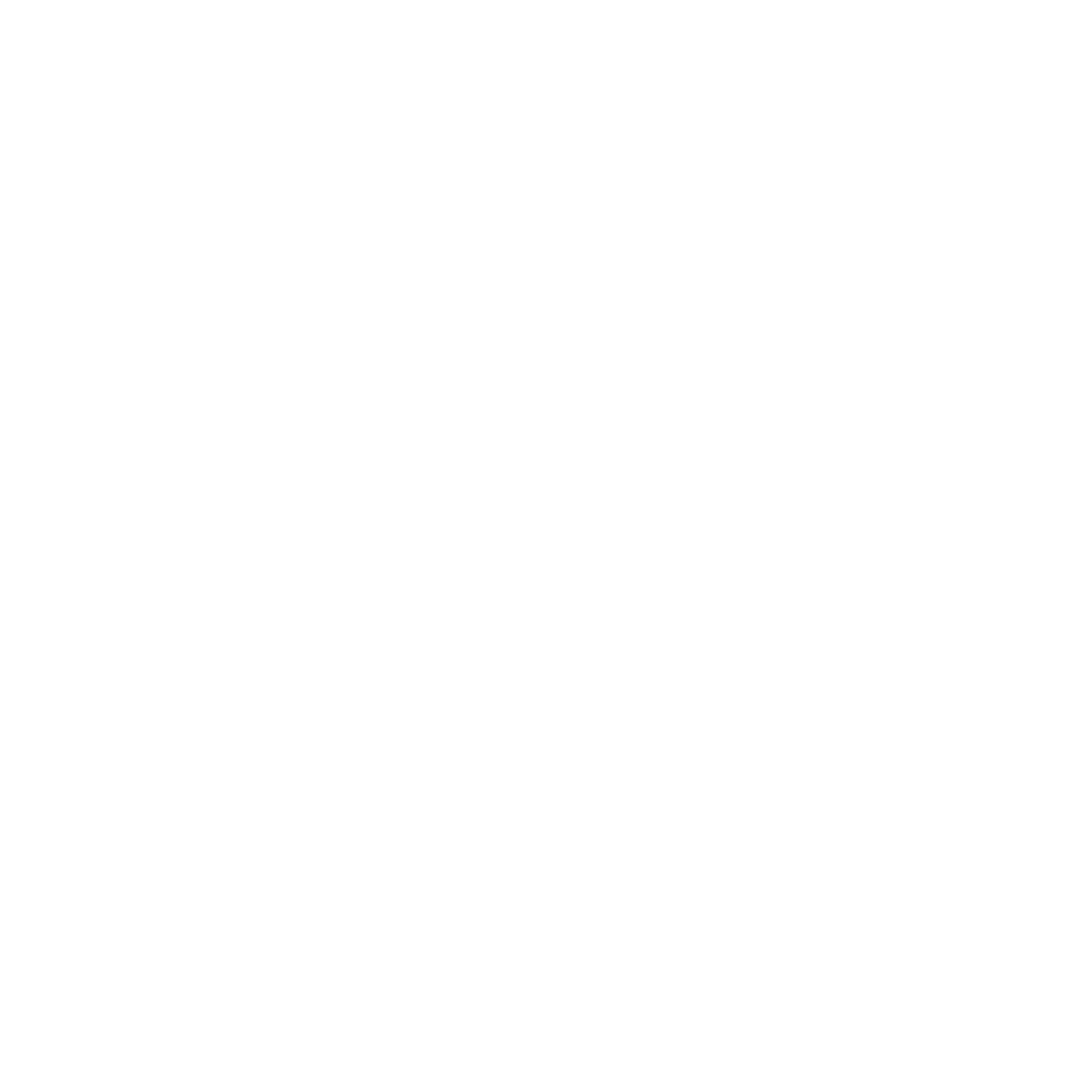 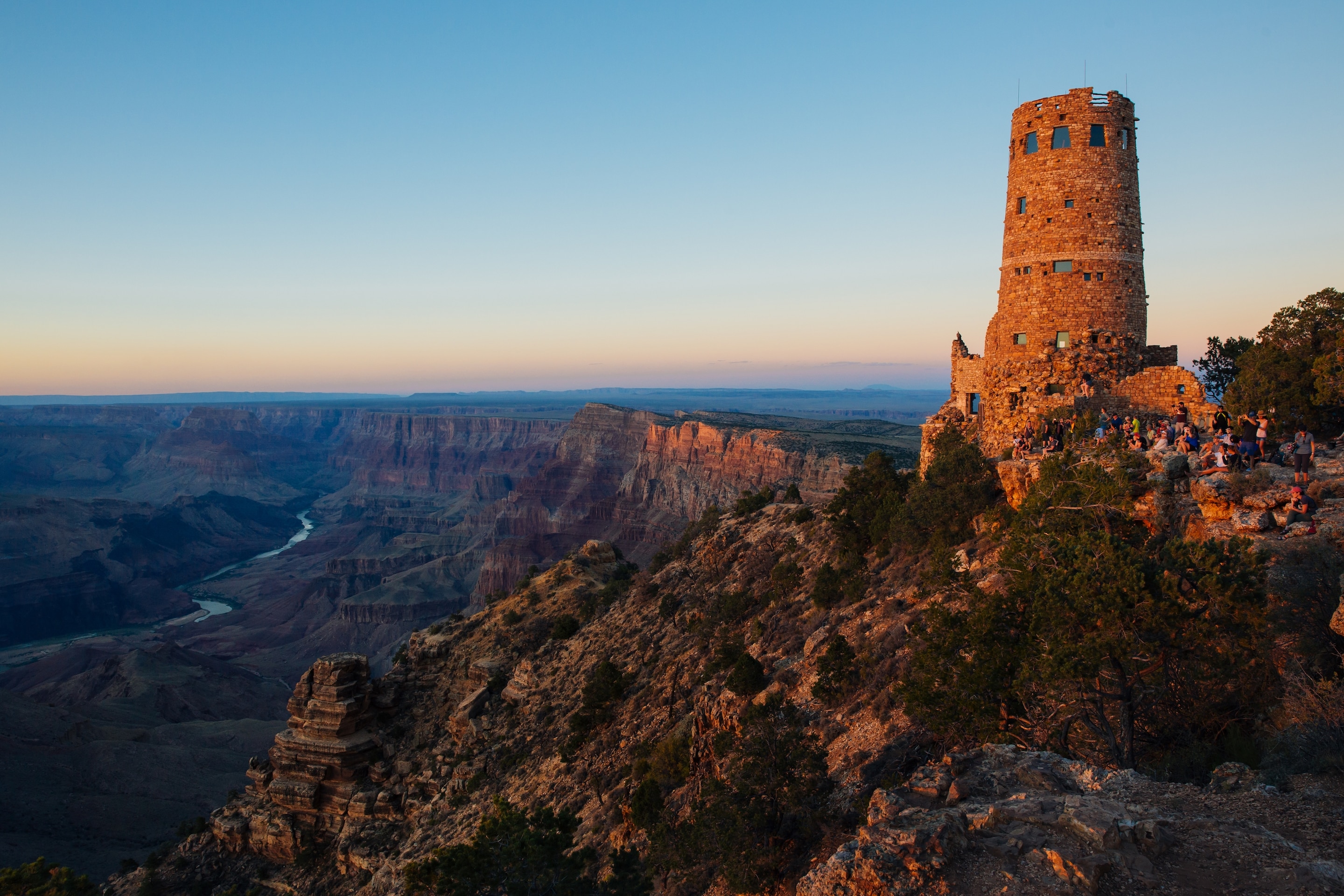 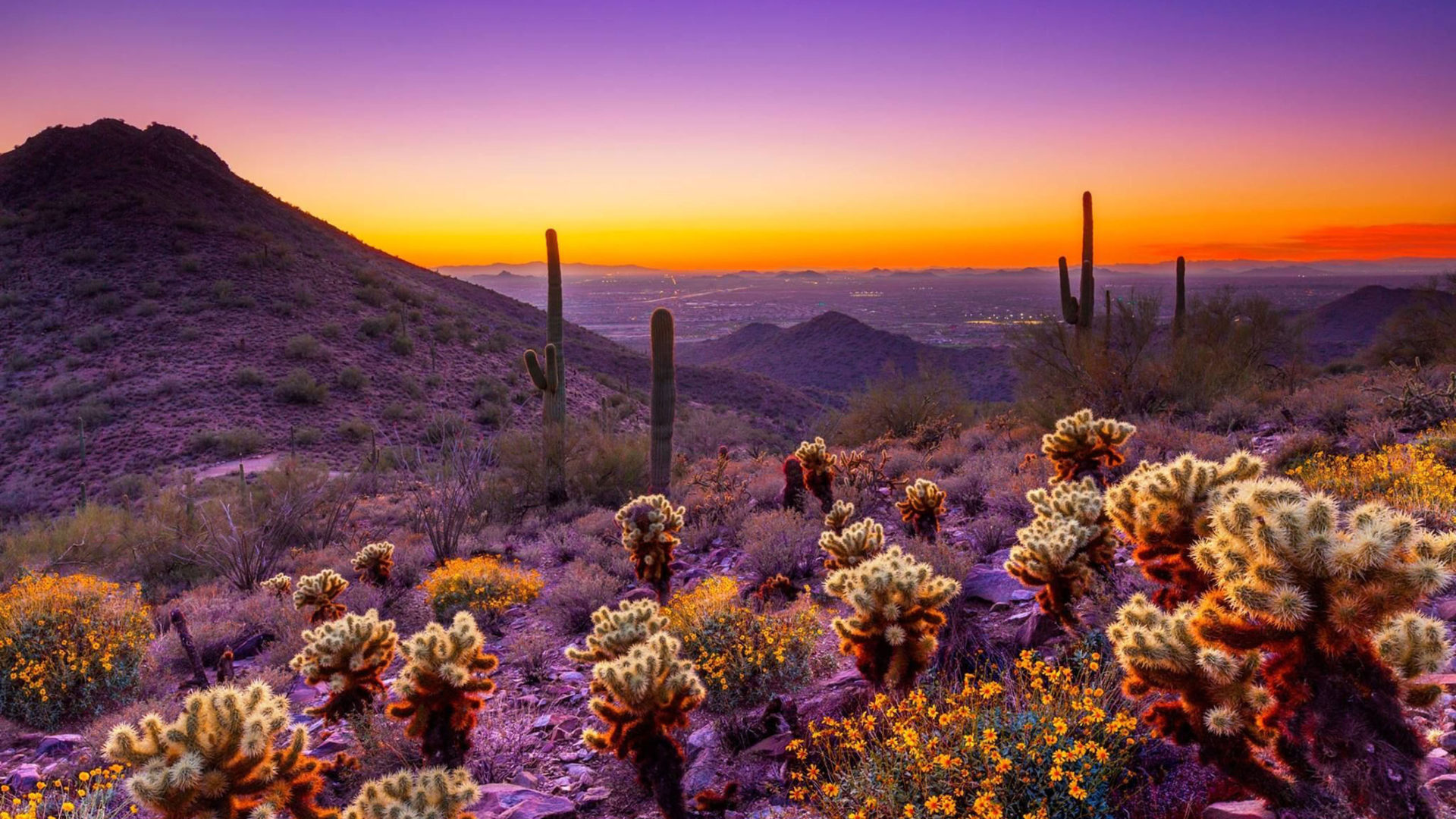 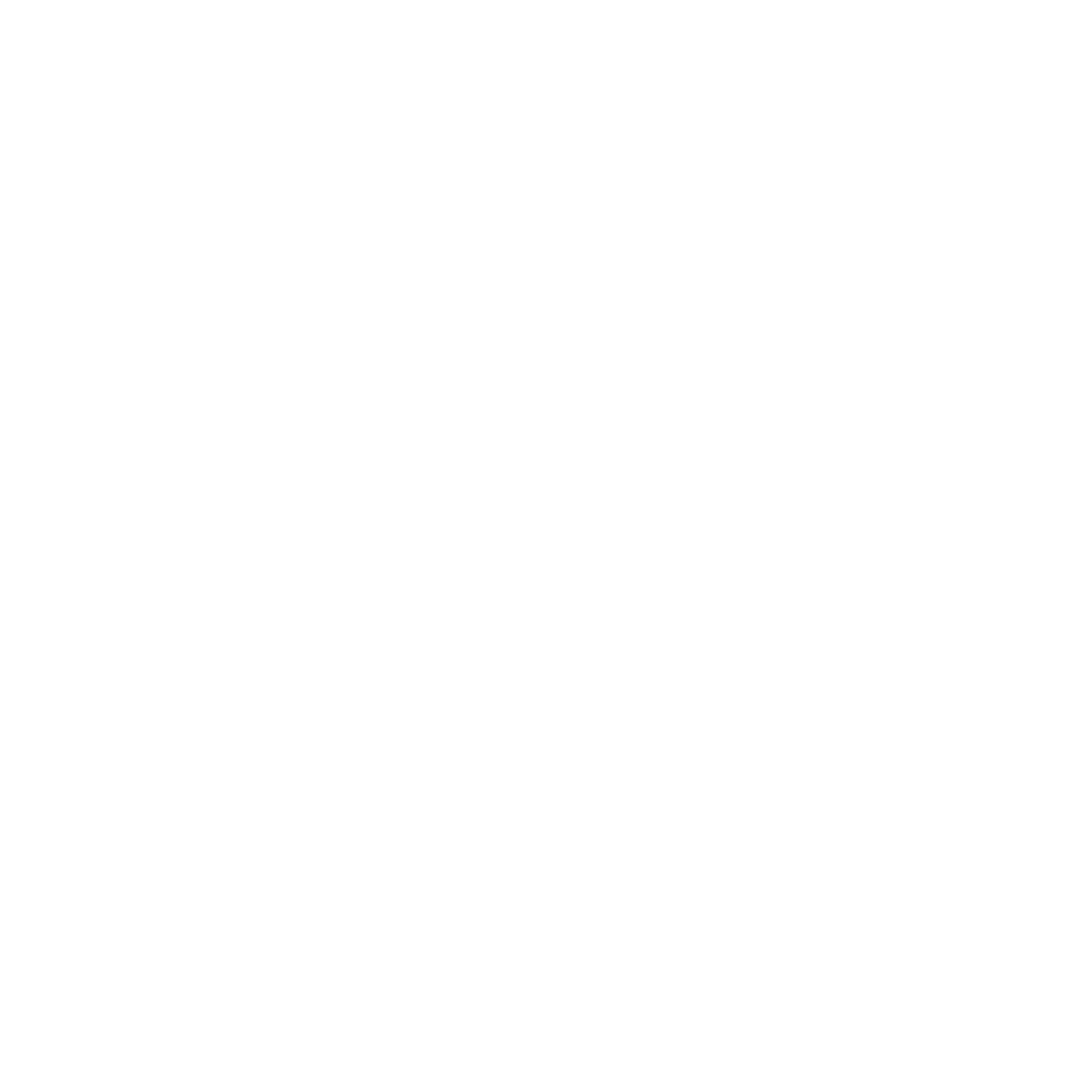 Resources
Updated CLNA template
Chart of Accounts
CTE Quick Reference Guide
Allowable/Unallowable Expenditures Sheet
CTE Dates/Deadlines Chart
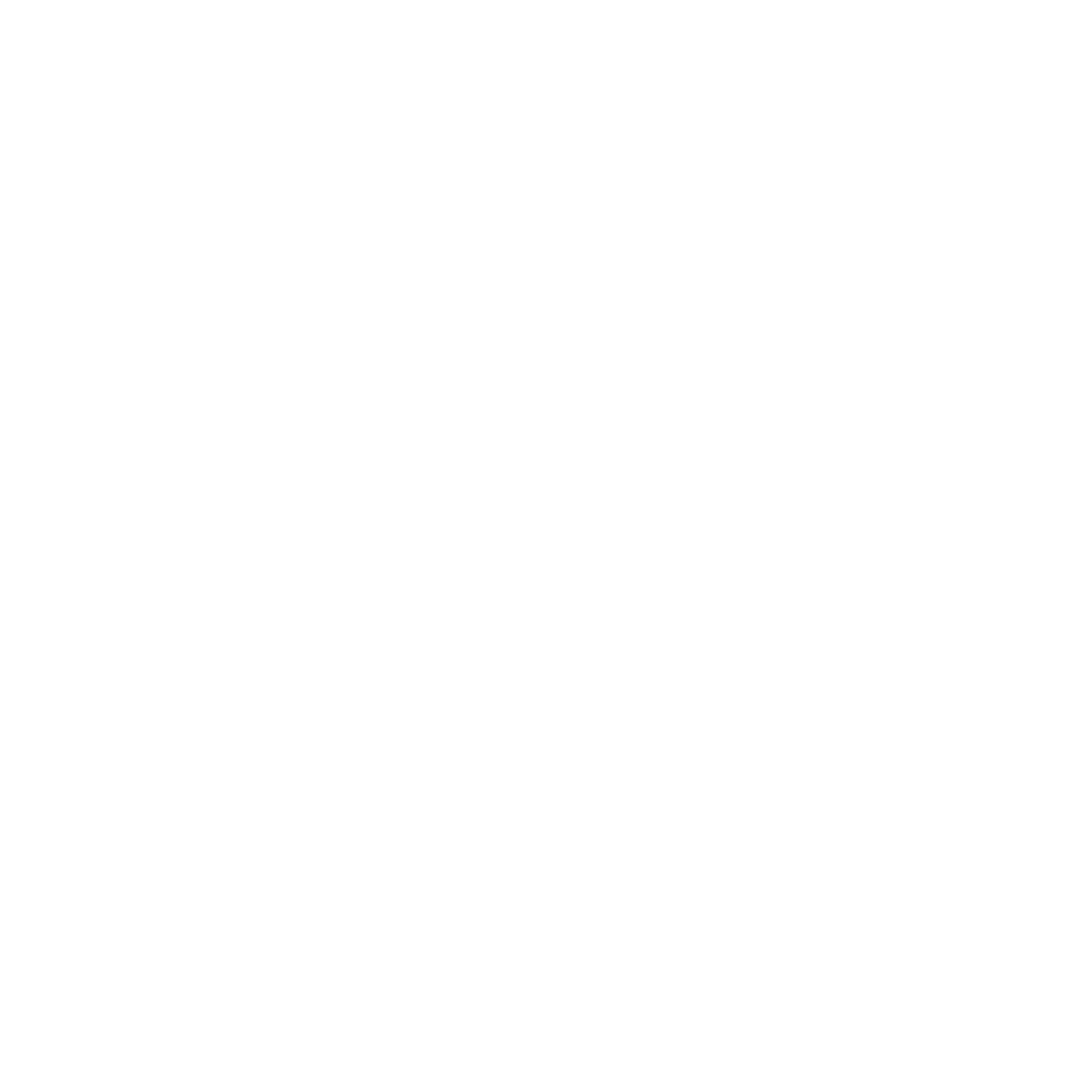 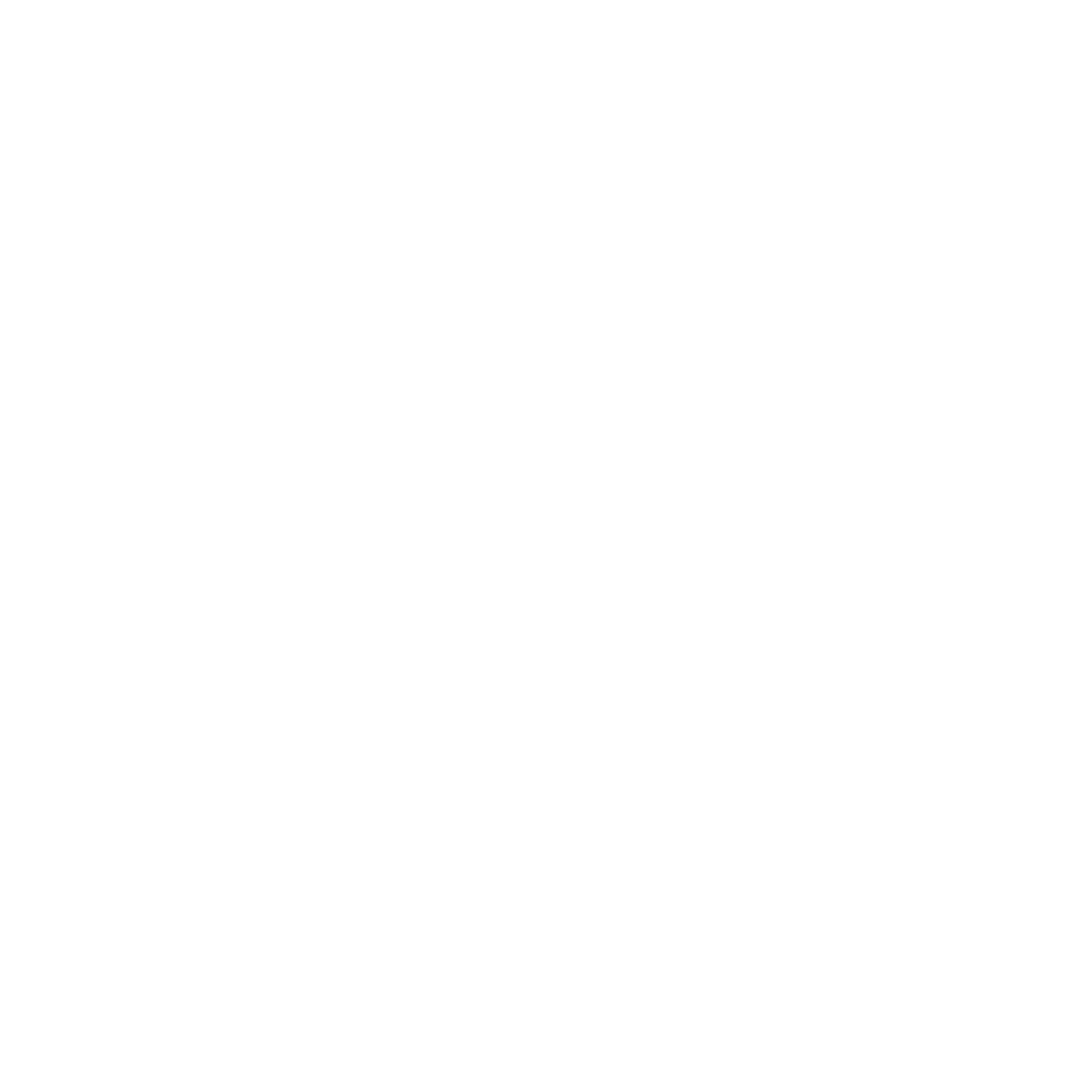 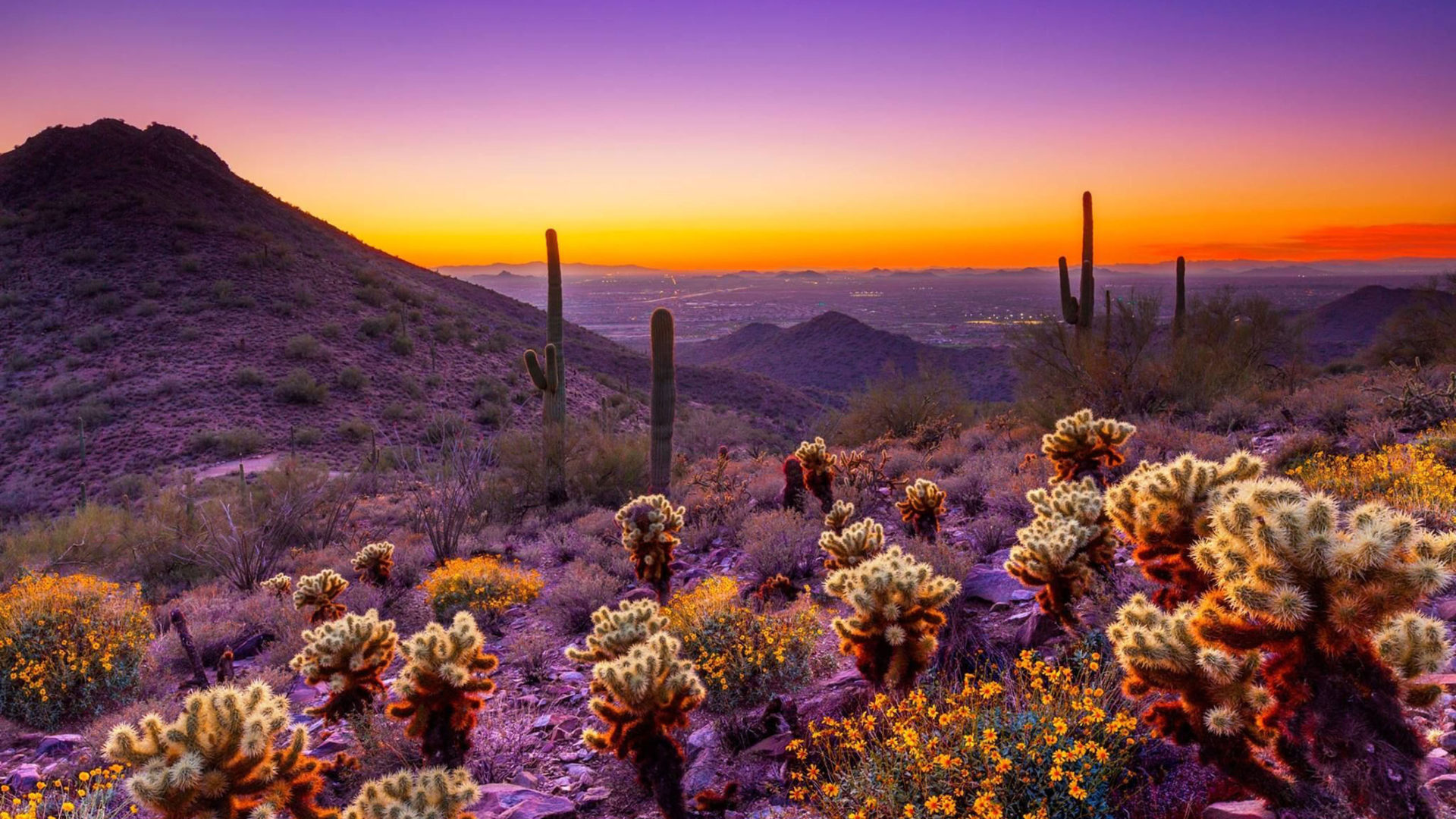 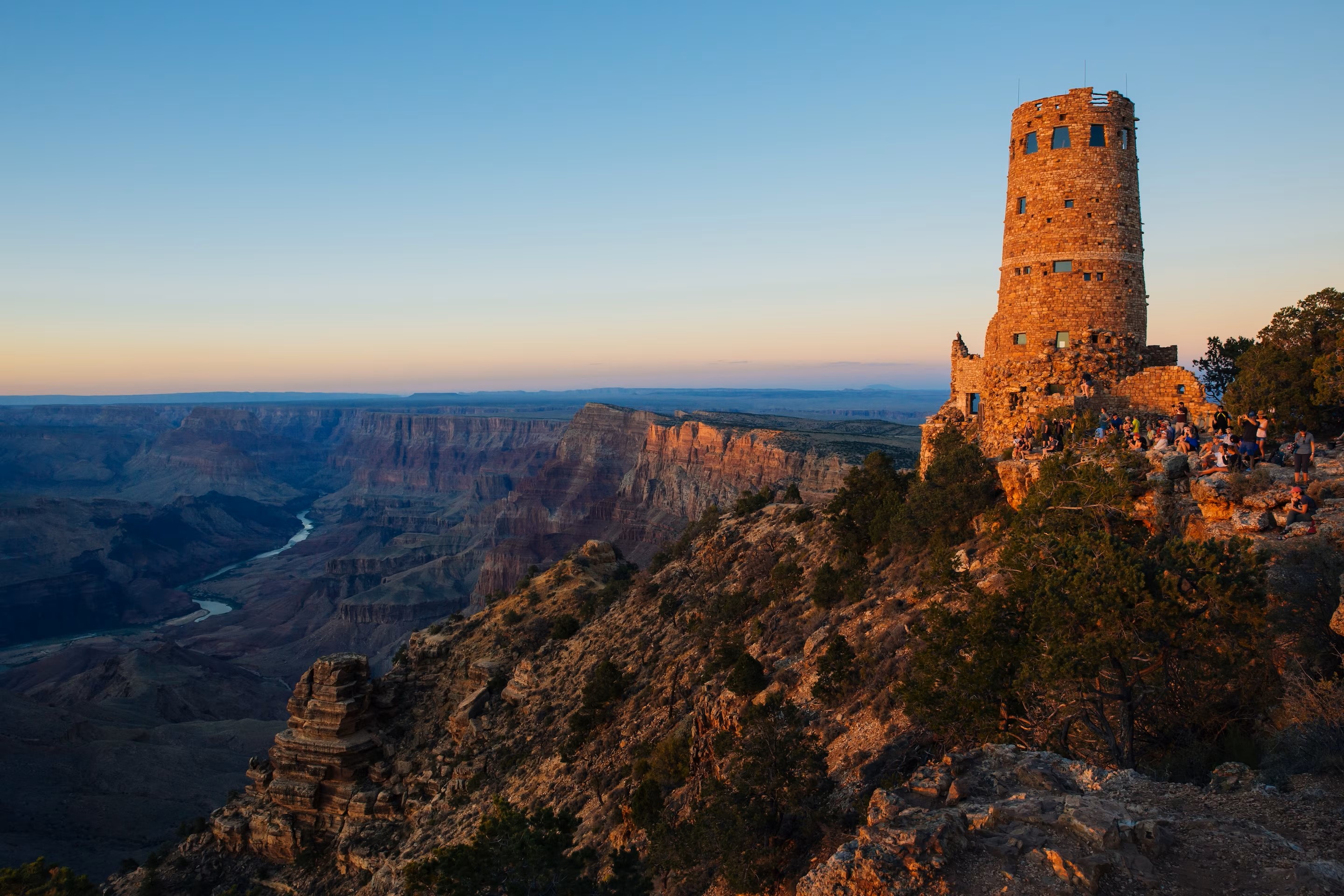 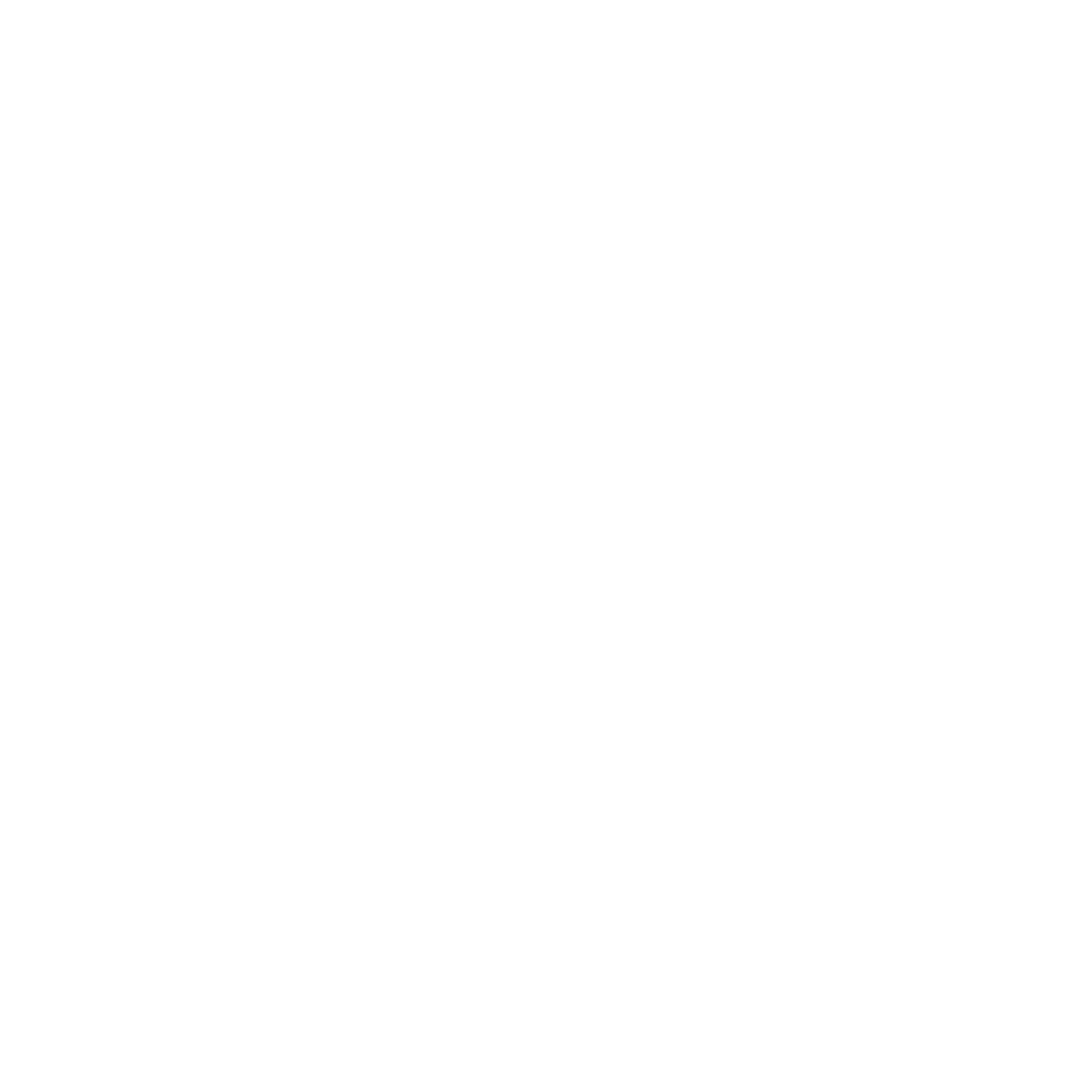 Mark McManus
602-542-8744
Mark.McManus@azed.gov
Audrey Dieken
602-350-5064
Audrey.Dieken@azed.gov
John JonesOCR Special Populations Specialist
970-216-6740
John.Jones@azed.gov
Daniel Rick Schmidt
602-364-2167
Rick.Schmidt@azed.gov
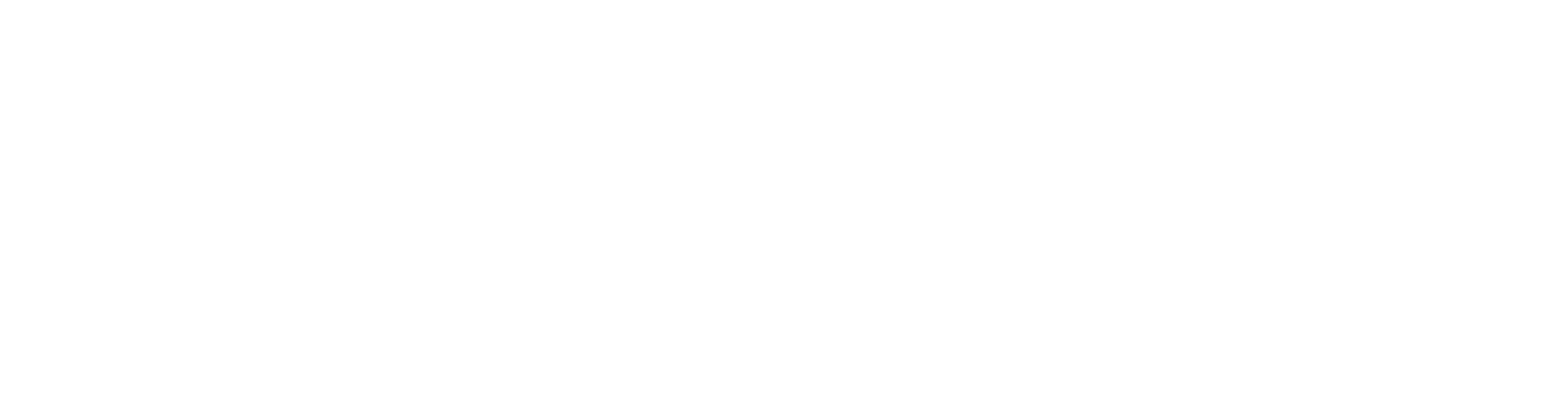 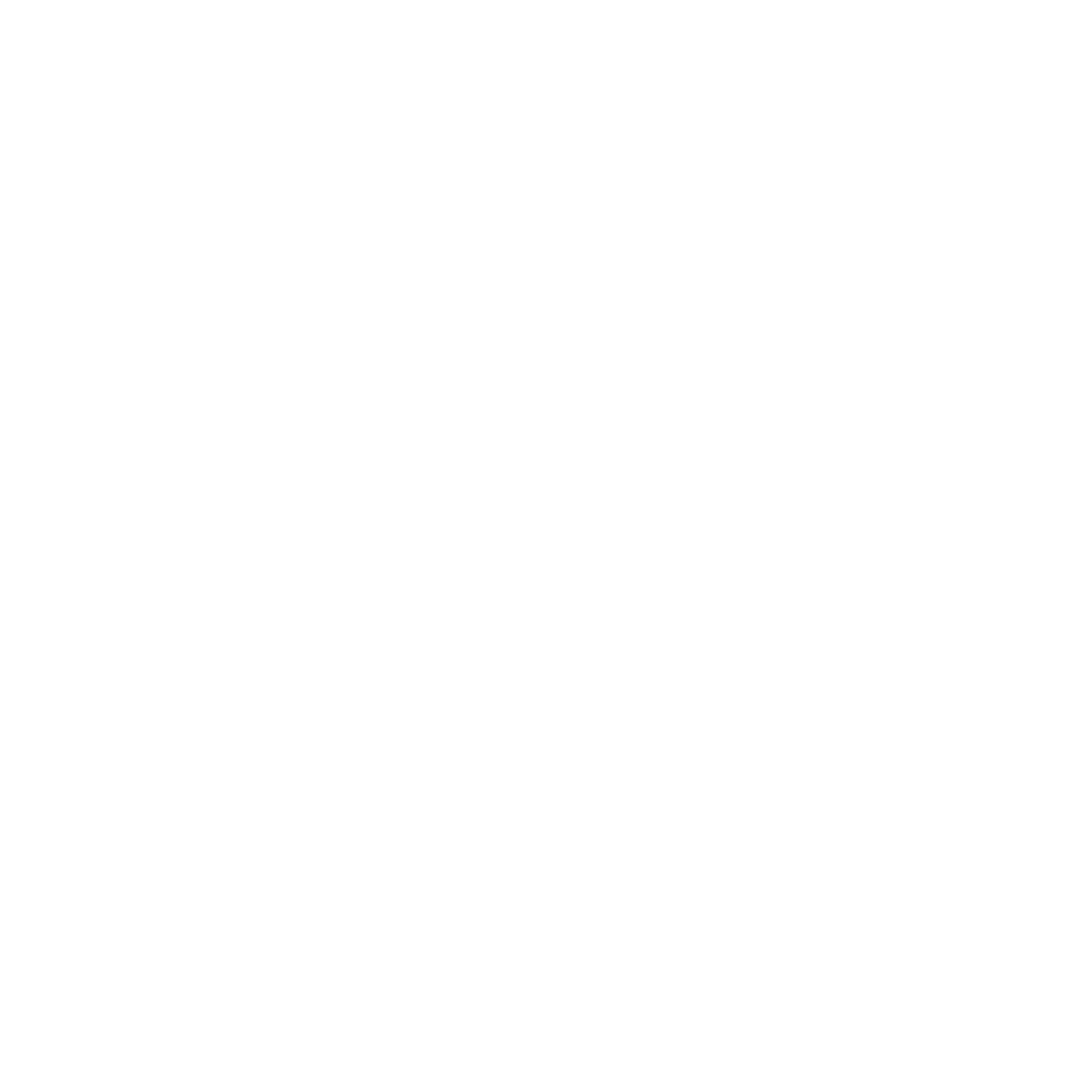 www.azed.gov/cte/grants
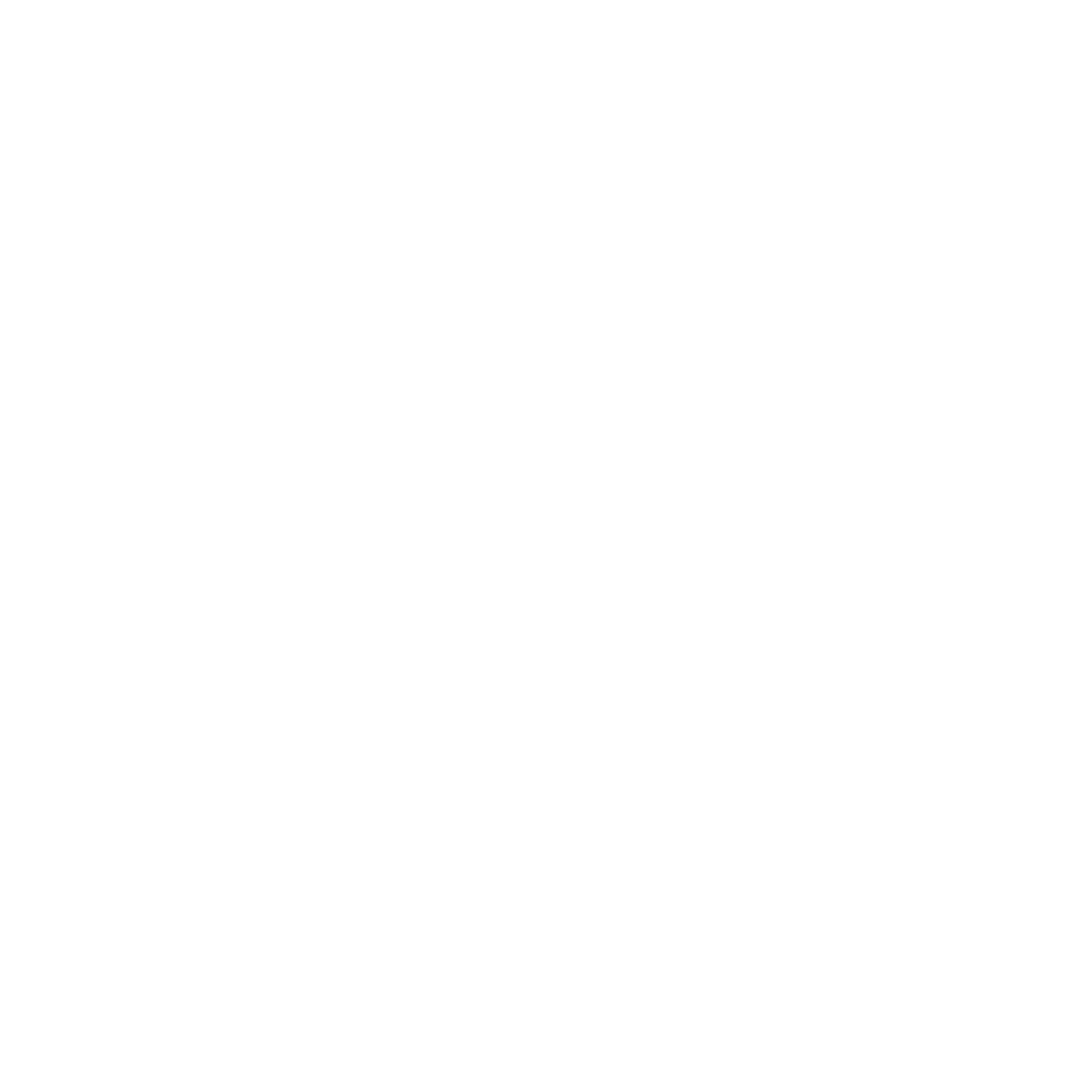 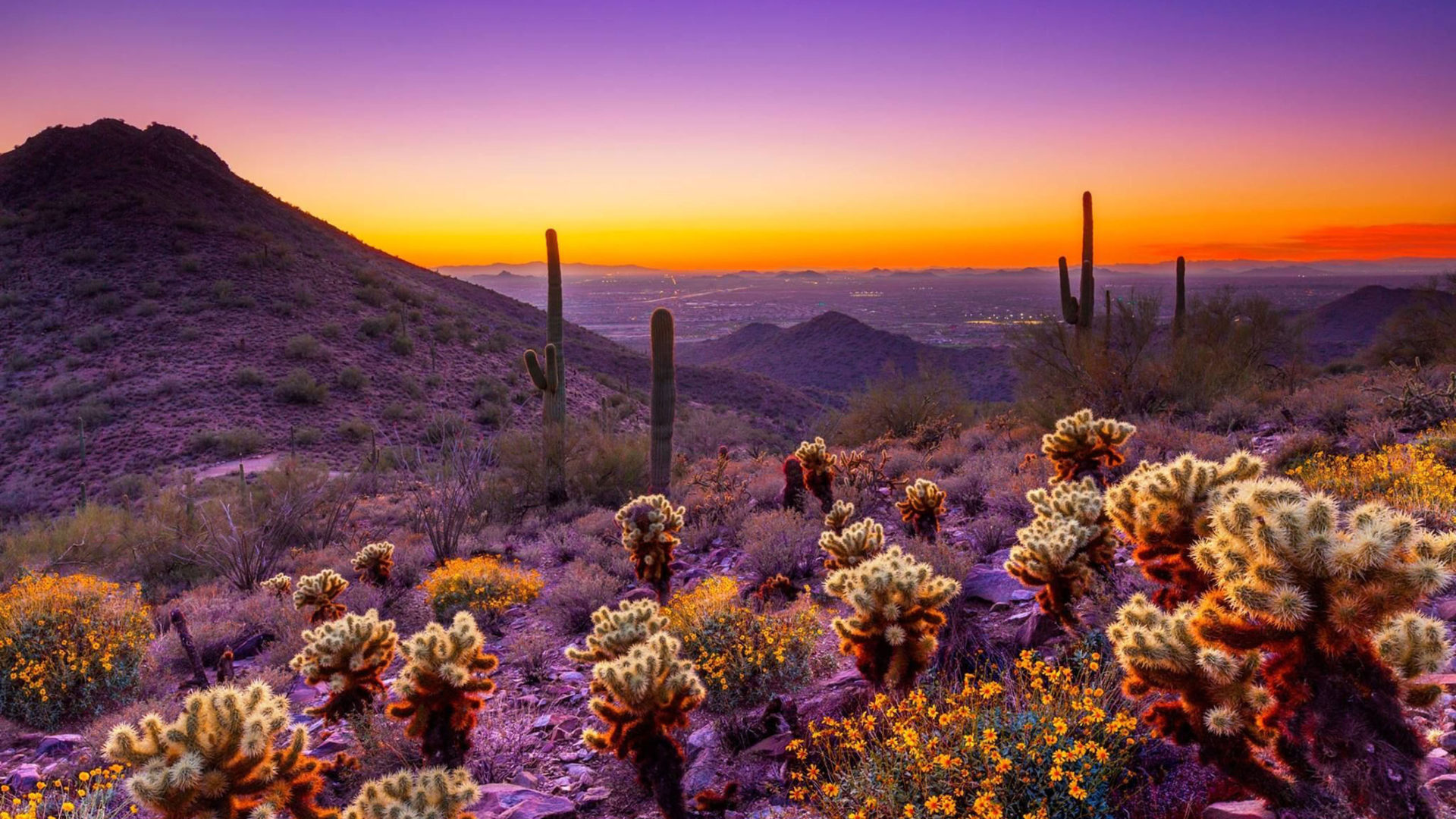 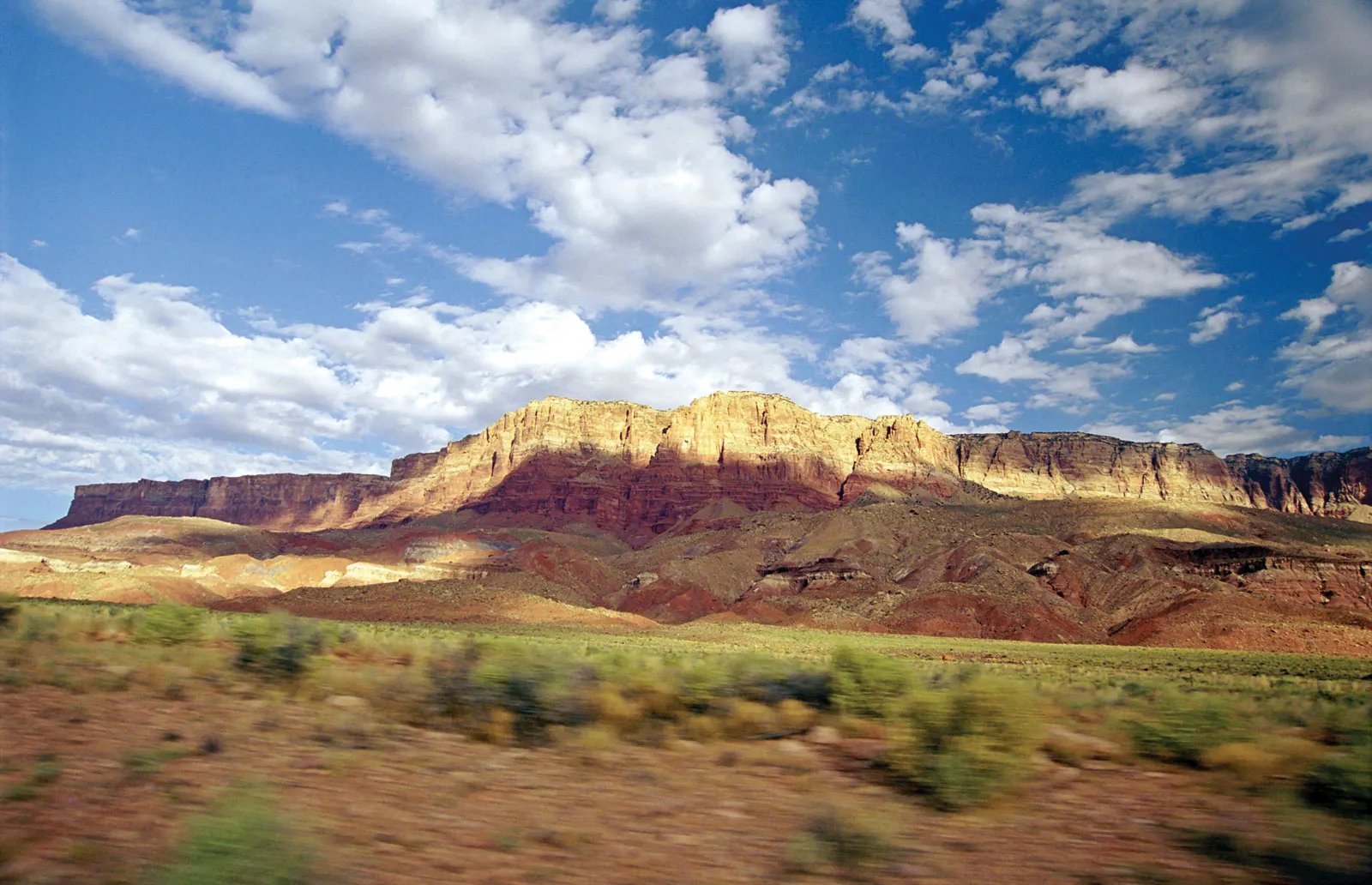 Check for understanding

When are the Measurable Objectives Final Narratives due for the FY 2023 Perkins, State Leadership, and CTE Innovative Grants?

What are some things that may affect the approval of your grant?
POSTSECONDARY

CAR III and IV will open in October and will be due in December. There are no technical updates. Please keep any eye out for an announcement this Fall.
[Speaker Notes: When are the Measurable Objectives Final Narratives for the FY2023 Perkins, State Leadership, and CTE Innovative grants due?September 15, 2023
What are some things that may affect the approval of your grant applications?
Global Holds
Limited / vague information in the budget narrative
Coding errors]
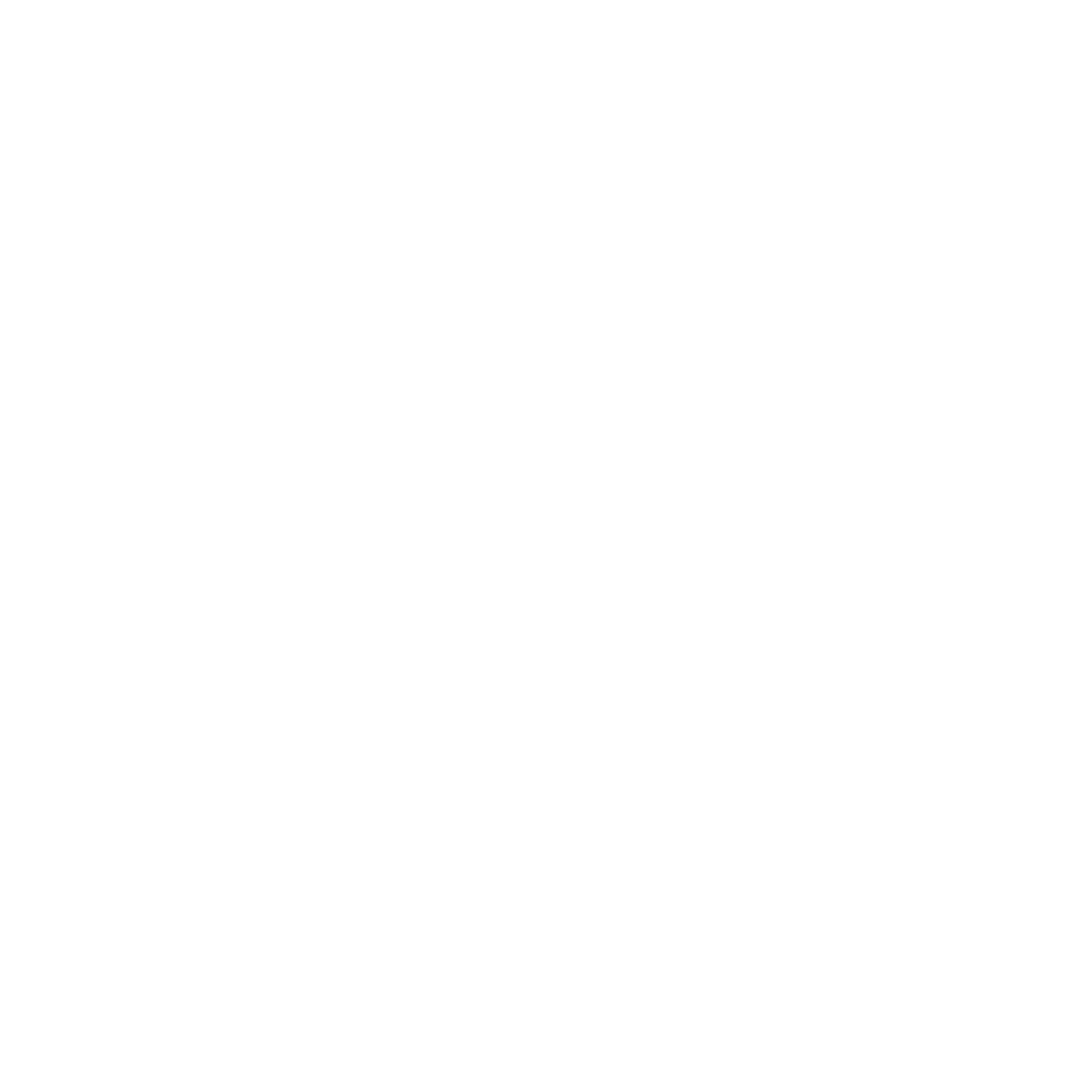 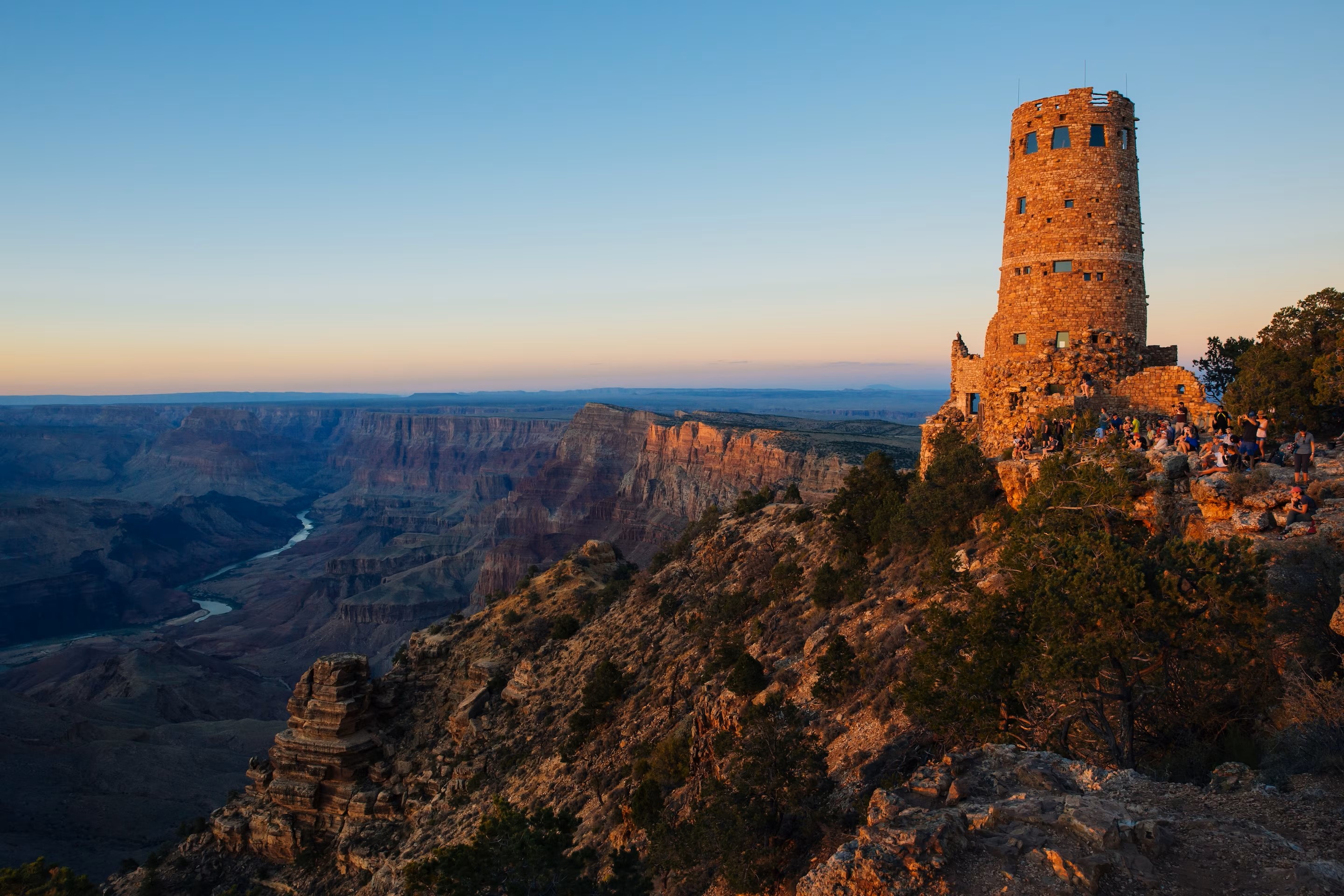 Technical Standards 
and
Technical Skills Assessment
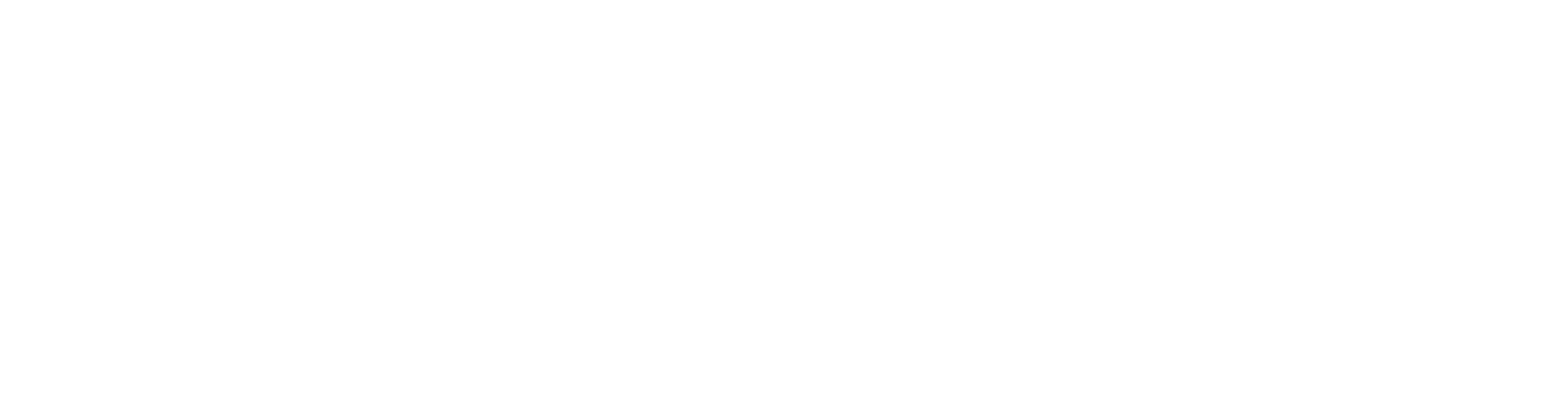 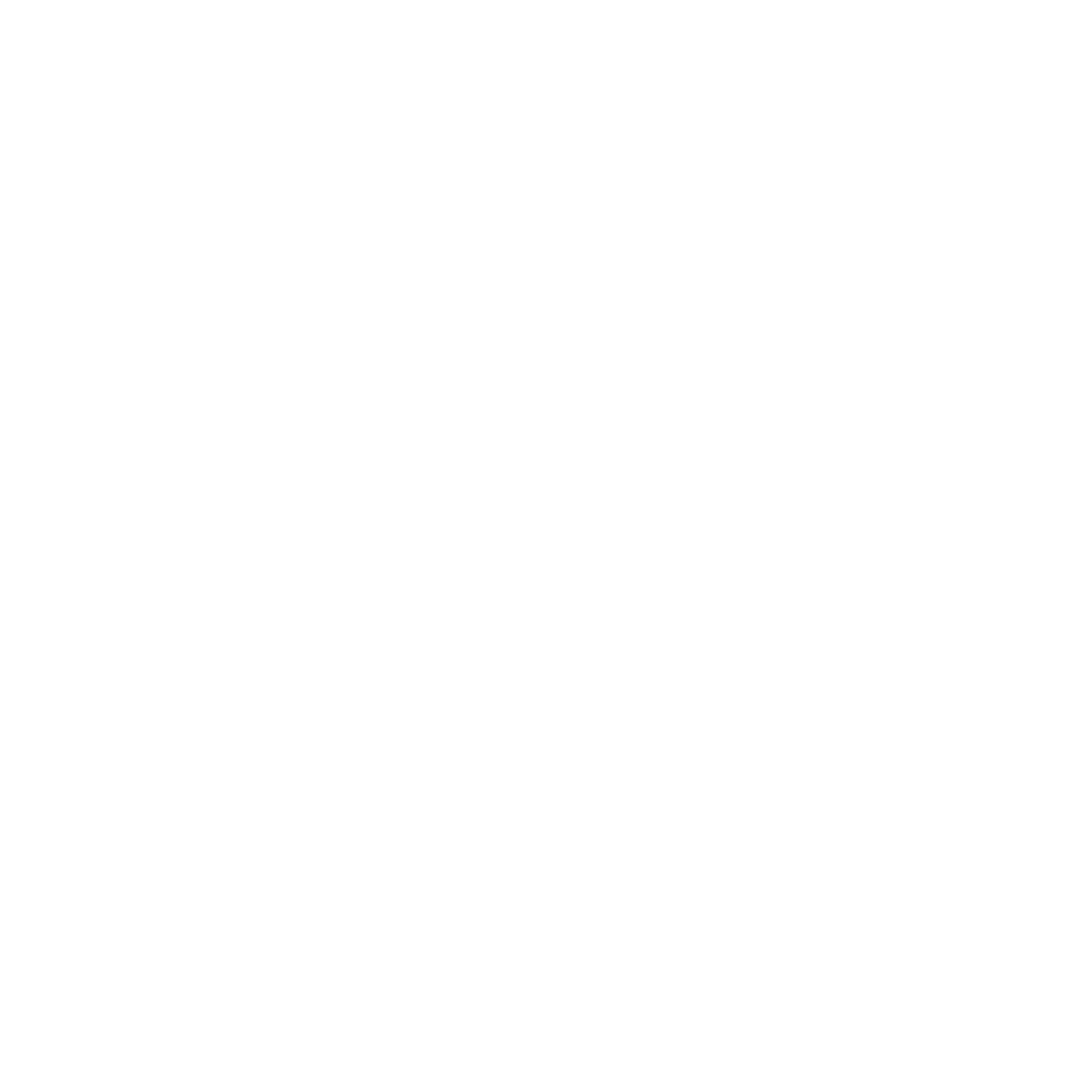 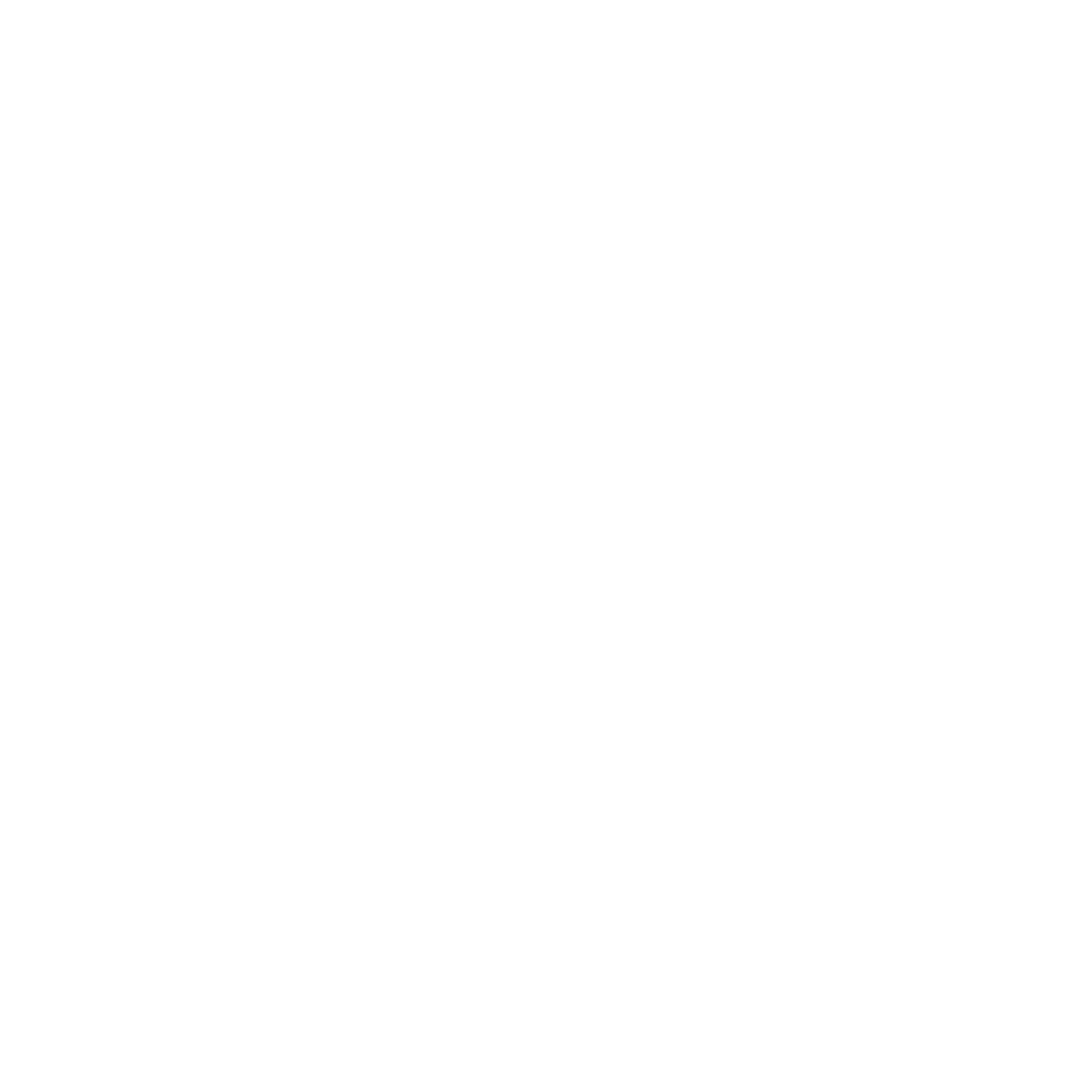 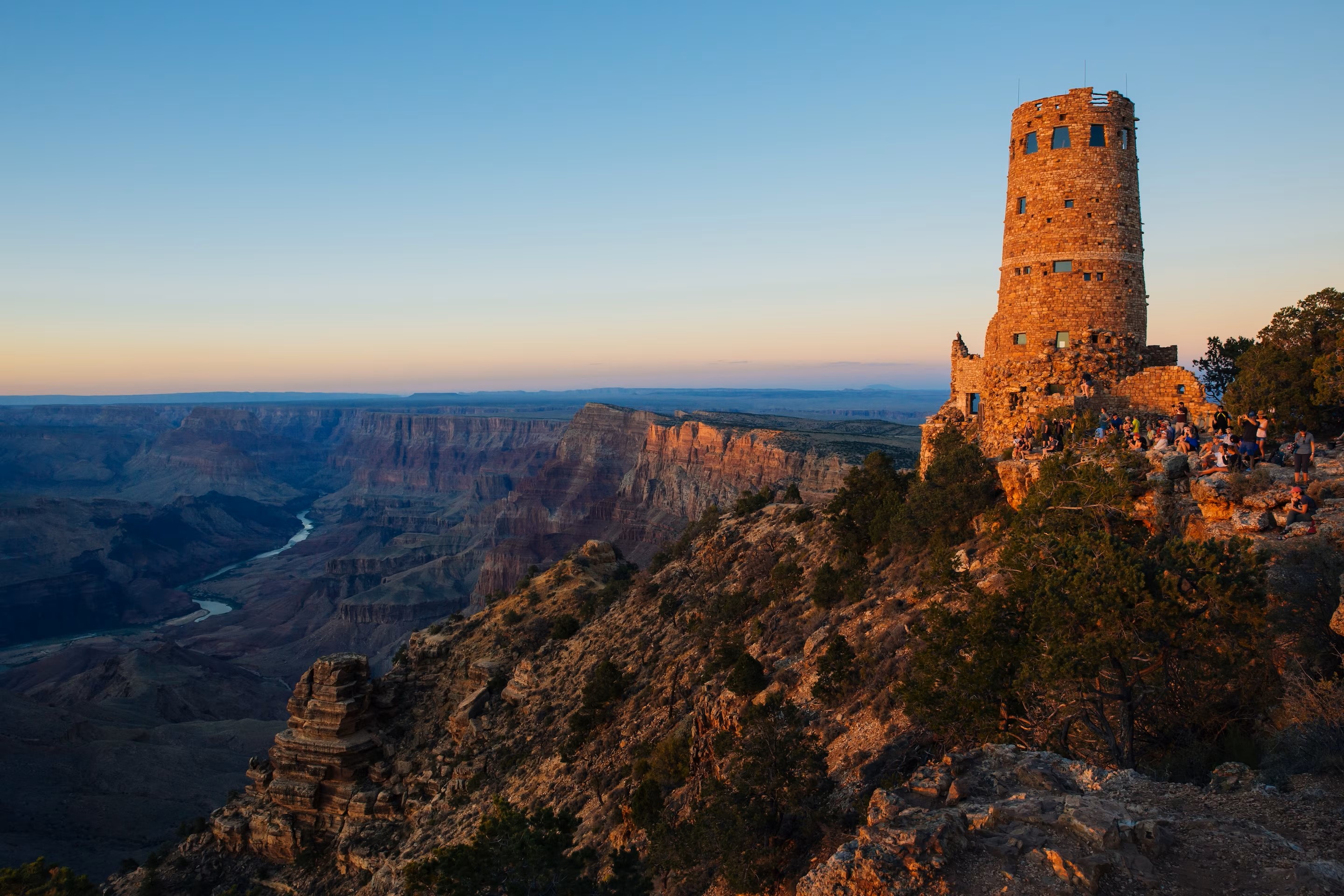 CTE Program Standards and the Technical Skills Assessment are FUNDAMENTAL to the CTE process.
Program standards (S/MCs) emphasize learning goals focused on key knowledge and skills.

Technical Skills Assessment (TSA) provide a numerical description of what students have learned and how well programs perform.
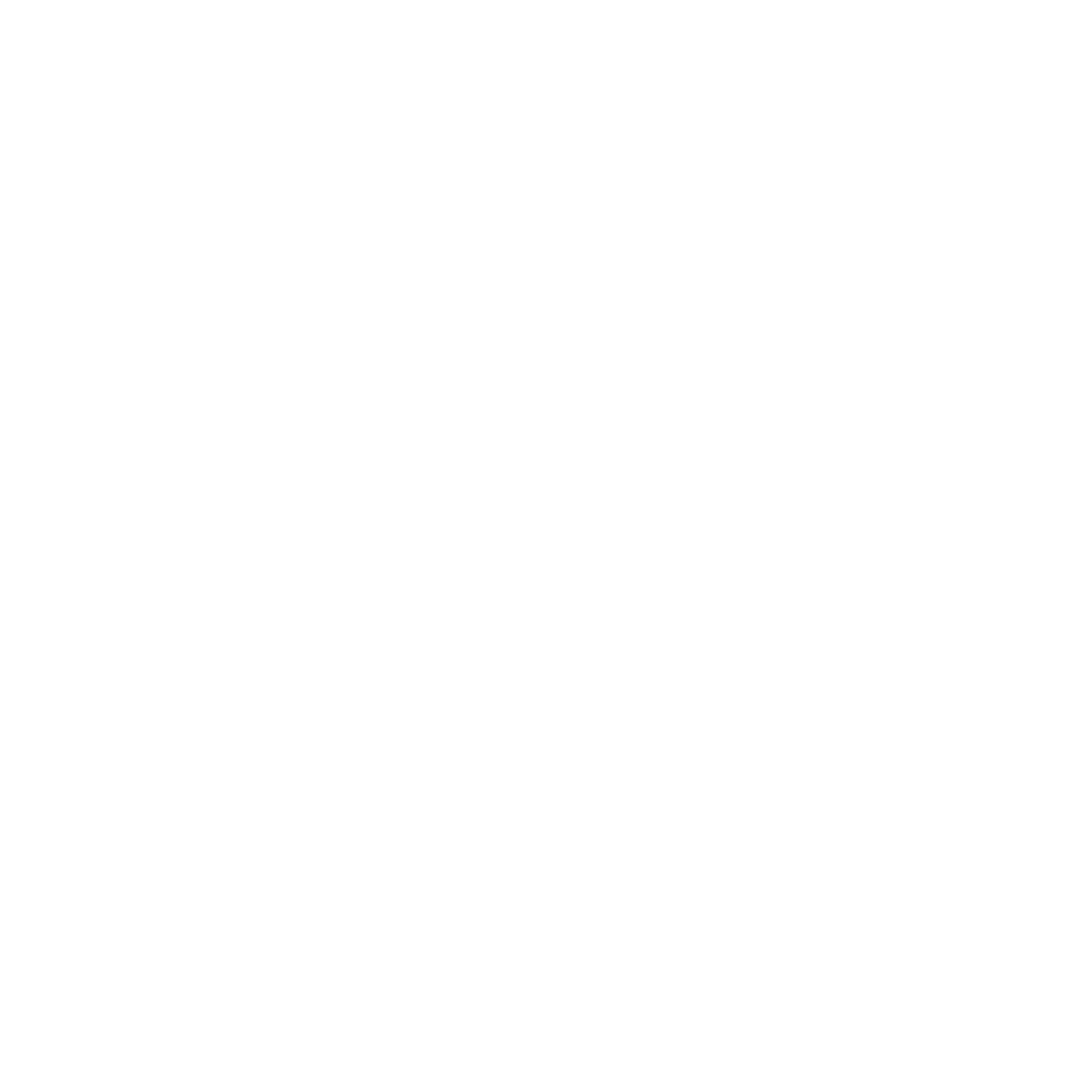 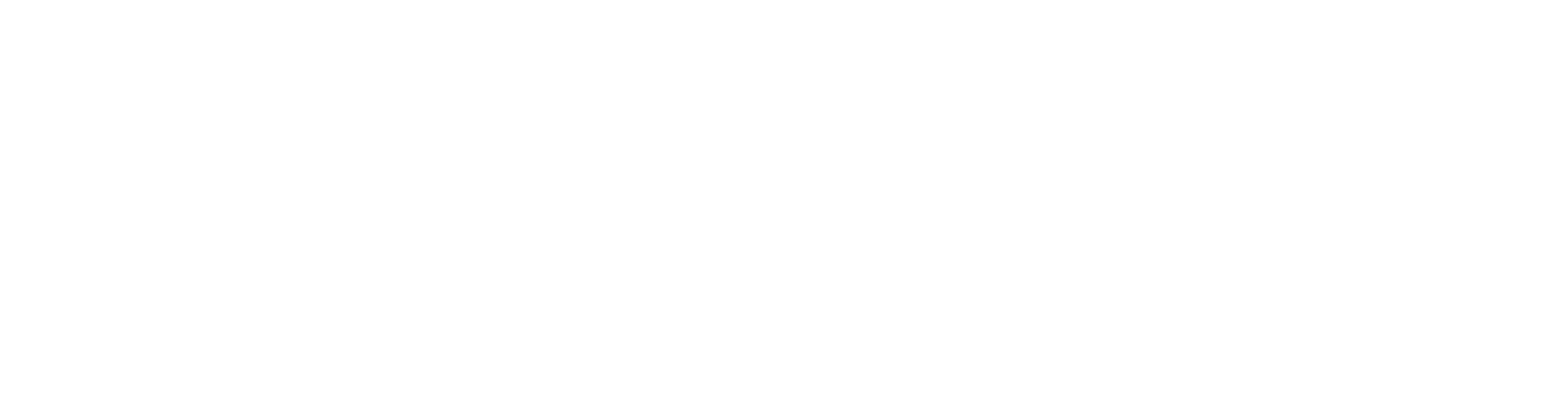 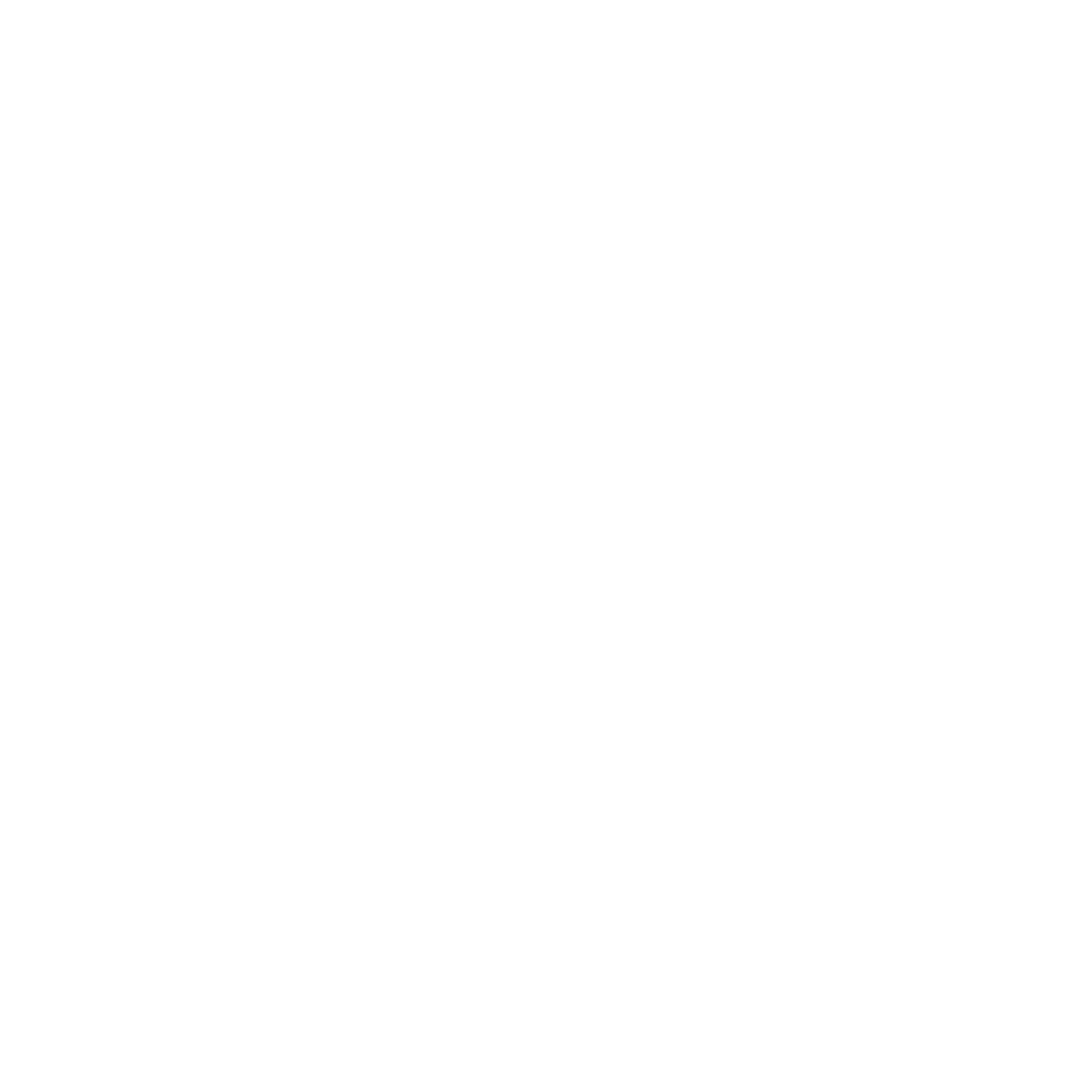 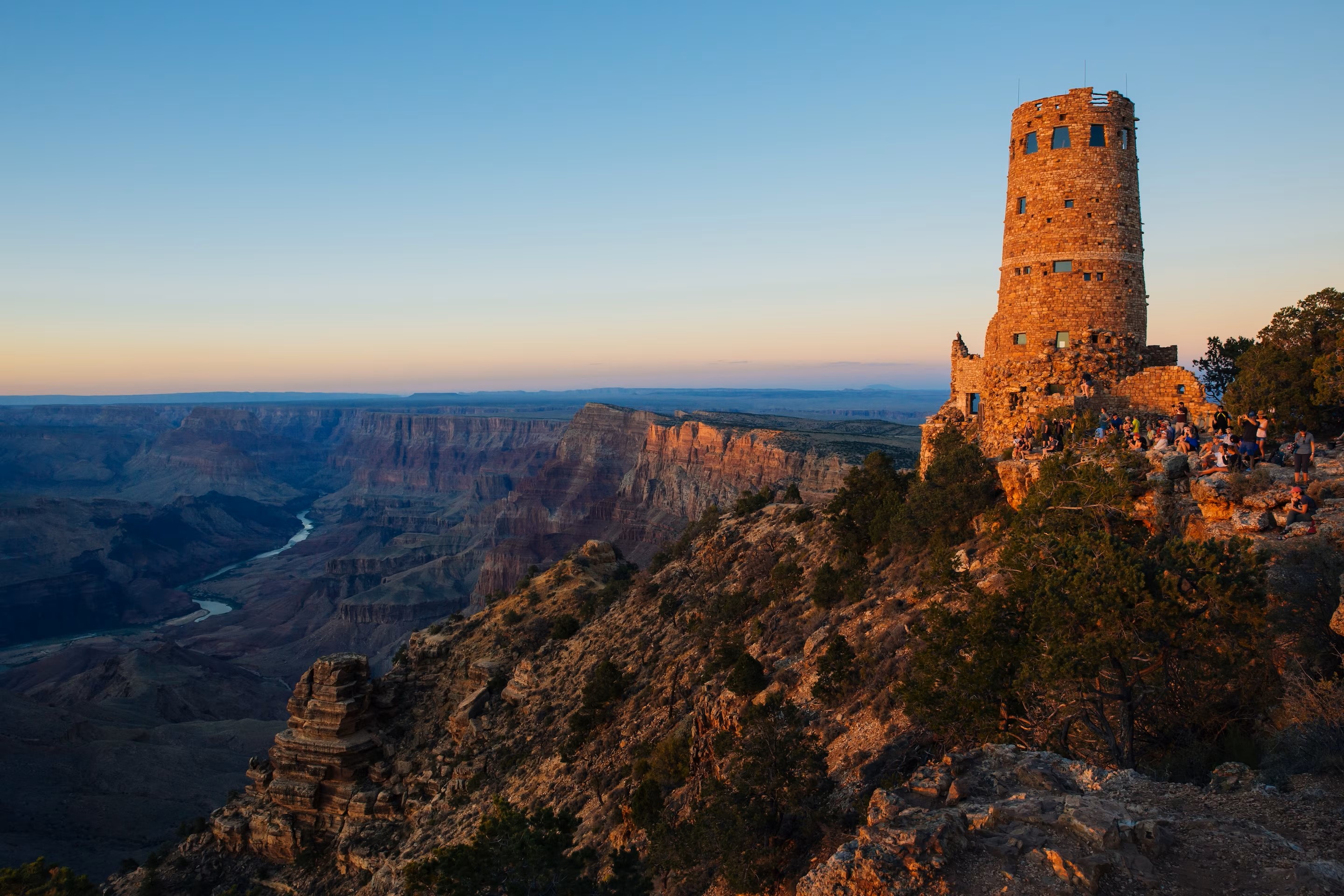 New Updated Standards
CTE Program Standards and the Technical Skills Assessment are FUNDAMENTAL to the CTE process.
Program standards (S/MCs) emphasize learning goals focused on key knowledge and skills.

Technical Skills Assessment (TSA) provide a numerical description of what students have learned and how well programs perform.
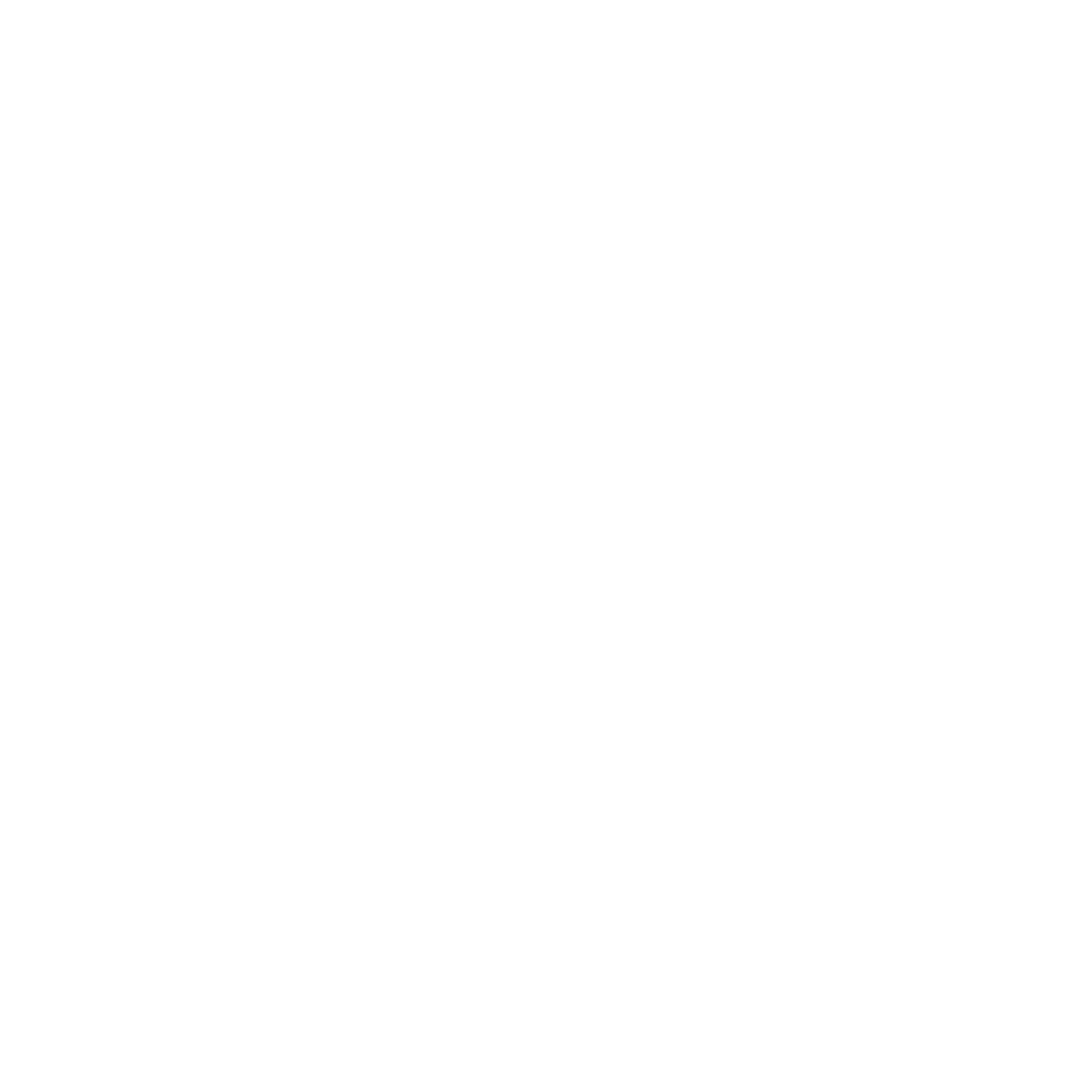 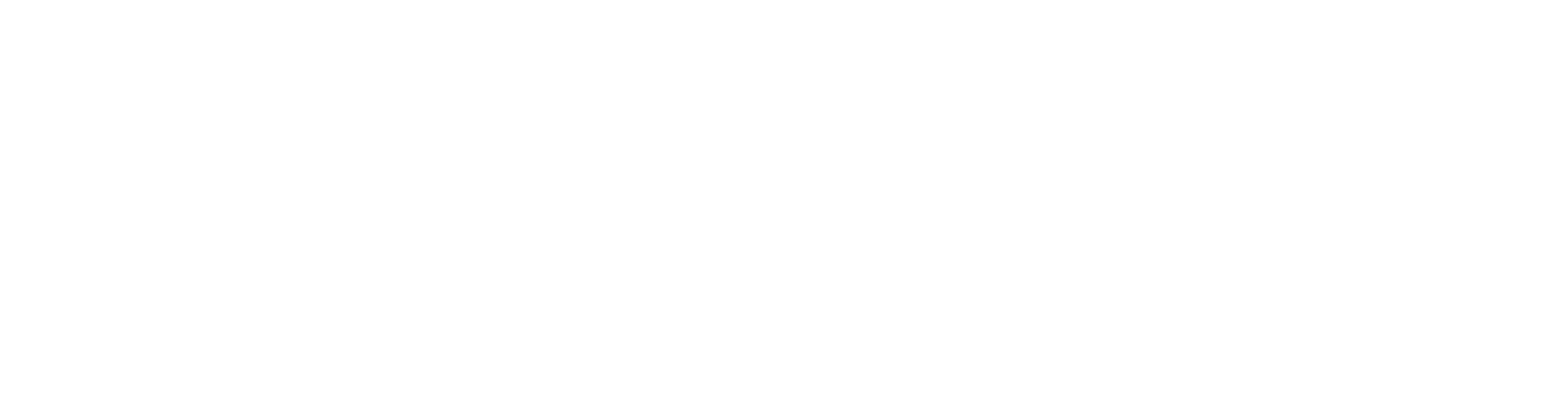 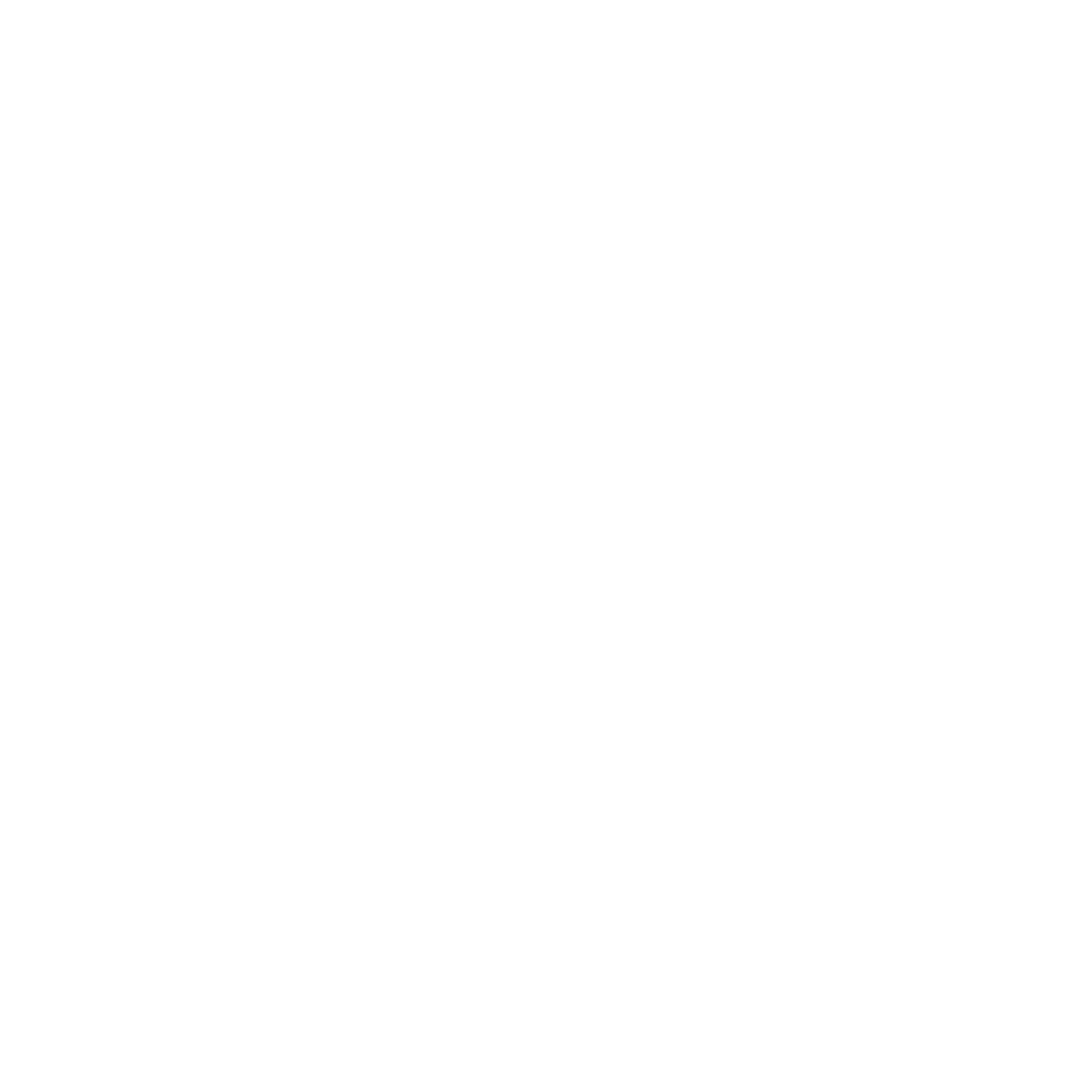 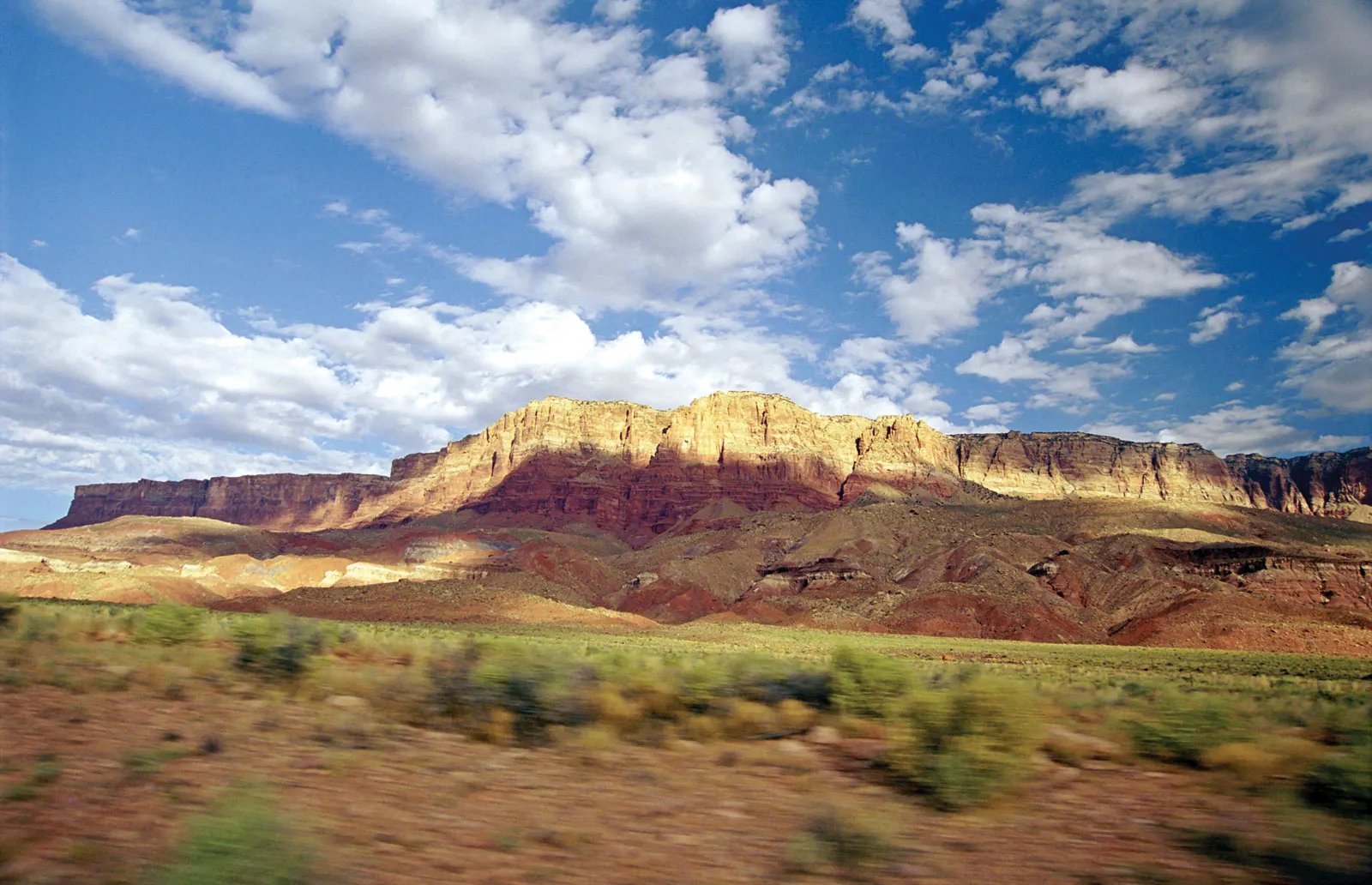 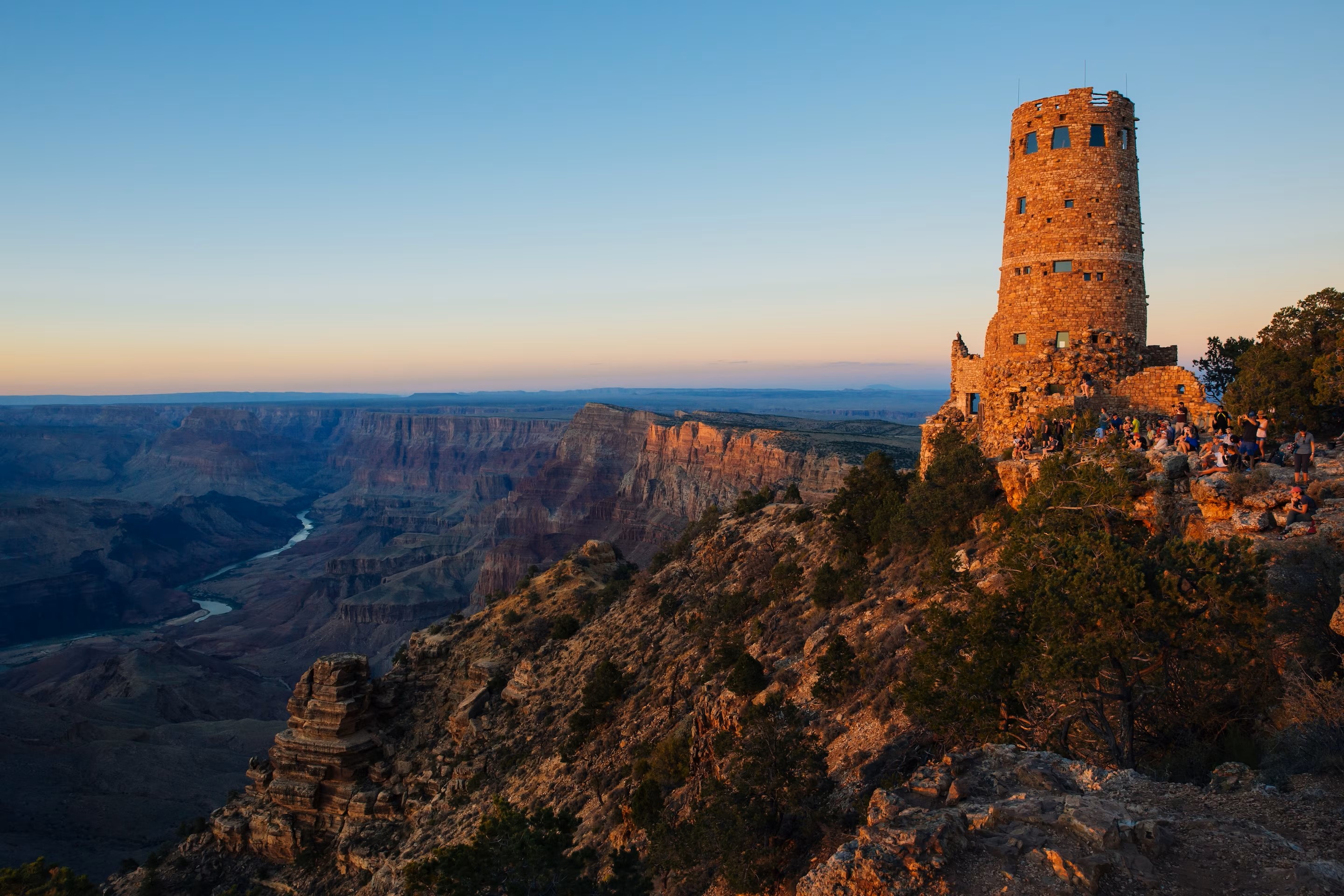 New Updated Standards
Program standards (S/MCs) emphasize learning goals focused on key knowledge and skills.

Technical Skills Assessment (TSA) provide a numerical description of what students have learned and how well programs perform.
Marketing
Emergency Medical Services
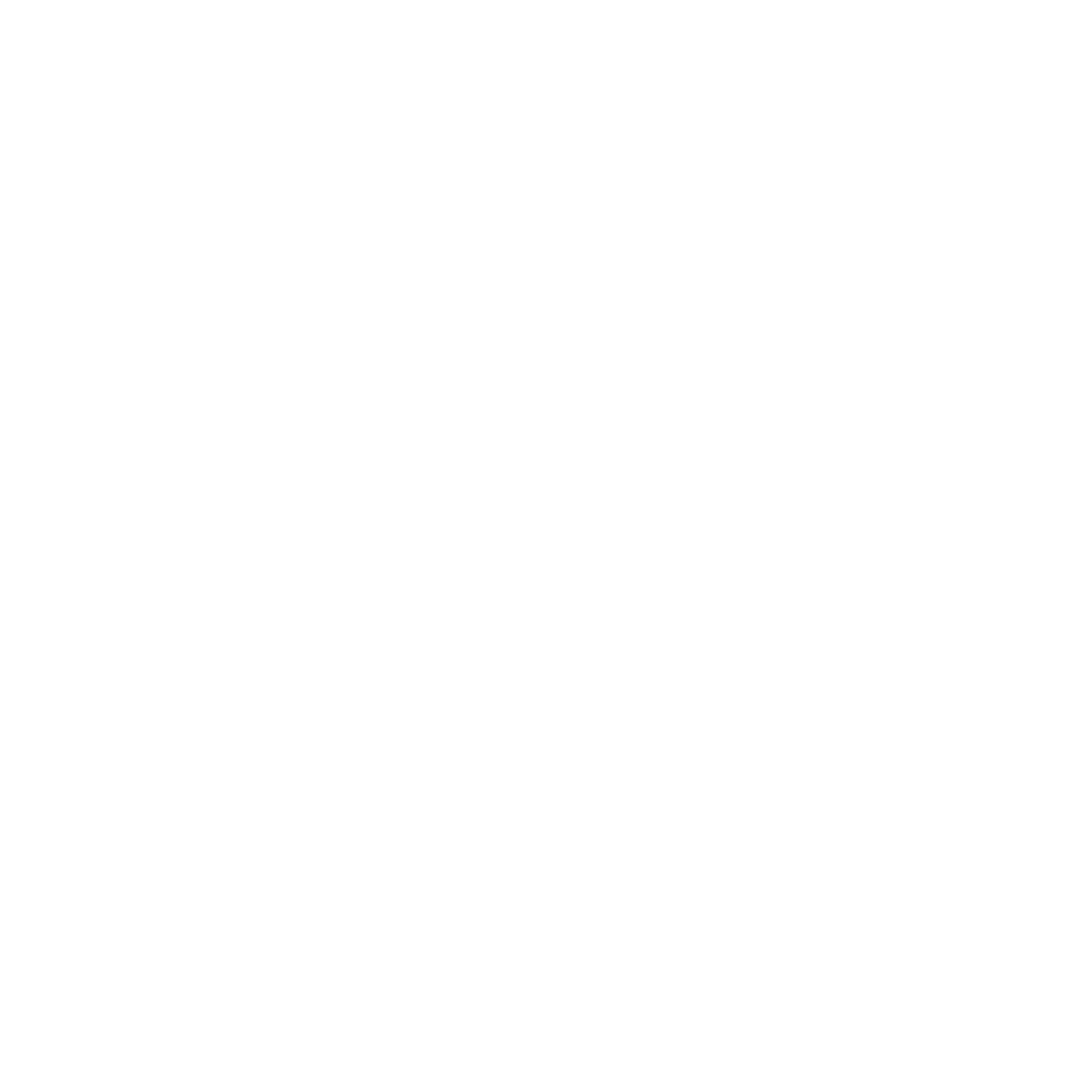 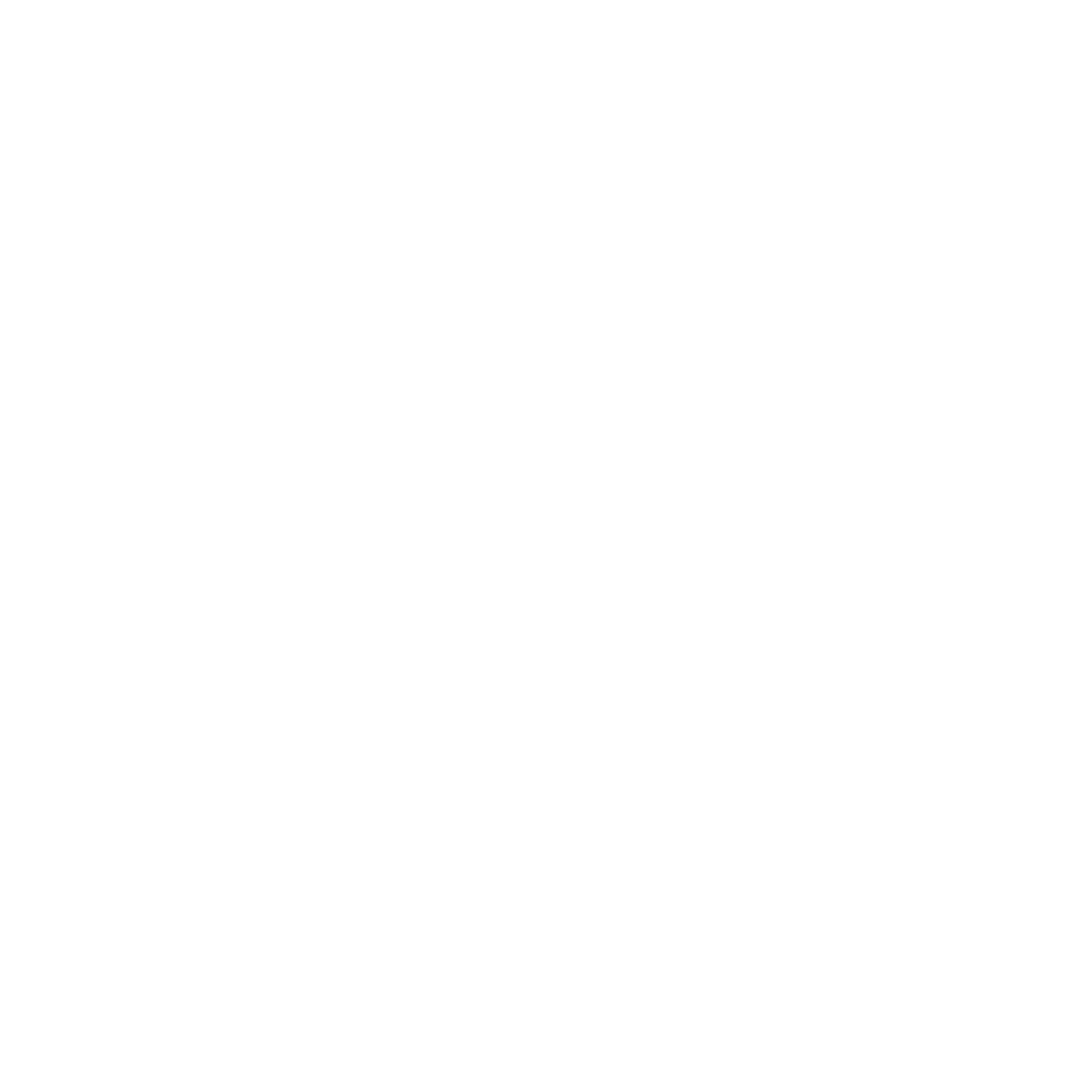 Education Professions
Hospitality Management
Laboratory Assisting
Fire Service
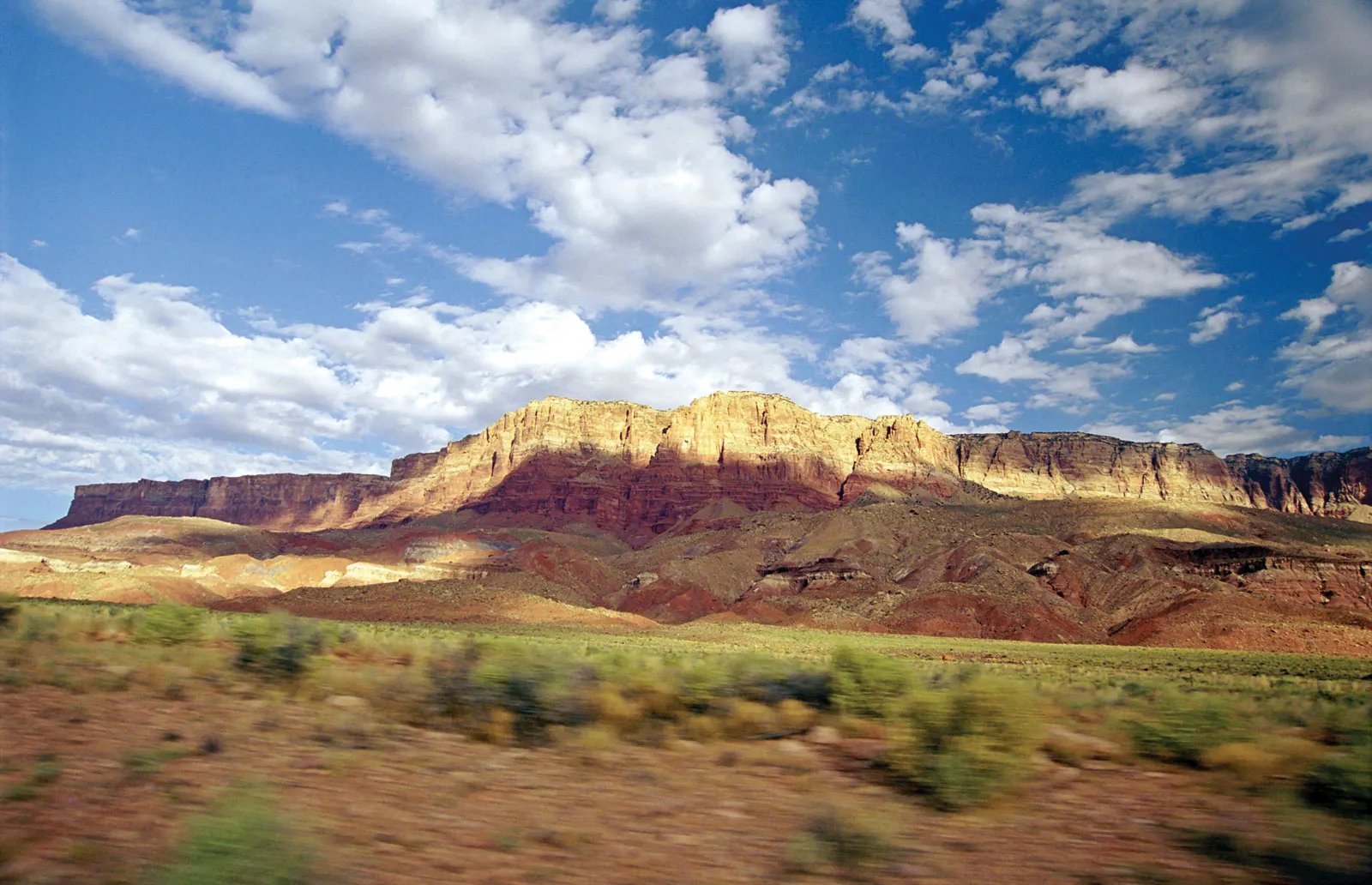 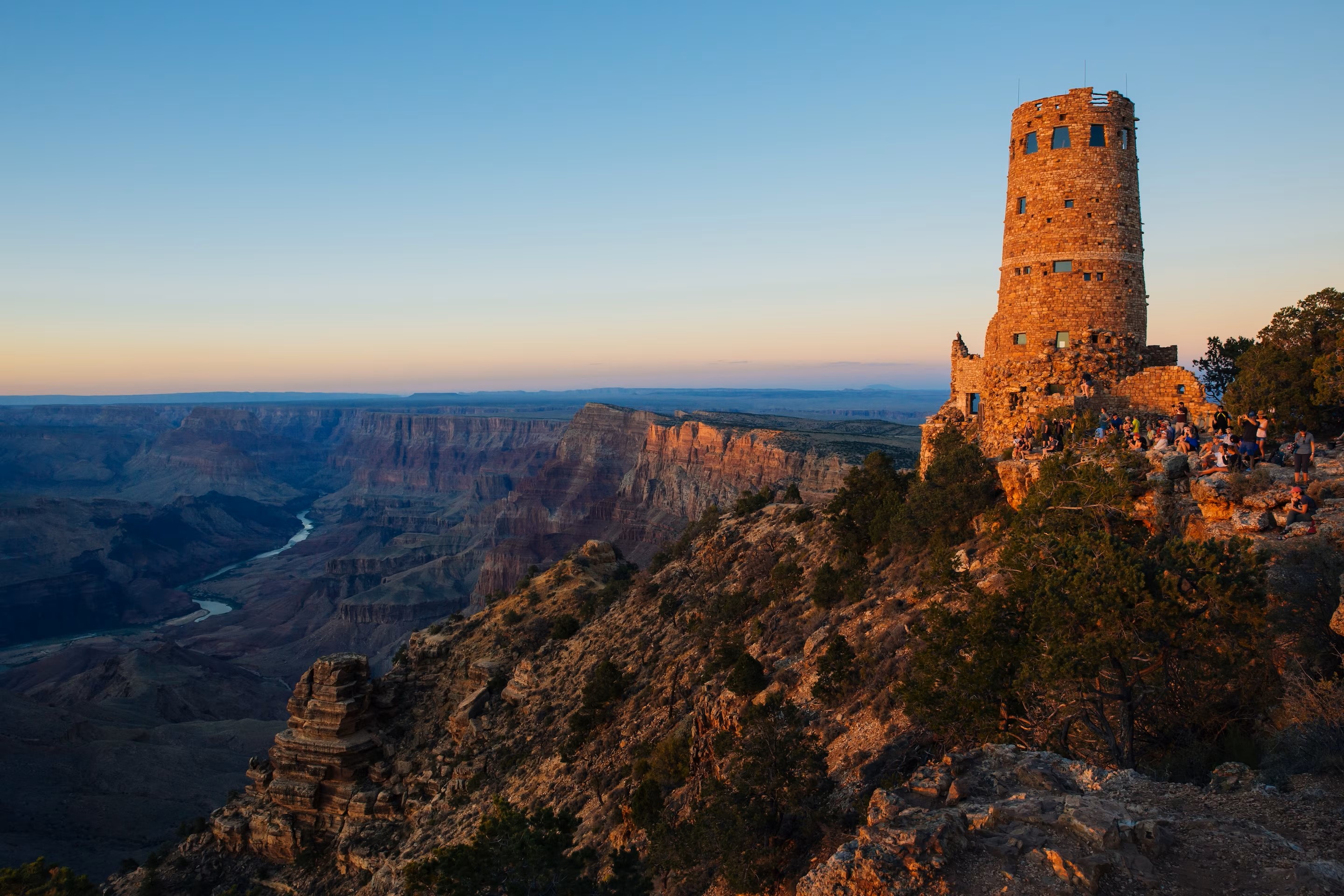 New Updated Standards
32,989
Students

24,745
Passed (75%)
54
Programs
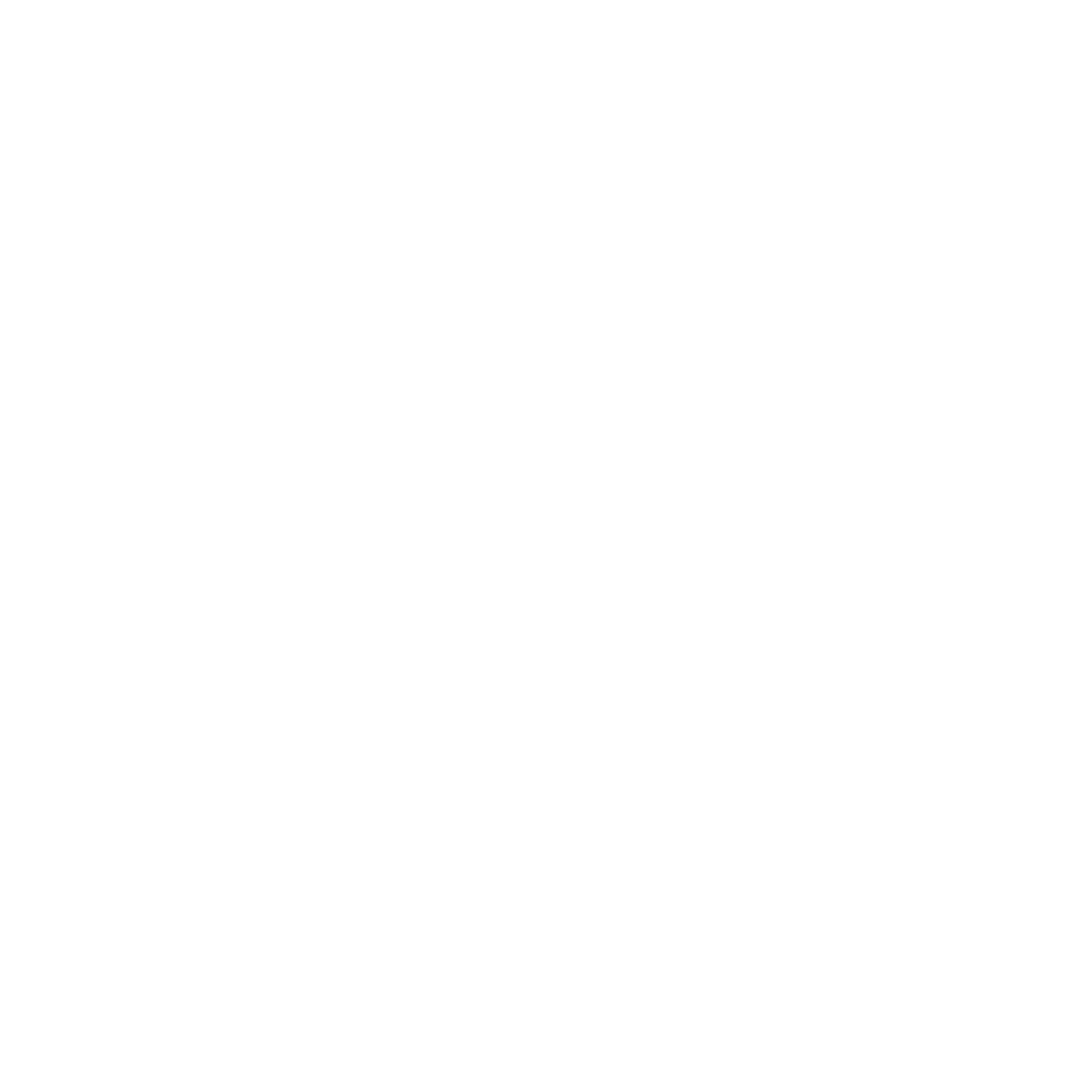 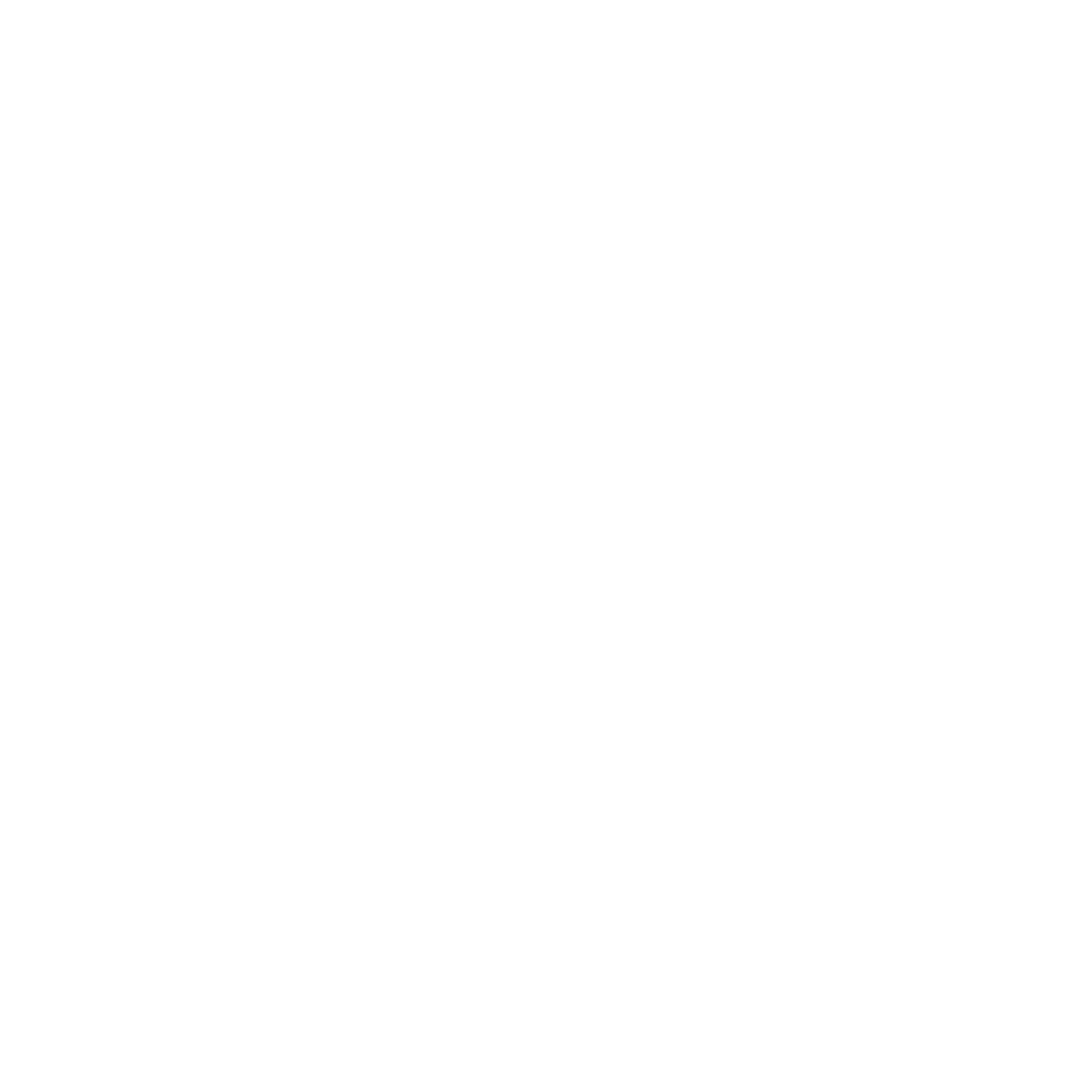 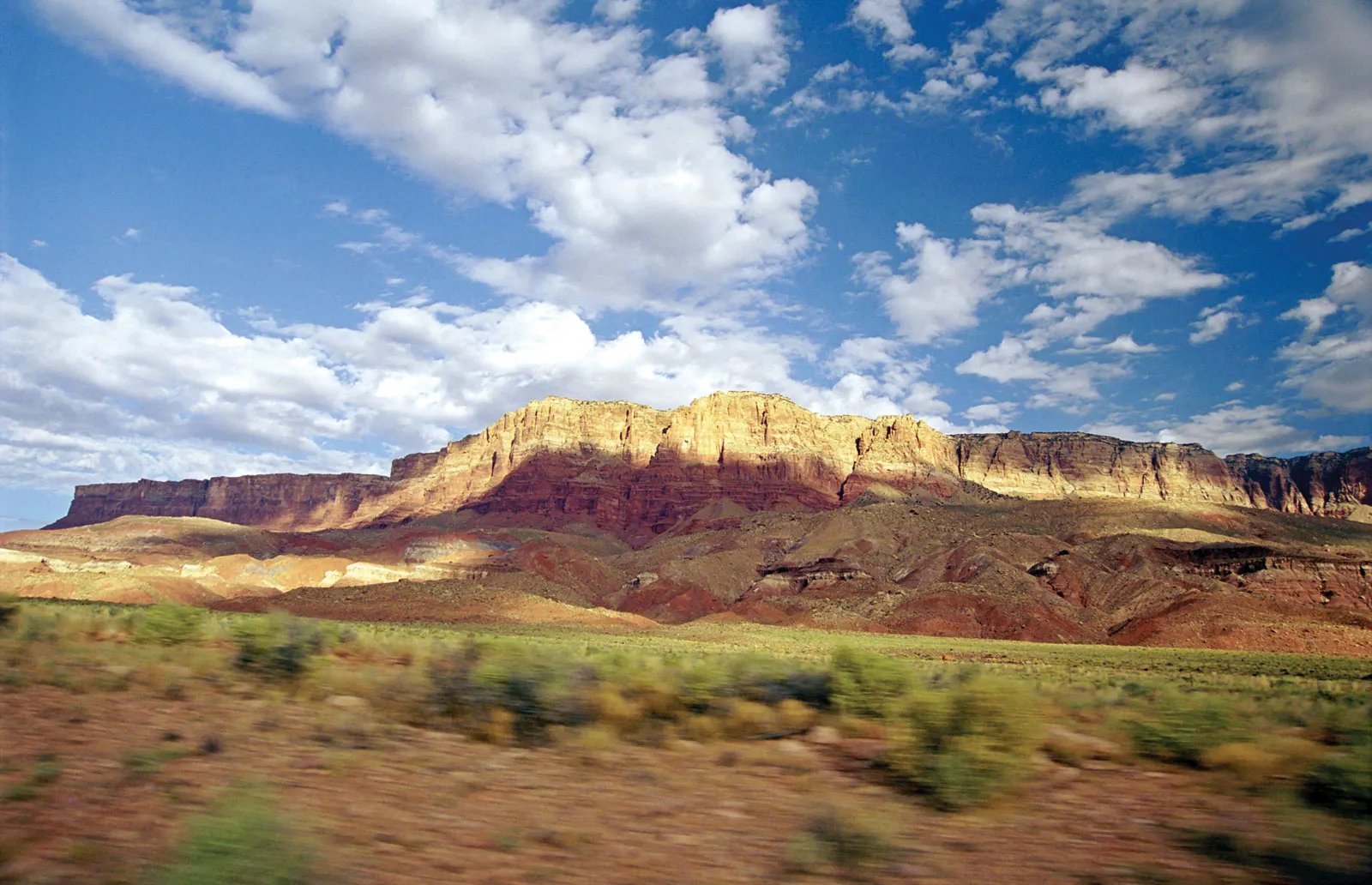 Top 10 High Performing Programs
Veterinary Assisting				98%
Education Professions			95%
Nursing Services				95%
Early Childhood Education			91%
Home Health Aide				91%
Laboratory Assisting			91%
Mental and Social Health Technician	91%
Cosmetology & Related Services		90%		
Medical Assisting				89%
Film & TV Production			88%
Emergency Medical Services		86%
Engineering					85%
Finance					85%
Therapeutic Massage			85%
Law & Public Safety				84%
Sports Medicine and Rehabilitation	83%
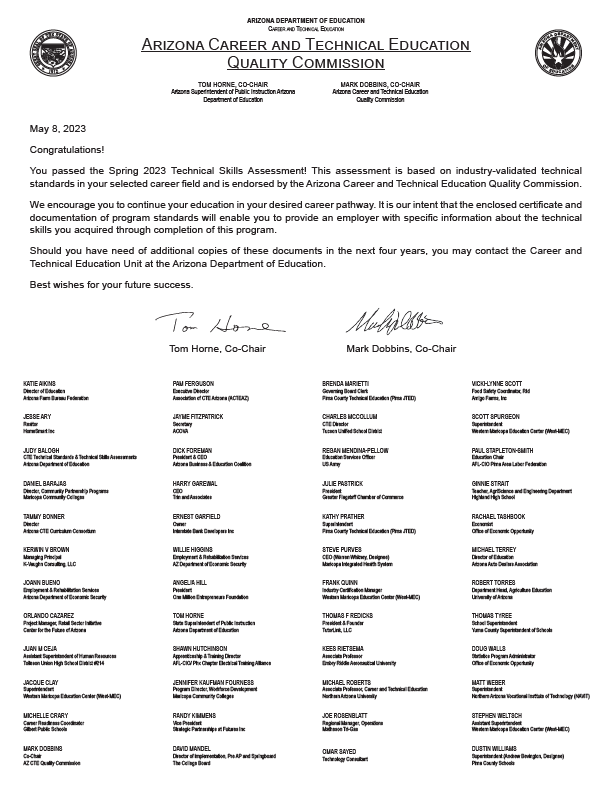 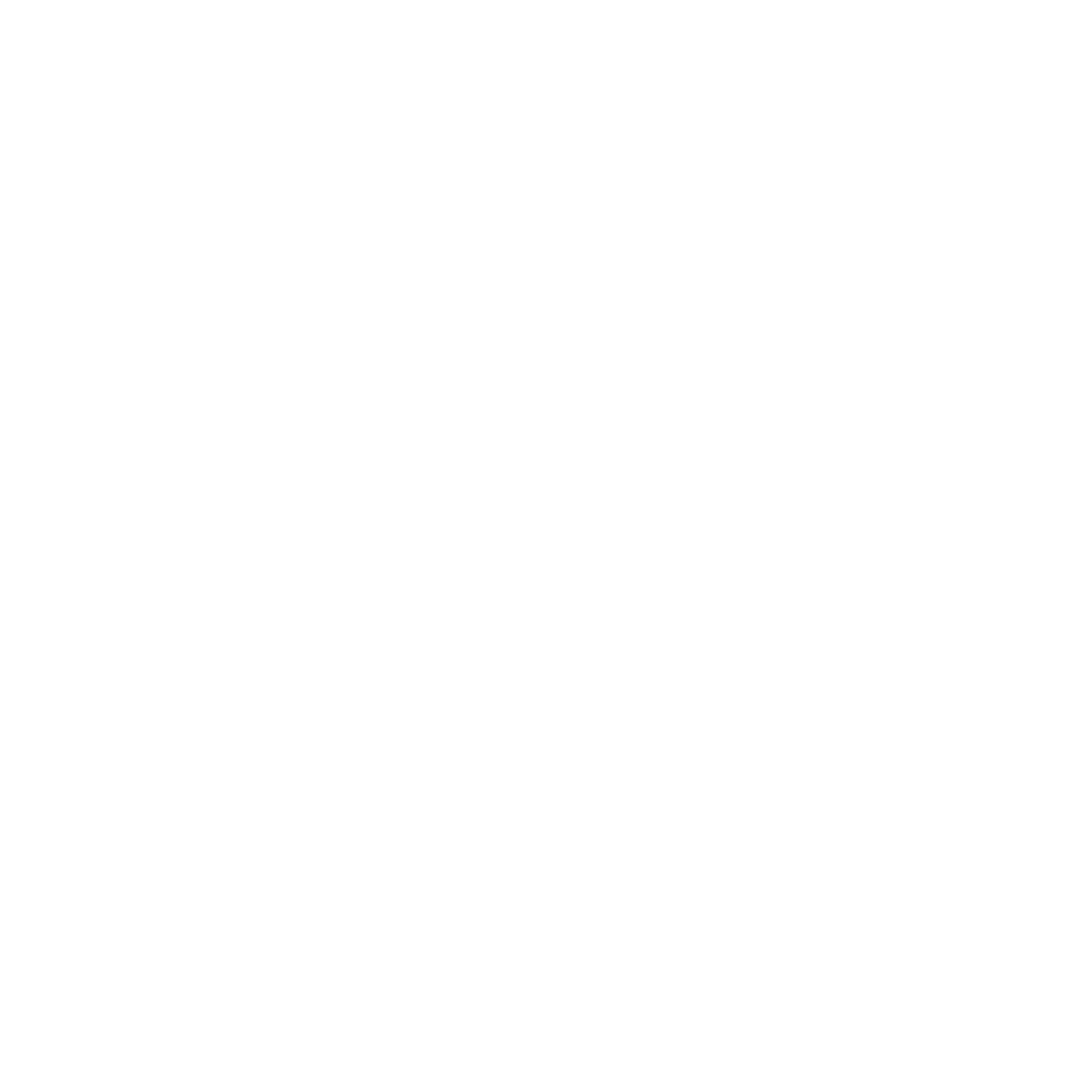 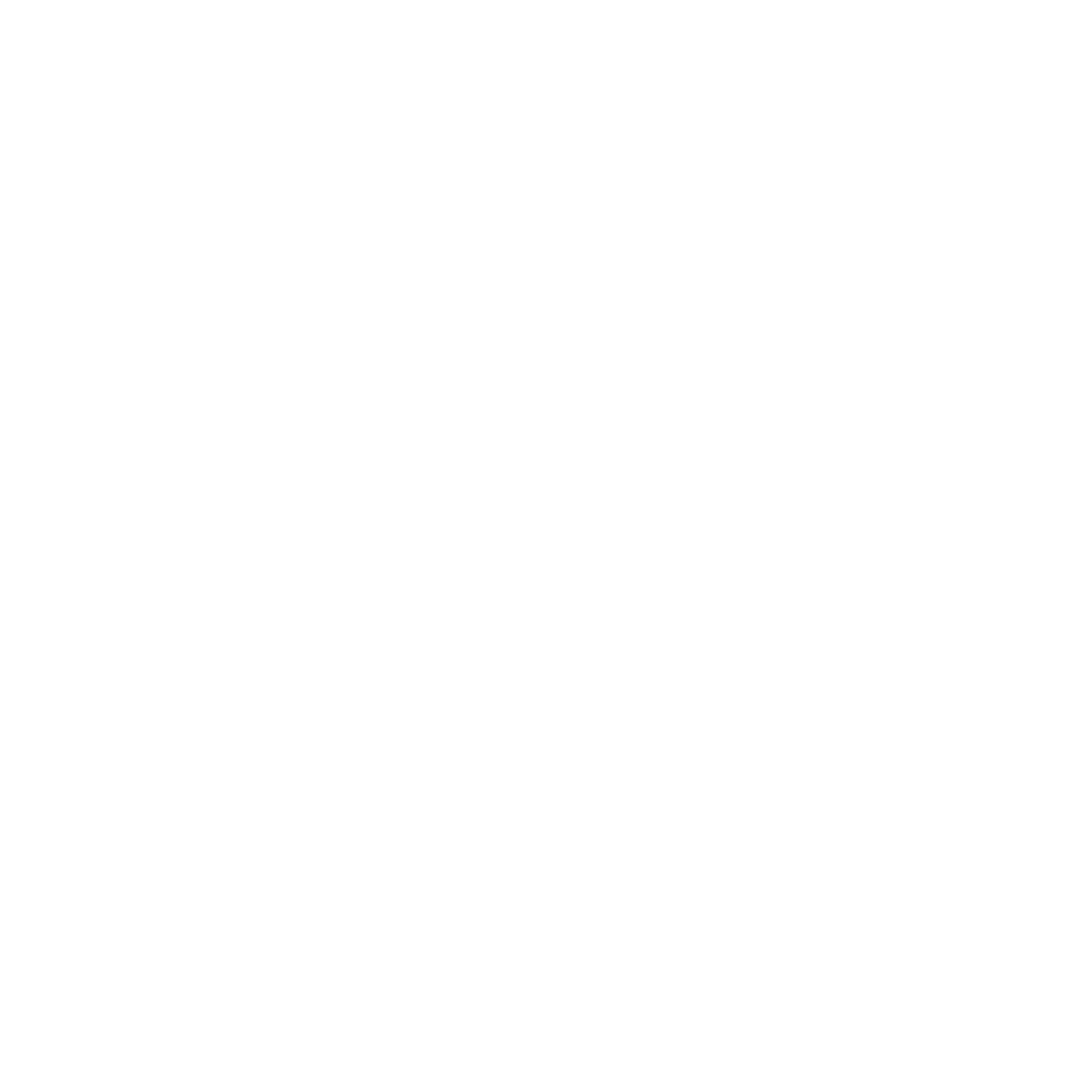 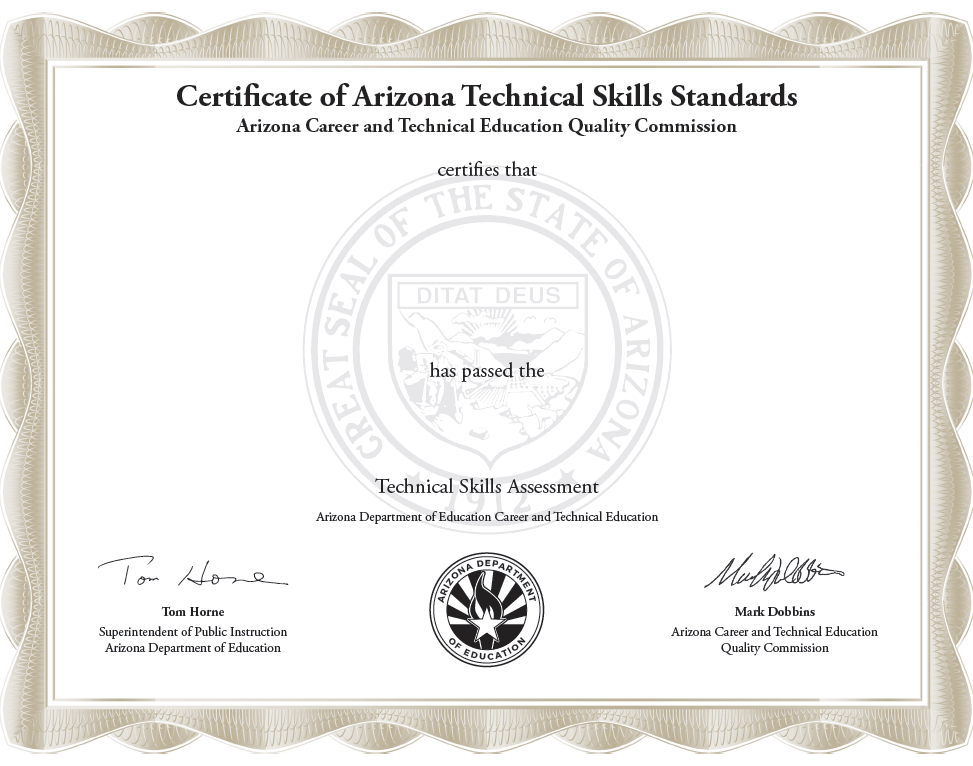 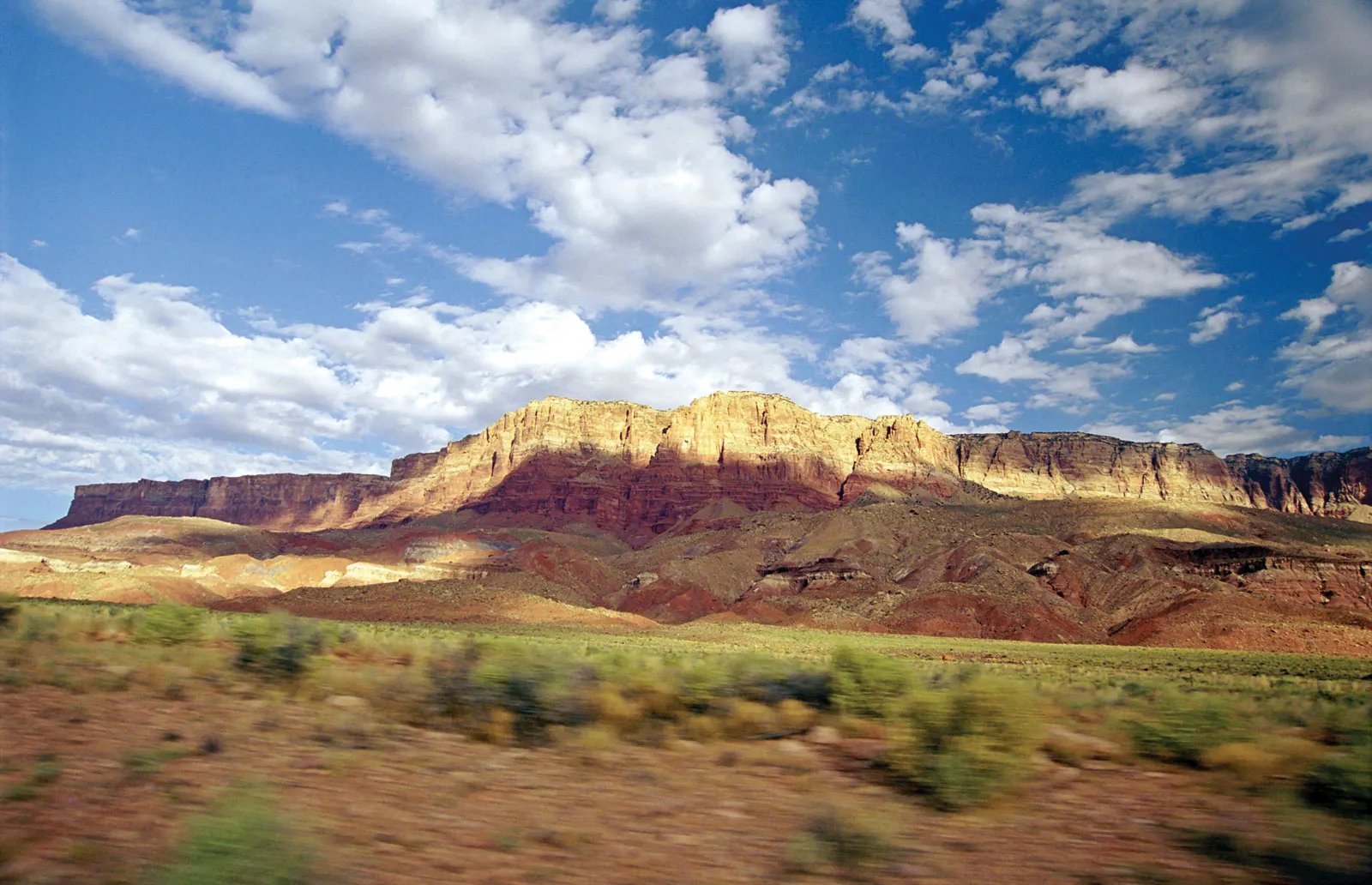 Resources for Directors and Teachers
CTE Technical Skills Assessment Webpage
www.azed.gov/cte/assessents

TSA Dashboard (ADEConnect)



Email
CTEAssessmentHelp@azed.gov
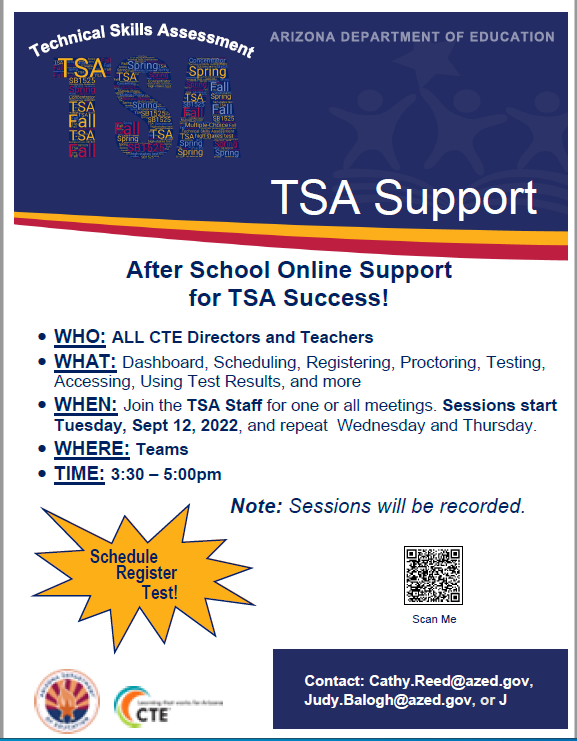 Helpline
602-542-5452
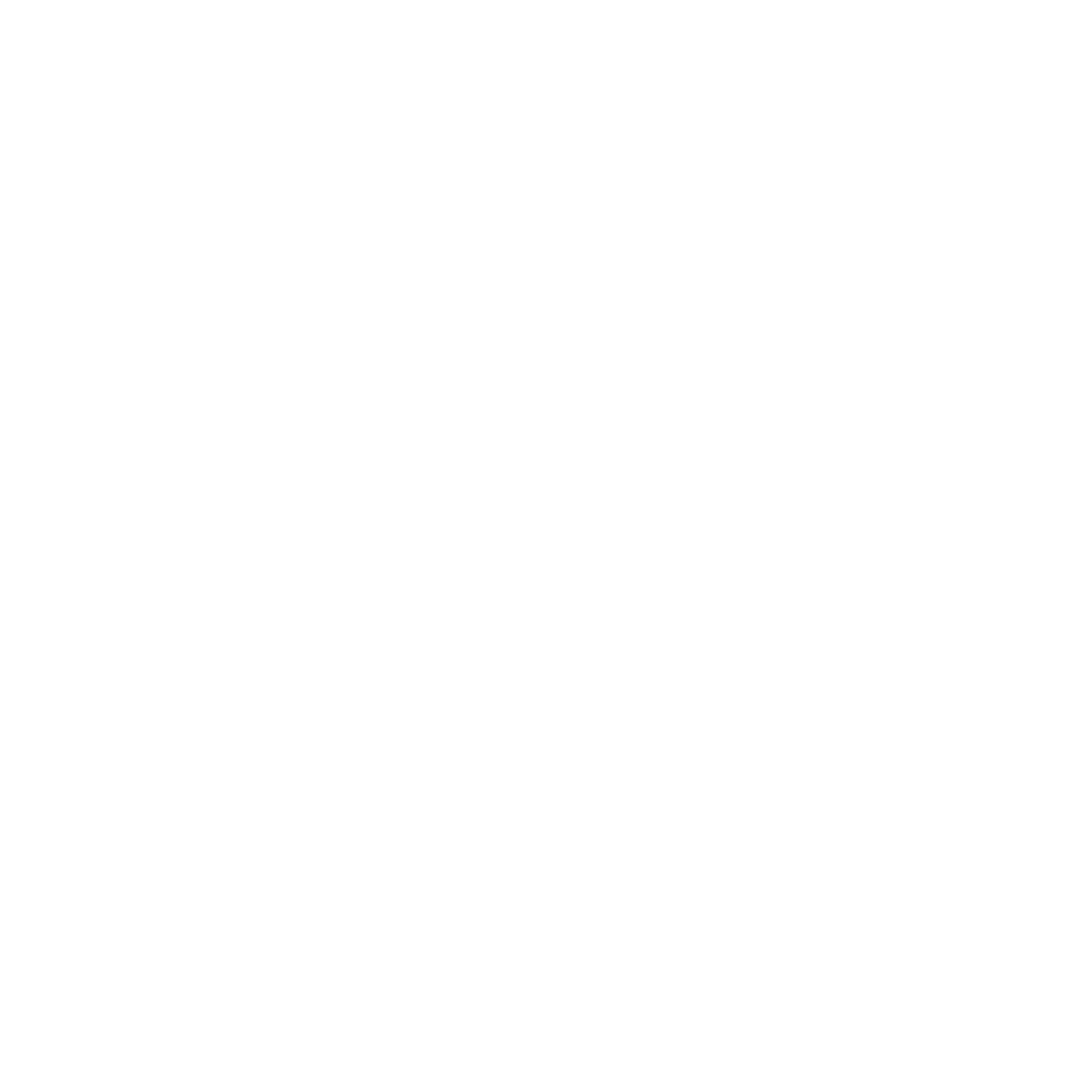 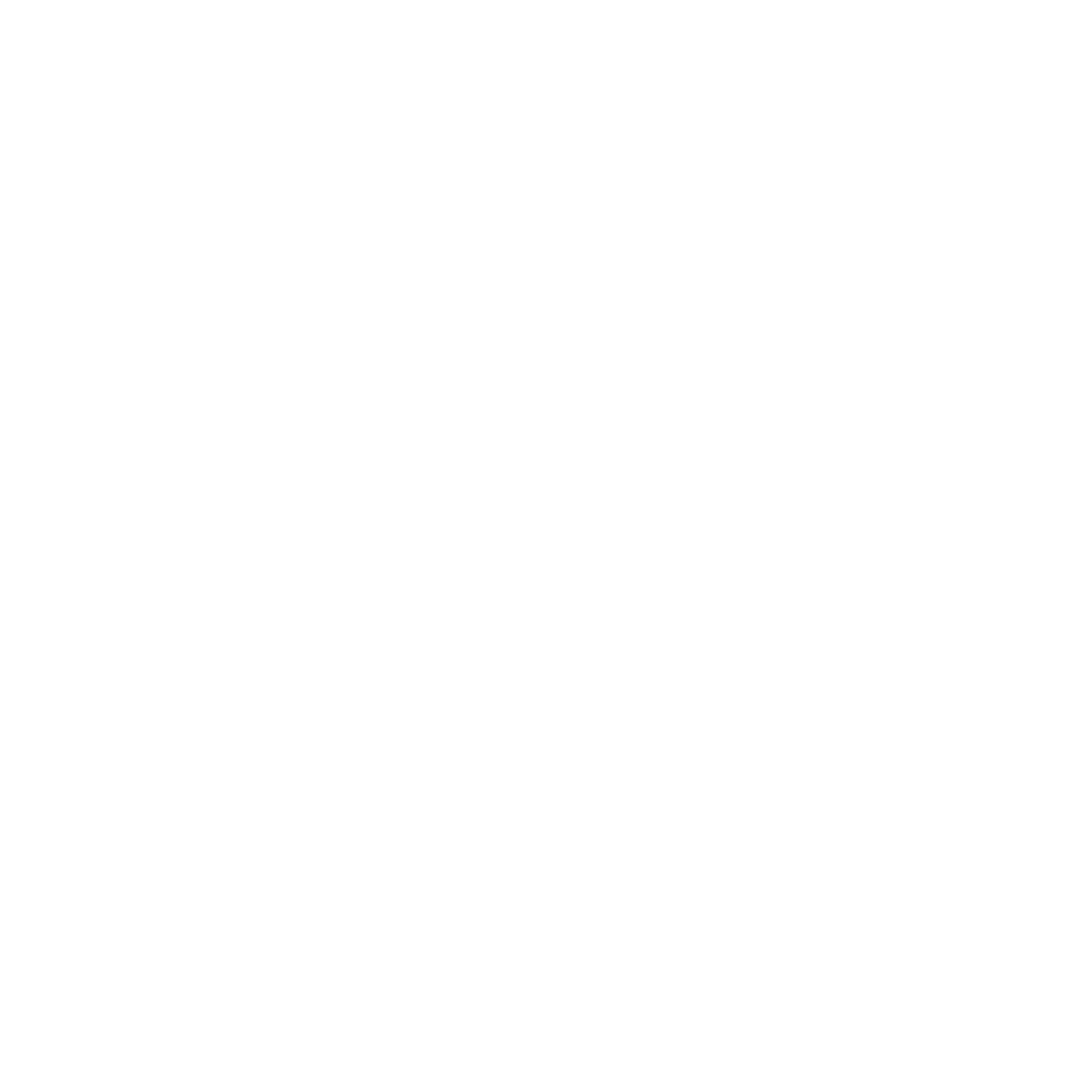 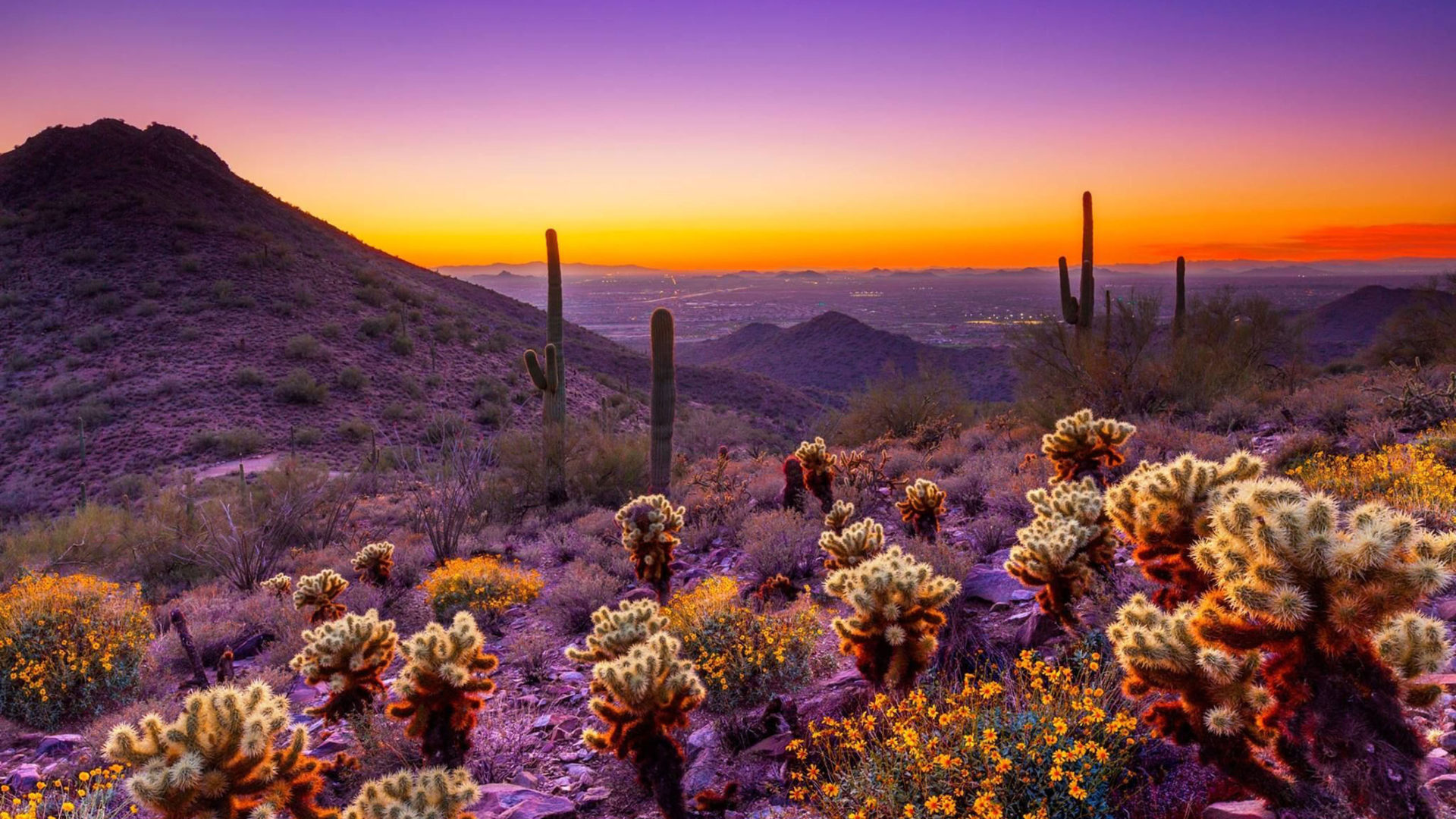 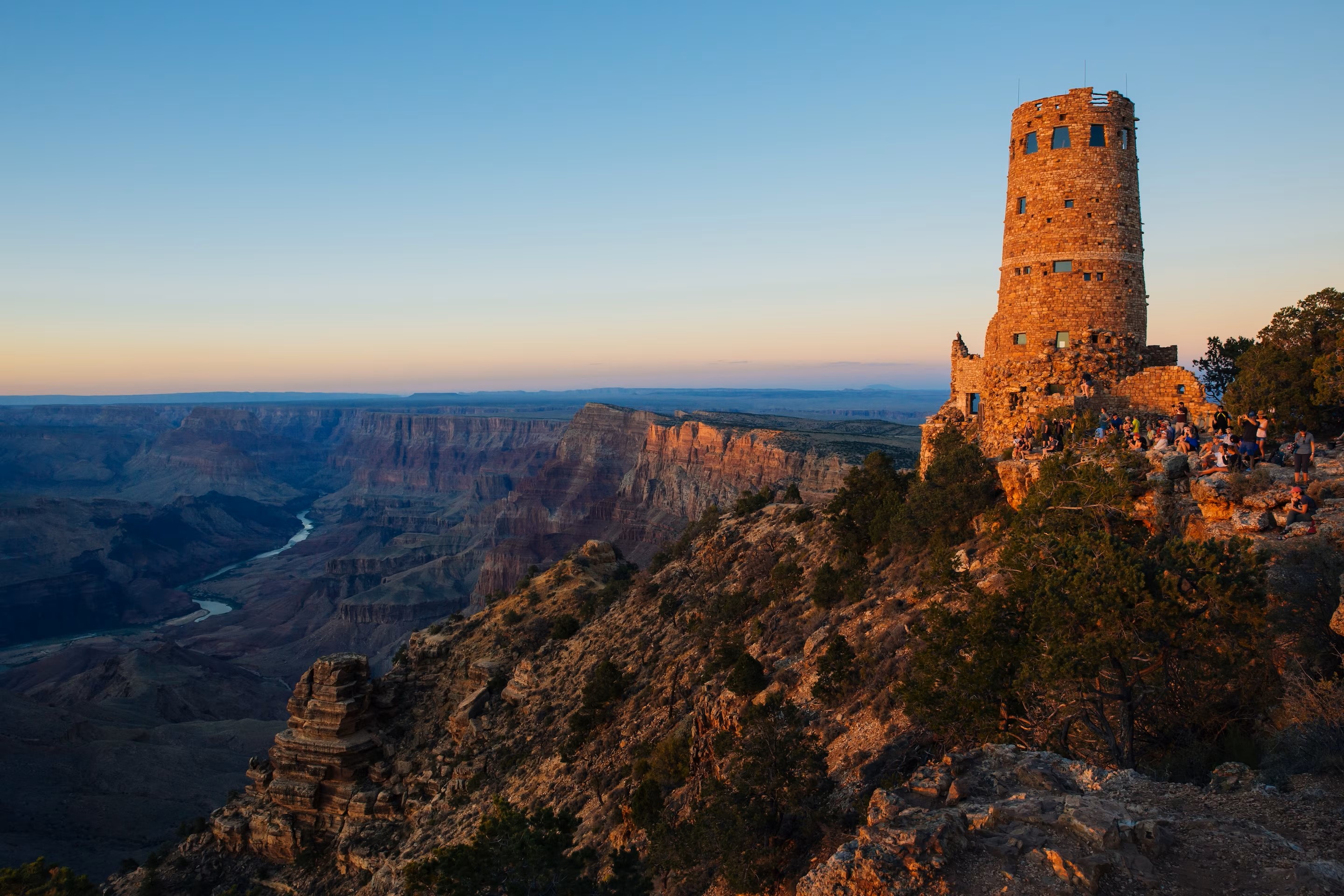 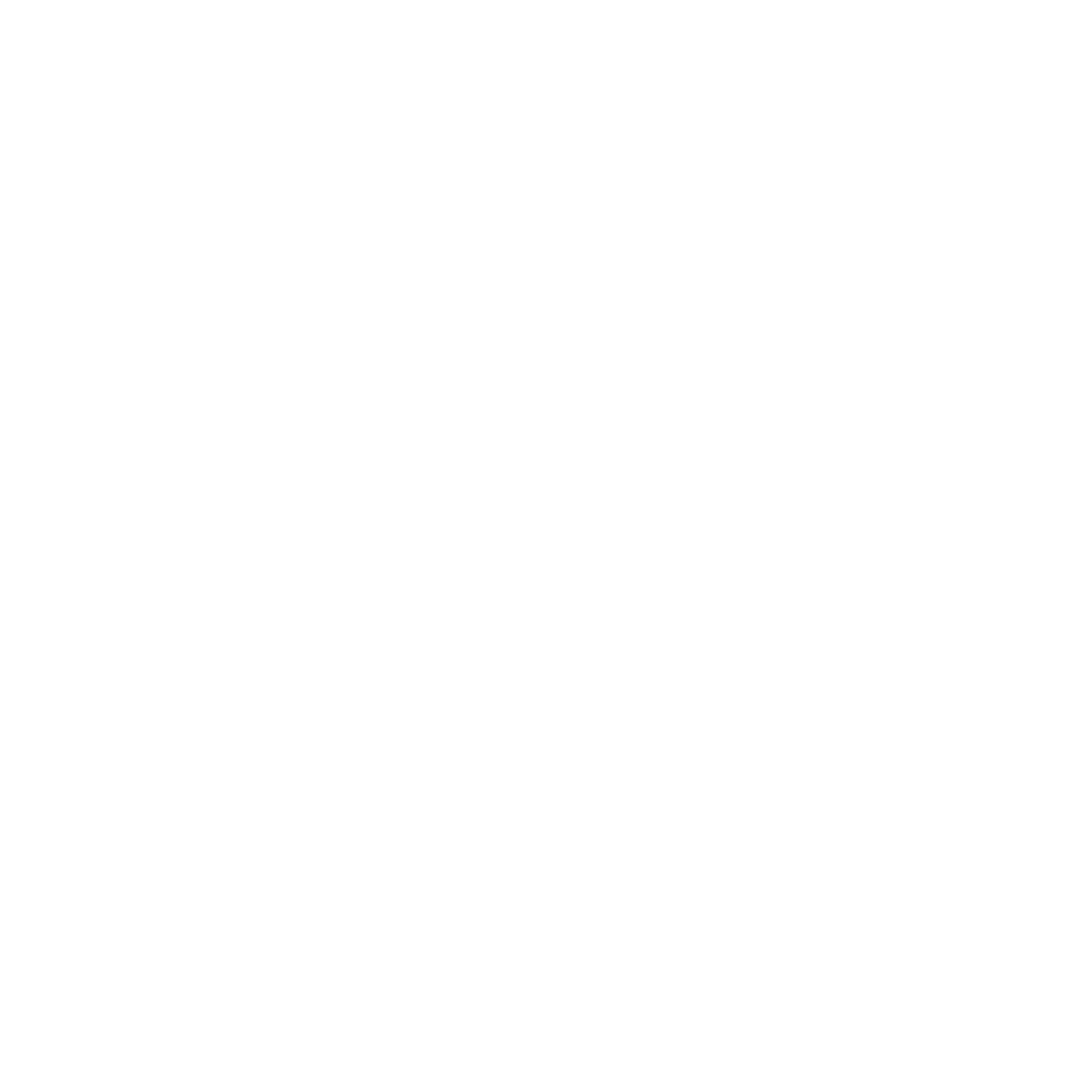 Cathy Reed
602-364-0103
Cathy.Reed@azed.gov
Jet Wilson Dight
602-542-2968
Jet.WilsonDight@azed.gov
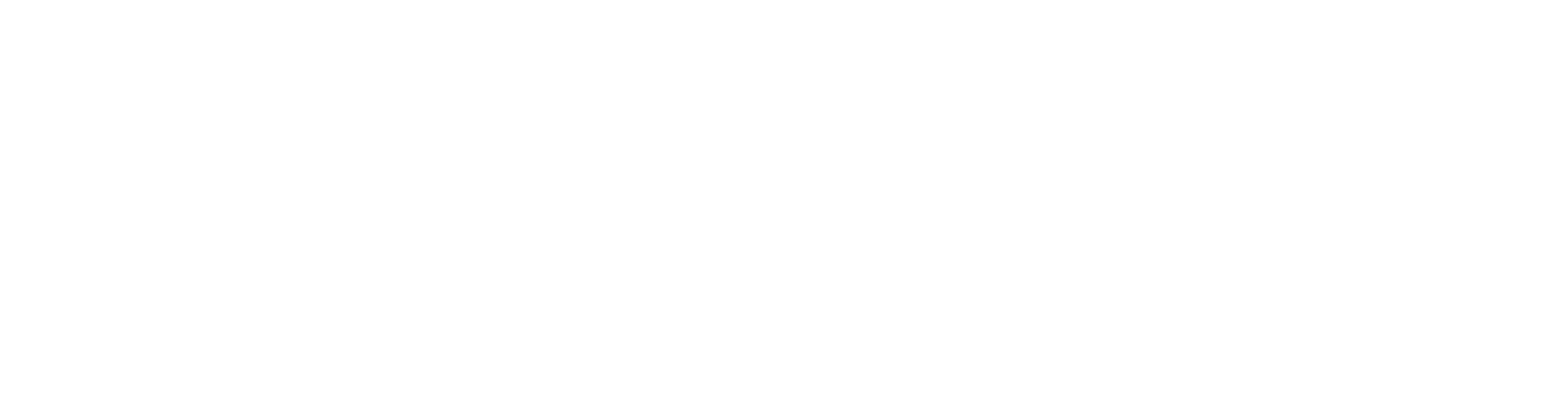 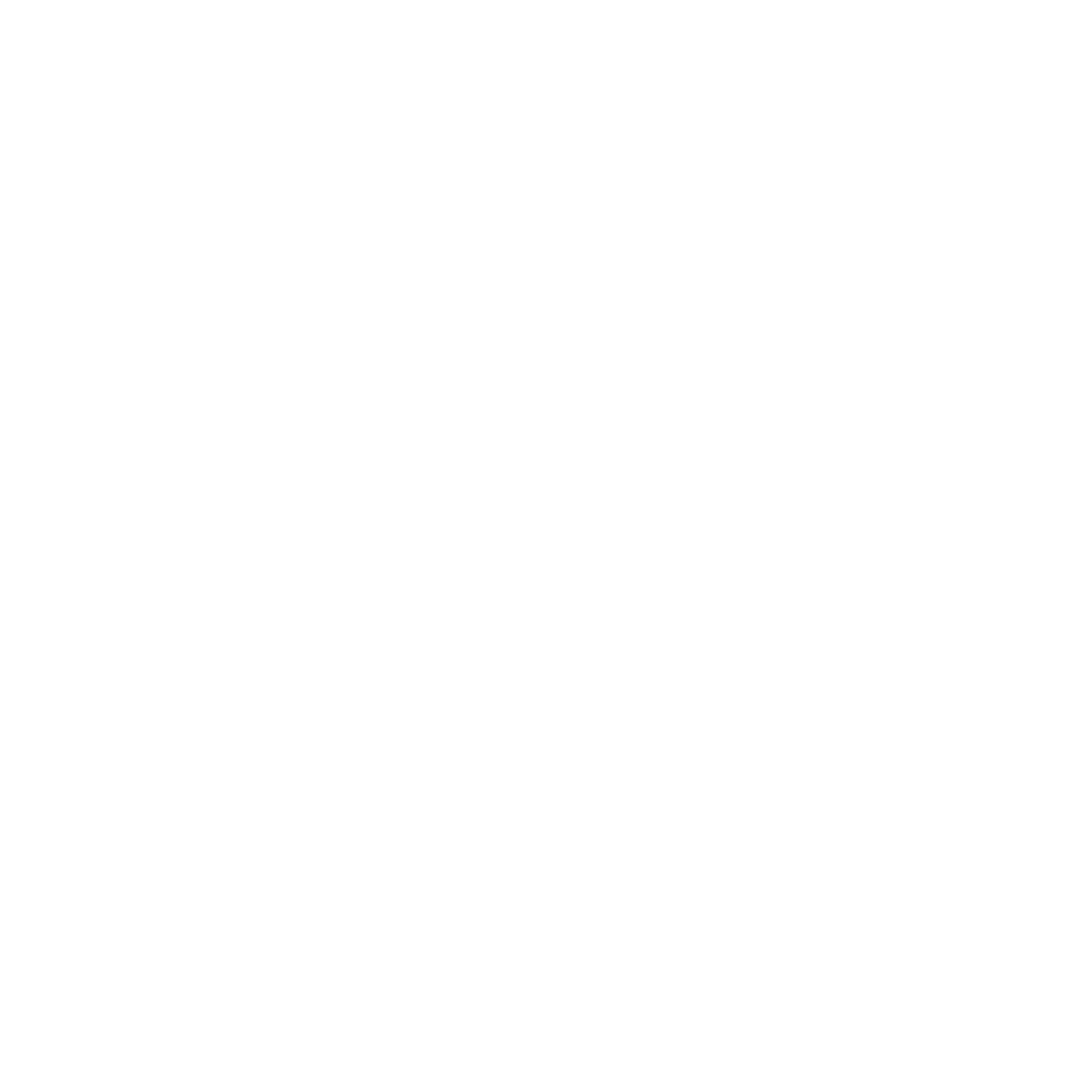 Judy Balogh
Team Lead, CTE Assessments, Technical Standards, and PD
602-542-4511
Judy.Balogh@azed.gov
Susan Faretta
602-542-5540
Susan.Faretta@azed.gov
www.azed.gov/cte/assessments
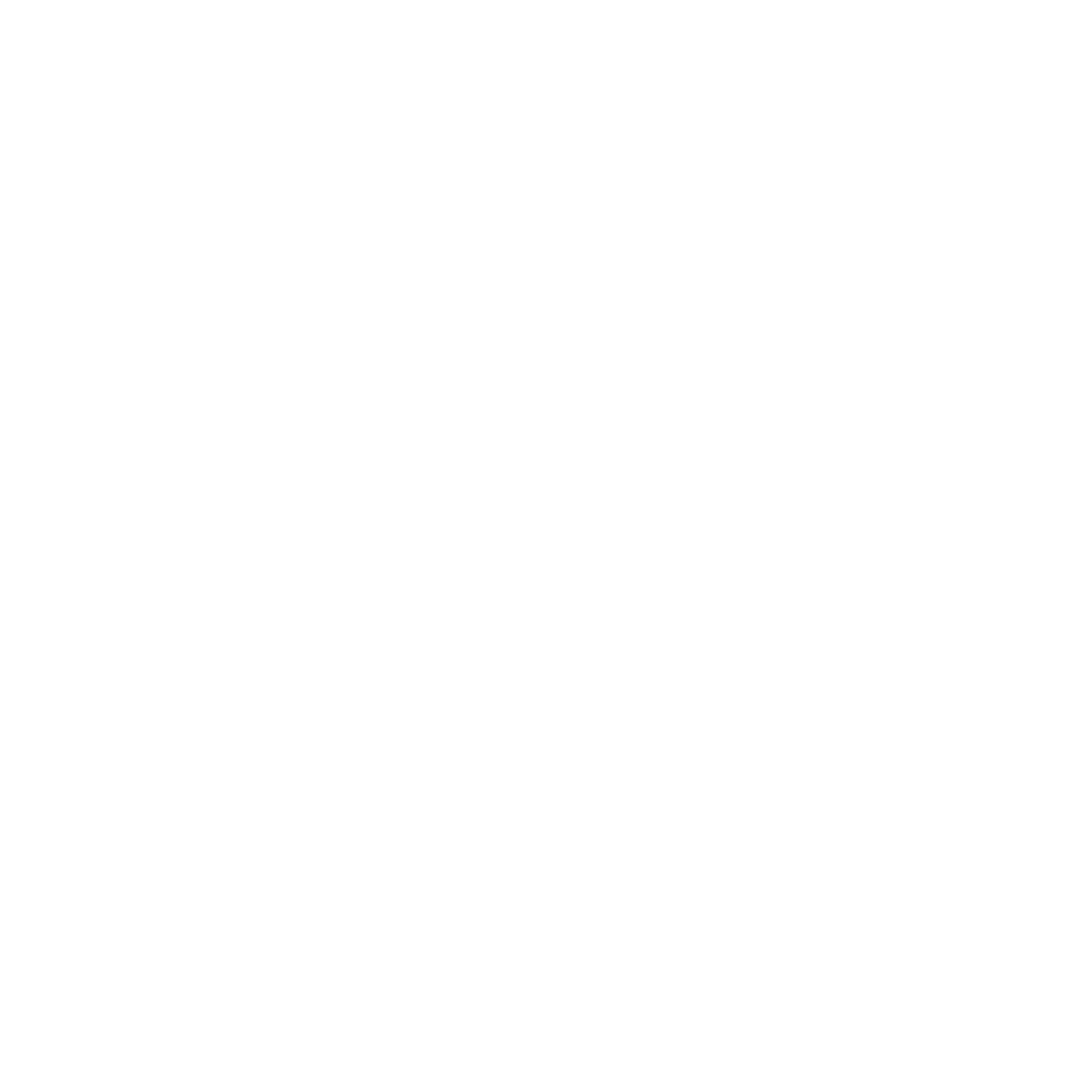 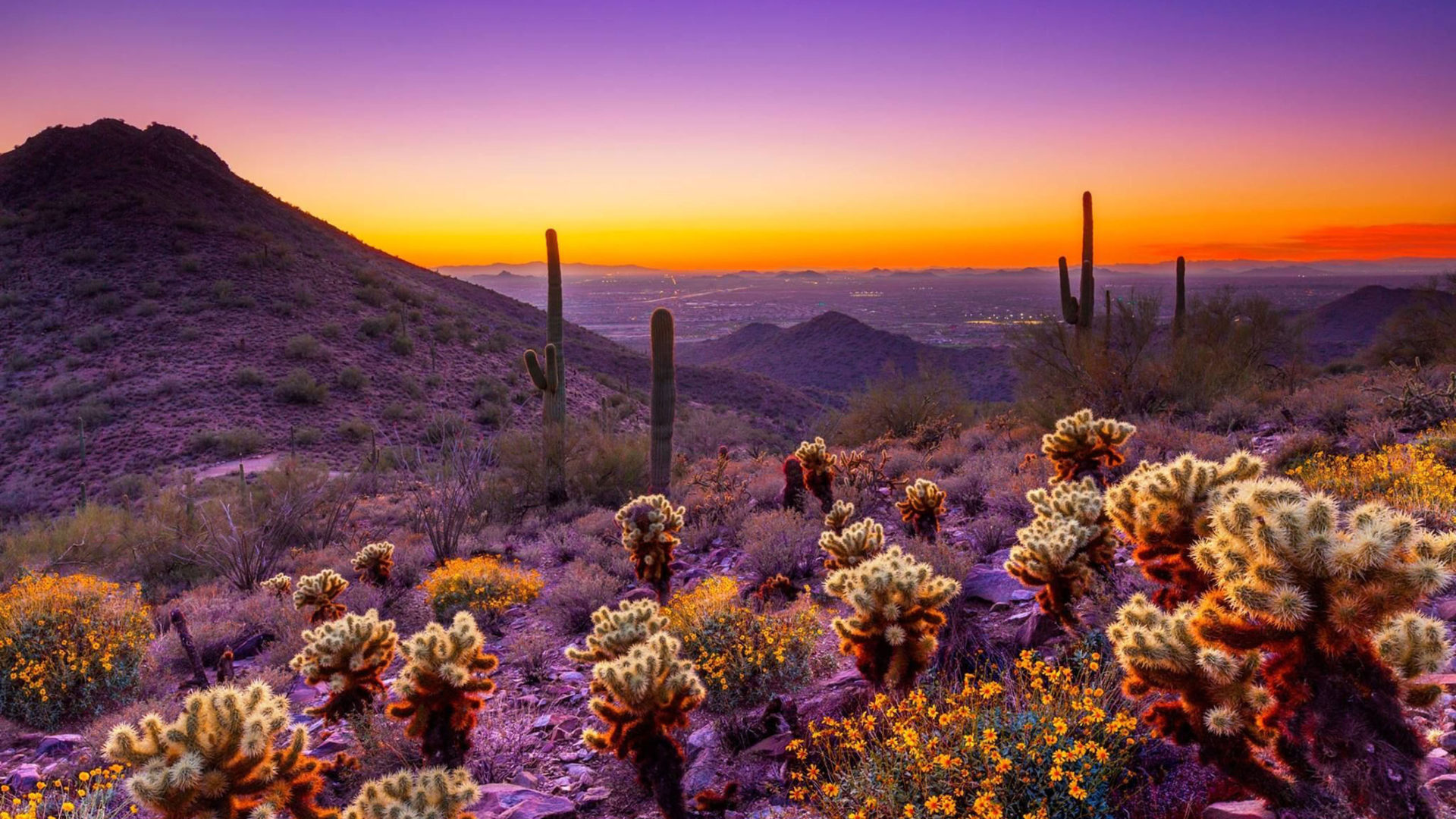 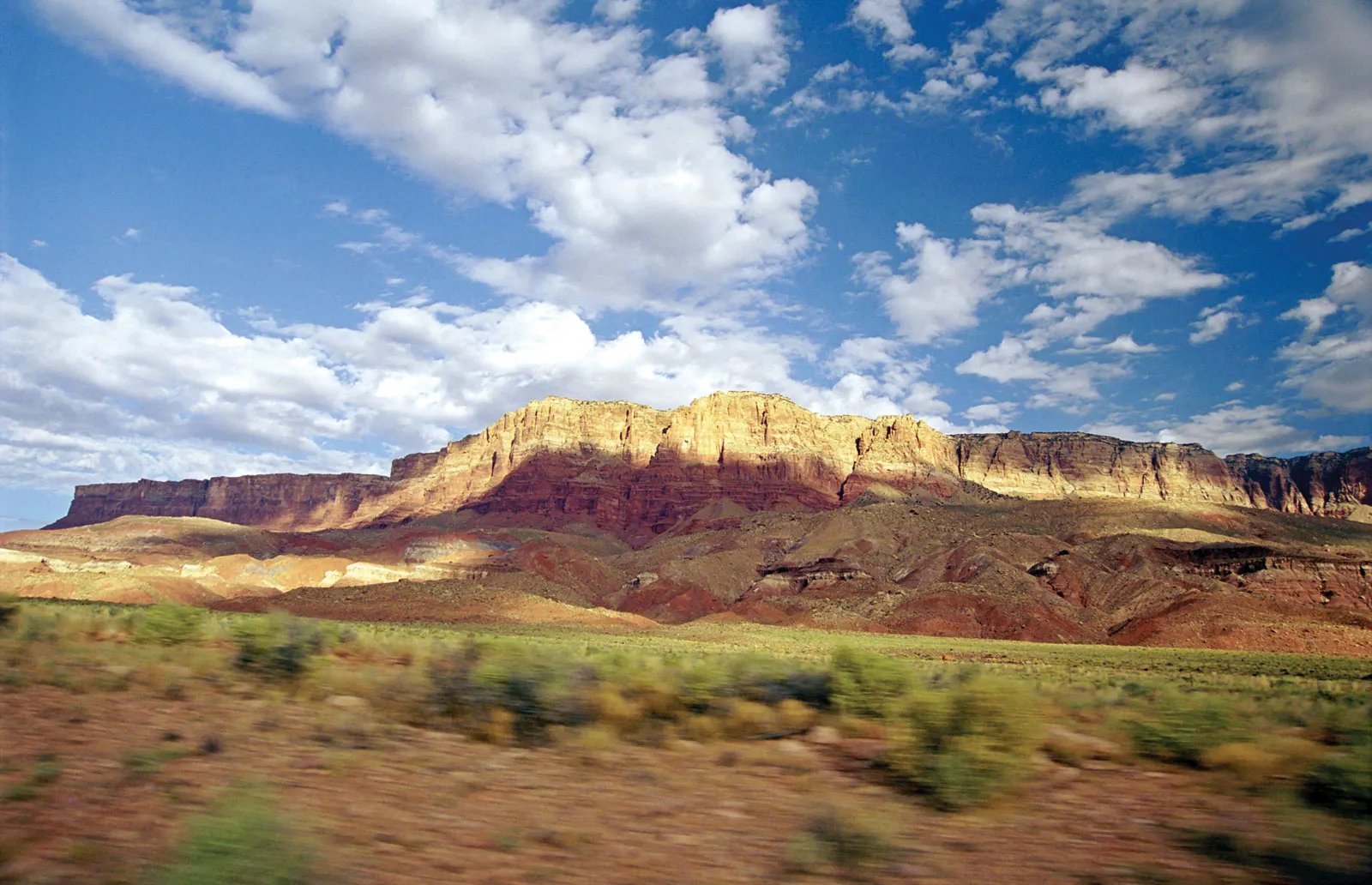 Check for understanding

How often are program standards reviewed?

When can a student retake the TSA?
POSTSECONDARY

CAR III and IV will open in October and will be due in December. There are no technical updates. Please keep any eye out for an announcement this Fall.
[Speaker Notes: How often are CTE program standards reviewed? Standards are reviewed at reasonable intervals at the request of business-industry advisors, sometimes teachers, and most importantly because of recent innovations and advancements in the occupational area. 
When can a student retake the TSA?If a student fails the test and retakes the course or takes an additional course in a single CTE program, the student can retake the test in the next school year prior to graduation through special arrangement with ADE/CTE.
If an IEP or 504 plan states that the student can take the test more than one time, the student can retake the test in the current or next school year prior to graduation through special arrangement with ADE/CTE.]
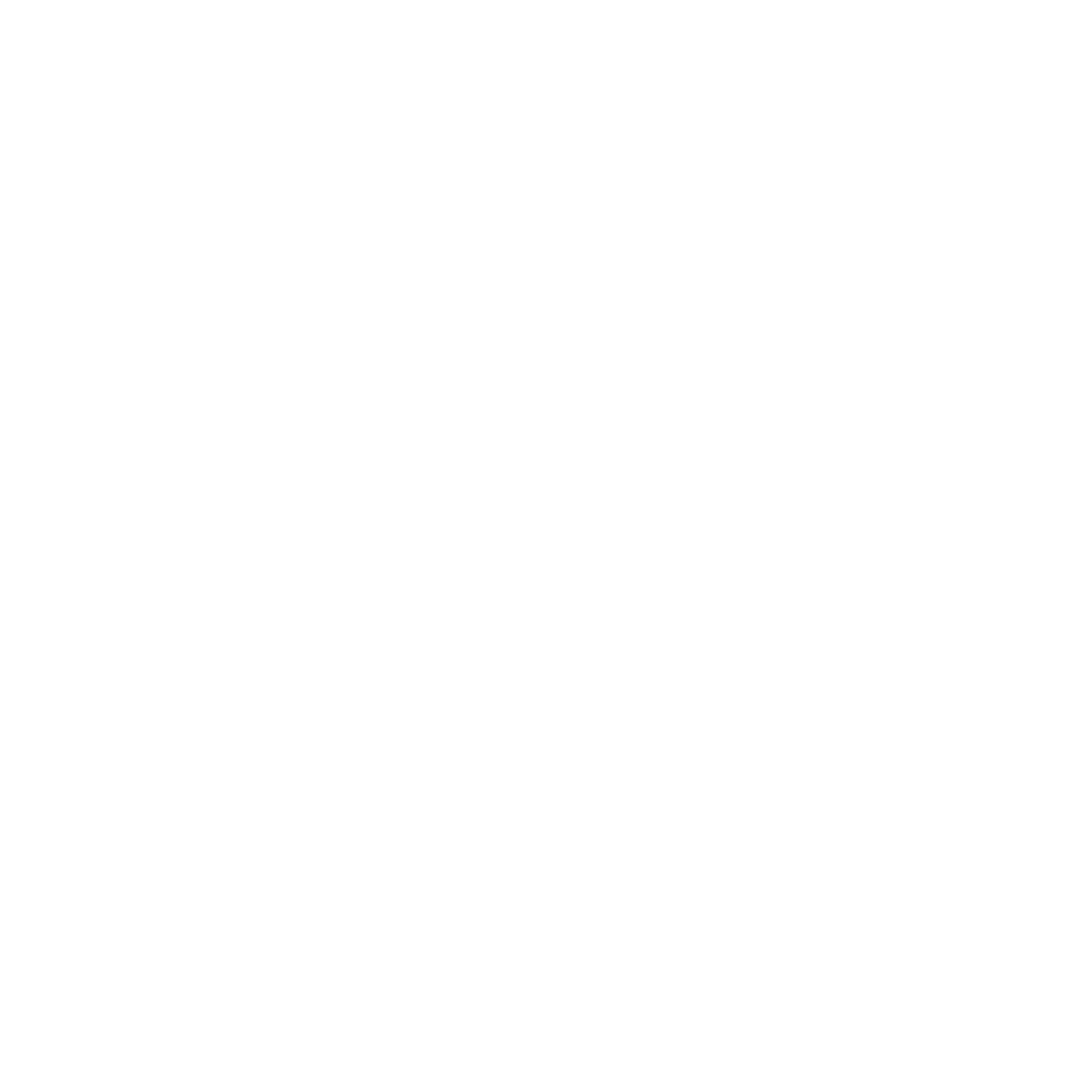 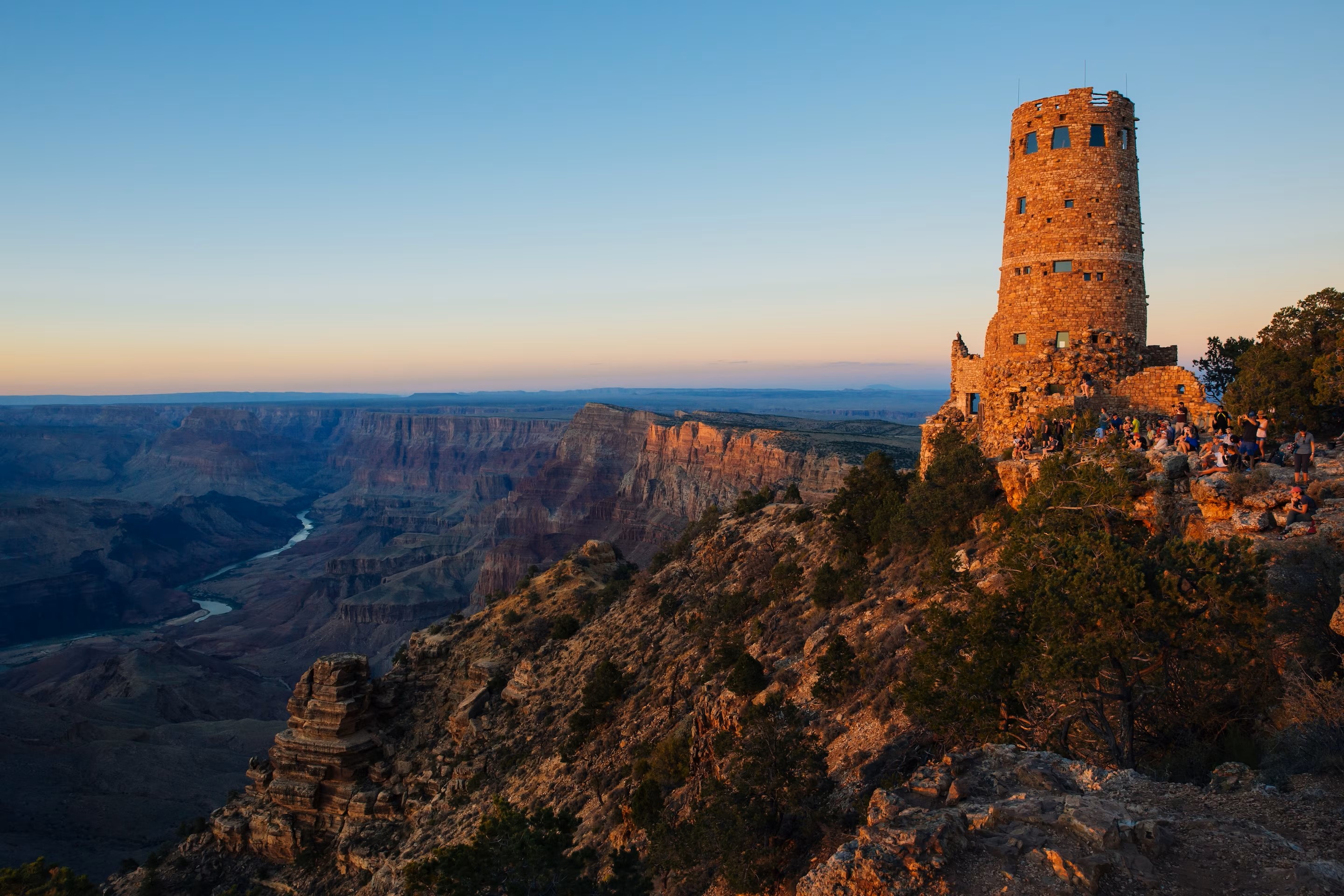 CTE Program Services
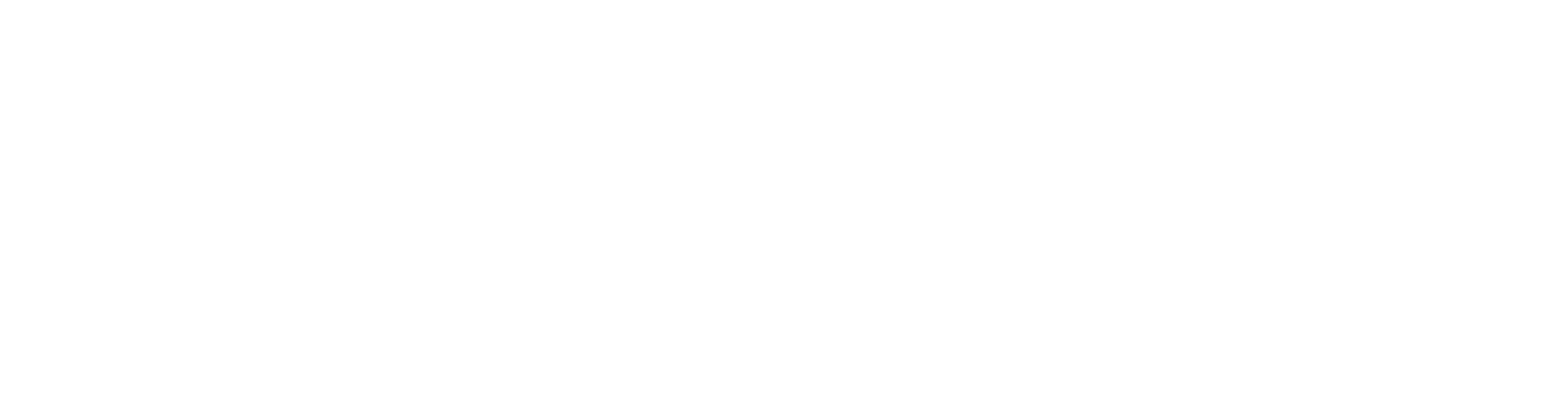 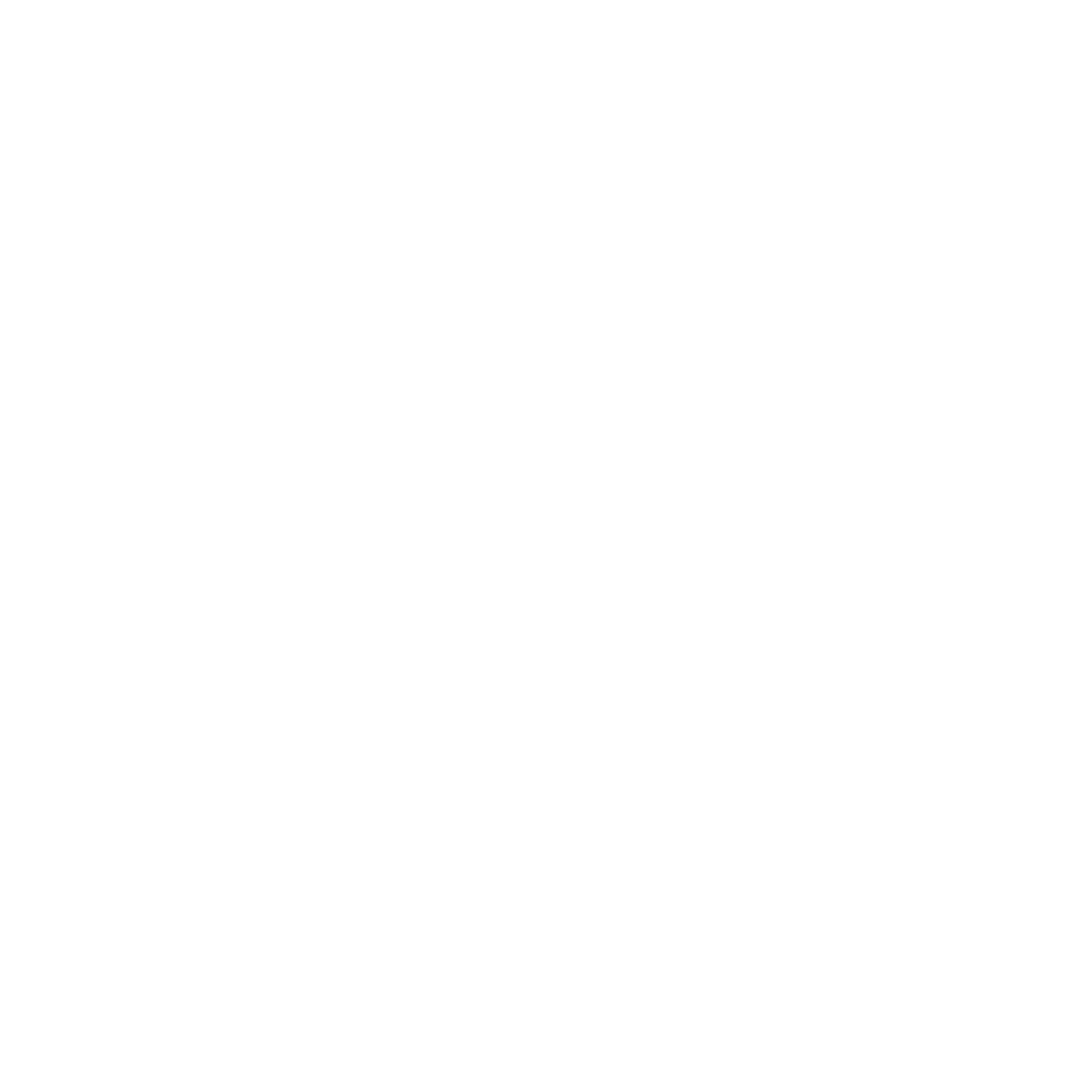 ACTEAZ Summer 
Conference
July 2023
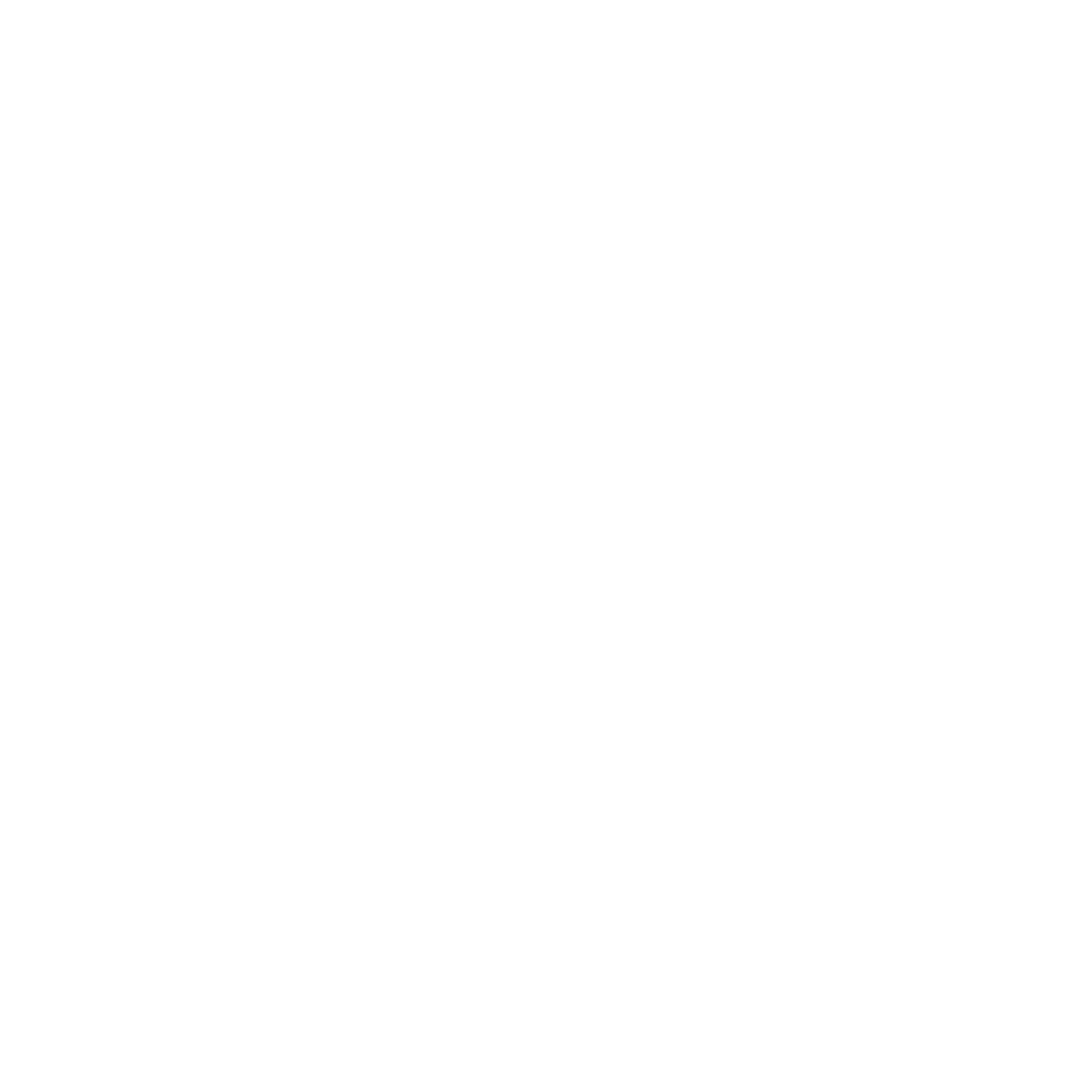 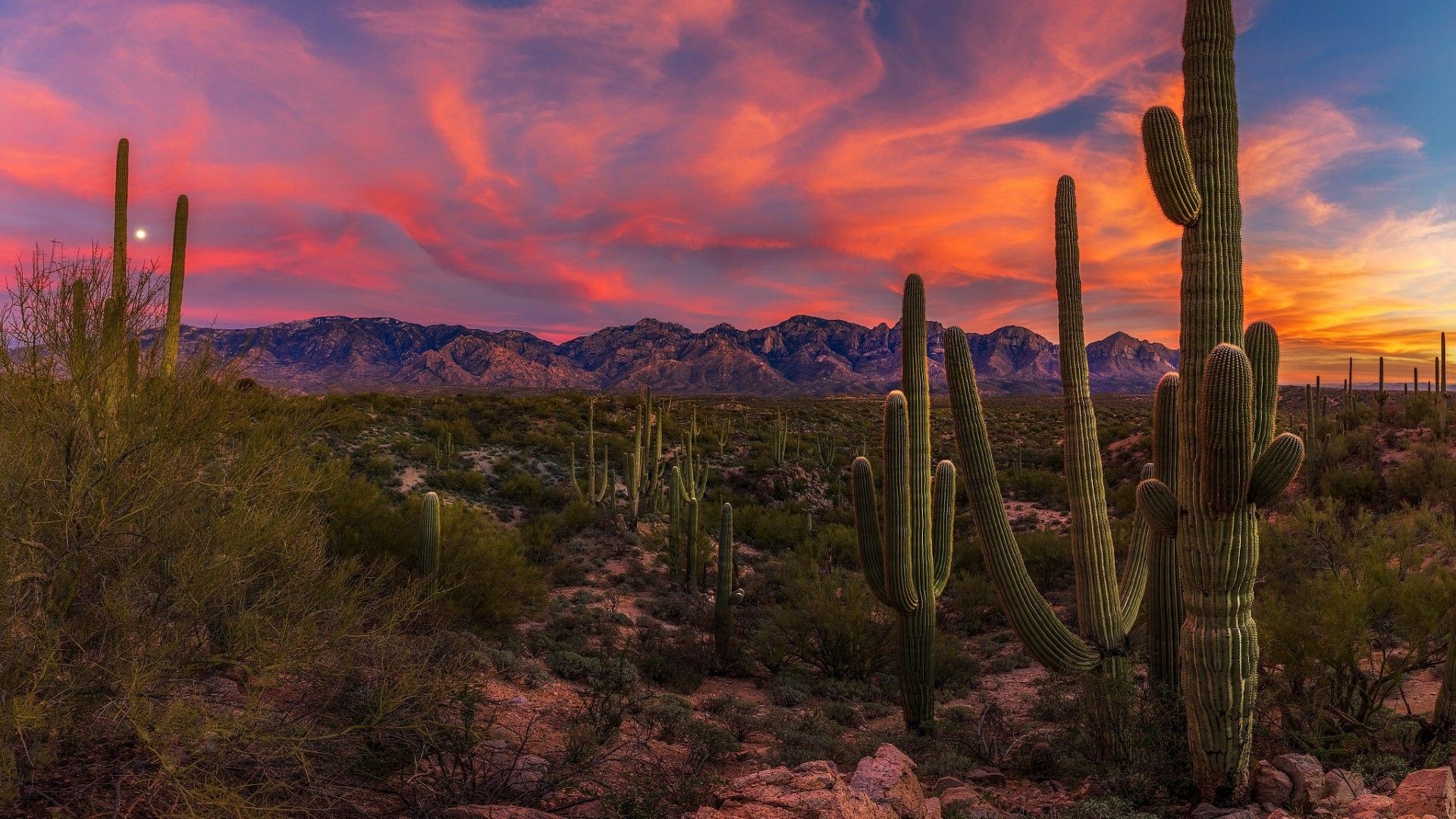 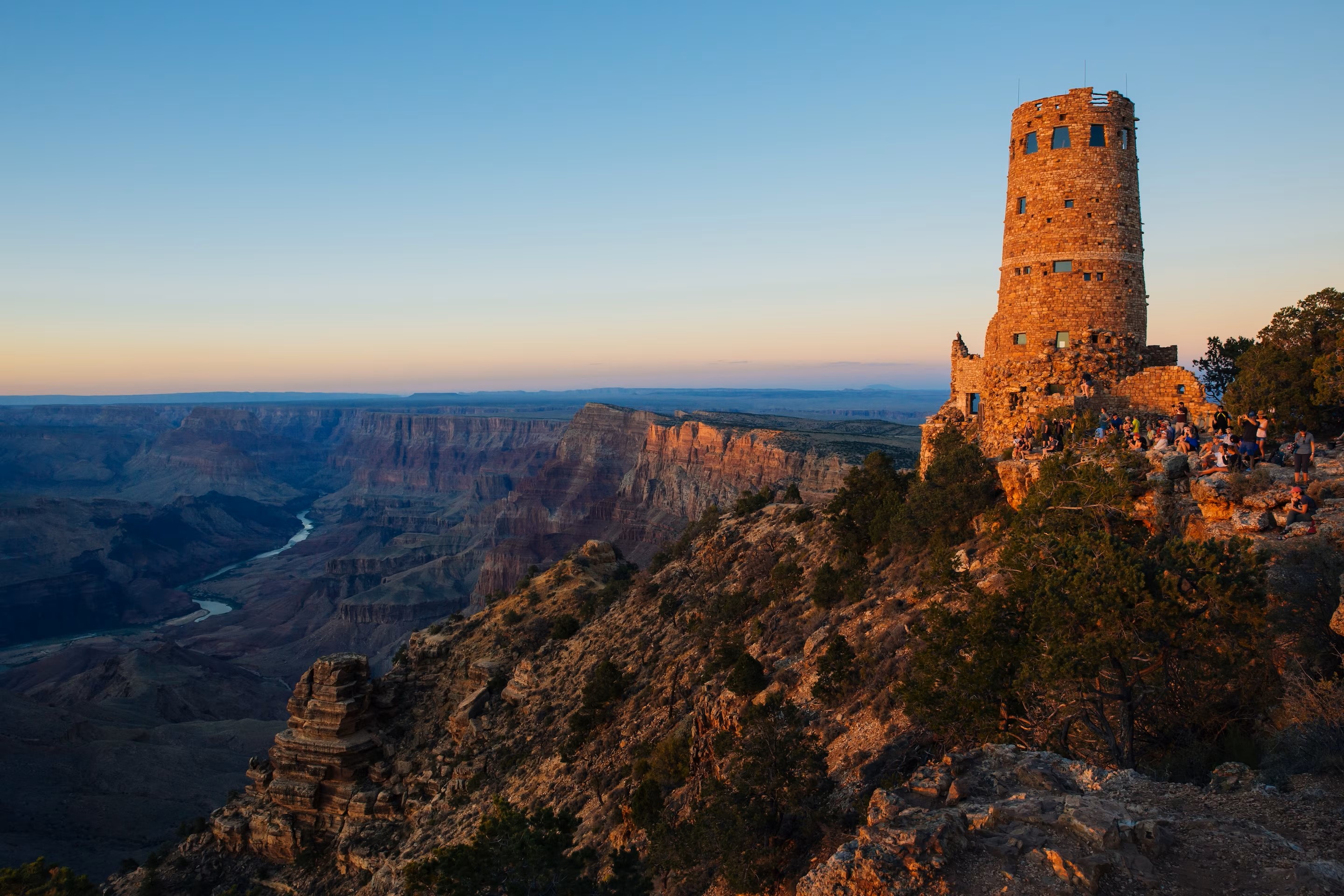 CTE Program Services Website
www.azed.gov/cte/programs
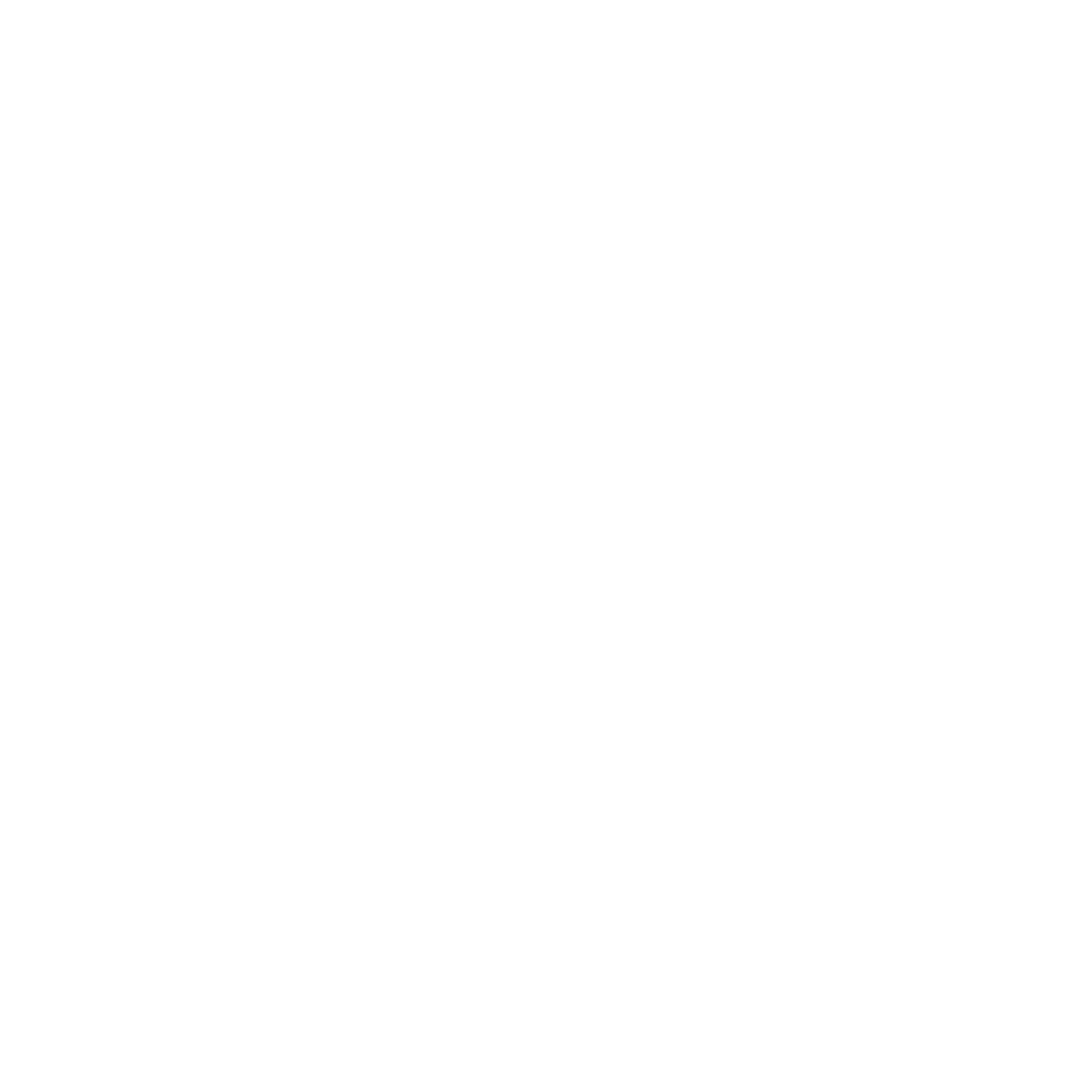 CTE Program Information
Quality and Compliance Monitoring Information
Resources
Contacts for program specialists
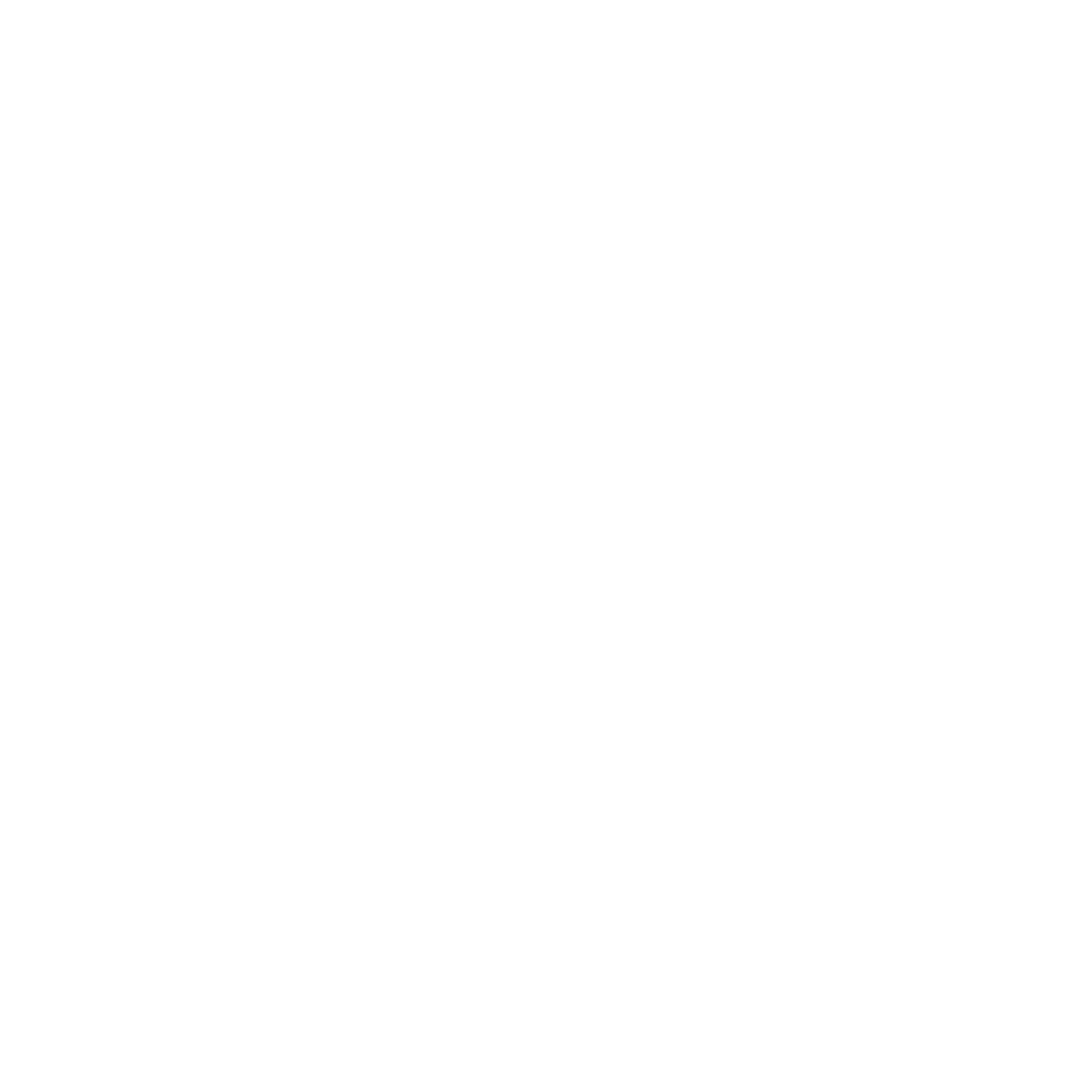 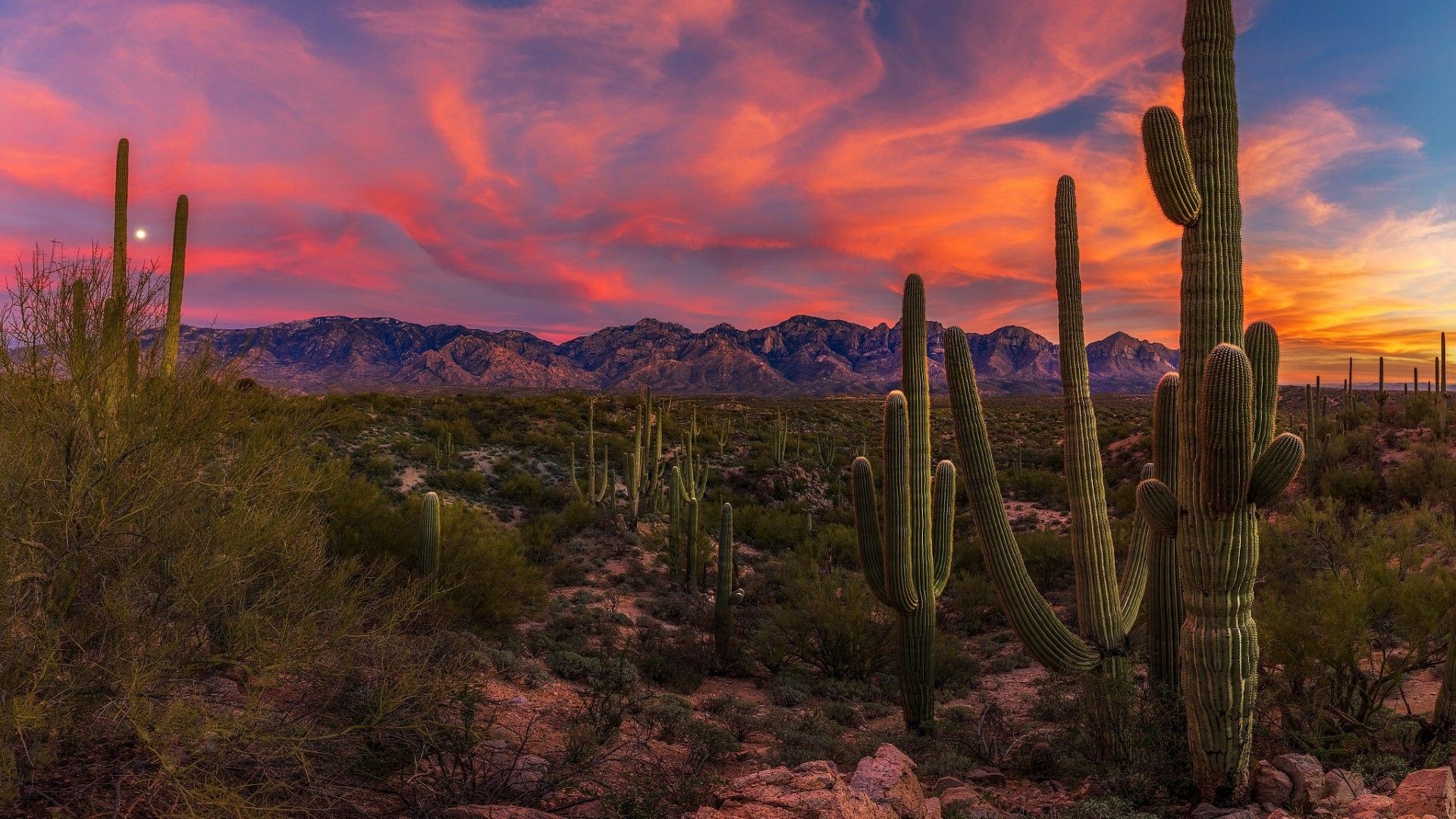 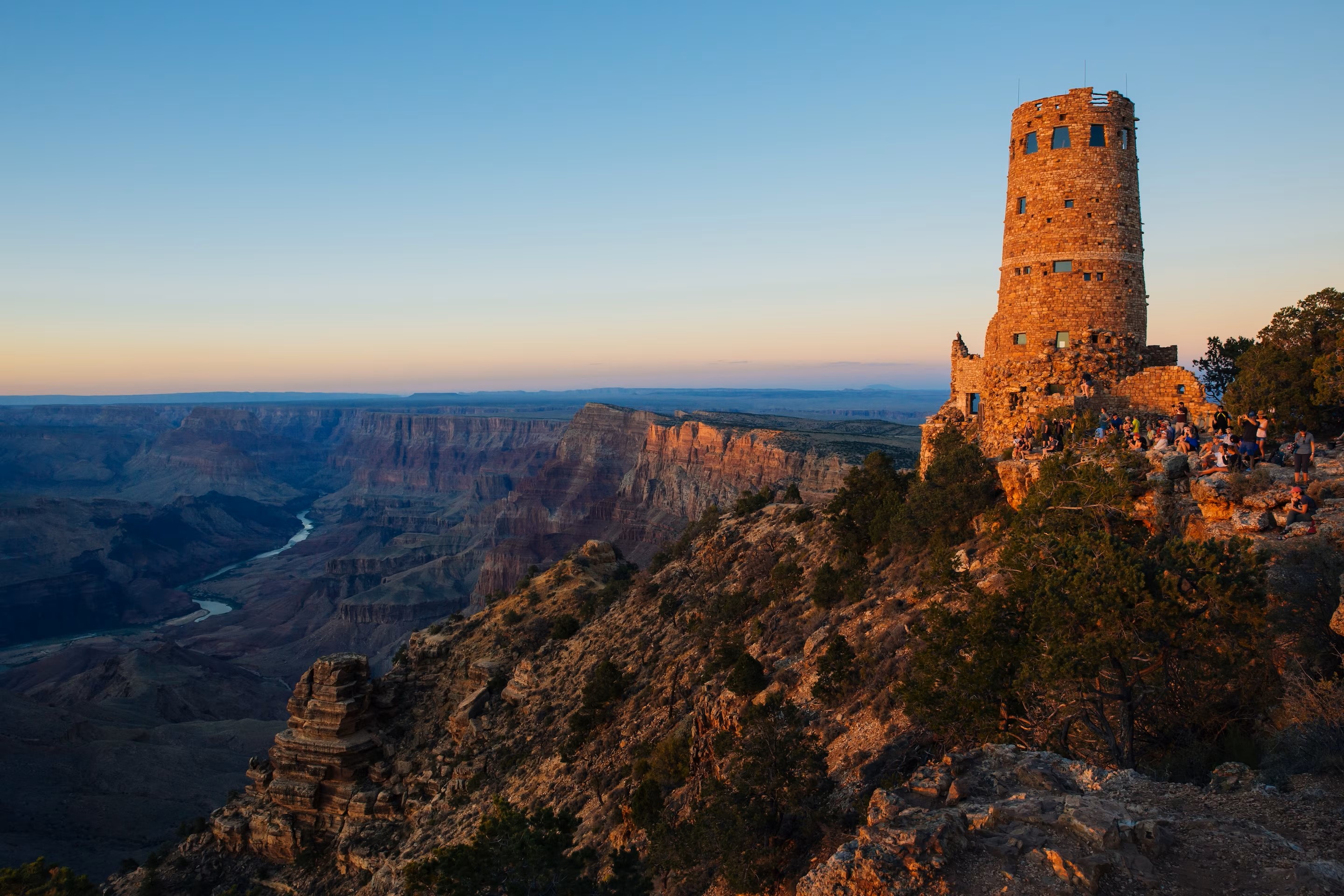 Quality and Compliance Monitoring
Began 4th year of rotation SY 2023 – 2024
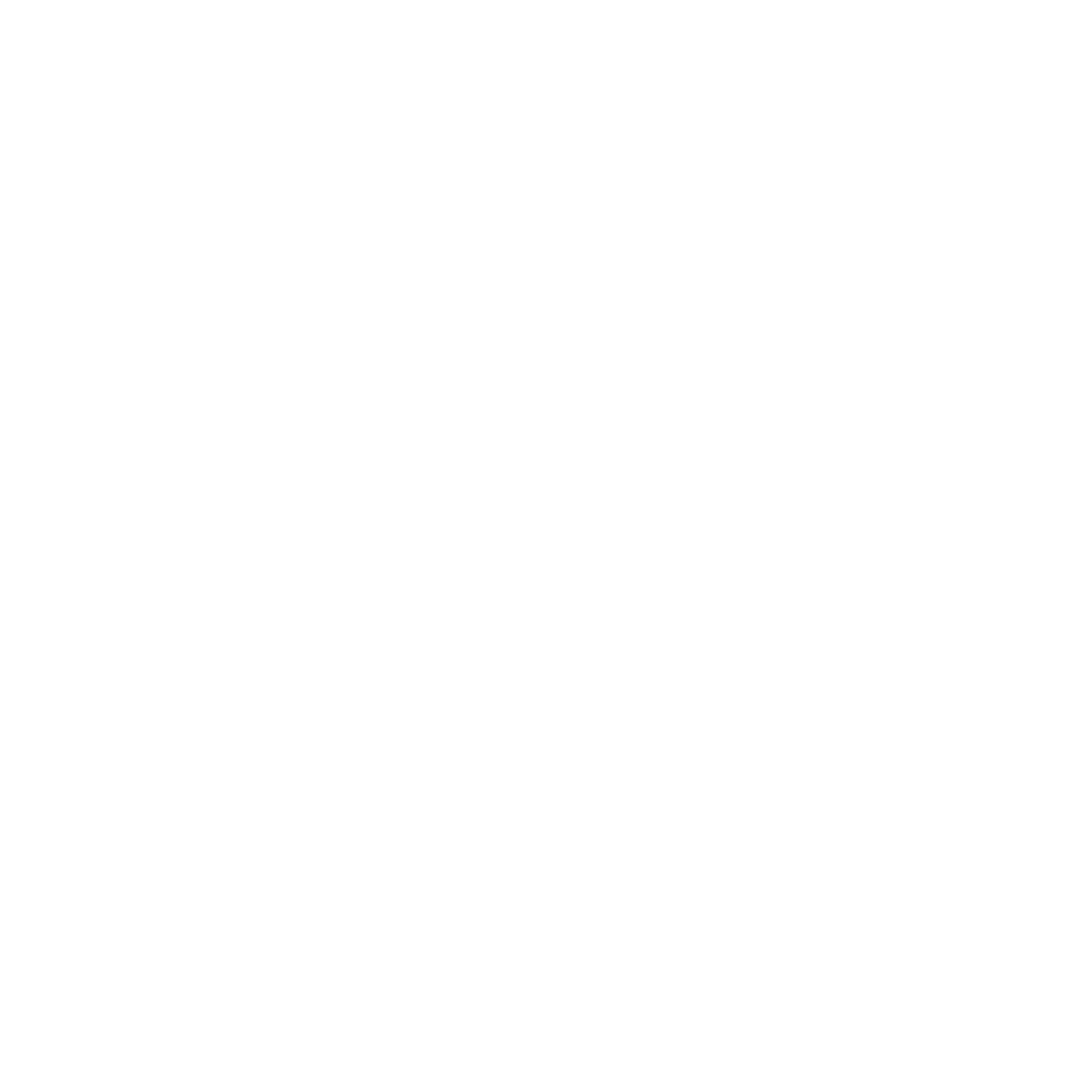 Monitoring session on MondayJuly 17, 8 am at Westin for anyone
Year 5 districts official notification will be given in September 2023
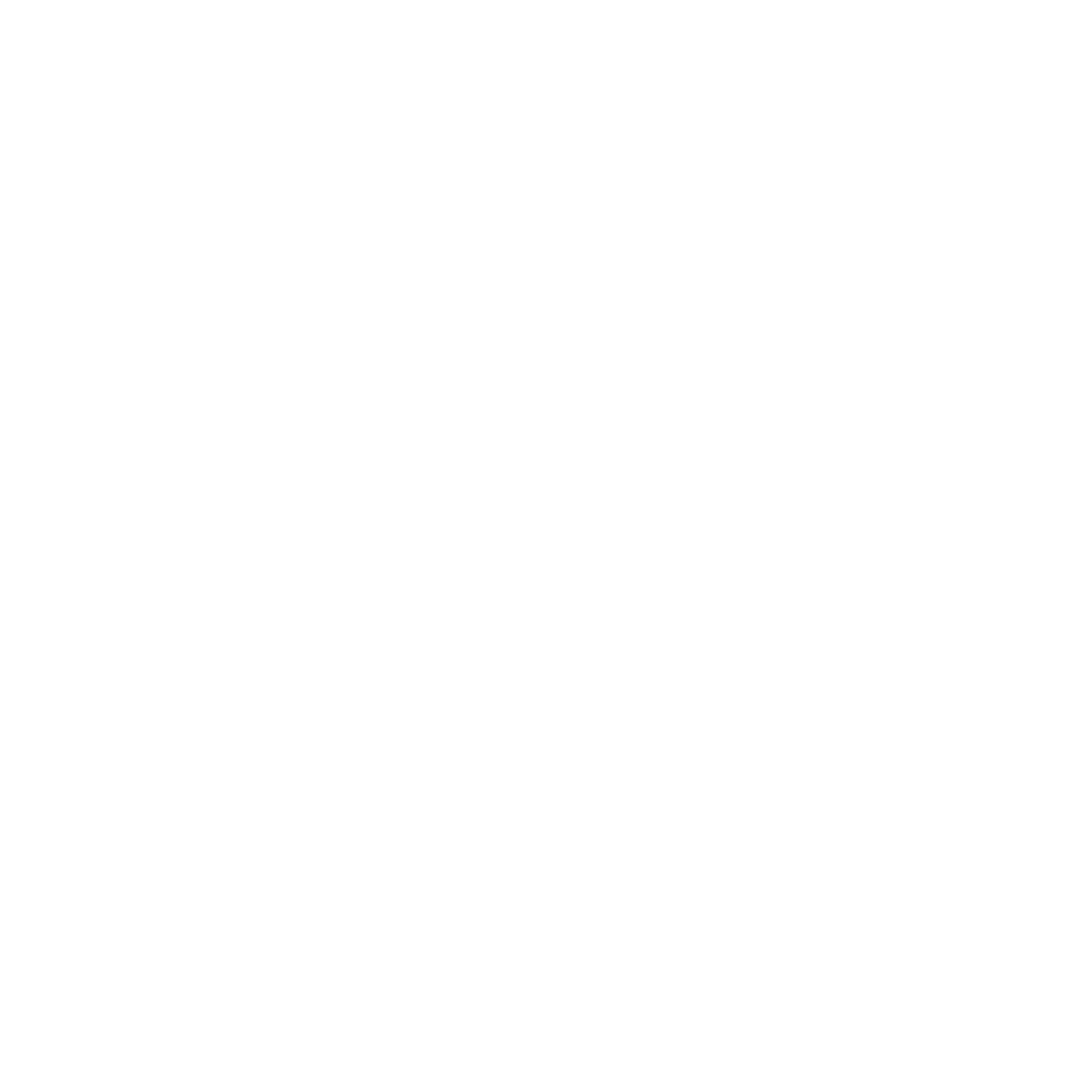 All things Program Monitoring – contactCTELocalPrograms@azed.gov
[Speaker Notes: ADE CTE is in year 4 of monitoring, each year we work to improve the process, increase communications to districts and CTEDs and improve our reliability in accepting evidence as compliant. The Program Services team appreciates input that will  help the next group of districts with the process.
The entire process for monitoring begins with a new group at the mid winter conference, then small meeting in April with each district getting their link to begin submitting documentation. On the ADE CTE Side as a program submission is receive the program specialist gets an email and begins reviewing the evidence. To ensure the high level of reliability in reviewing, the PS team holds weekly monitoring meetings to review some programs together and discuss their findings. Once a district has submitted all programs hopefully by the deadline and the PS have reviewed, a preliminary report is sent to the district and a virtual meetings is set with the district. That meeting is to answer questions and give direction on the next steps to full  compliance.]
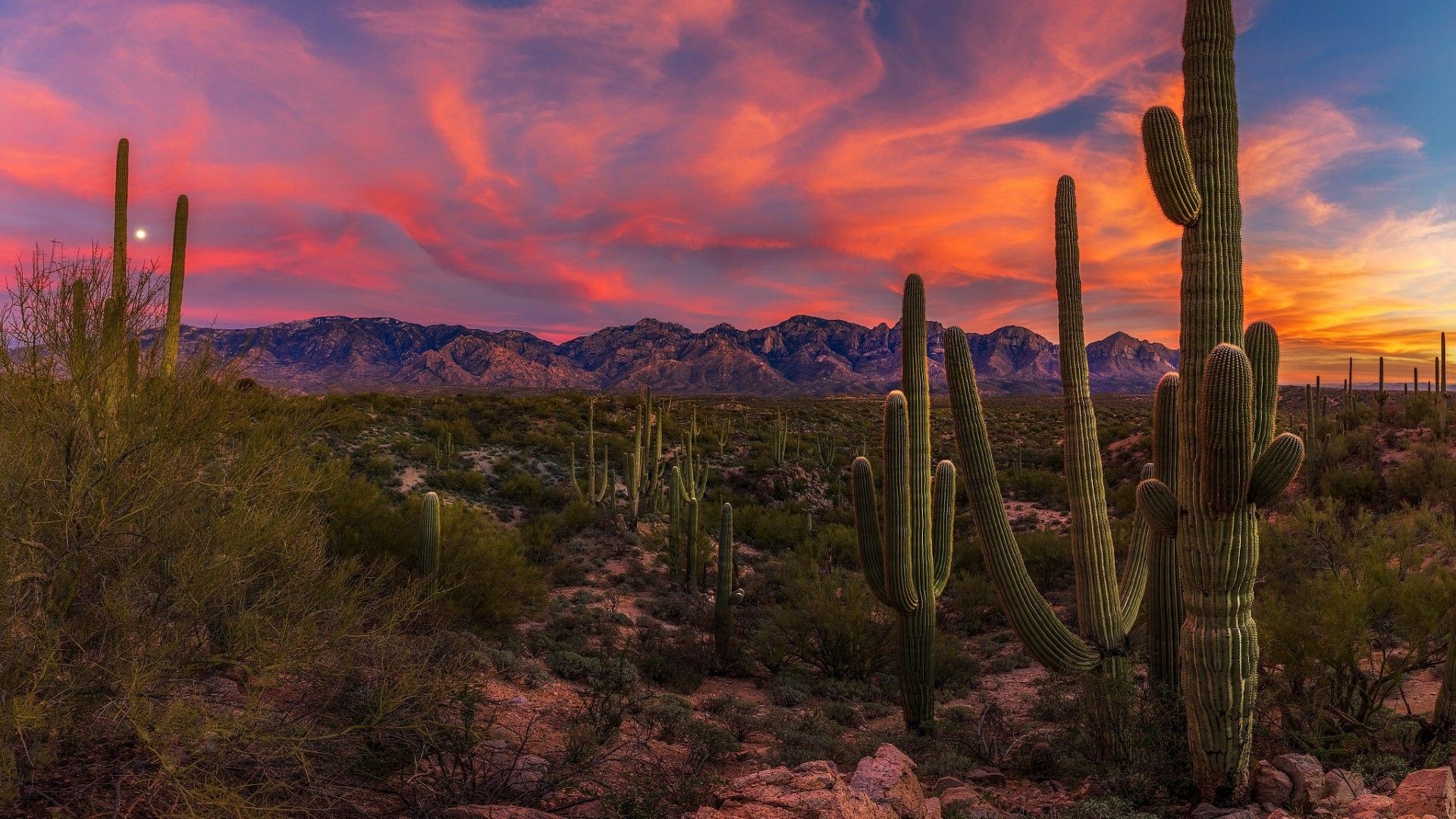 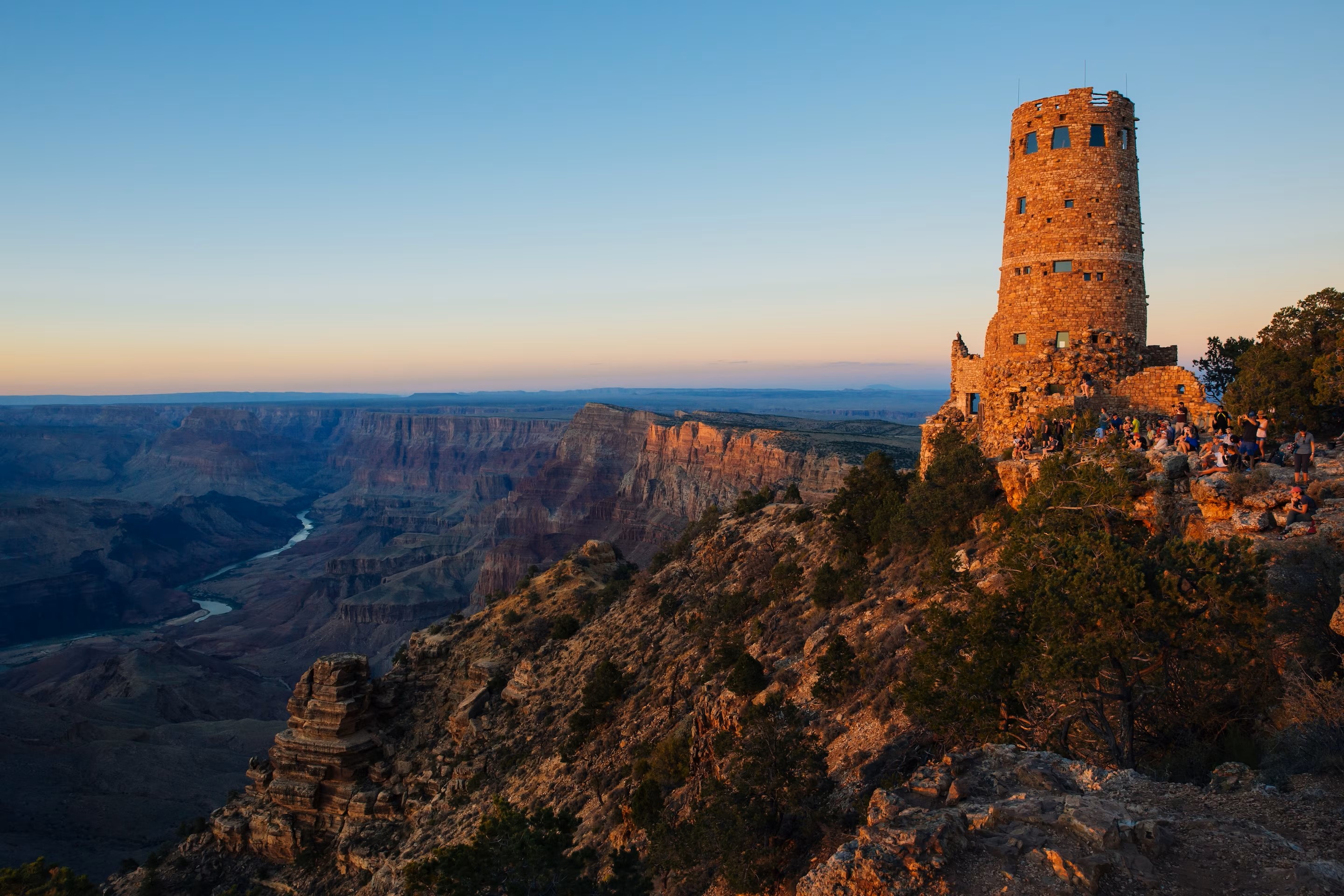 Monitoring Statistics
Programs processed: 604
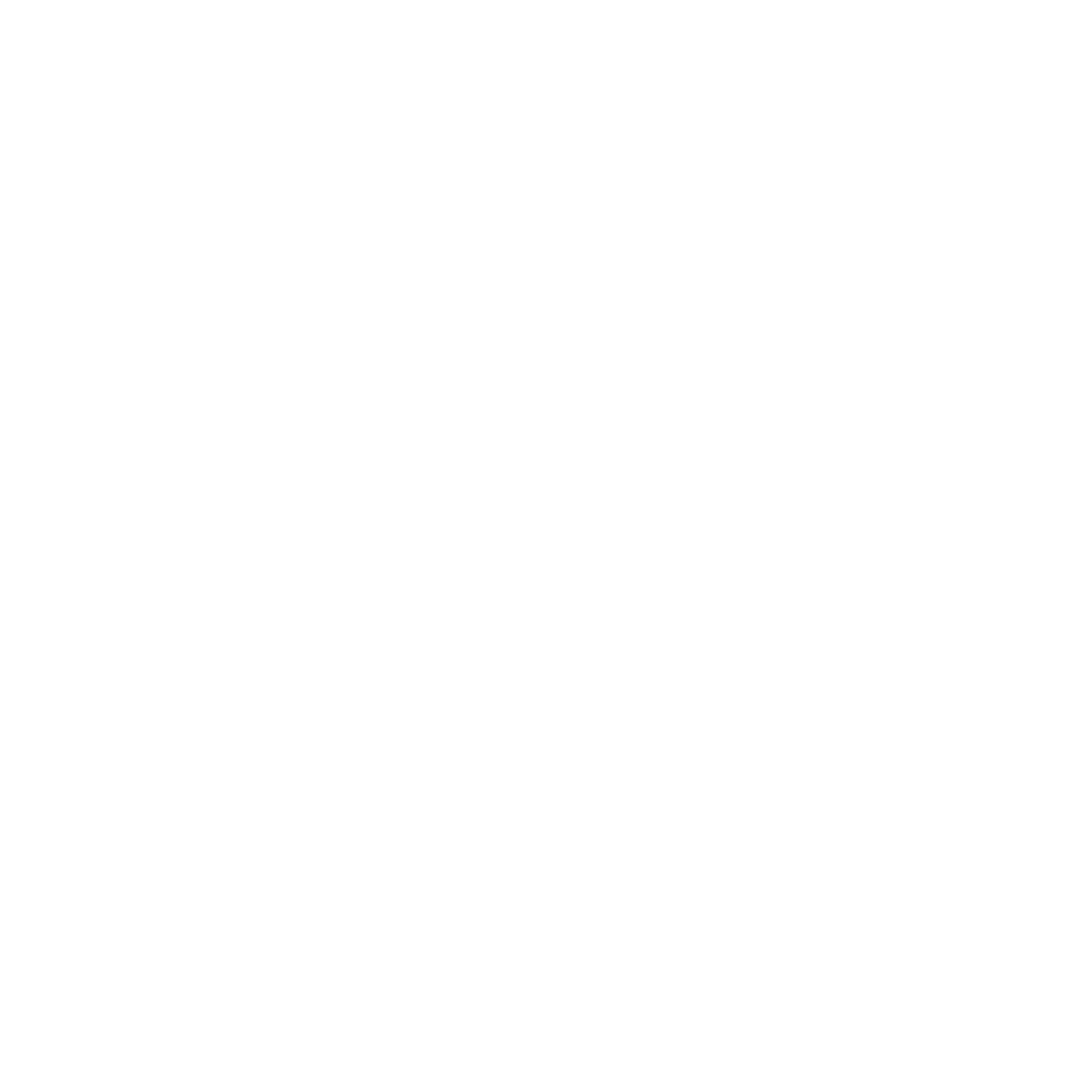 Programs Compliant: 425
67 onsite visits, 36,000 miles, 4 out of 4 corners
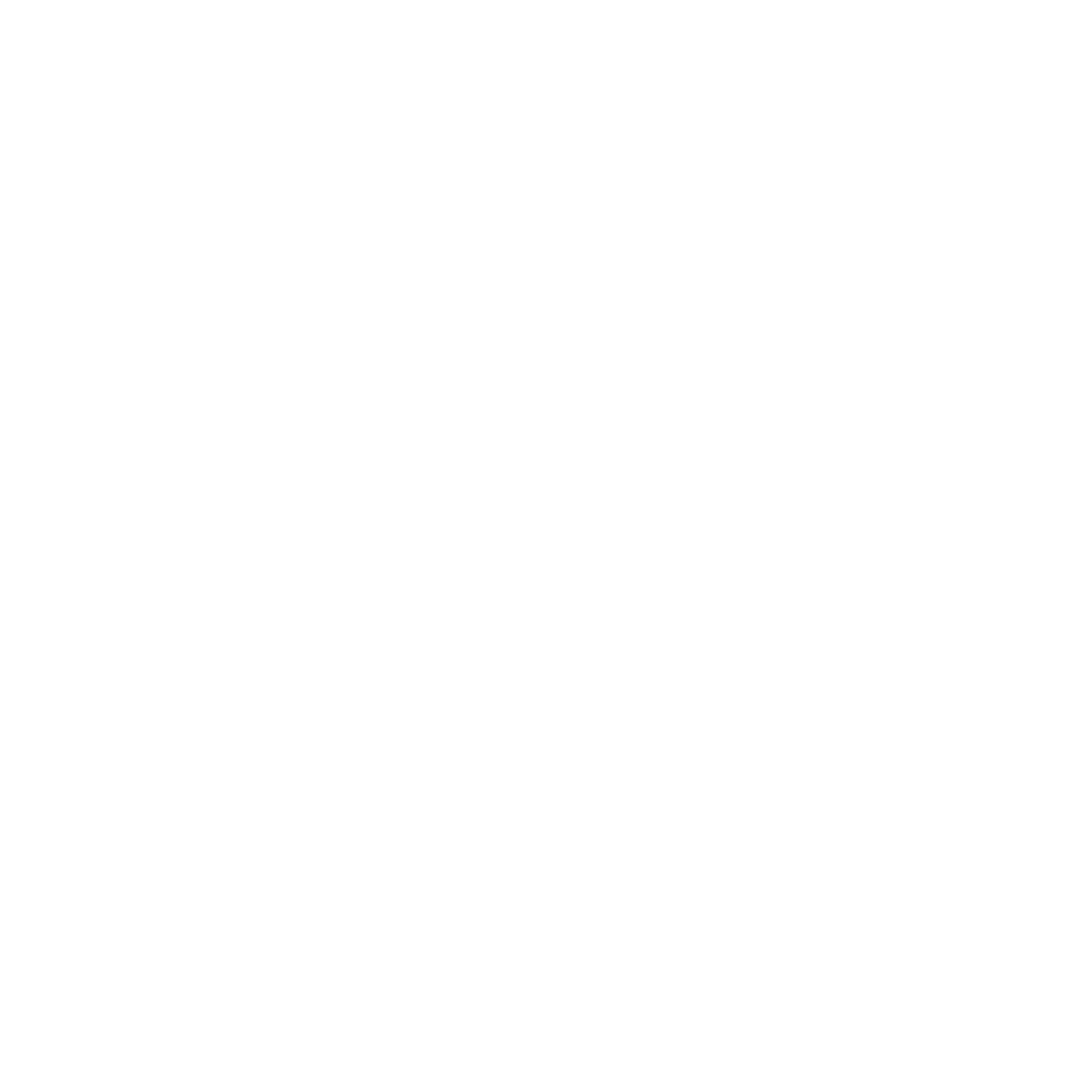 [Speaker Notes: Some highlights on monitoring For The past year,
Total Number Of Monitors Processed = 	604                                                                         Total Number of Compliant Monitors = 425
On average that means a PS has viewed one submission at least twice, reviewing/reading up to 47 uploaded documents with multiple pages for each monitor submission. That’s a lot of pages folks 604 times!!
The team also conducted   67 on site visits this year traveling over 36,000 miles to 3 of the 4 corners of Arizona, plus 3 additional onsite monitoring assistance visits and one district requested in person training in Nogales to prepare for SY24-25. Just to expand on the Nogales training, The CTE director, Mily Fontes, contact our team asking if we would come to Nogales to train her teachers on the requirements of CTE program monitoring. Nogales will not be monitored until SY 24-25 the last round, but they wanted to be prepared and to begin working on their documentation. While in Nogales, the Program specialists were able to explain the monitoring indicators,  answer question the teachers had and to assist some teachers with certification questions. The entire PS team is willing to provide technical assistance, trainings and support for you and your teachers, just ask. We all enjoy getting out of the office and seeing the great CTE programs across Arizona.]
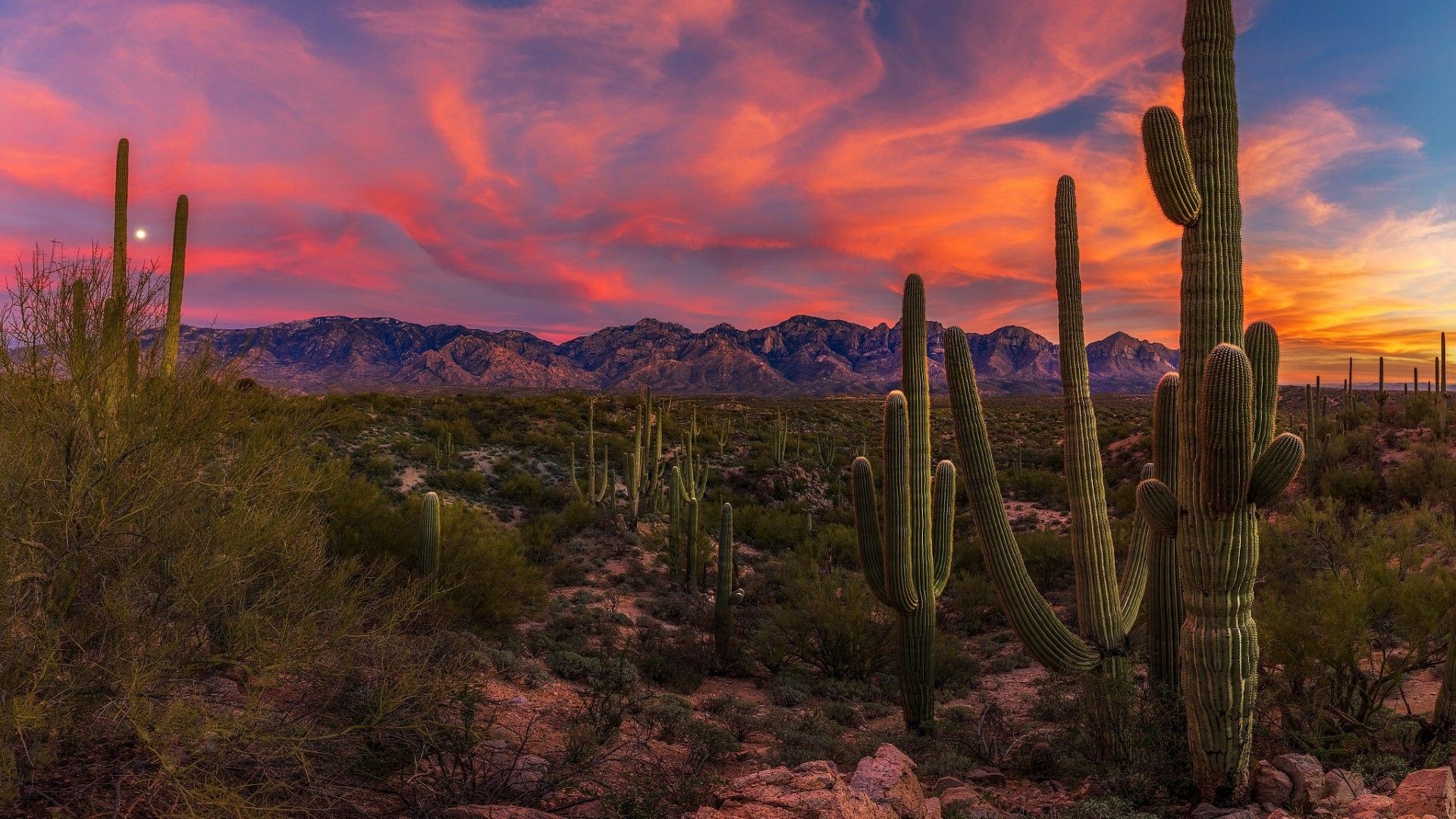 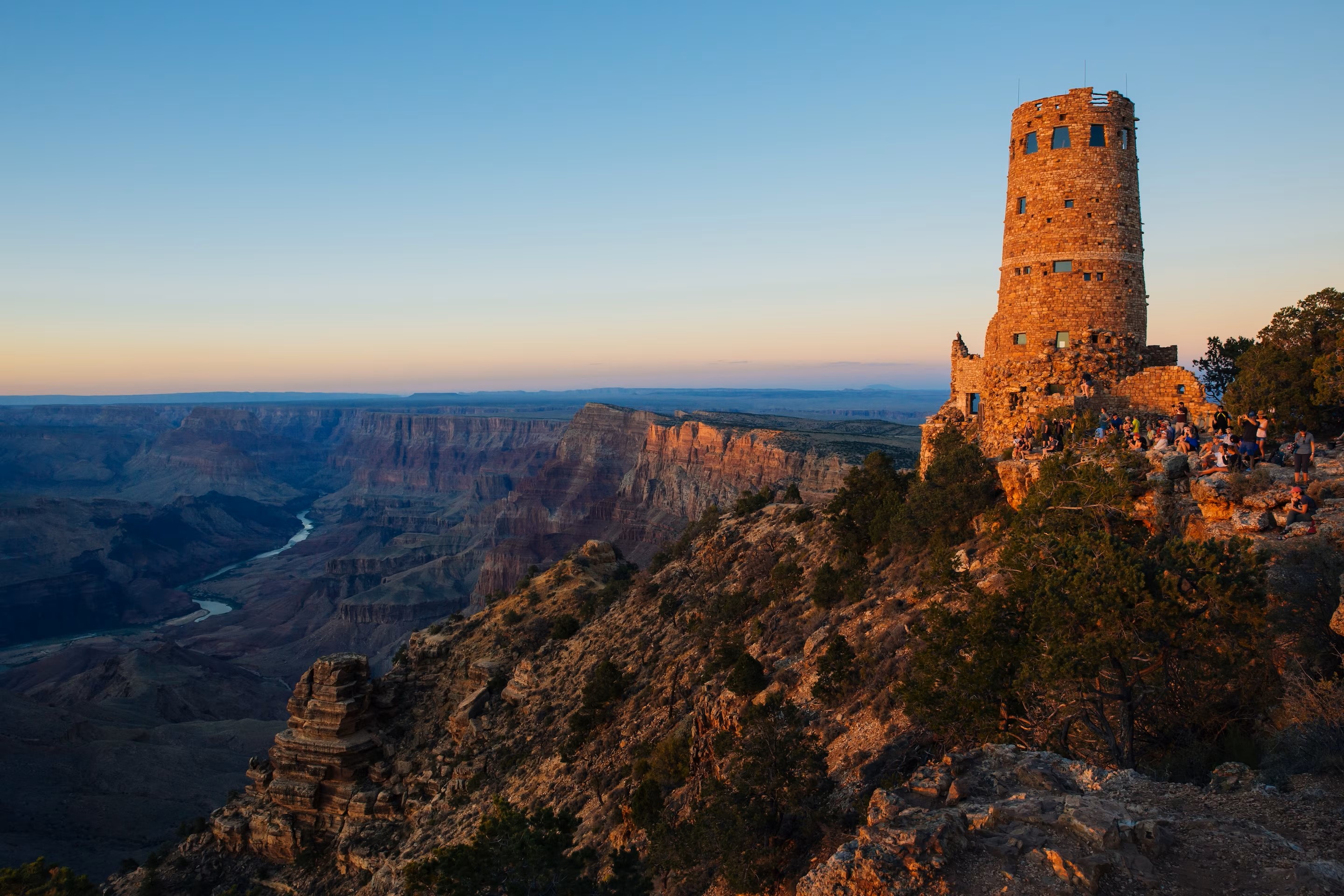 Industry Credentials Webpage
Update current credentials (anytime)
Submit new credentials (March 1 – April 30)
Potential new credentials (FY 2024) to be submitted for approval to the CTE Quality Commission:
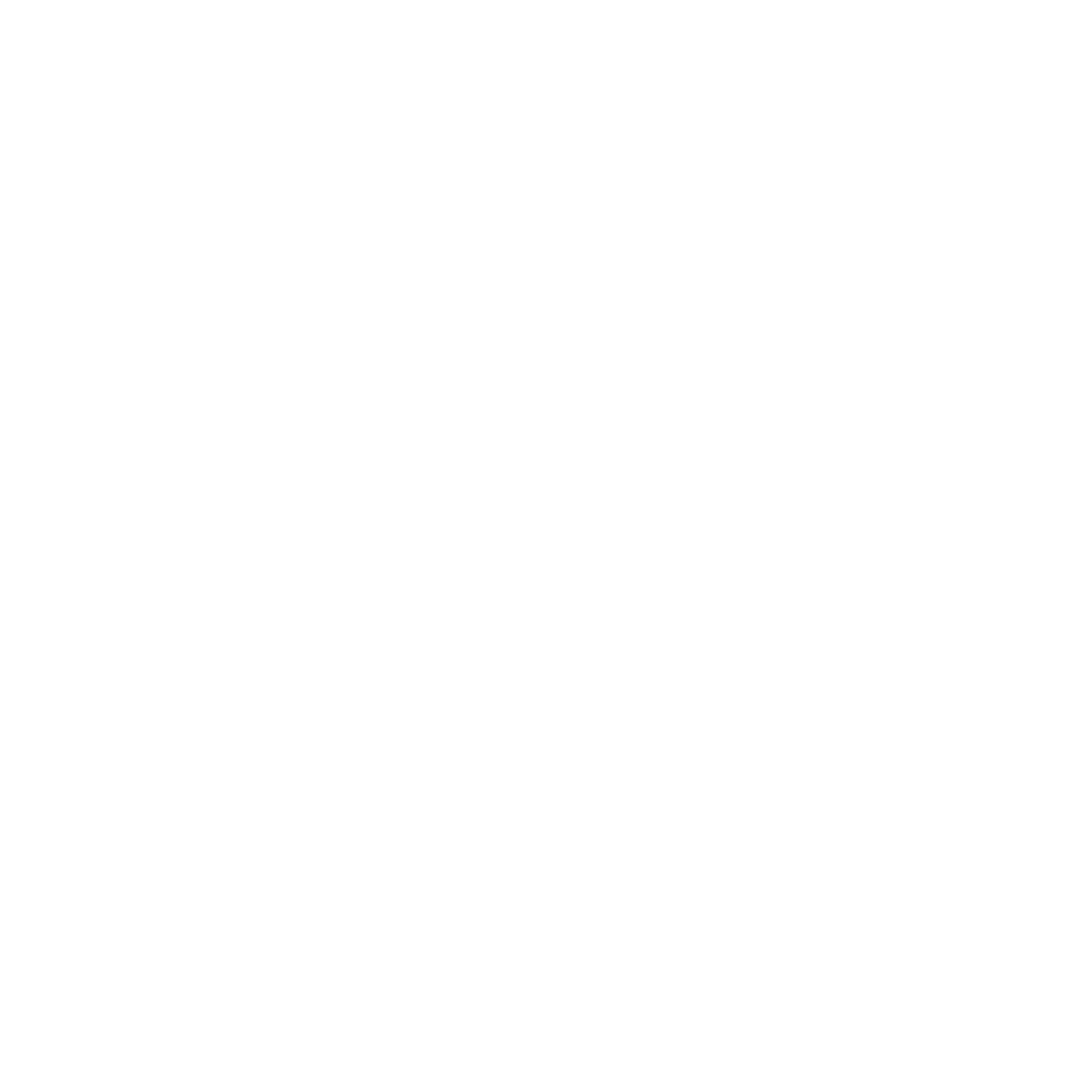 NOCTI – JROTC Leadership and Employability Skills
BACKstage High School Assessment
NC3 – Snap-on Tire Pressure Monitoring Systems
NC3 – Snap-on Batter, Starting, and Charging
NC3 – Snap-on Advanced Driver Assistance Systems
RECF – Pre-Engineering and Robotics Certification
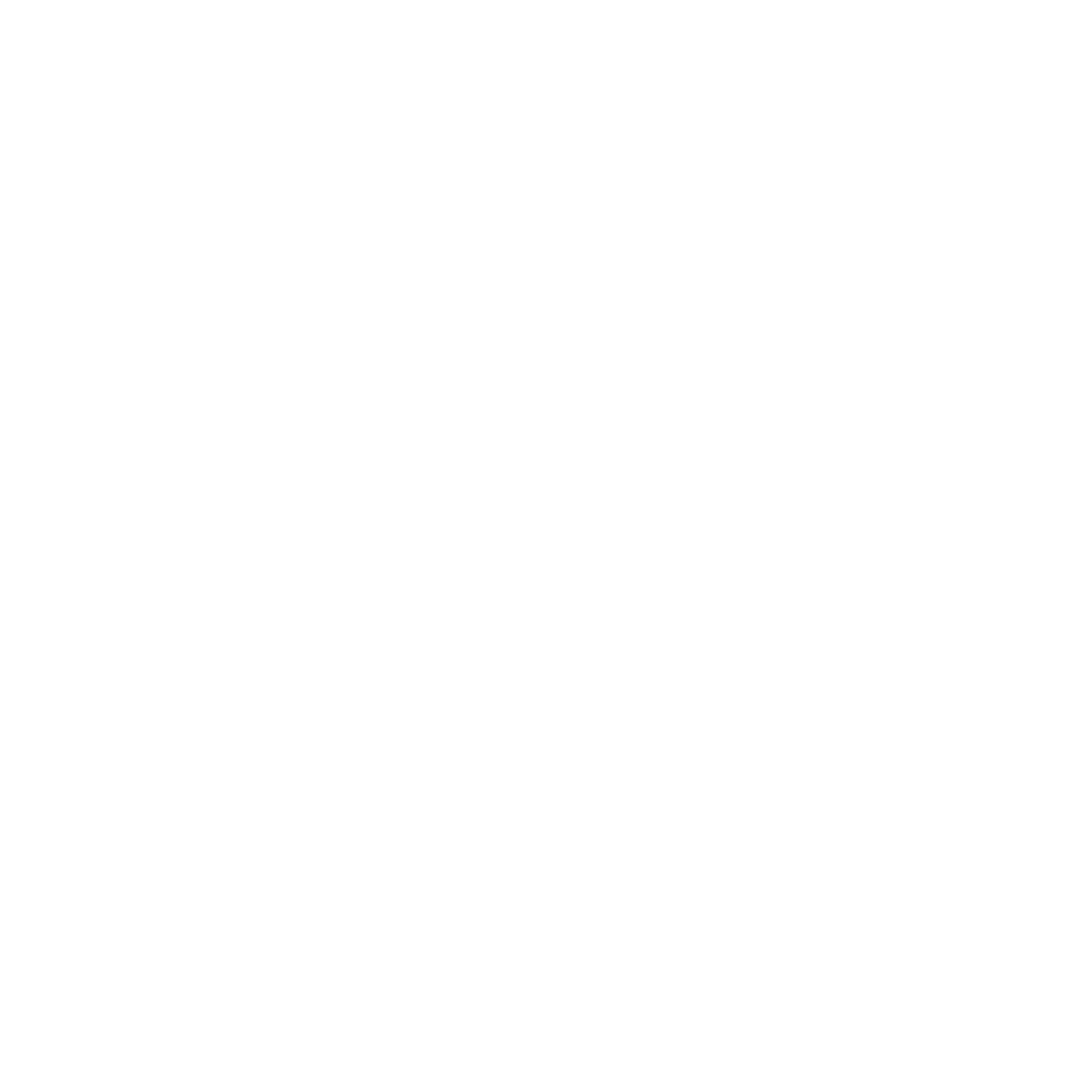 [Speaker Notes: Potential New credentials (SY23-24) to be submitted to CTE Quality Commission for approval today – those are ????
Explain the update credential process and who, why to use that button.
Explain- A district/program may offer any credential to their students who want that credential and can use that credential. A program may go above and beyond to offer their students  more than the minimum to meet performance measures.  ADE CTE does not dictate to a district what credentials may be offered.]
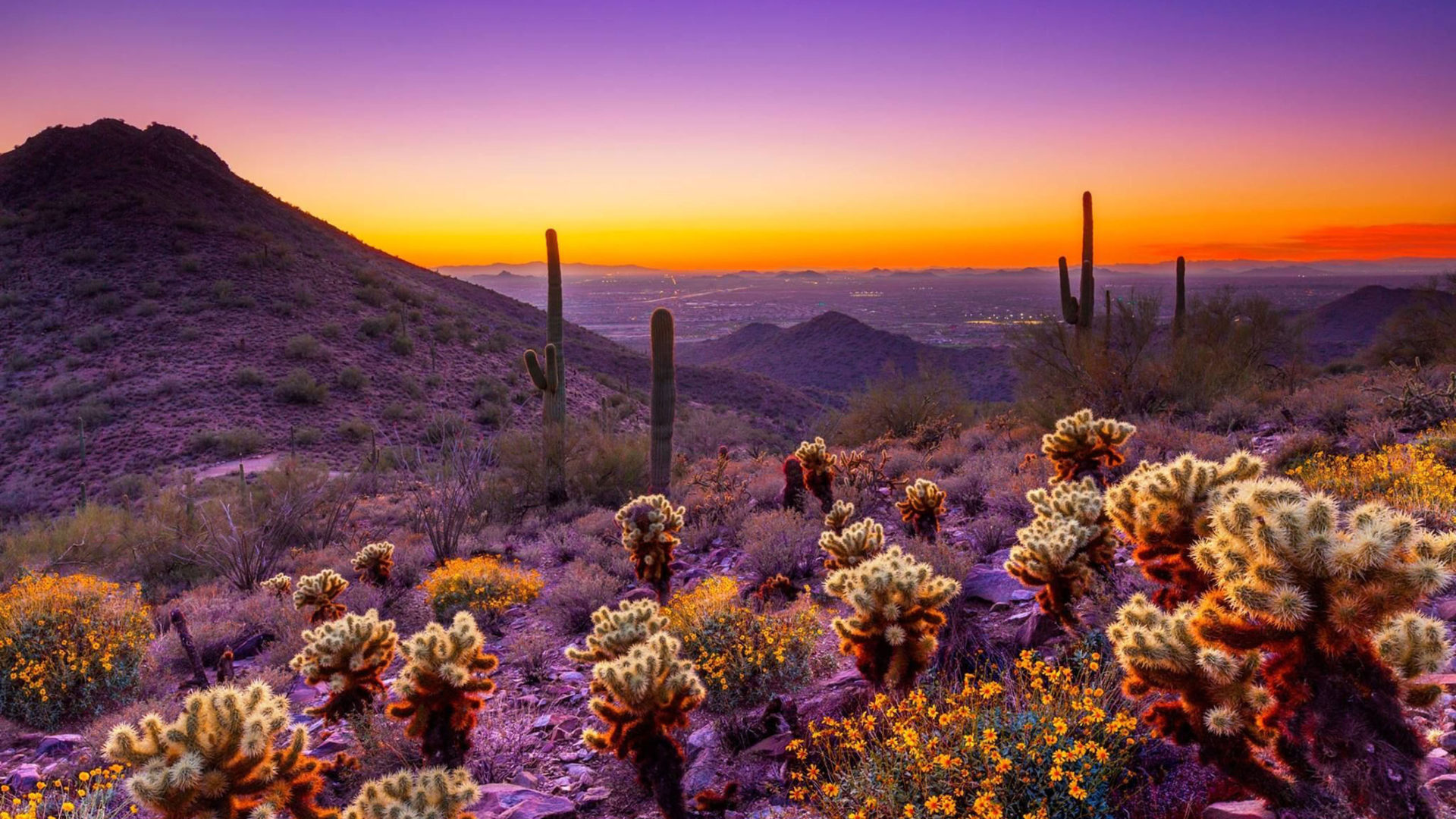 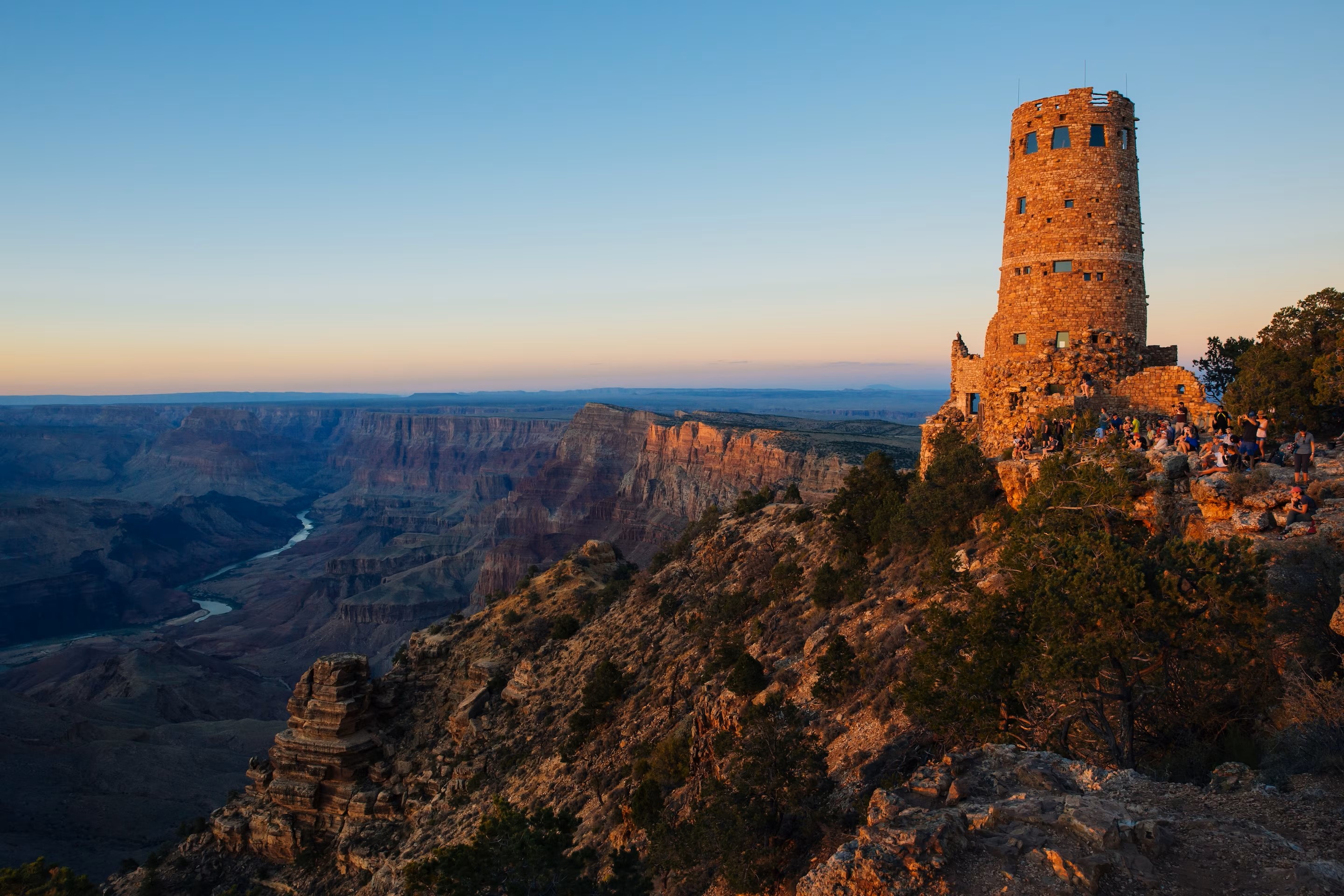 Industry Credentials Reminder
CTE Quality Commission approved policy
Credentials with no attempts (no data) for past four years will be removed

BE SURE TO REPORT ALL ATTEMPTS!
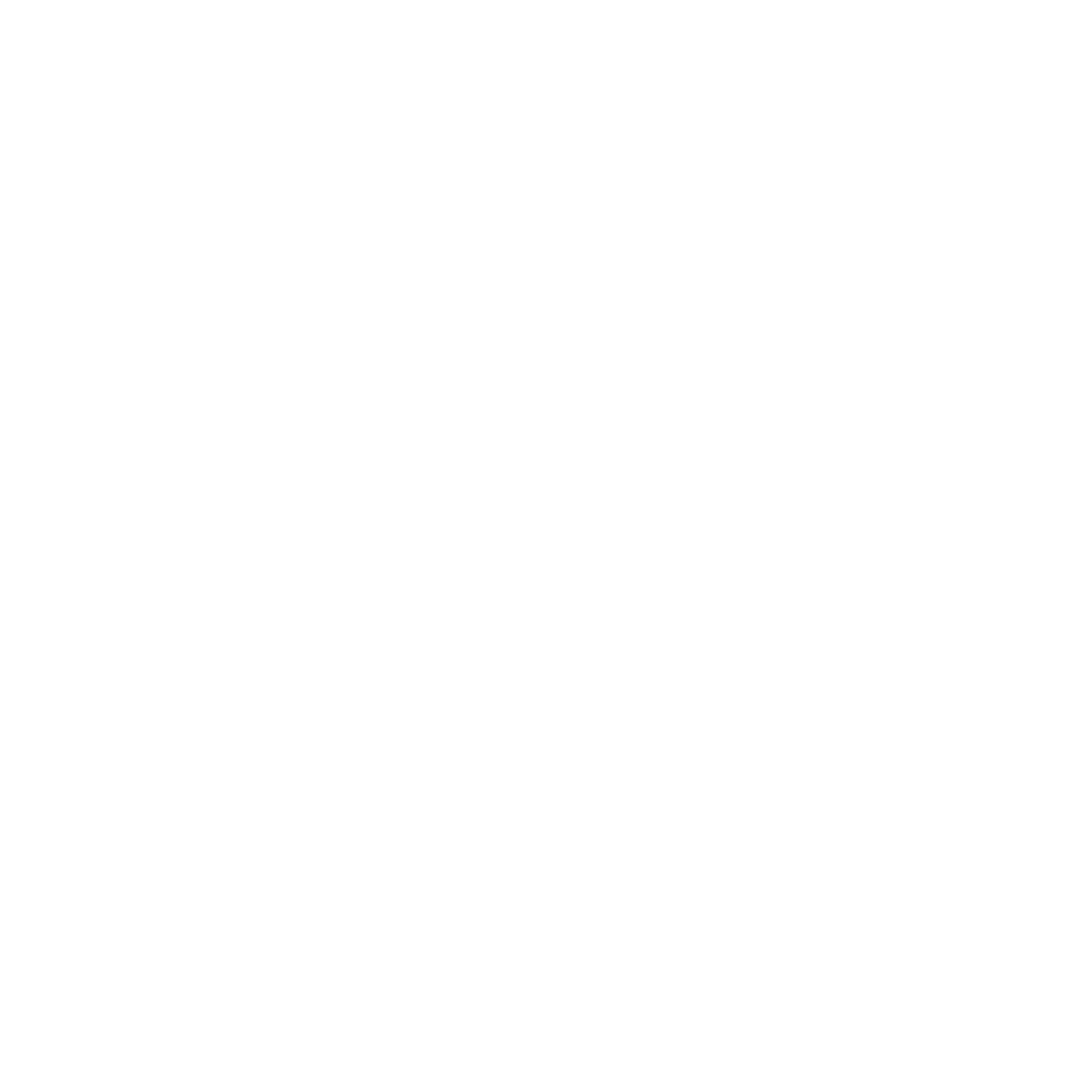 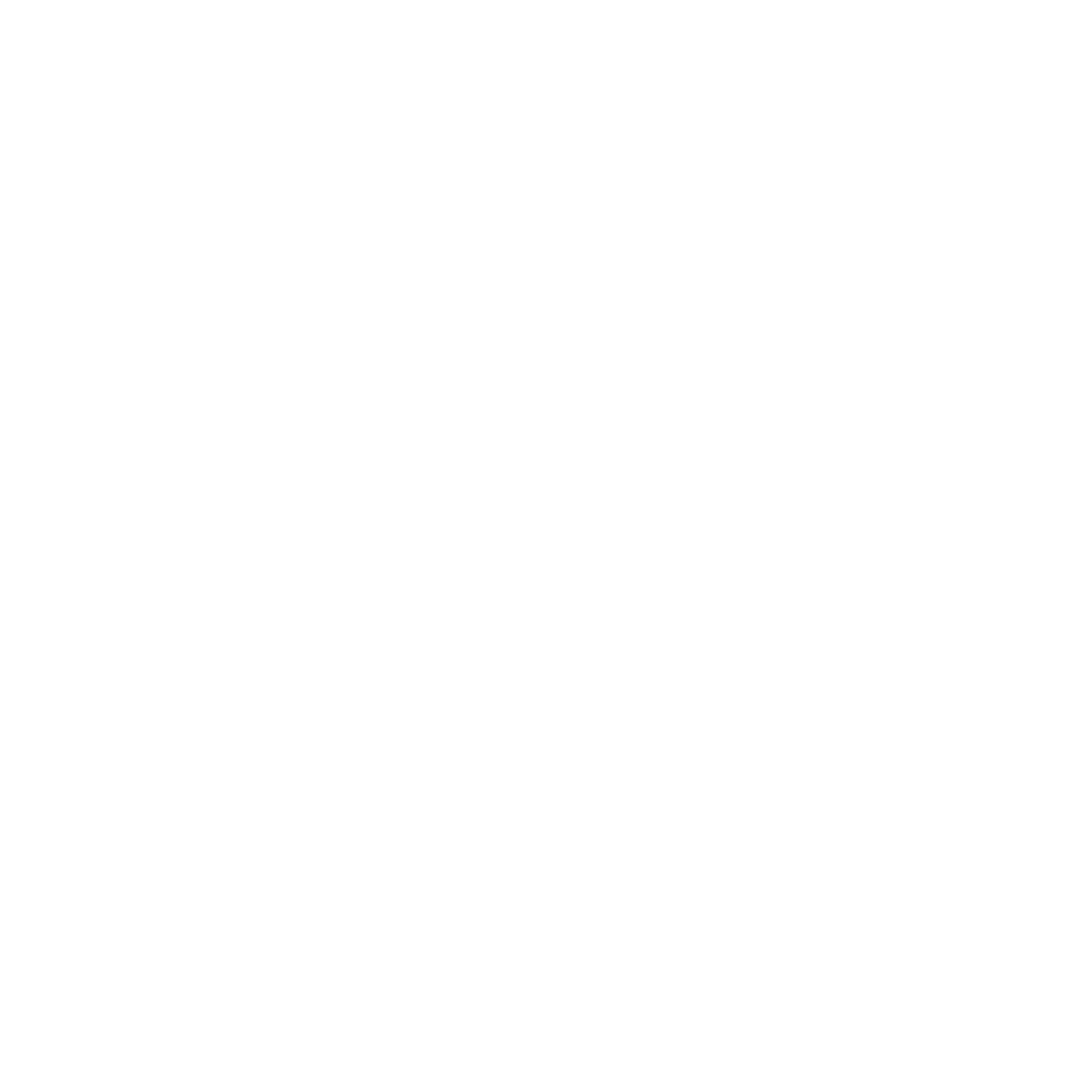 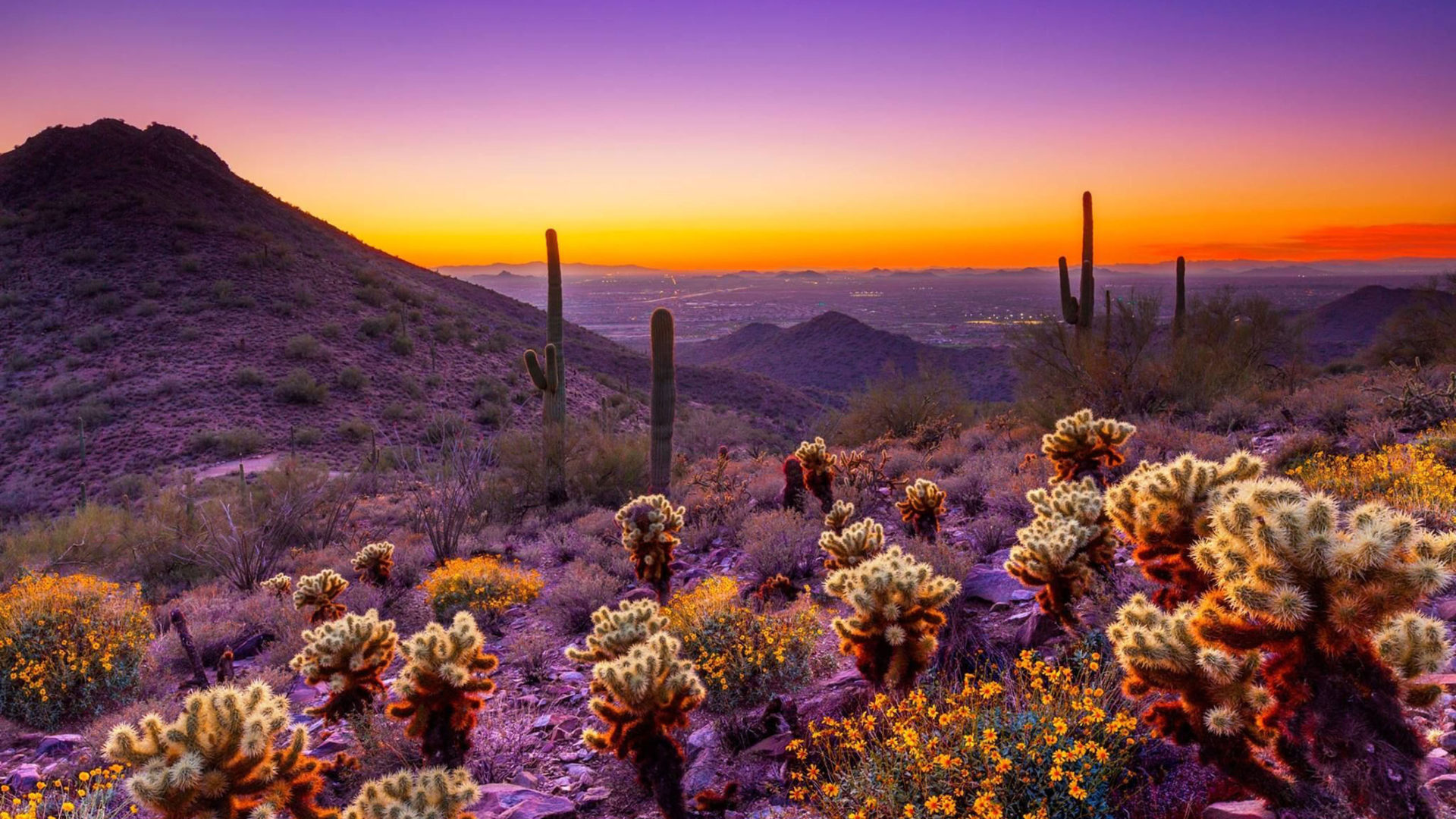 Local Occupational Programs (LOP)
Submit button on website (www.azed.gov/cte/programs)
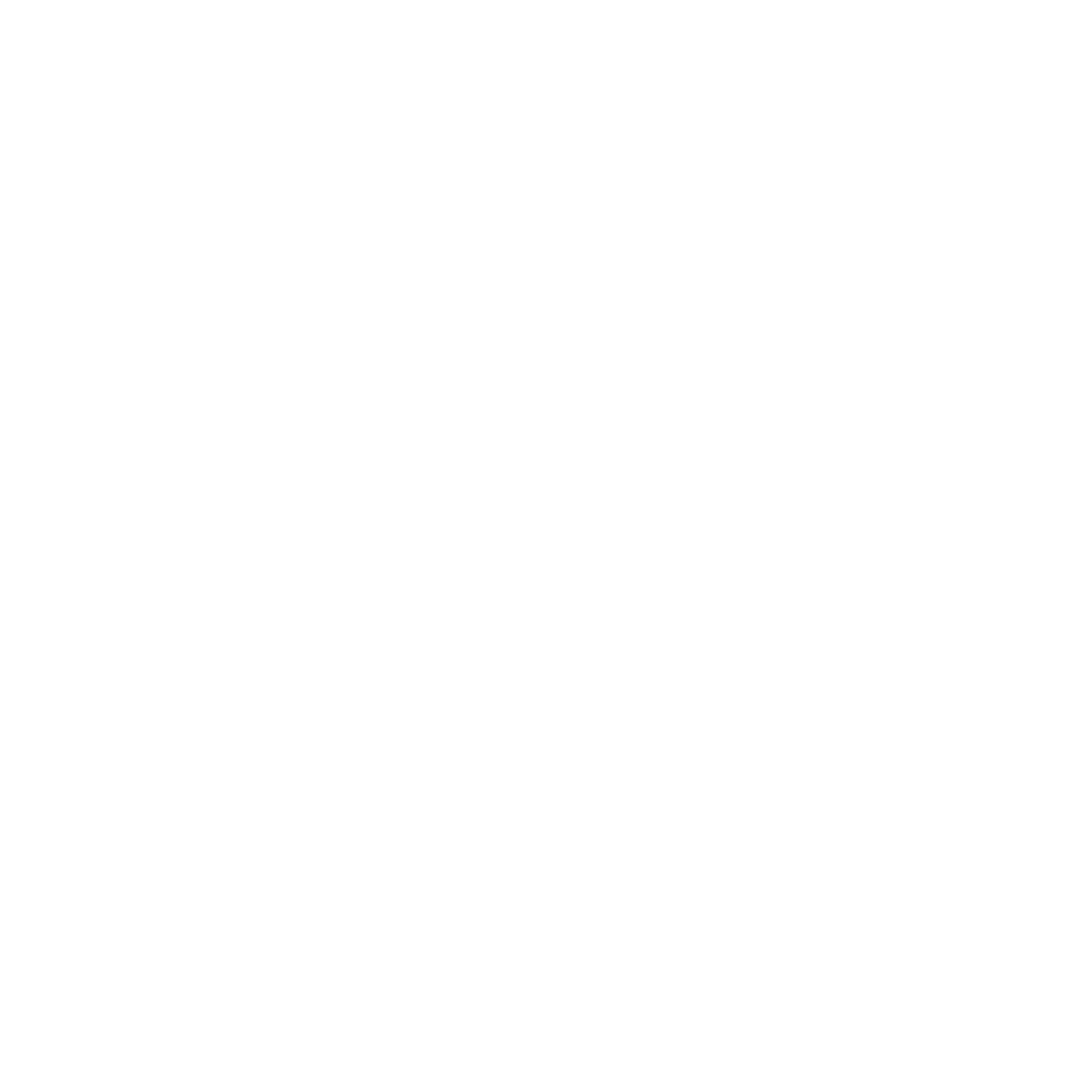 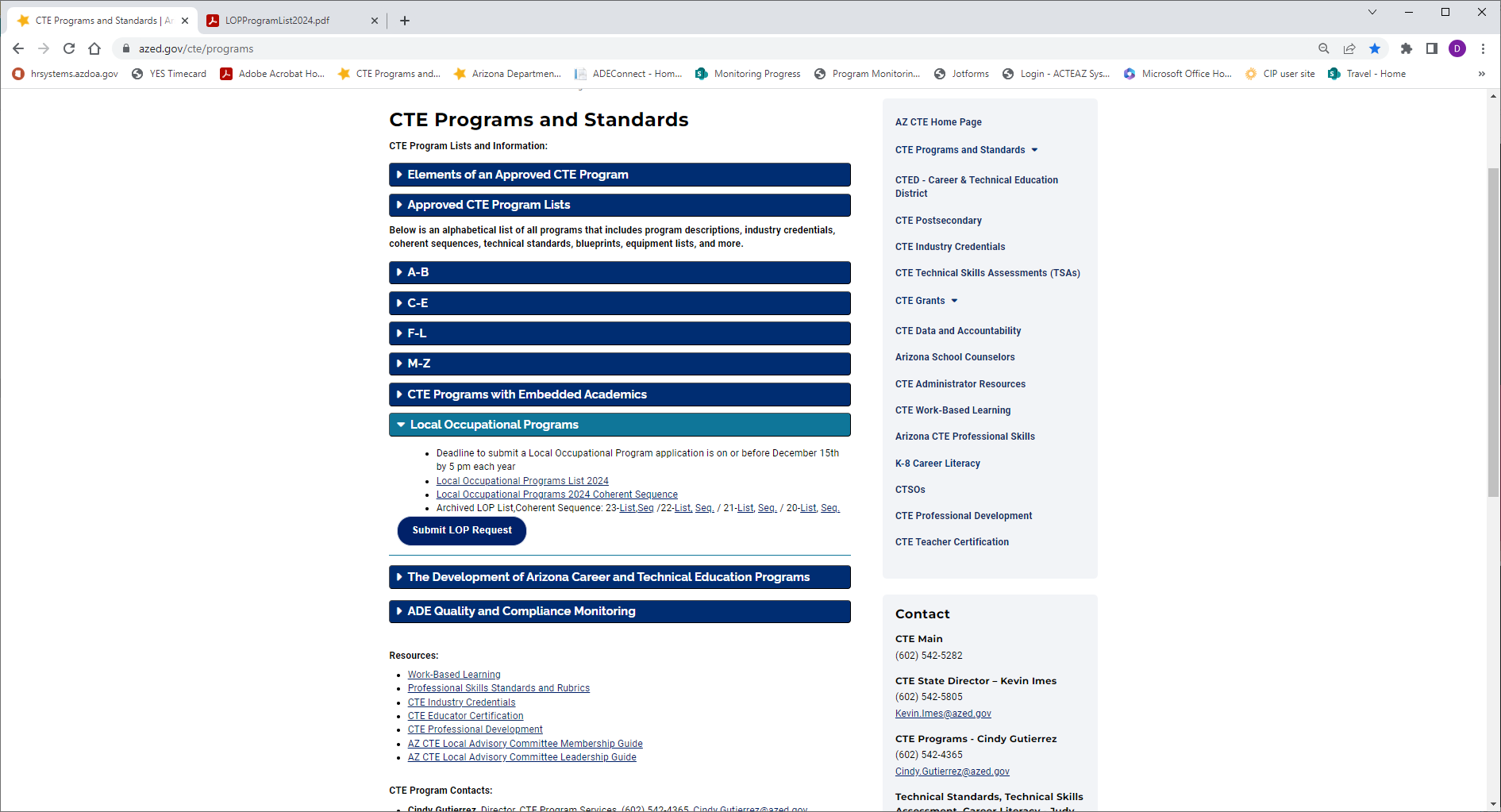 [Speaker Notes: A LOP is a local program that has been determine as a need in a community supported by the CLNA or labor market data for the specific area that is not on the CTE Approved Program list and is substantially different than any CTE approved Program.]
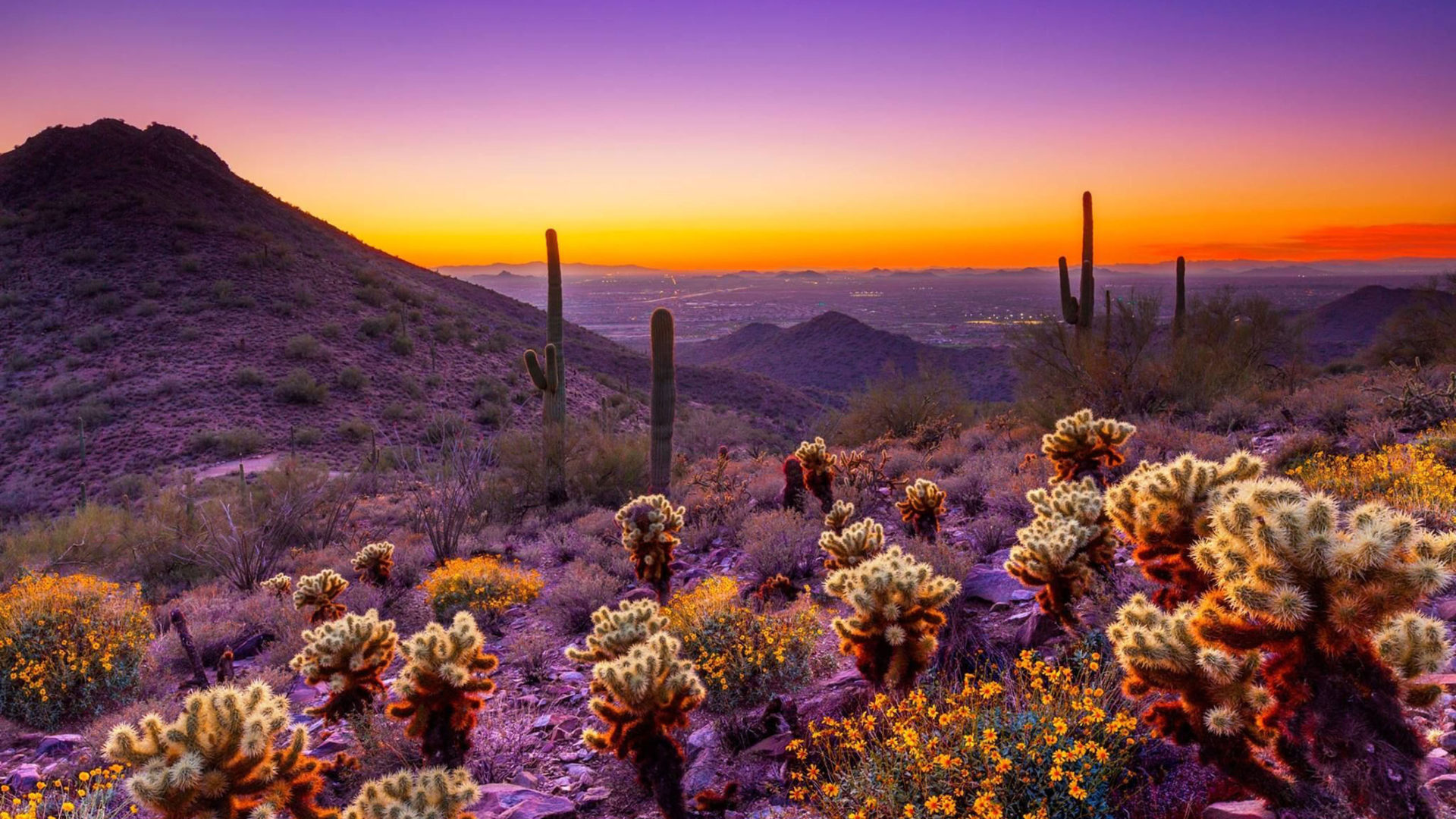 An LOP is…
A local program determined by labor market data to be a need for the community
Not on the CTE approved program list 
Substantially different than any CTE approved program
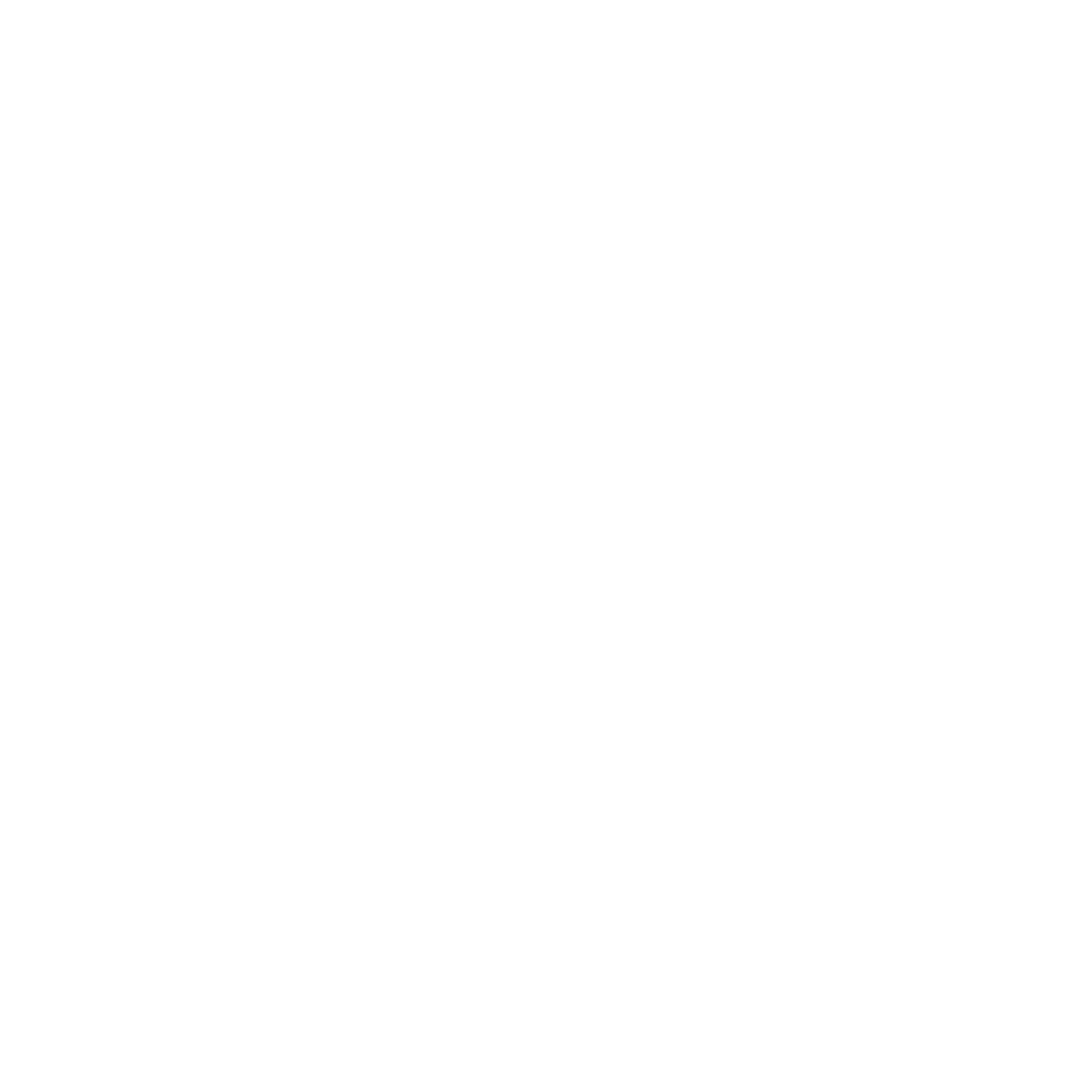 [Speaker Notes: A LOP is a local program that has been determine as a need in a community supported by the CLNA or labor market data for the specific area that is not on the CTE Approved Program list and is substantially different than any CTE approved Program.]
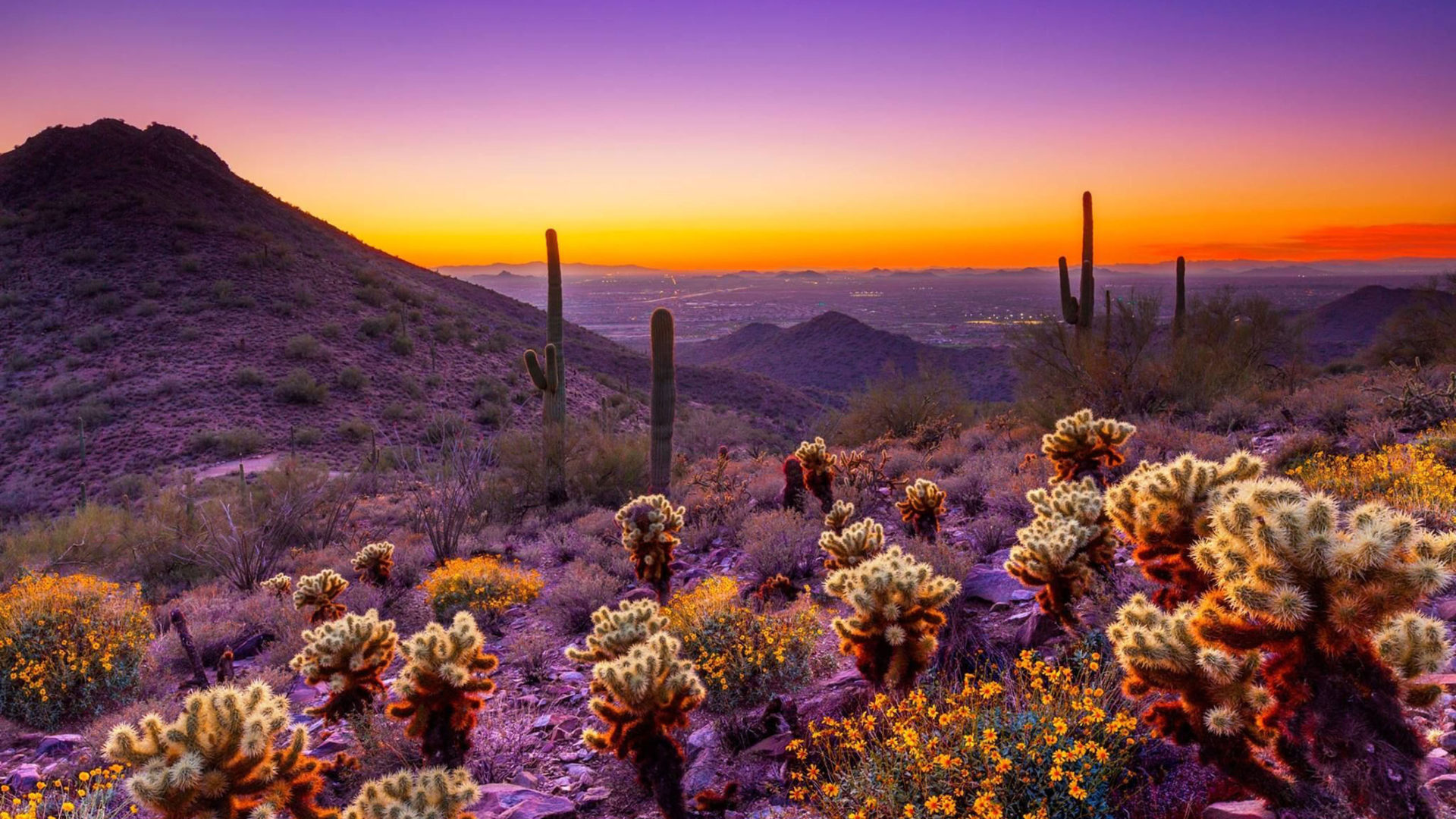 LOP Application
Electronic Application Deadline:
     October 1st – November 30th at 5pm

By CTED for central or satellite member programs

By District only for District

If approved, added to the CTE Data Portal only for the eligible entity
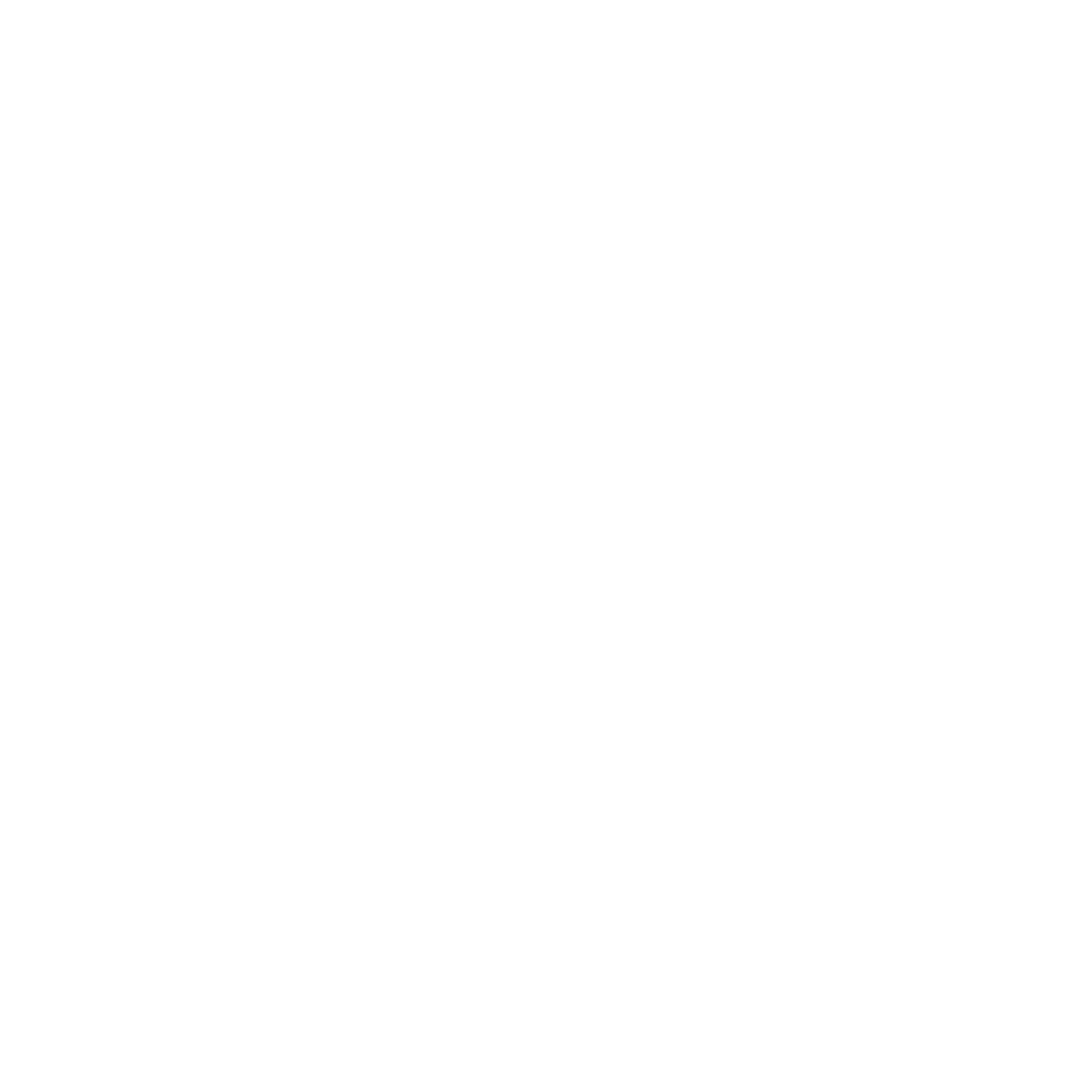 [Speaker Notes: As with many of our processes they are electronic using the JotForms online form for submissions. The LOP application requires the same documentation as an approved CTE program to meet federal Perkins V and state CTED requirements.]
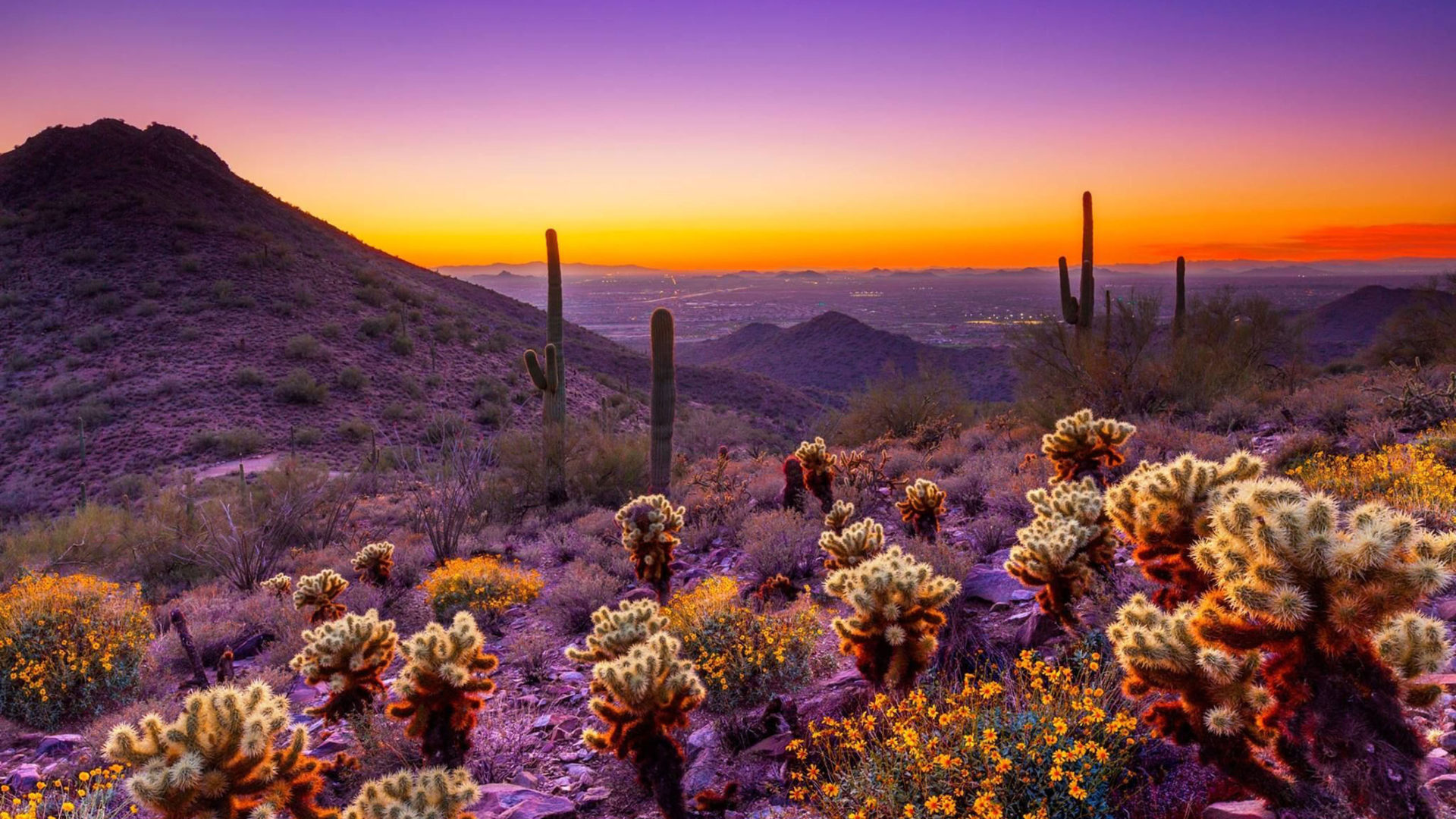 Program Services Support and Technical Assistance
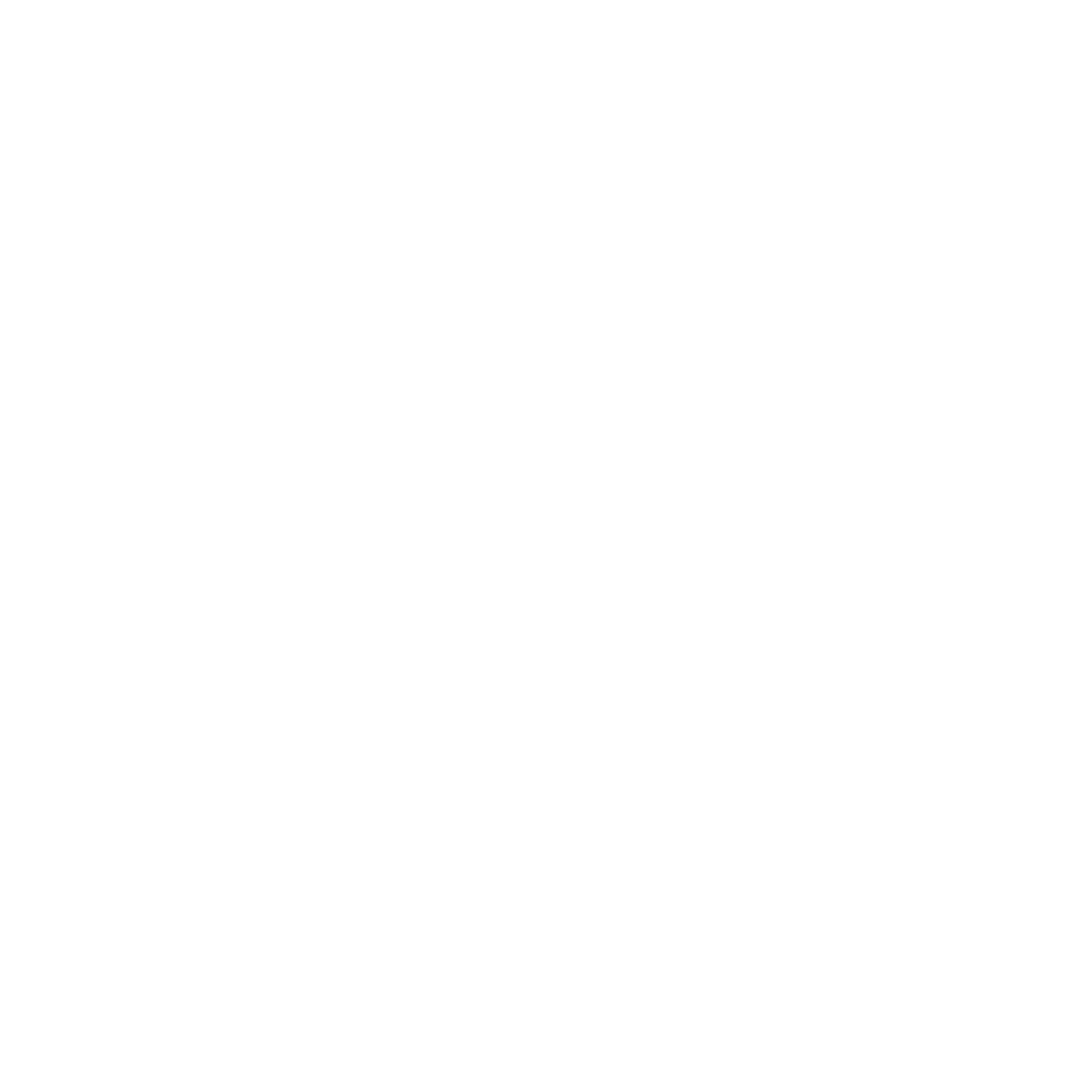 New teacher assistance for programs, professional development
CTE director assistance for monitoring, programs
District monitoring support – resources, presentations, customized training
Onsite visits/support
[Speaker Notes: We are a service organization; we are here to help you.]
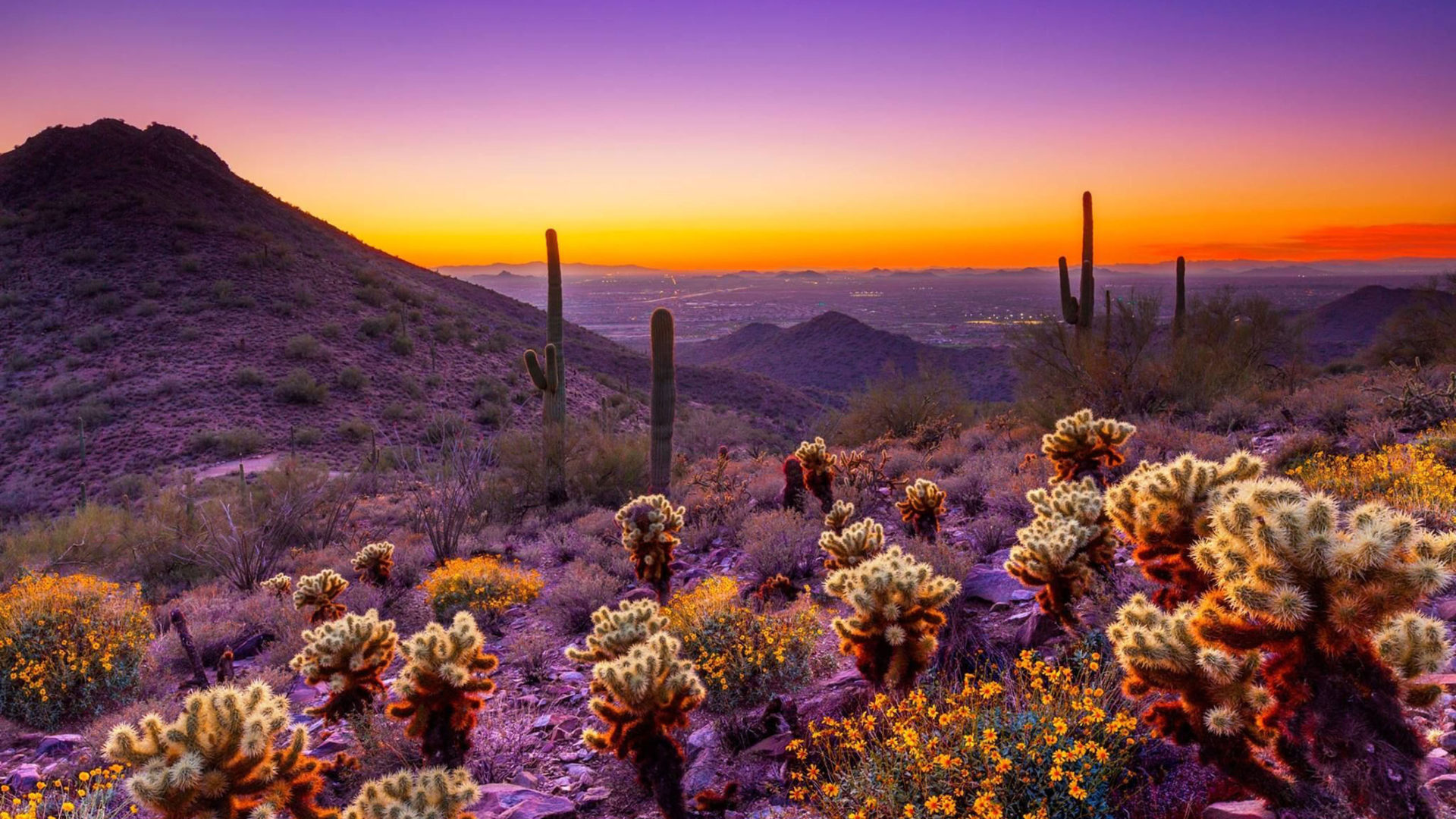 Jason Wojcik
Public Service/Transportation
602-542-5138
Jason.Wojcik@azed.gov
Bruce Watkins
Agriculture & Welding
602-364-1643
Bruce.Watkins@azed.gov
Kylie Chamblee
Education & Training, FCS
602-364-1838
Kylie.Chamblee@azed.gov
Cindy Gutierrez
CTE Program Services Director
602-542-4365
Cindy.Gutierrez@azed.gov
Elena Sobampo
BME, CMT
602-542-5049
Elena.Sobampo@azed.gov
Tracy Rexroat
Engineering, MFG, IT
602-364-0322
Tracy.Rexroat@azed.gov
Joe Grieco
Construction Technologies
602-542-5515
Joe.Grieco@azed.gov
Wesley Wood
Health Science Technologies
602-542-5143
Wesley.Wood@azed.gov
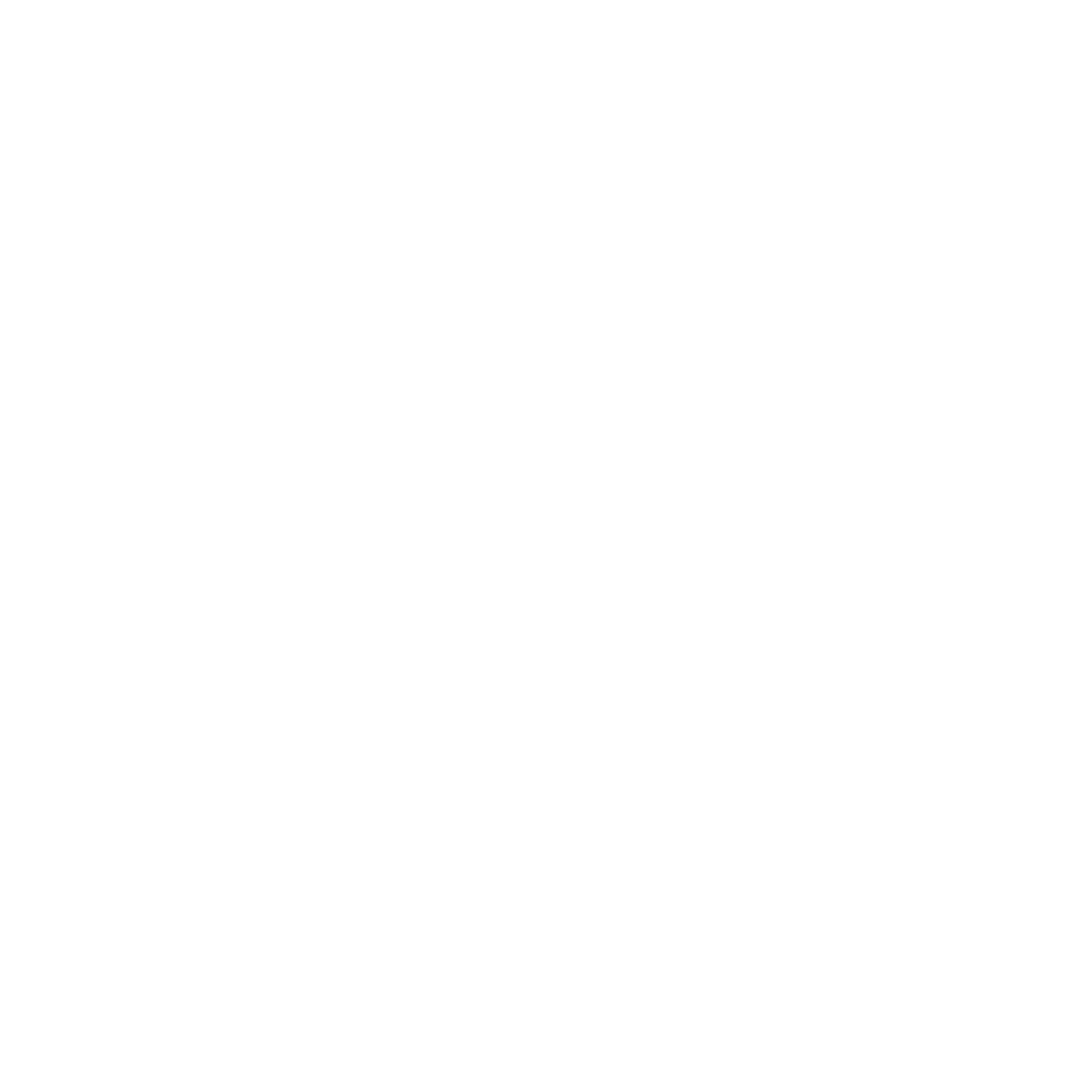 www.azed.gov/cte/programs
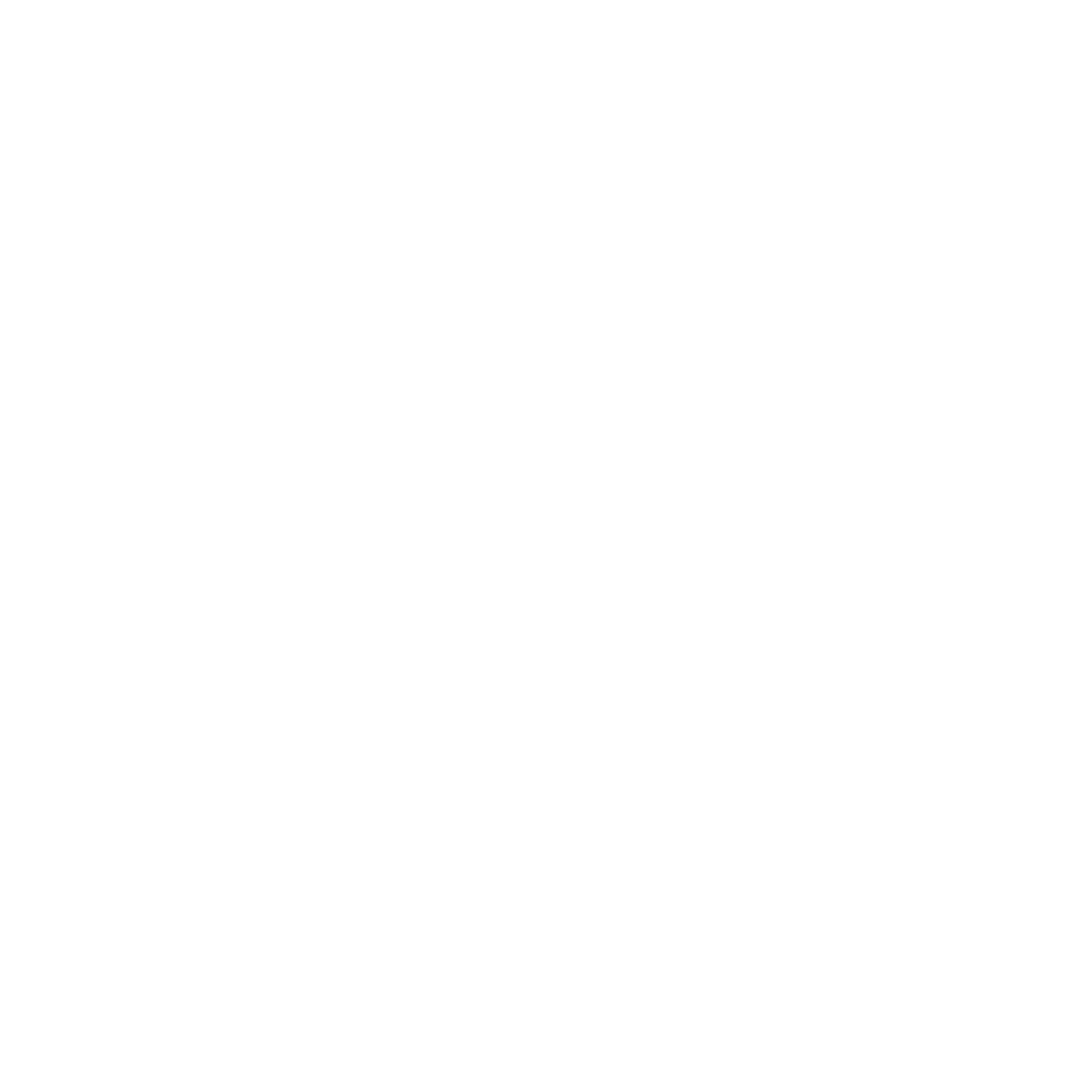 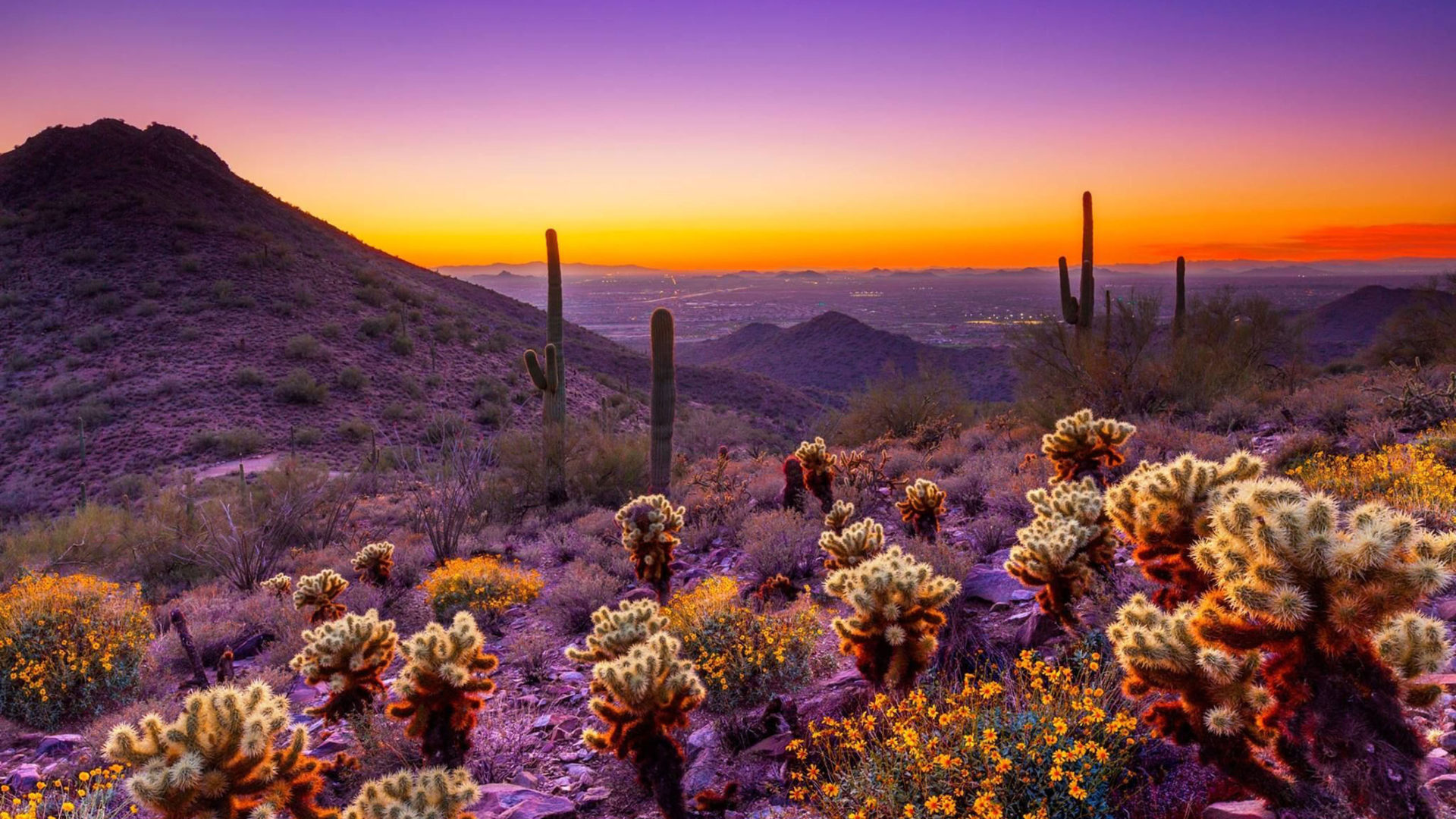 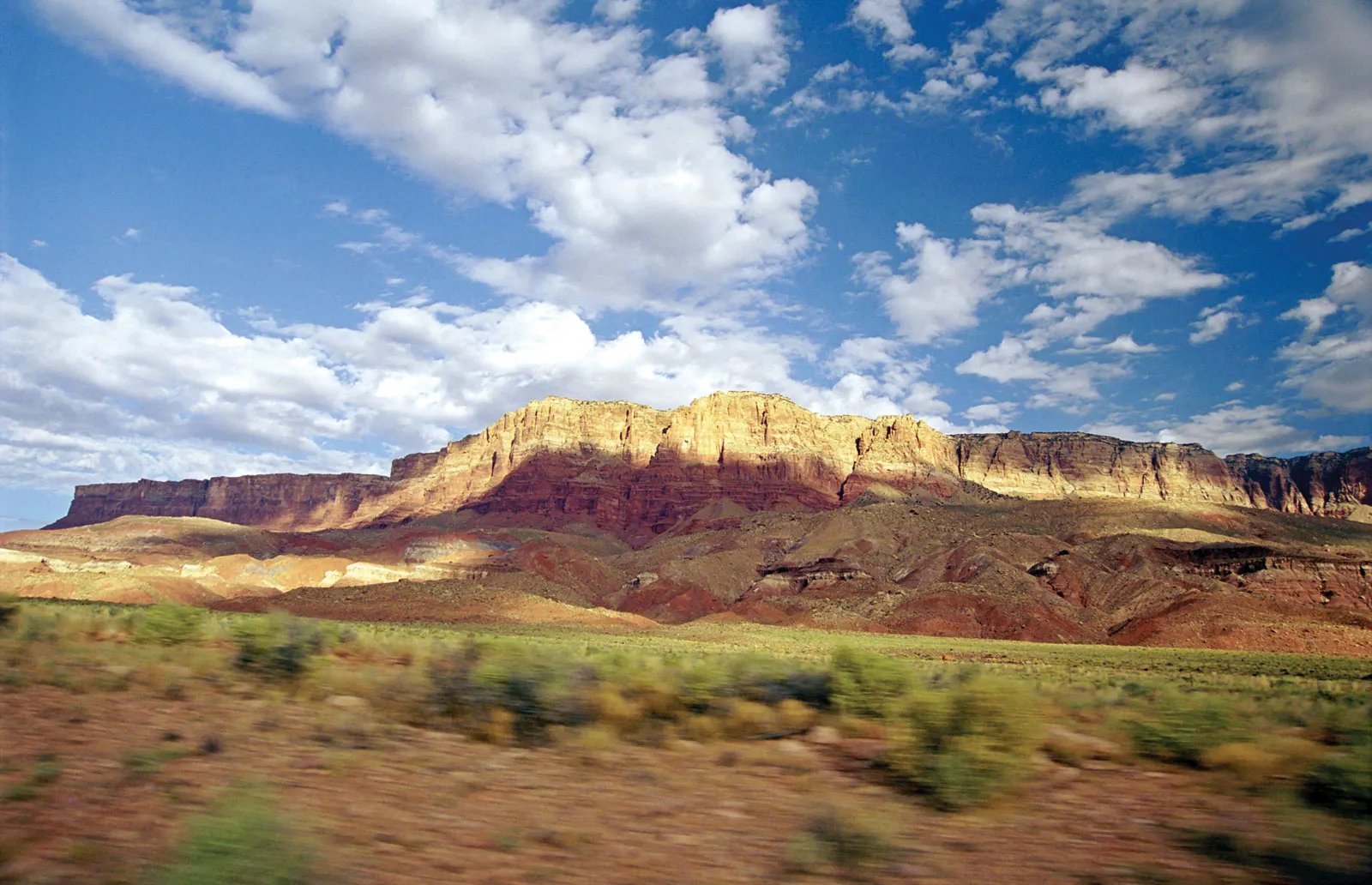 Check for understanding

Where is ADE Quality and Compliance Monitoring information found?

When are new credential applications open for submission to ADE?
POSTSECONDARY

CAR III and IV will open in October and will be due in December. There are no technical updates. Please keep any eye out for an announcement this Fall.
[Speaker Notes: Where is ADE Quality and Compliance Monitoring information found? On the CTE Programs and Standards Webpage under the blue ribbon titled “ADE Quality and Compliance Monitoring”
When are new credential applications open for submission to ADE CTE? Open March 1st each year and close April 30th each year]
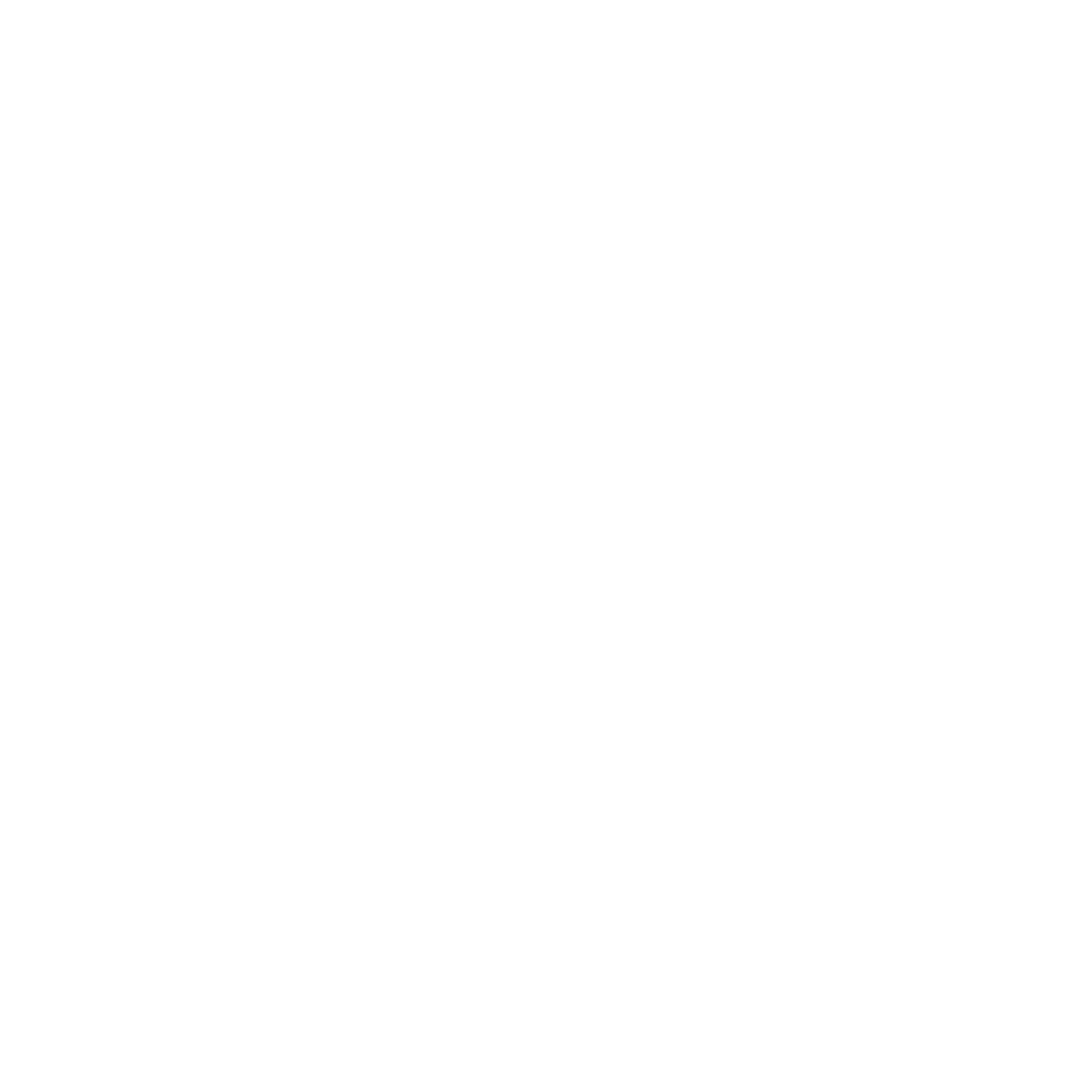 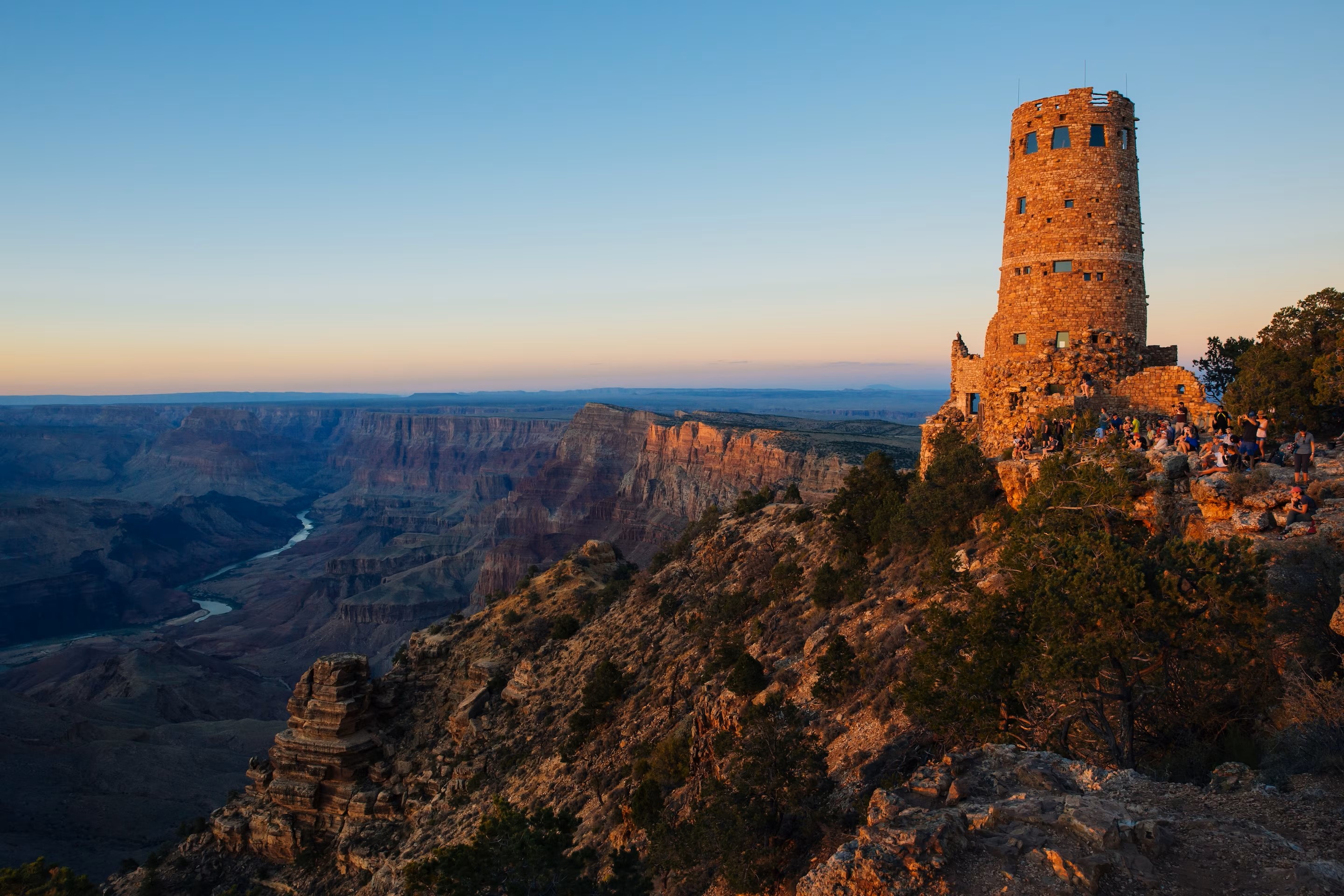 School Counselor Updates
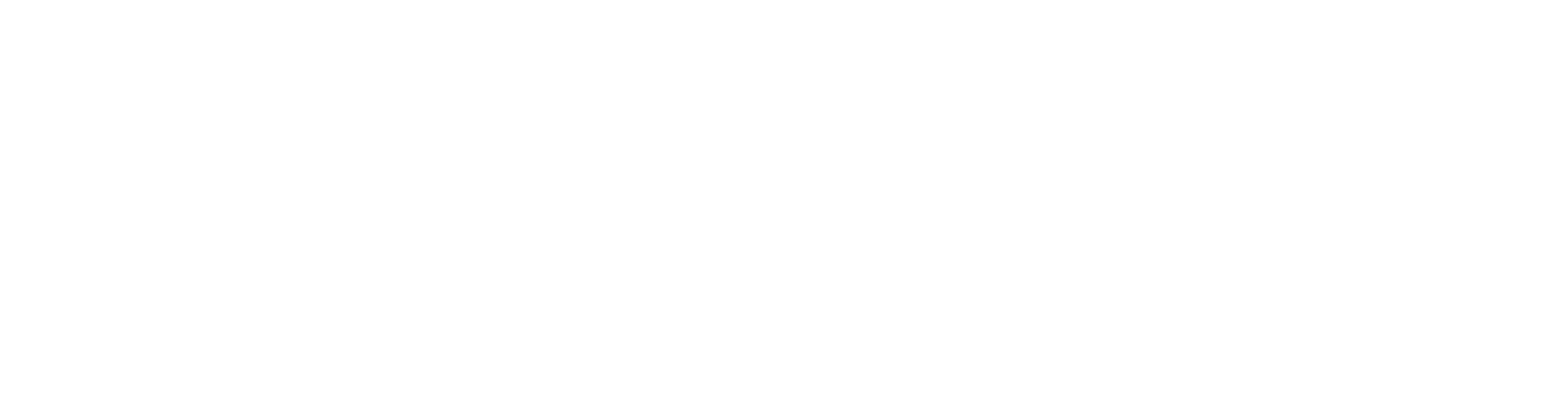 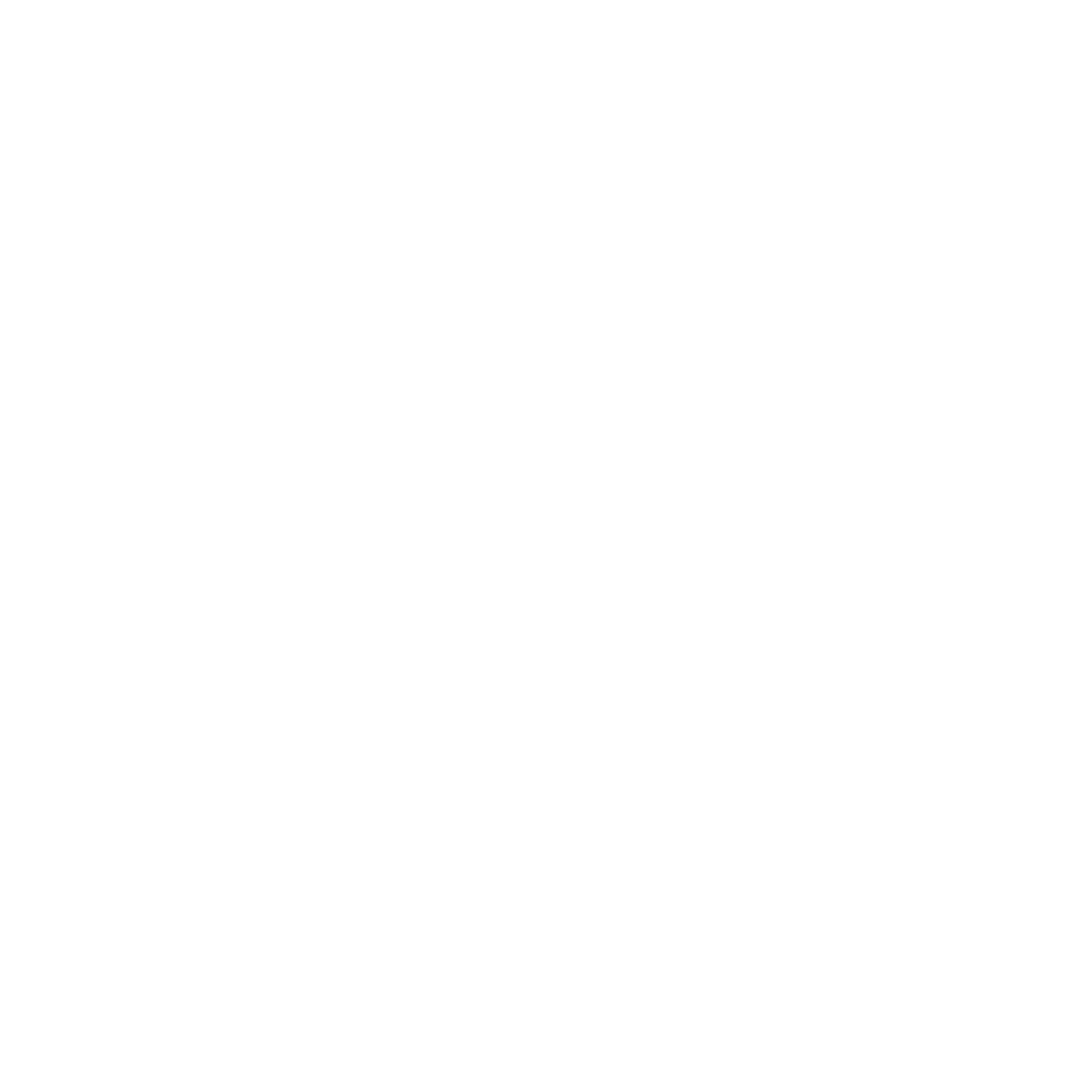 ACTEAZ Summer 
Conference
July 2023
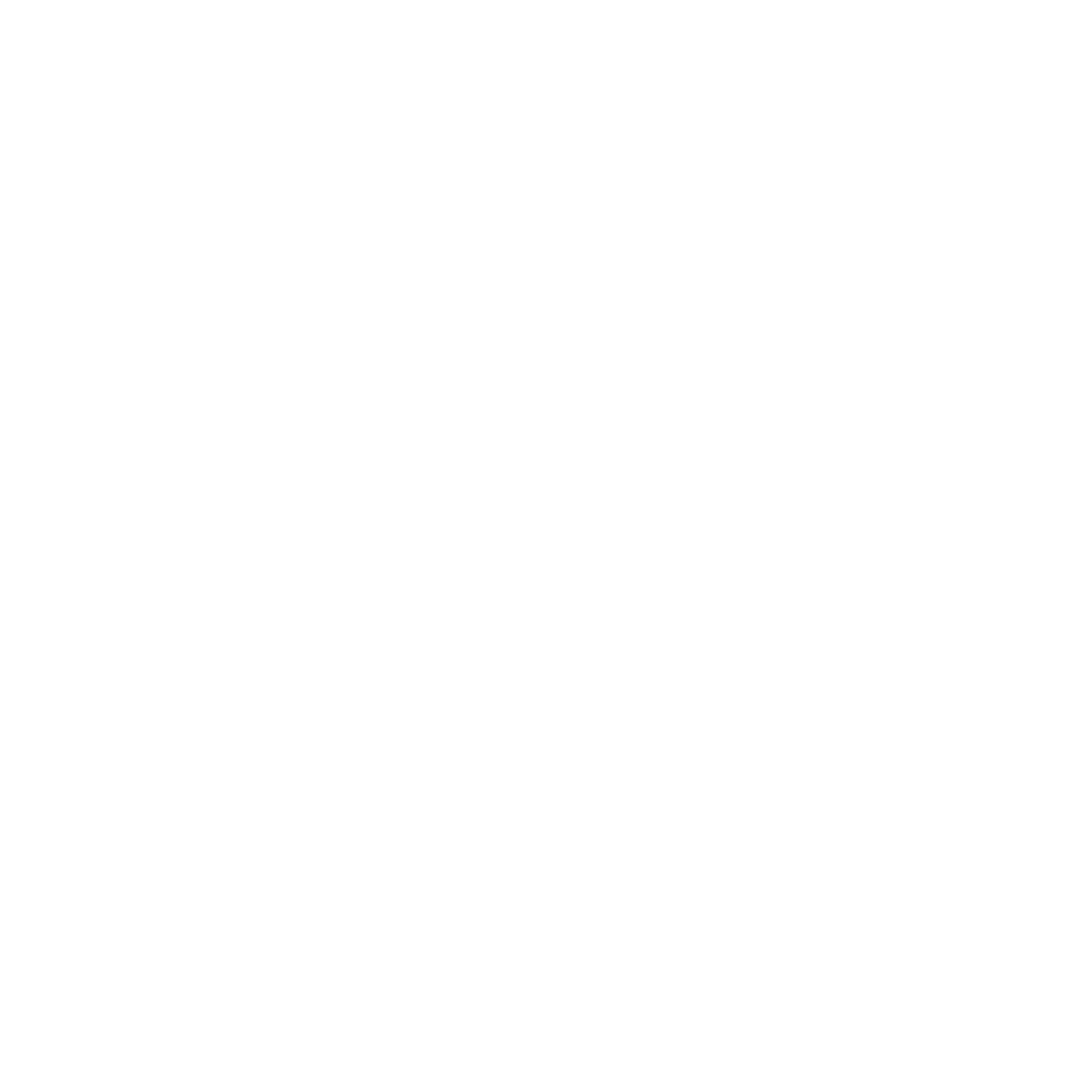 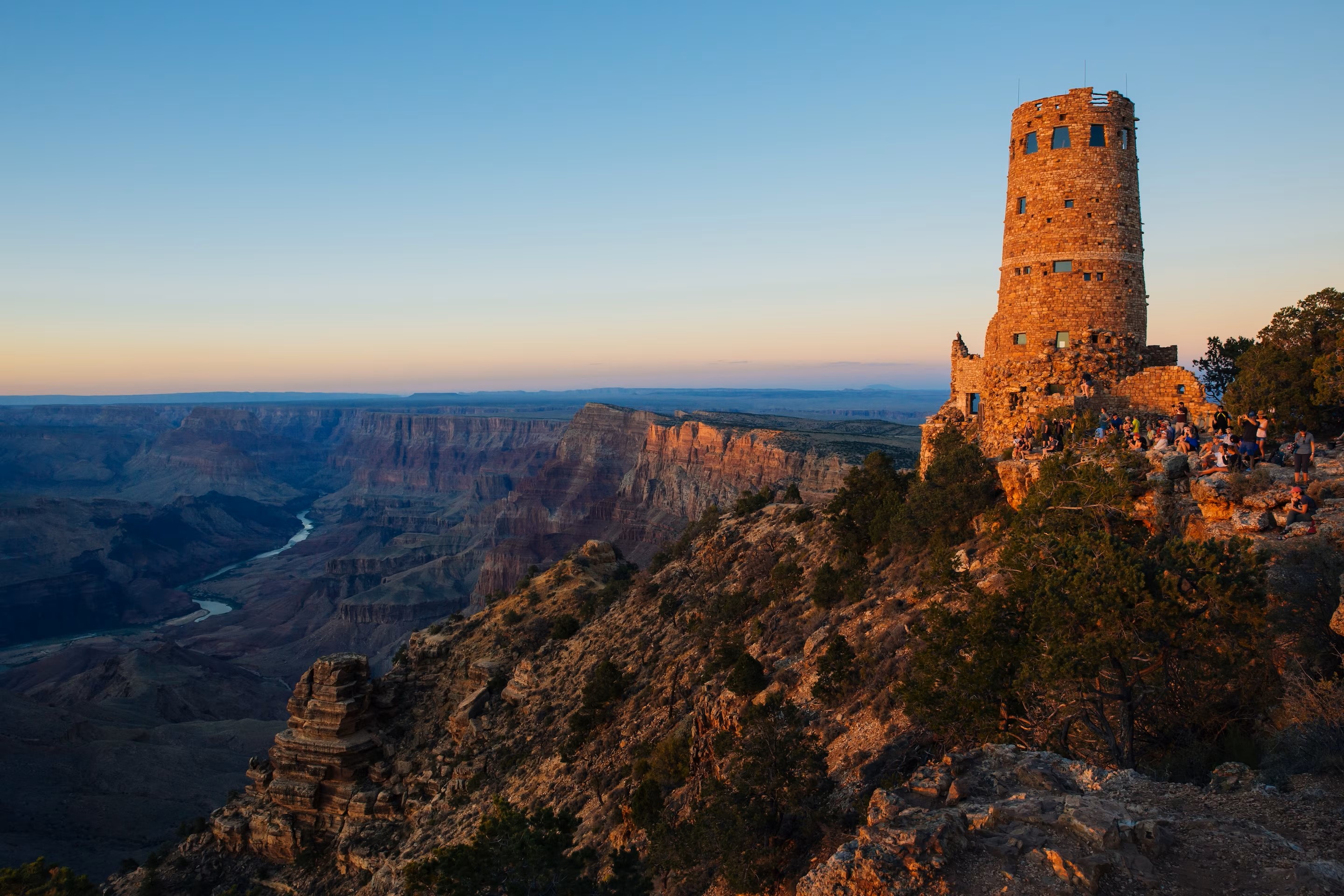 School Counselor Monthly Newsletter

To be added to the listserv, scan the QR code:
Program standards (S/MCs) emphasize learning goals focused on key knowledge and skills.

Technical Skills Assessment (TSA) provide a numerical description of what students have learned and how well programs perform.
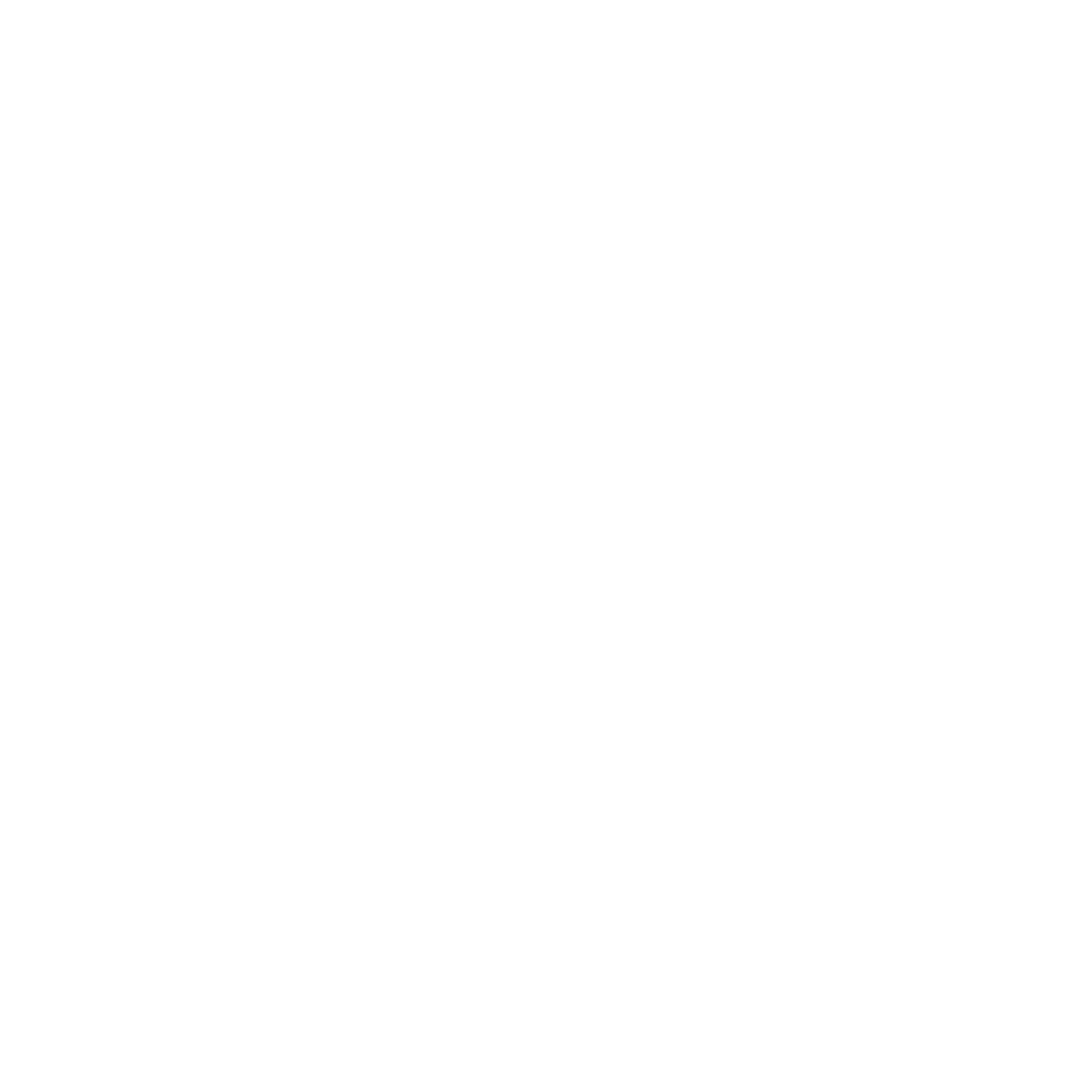 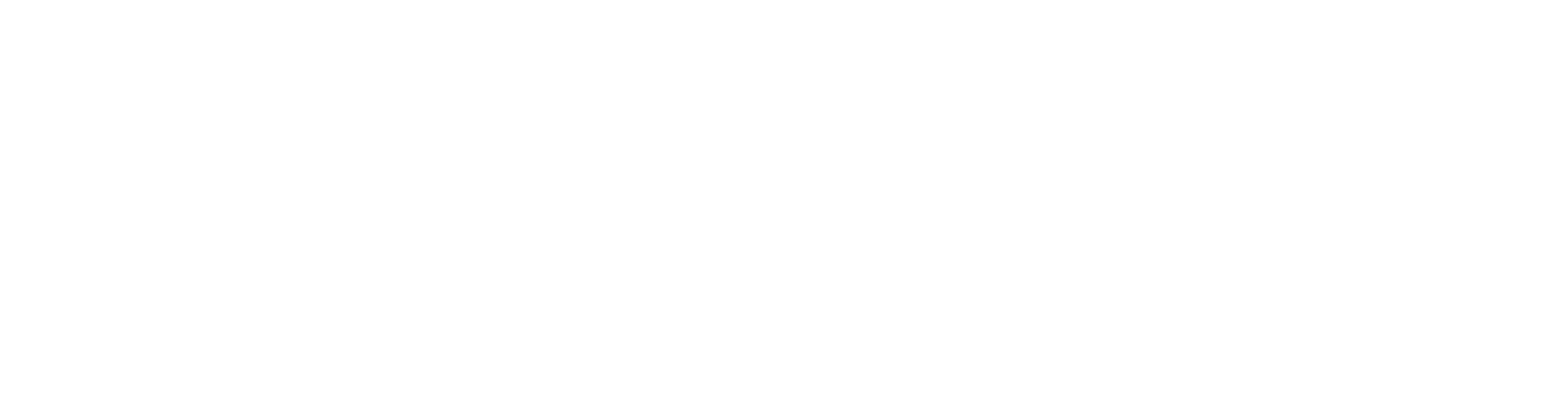 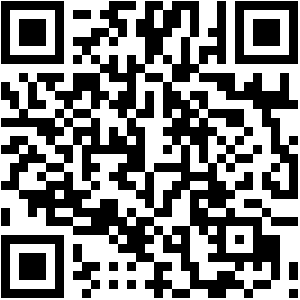 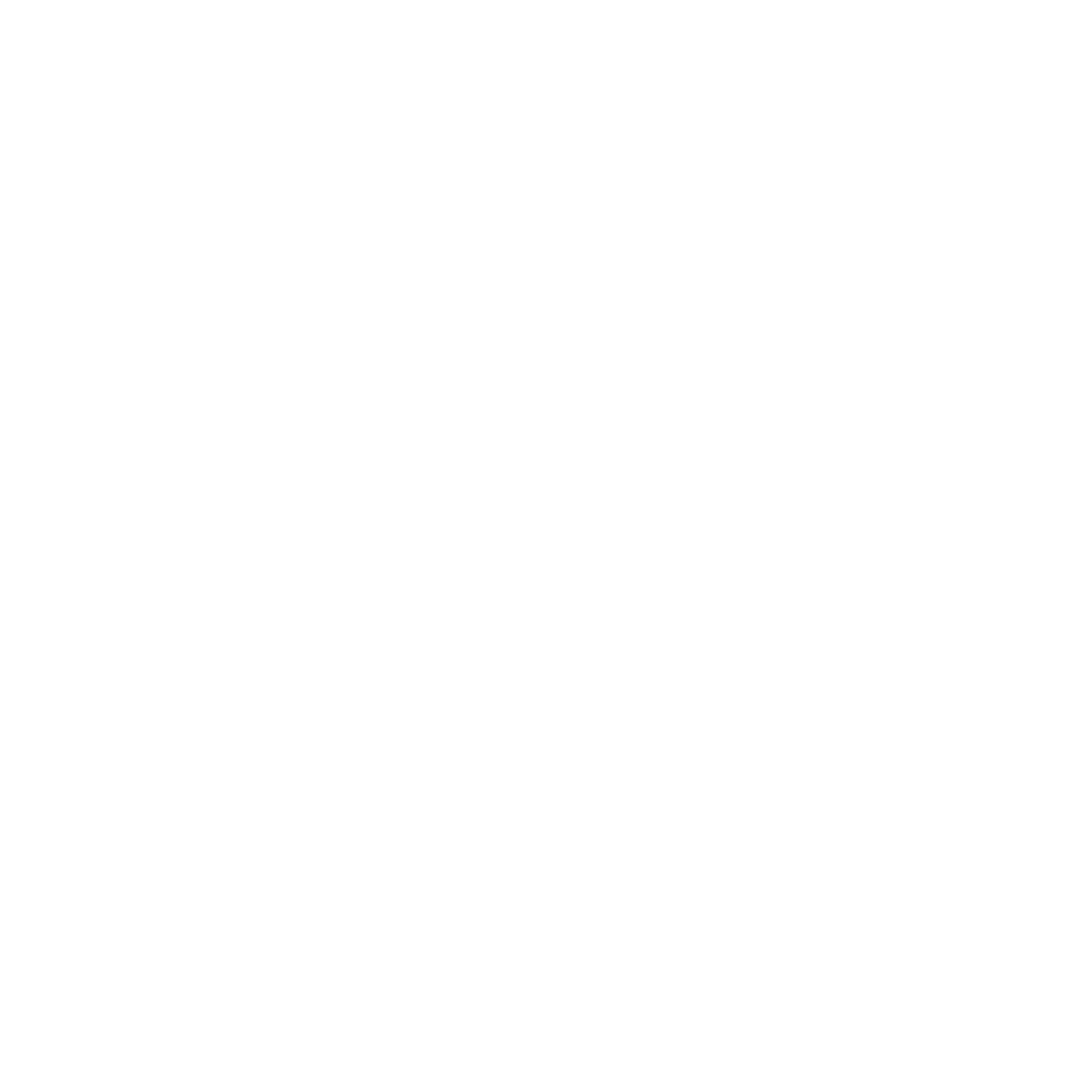 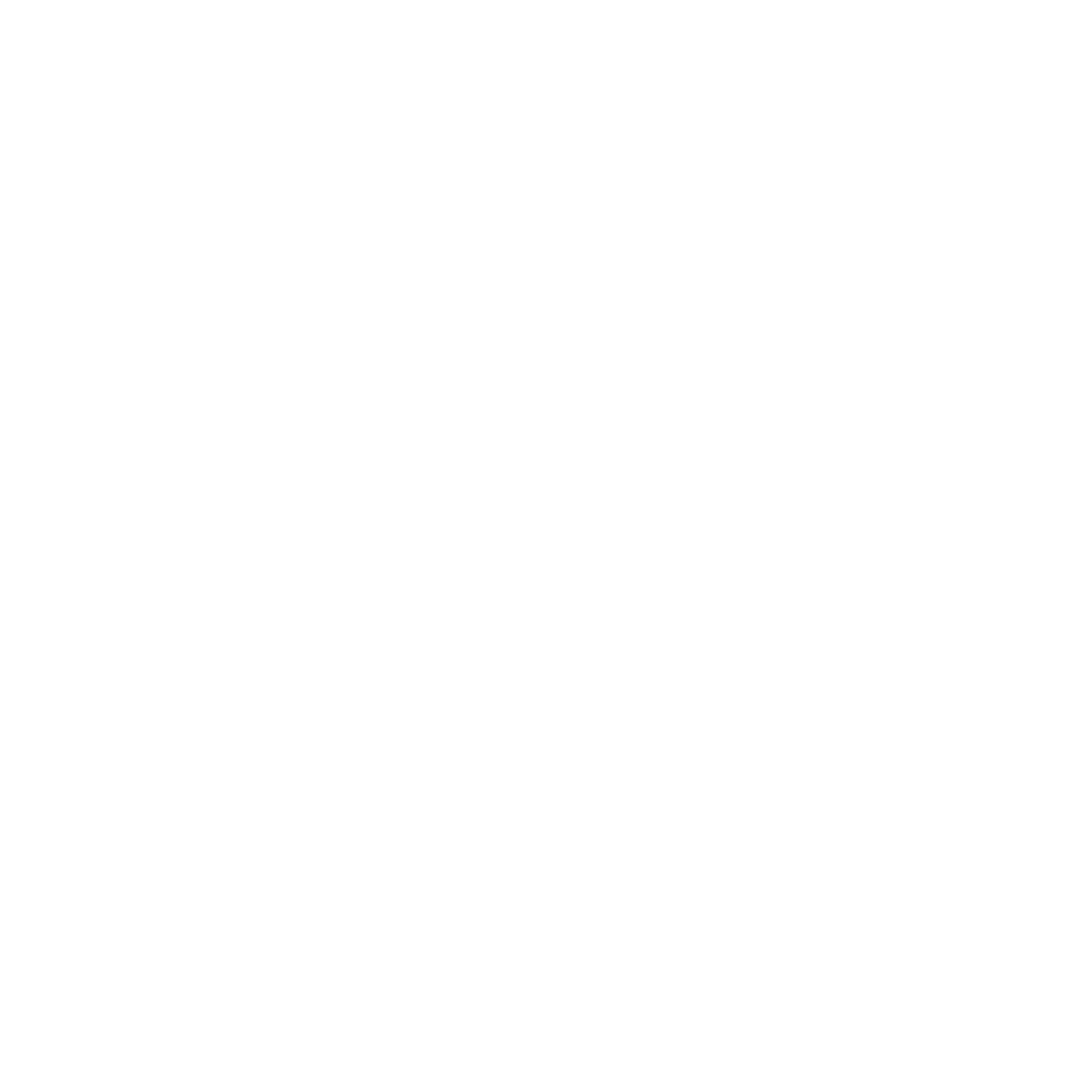 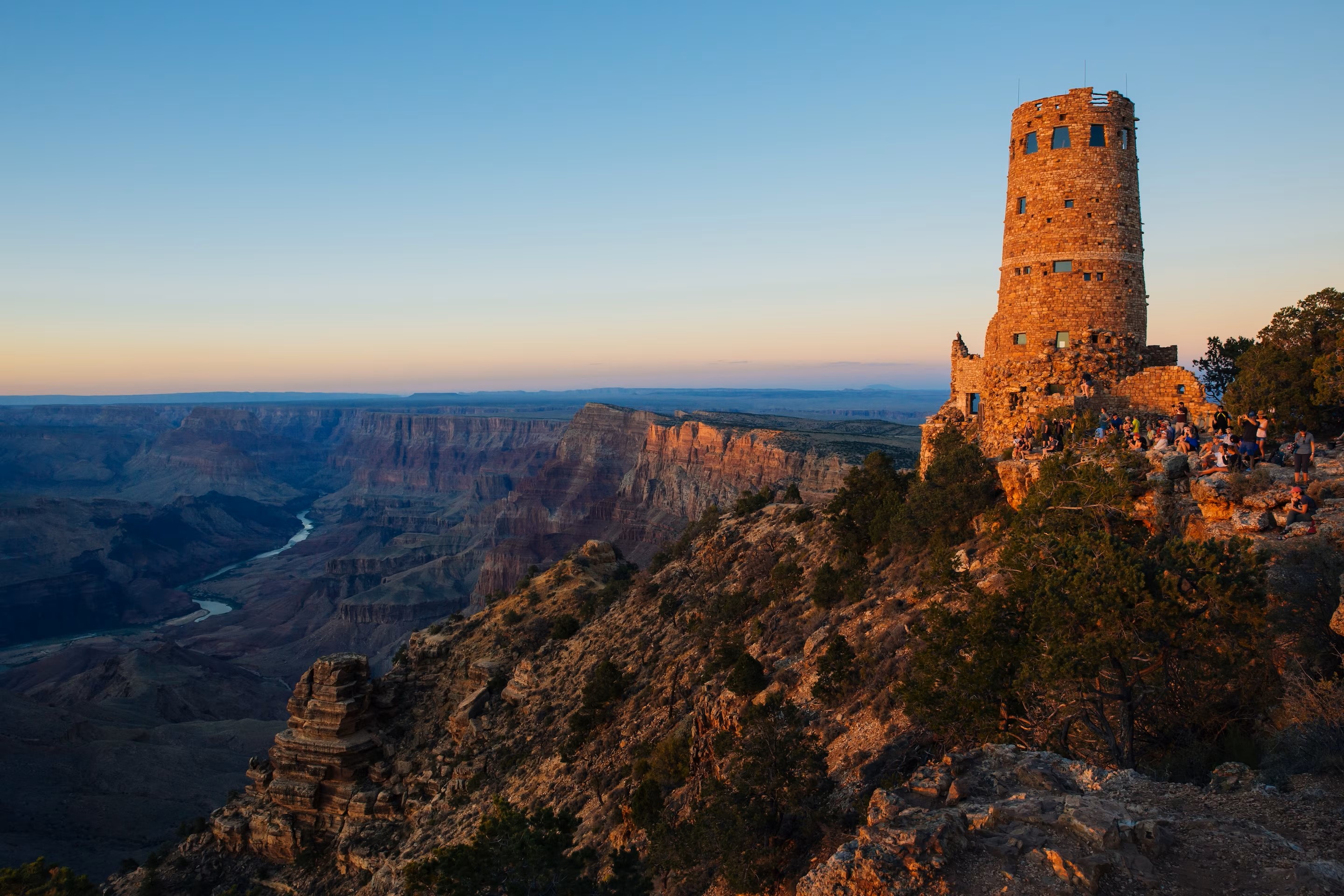 My Future AZ Updates
Program standards (S/MCs) emphasize learning goals focused on key knowledge and skills.

Technical Skills Assessment (TSA) provide a numerical description of what students have learned and how well programs perform.
Over 60,000 users
SSO Options: Clever, Azure
Update to School Registration Options (Student Assignment Capabilities, LEA/County Level Reporting)
Scope and Sequence Information for Educators
New, Grade Specific Content for Healthcare Industry and Career Exploration
Parent/Guardian Career Exploration Enhancements
One Page Student Report Printout
About Us Page with Consolidated External Messaging and Information
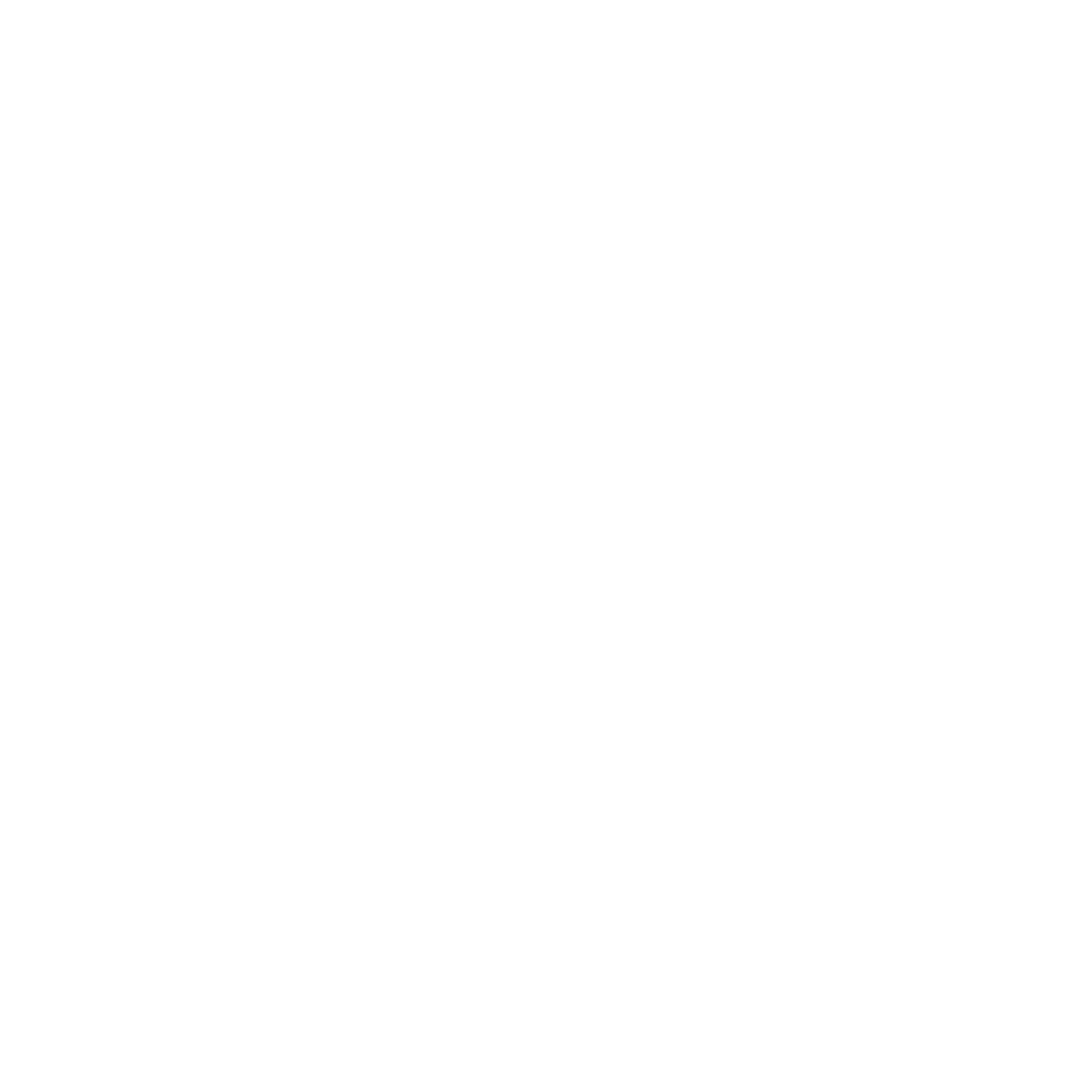 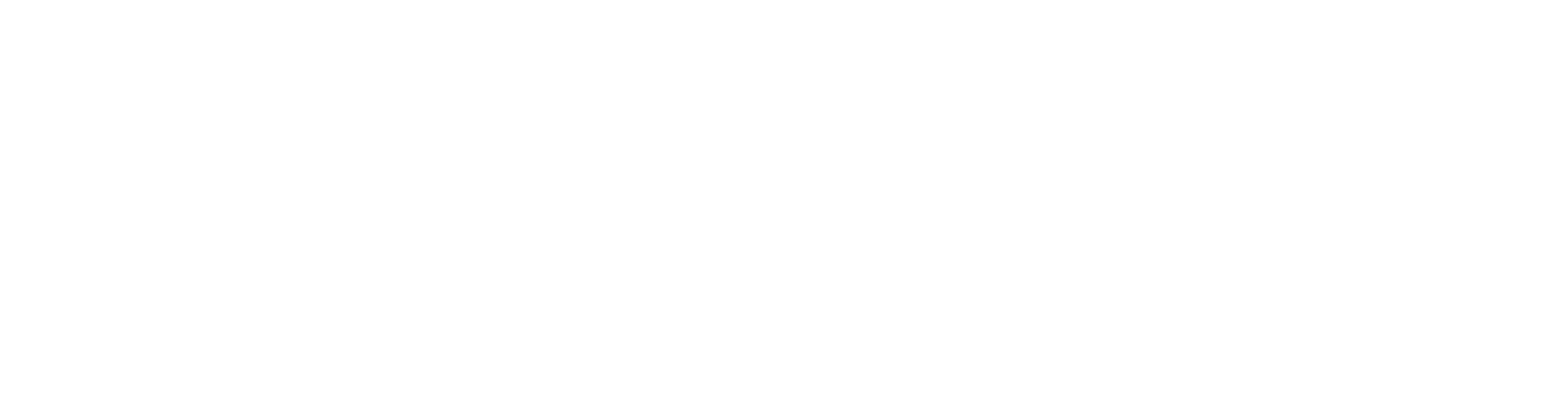 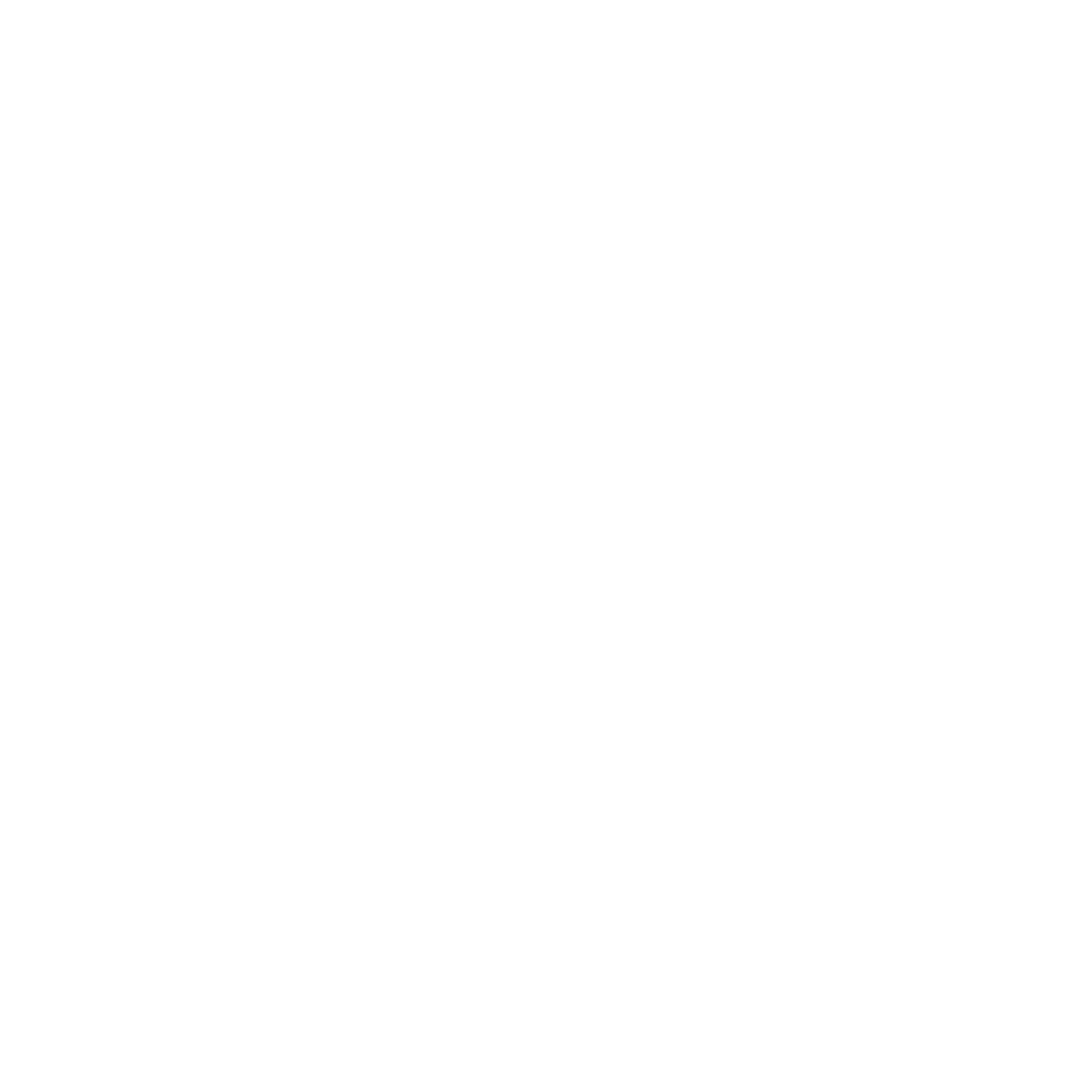 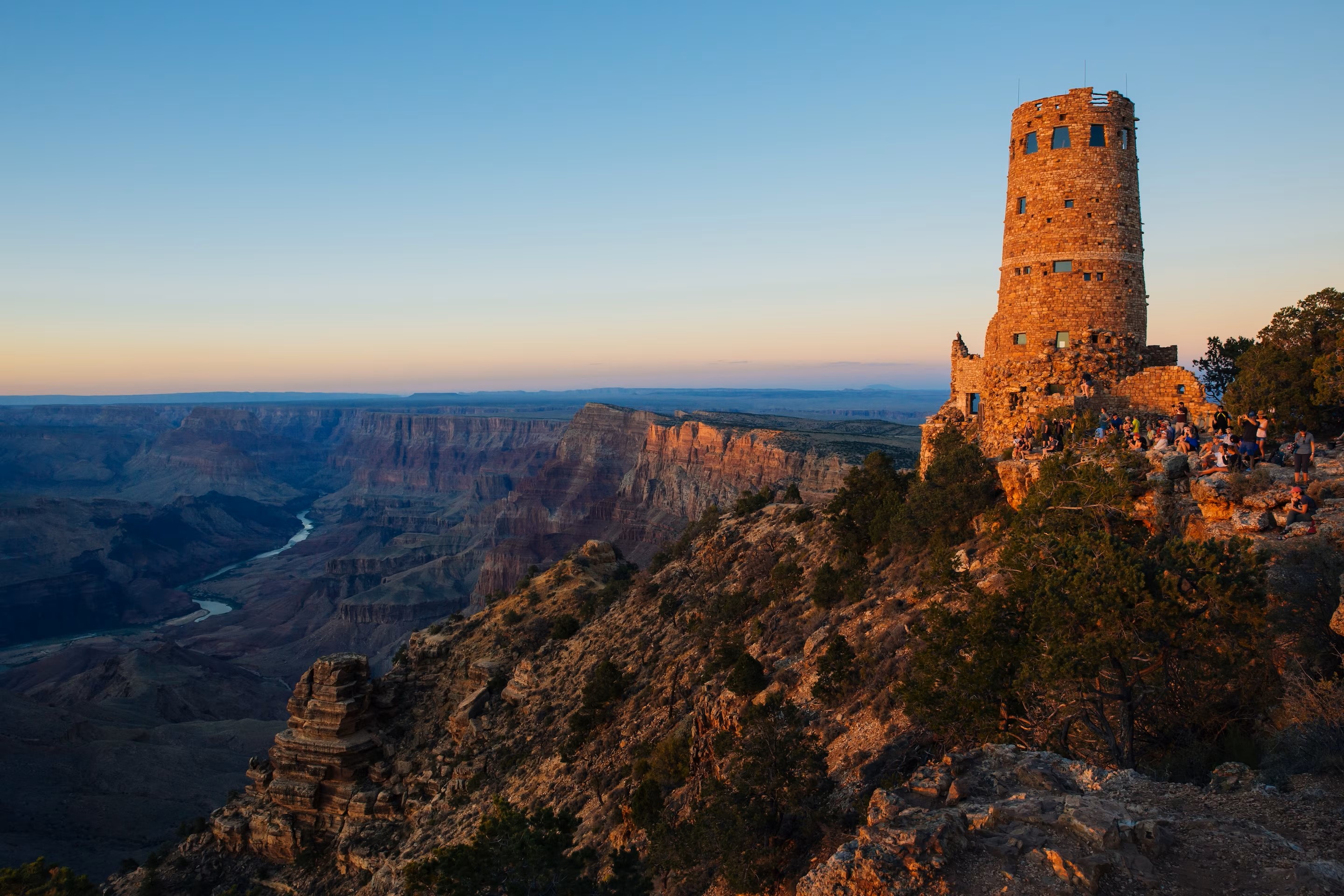 ECAP Updates
Over 60,000 users
SSO Options: Clever, Azure
Update to School Registration Options (Student Assignment Capabilities, LEA/County Level Reporting)
Scope and Sequence Information for Educators
New, Grade Specific Content for Healthcare Industry and Career Exploration
Parent/Guardian Career Exploration Enhancements
One Page Student Report Printout
About Us Page with Consolidated External Messaging and Information
Due Date: April 30, 2024
Plans must be uploaded in EMAC (ADEConnect)
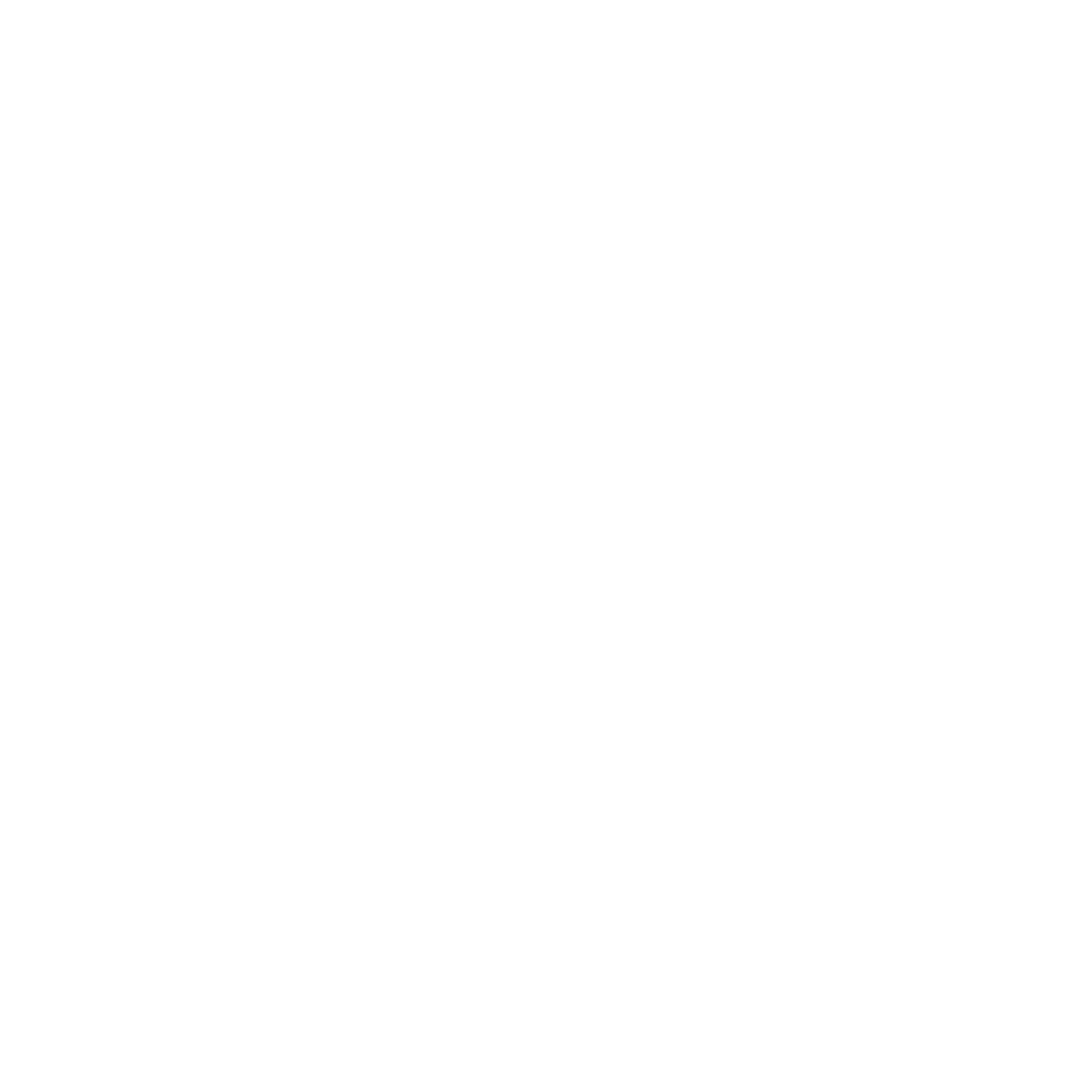 More information:
www.azed.gov/ecap
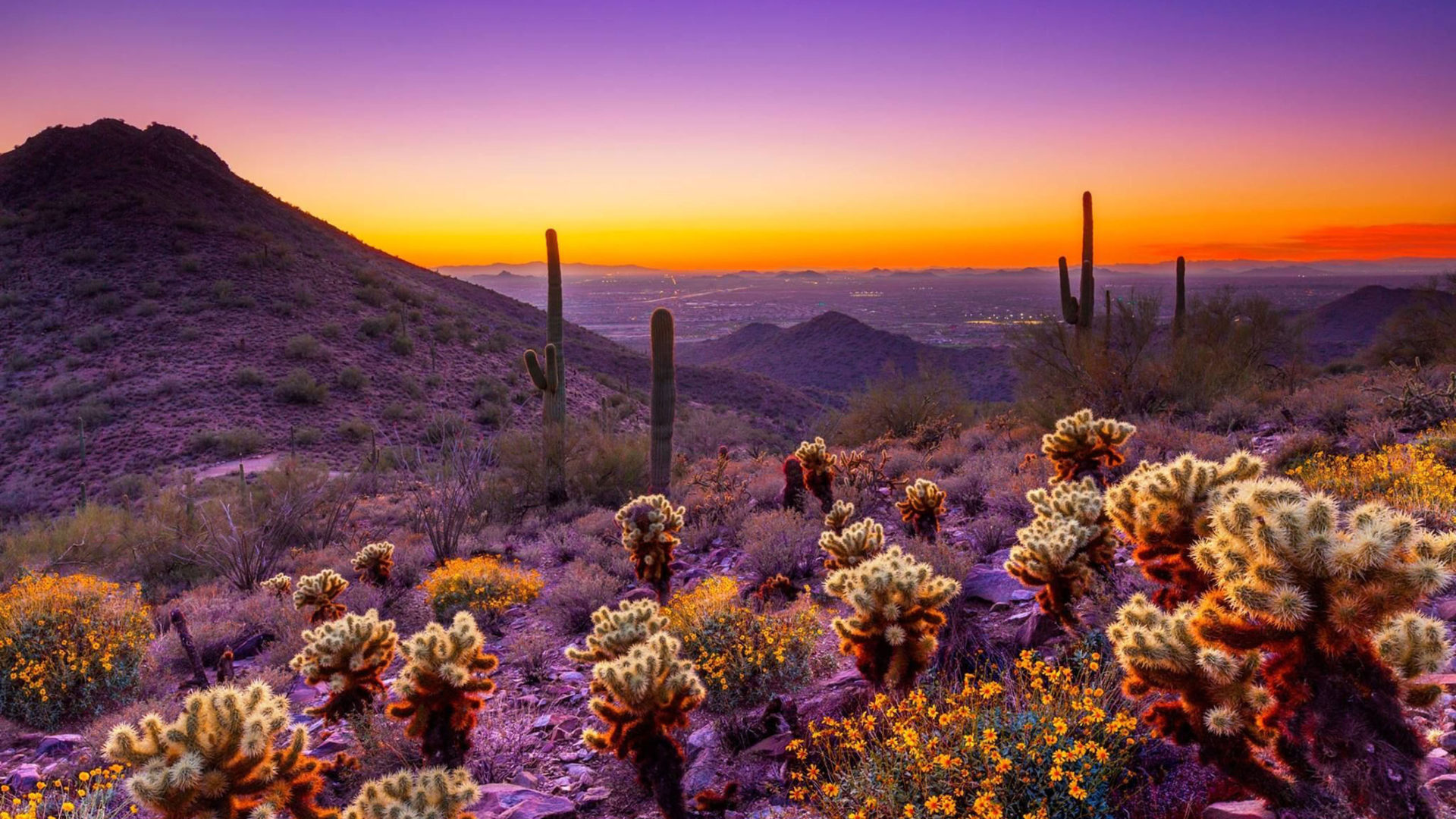 Emily Brown
School Counselor Director
602-542-5353
Emily.Brown@azed.gov
Megan Victory
Program Project Specialist
602-542-5076
Megan.Victory@azed.gov
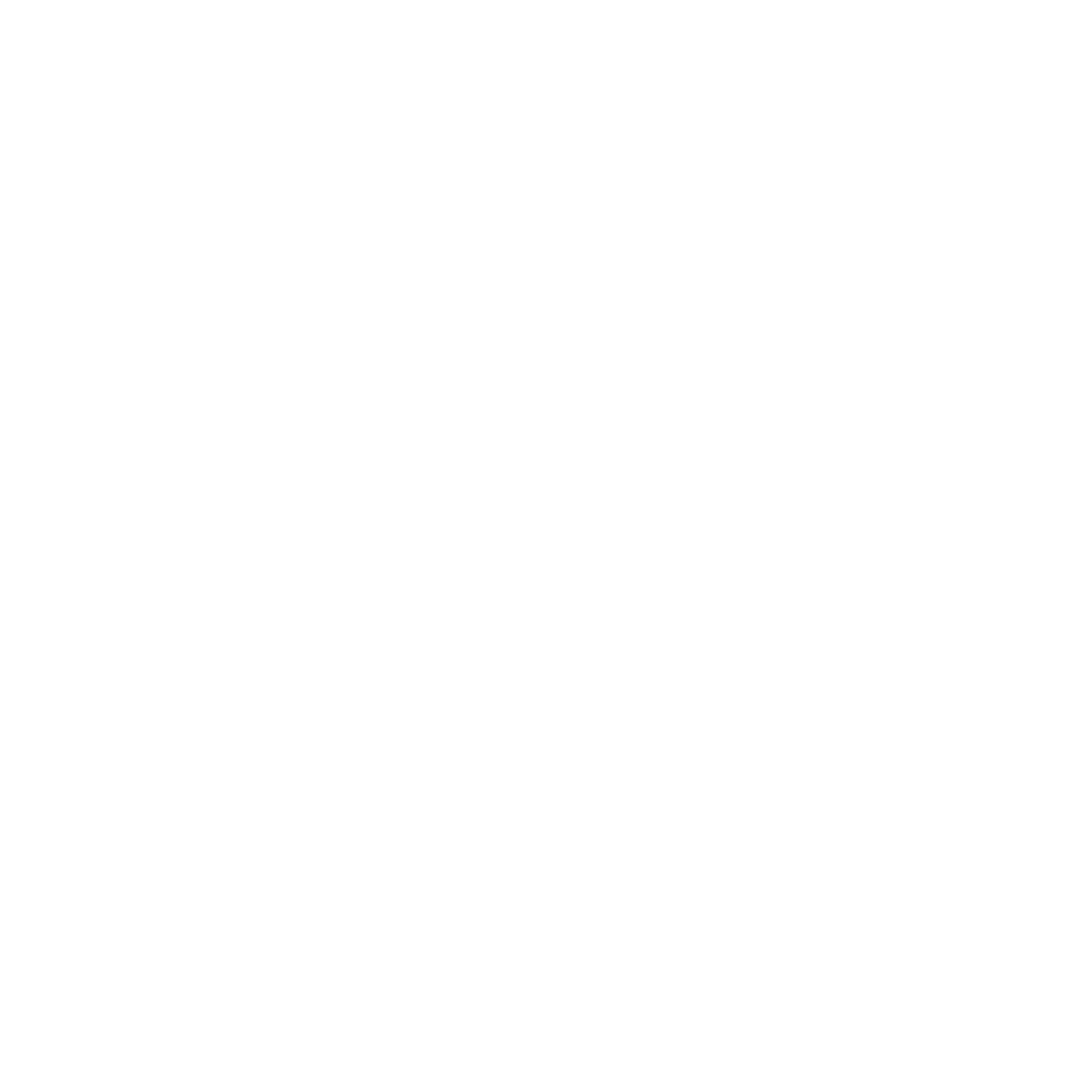 www.azed.gov/cte/counselors
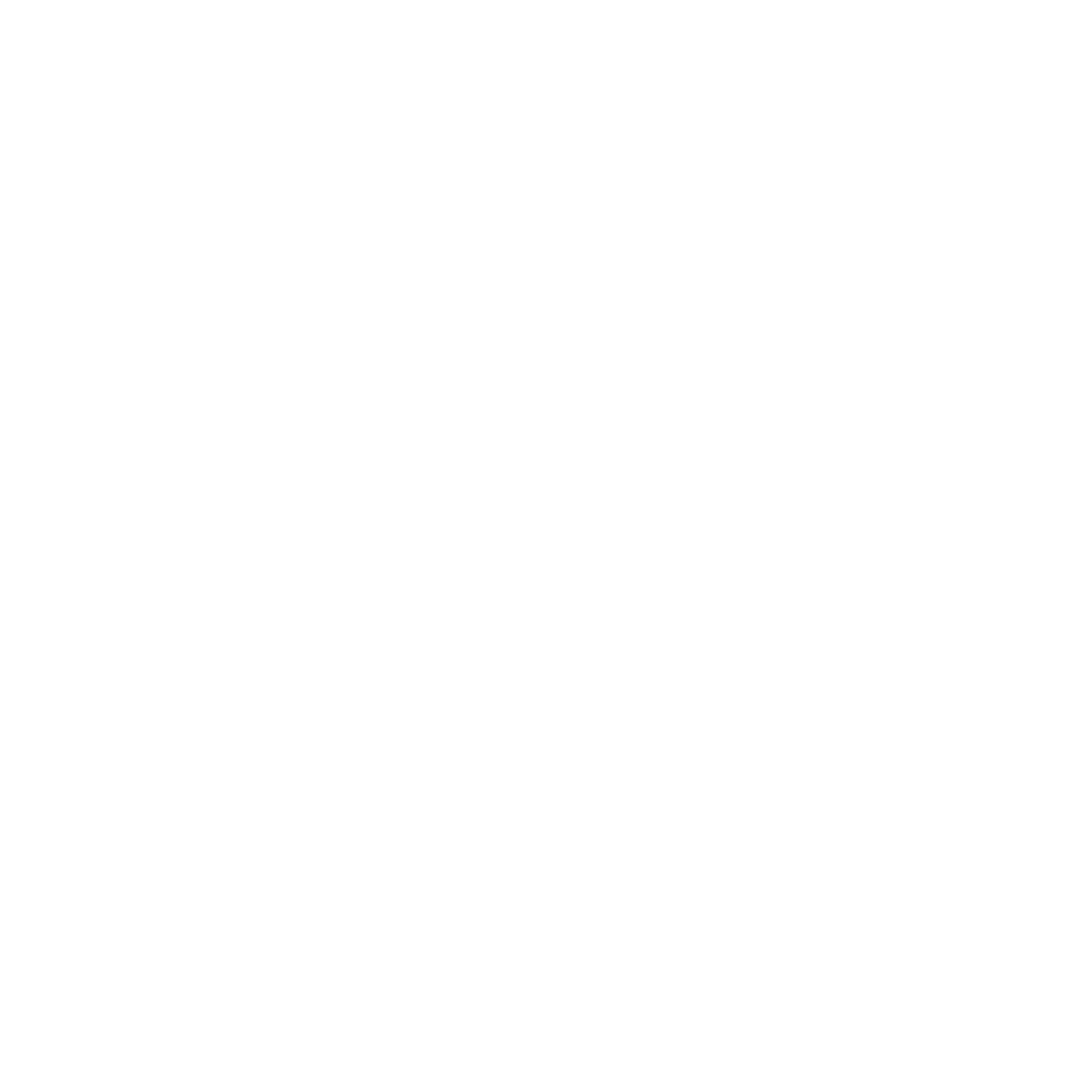 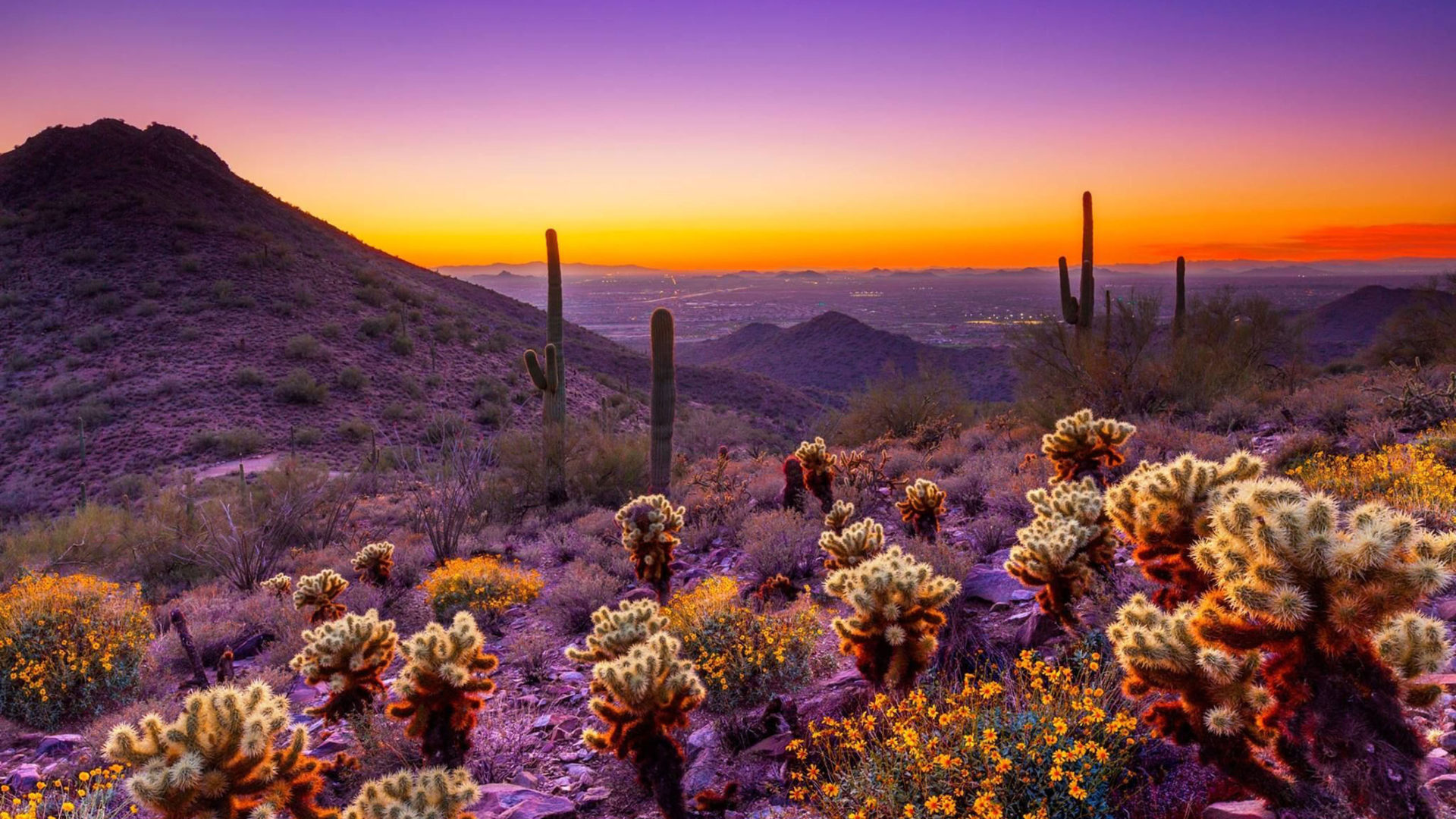 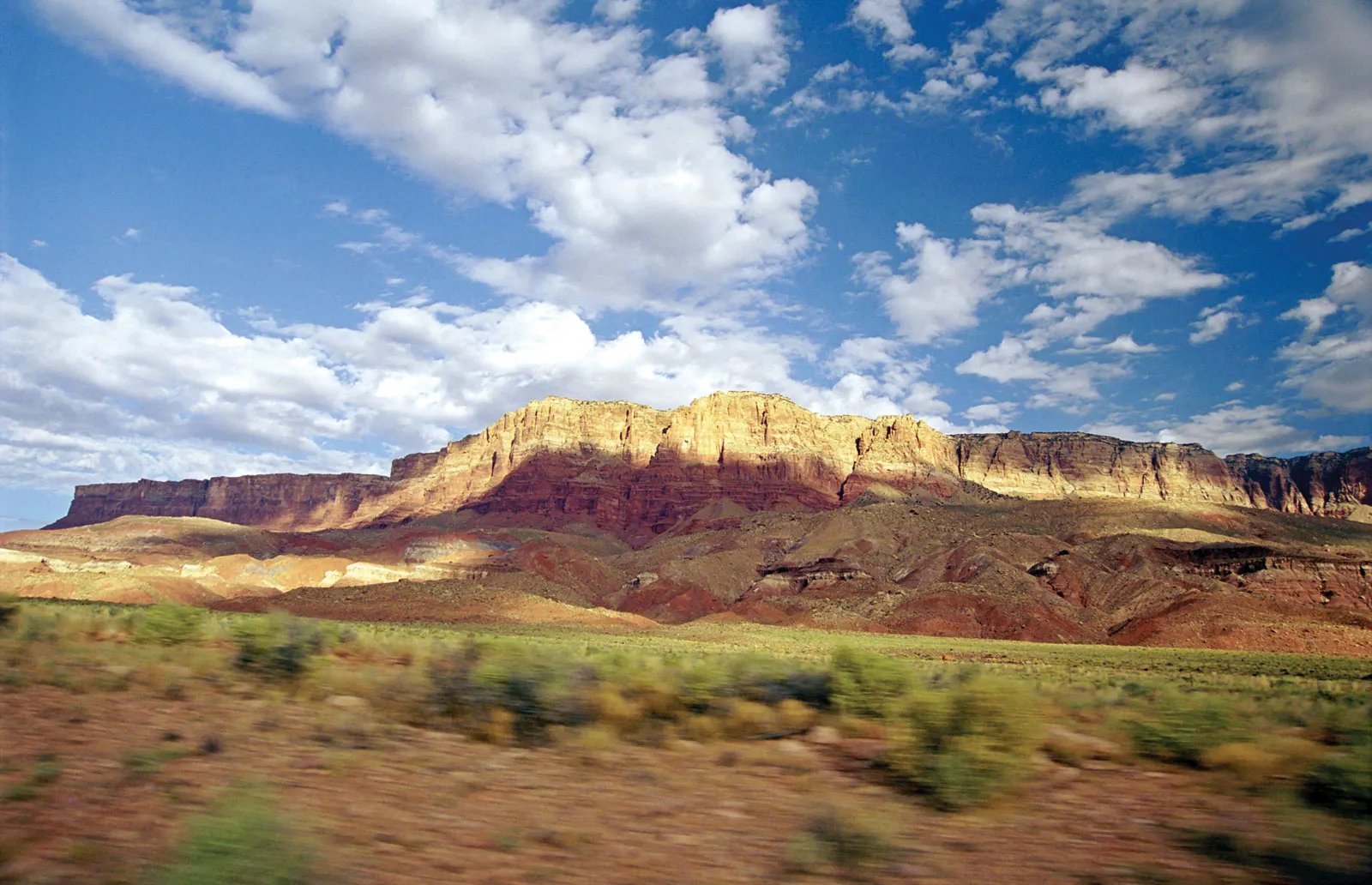 Check for understanding

True or False: ADE sends out a monthly newsletter with school counselor resources?

What month are ECAPs due?
POSTSECONDARY

CAR III and IV will open in October and will be due in December. There are no technical updates. Please keep any eye out for an announcement this Fall.
[Speaker Notes: 1.  True or false: ADE sends out a monthly newsletter with school counselor     resources?     TRUE3.  What month are ECAPs due?      April]
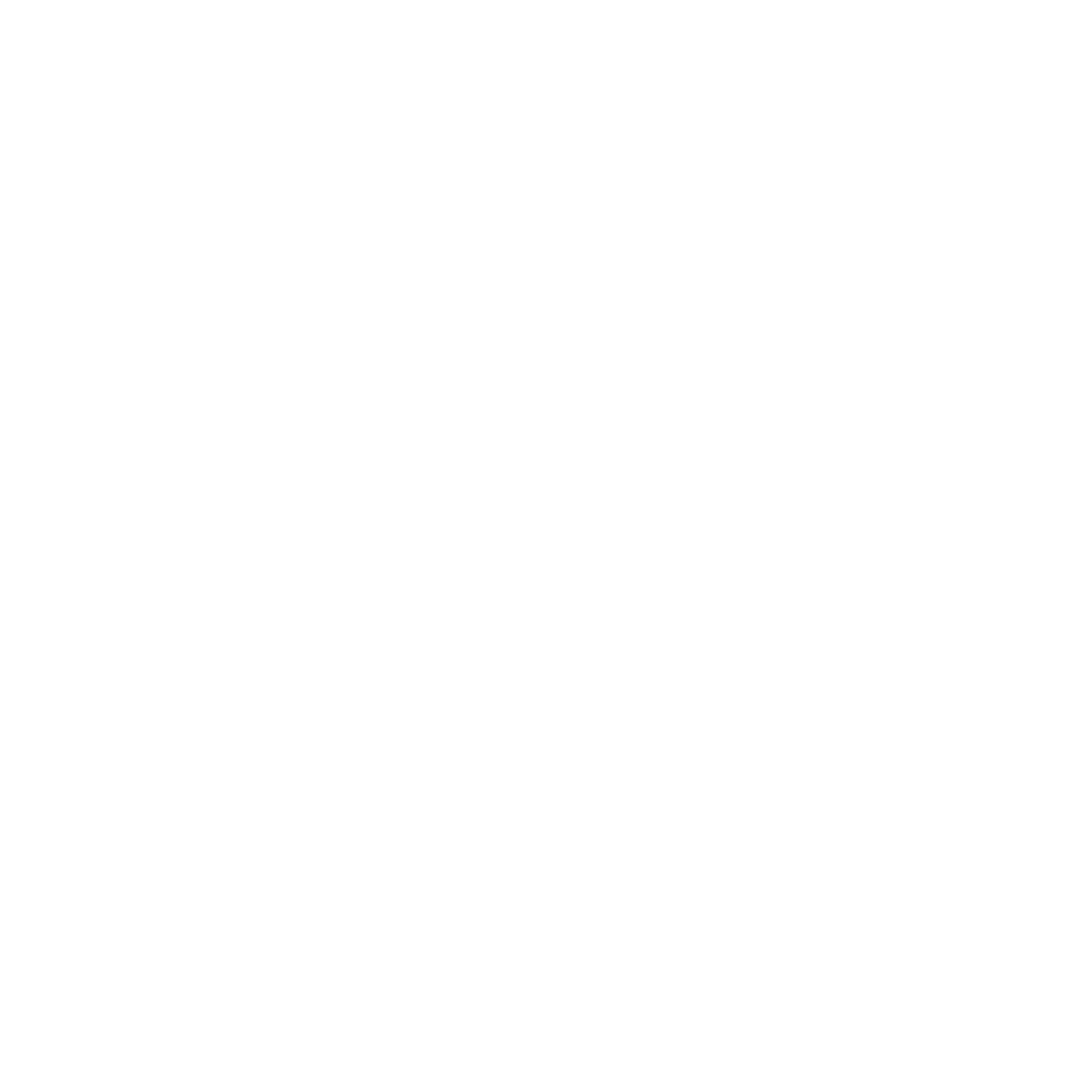 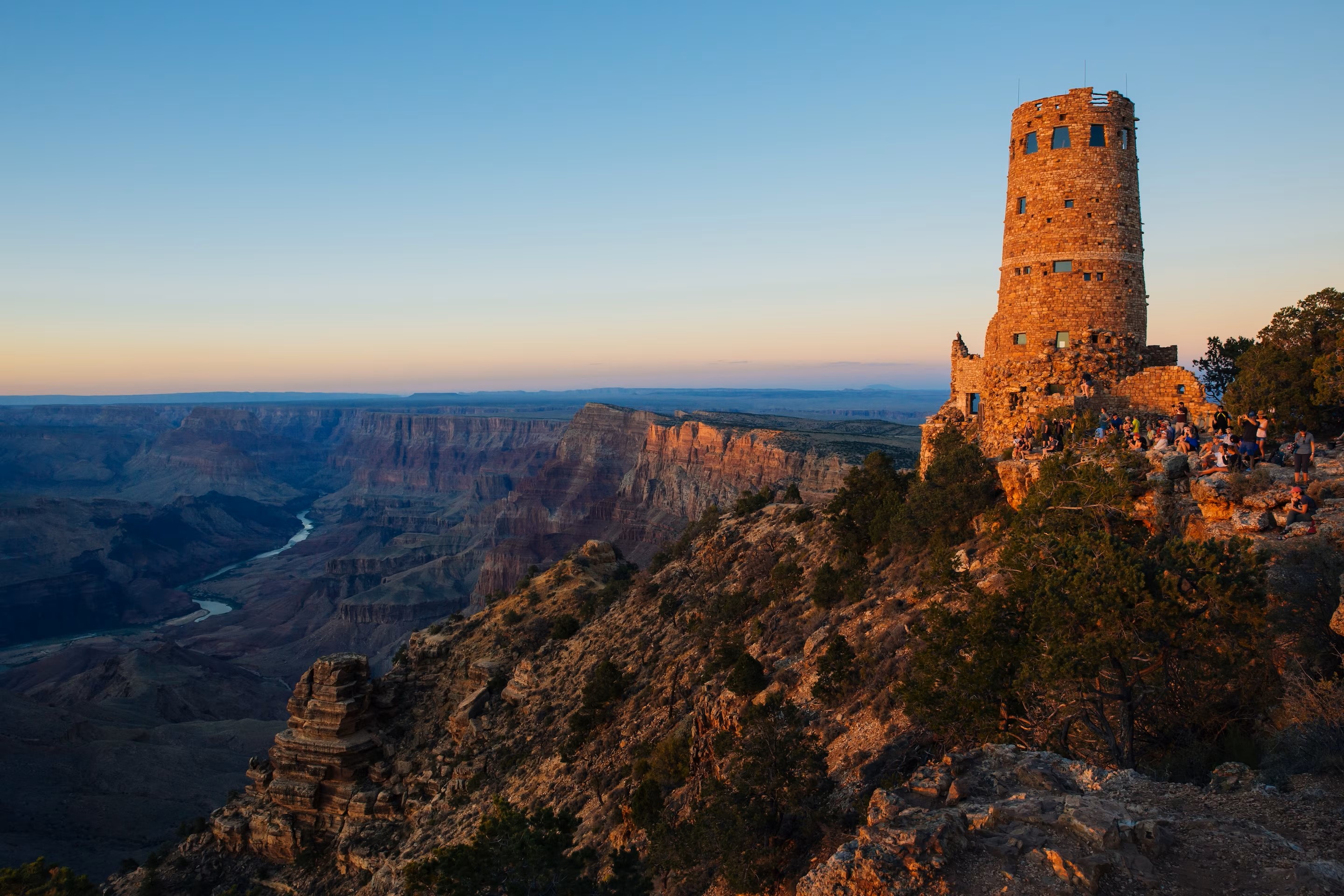 Career and Technical Student Organizations
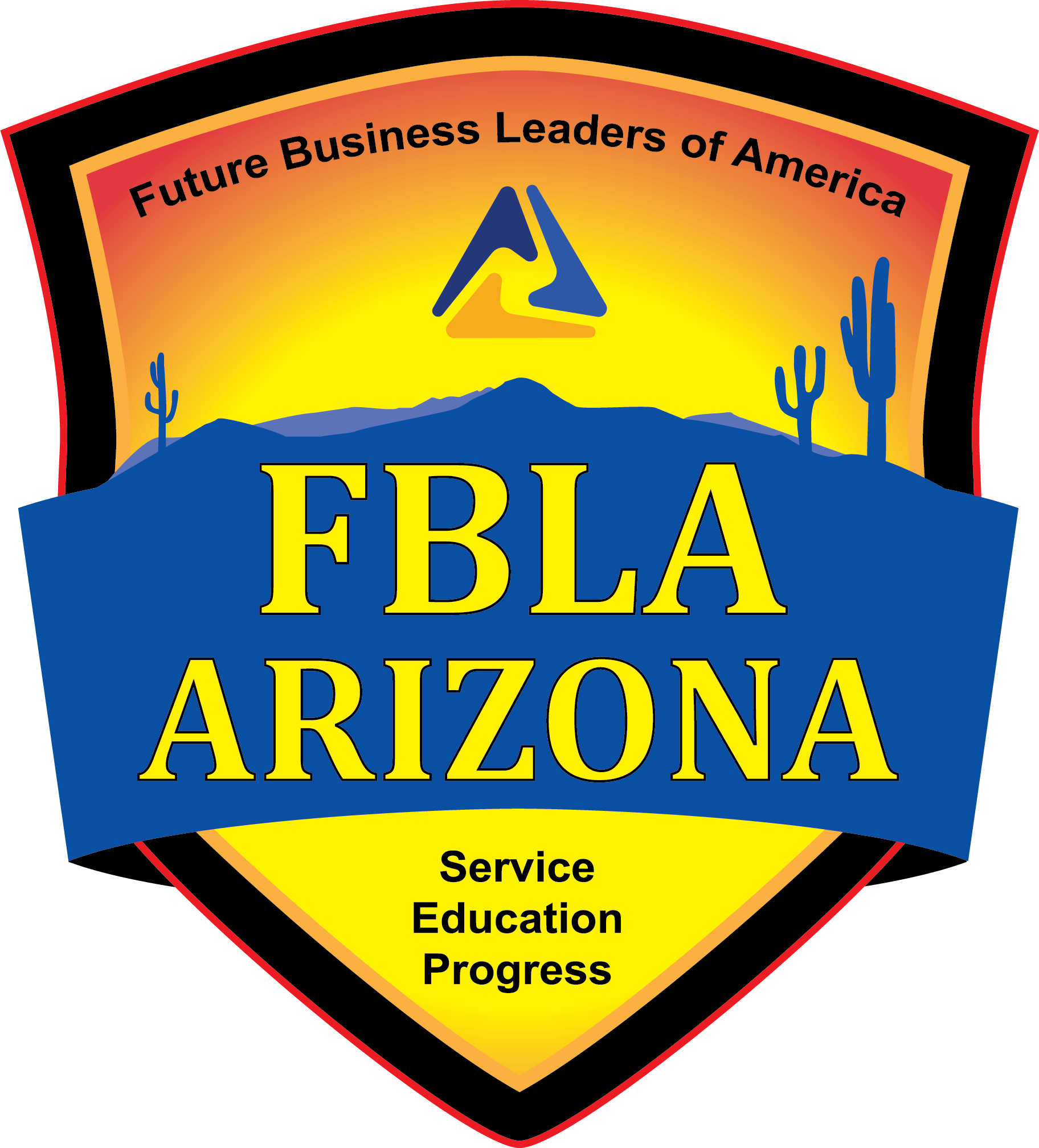 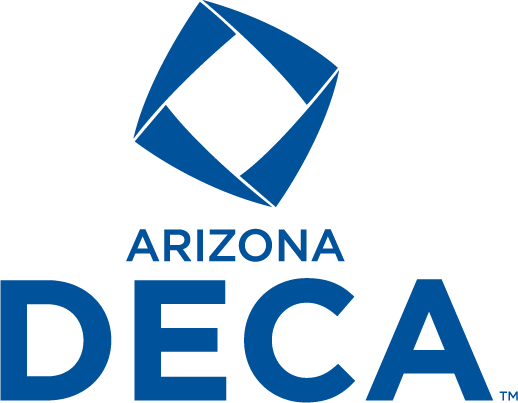 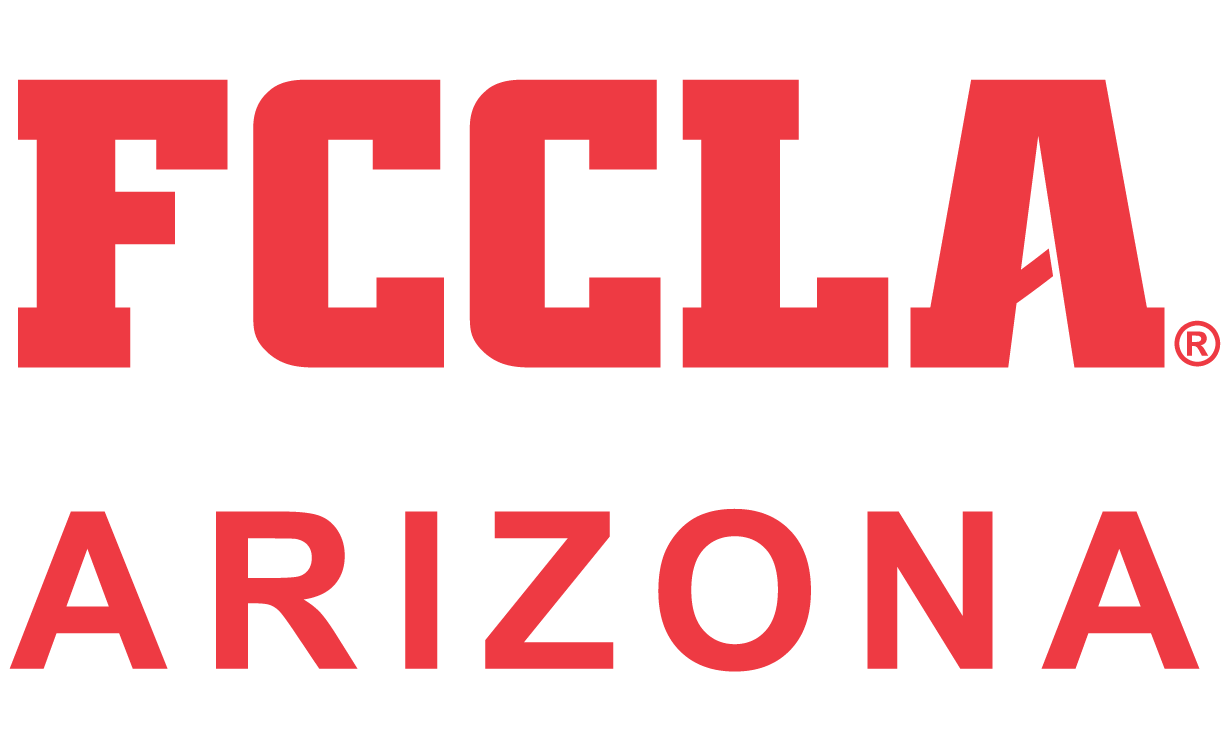 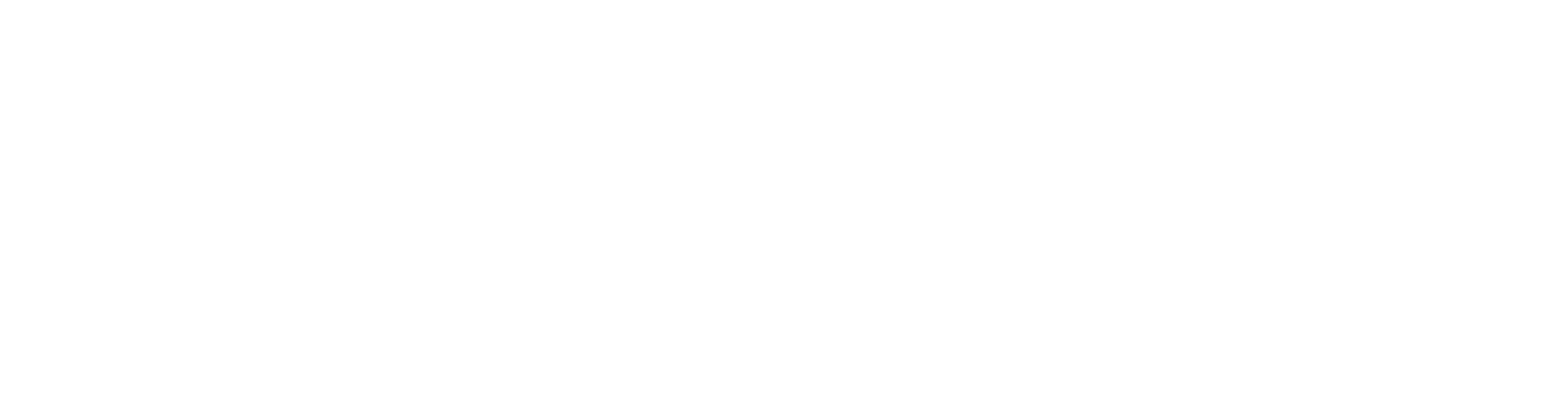 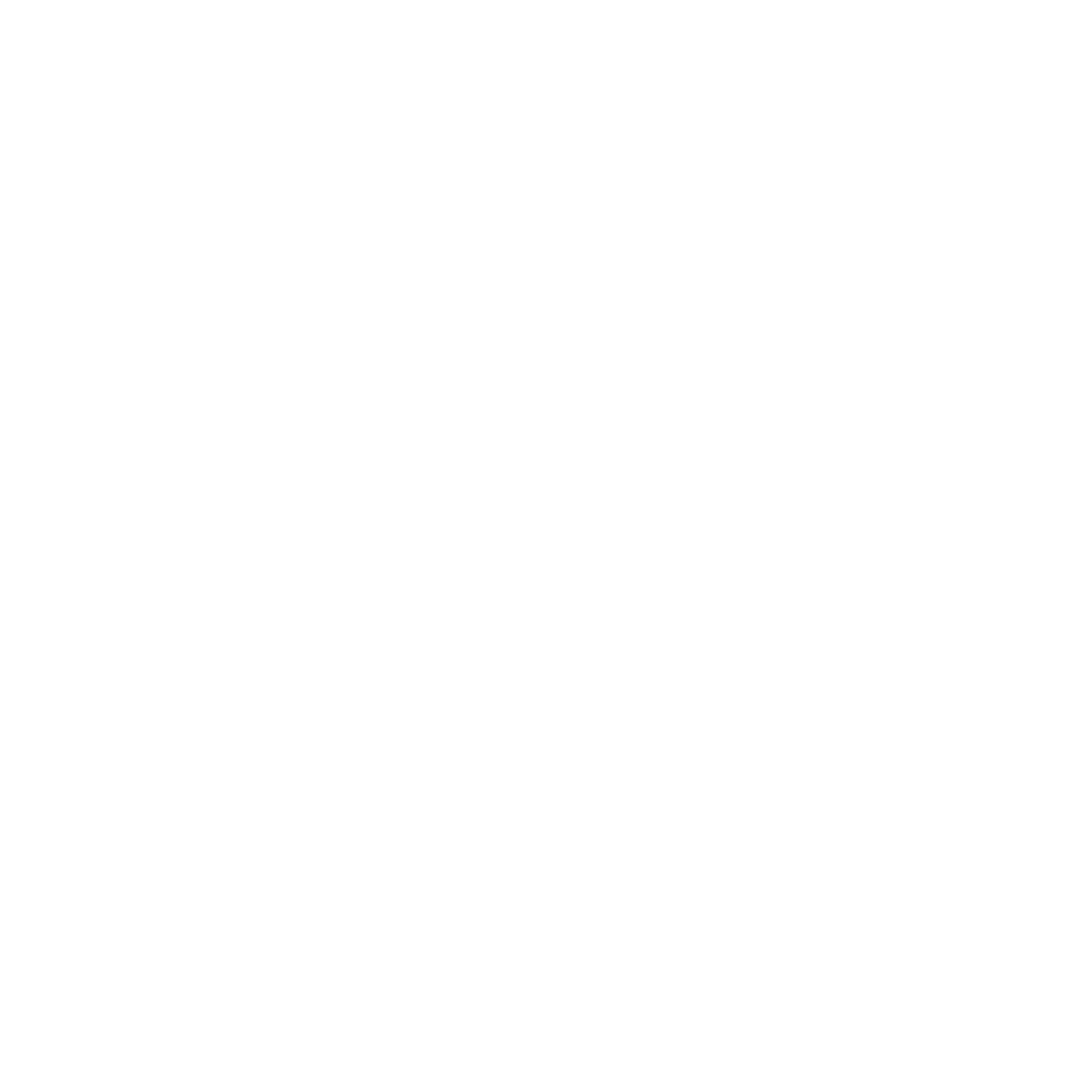 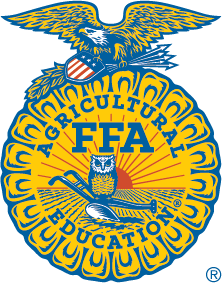 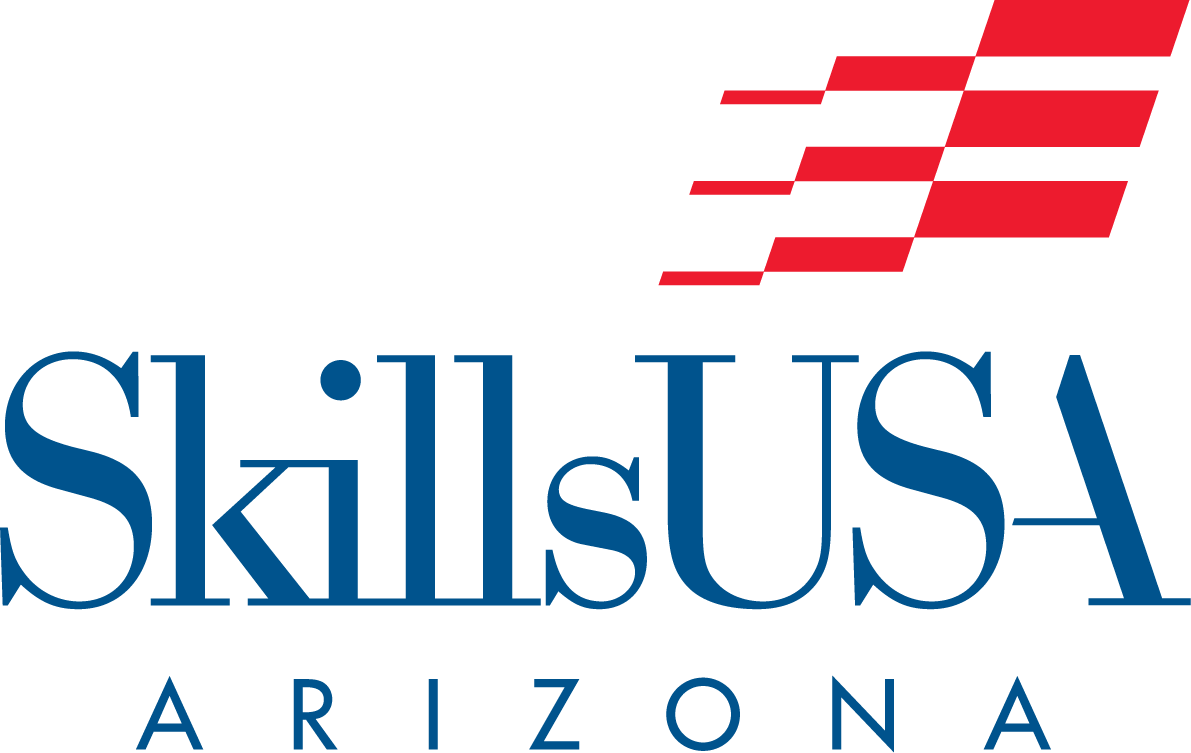 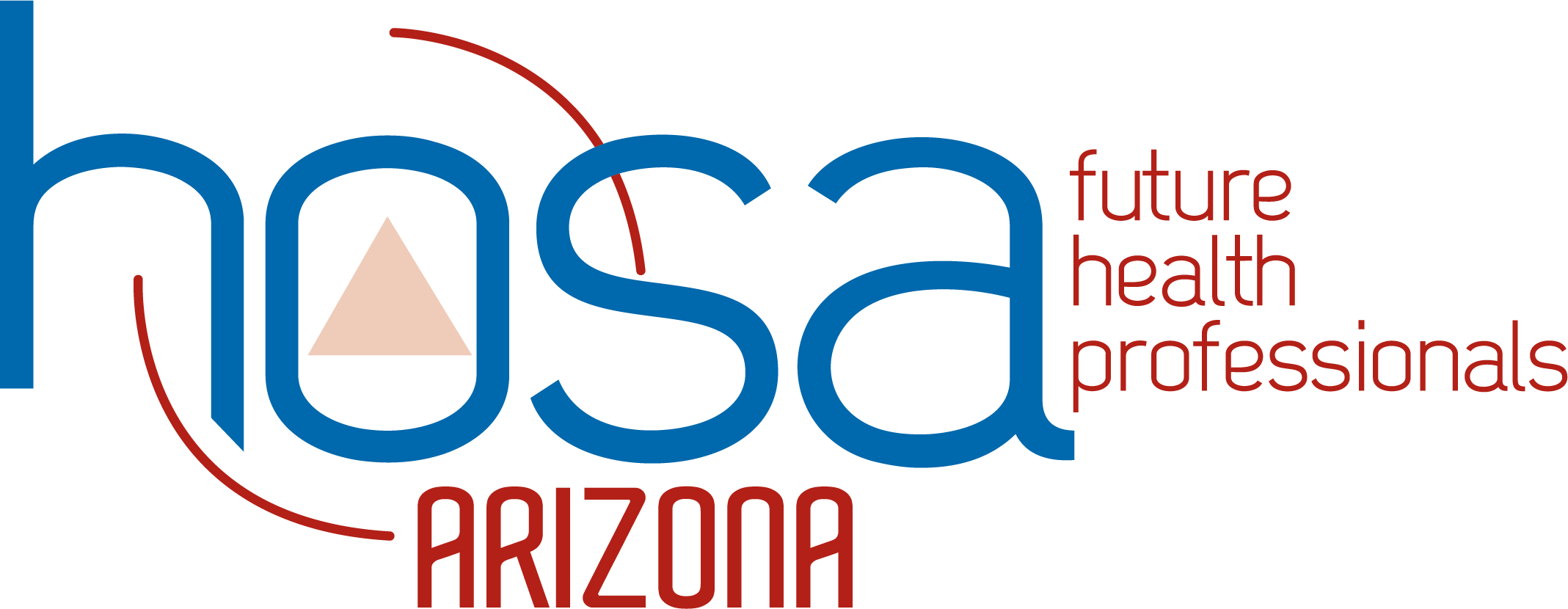 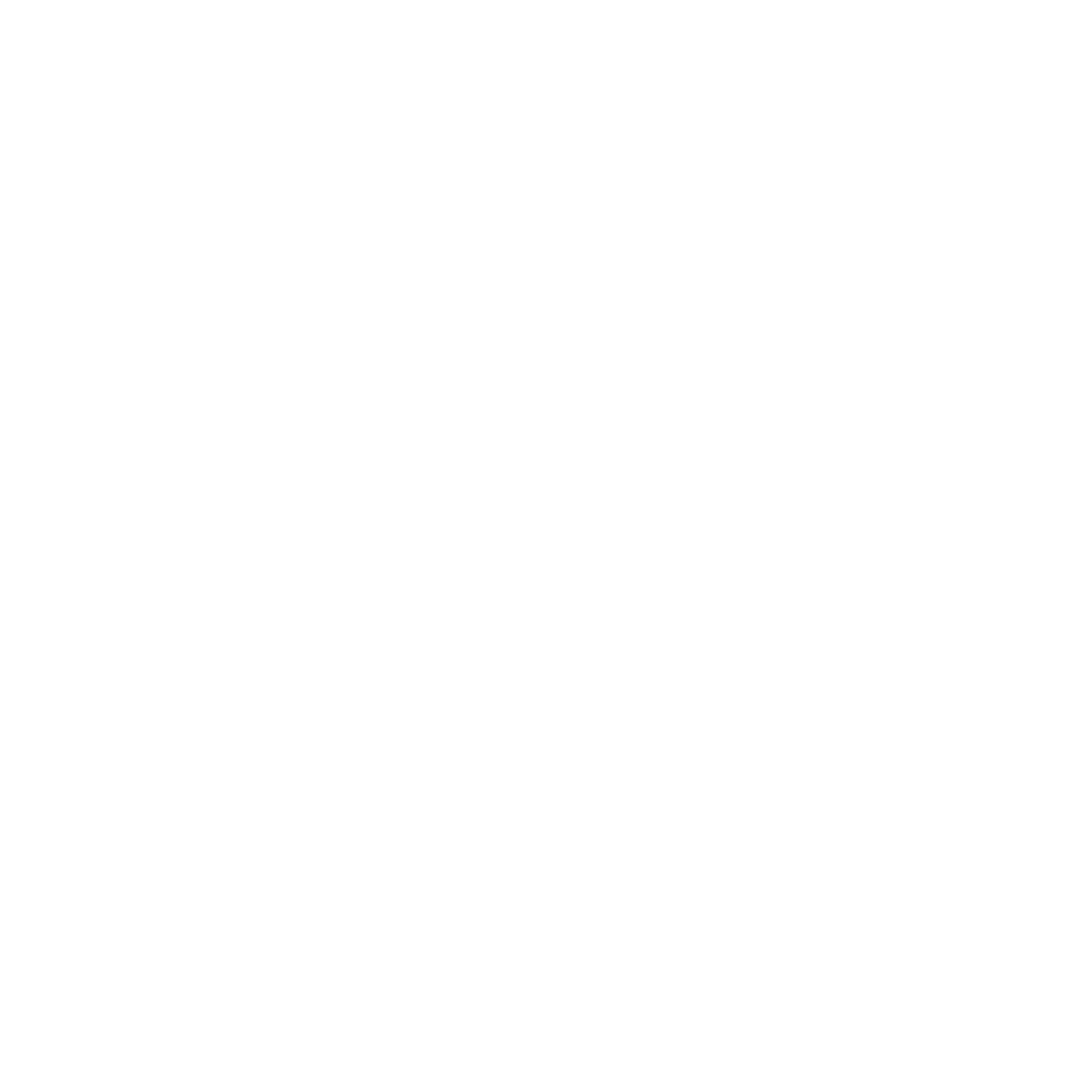 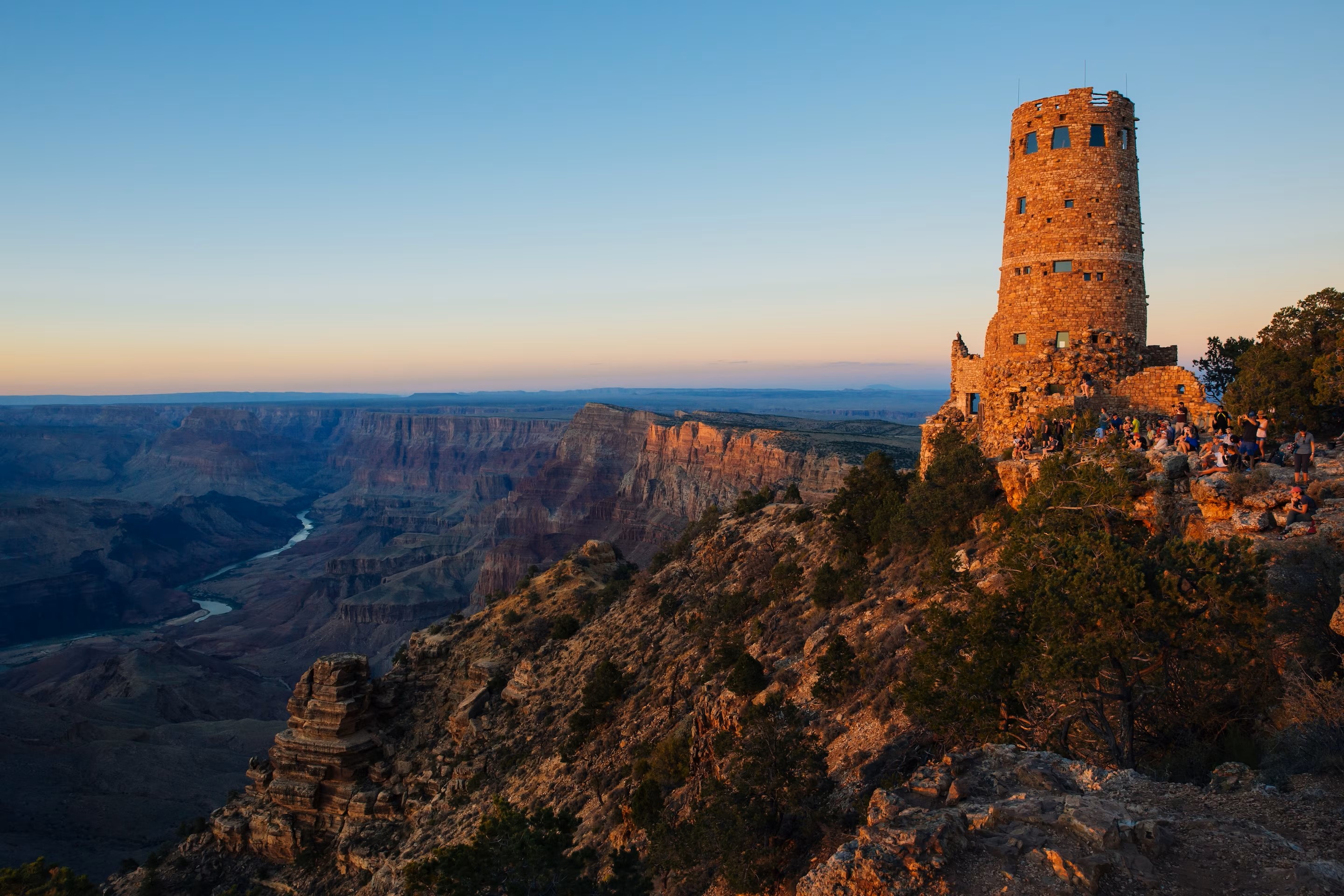 CTSO Membership
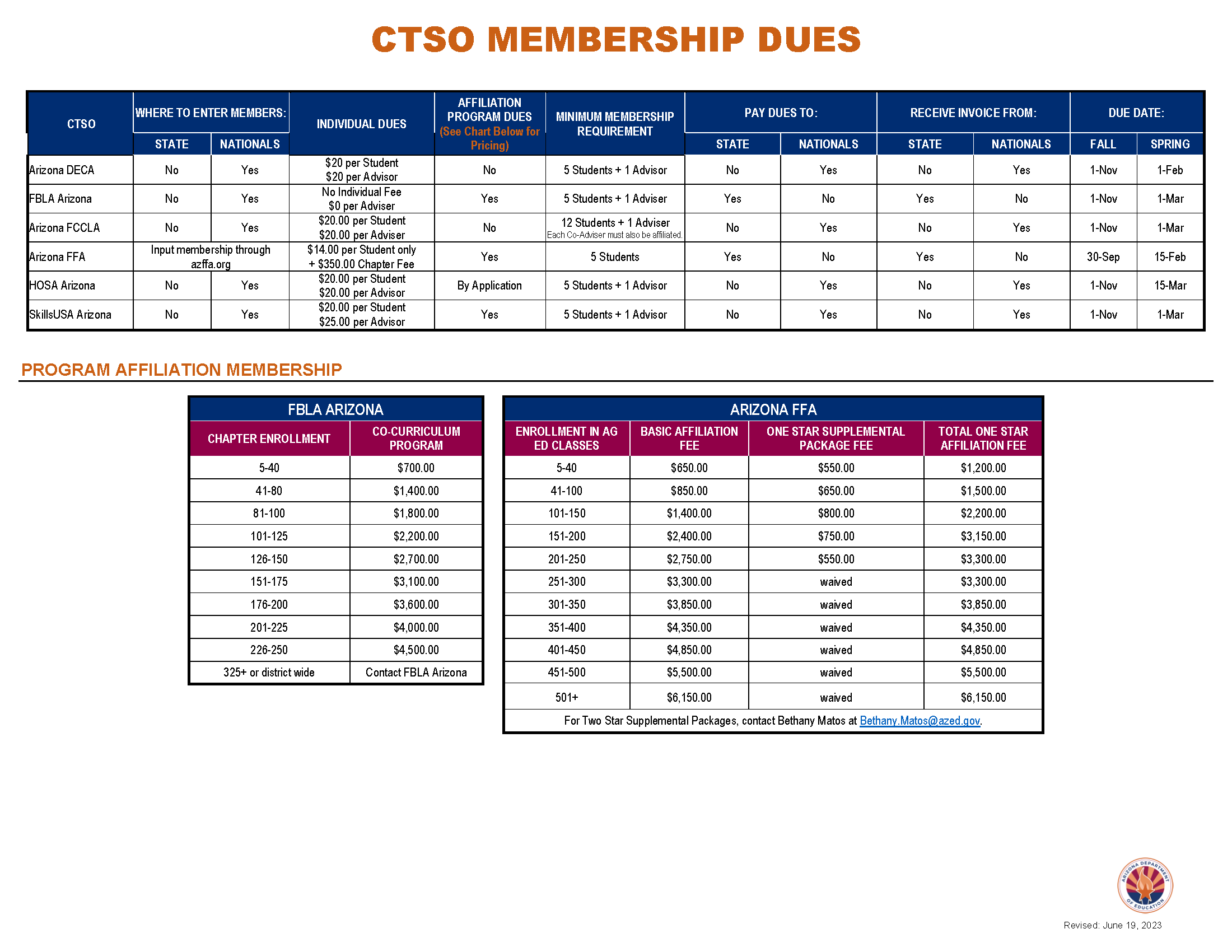 Program standards (S/MCs) emphasize learning goals focused on key knowledge and skills.

Technical Skills Assessment (TSA) provide a numerical description of what students have learned and how well programs perform.
Breakdown sheet with each CTSO is on the ADE website and in your packets
FBLA – Dues paid to State
FCCLA – Dues paid to Nationals
FFA – Dues paid to State
HOSA – Dues paid to Nationals
SkillsUSA – Dues paid to Nationals
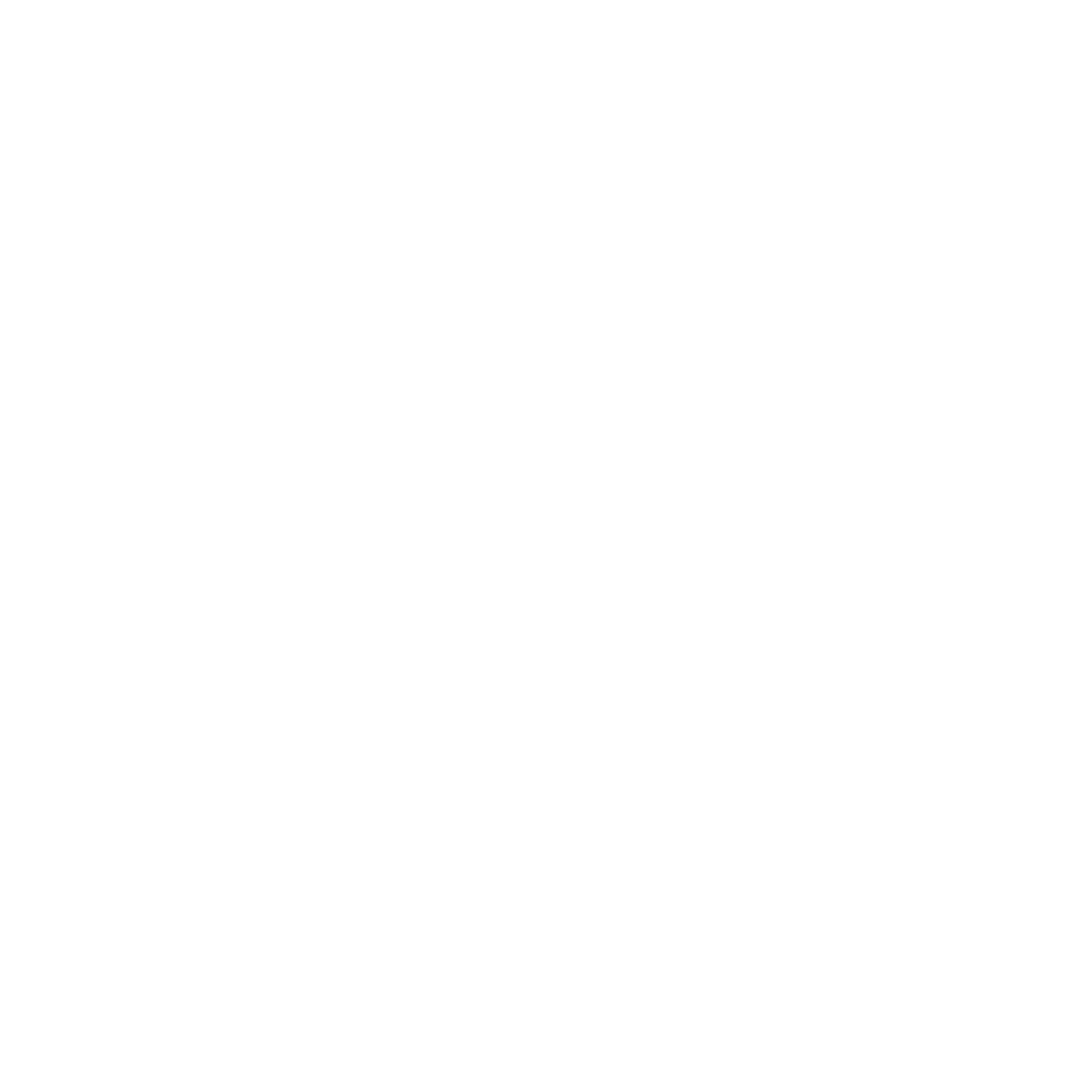 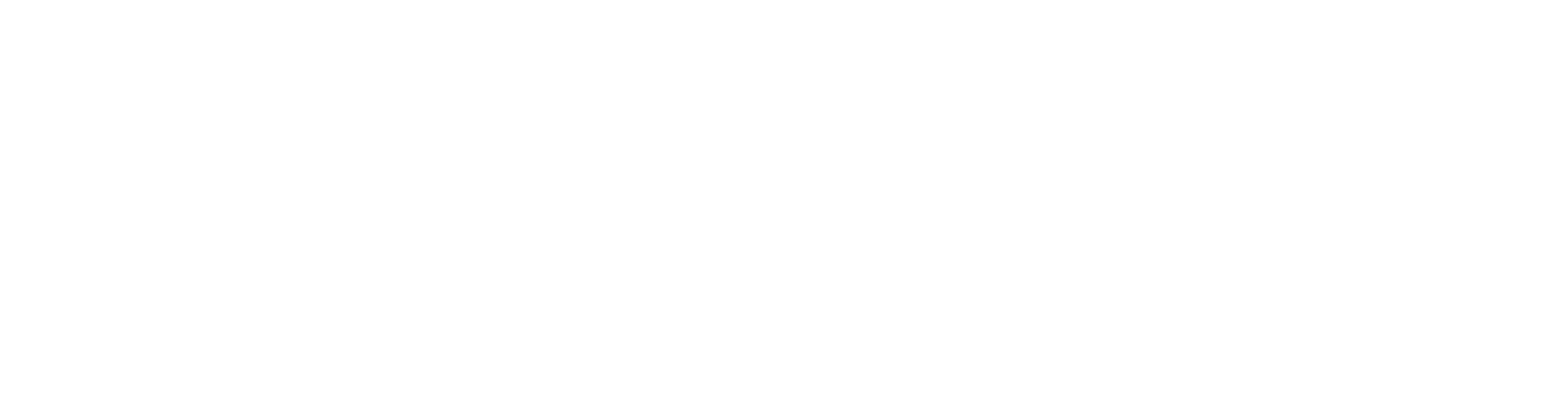 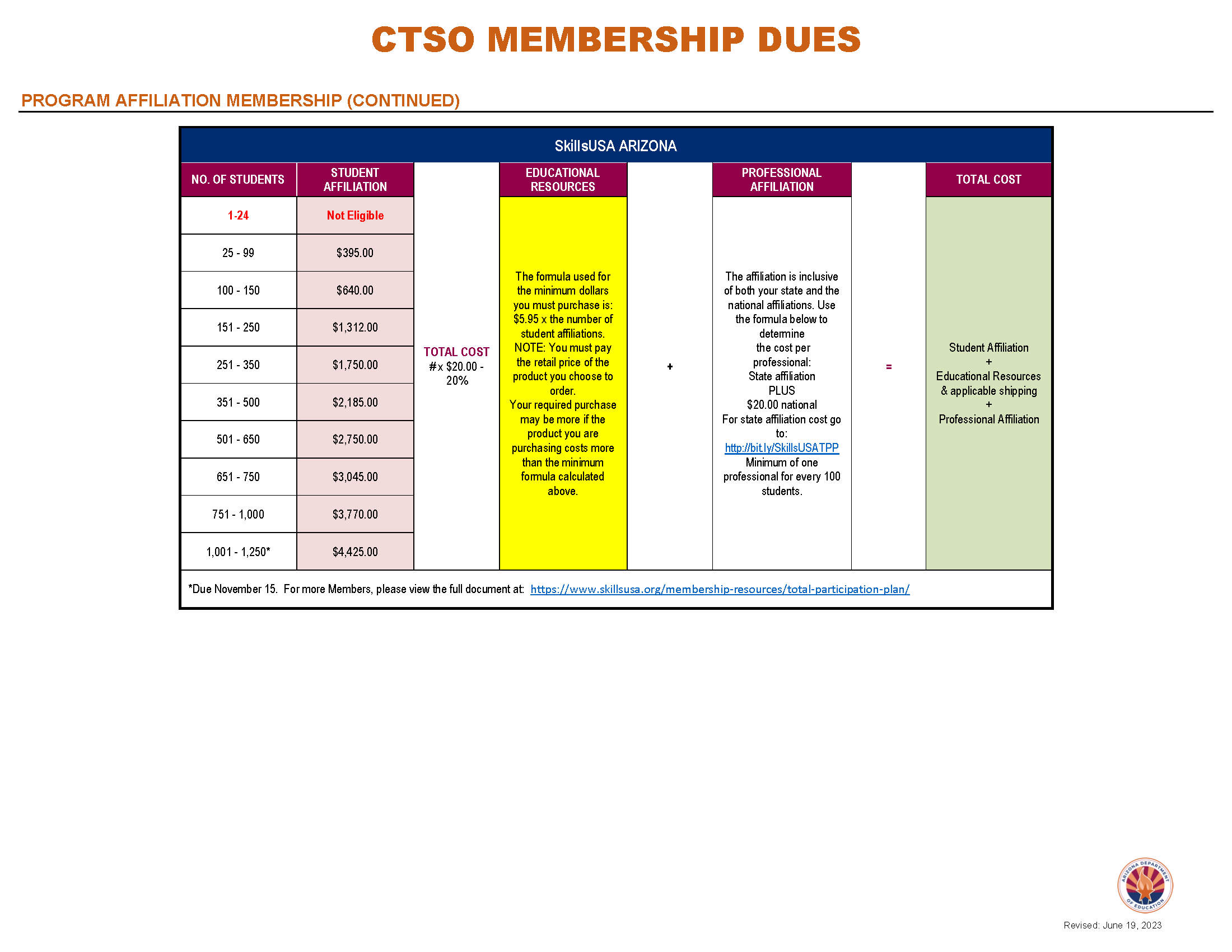 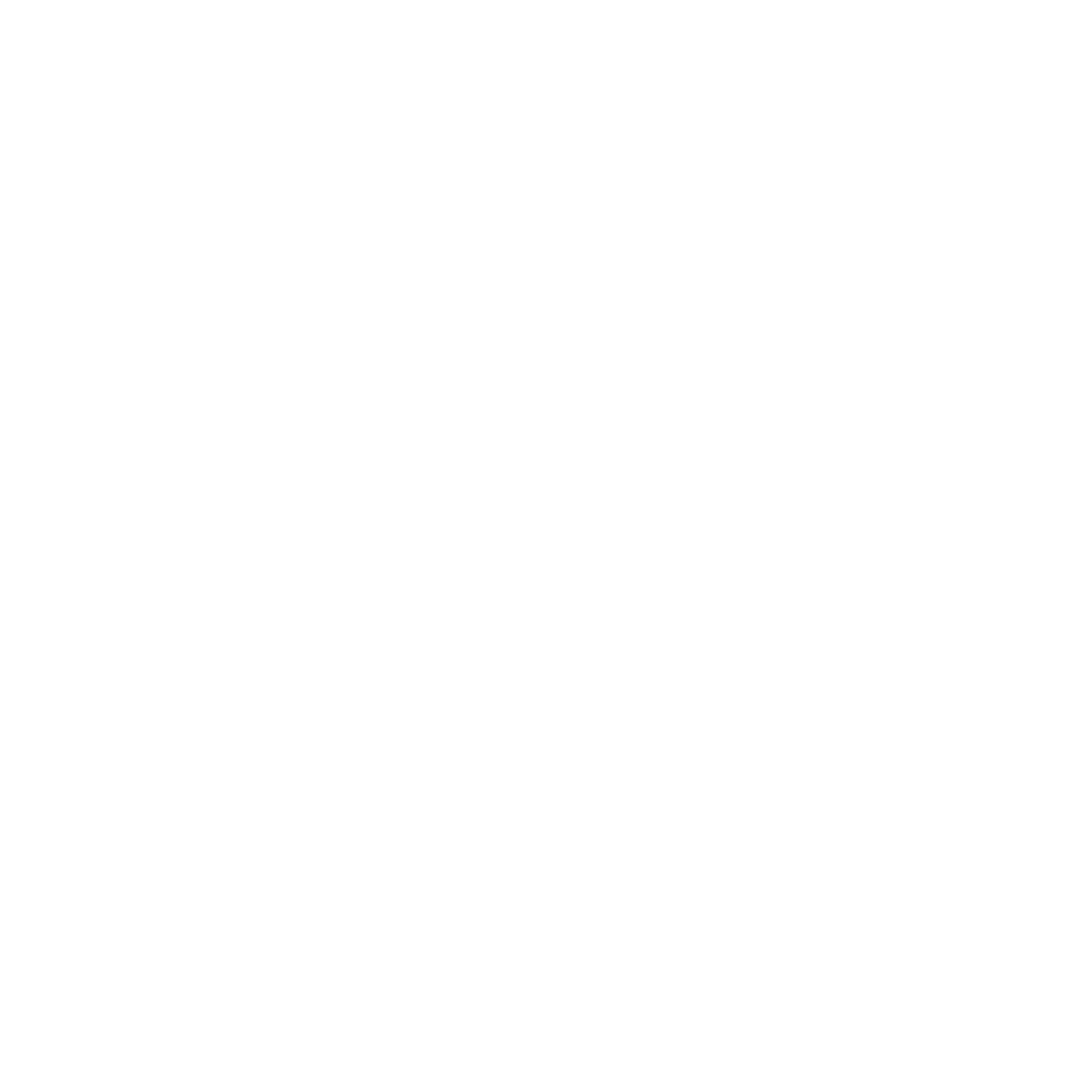 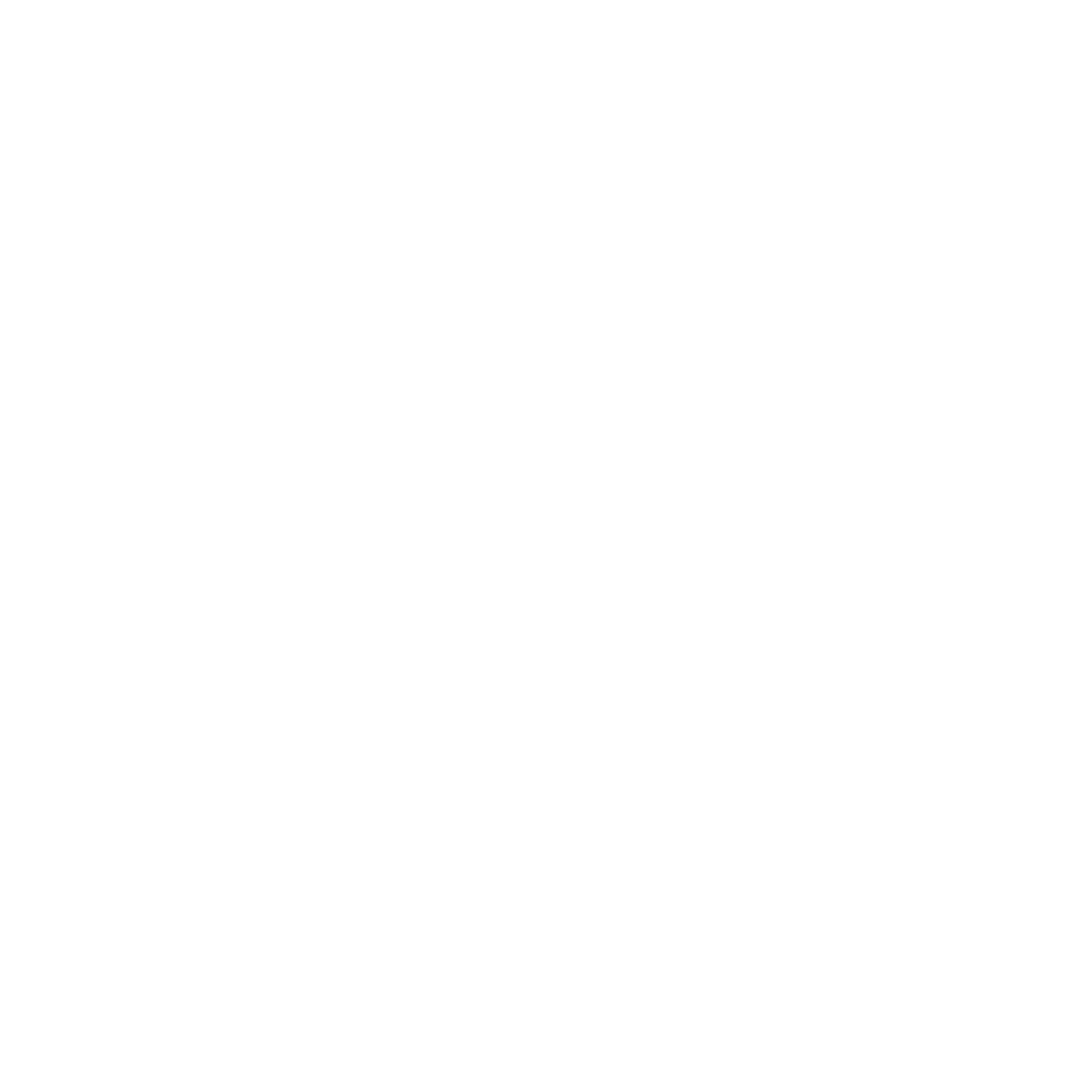 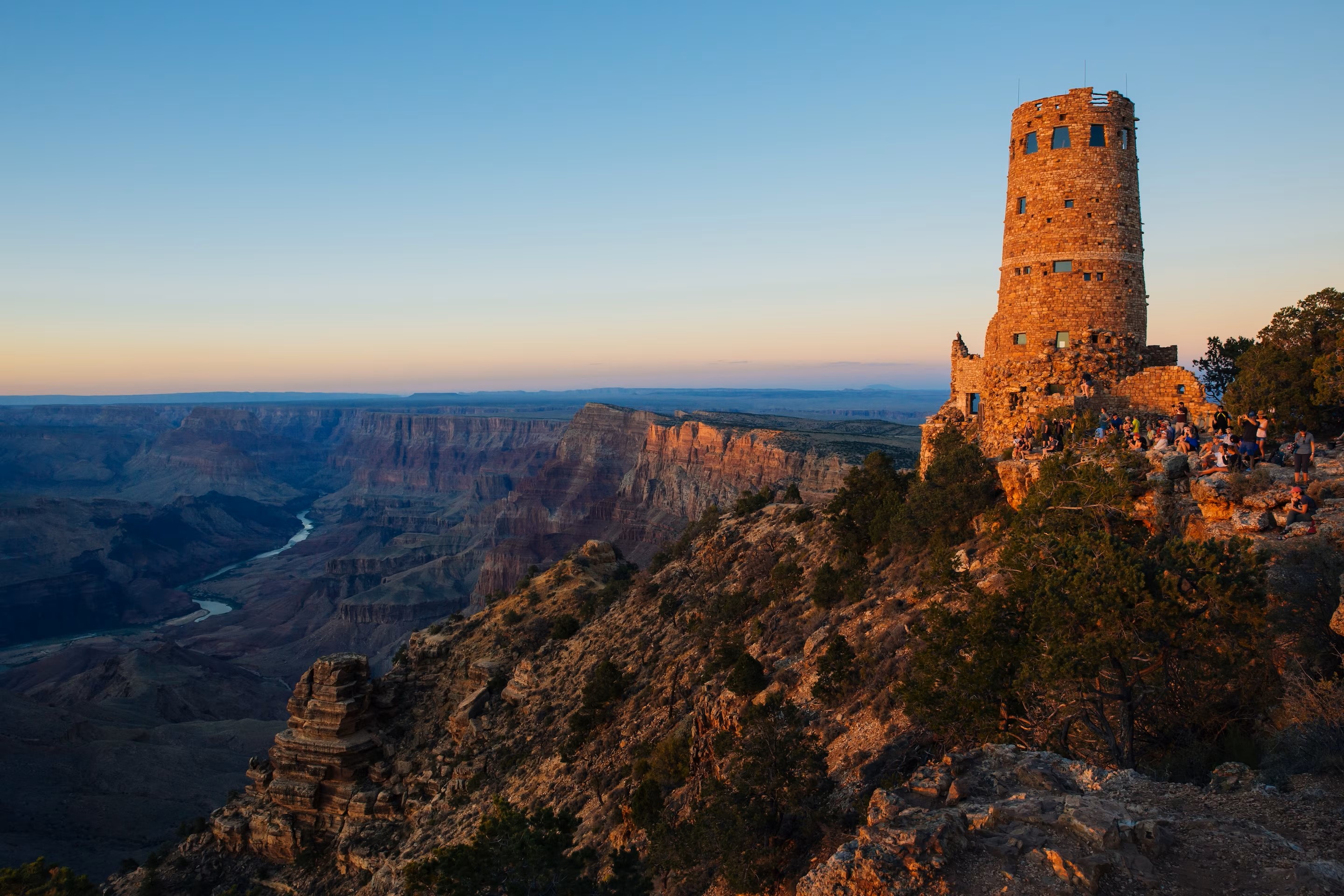 Calendar of Events
Program standards (S/MCs) emphasize learning goals focused on key knowledge and skills.

Technical Skills Assessment (TSA) provide a numerical description of what students have learned and how well programs perform.
Calendar of events is on the ADE website and in your packets.
TBDs will be updated when they become known.
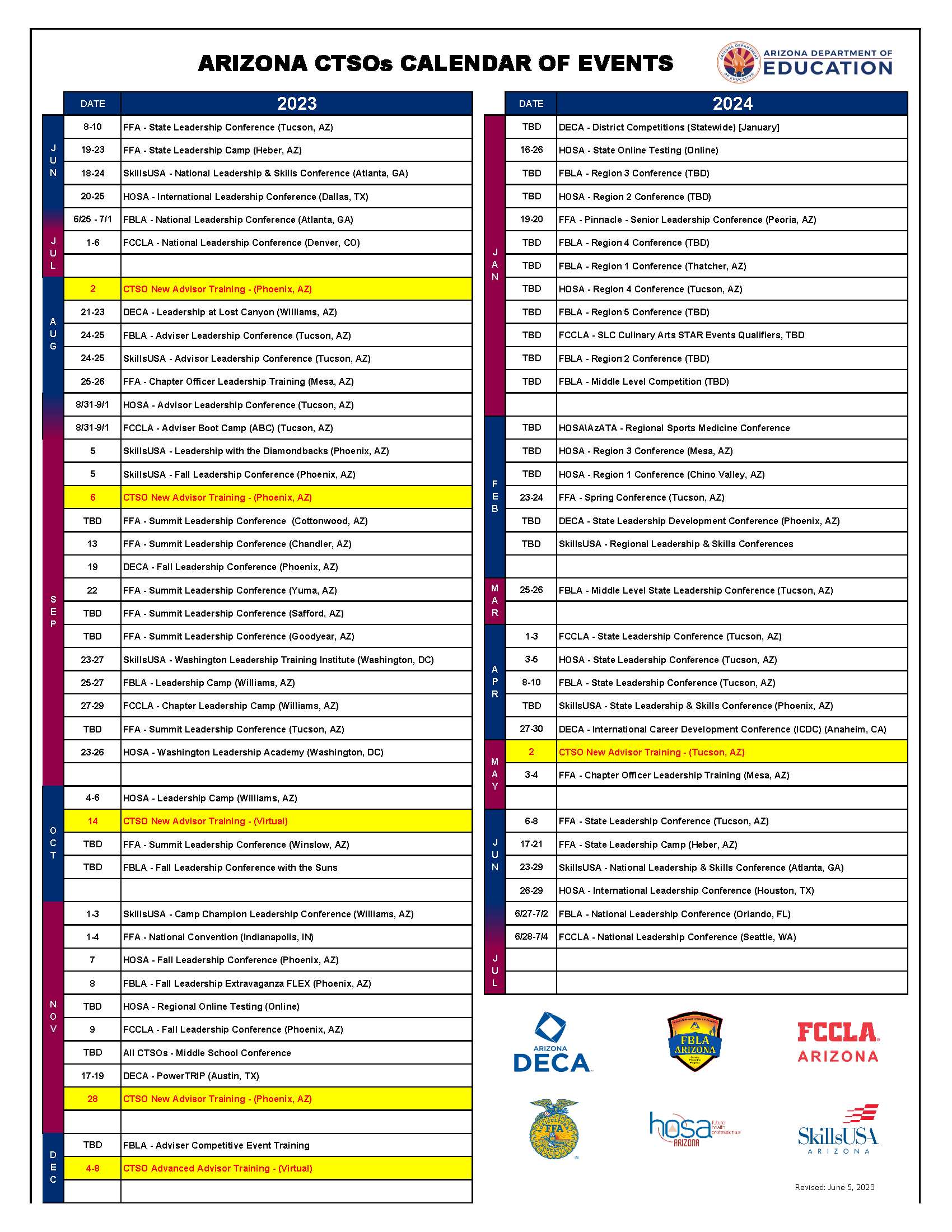 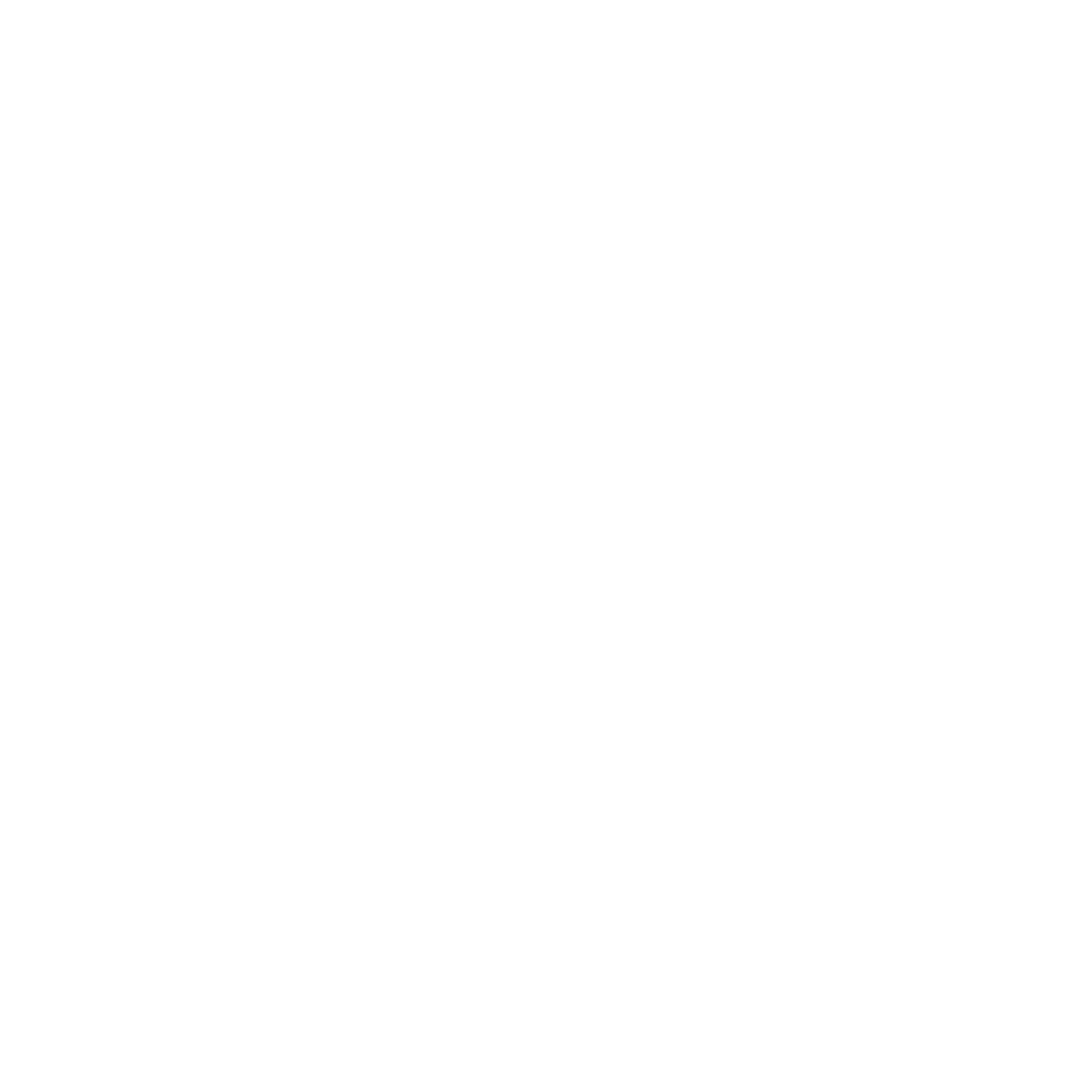 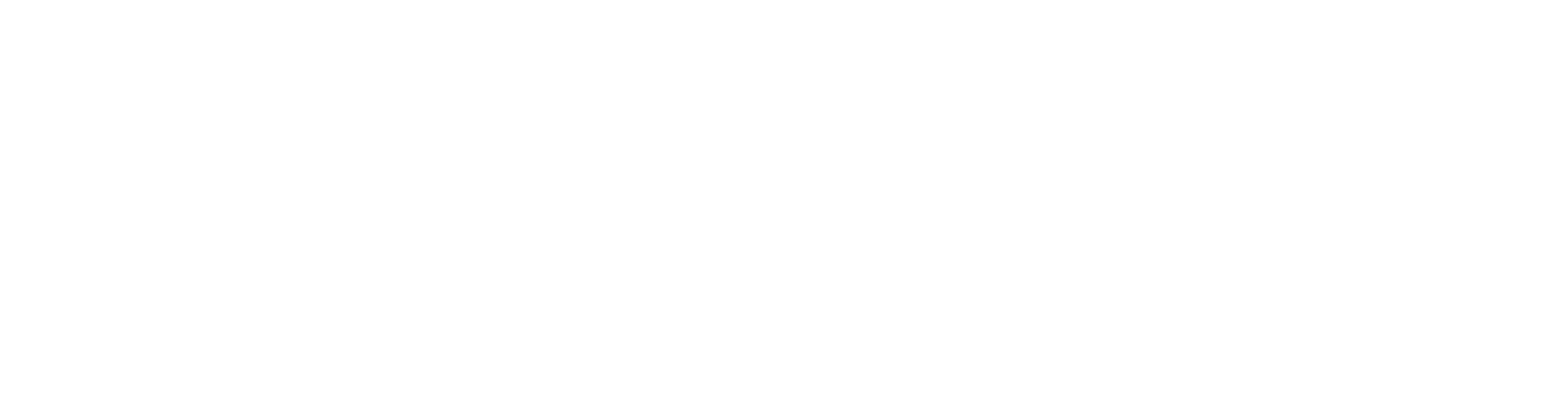 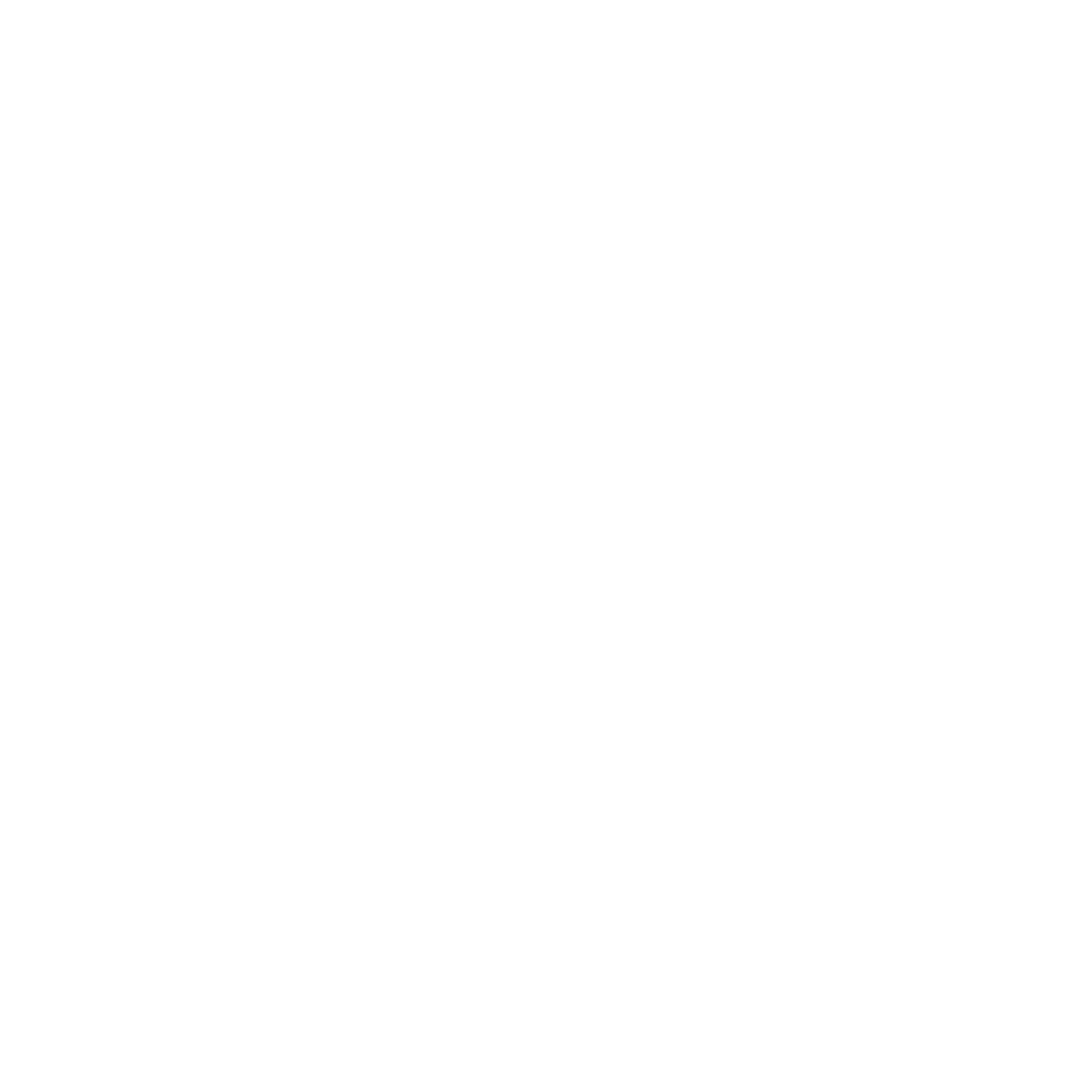 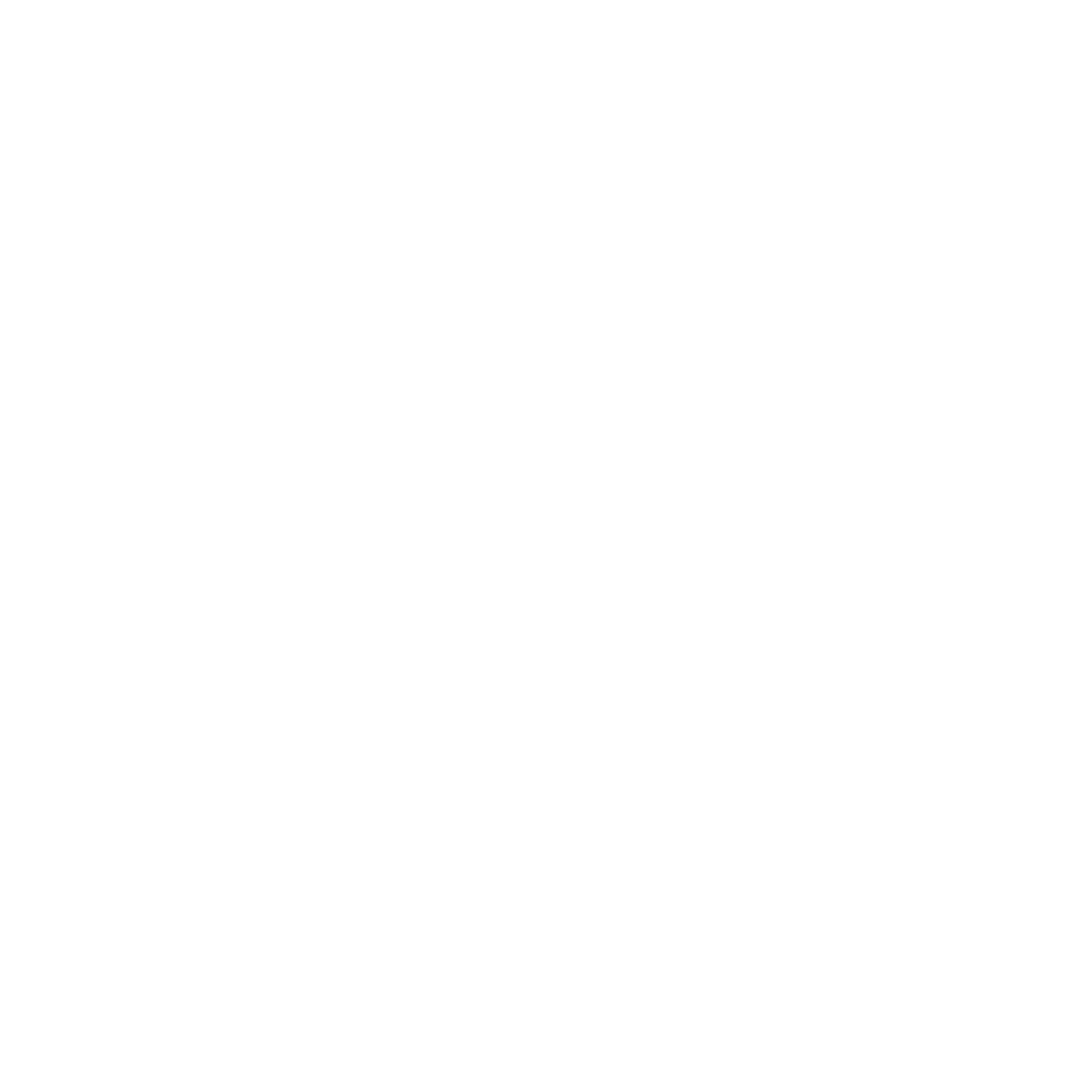 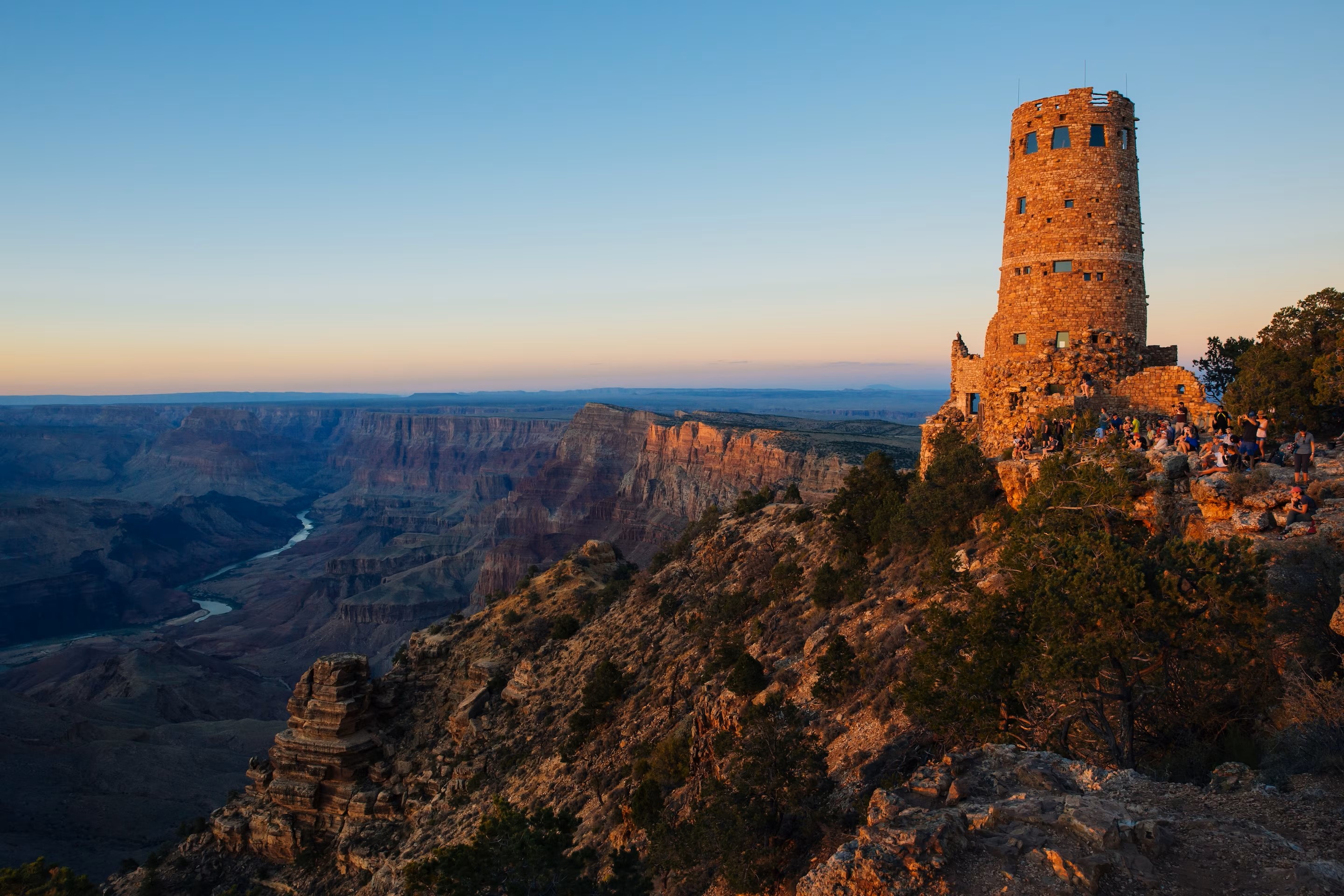 New Advisor Training
Program standards (S/MCs) emphasize learning goals focused on key knowledge and skills.

Technical Skills Assessment (TSA) provide a numerical description of what students have learned and how well programs perform.
FREE
Wednesday, September 6, 2023
8:00 – 3:30 @ ADE North Campus
Saturday, October 14, 2023
8:00 – 3:30 Virtual
Tuesday, November 28, 2023
8:00 – 3:30 @ ADE North Campus
Thursday, May 2, 2024
8:00 – 3:30 @ Pima County JTED
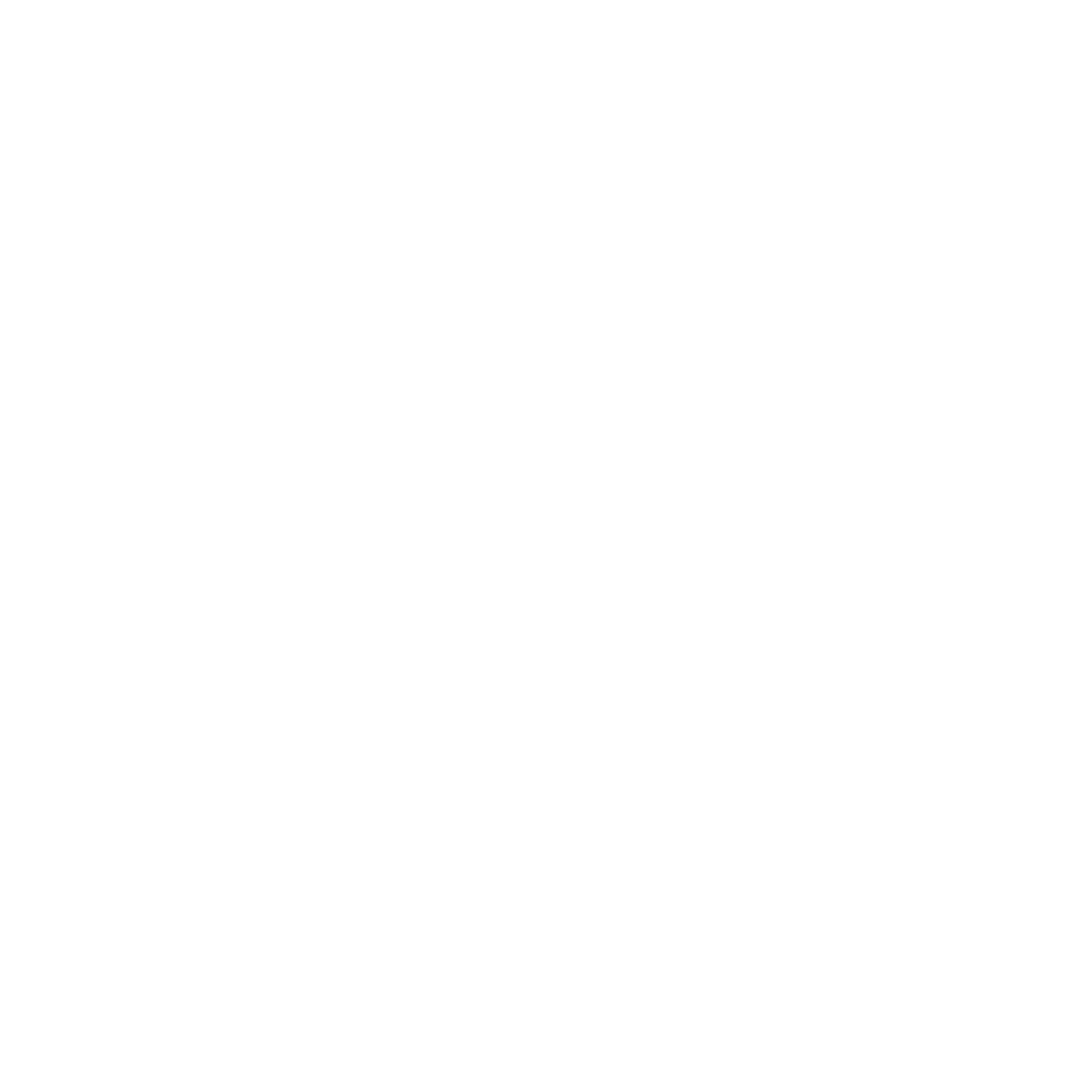 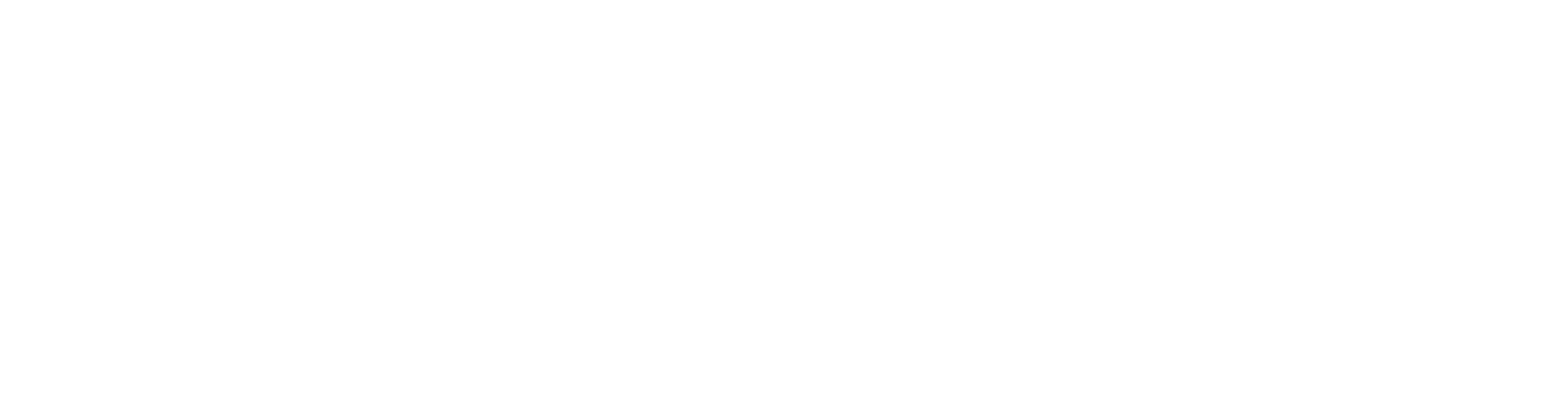 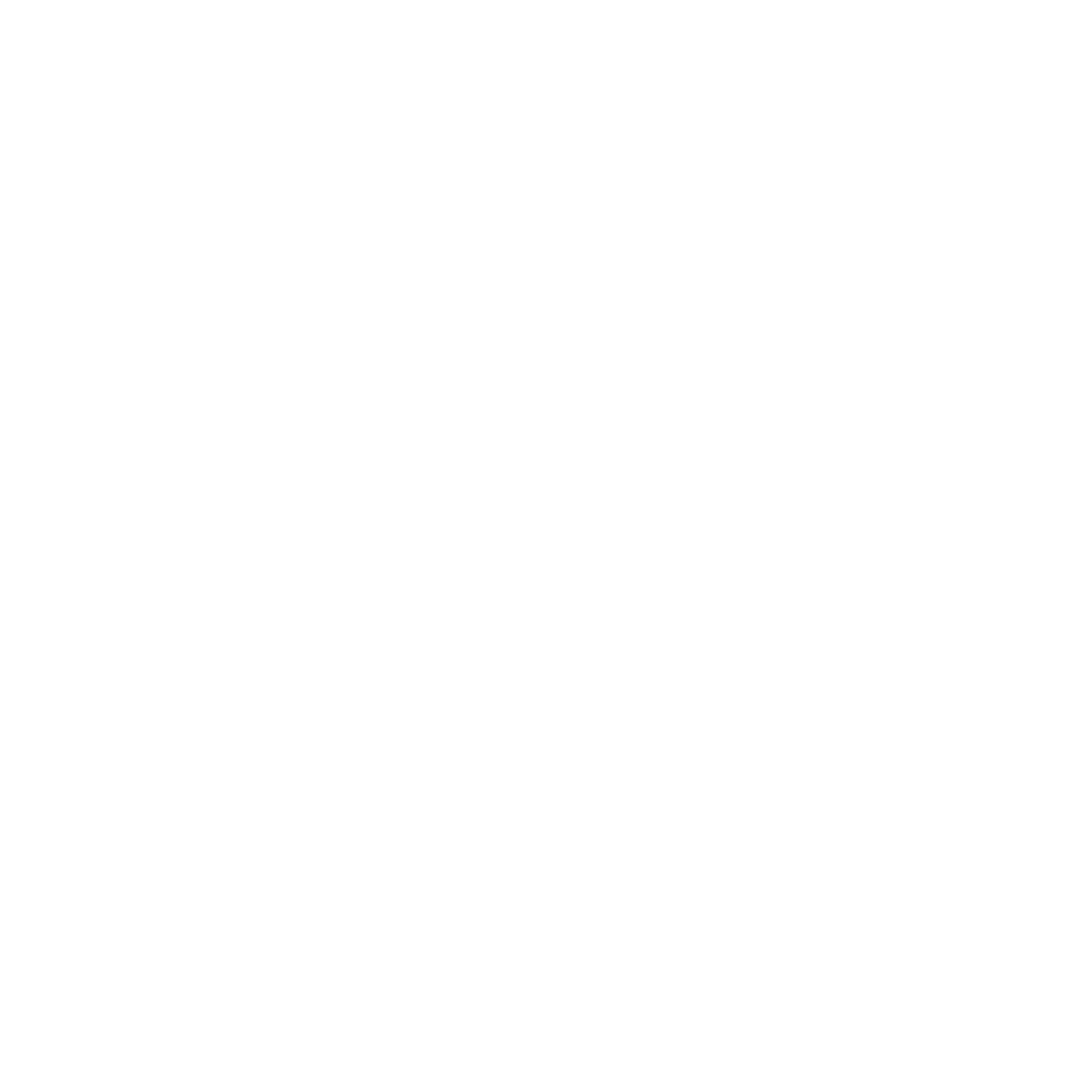 Sign up: https://tinyurl.com/CTSONewAdvisorTraining
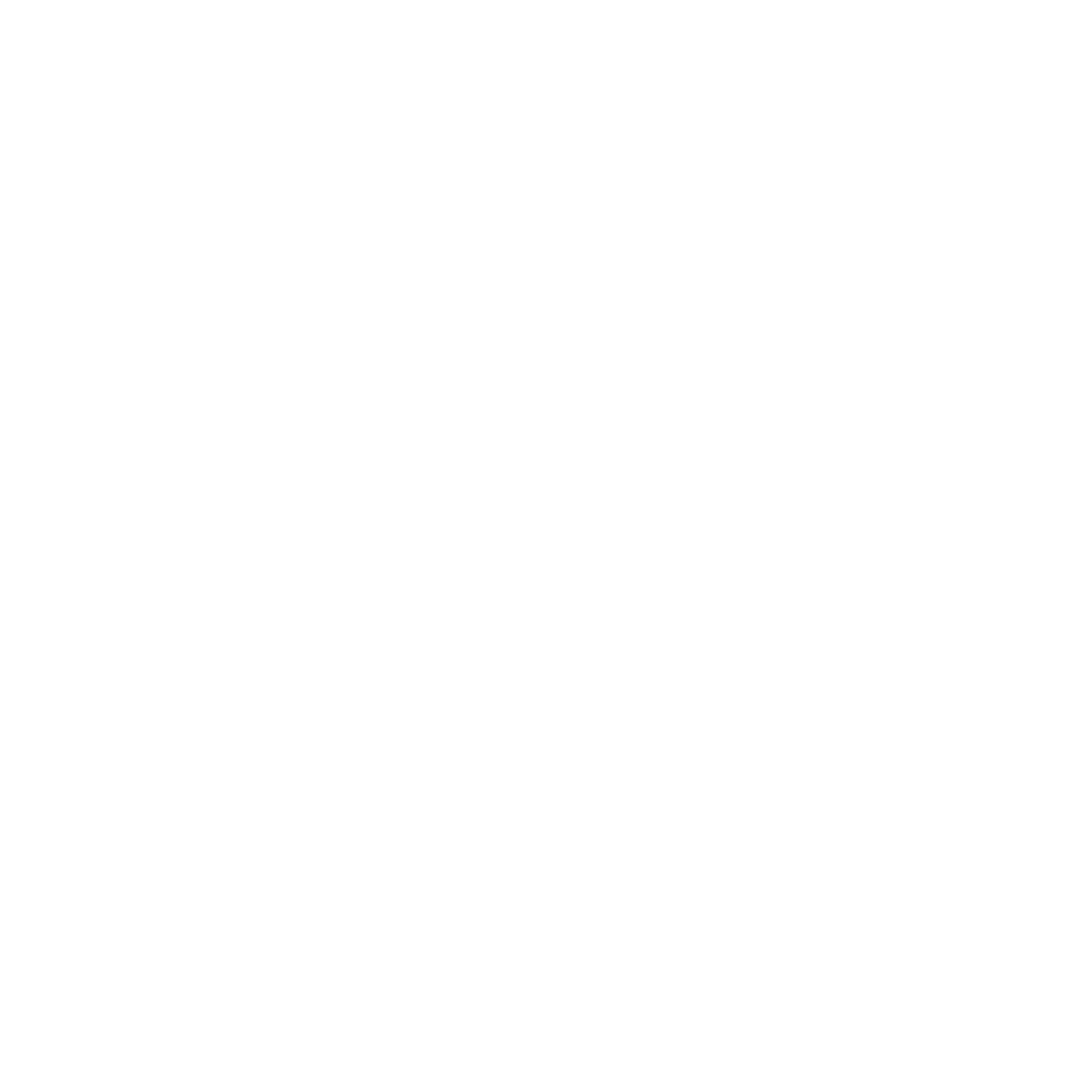 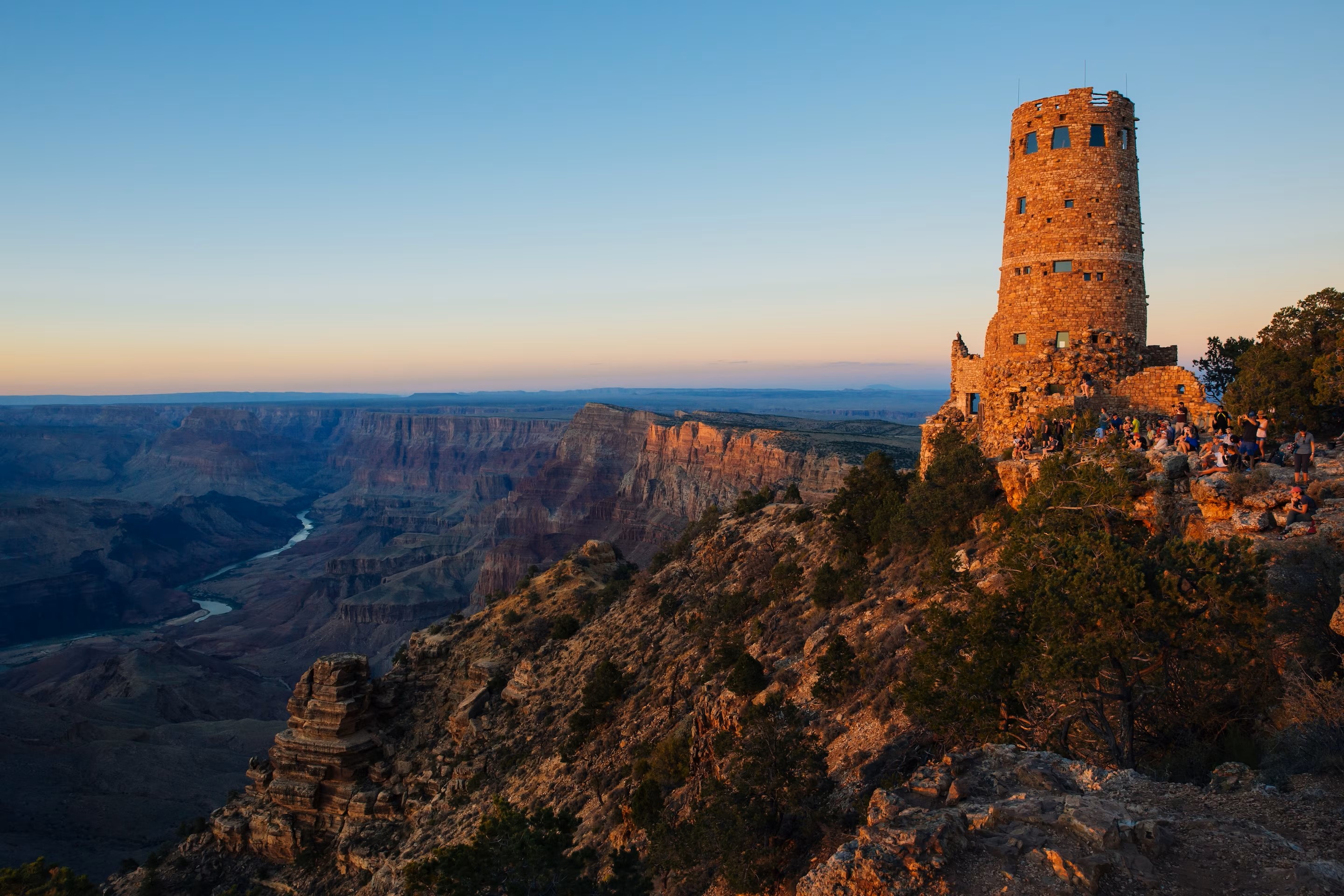 Advanced Advisor Training
Program standards (S/MCs) emphasize learning goals focused on key knowledge and skills.

Technical Skills Assessment (TSA) provide a numerical description of what students have learned and how well programs perform.
FREE
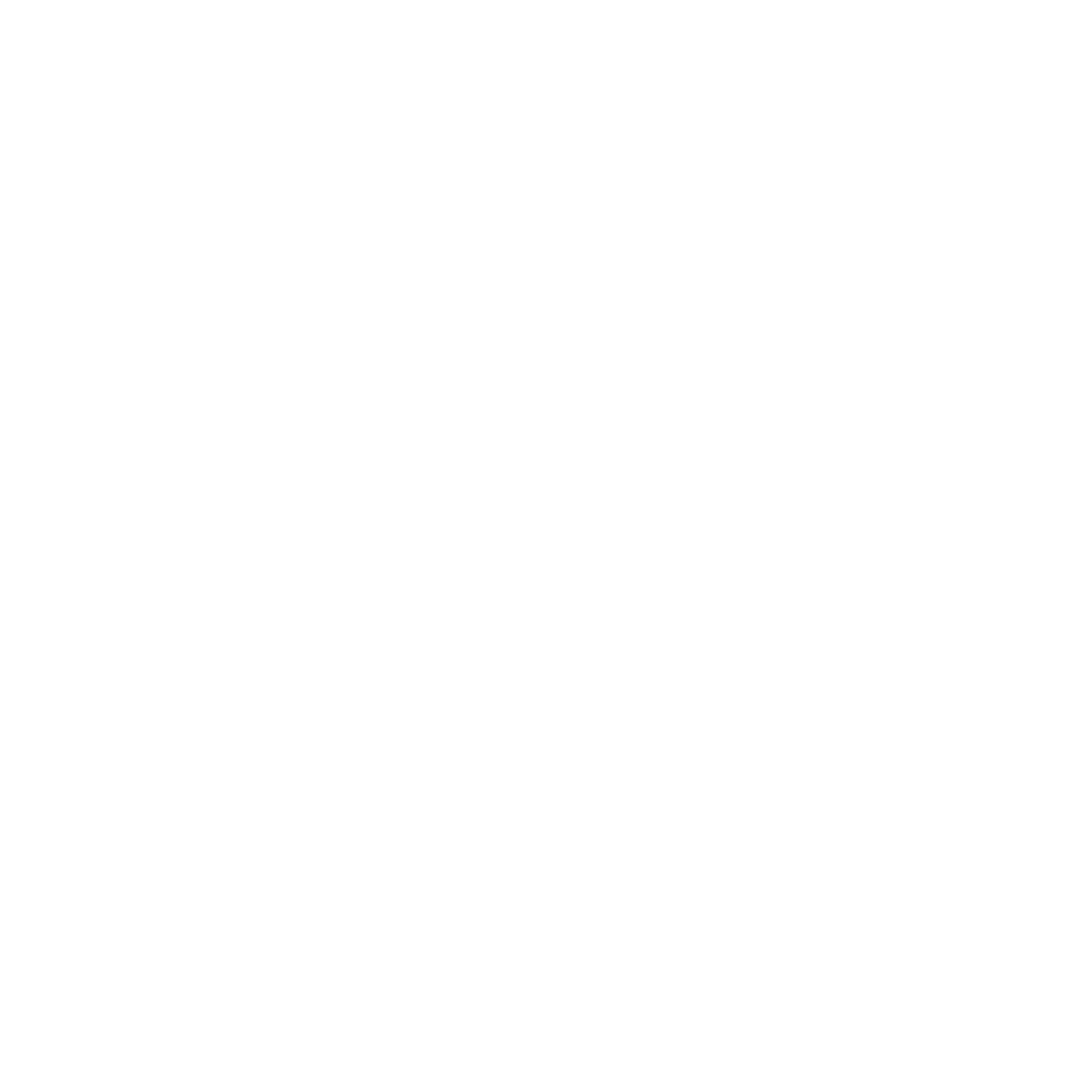 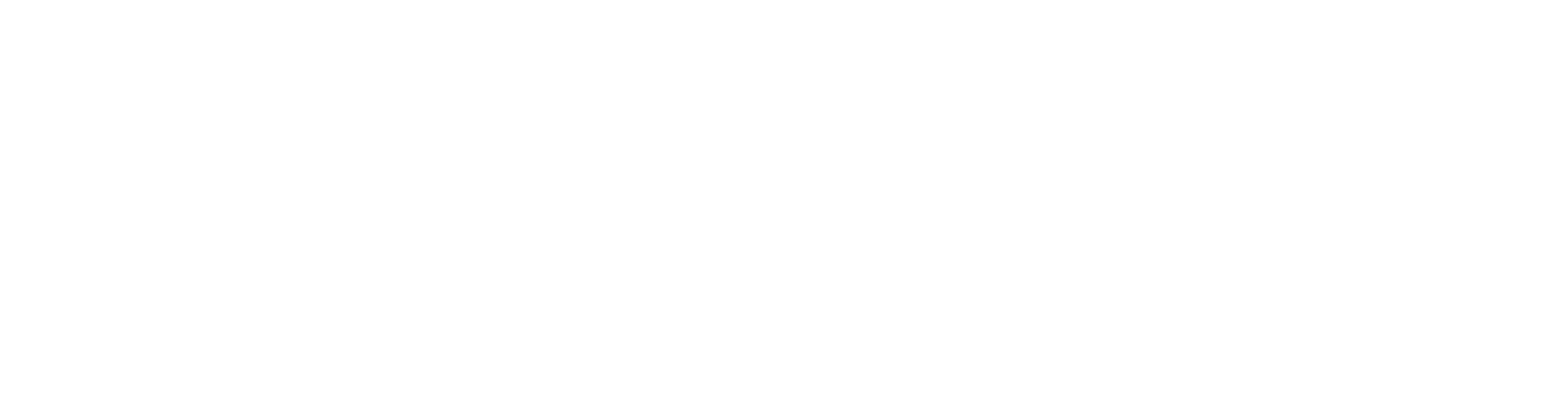 Monday – Friday, December 4 – 8
4:00 – 6:00 PM Virtual
Sign up: https://tinyurl.com/CTSOAdvancedAdvisorTraining
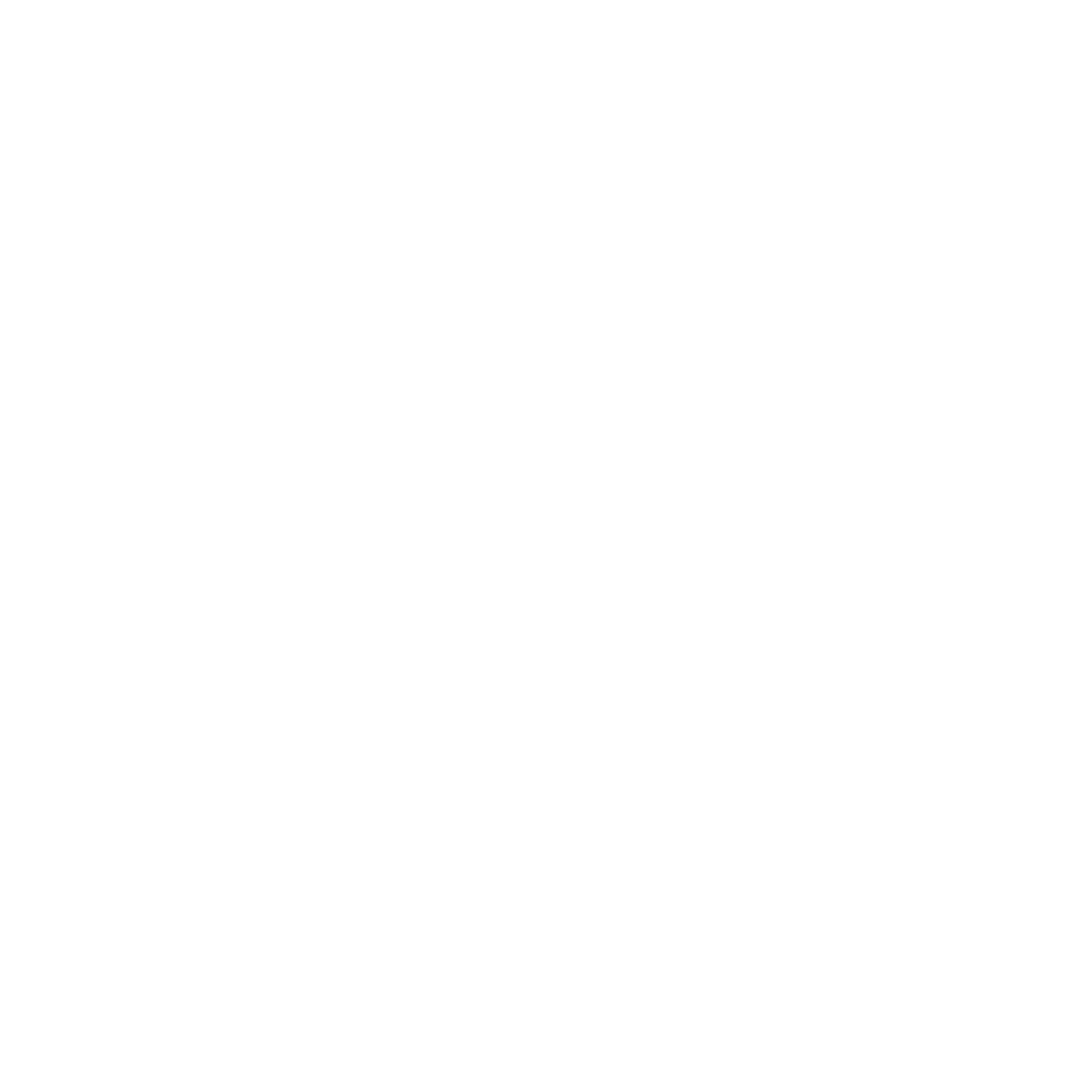 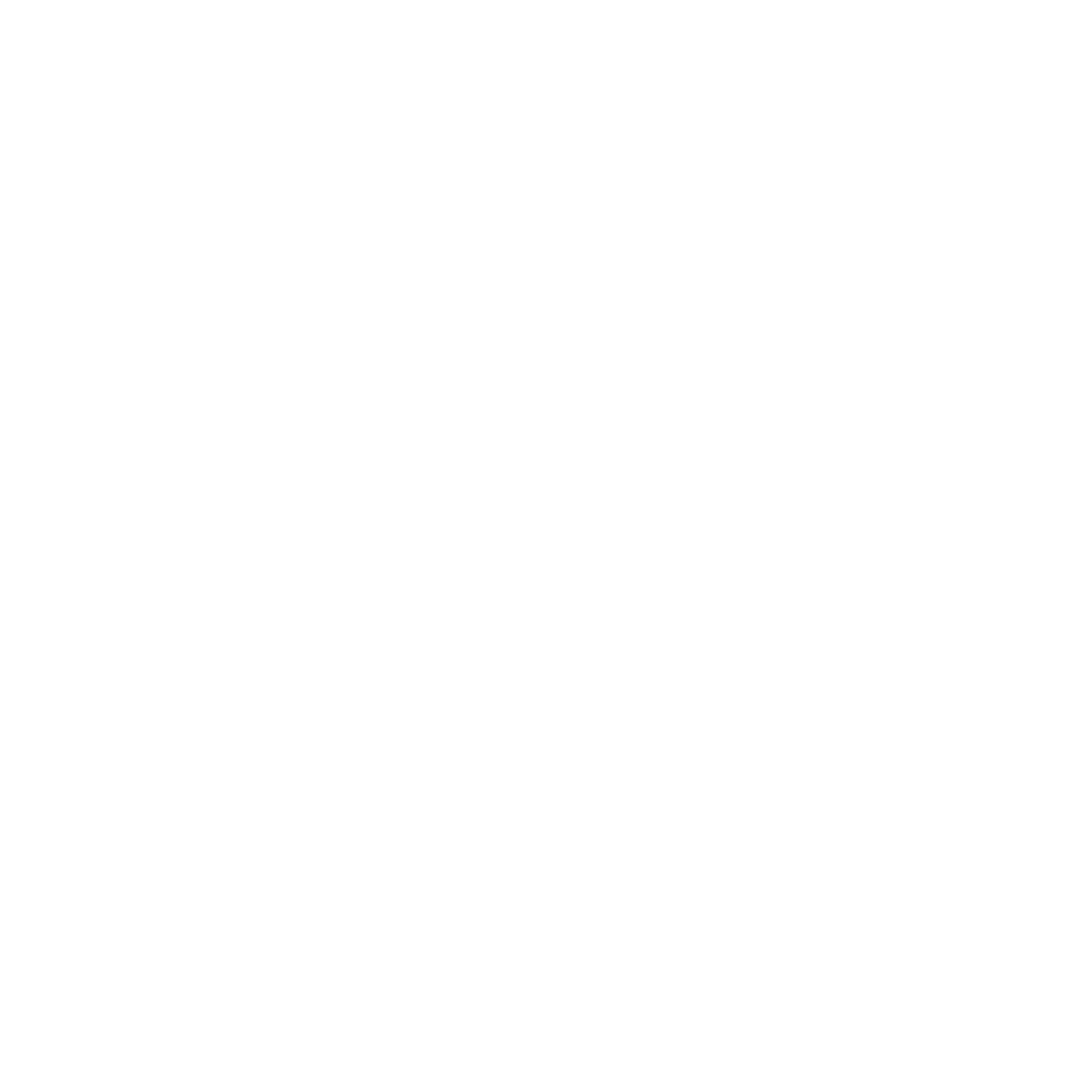 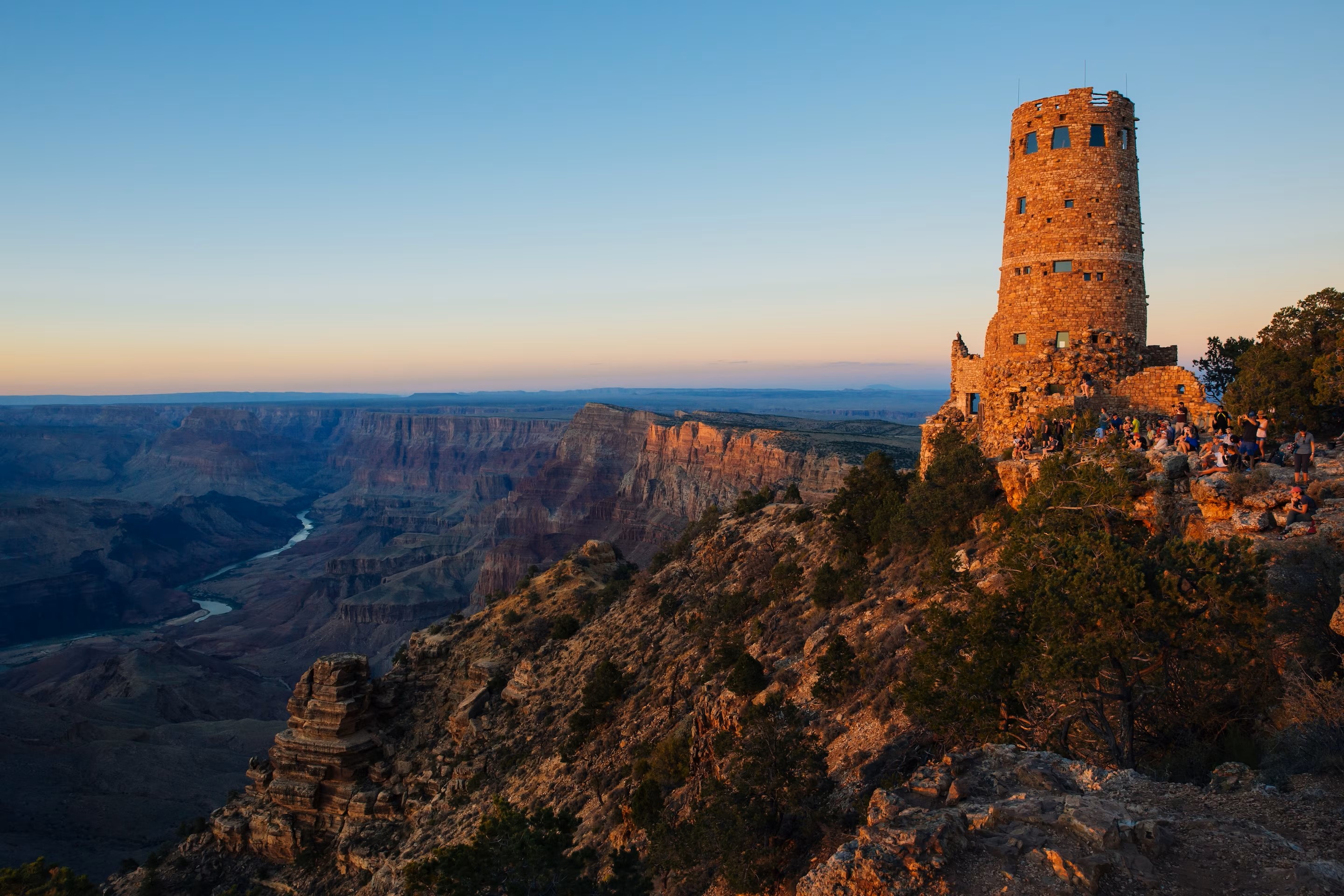 Advisor Leadership Conferences
Program standards (S/MCs) emphasize learning goals focused on key knowledge and skills.

Technical Skills Assessment (TSA) provide a numerical description of what students have learned and how well programs perform.
FBLA & Skills USA
August 24-25, 2023
Westin La Paloma

FCCLA & HOSAAugust 31 – September 1, 2023
Westin La Paloma

PLEASE encourage advisors to participate!
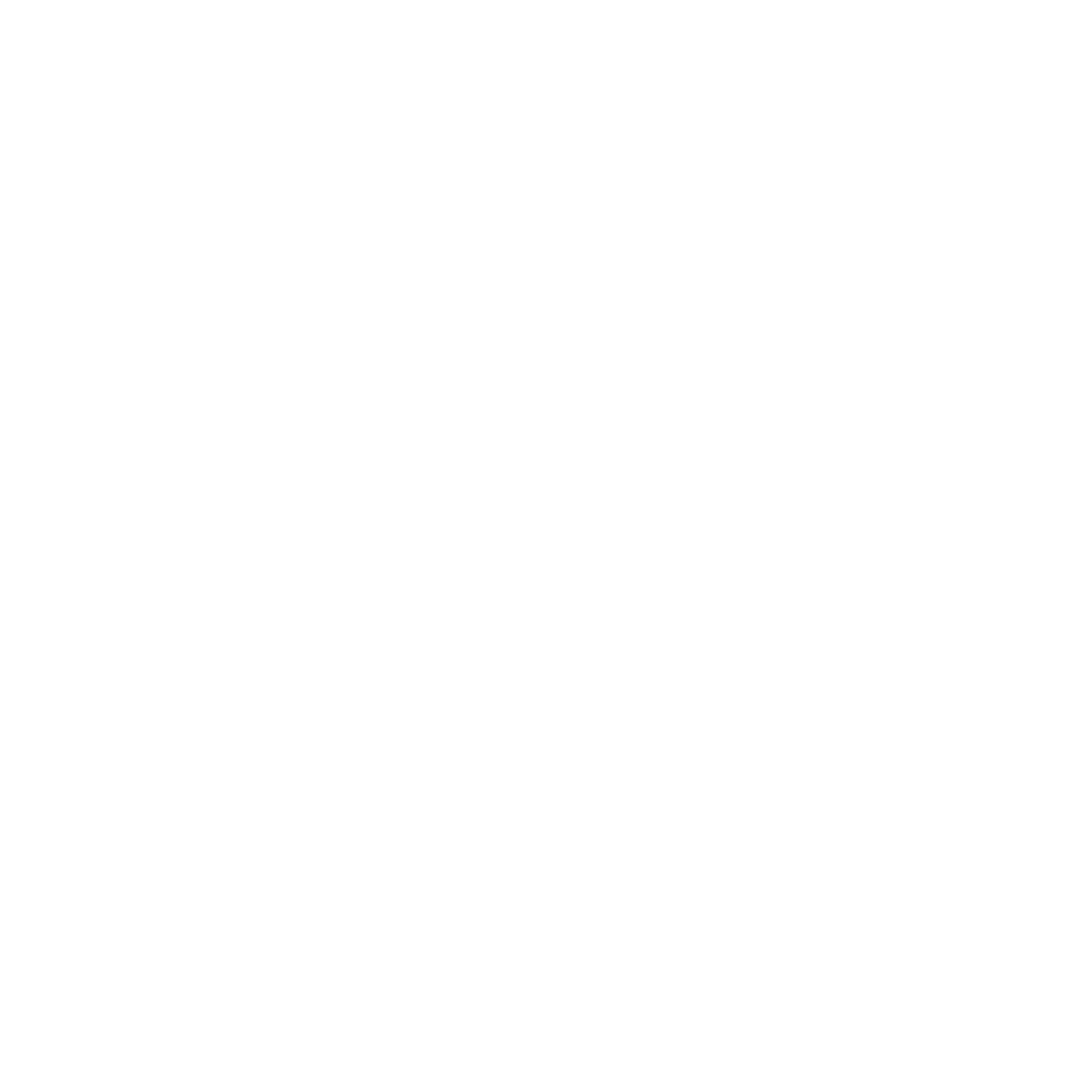 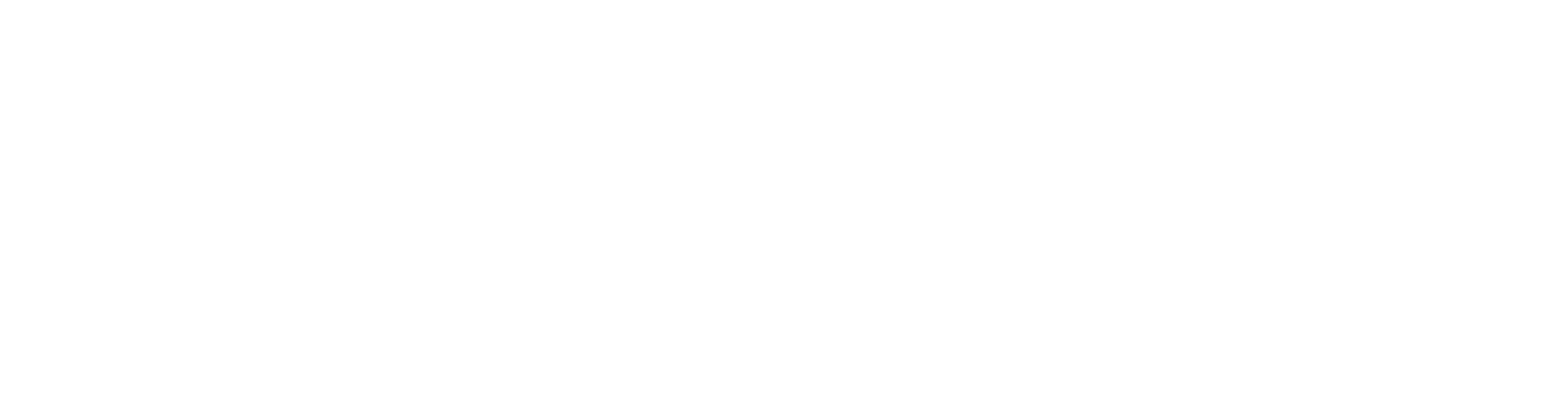 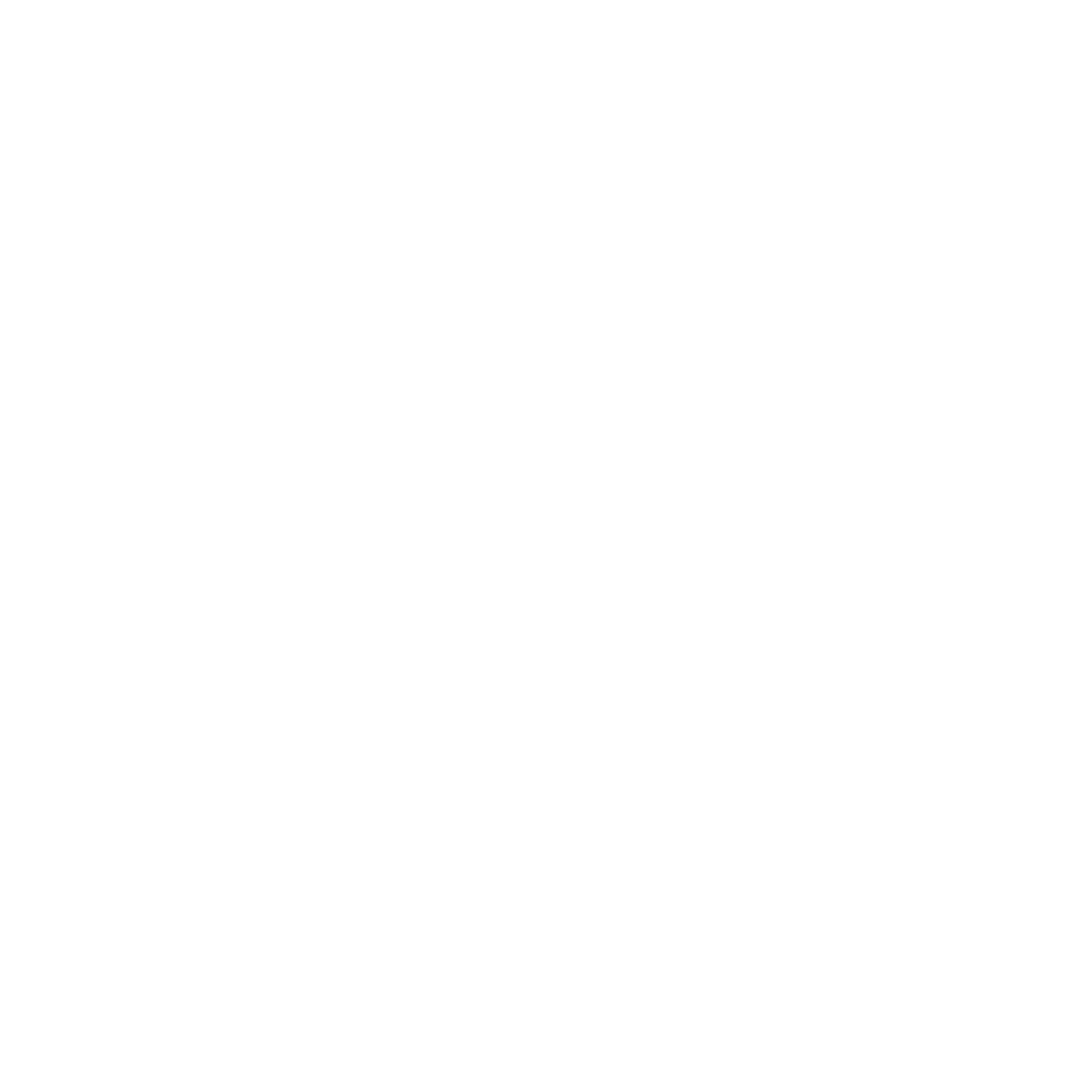 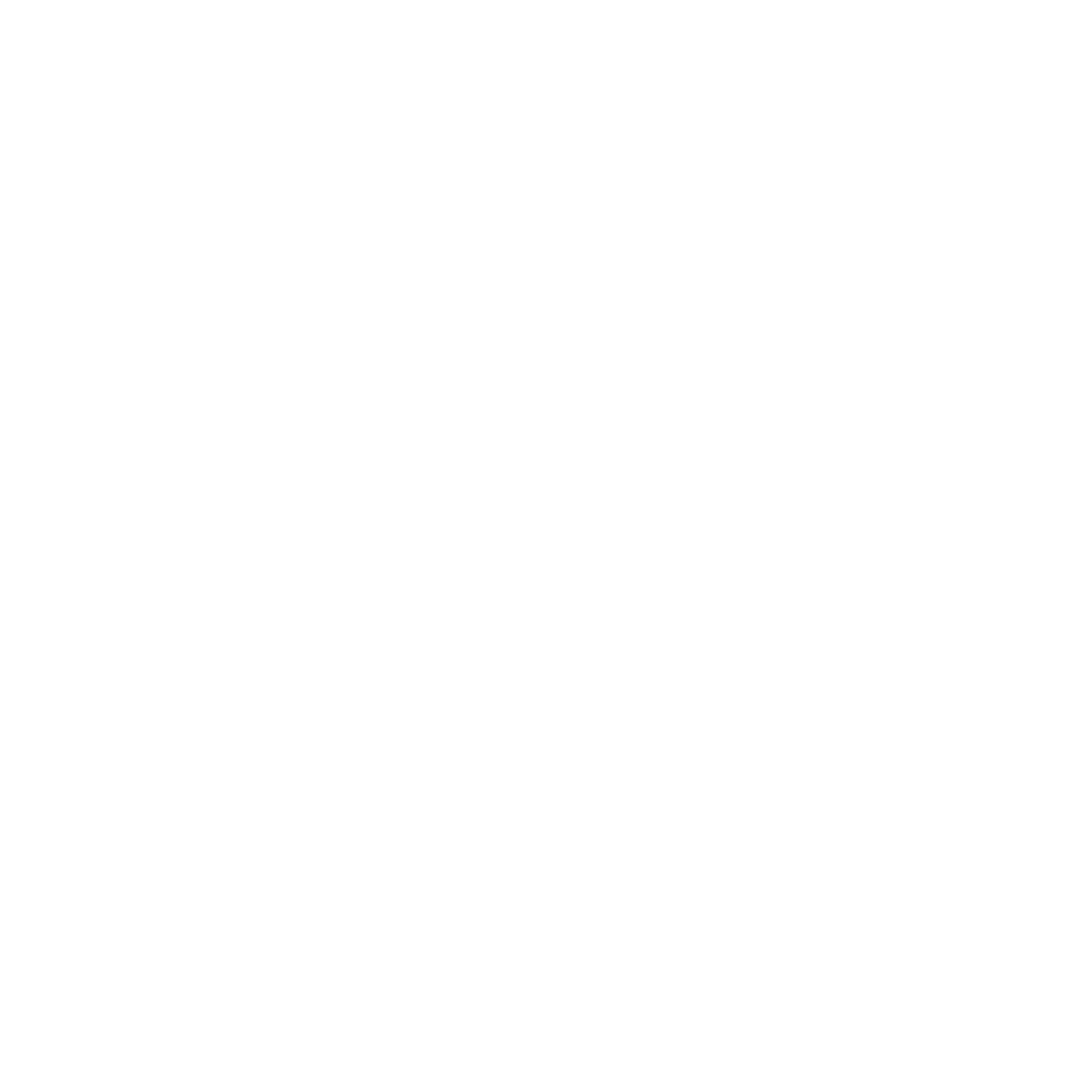 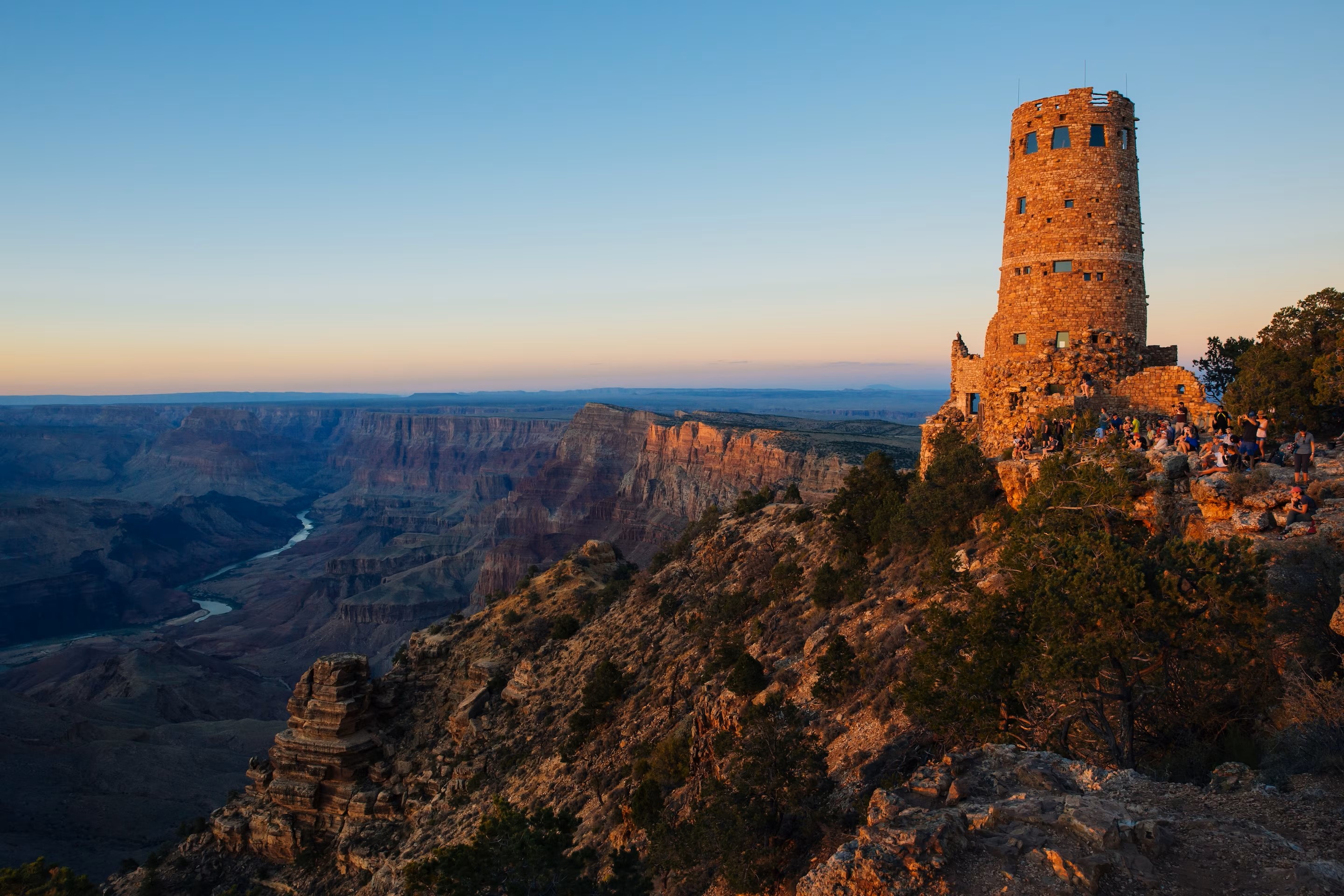 Monthly Mailings
Program standards (S/MCs) emphasize learning goals focused on key knowledge and skills.

Technical Skills Assessment (TSA) provide a numerical description of what students have learned and how well programs perform.
Each CTSO will deliver one monthly newsletter. Use the link below to sign up to receive them:
https://www.cognitoforms.com/ArizonaFCCLA/CTSOEmailDistributionOptInForm
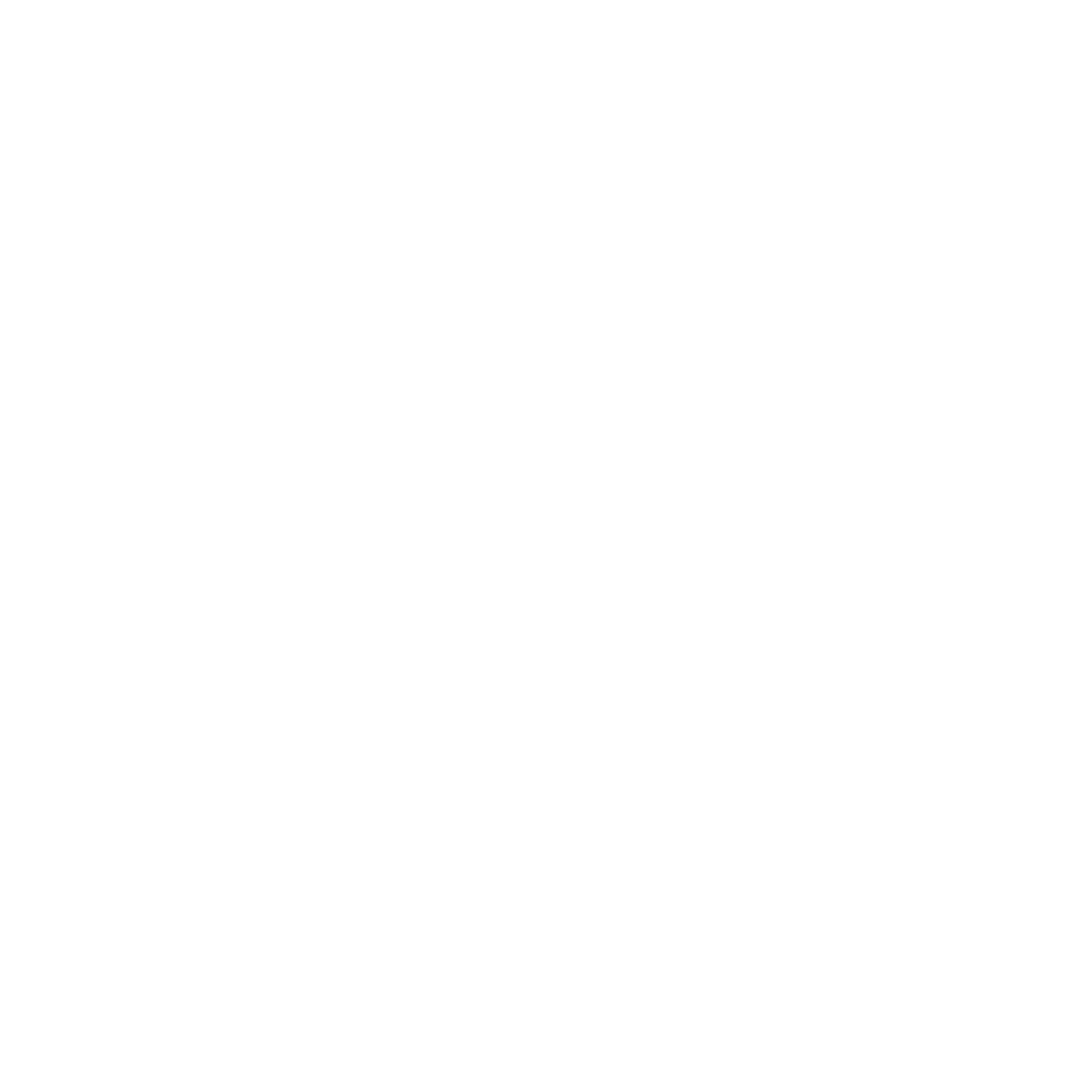 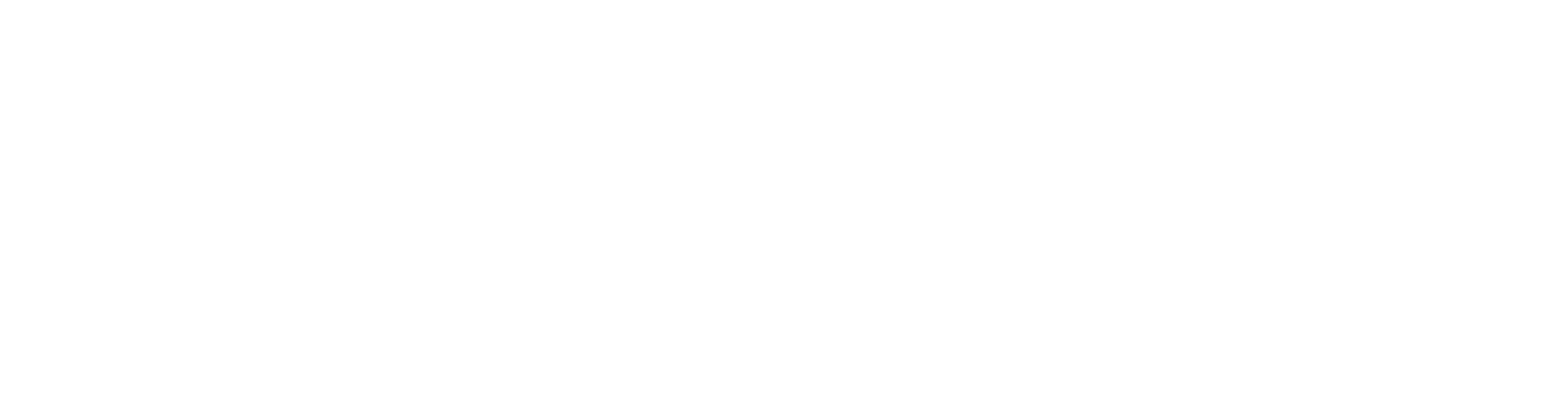 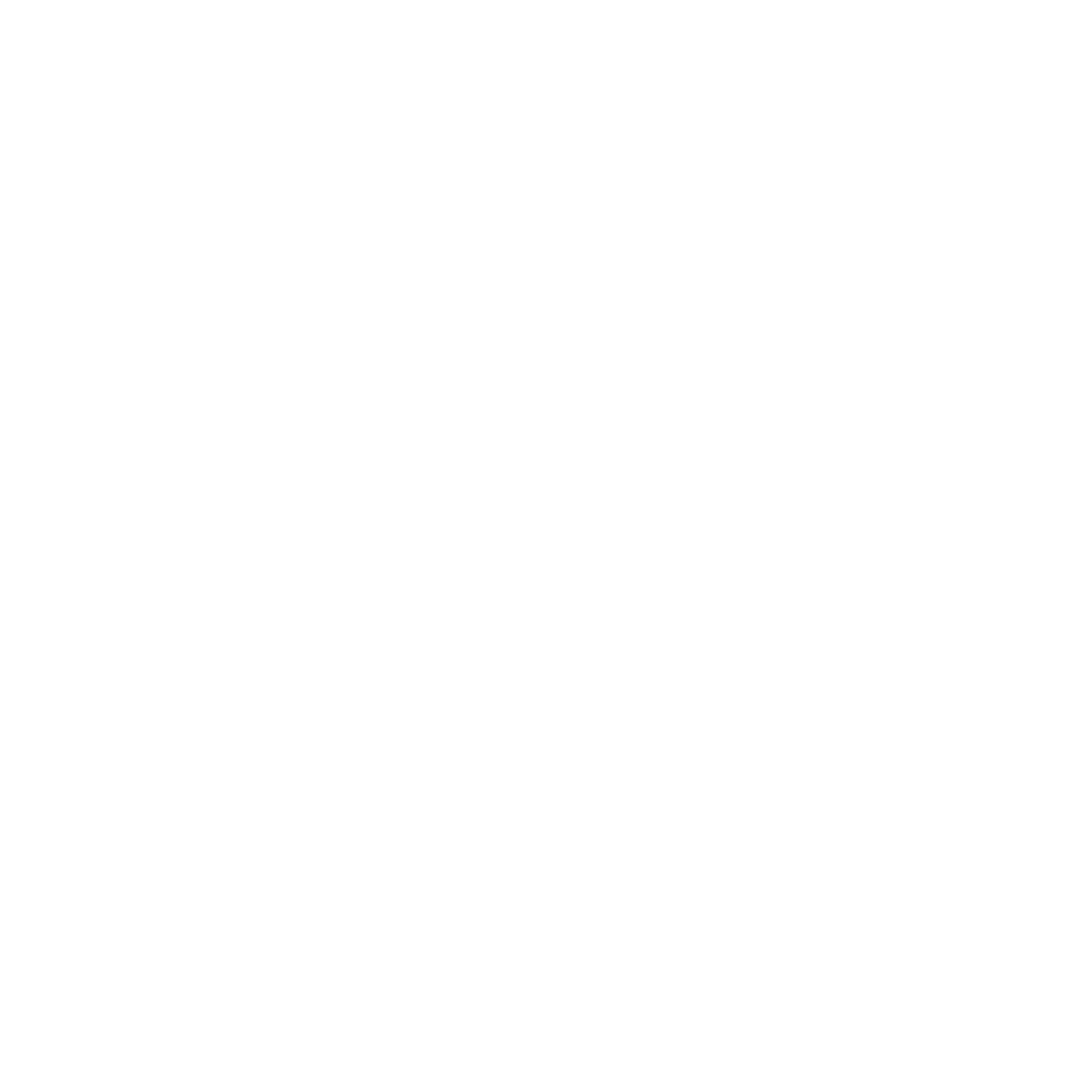 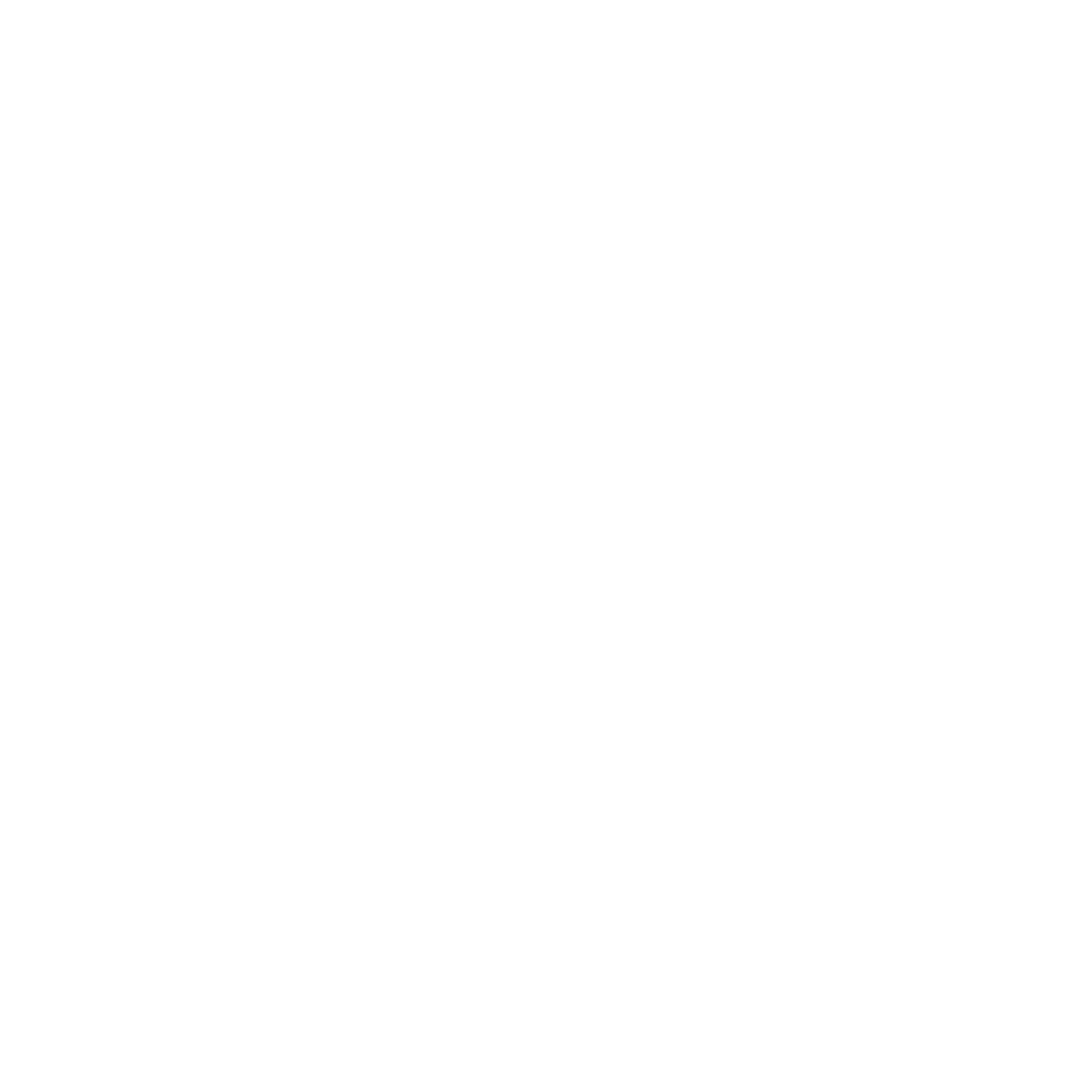 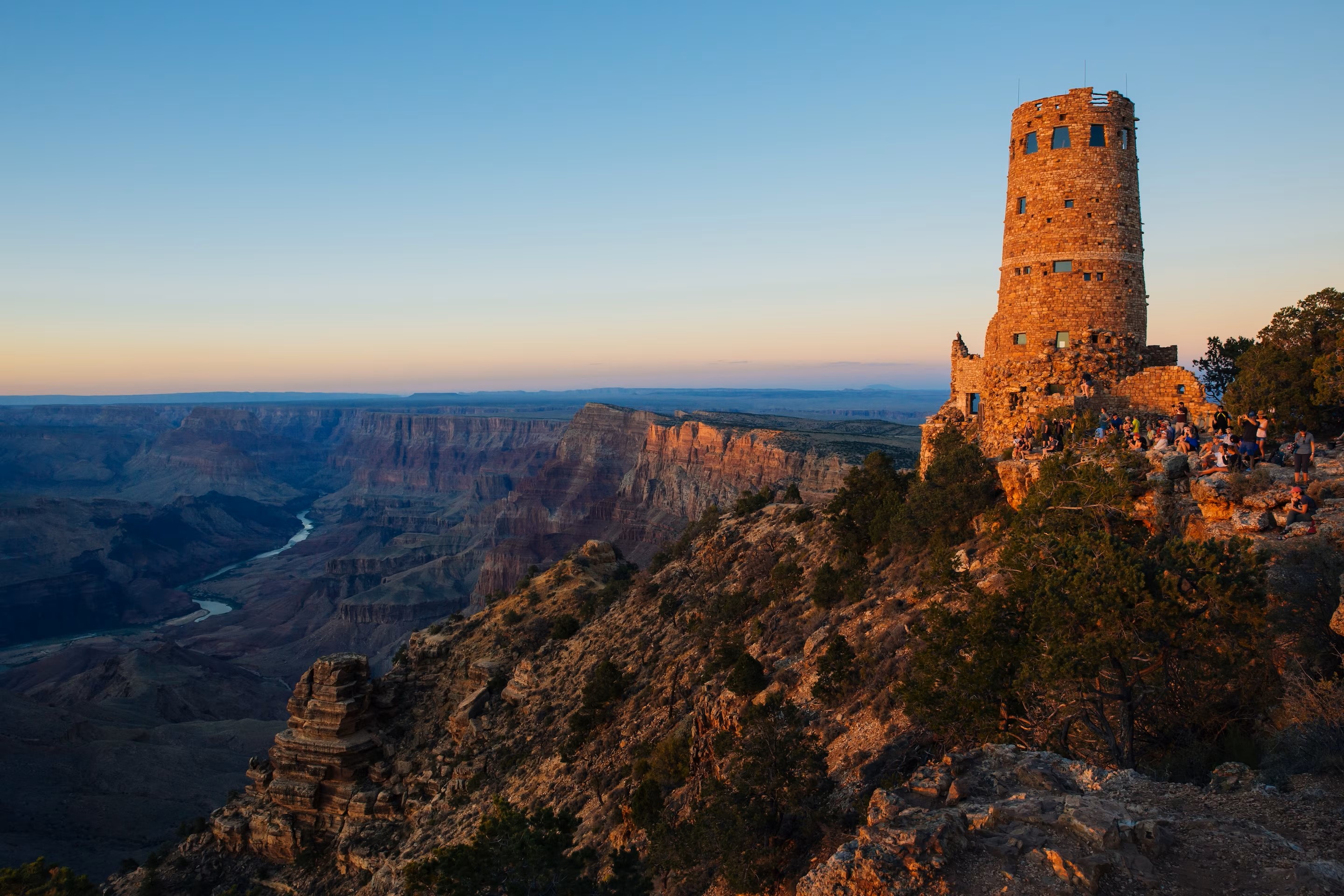 CTSO Website
Program standards (S/MCs) emphasize learning goals focused on key knowledge and skills.

Technical Skills Assessment (TSA) provide a numerical description of what students have learned and how well programs perform.
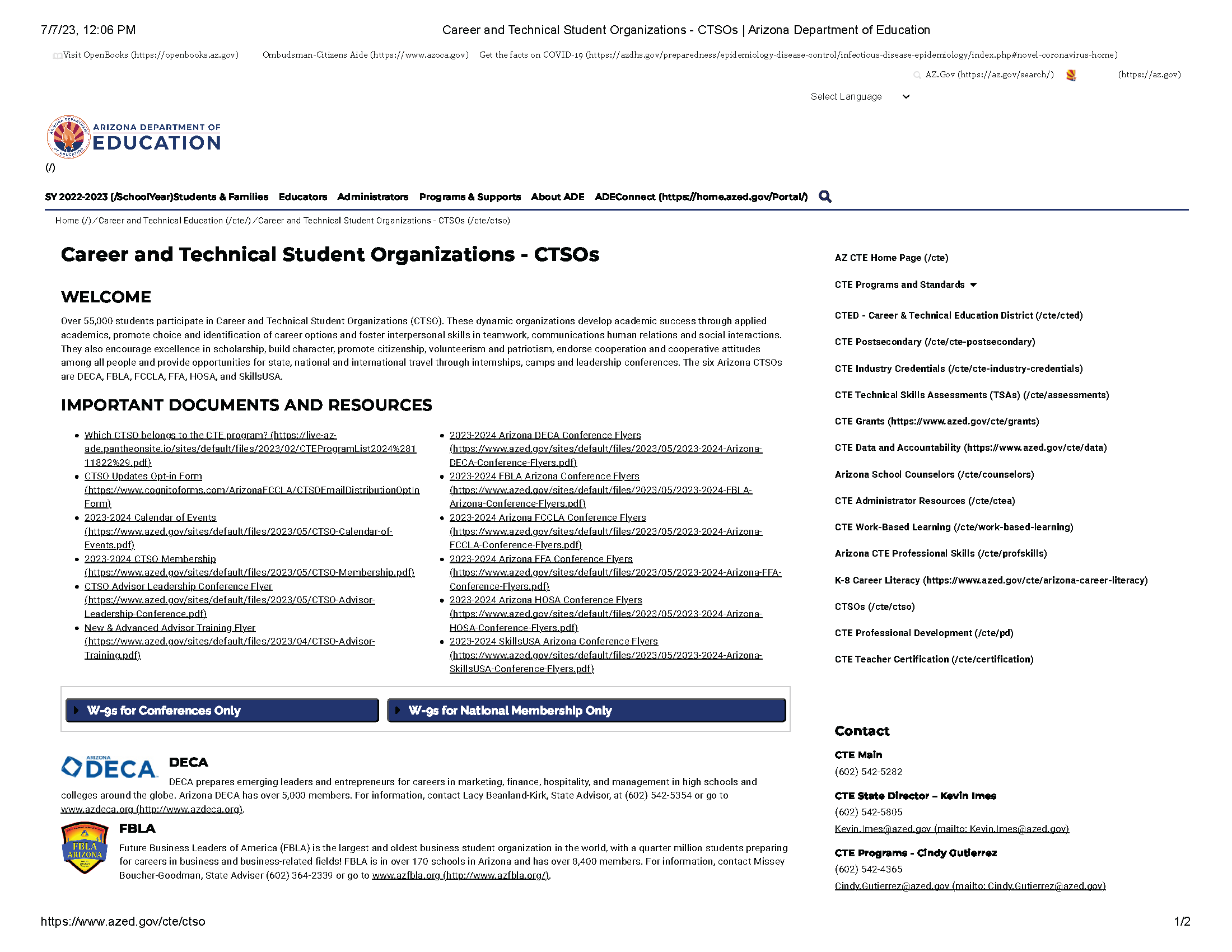 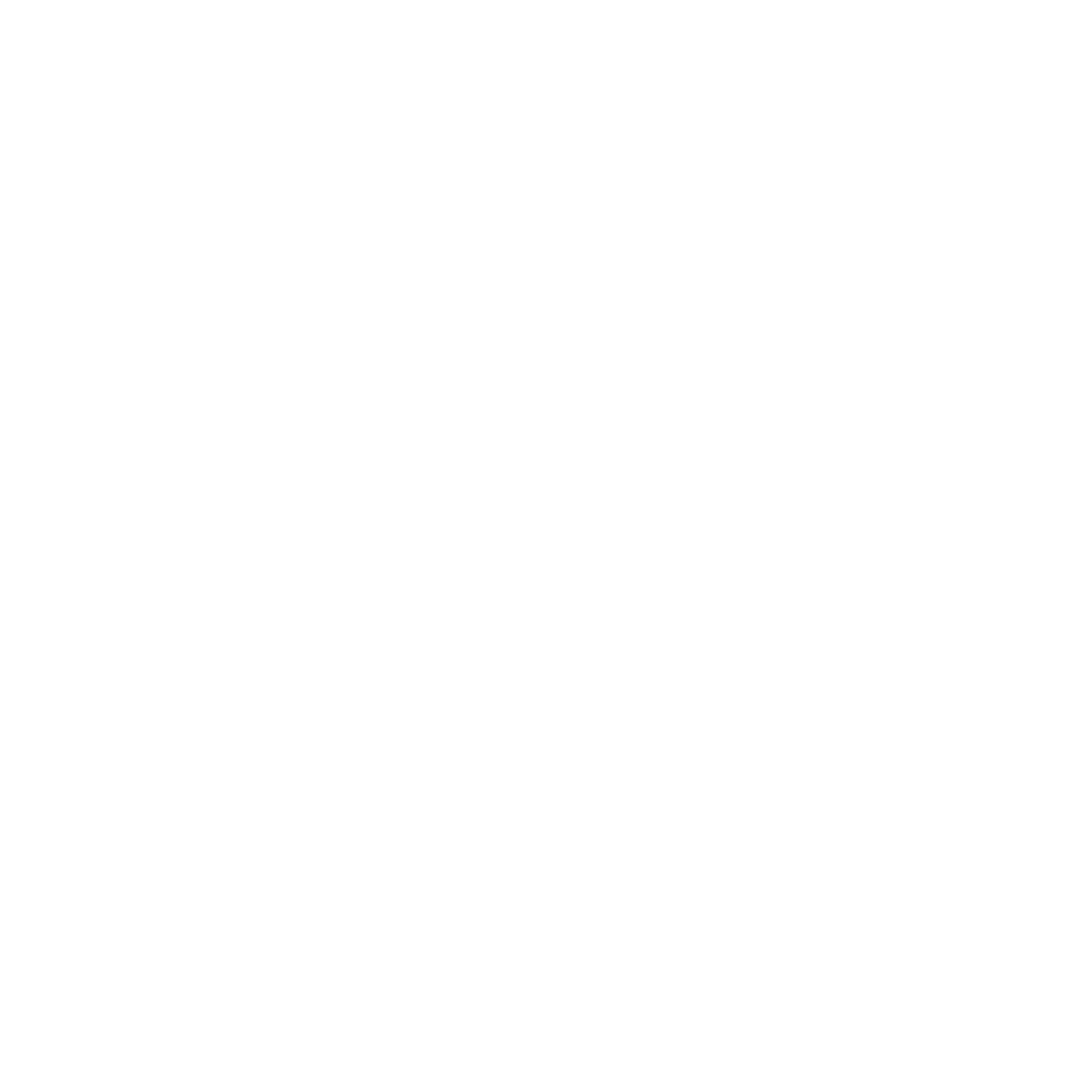 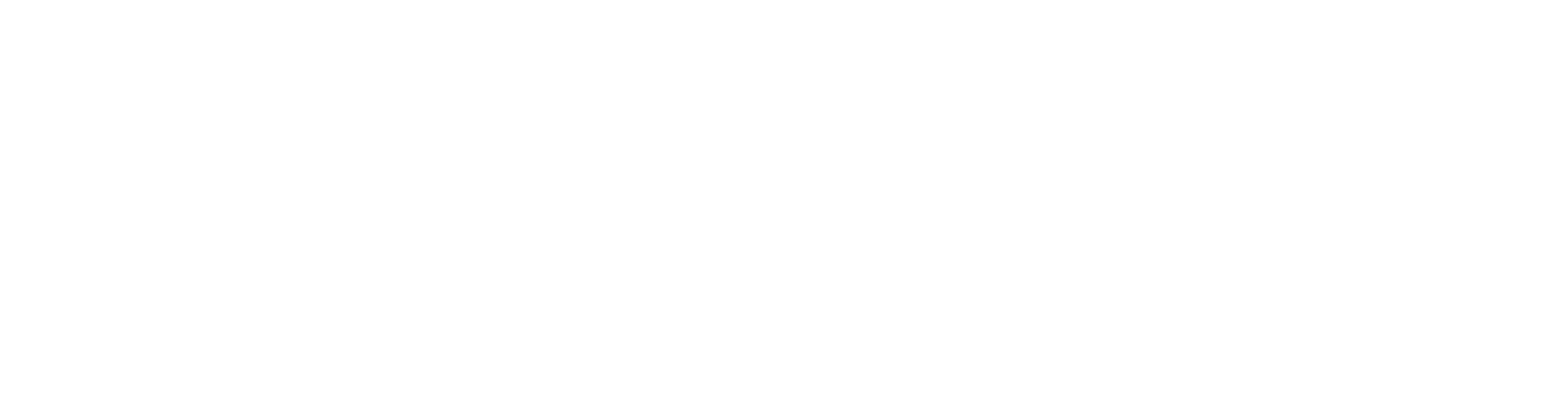 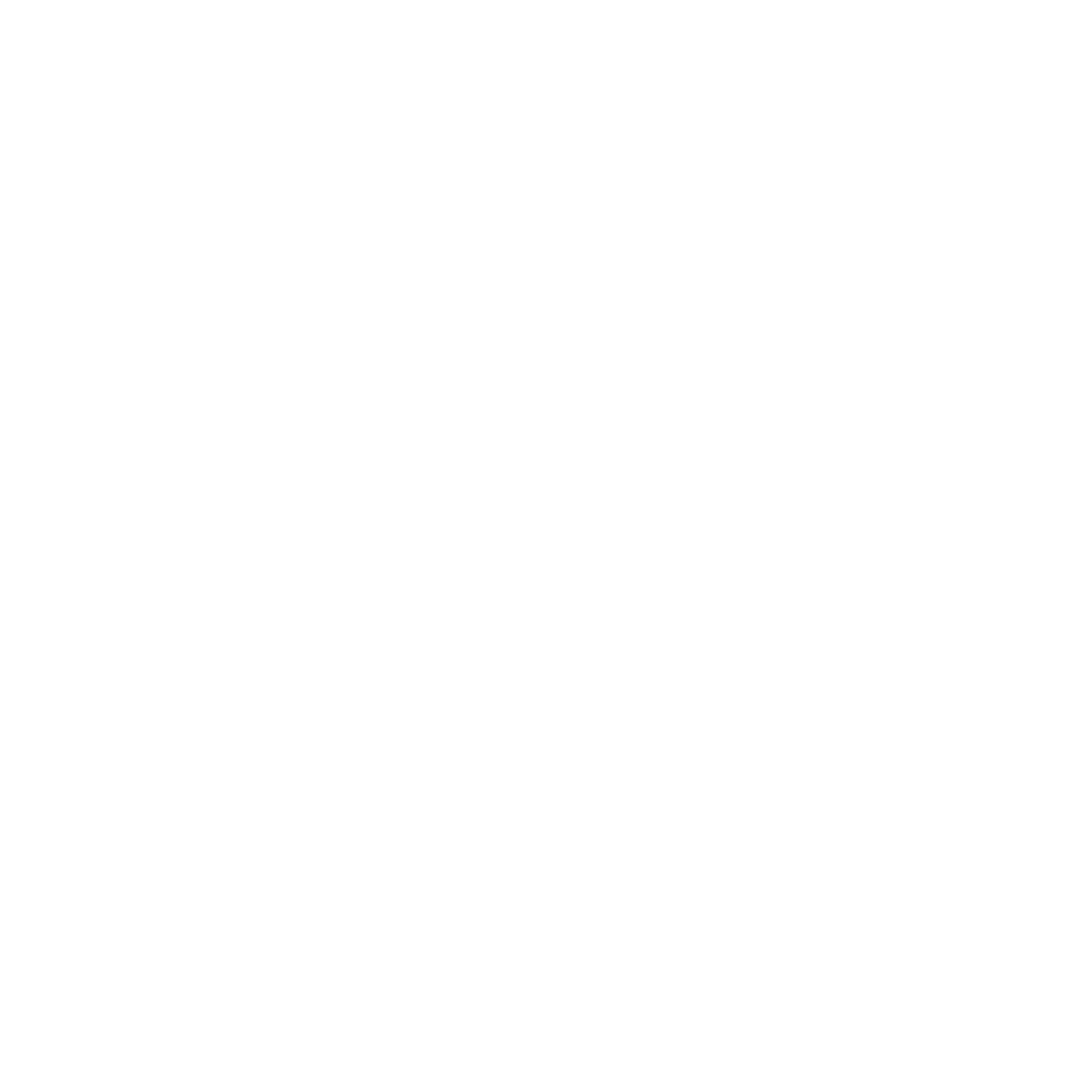 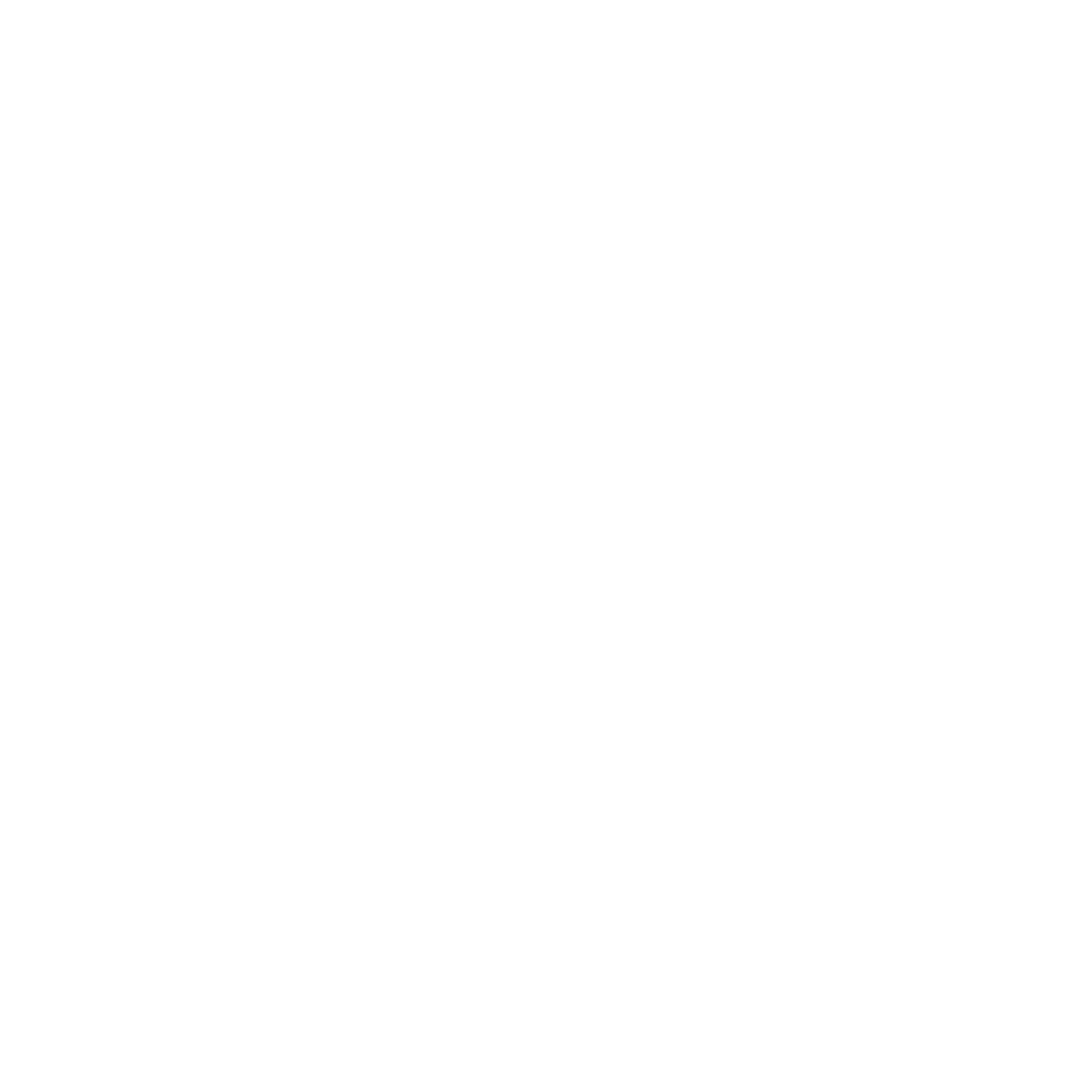 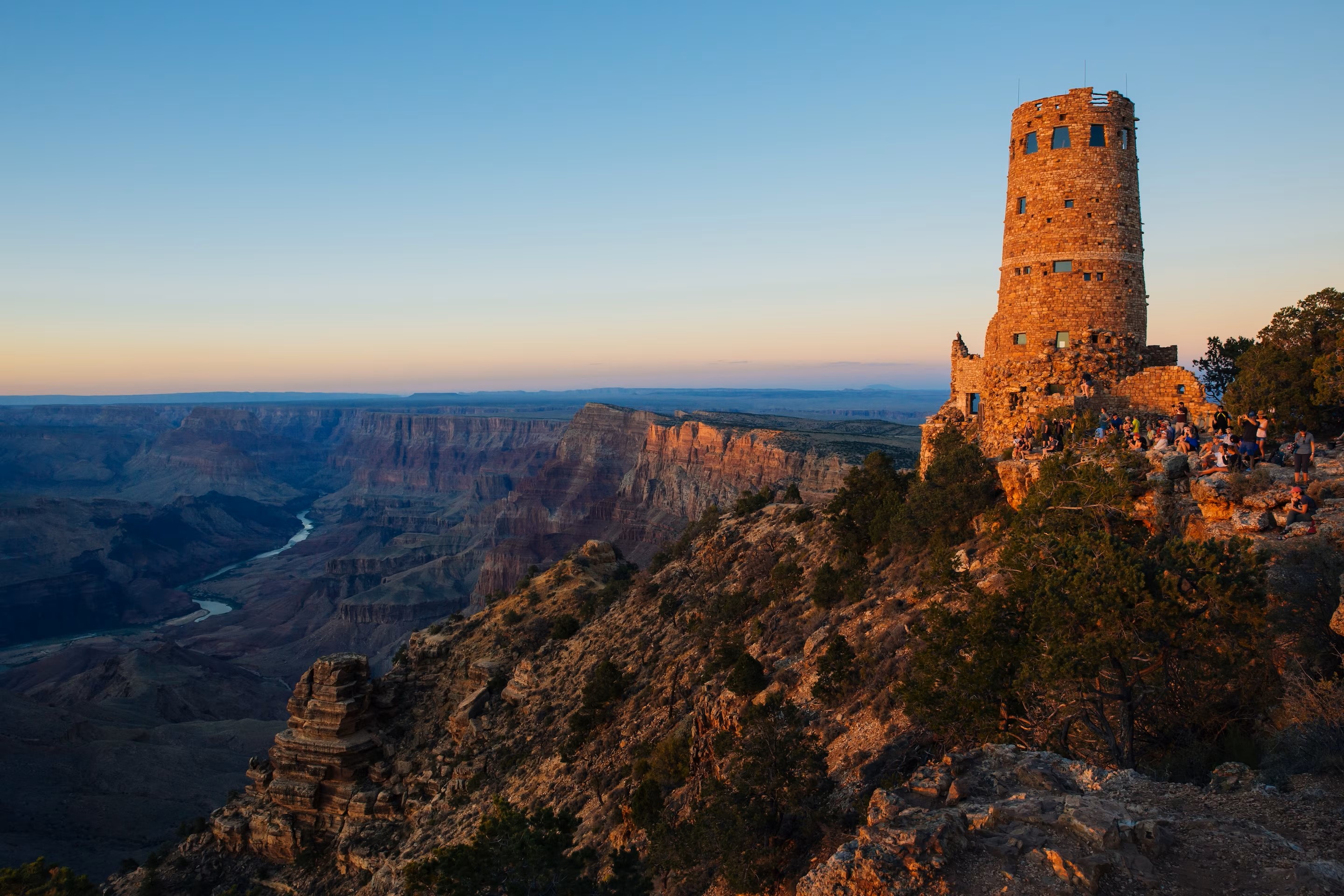 CTSO Recap
Program standards (S/MCs) emphasize learning goals focused on key knowledge and skills.

Technical Skills Assessment (TSA) provide a numerical description of what students have learned and how well programs perform.
55,000+ 2022-2023 Membership
6 SLCs with over 10,800 students/advisors
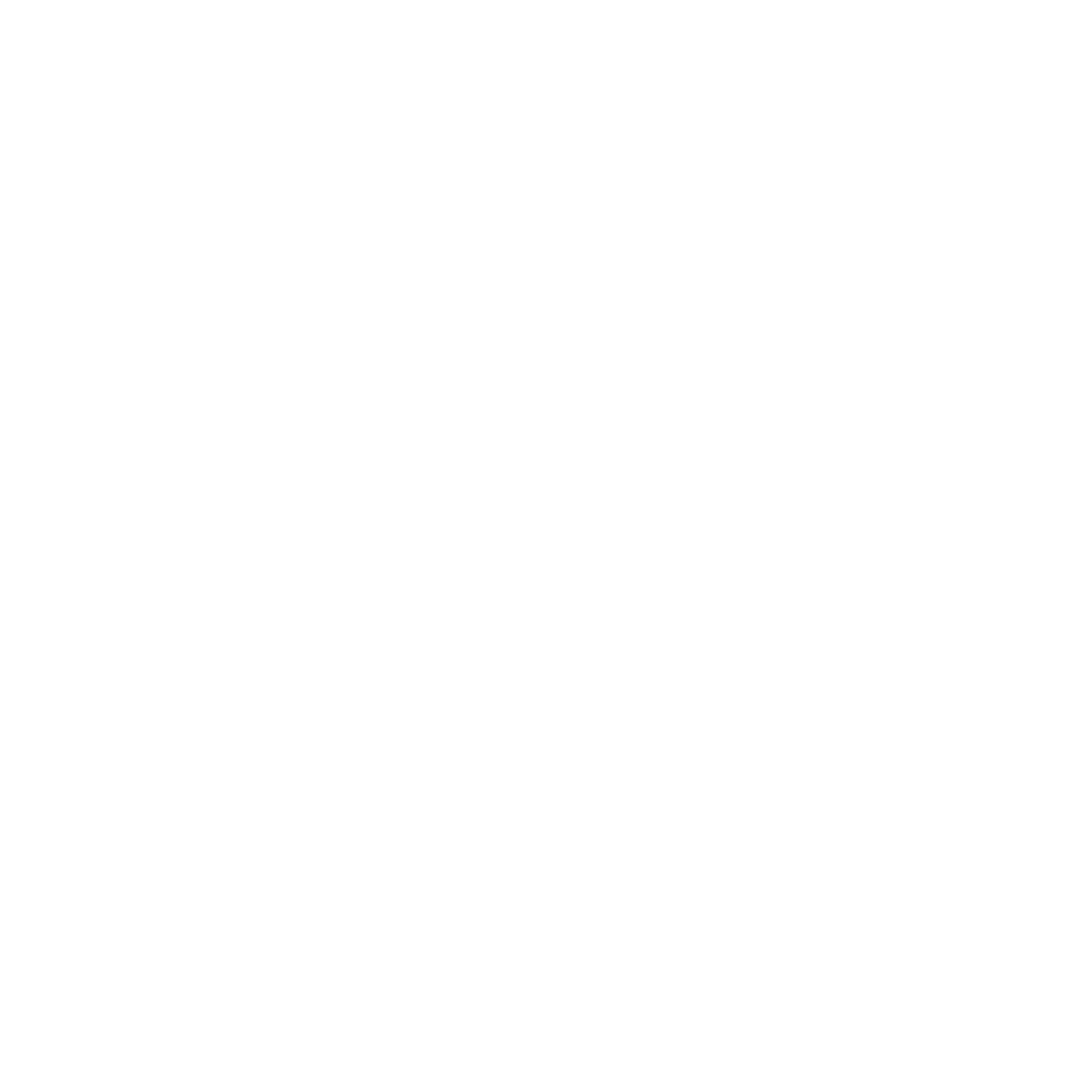 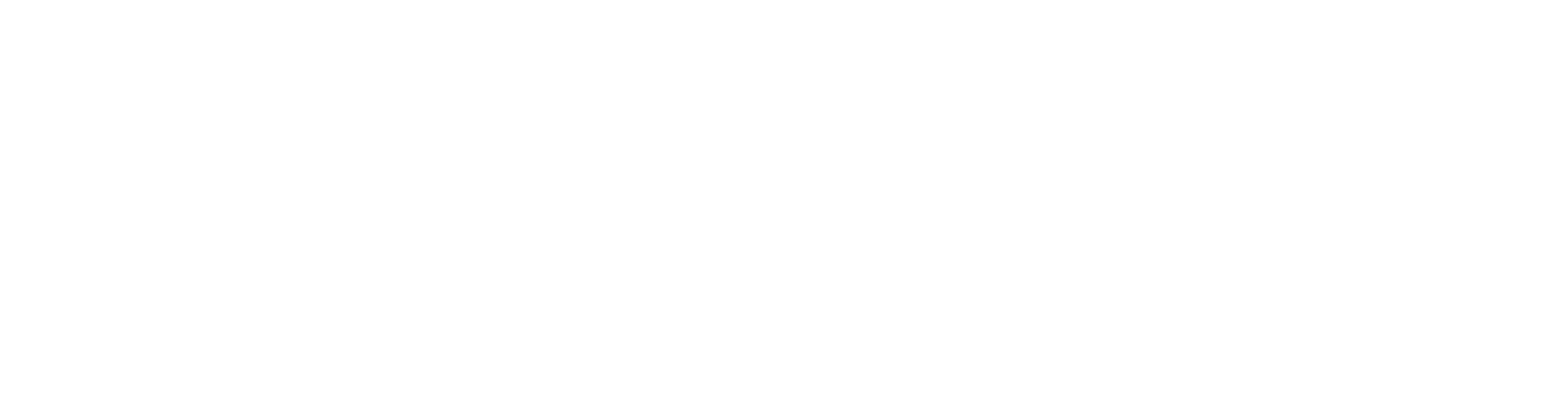 2300+ students/advisors and 
192 top 10 finishers at National Leadership Conference
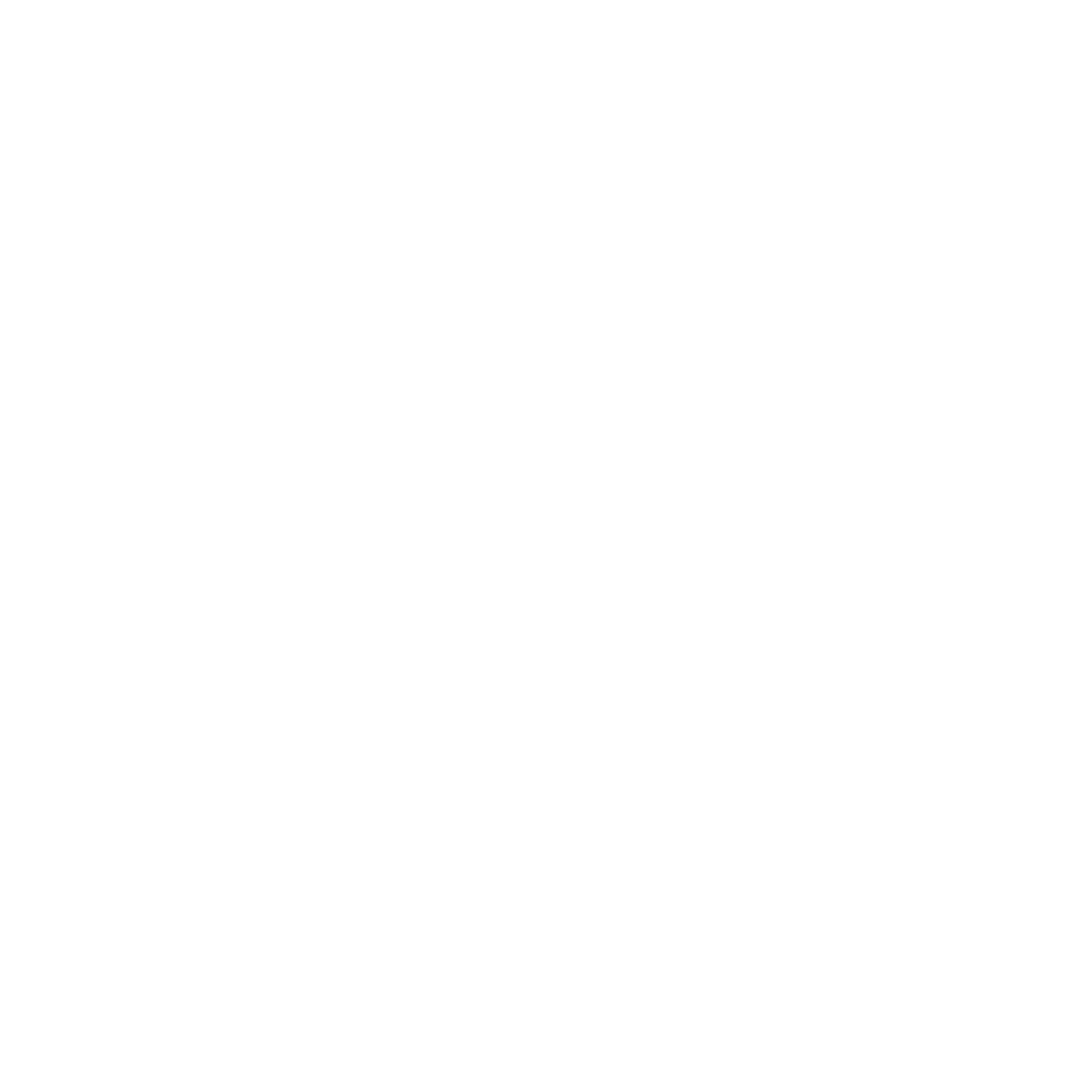 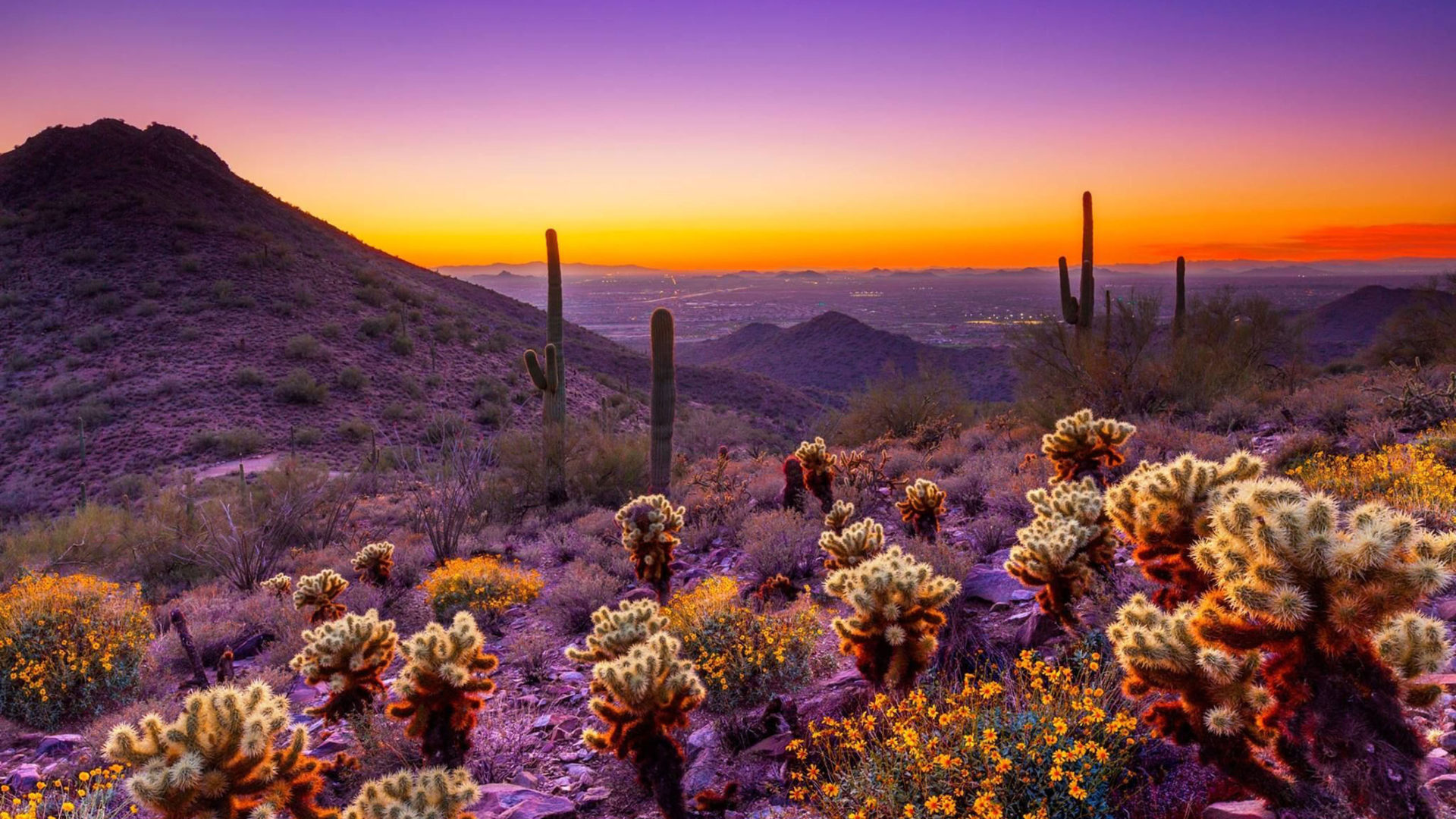 Allison Ashford
Program Project Specialist
602-542-5963
Allison.Ashford@azed.gov
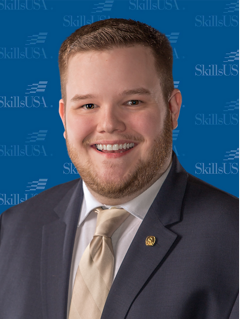 Daniel Kelly
SkillsUSA State Advisor
602-542-5565
Daniel.Kelly@azed.gov
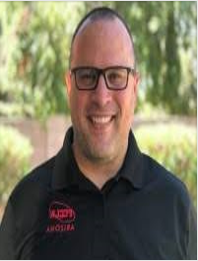 Andrew Kuntz
FCCLA State Adviser
602-542-3040
Andrew.Kuntz@azed.gov
Alvin Todd
Program Project Specialist
602-542-5853
Alvin.Todd@azed.gov
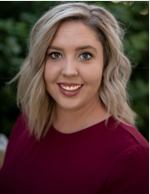 Lacy Beanland-Kirk
DECA State Advisor
602-542-5354
Lacy.Beanland-Kirk@azed.gov
Missey Boucher-Goodman
FBLA State Adviser
602-364-2339
Missey.Boucher-Goodman@azed.gov
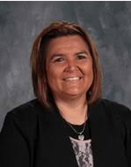 Julie Ellis
Director, CTSOs
602-542-5350
Julie.Ellis@azed.gov
Sandra Oligny
HOSA State Advisor
602-542-5770
Sandra.Oligny@azed.gov
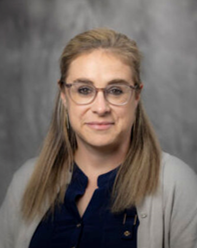 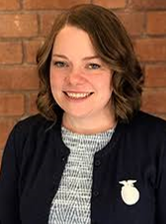 Bethany Matos
FFA State Advisor
602-542-5564
Bethany.Matos@azed.gov
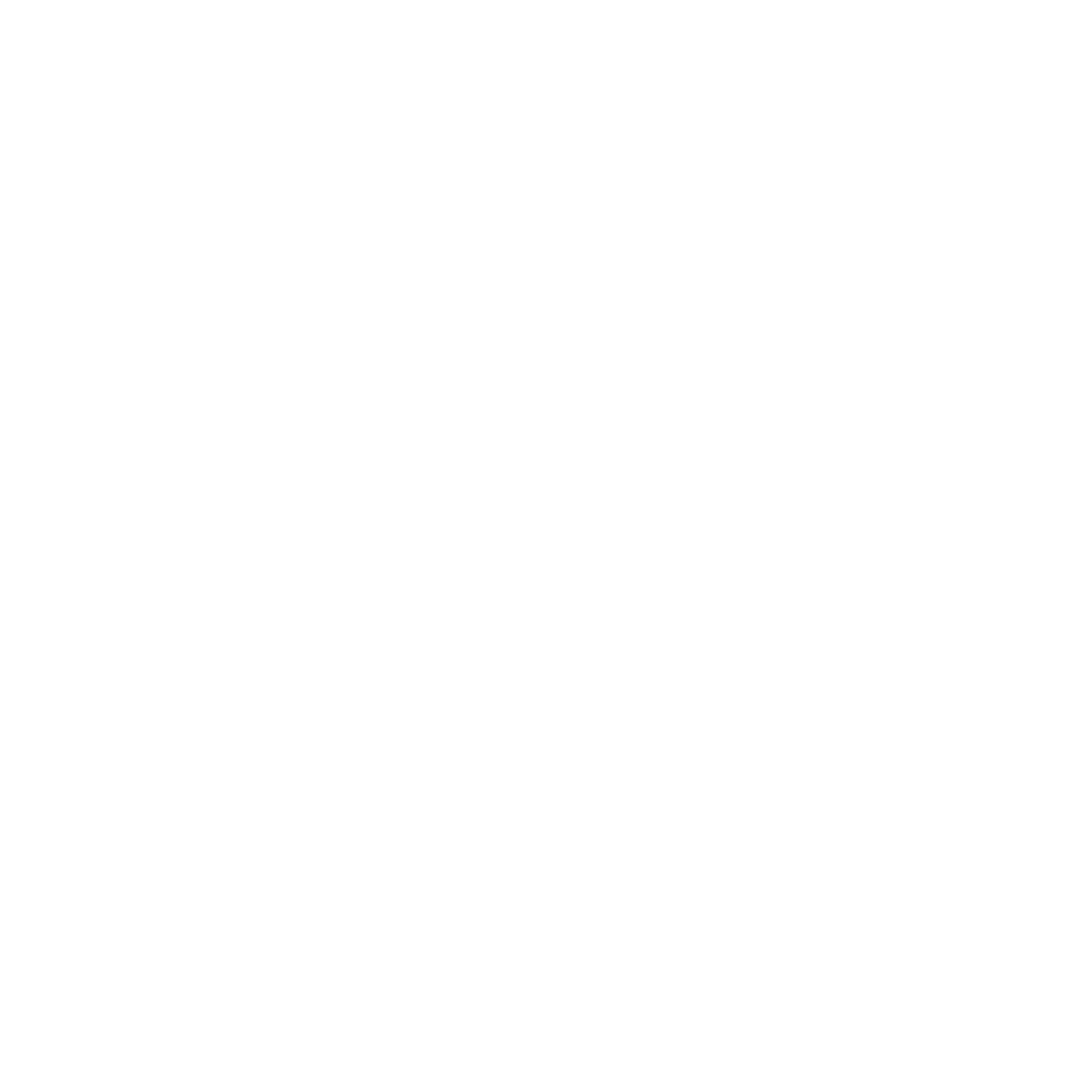 www.azed.gov/cte/counselors
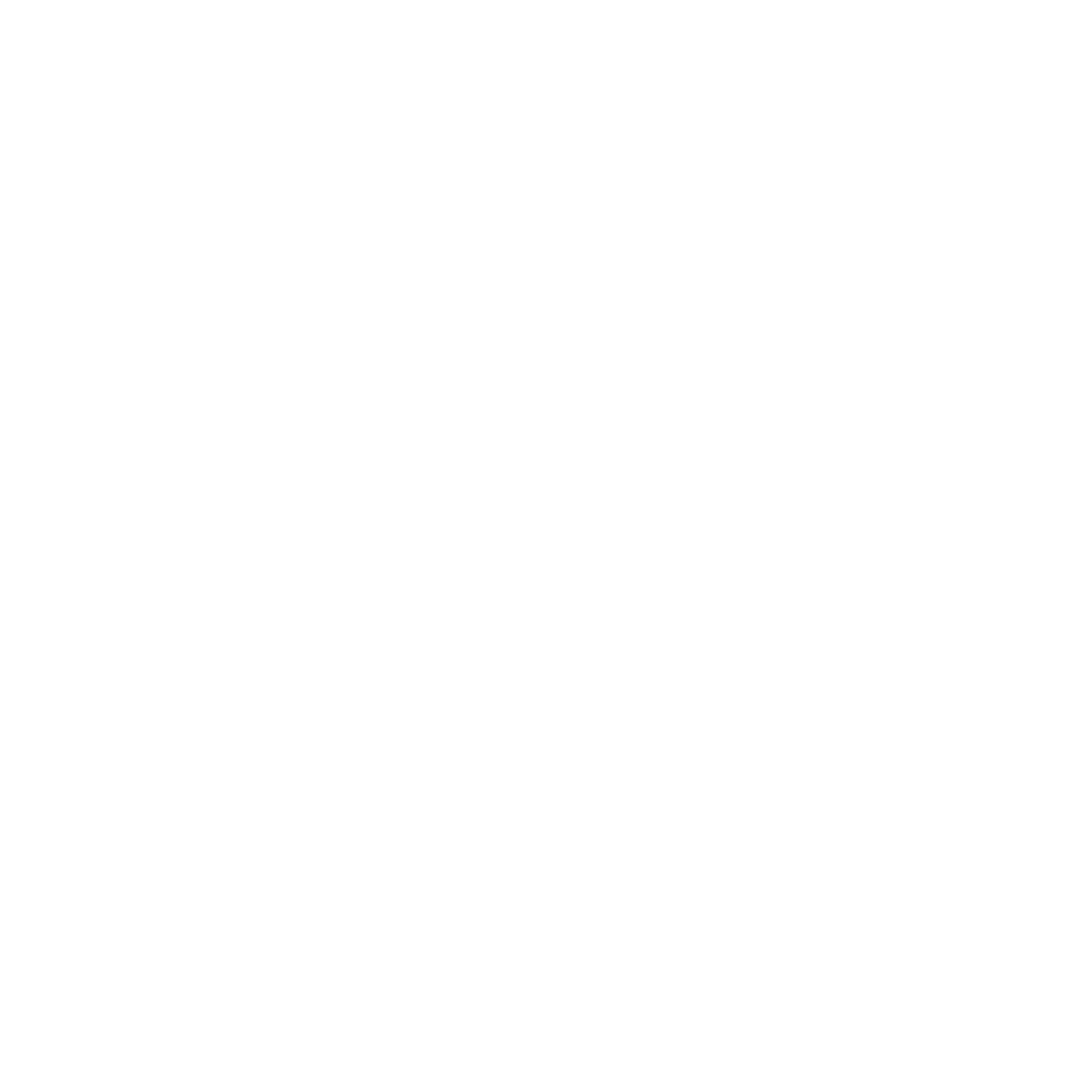 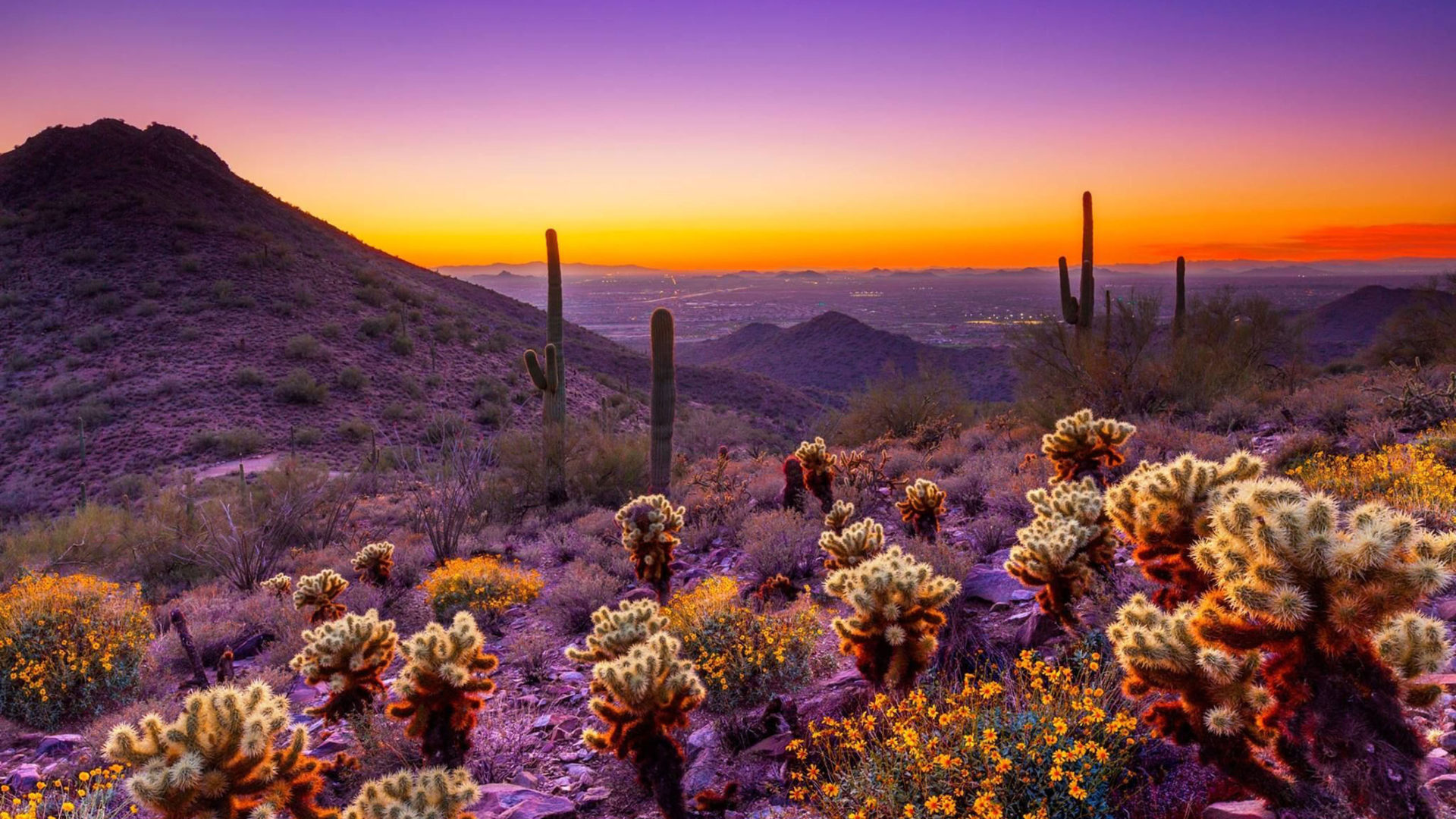 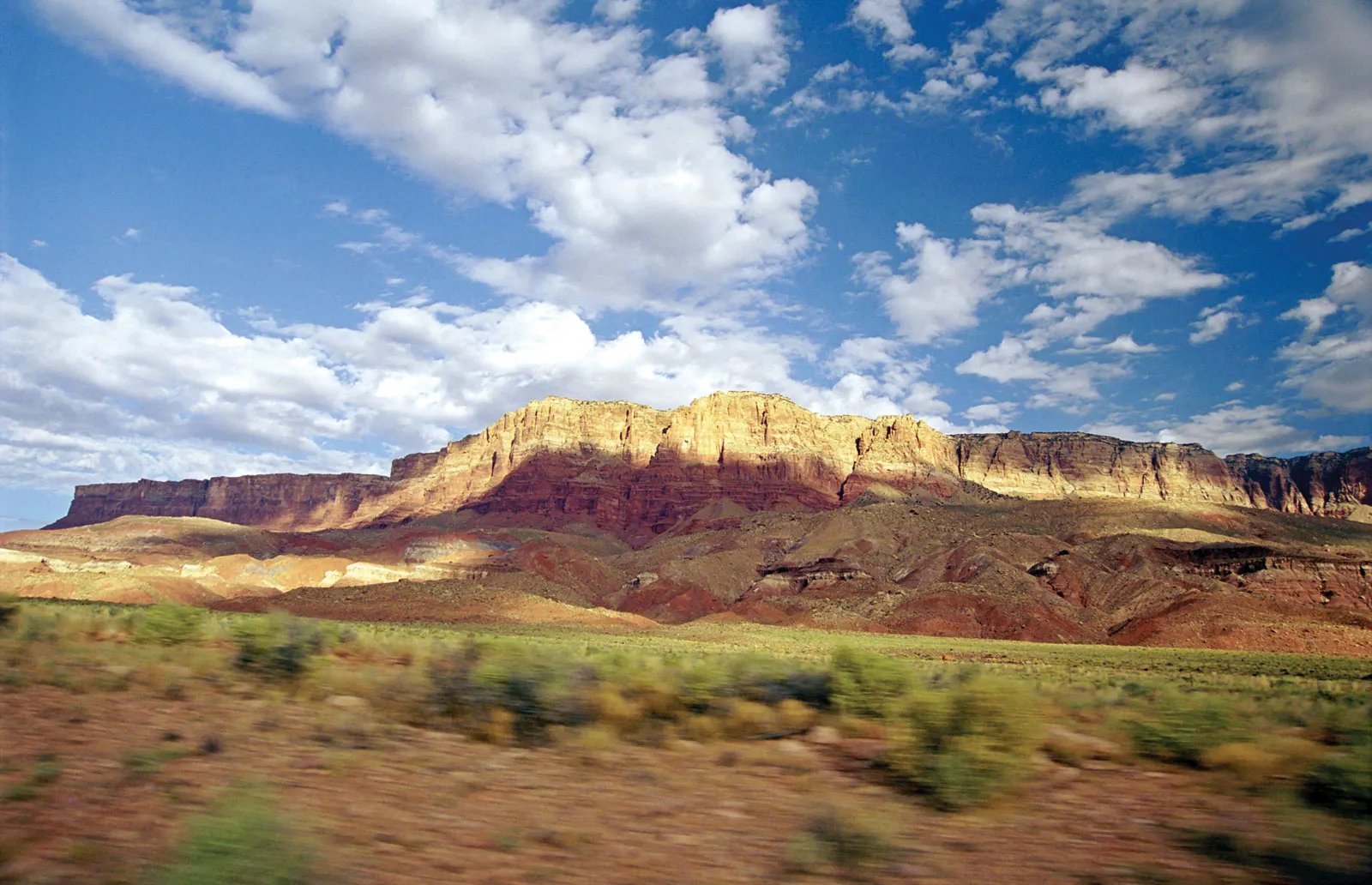 Check for understanding

What 2 CTSOs have memberships going to the State rather than their Nationals?
What would be the best course to send my New Advisors to?
POSTSECONDARY

CAR III and IV will open in October and will be due in December. There are no technical updates. Please keep any eye out for an announcement this Fall.
[Speaker Notes: 1. What 2 CTSOs have membership going to the State rather than their Nationals? (FBLA and FFA)
2 – What would be the best course to send my New Advisors too?  (New Advisor Training held in the months of July-November). Flyer will be in the packet.]
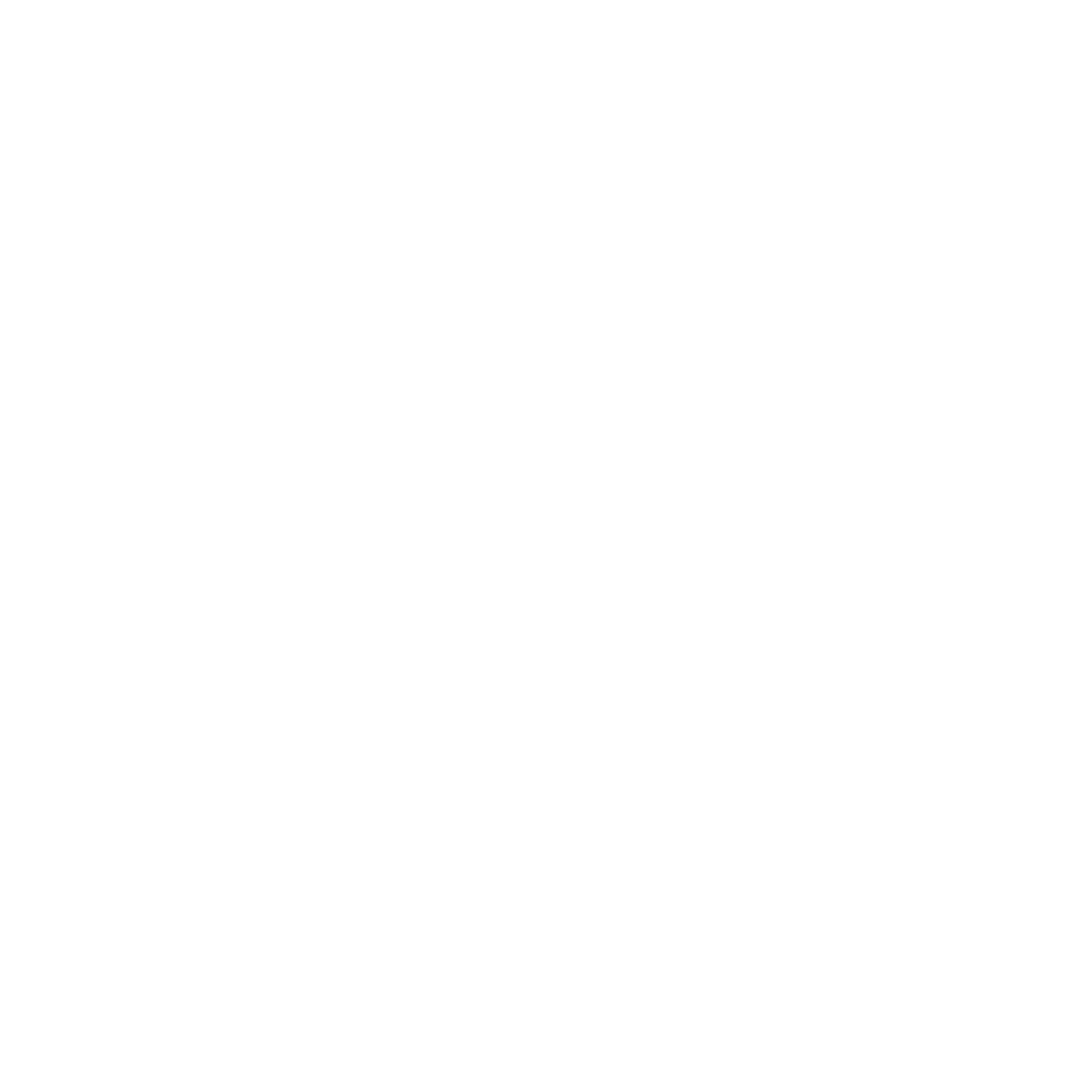 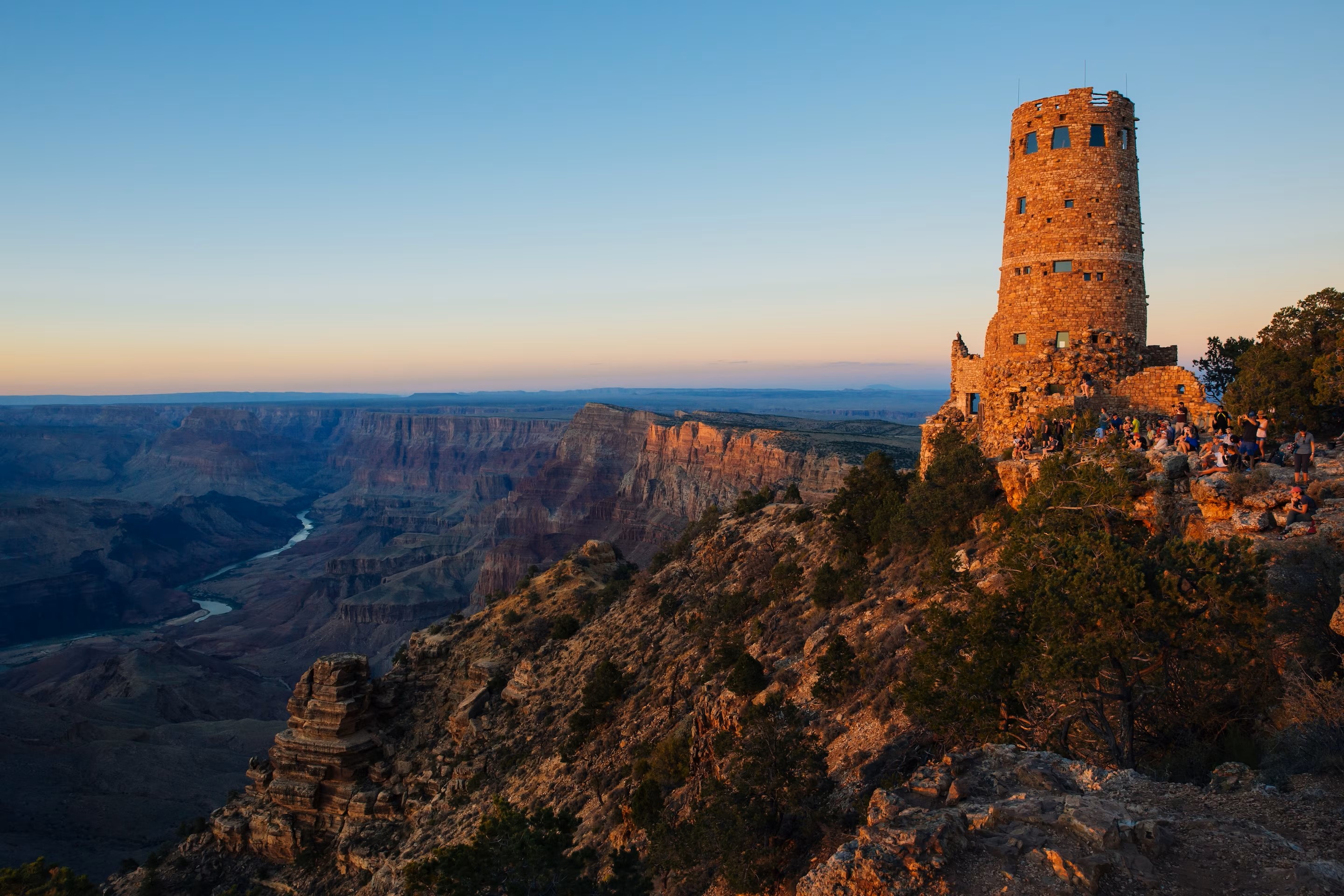 Partner: 
Arizona Occupational Administrators Council
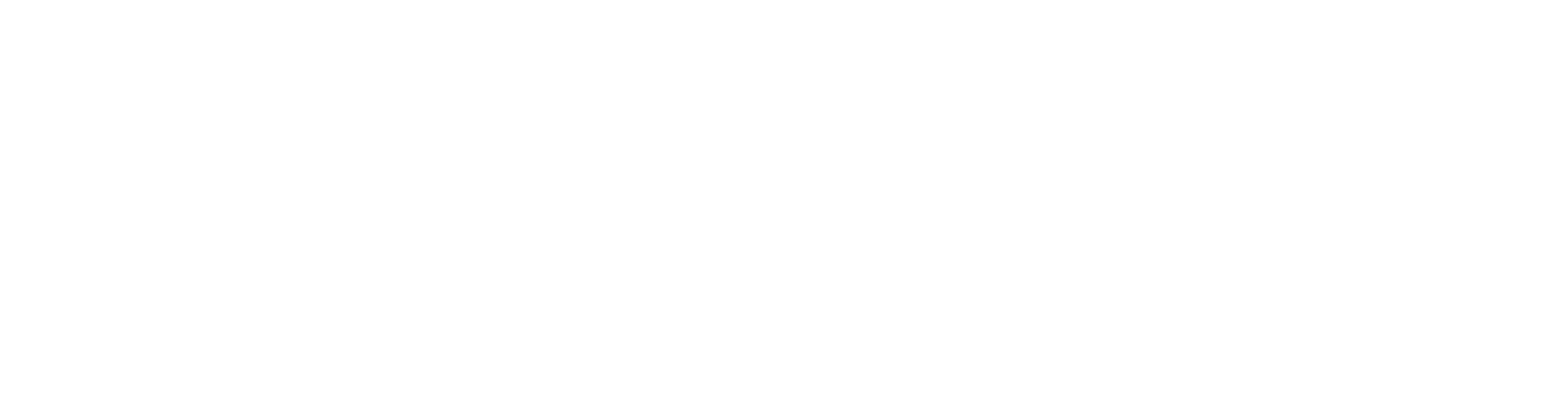 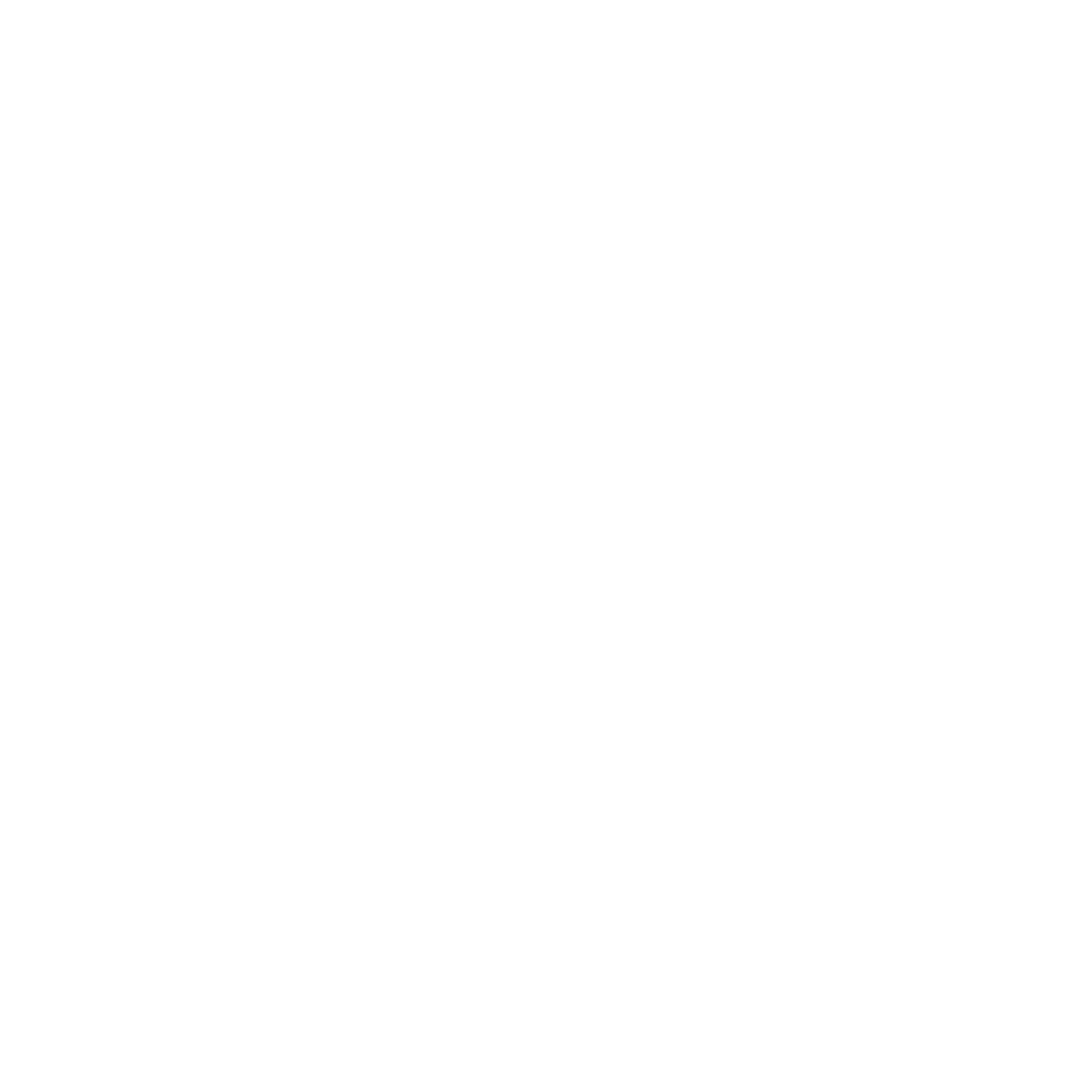 ACTEAZ Summer 
Conference
July 2023
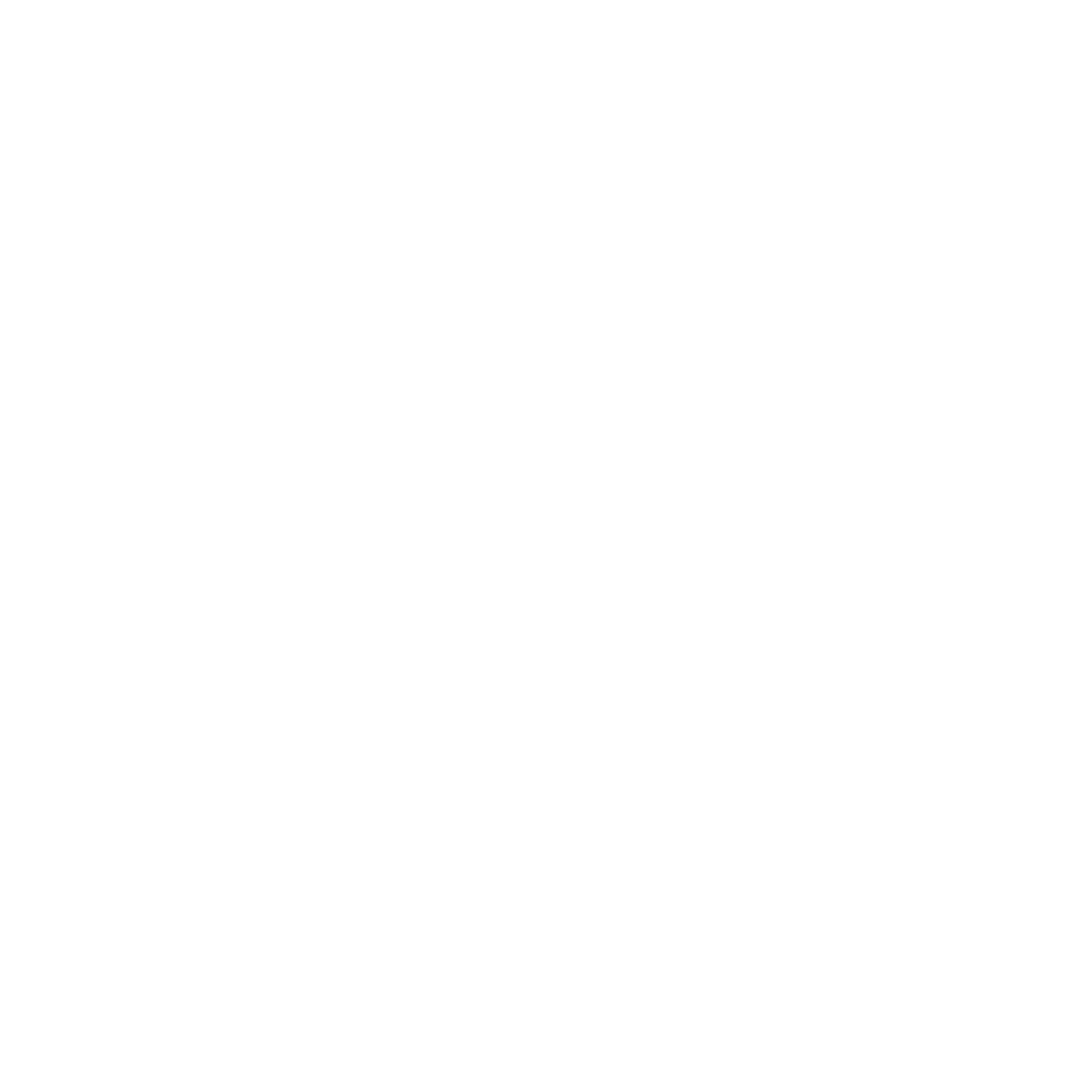 AOAC - Arizona Occupational Administrators Council
Organization represents the administrators of Arizona's community colleges who are in charge of occupational education. 
Promote and advance occupational education in Arizona's Community Colleges by sharing professional knowledge and best practices.
Establish a common view regarding the unique challenges and issues that arise in the administration of occupational education.
Promote collaborations between colleges, CTED, high schools, universities, businesses, government, industry, and other occupational-oriented organizations and agencies.
AOAC - Arizona Occupational Administrators Council
Officers
President: Reetika Dhawan, Arizona Western College
Past President: Jennifer Kaufman, Maricopa Community Colleges 
Vice President: Jason Gee, Mohave Community College
Treasurer: Kimberly Faust, Maricopa Community Colleges
Secretary: Karyn Van Why, Arizona Western College
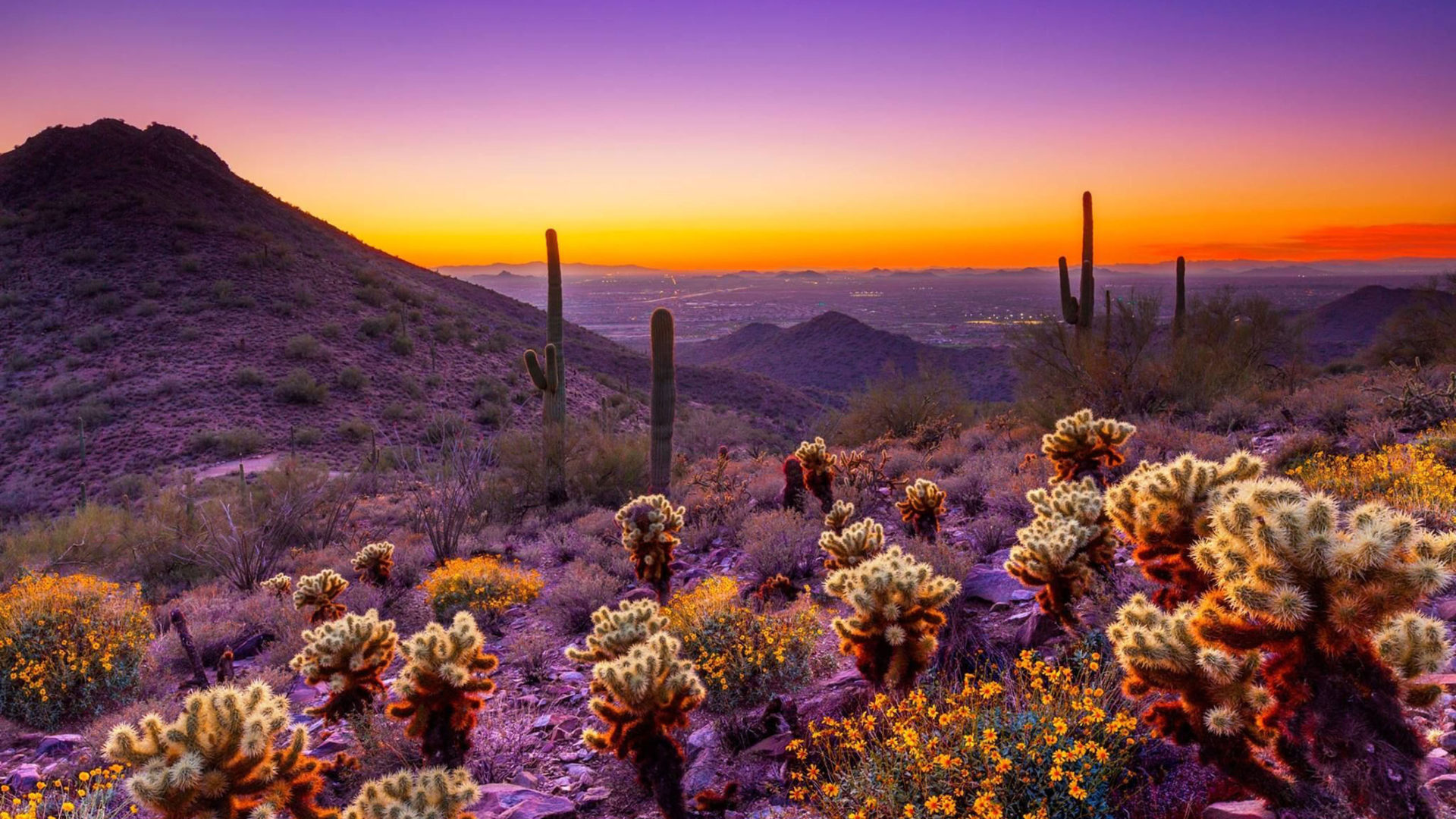 CTE Administrators Meeting
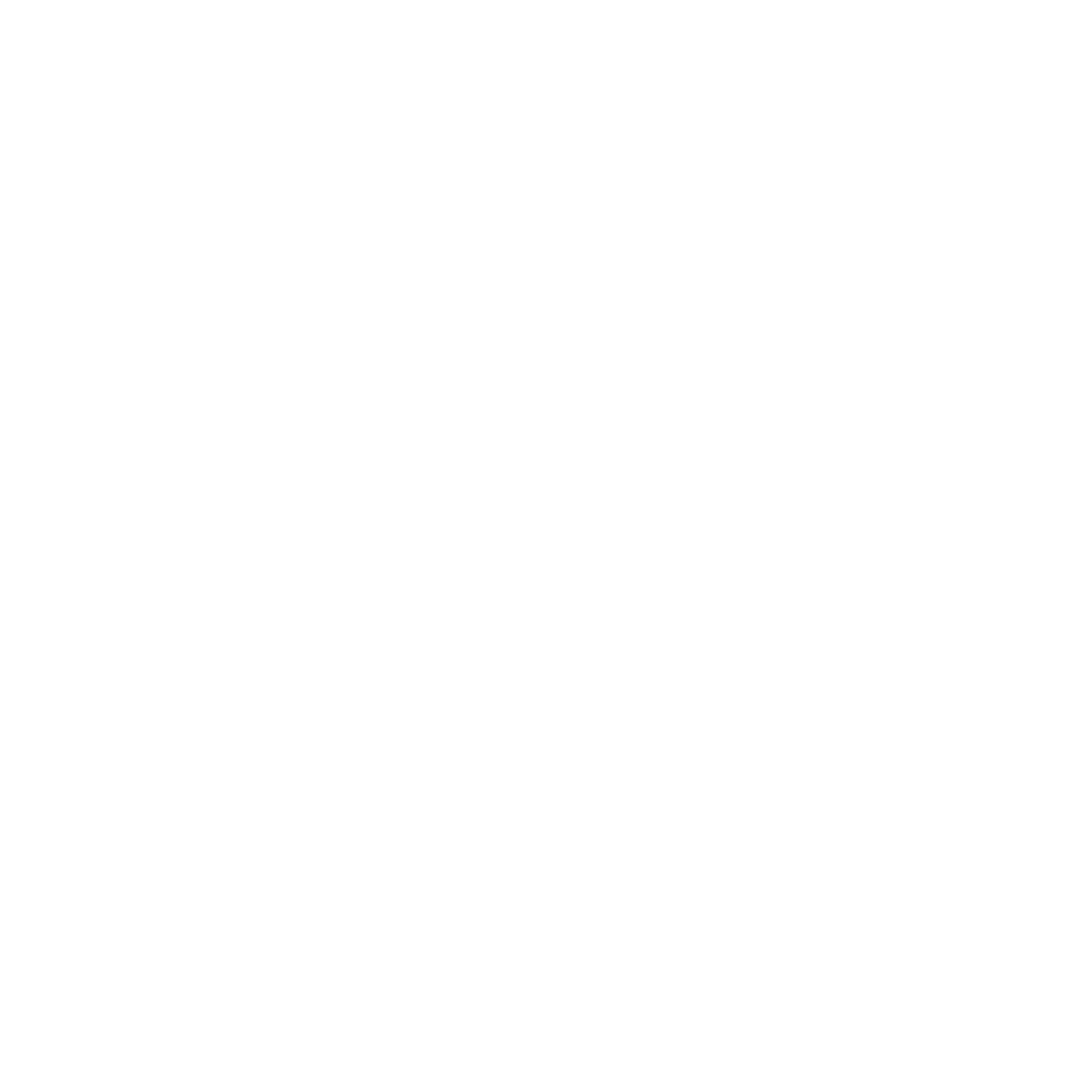 ACTEAZ Summer Conference
July 2023